Old Spec Q’s
Creating differential equations from context
Differentiation
SAM 2 
(ii)
2018 2
(iv)
Practice A (i)
Practice F (i)
First Principles
SAM 2 
(iii)
Practice A (ii)
Practice F (ii)
Practice C (i)
Practice F (iii)
2018 1
(i)
Practice C (ii)
SAM 1 
(i)
2018 1
(ii)
Practice D (i)
SAM 1 
(ii)
2018 1
(iii)
Practice D (ii)
SAM 1 
(iii)
2018 2
(i)
Practice E (i)
SAM 1 
(iv)
2018 2
(ii)
Practice E (ii)
SAM 2 
(i)
2018 2
(iii)
* note that some questions involving differentiation appear during the Newton Raphson method within numerical methods
Numerical methods shortcut
Practice A
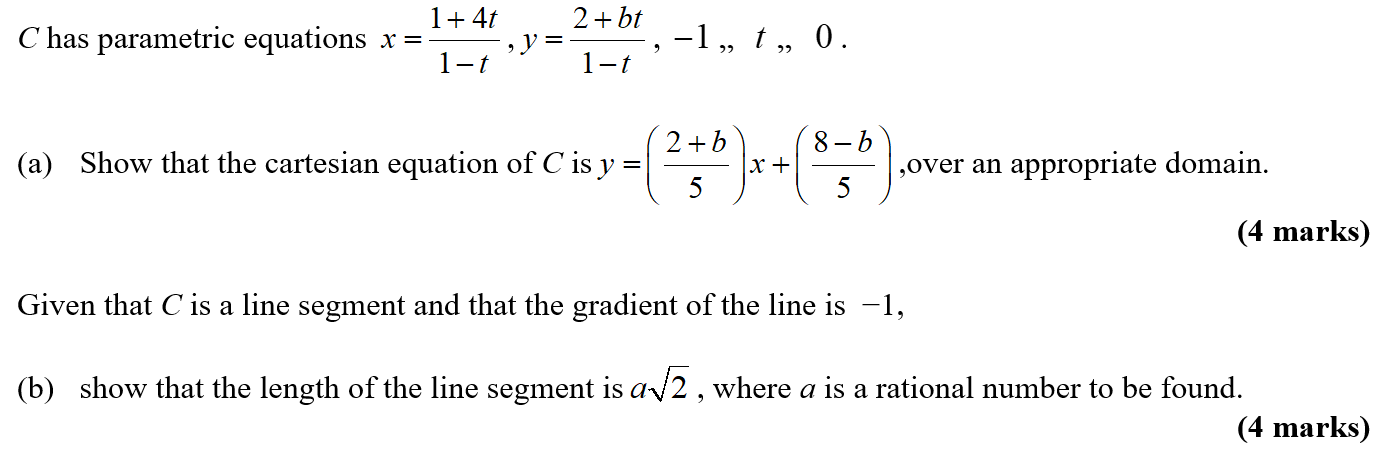 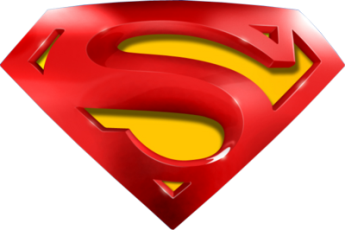 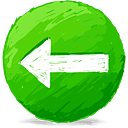 Practice A
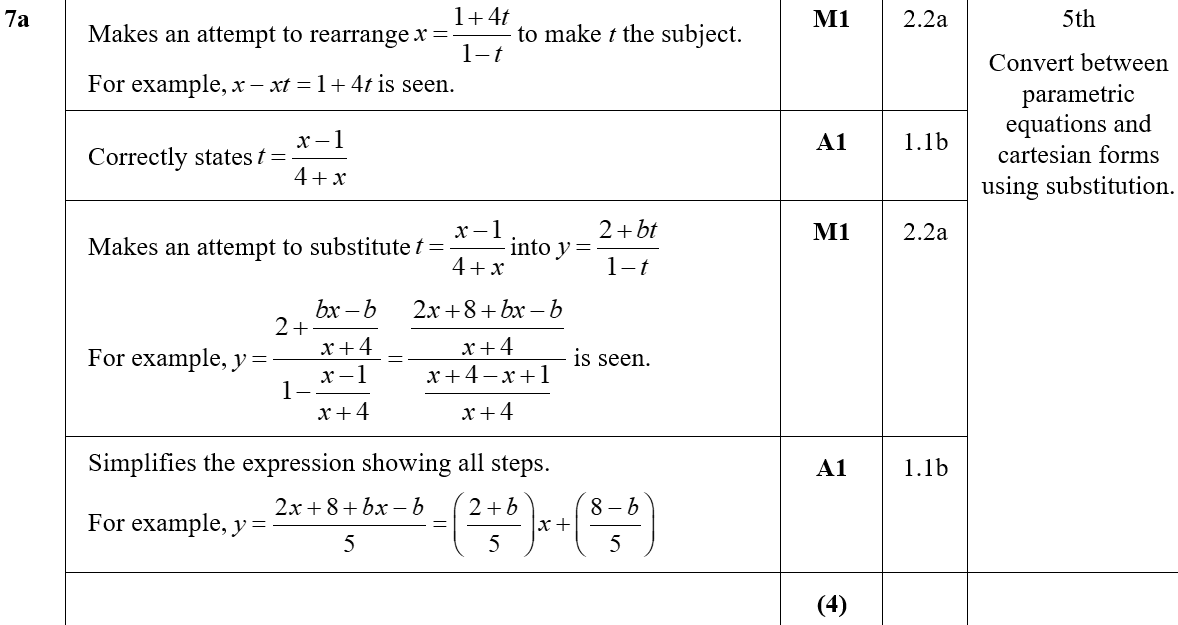 A
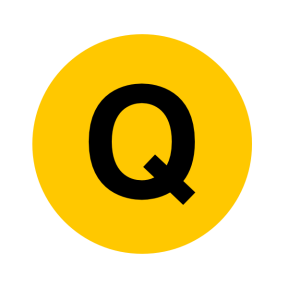 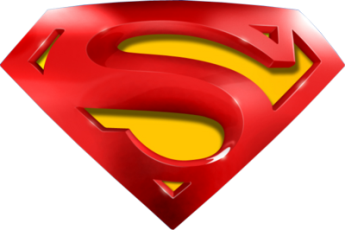 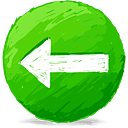 Practice A
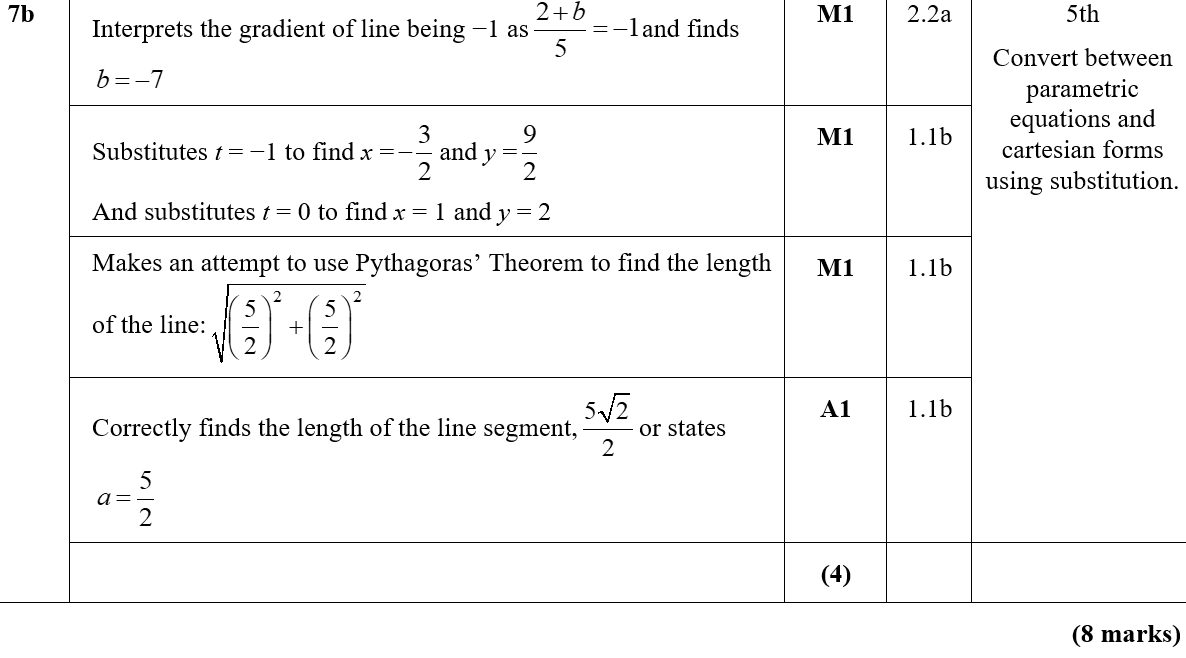 B
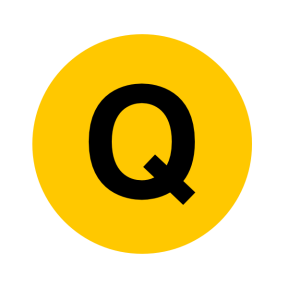 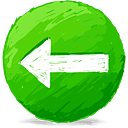 Practice A
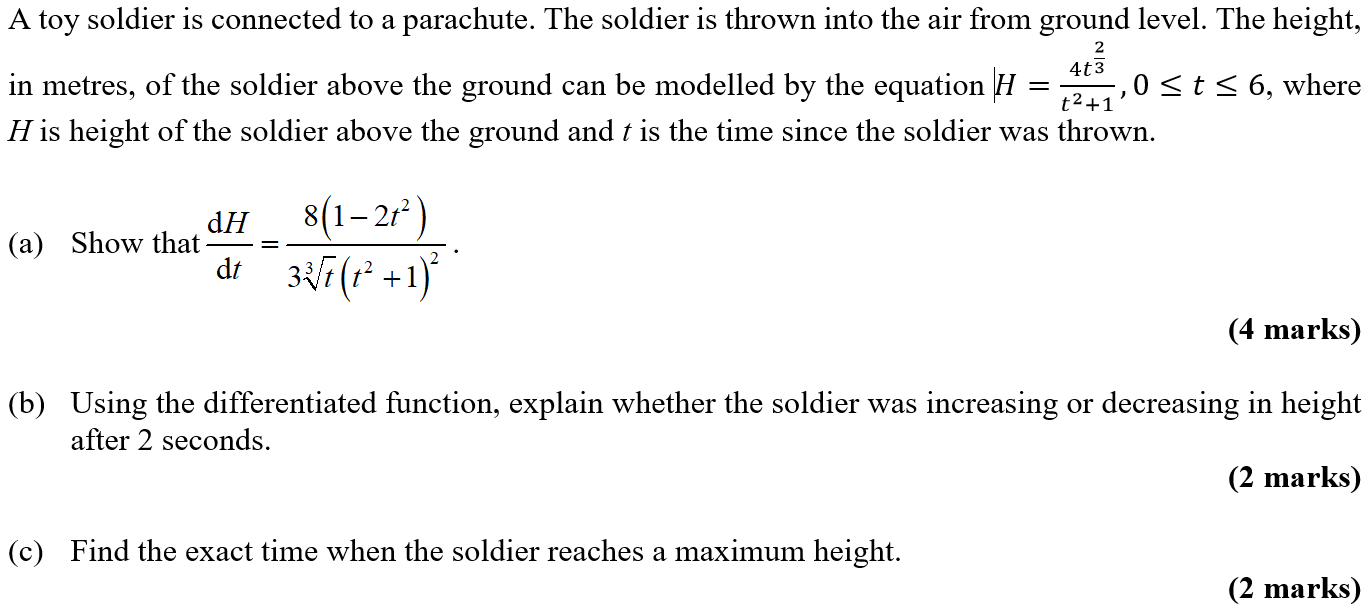 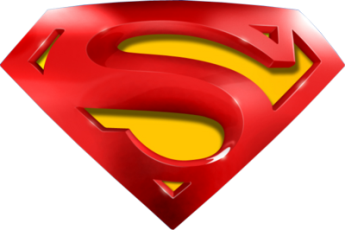 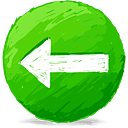 Practice A
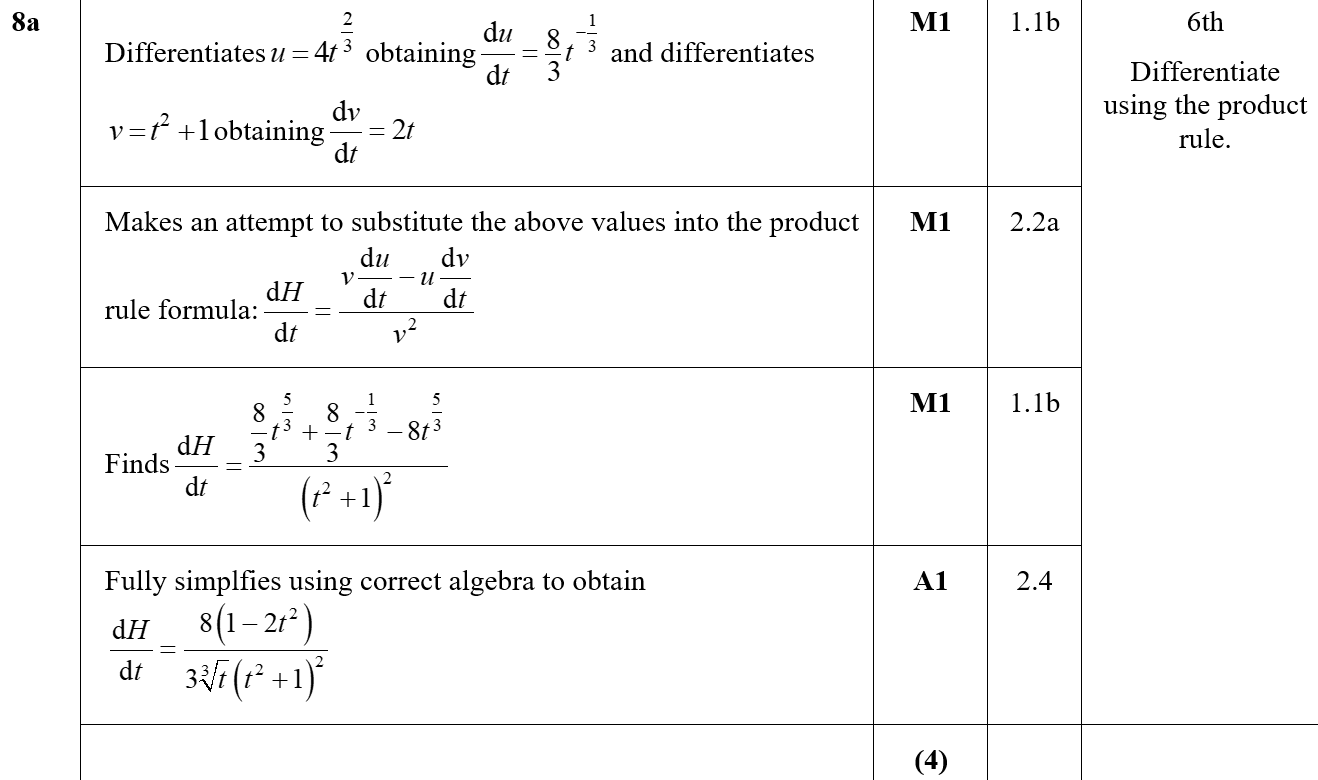 A
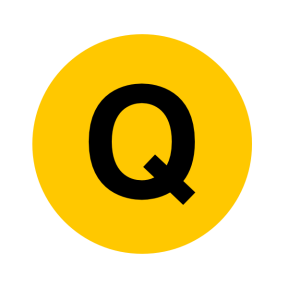 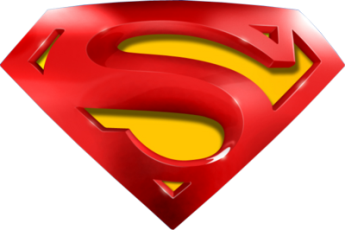 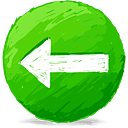 Practice A
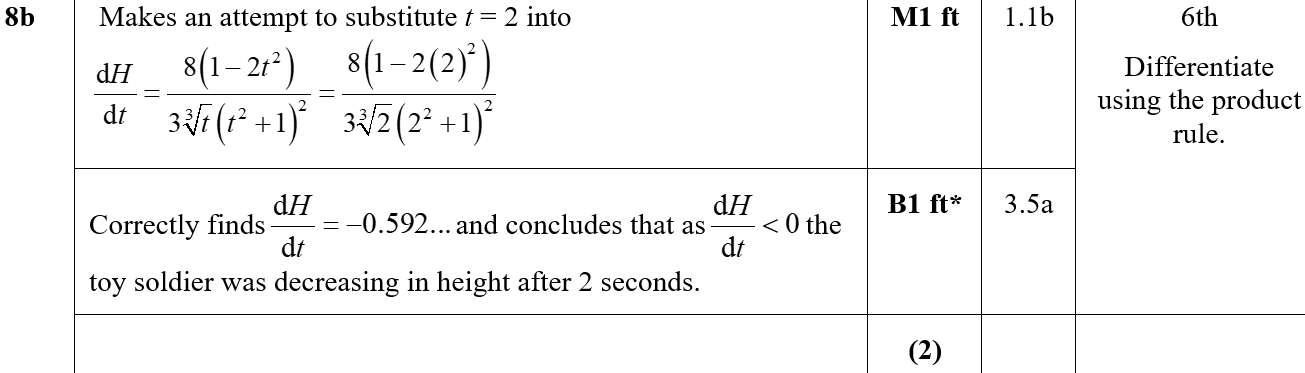 B
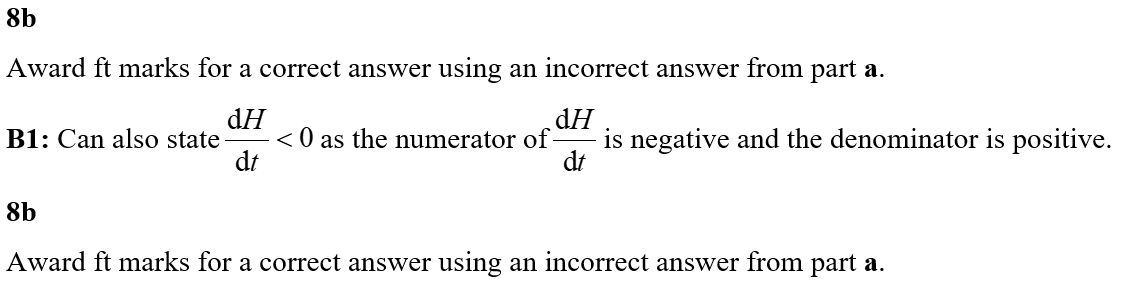 B notes
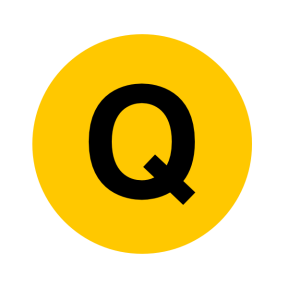 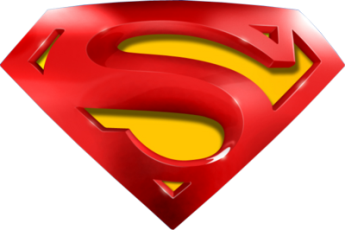 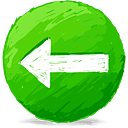 Practice A
C
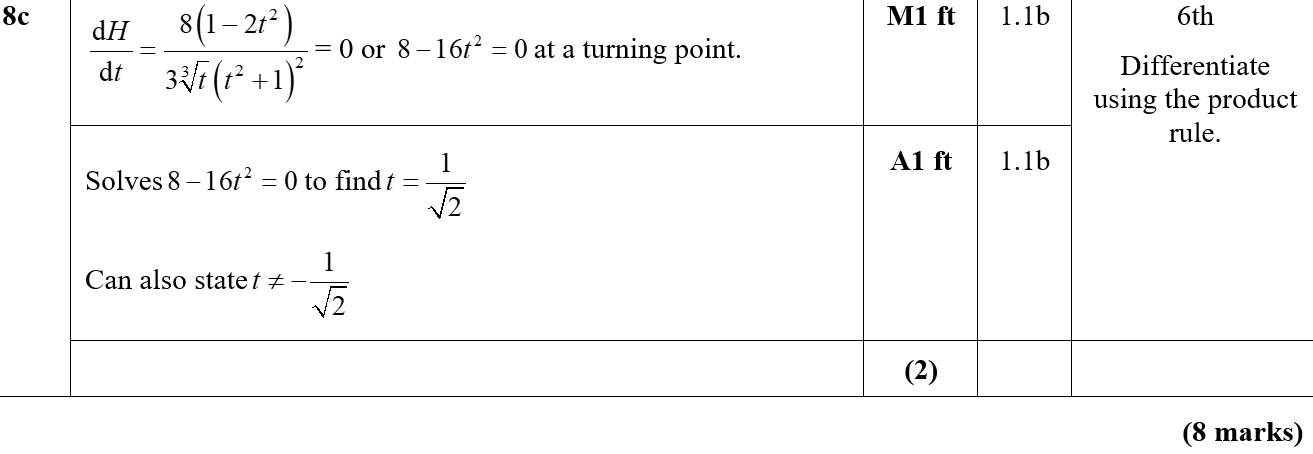 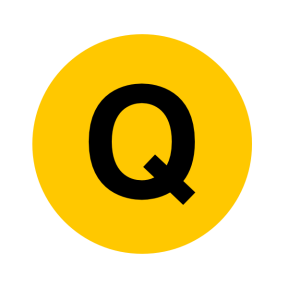 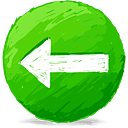 Practice C
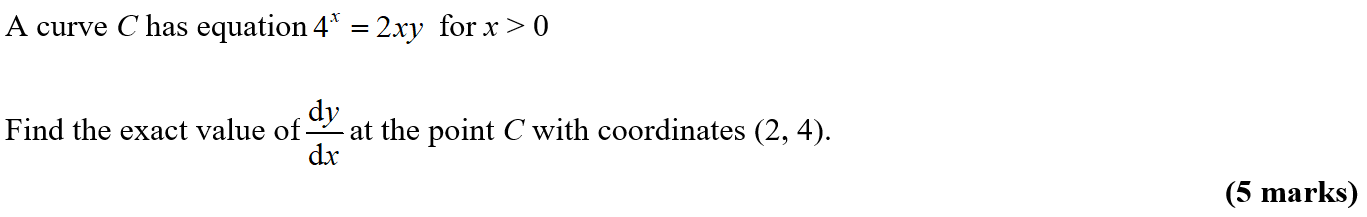 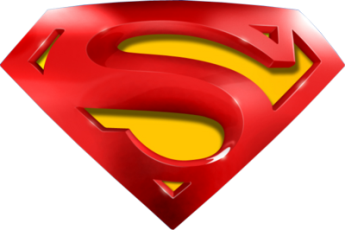 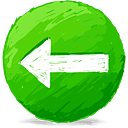 Practice C
A
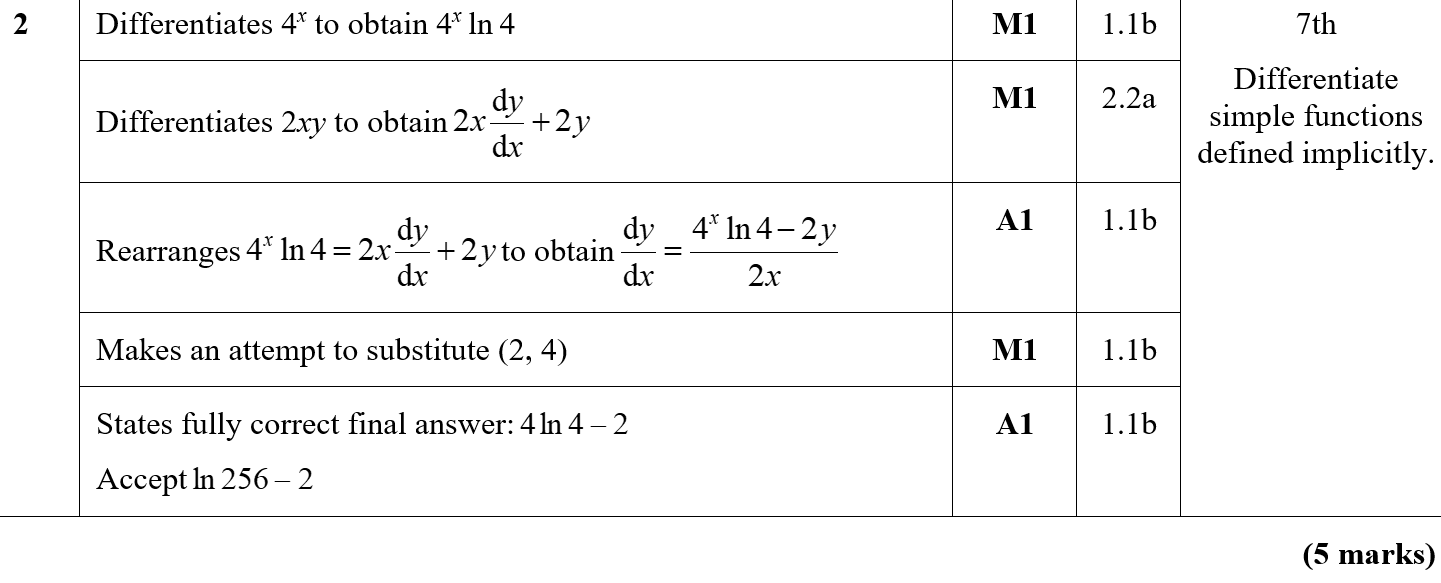 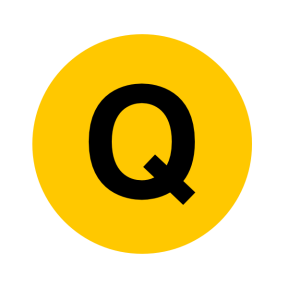 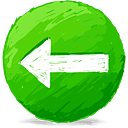 Practice C
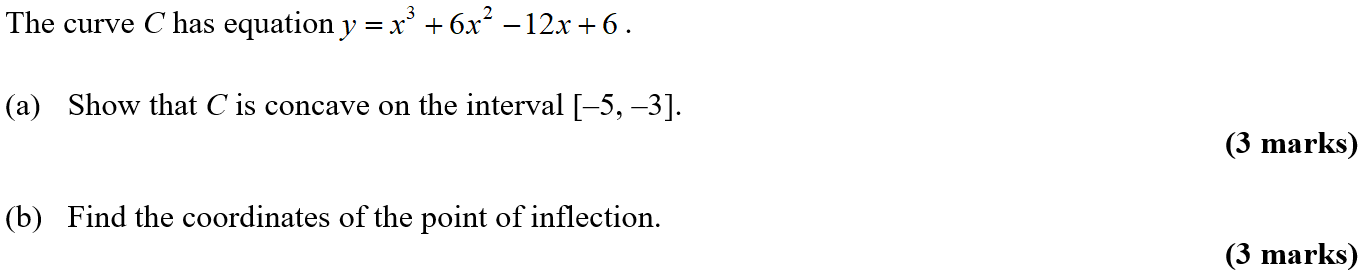 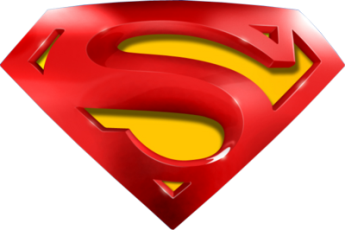 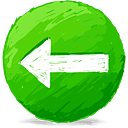 Practice C
A
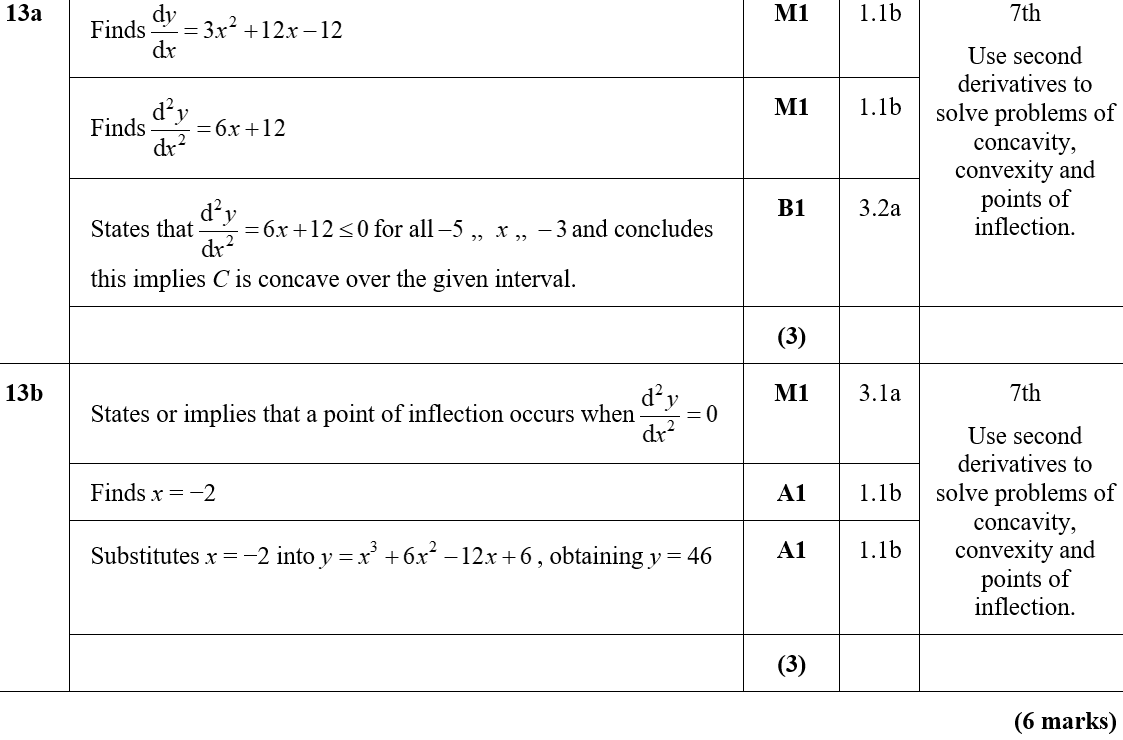 B
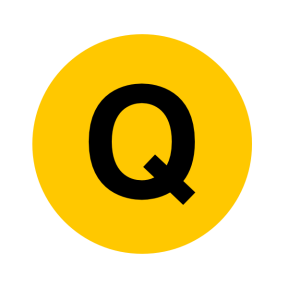 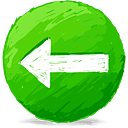 Practice D
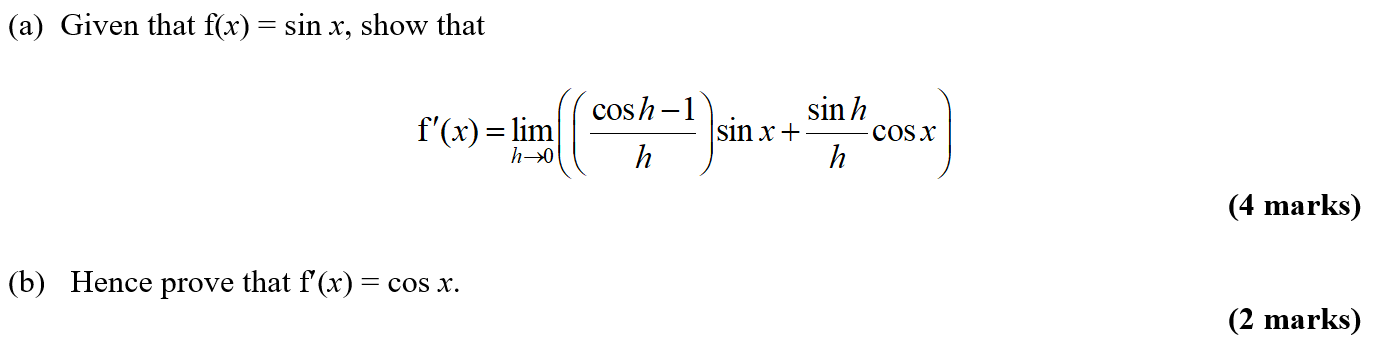 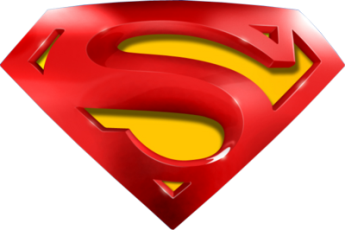 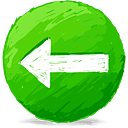 Practice D
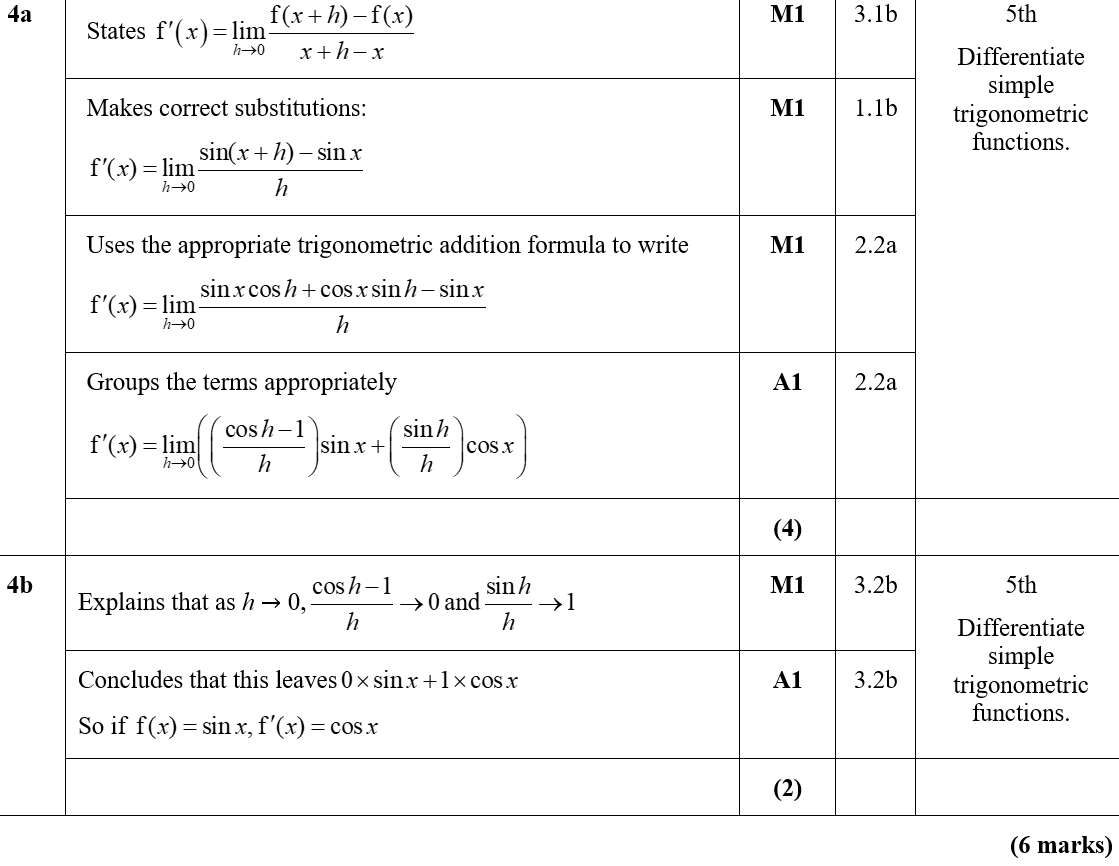 A
B
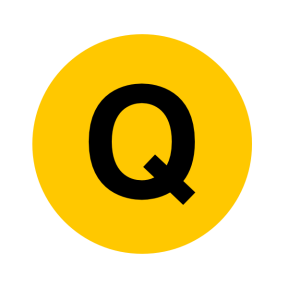 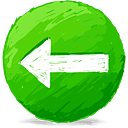 Practice D
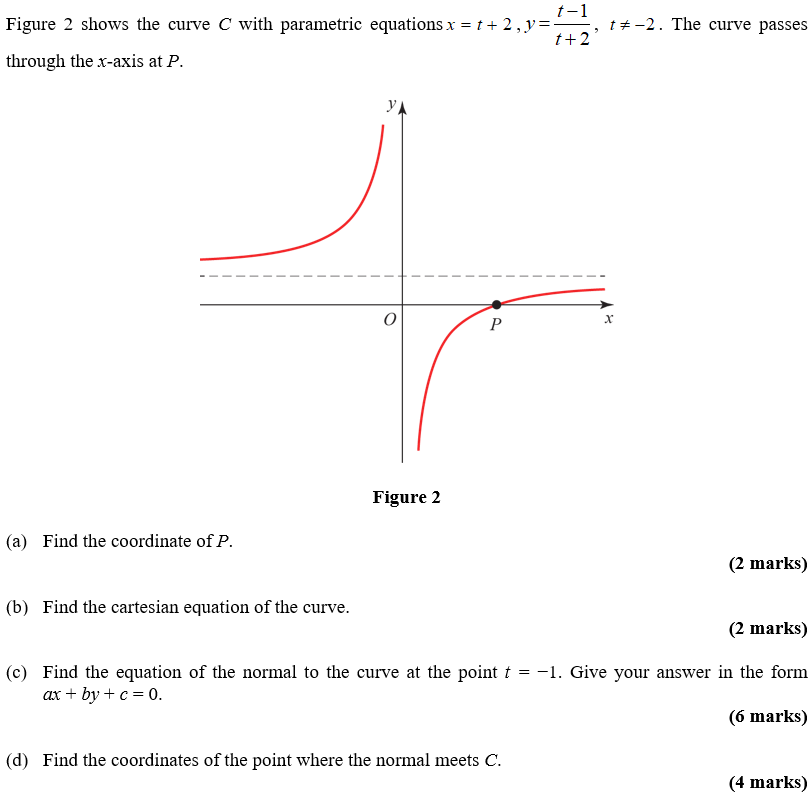 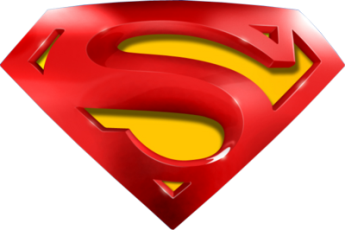 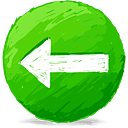 Practice D
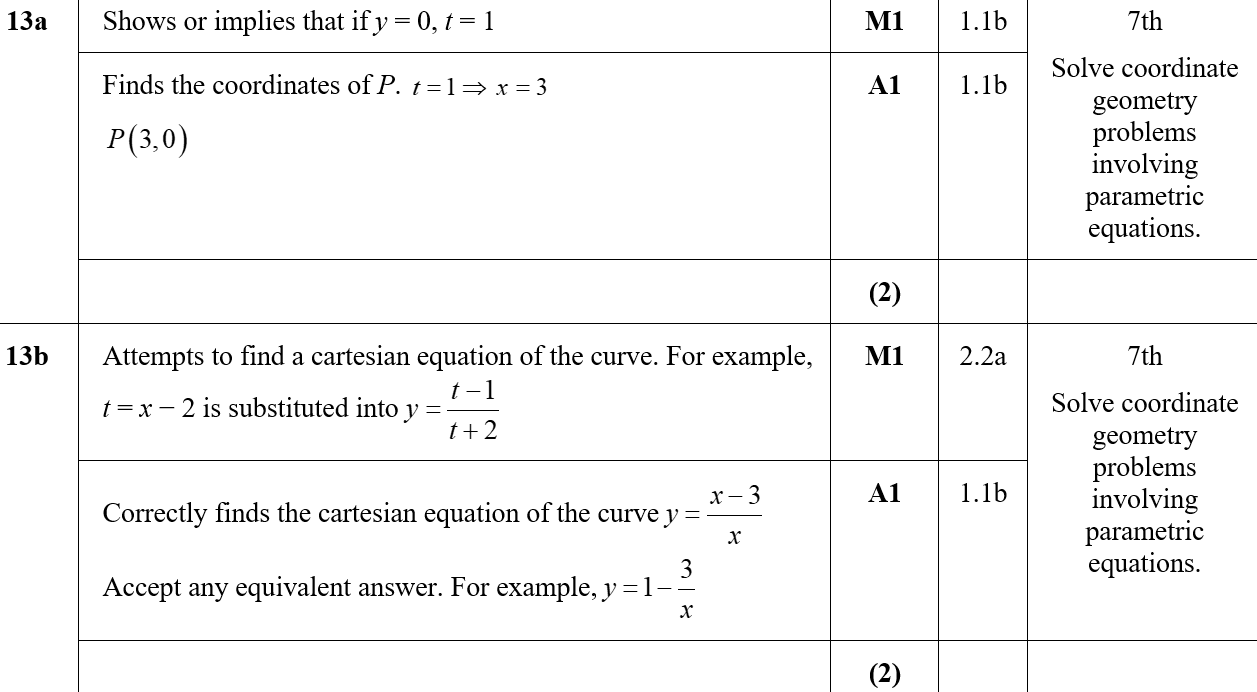 A
B
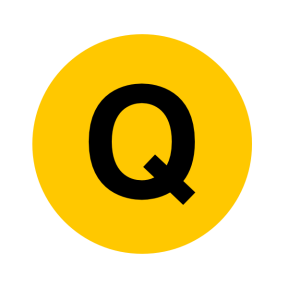 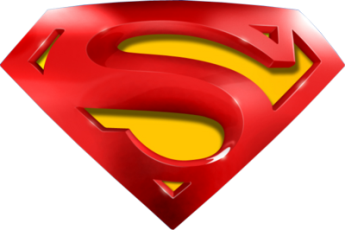 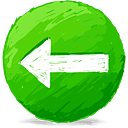 Practice D
C
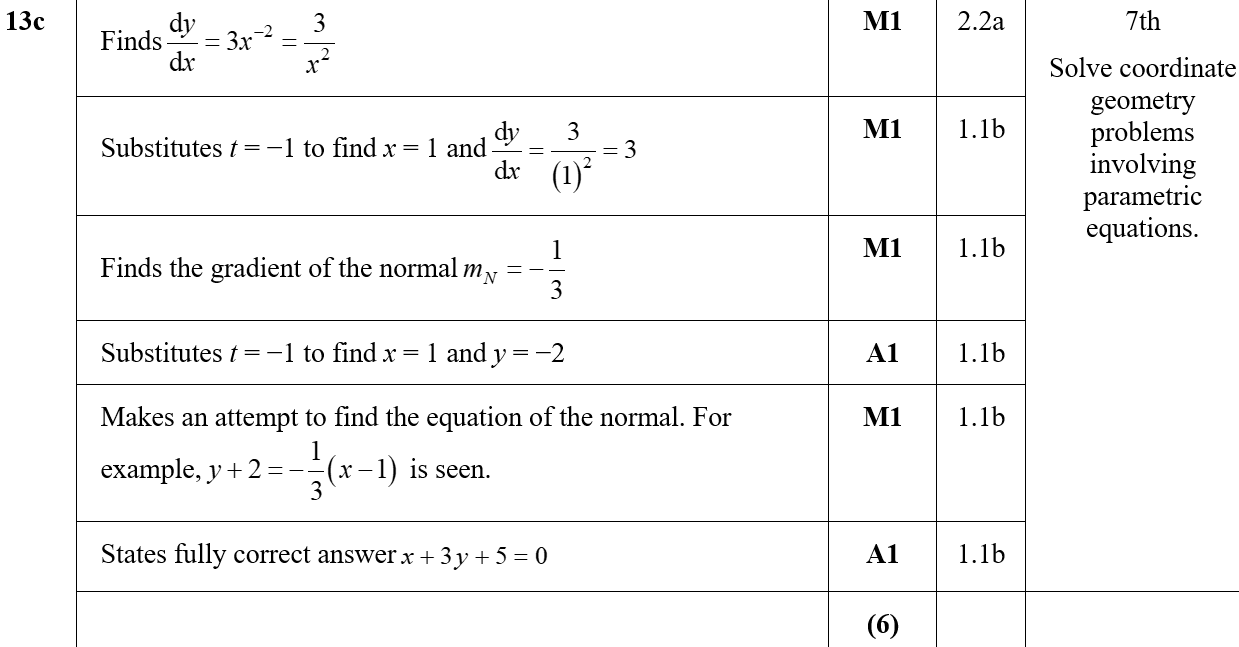 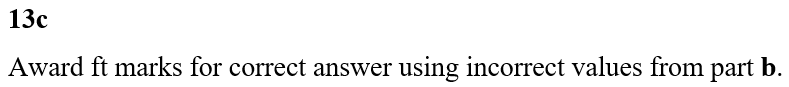 C notes
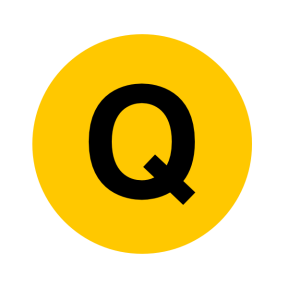 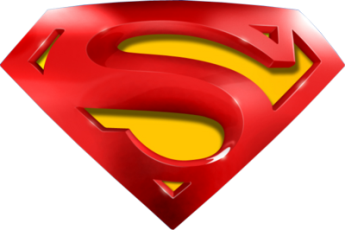 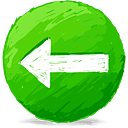 Practice D
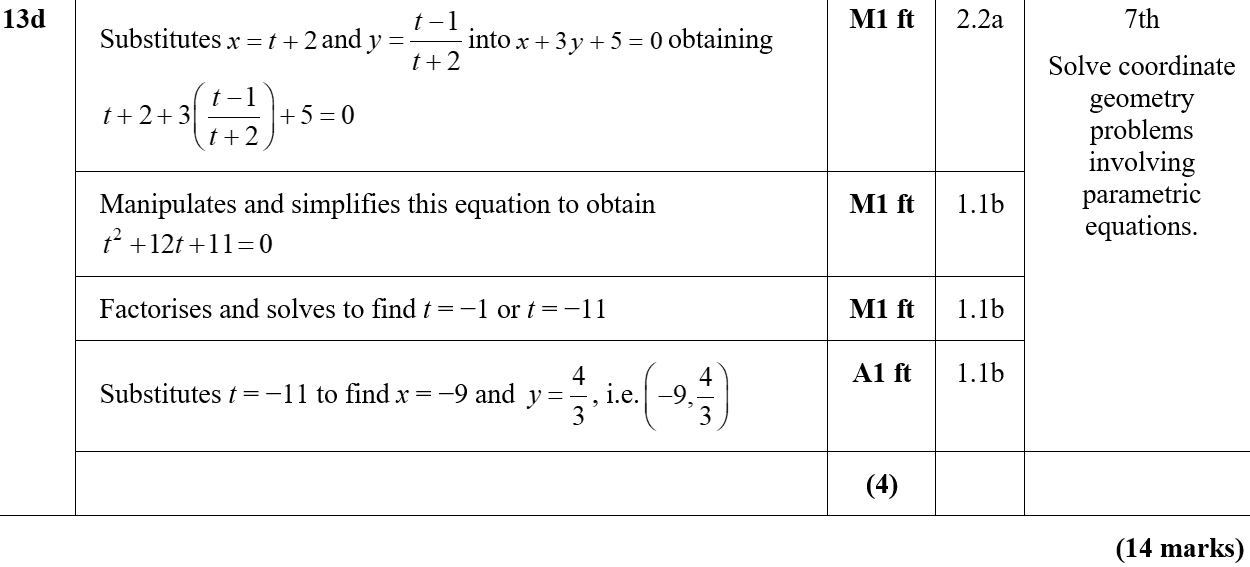 D
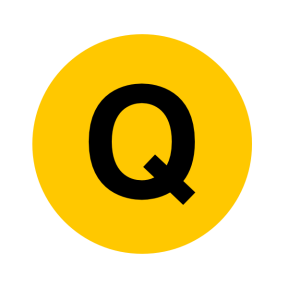 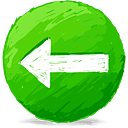 Practice E
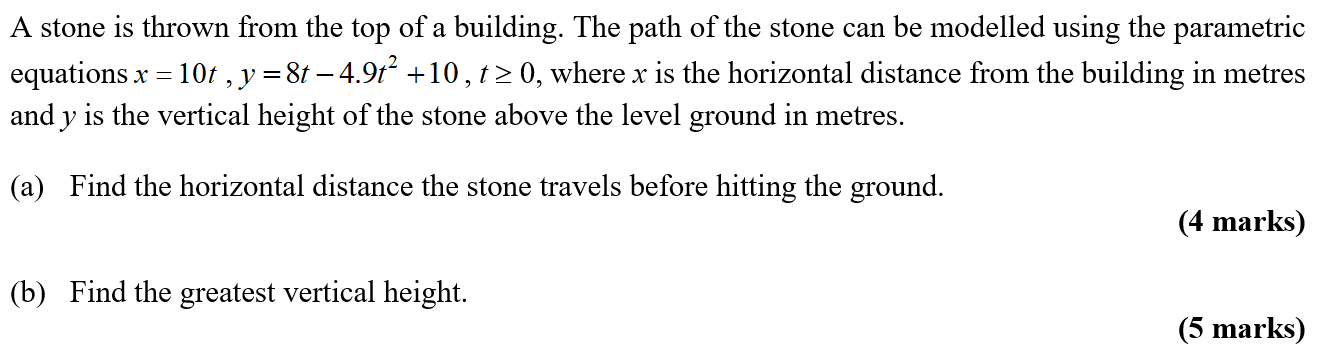 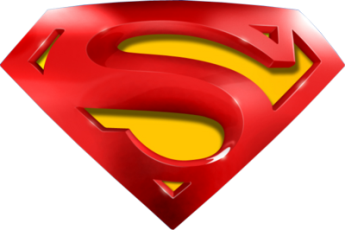 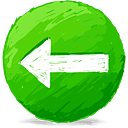 Practice E
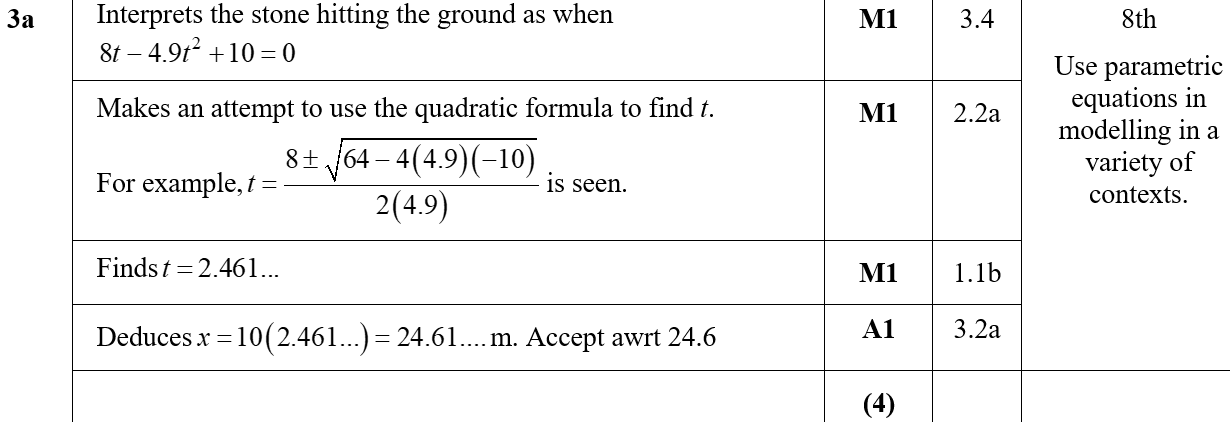 A
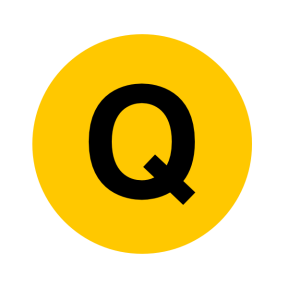 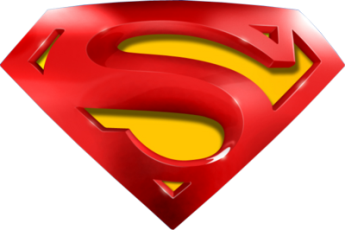 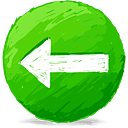 Practice E
B
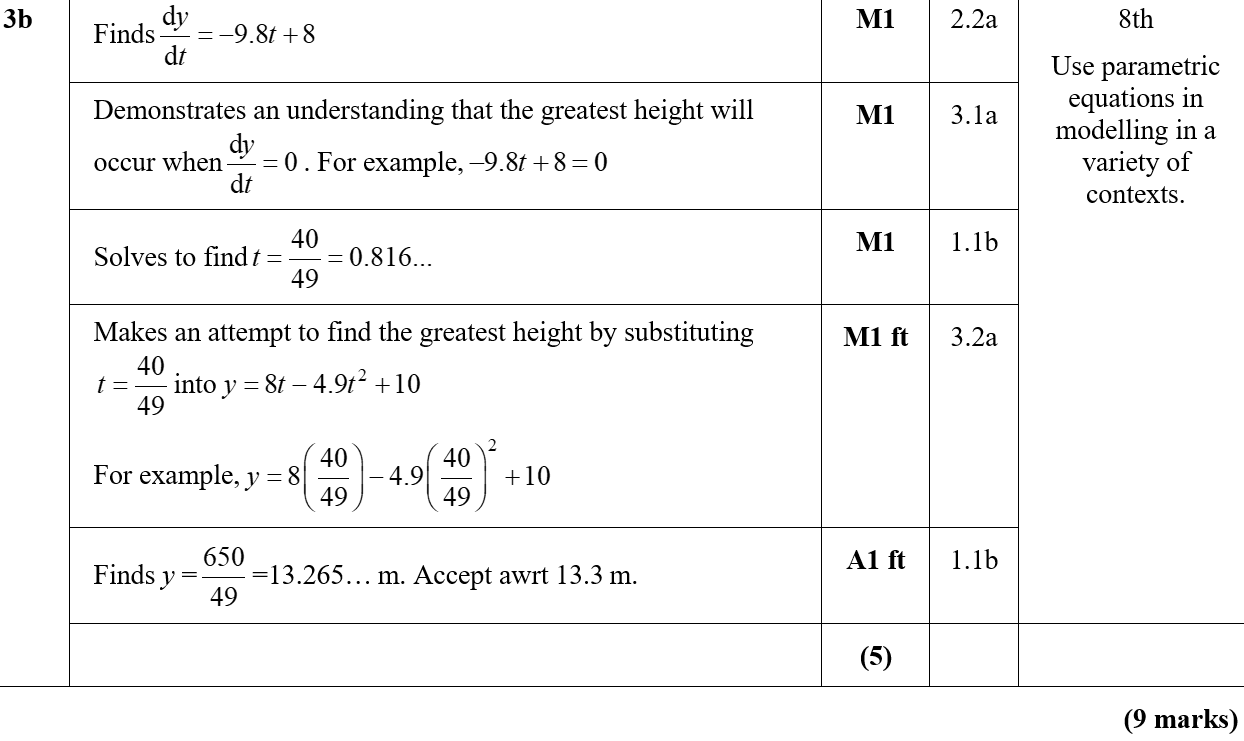 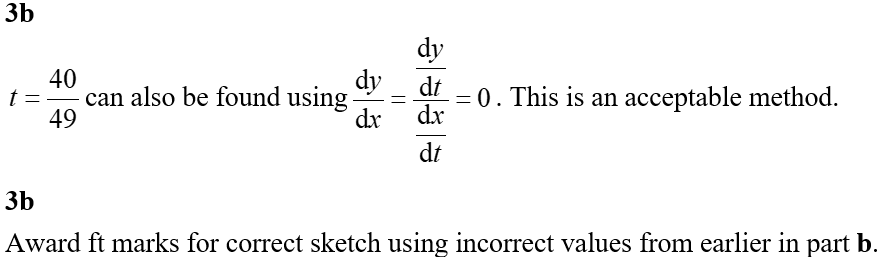 B notes
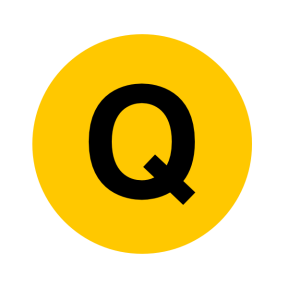 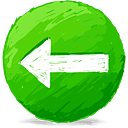 Practice E
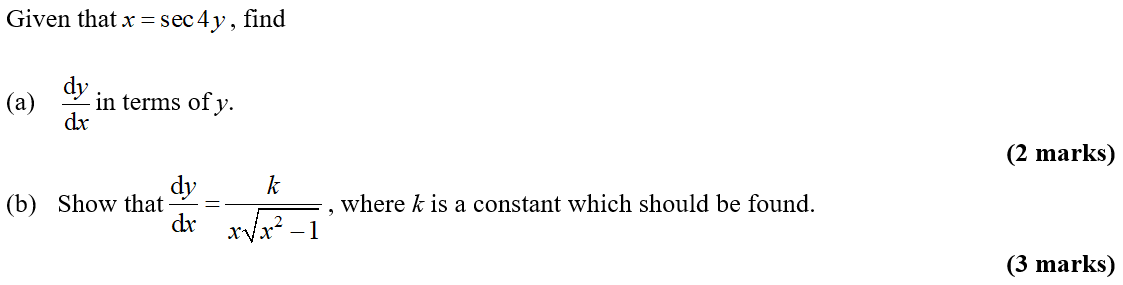 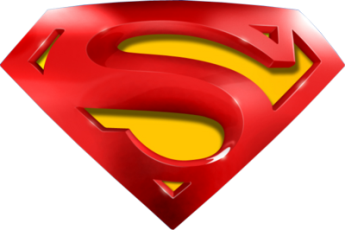 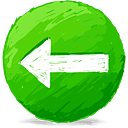 Practice E
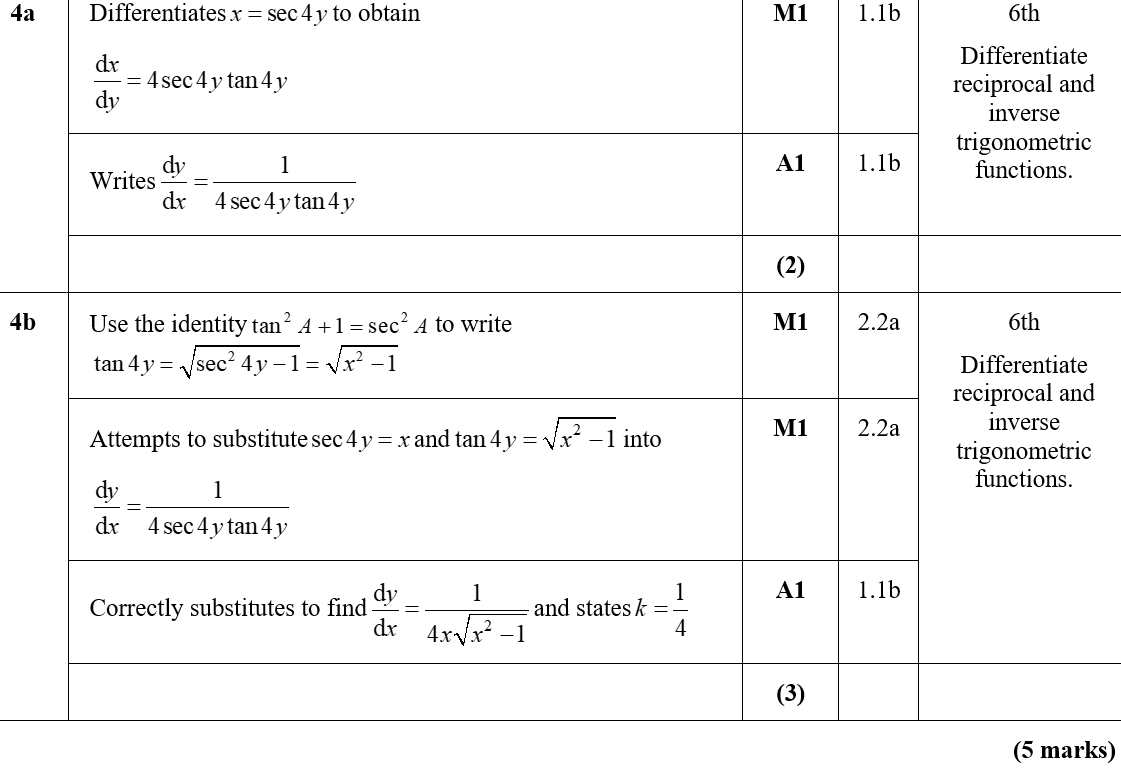 A
B
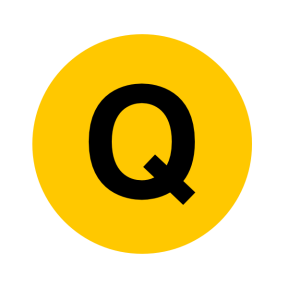 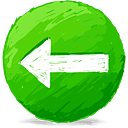 Practice F
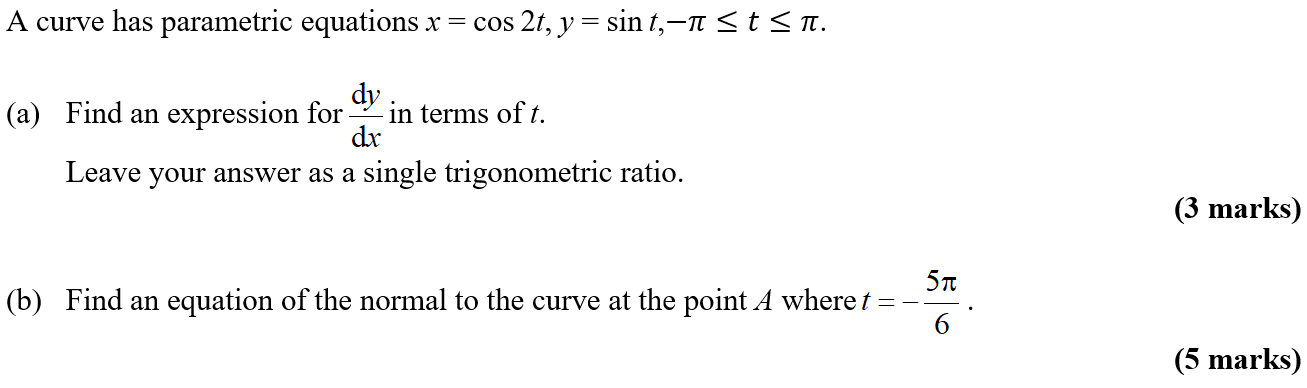 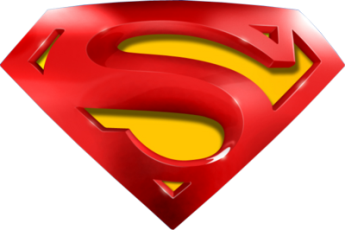 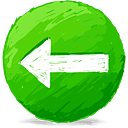 Practice F
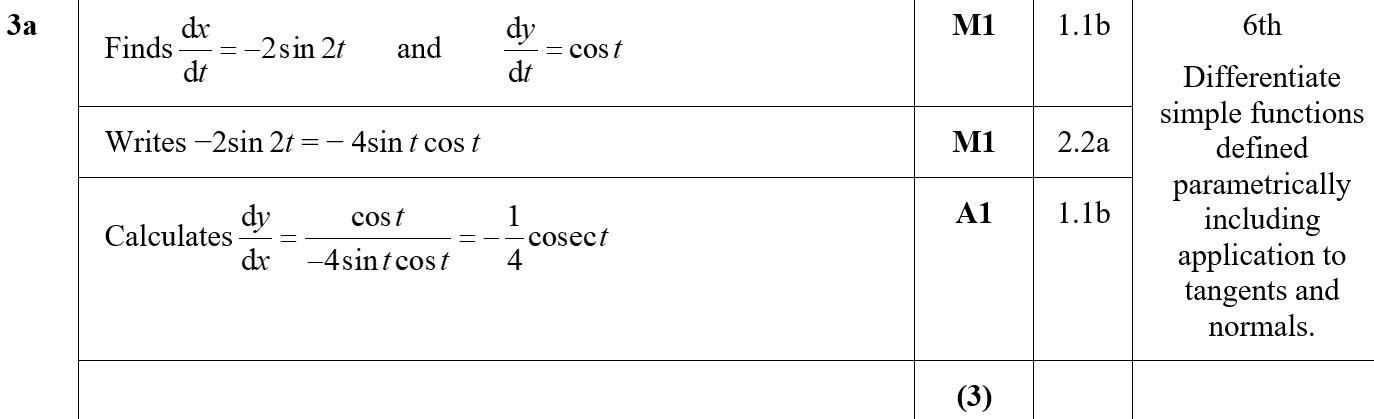 A
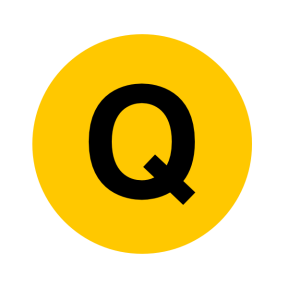 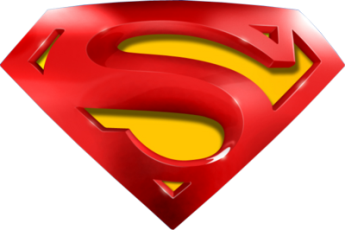 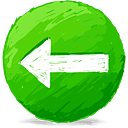 Practice F
B
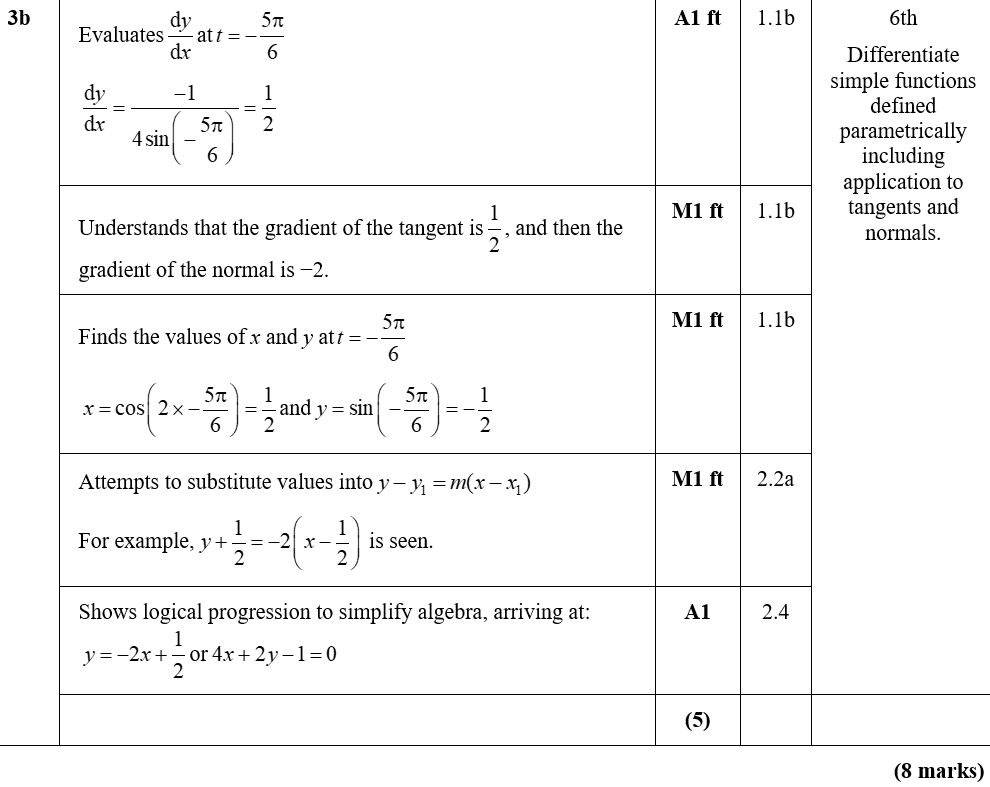 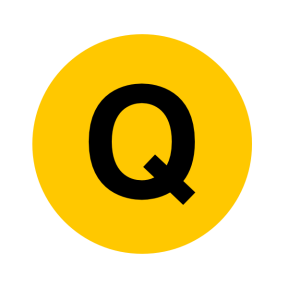 B notes
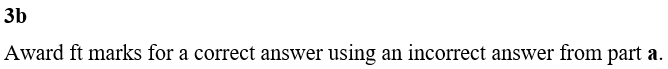 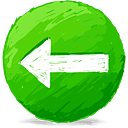 Practice F
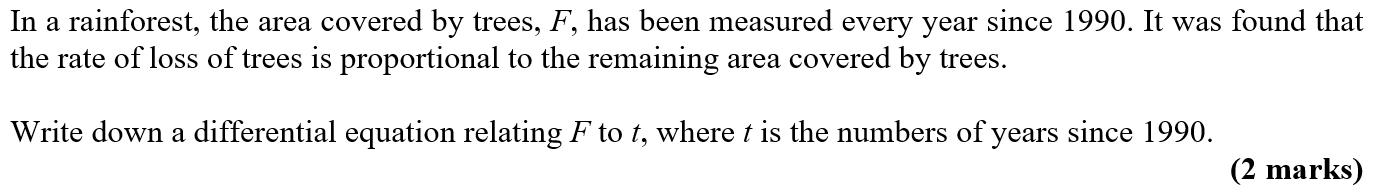 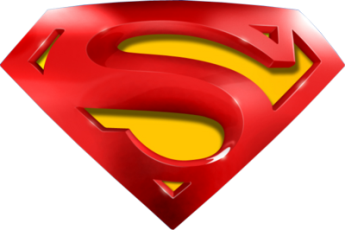 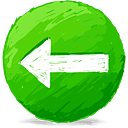 Practice F
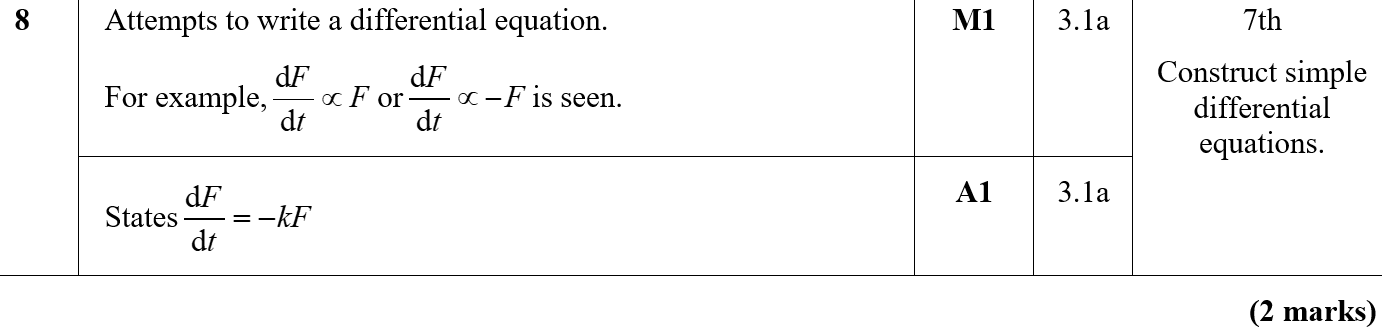 A
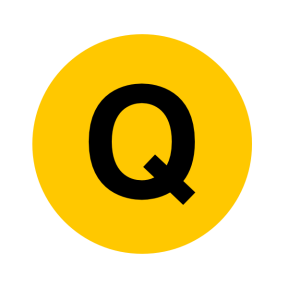 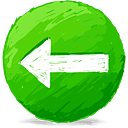 Practice F
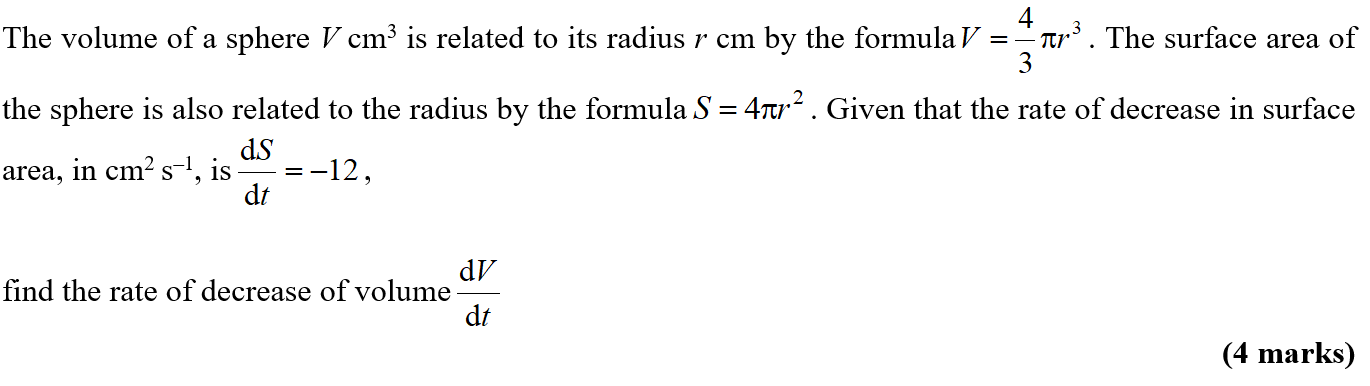 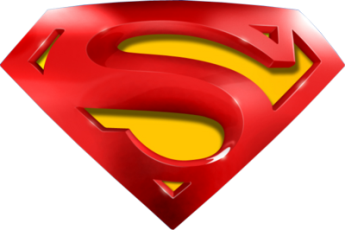 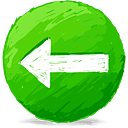 Practice F
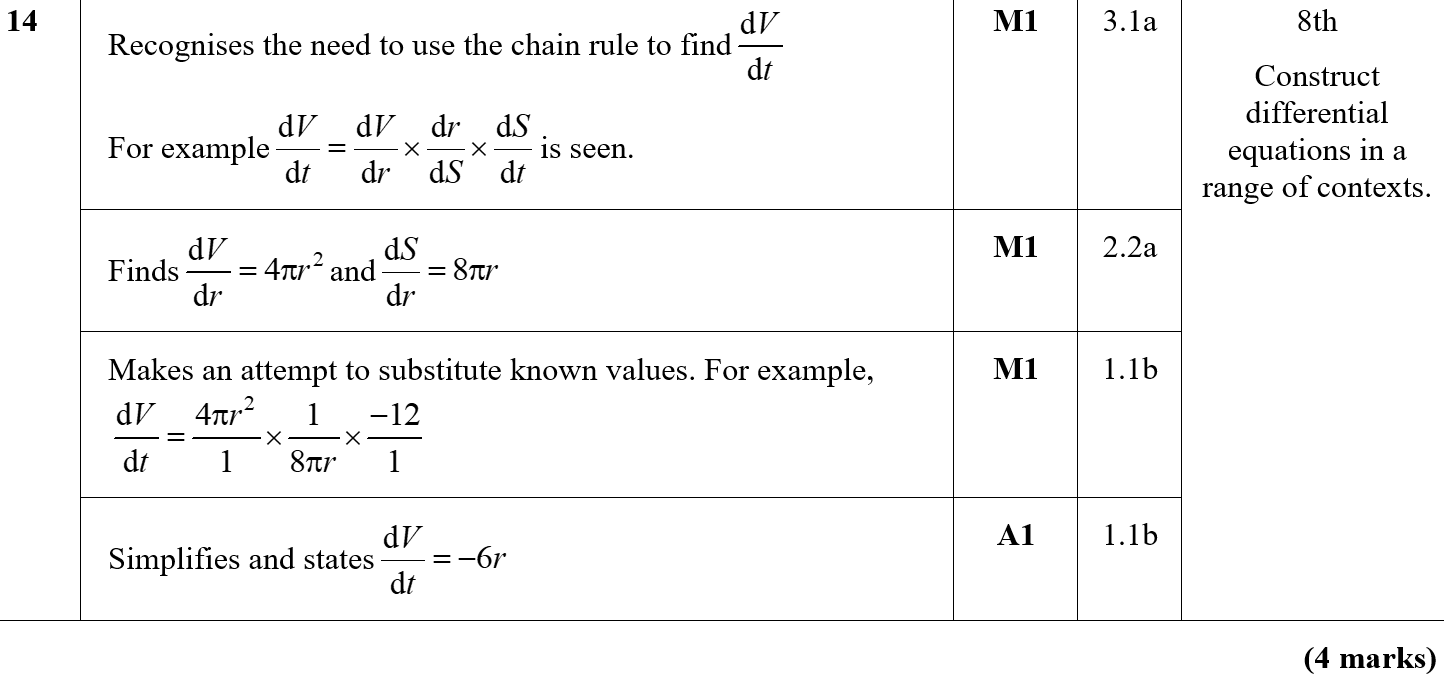 A
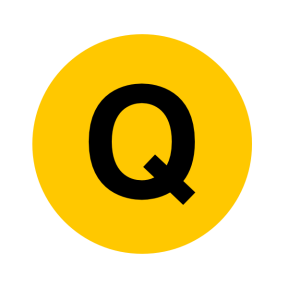 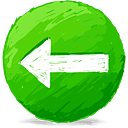 SAM Paper 1
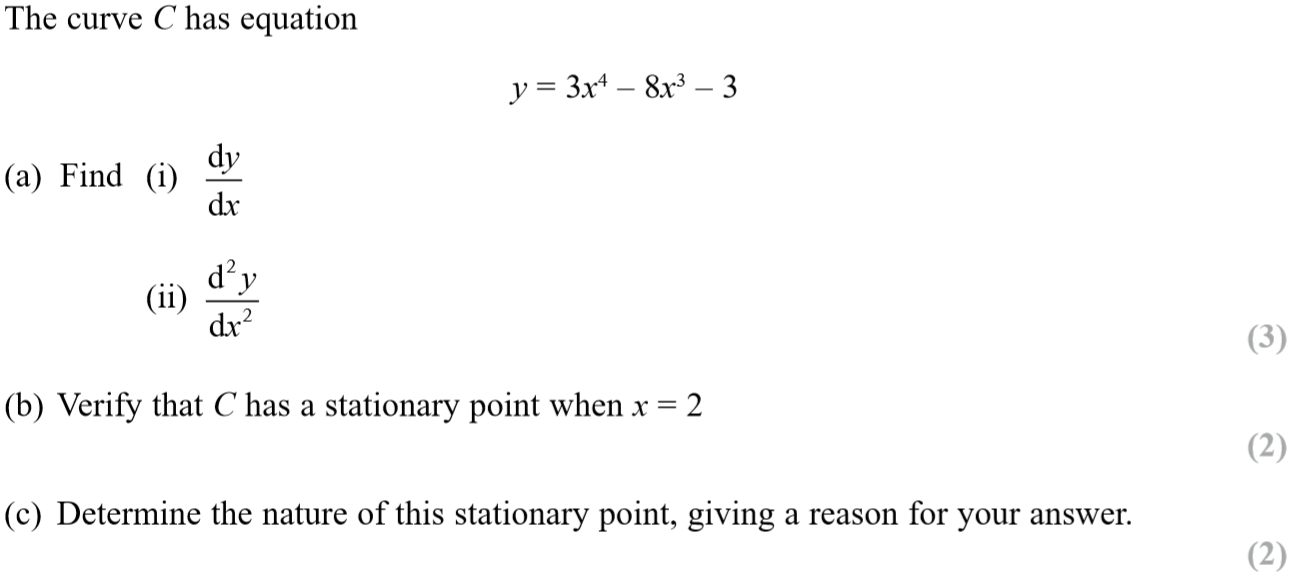 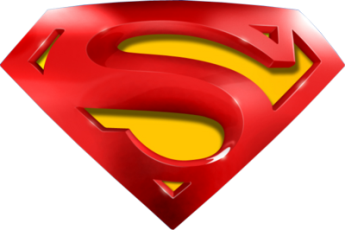 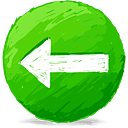 SAM Paper 1
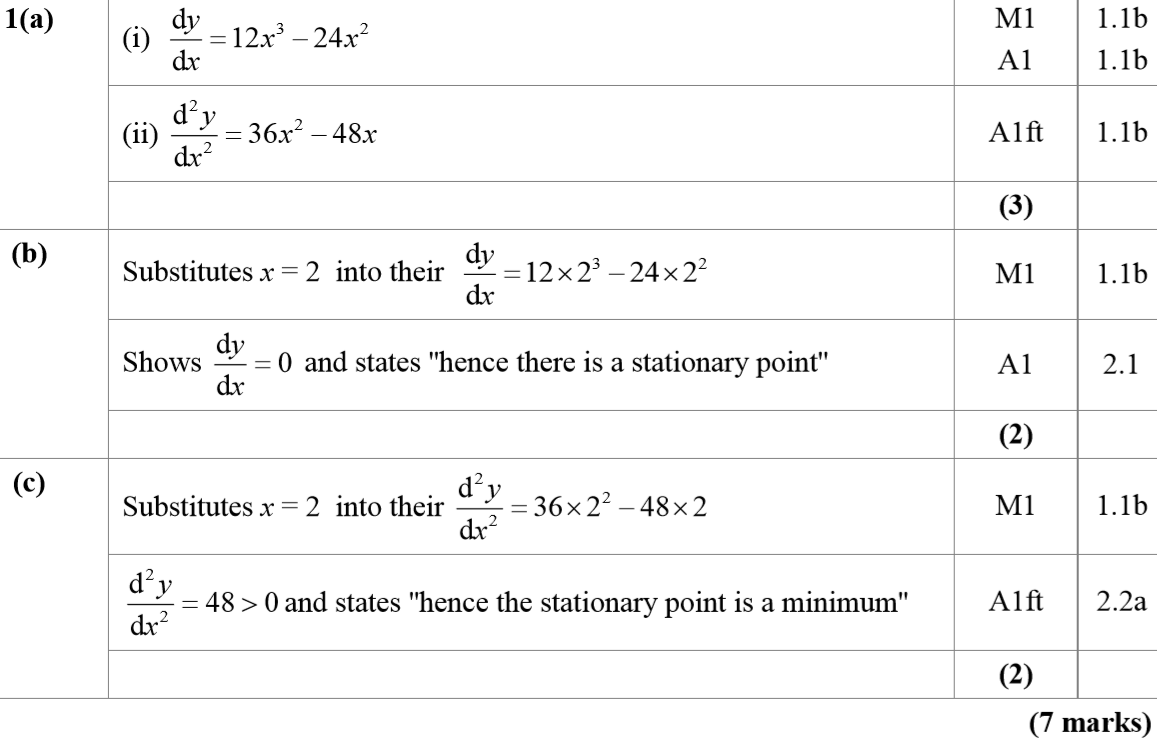 A
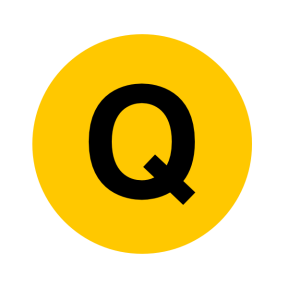 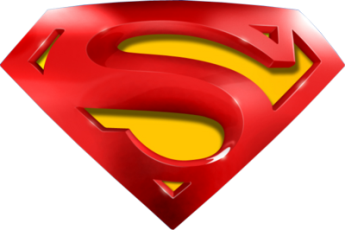 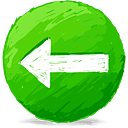 SAM Paper 1
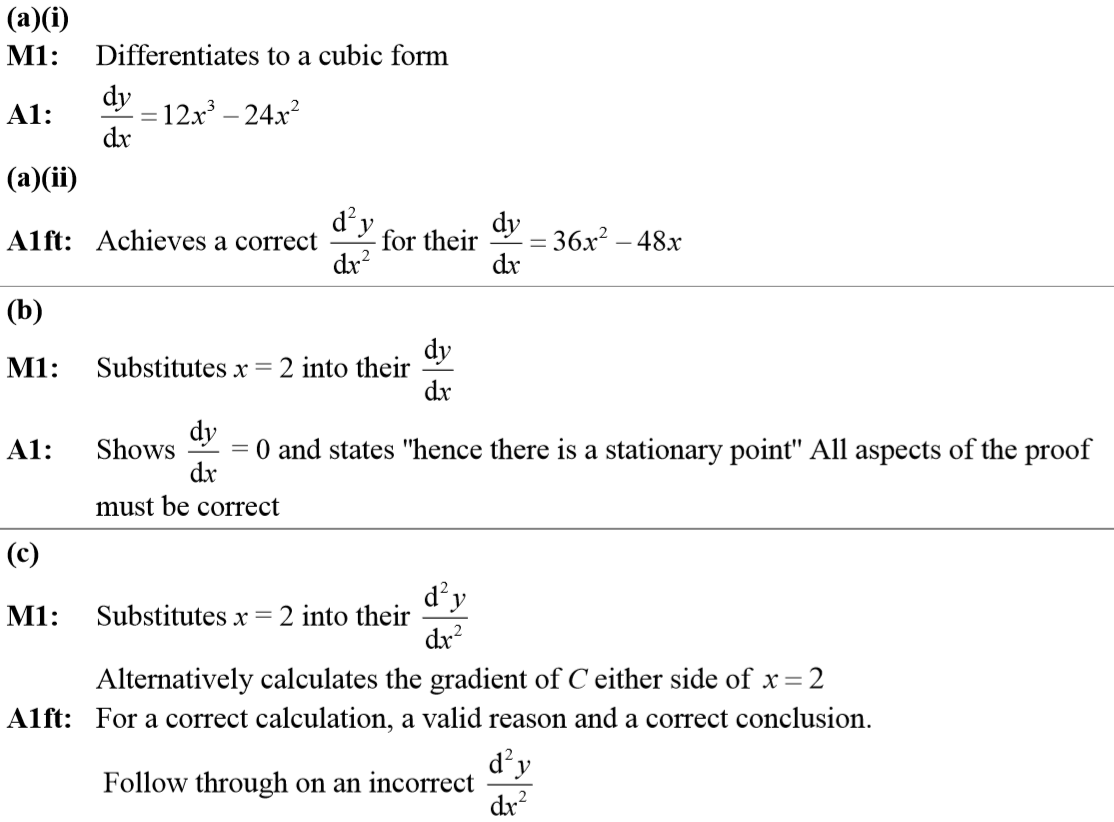 A notes
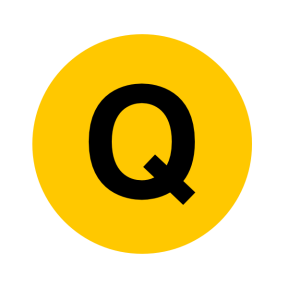 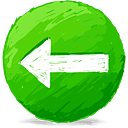 SAM Paper 1
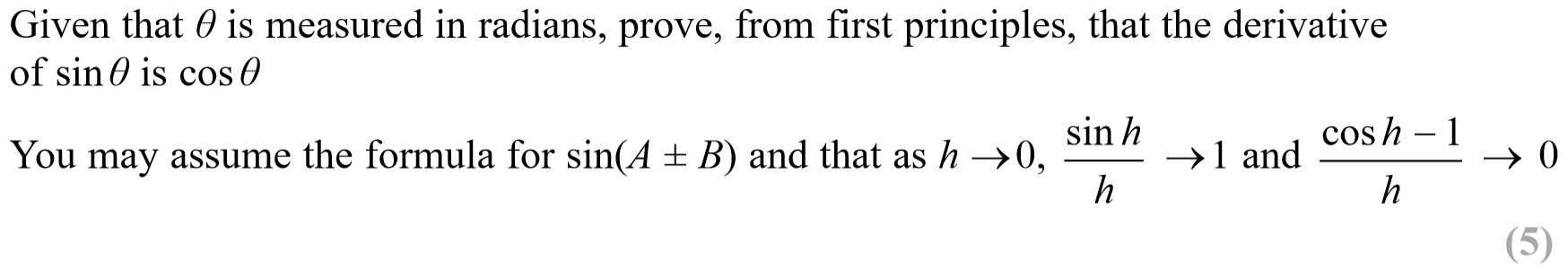 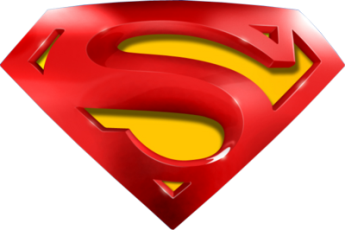 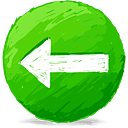 SAM Paper 1
A
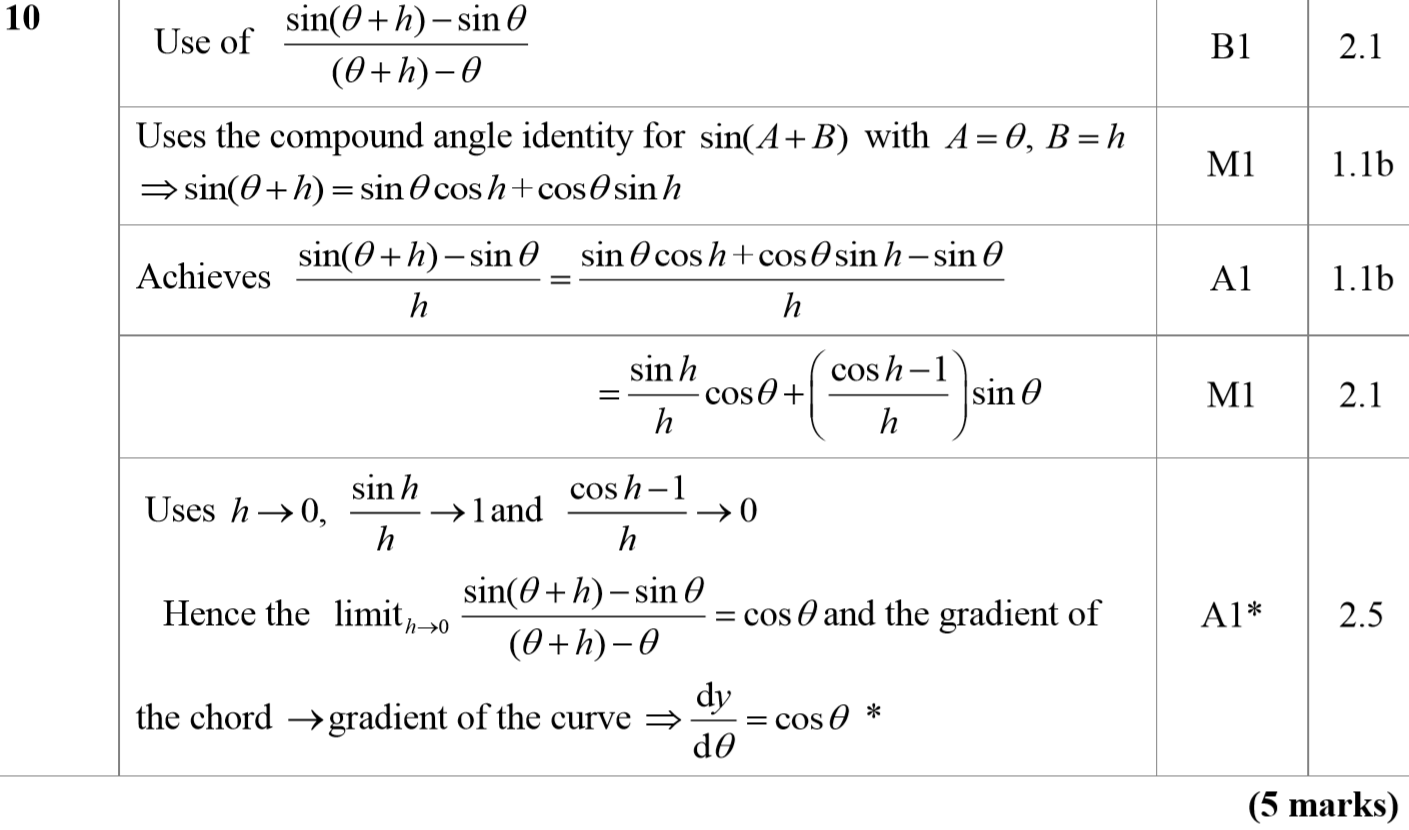 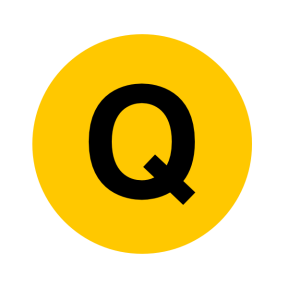 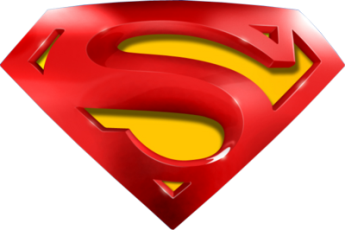 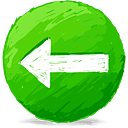 SAM Paper 1
A notes
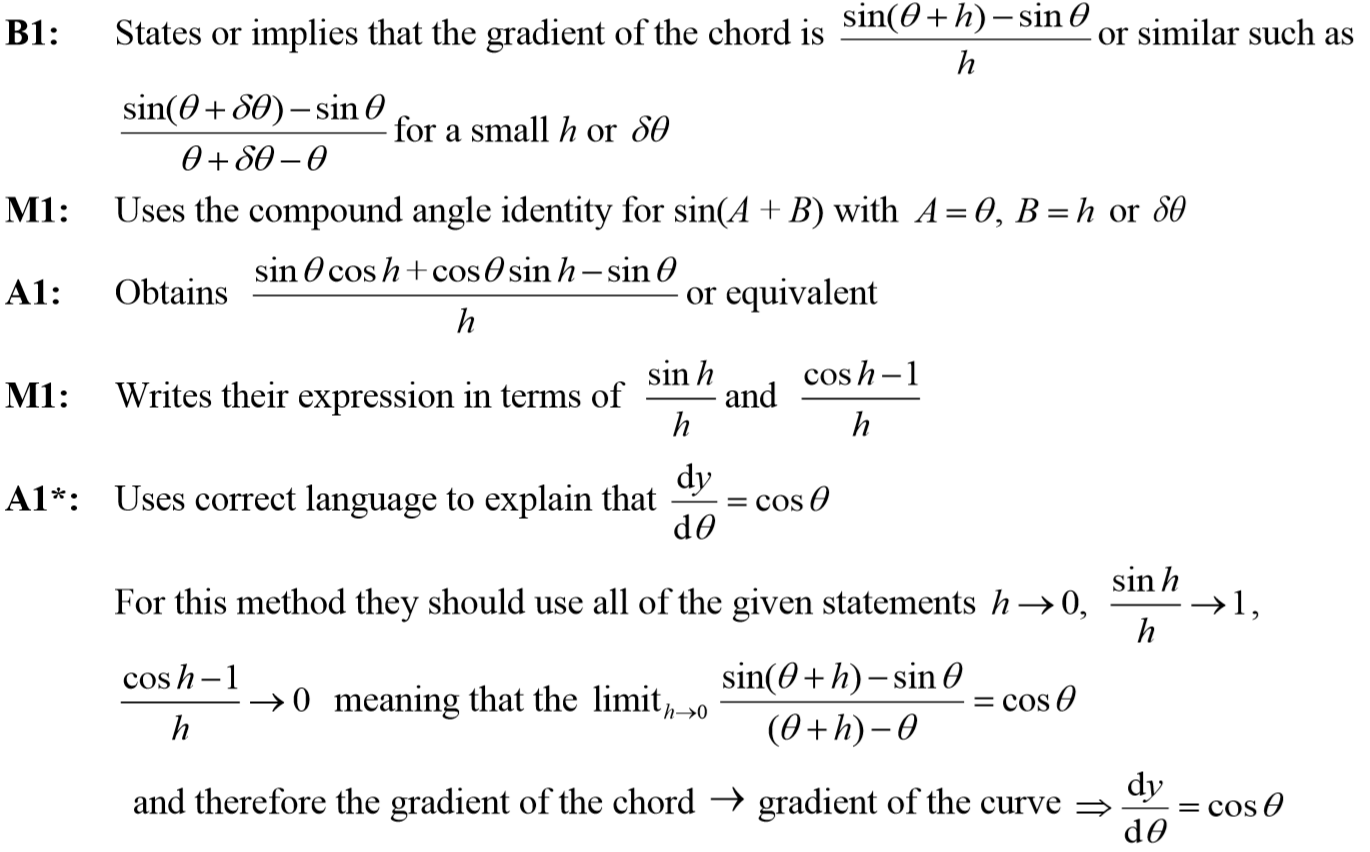 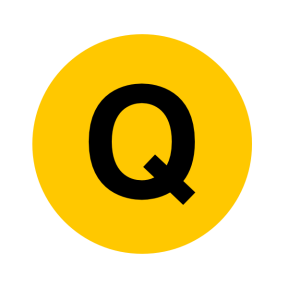 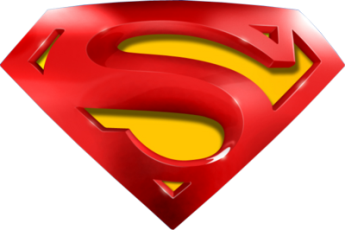 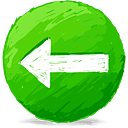 SAM Paper 1
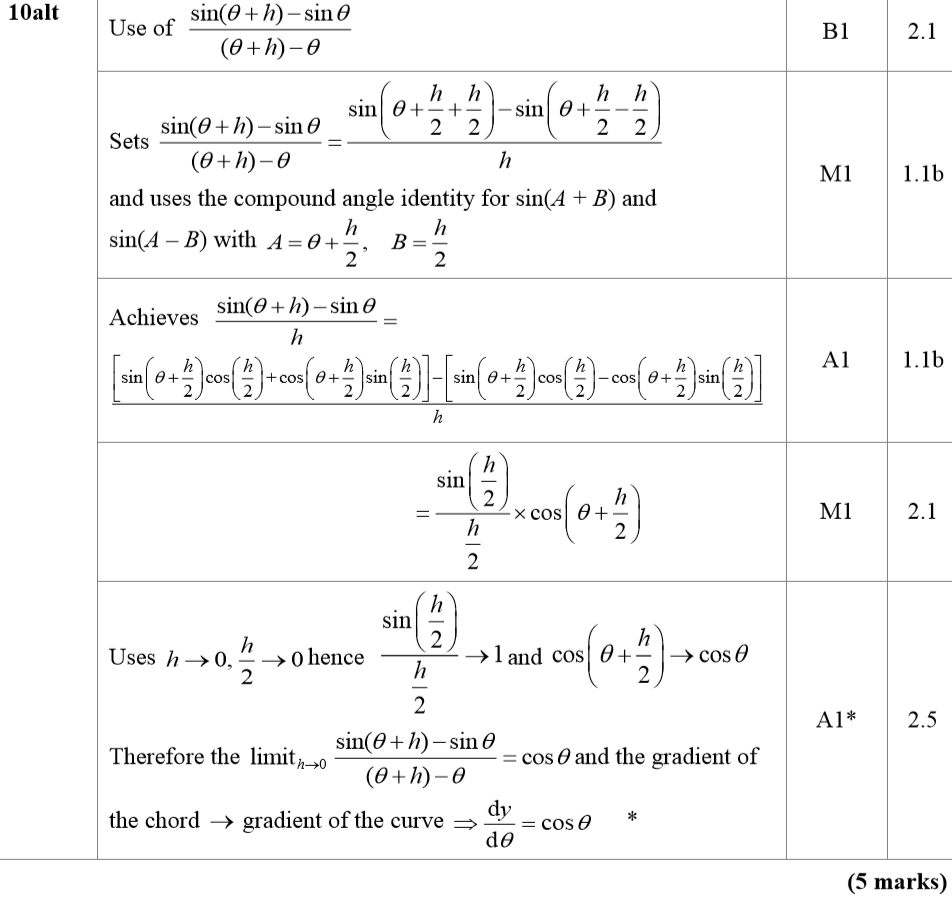 A Alternative
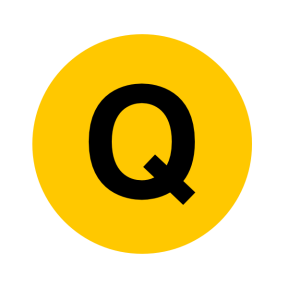 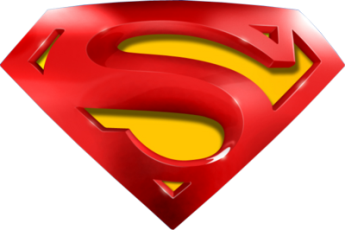 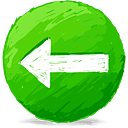 SAM Paper 1
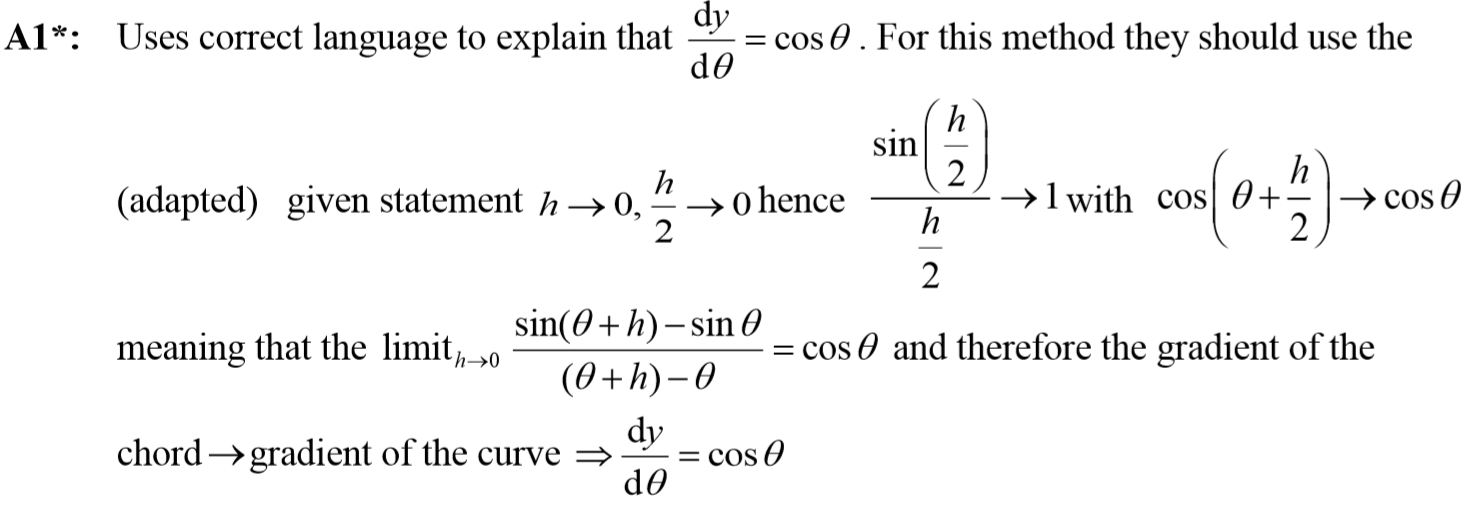 A Alternative notes
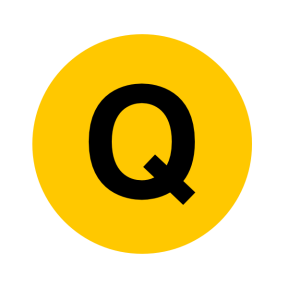 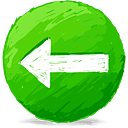 SAM Paper 1
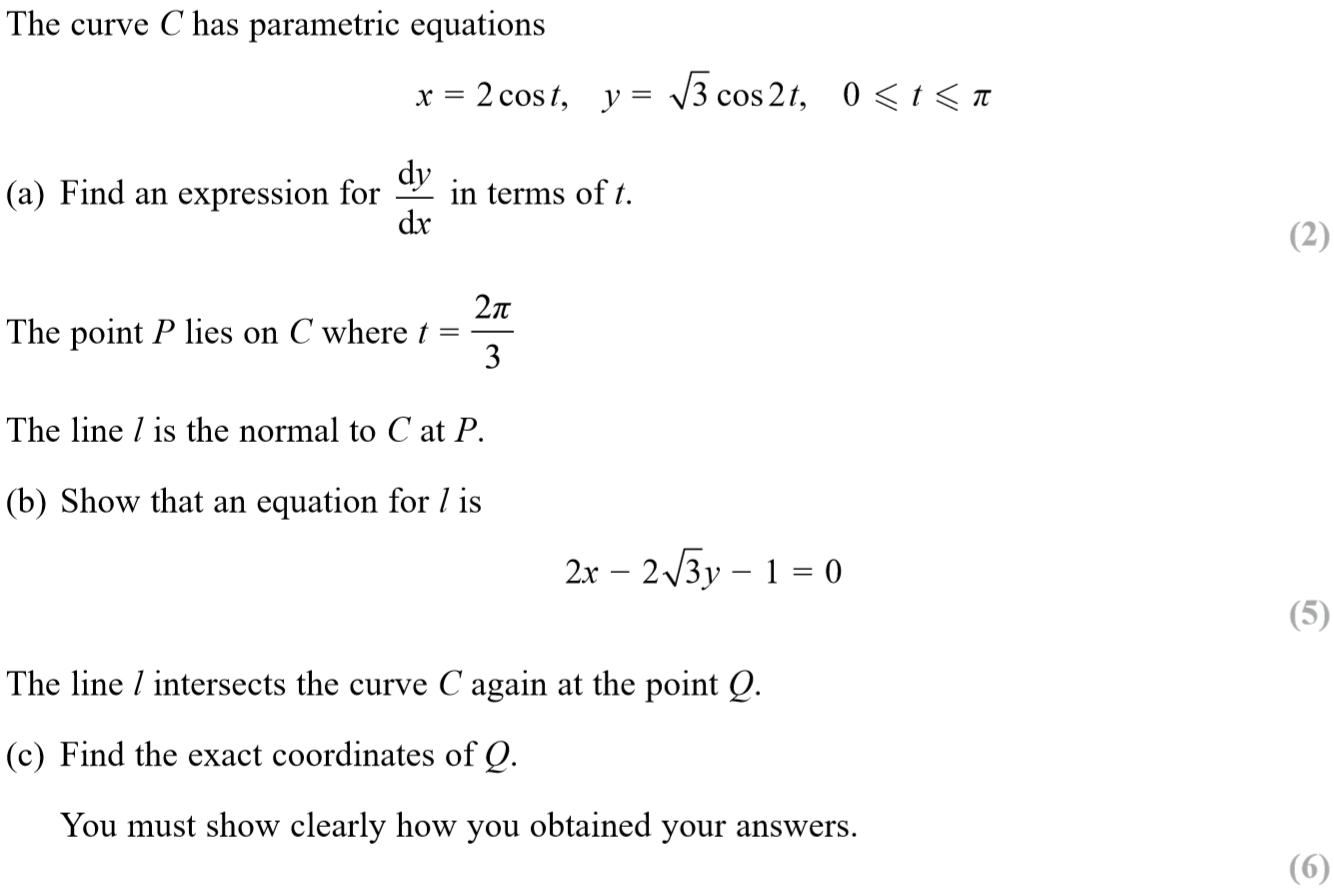 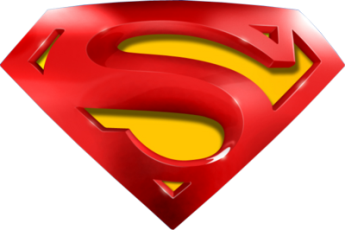 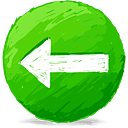 SAM Paper 1
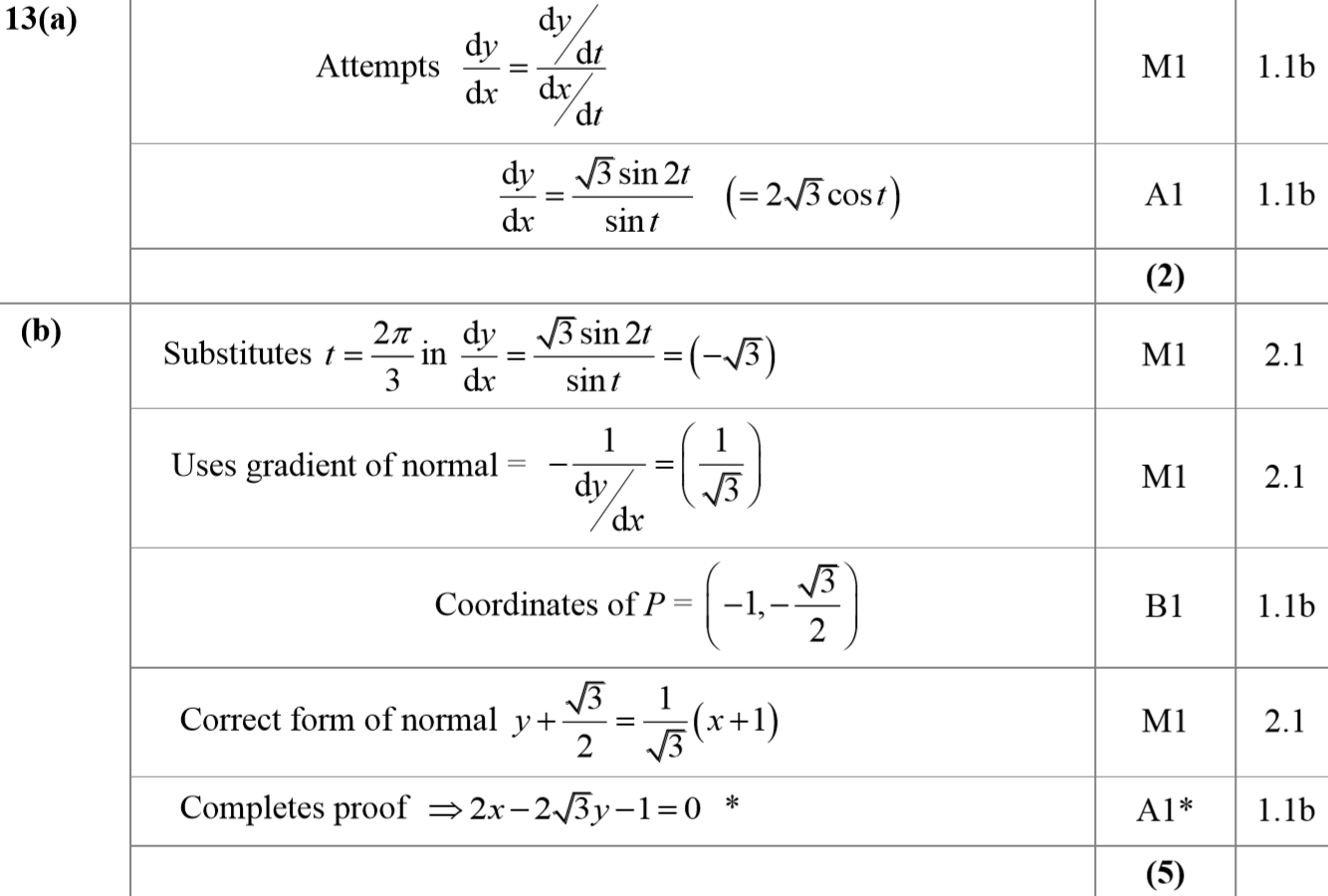 A
B
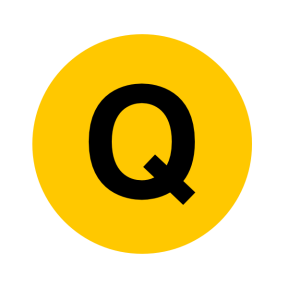 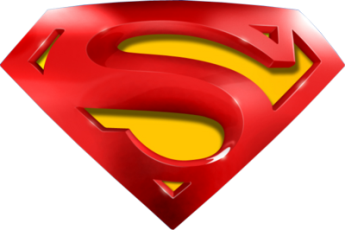 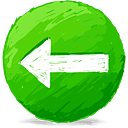 SAM Paper 1
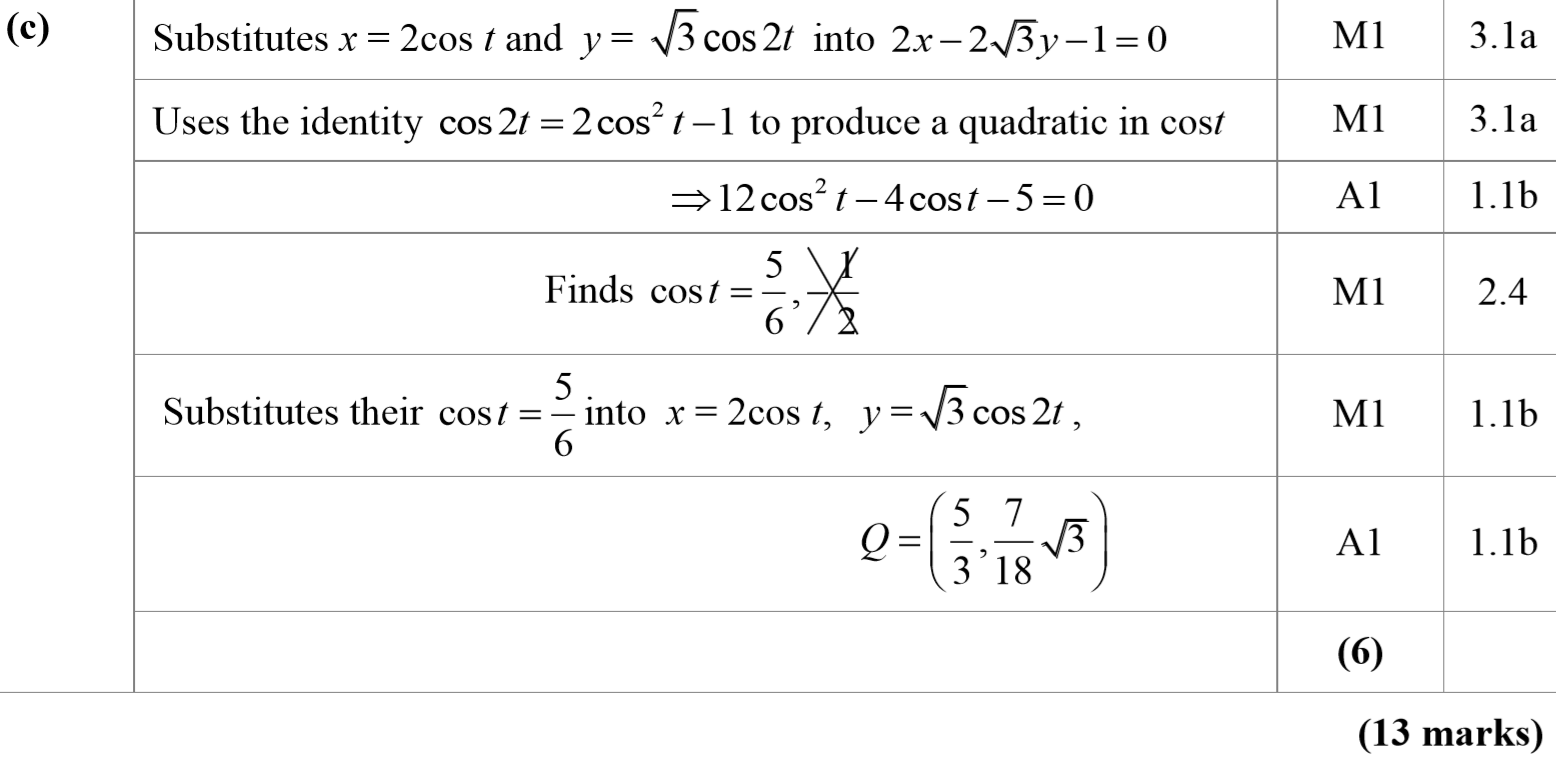 C
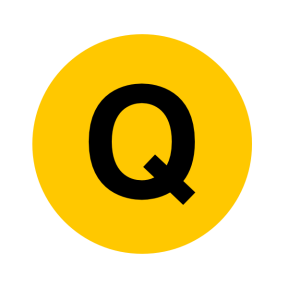 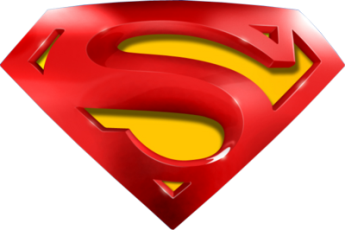 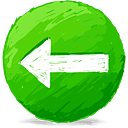 SAM Paper 1
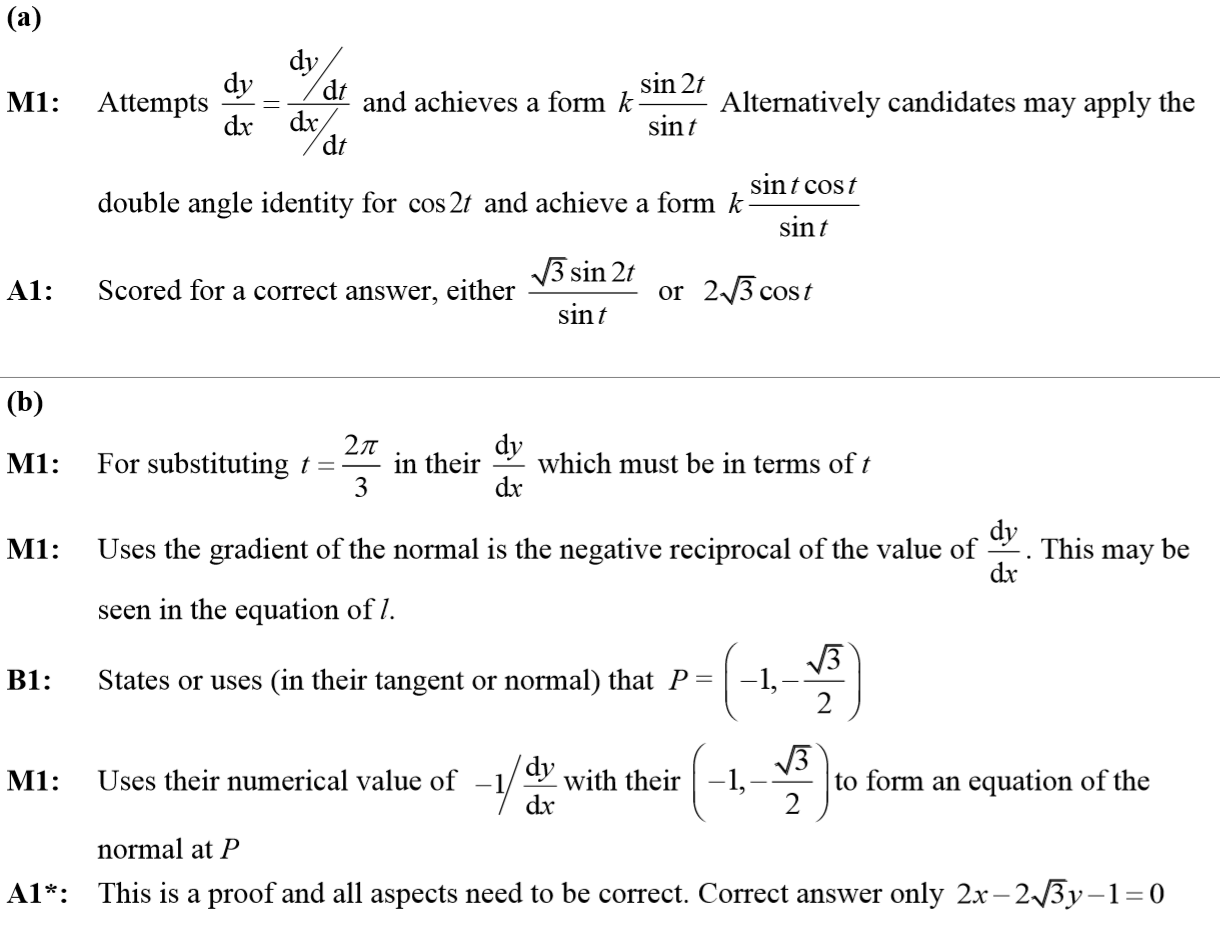 A notes
B notes
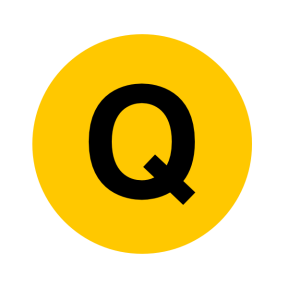 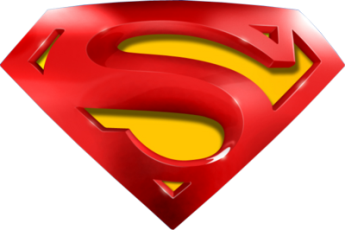 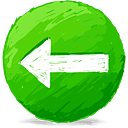 SAM Paper 1
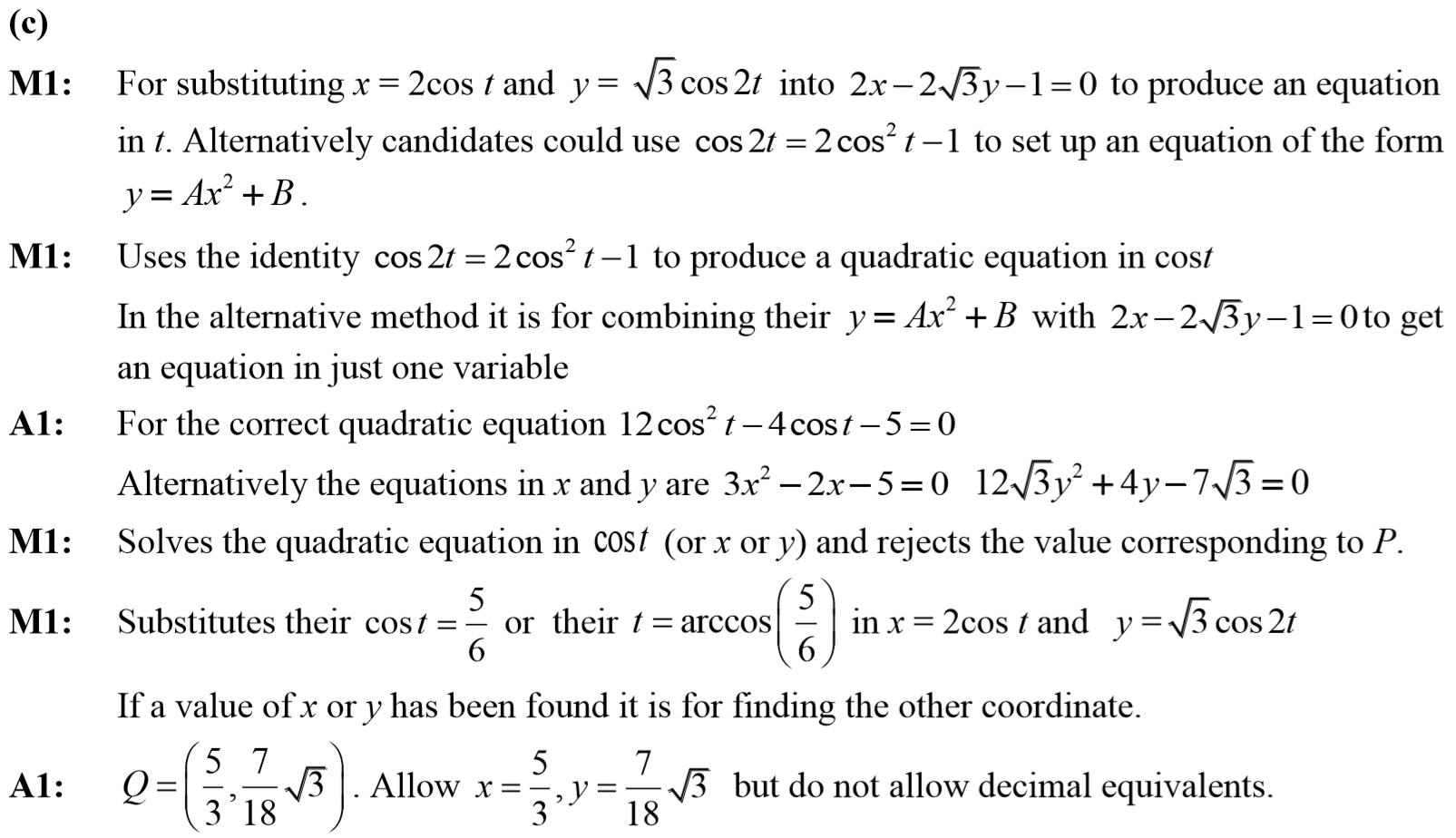 C notes
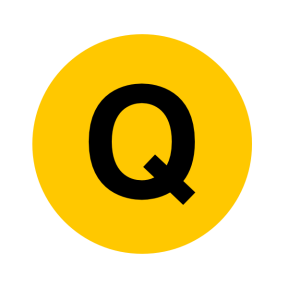 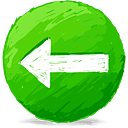 SAM Paper 1
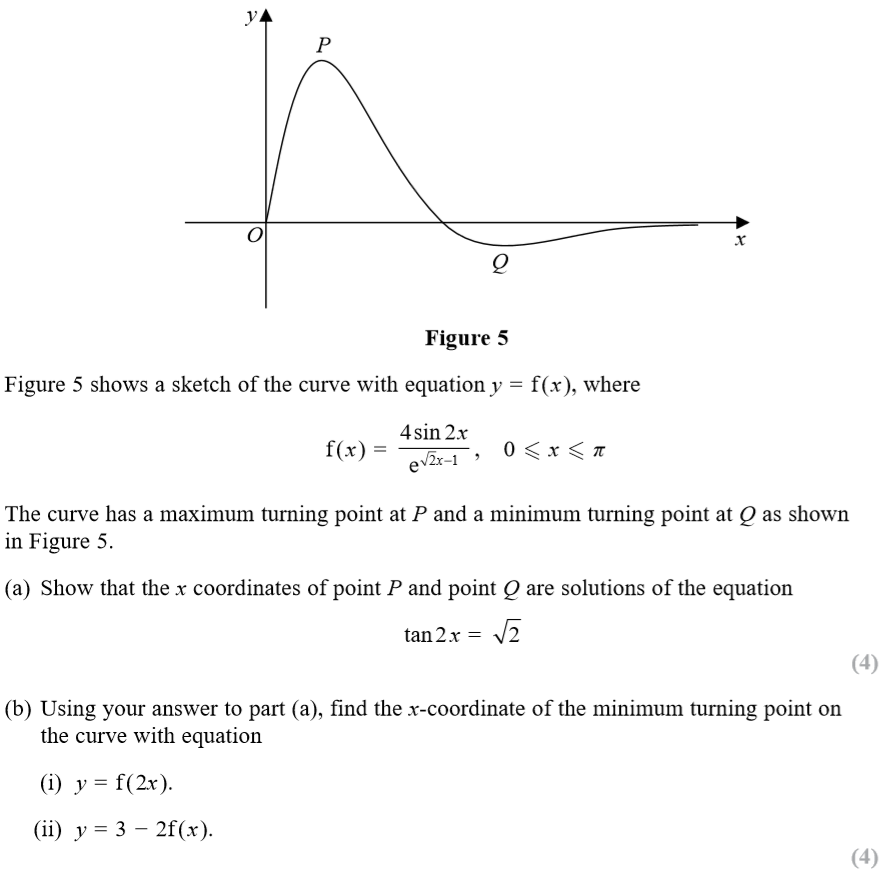 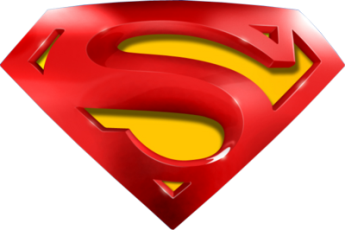 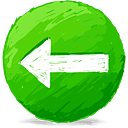 SAM Paper 1
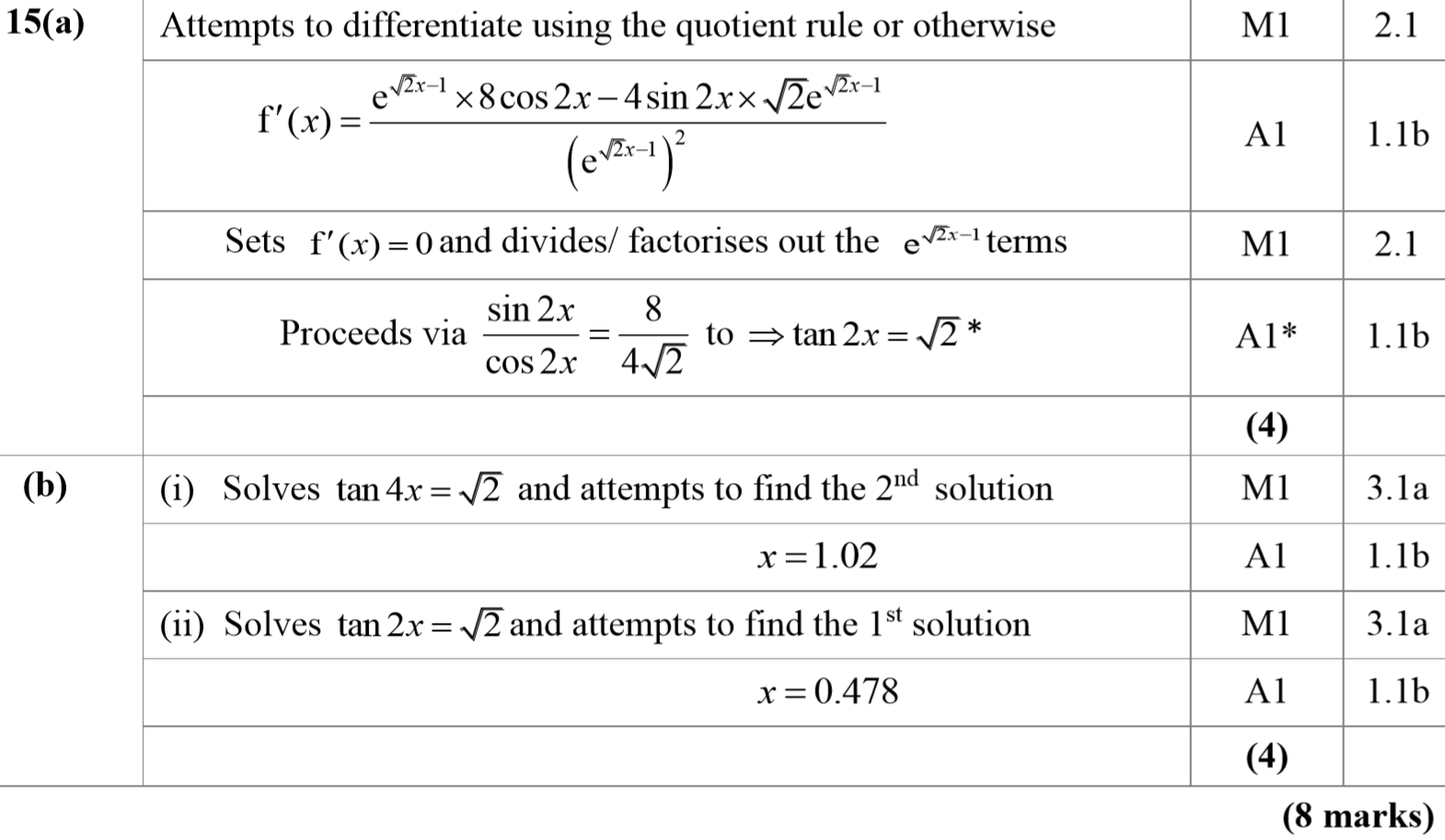 A
B
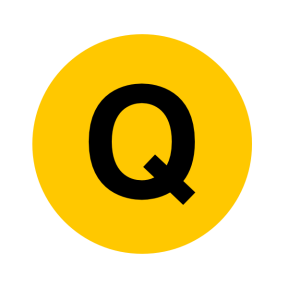 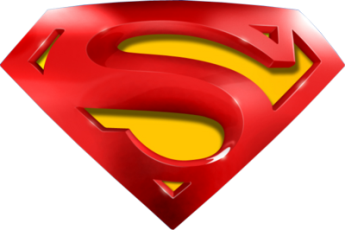 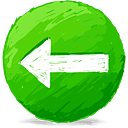 SAM Paper 1
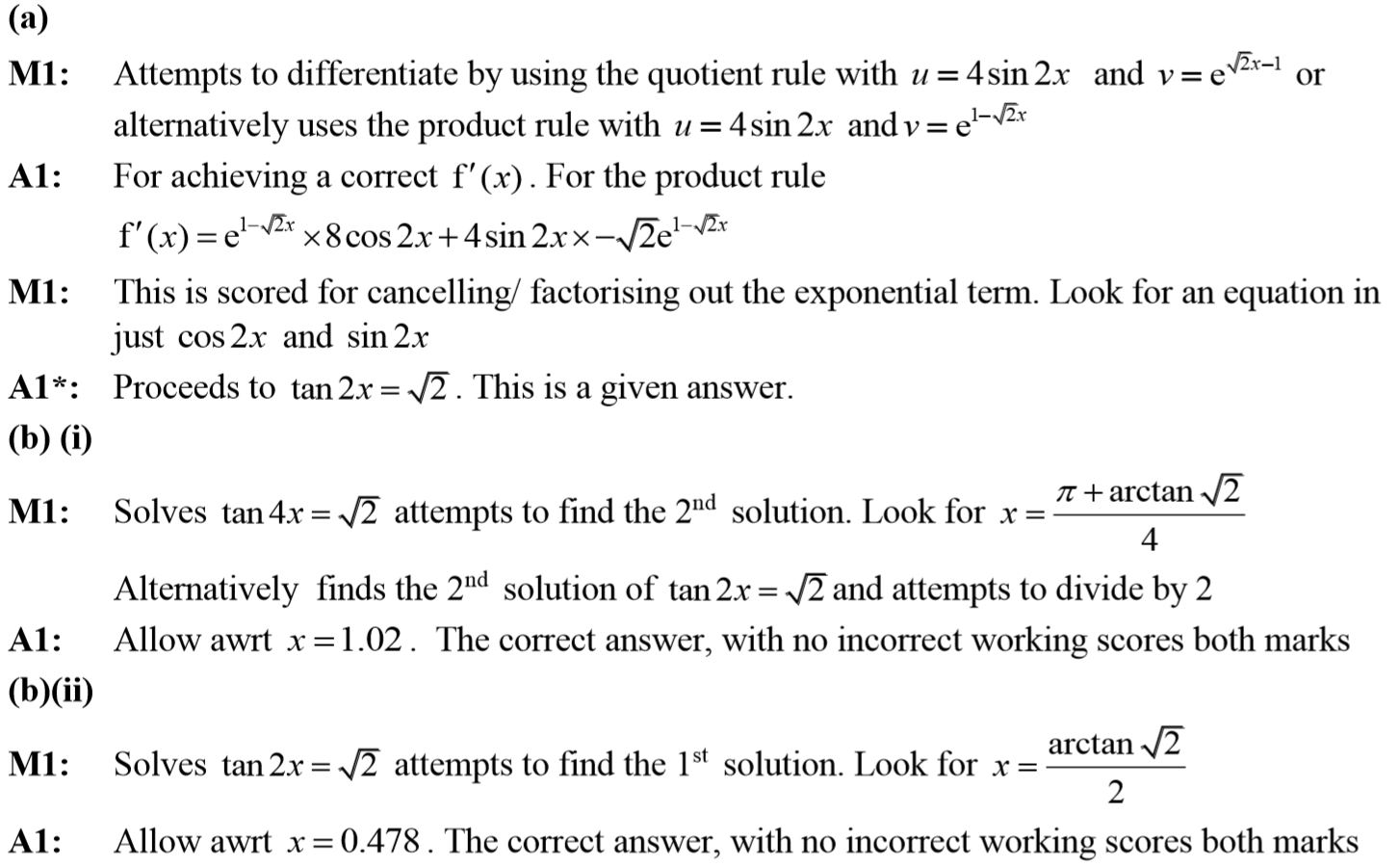 A notes
B (i) notes
B (ii) notes
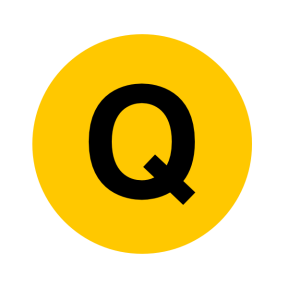 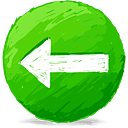 SAM Paper 2
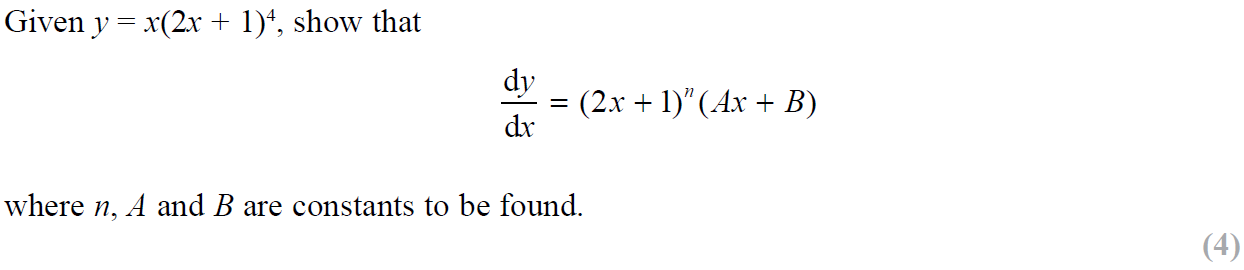 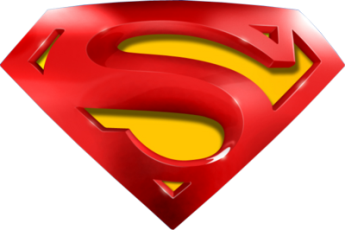 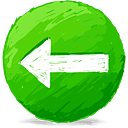 SAM Paper 2
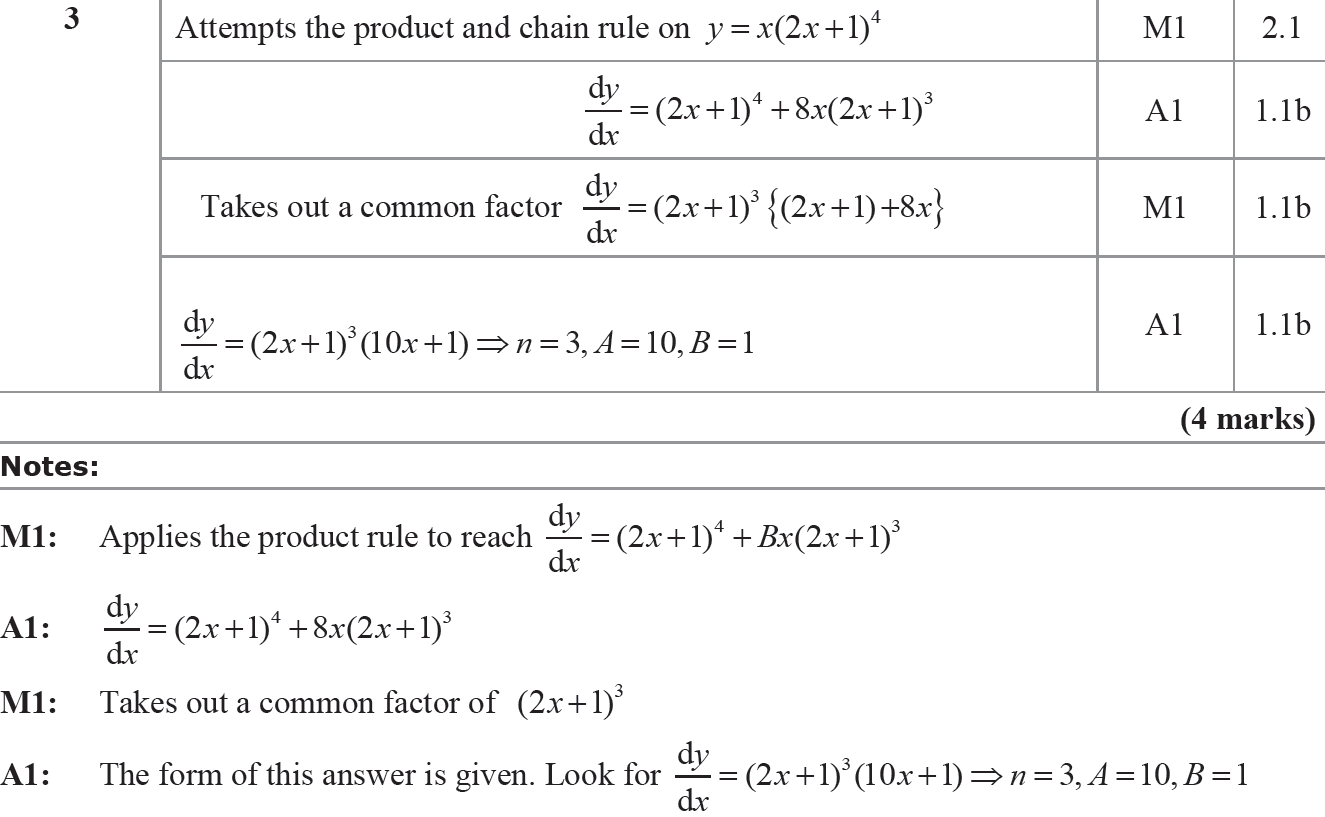 A
A notes
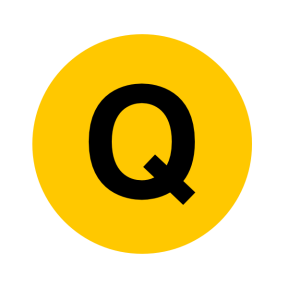 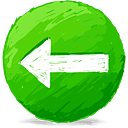 SAM Paper 2
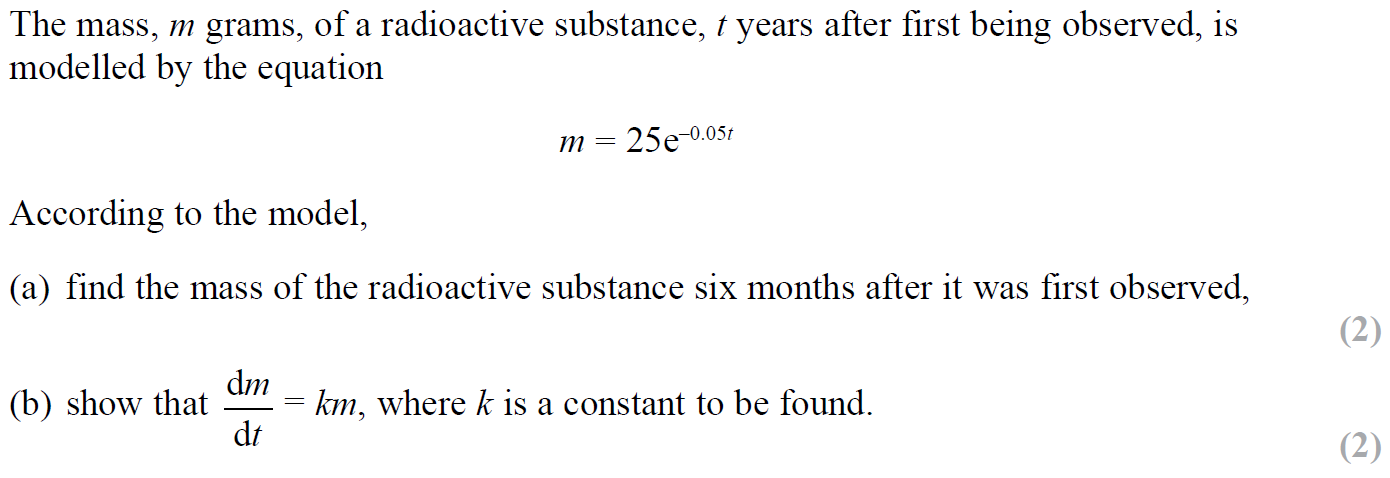 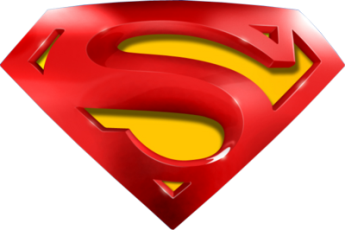 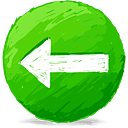 SAM Paper 2
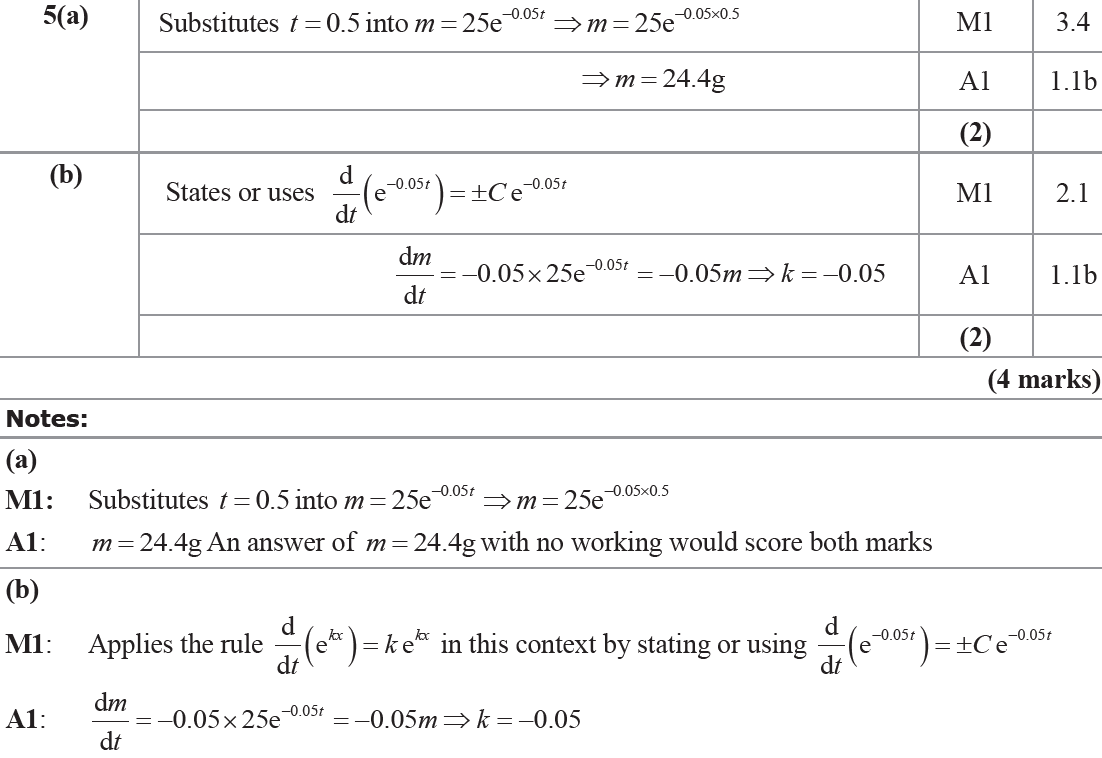 A
B
A notes
B notes
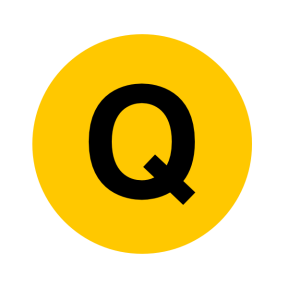 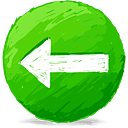 SAM Paper 2
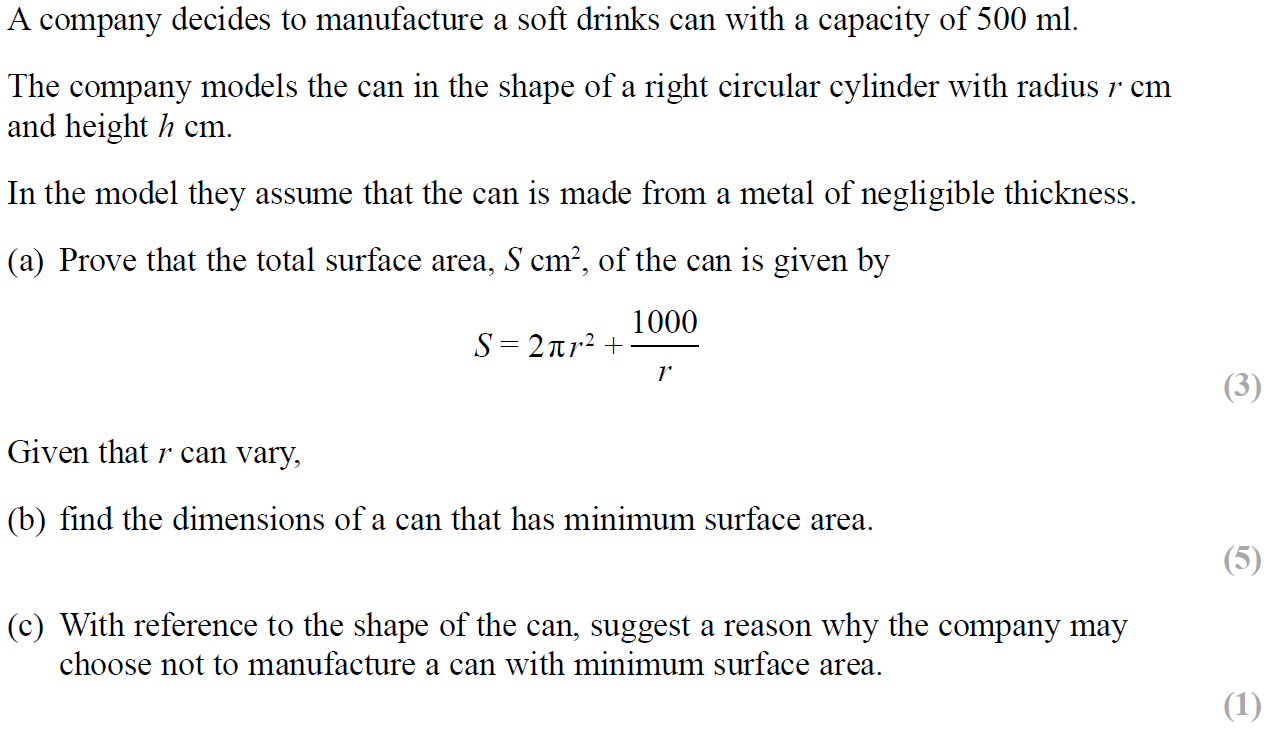 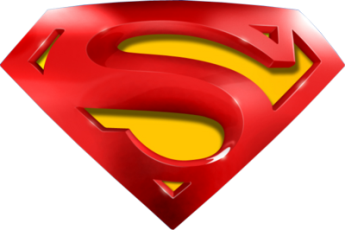 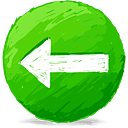 SAM Paper 2
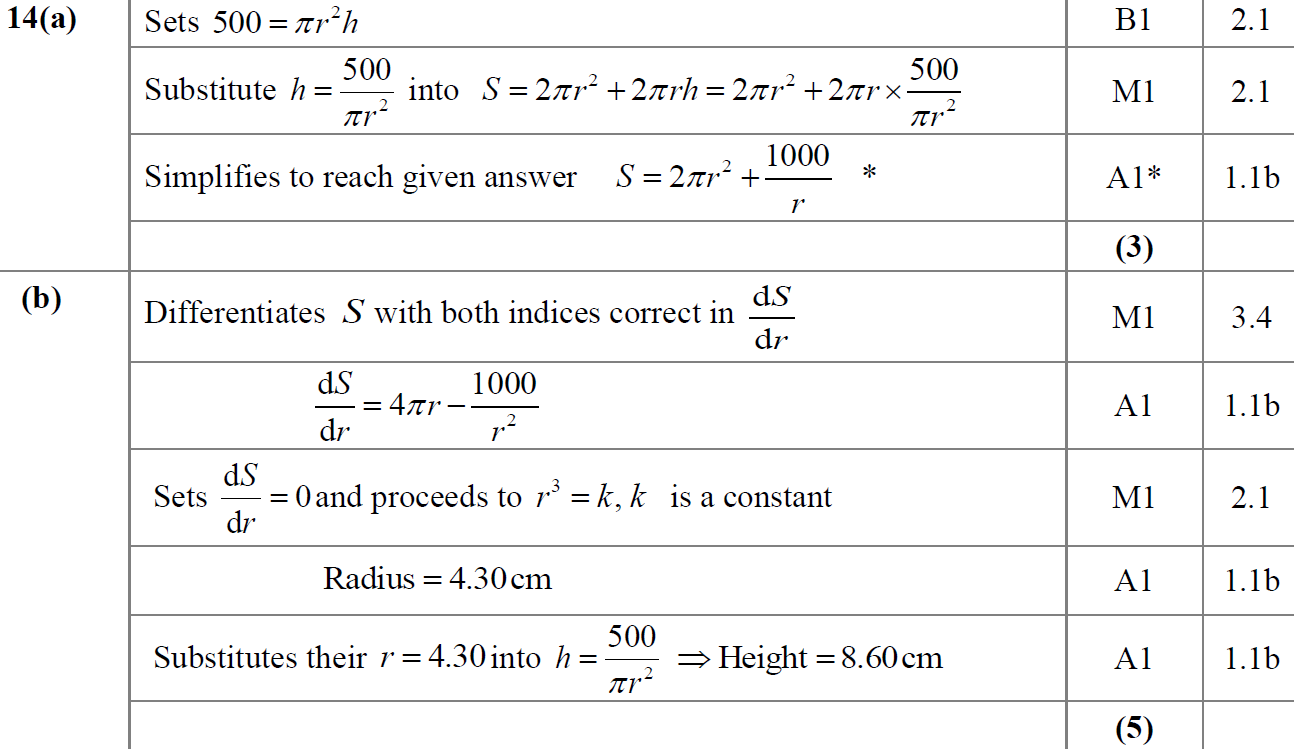 A
B
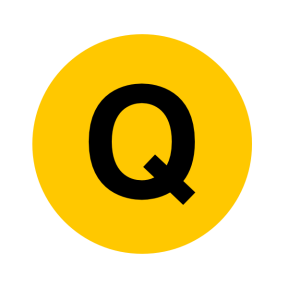 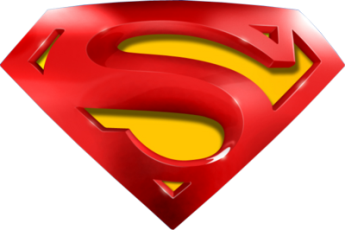 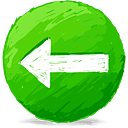 SAM Paper 2
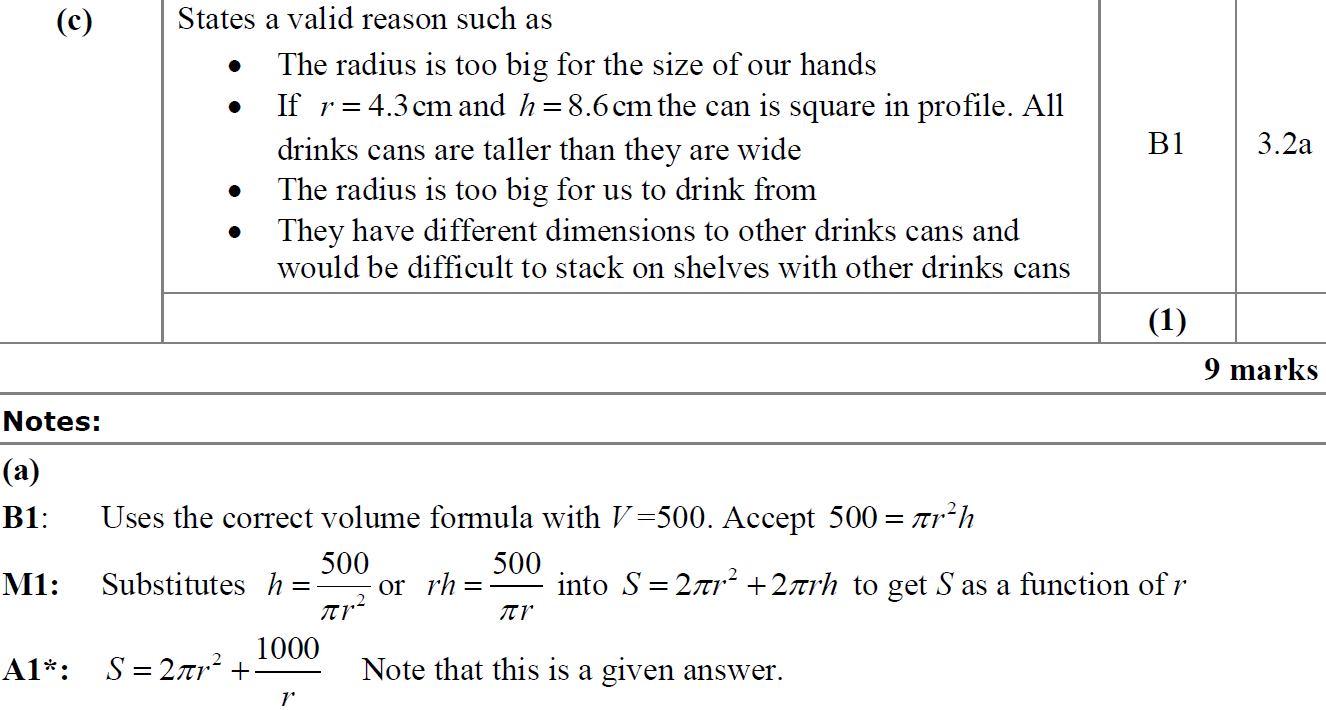 C
A notes
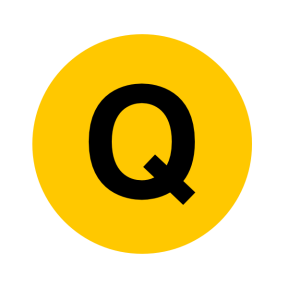 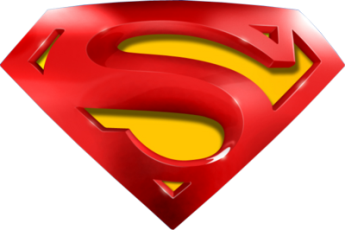 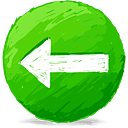 SAM Paper 2
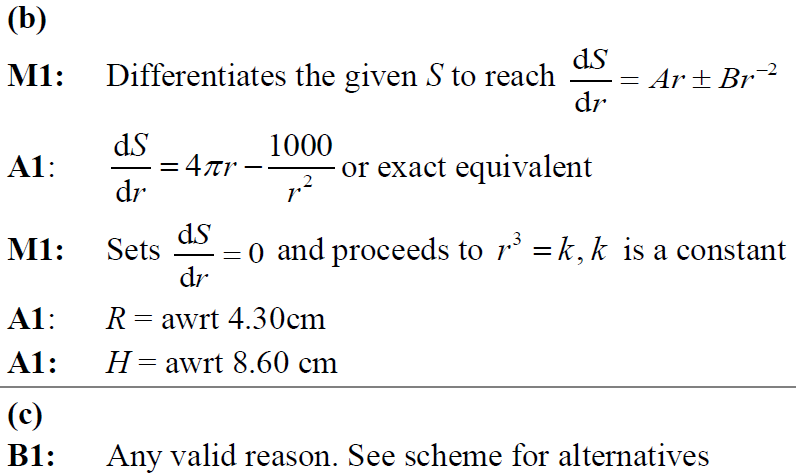 B notes
C notes
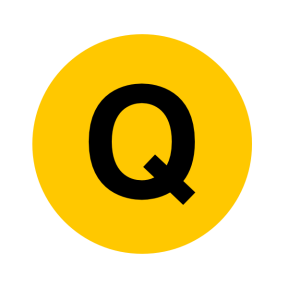 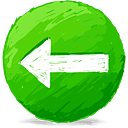 2018 Paper 1
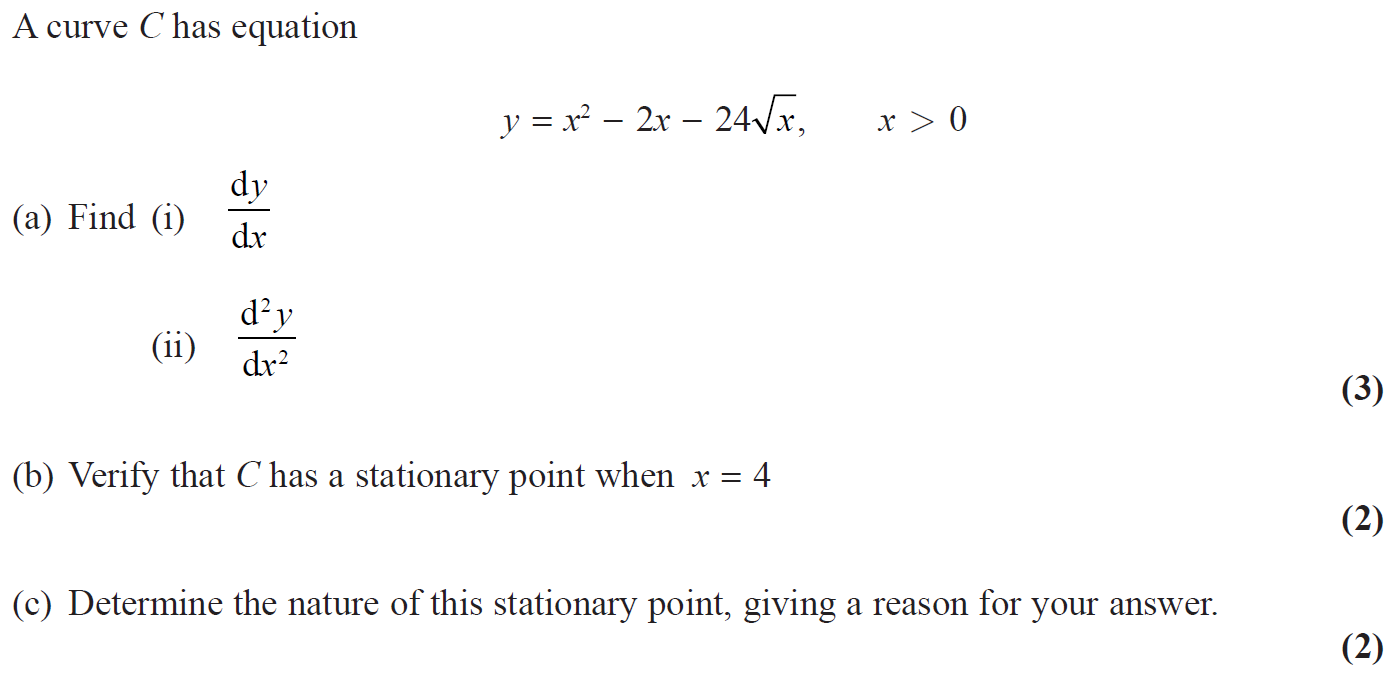 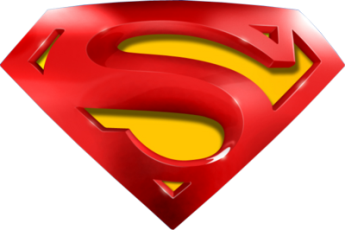 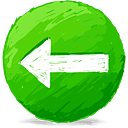 2018 Paper 1
A
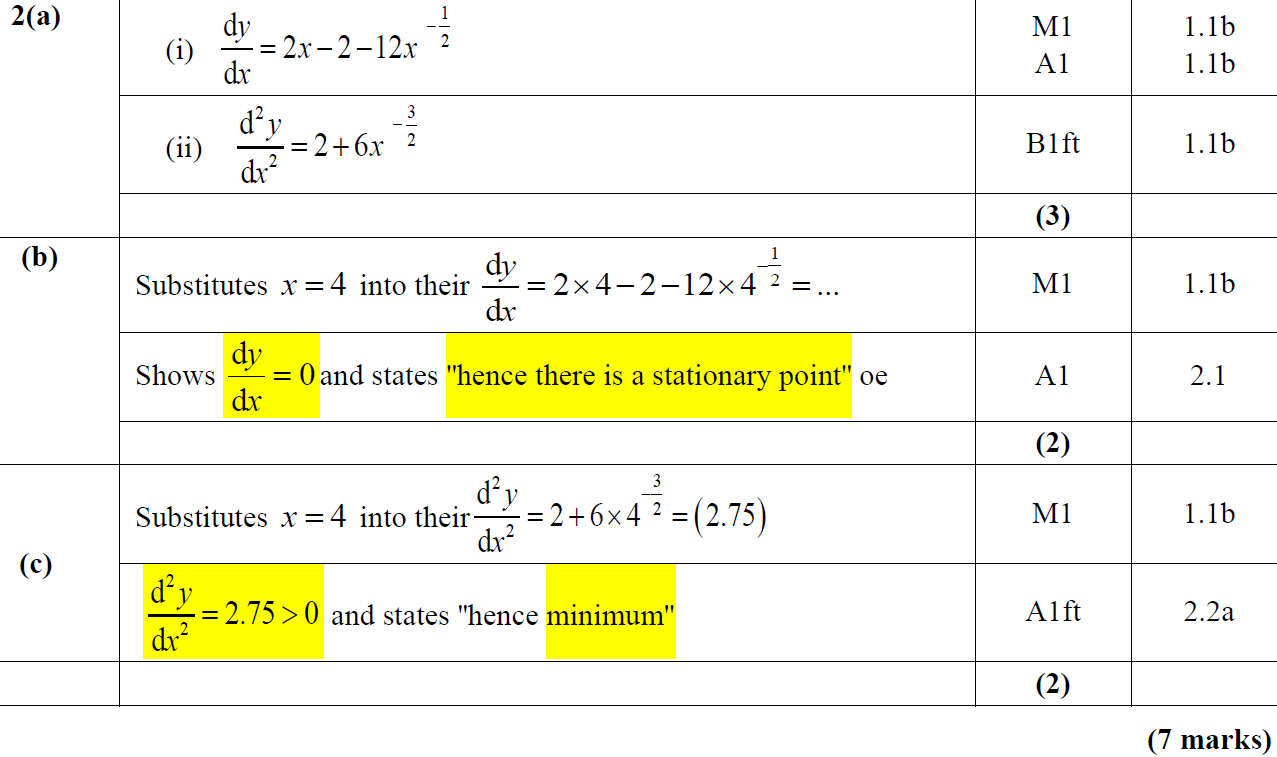 B
C
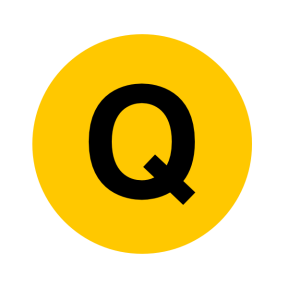 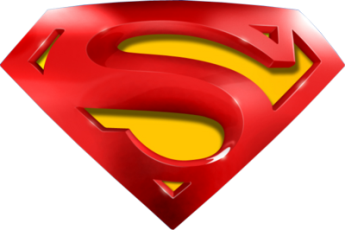 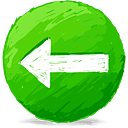 2018 Paper 1
A (SF)
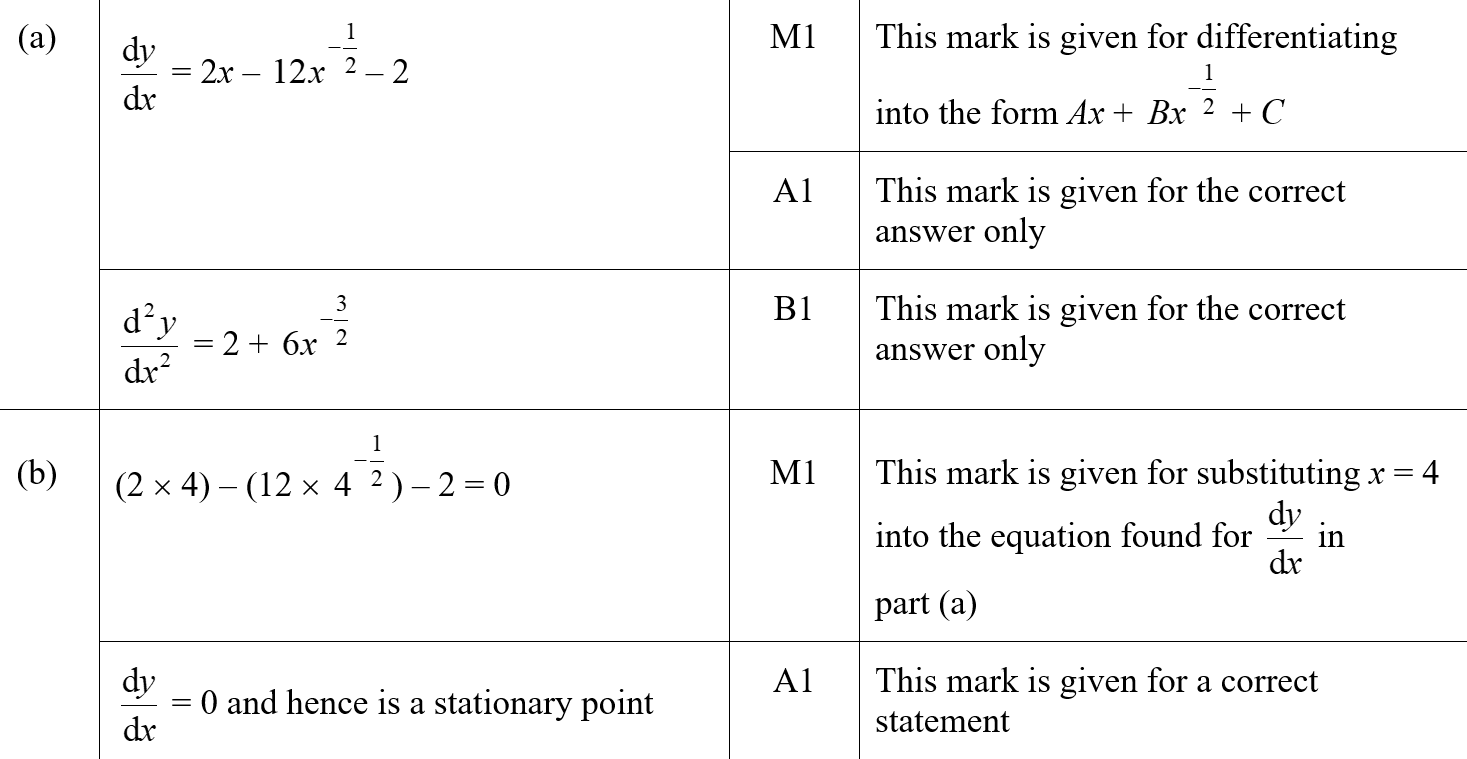 B (SF)
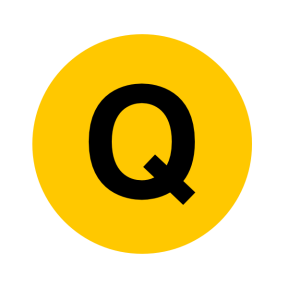 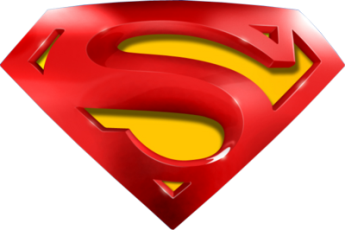 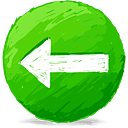 2018 Paper 1
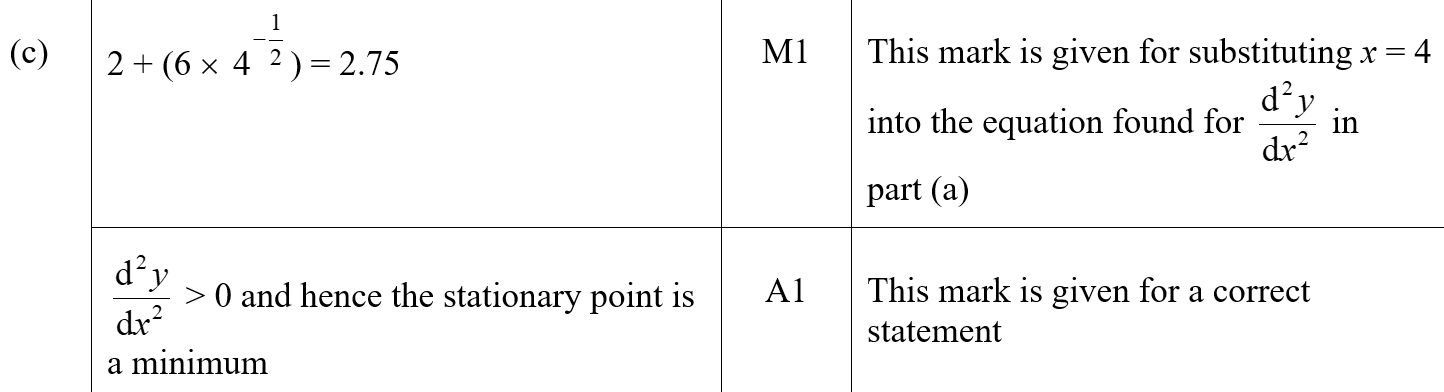 C (SF)
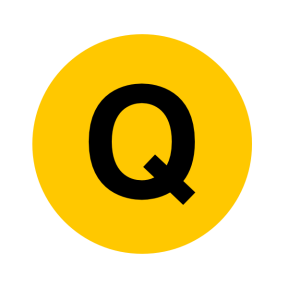 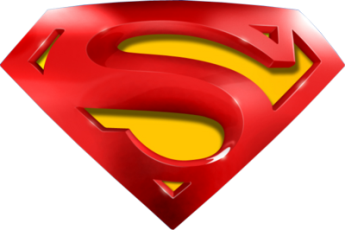 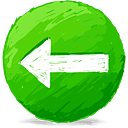 2018 Paper 1
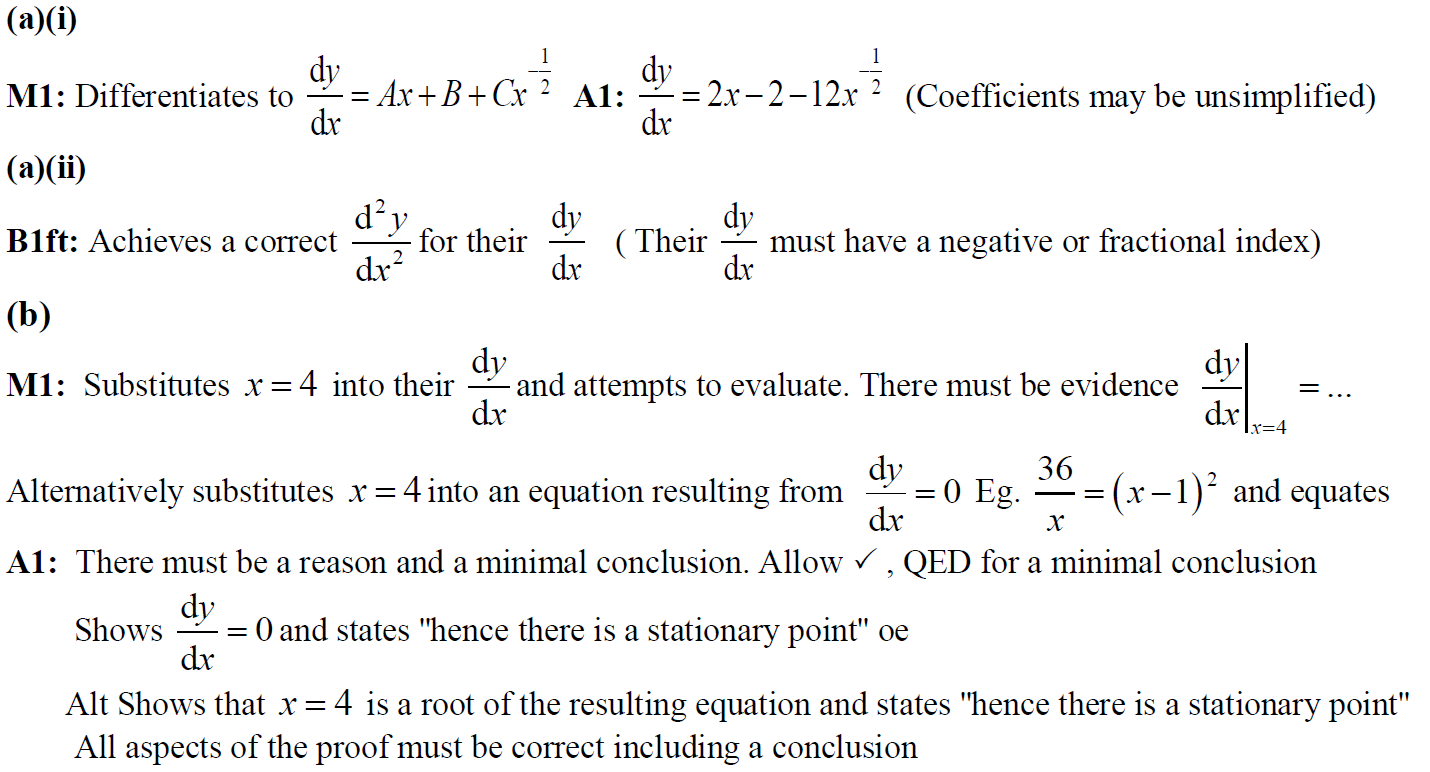 A (i) notes
A (ii) notes
B notes
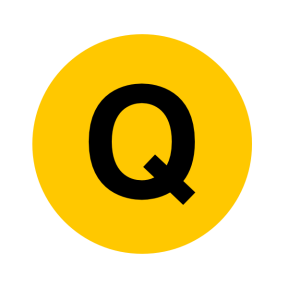 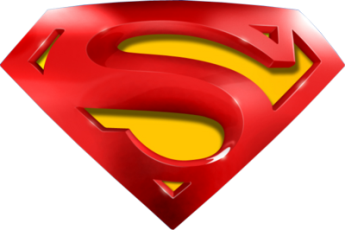 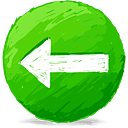 2018 Paper 1
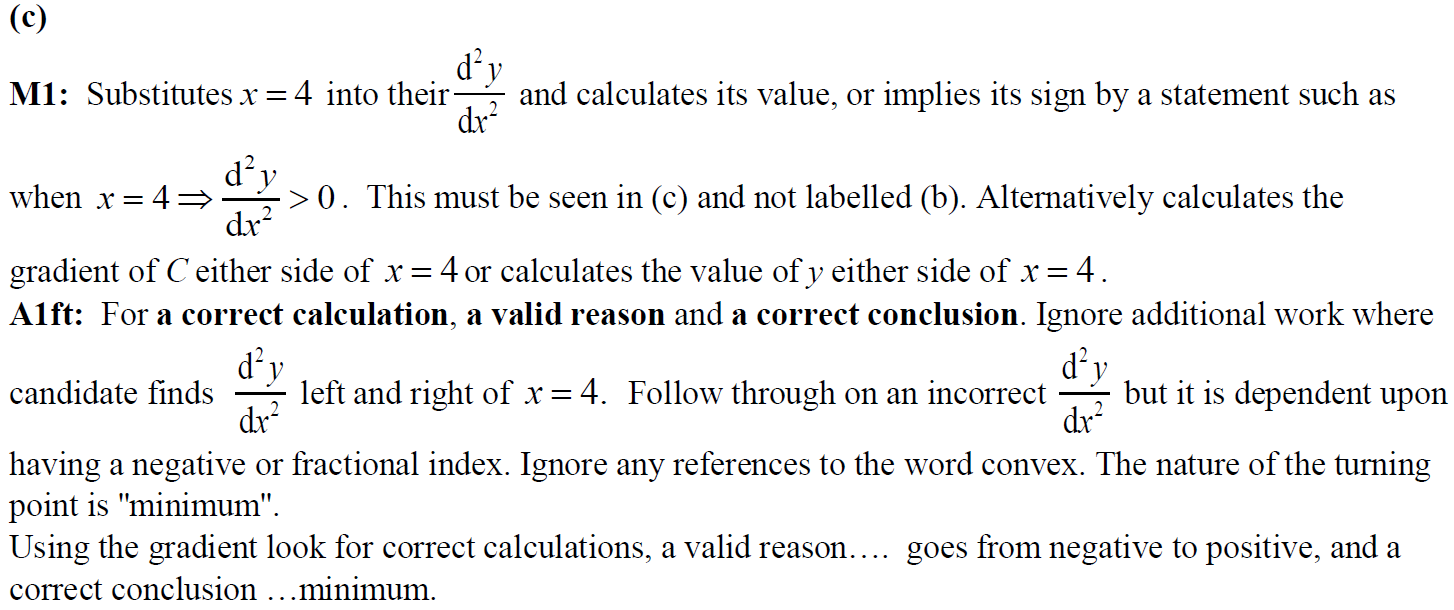 C notes
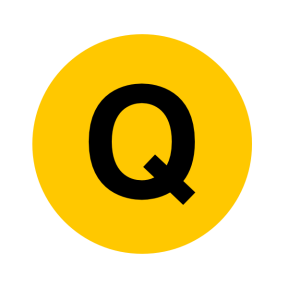 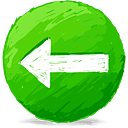 2018 Paper 1
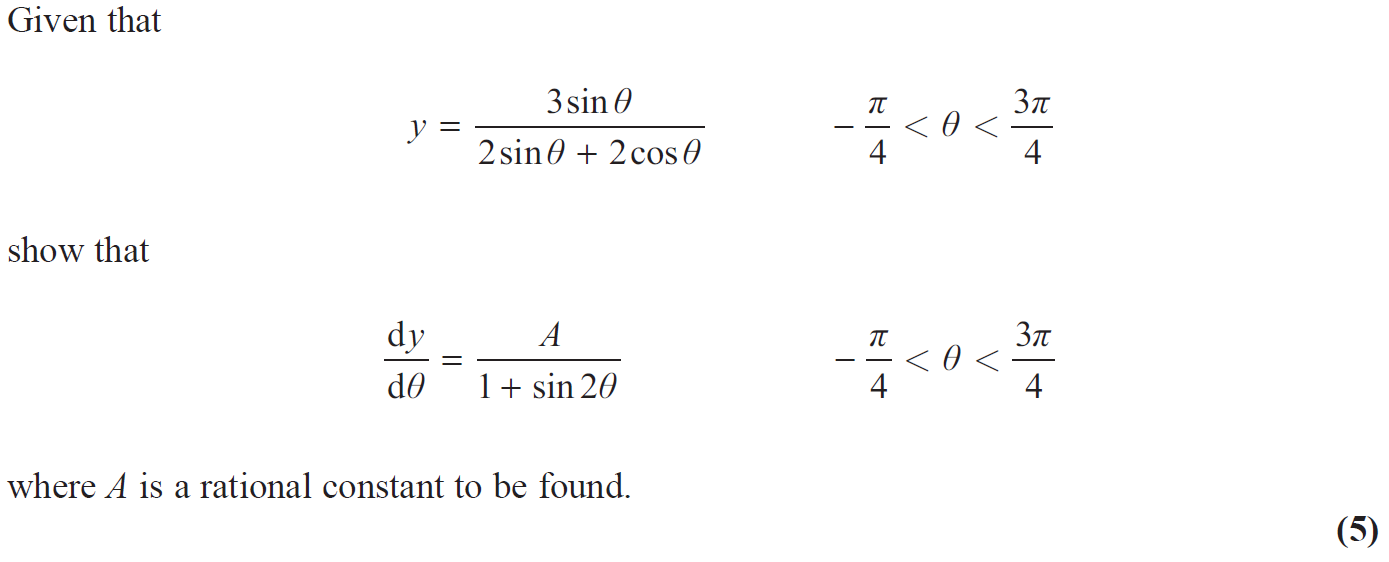 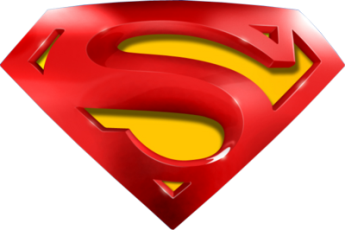 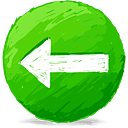 2018 Paper 1
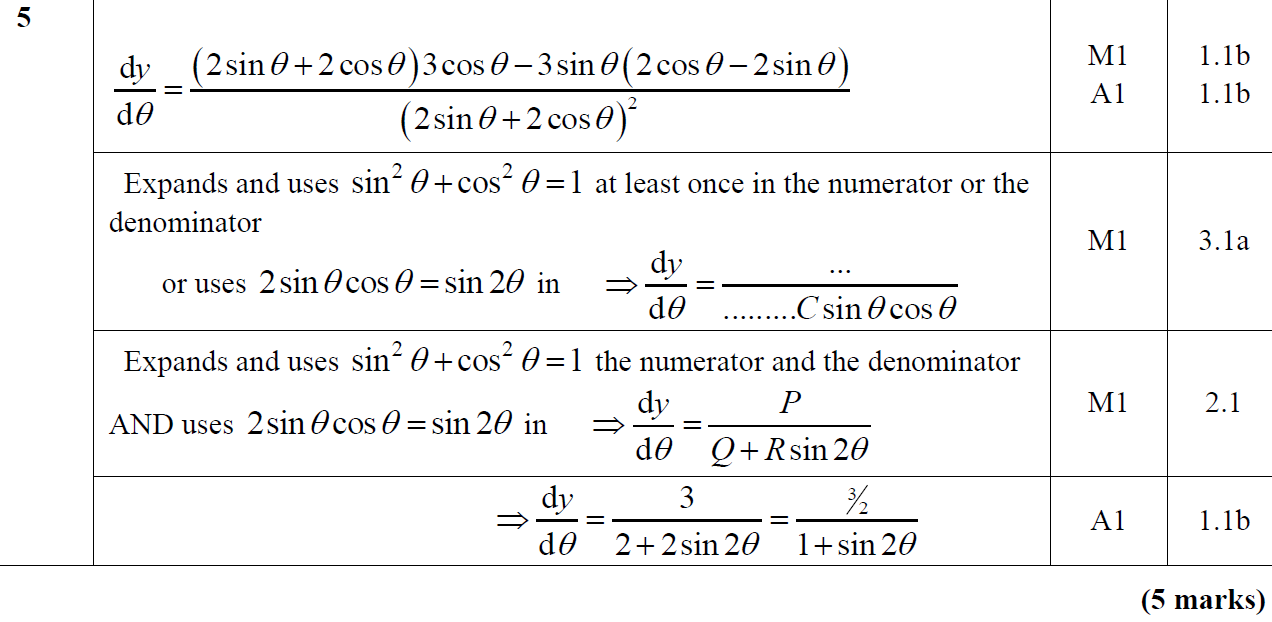 A
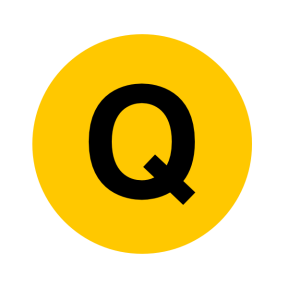 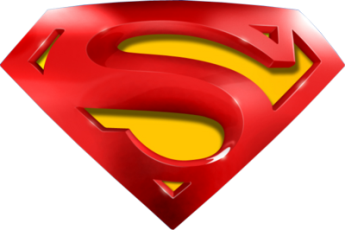 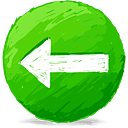 2018 Paper 1
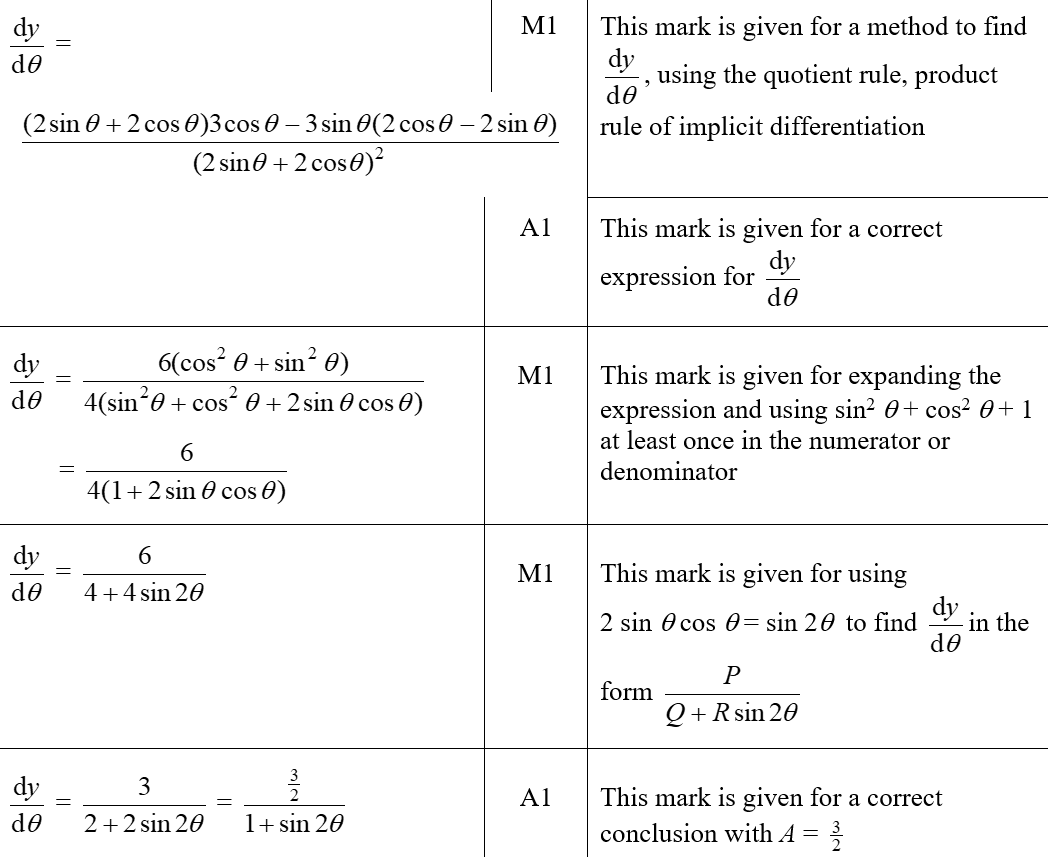 A (SF)
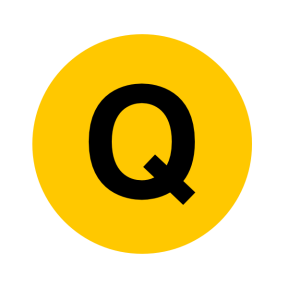 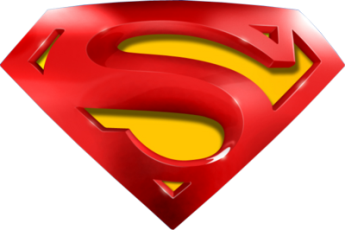 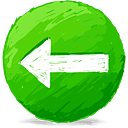 2018 Paper 1
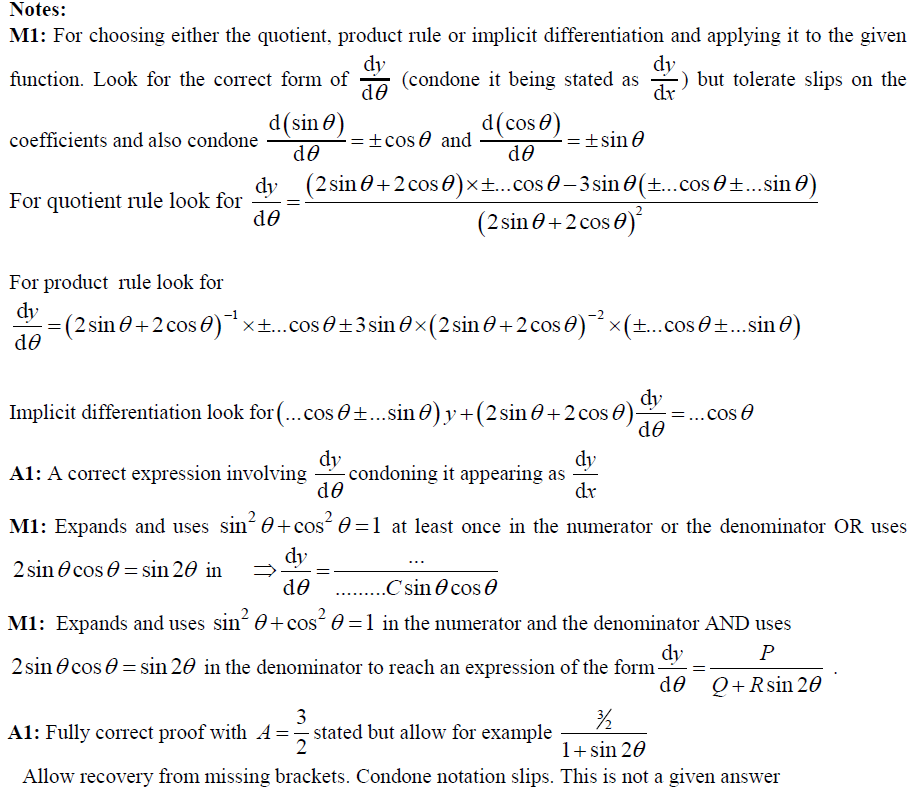 A notes
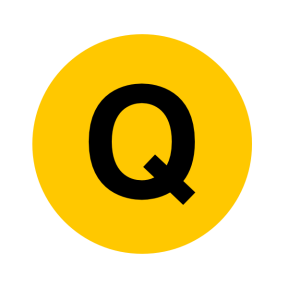 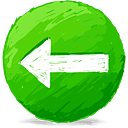 2018 Paper 1
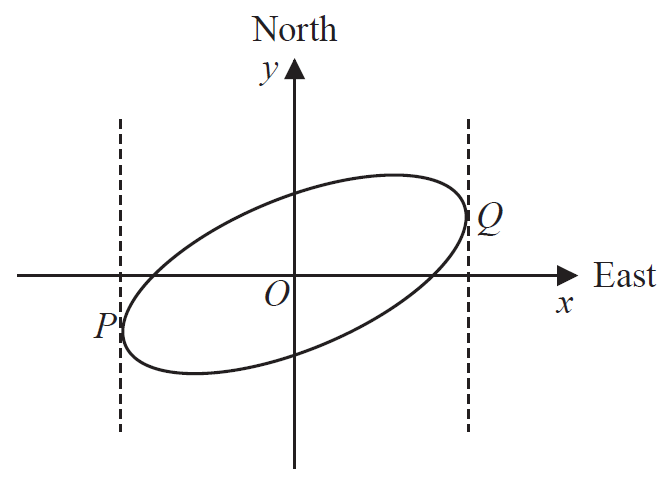 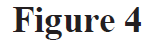 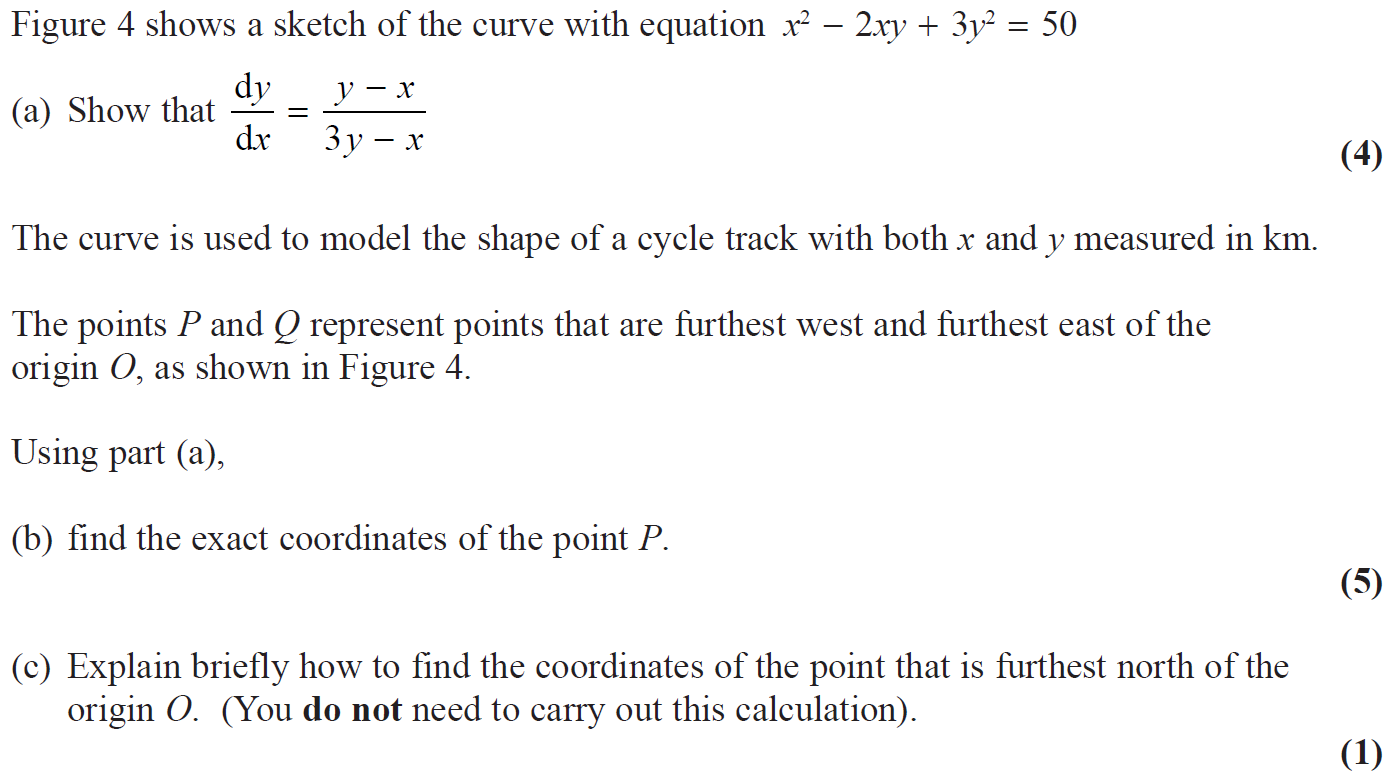 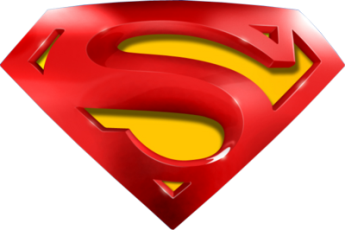 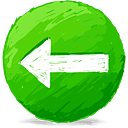 2018 Paper 1
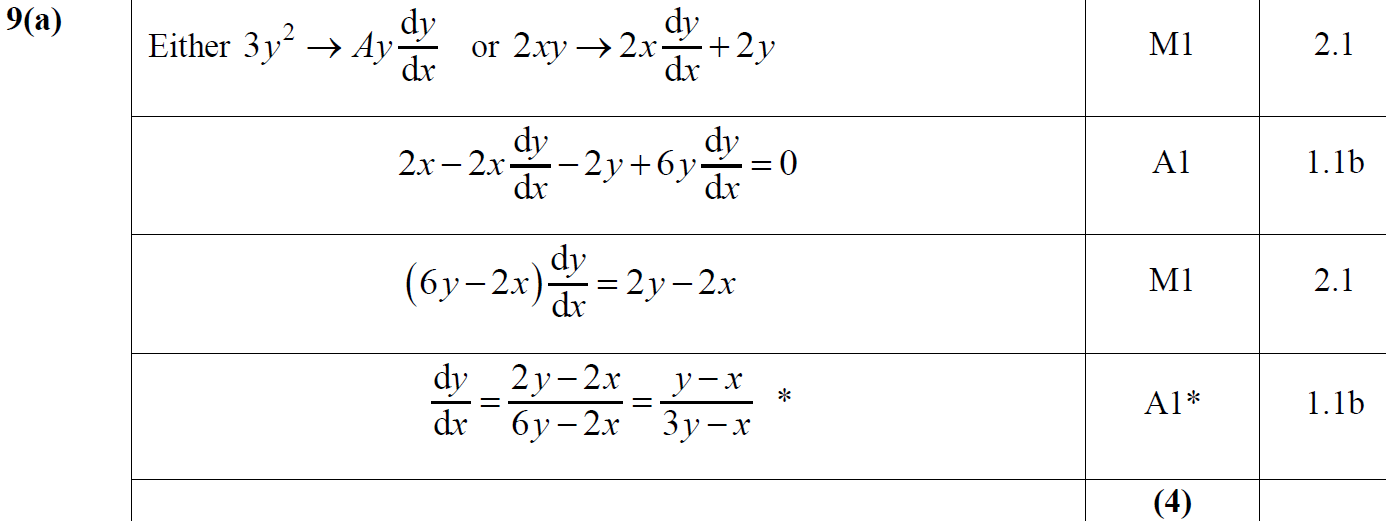 A
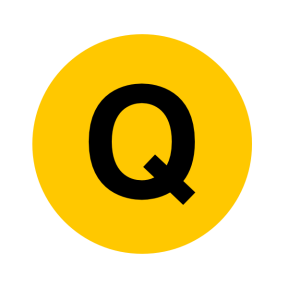 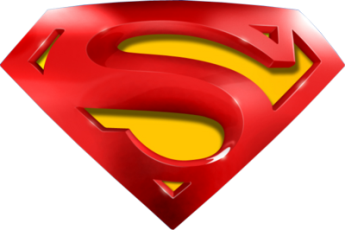 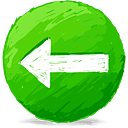 2018 Paper 1
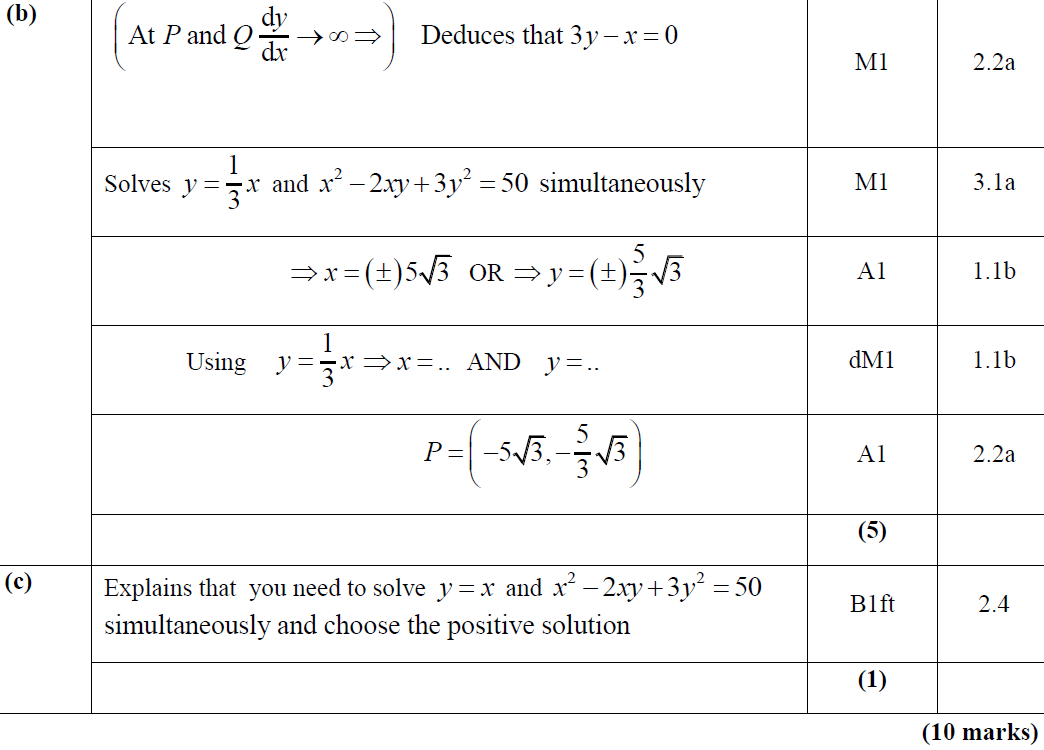 B
C
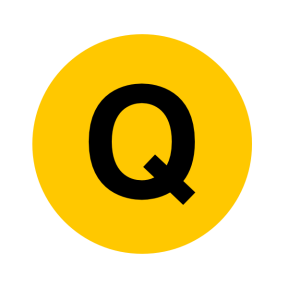 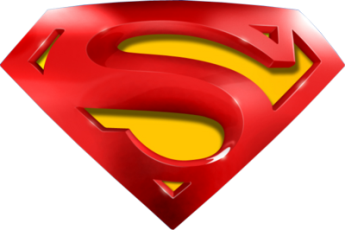 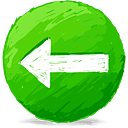 2018 Paper 1
A (SF)
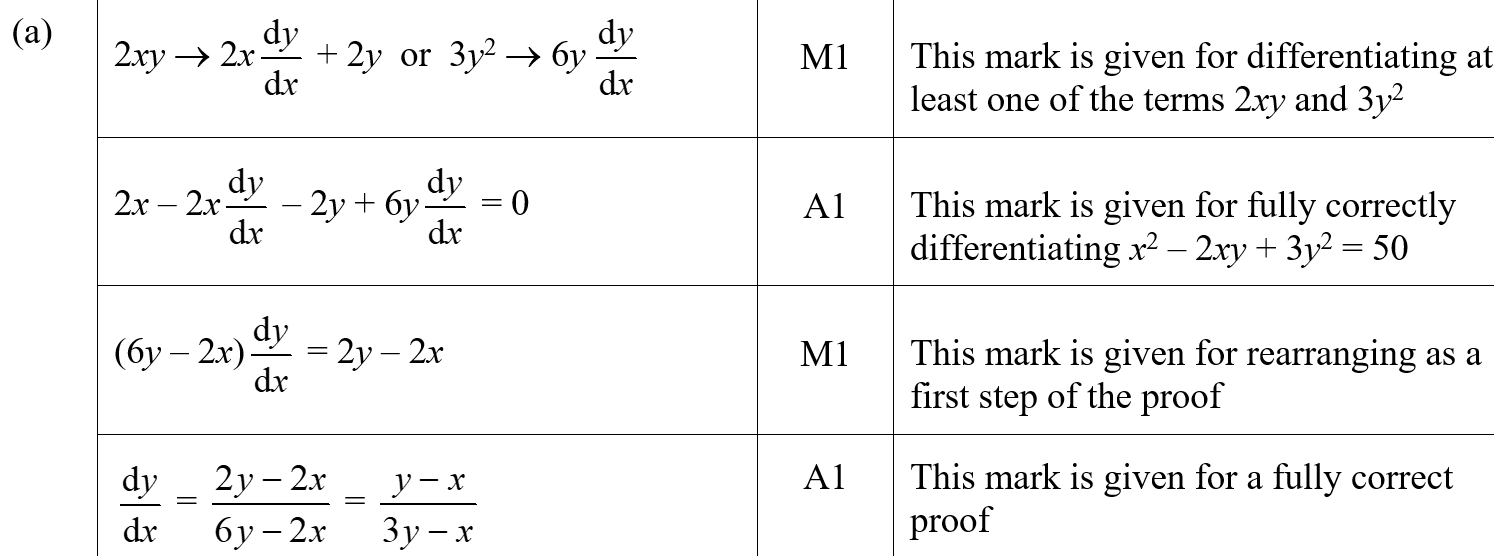 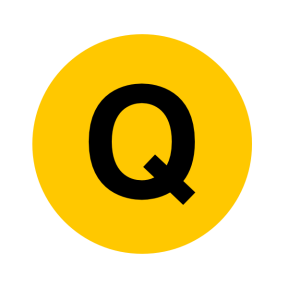 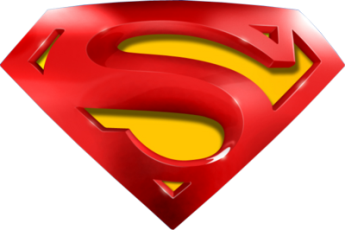 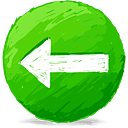 2018 Paper 1
B (SF)
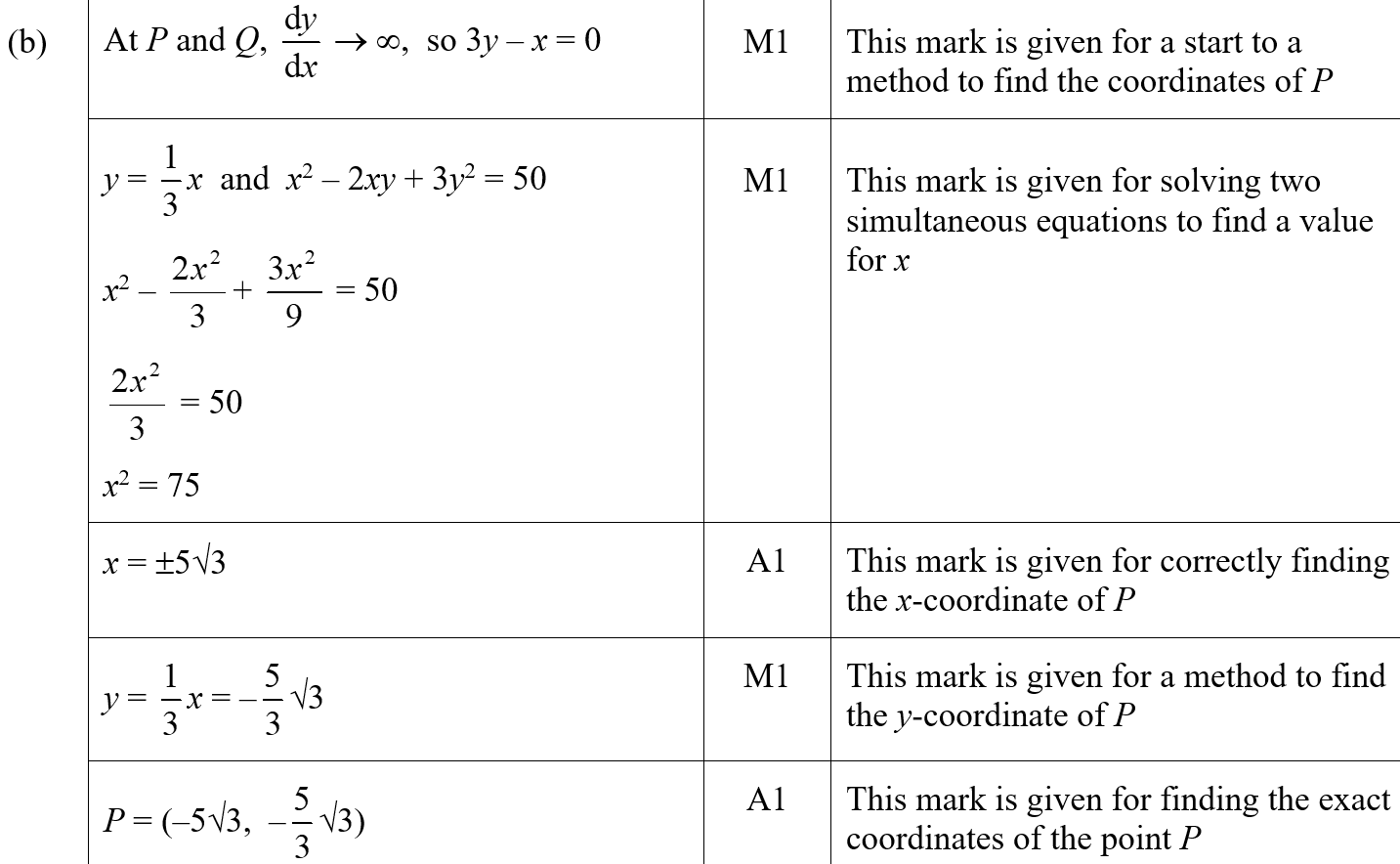 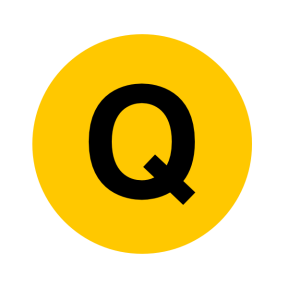 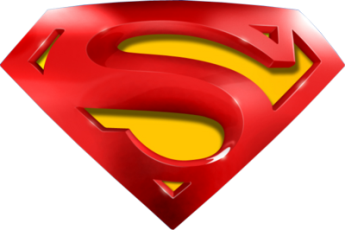 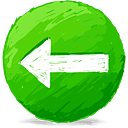 2018 Paper 1
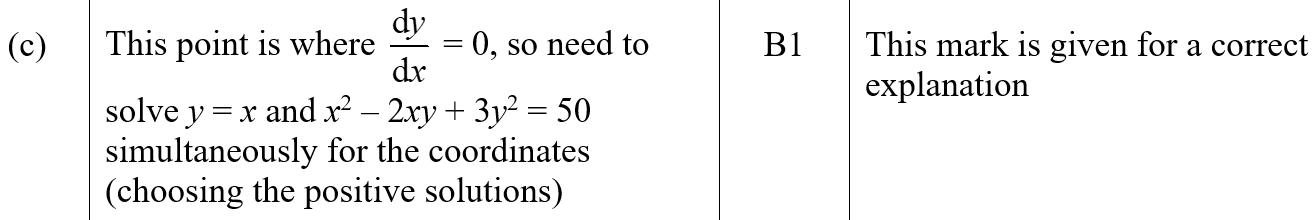 C (SF)
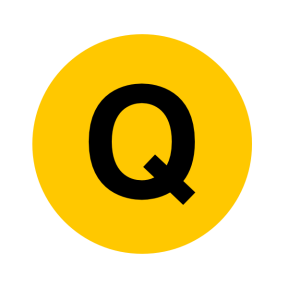 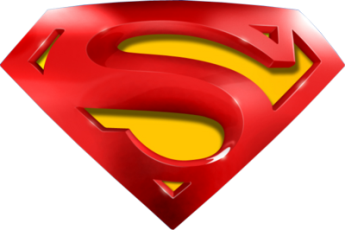 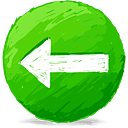 2018 Paper 1
A notes
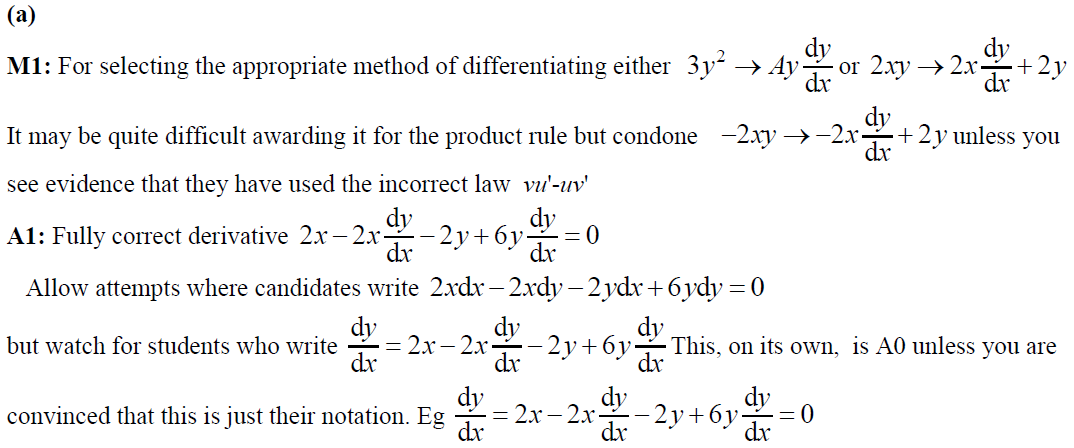 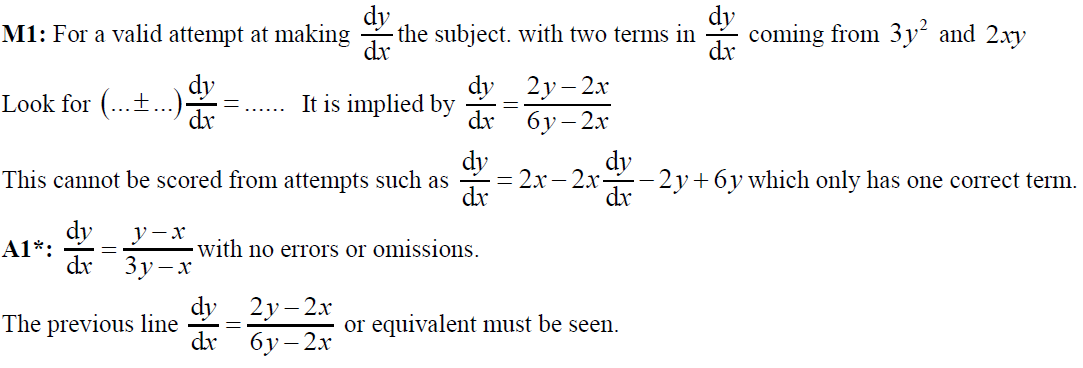 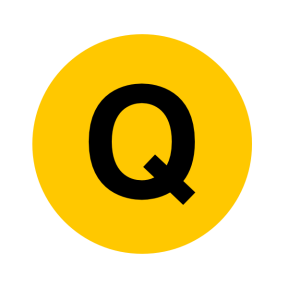 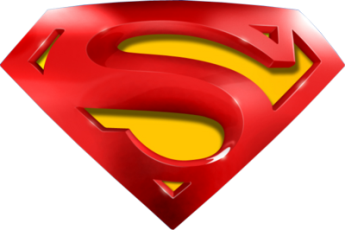 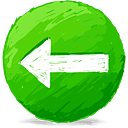 2018 Paper 1
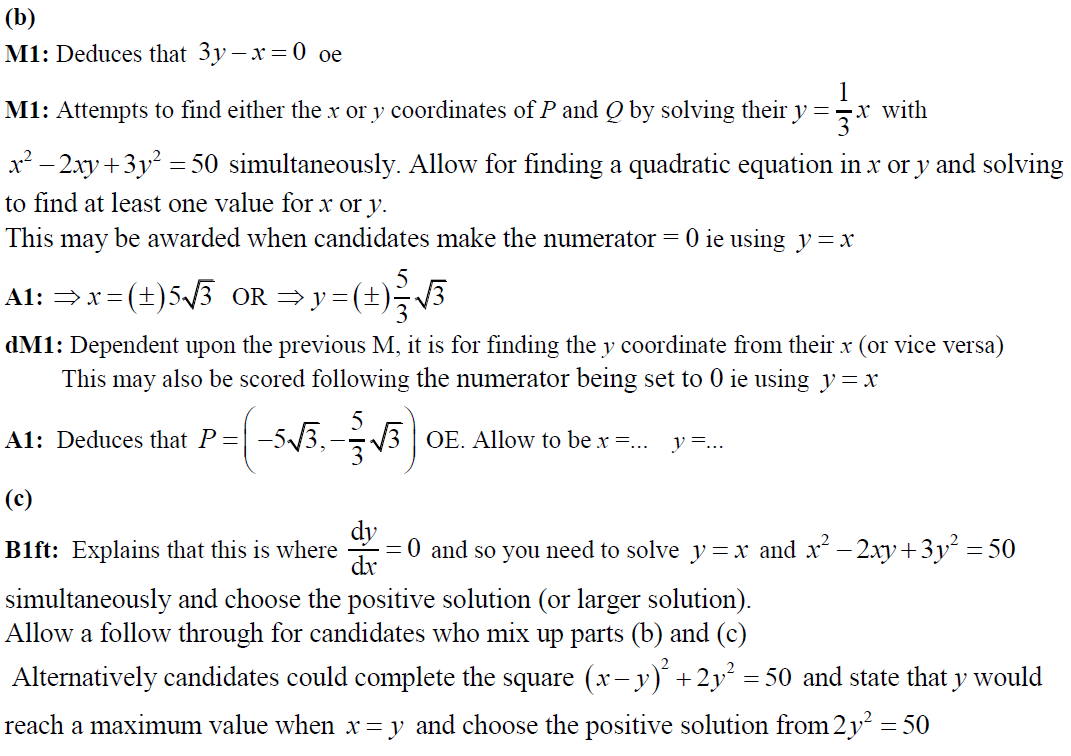 B notes
C notes
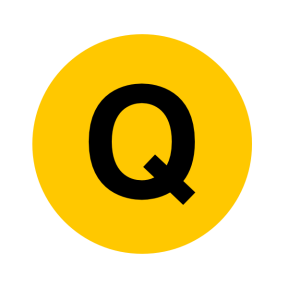 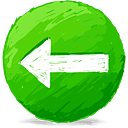 2018 Paper 2
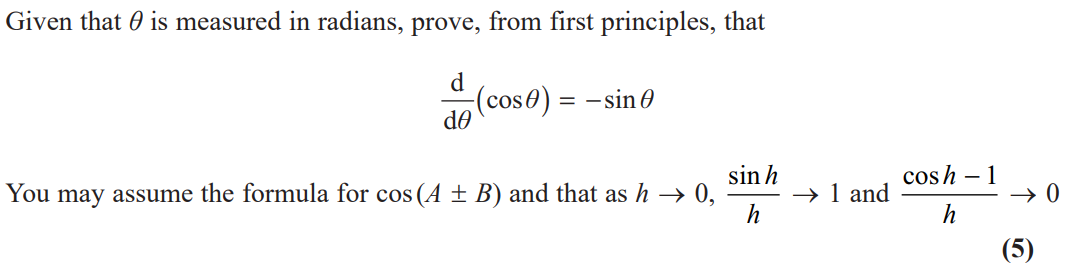 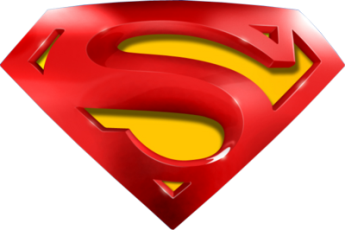 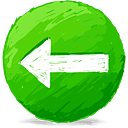 2018 Paper 2
A
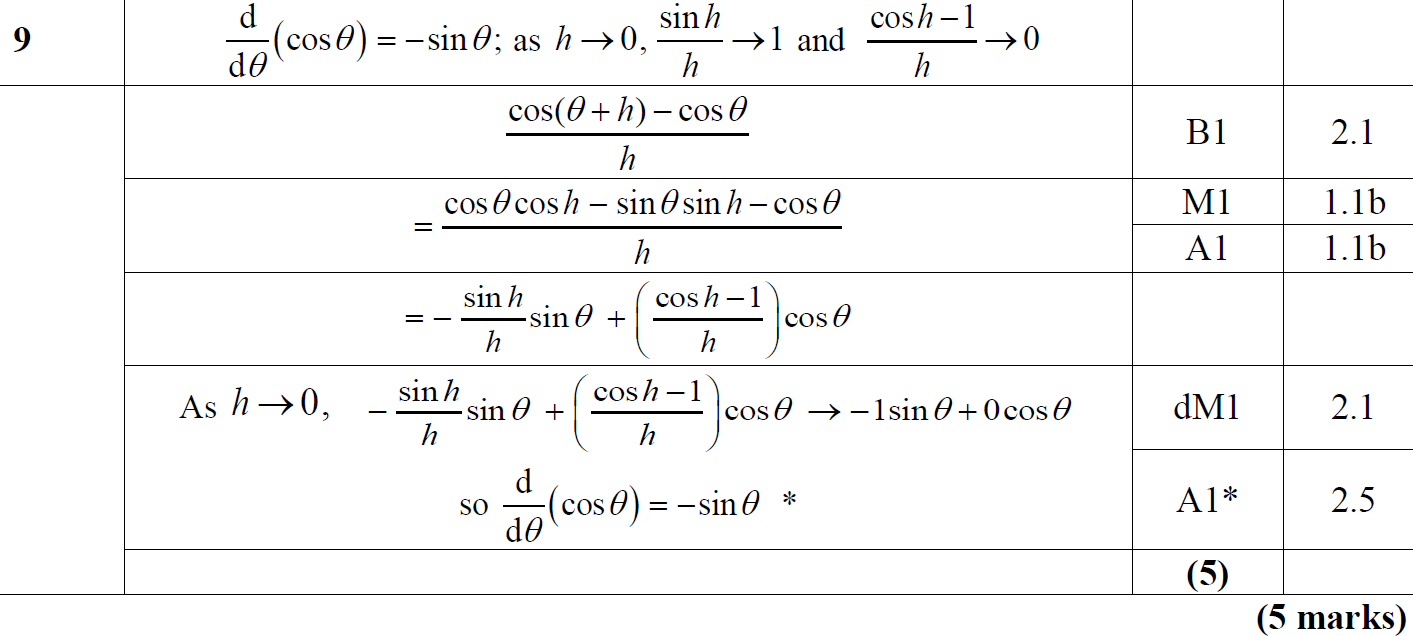 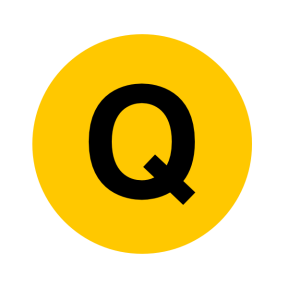 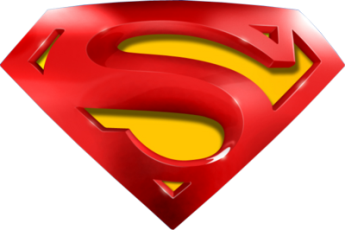 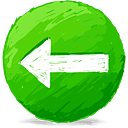 2018 Paper 2
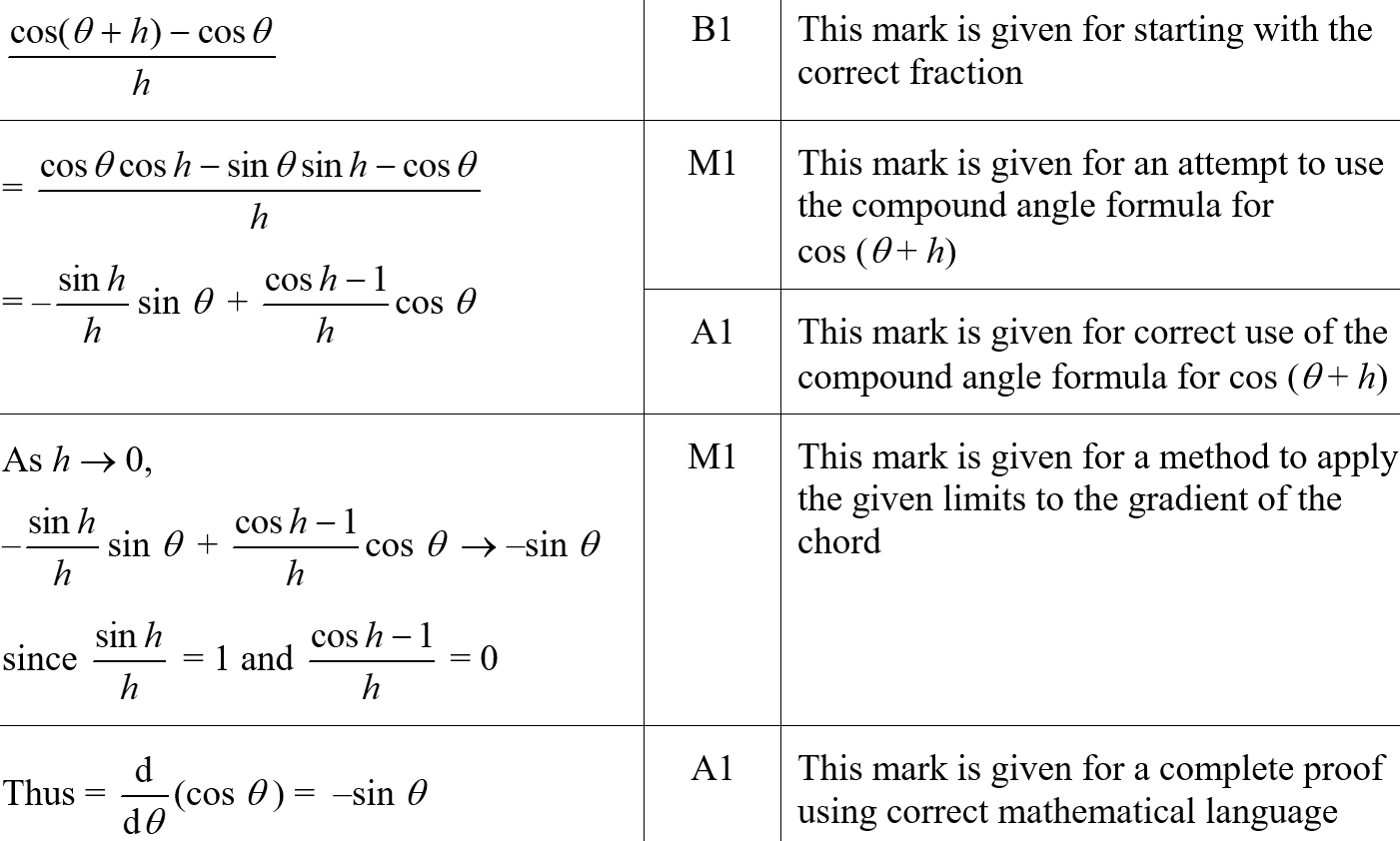 A (SF)
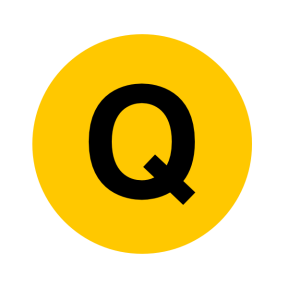 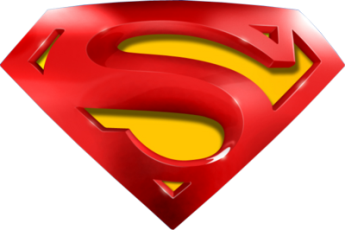 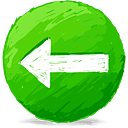 2018 Paper 2
A notes (part 1)
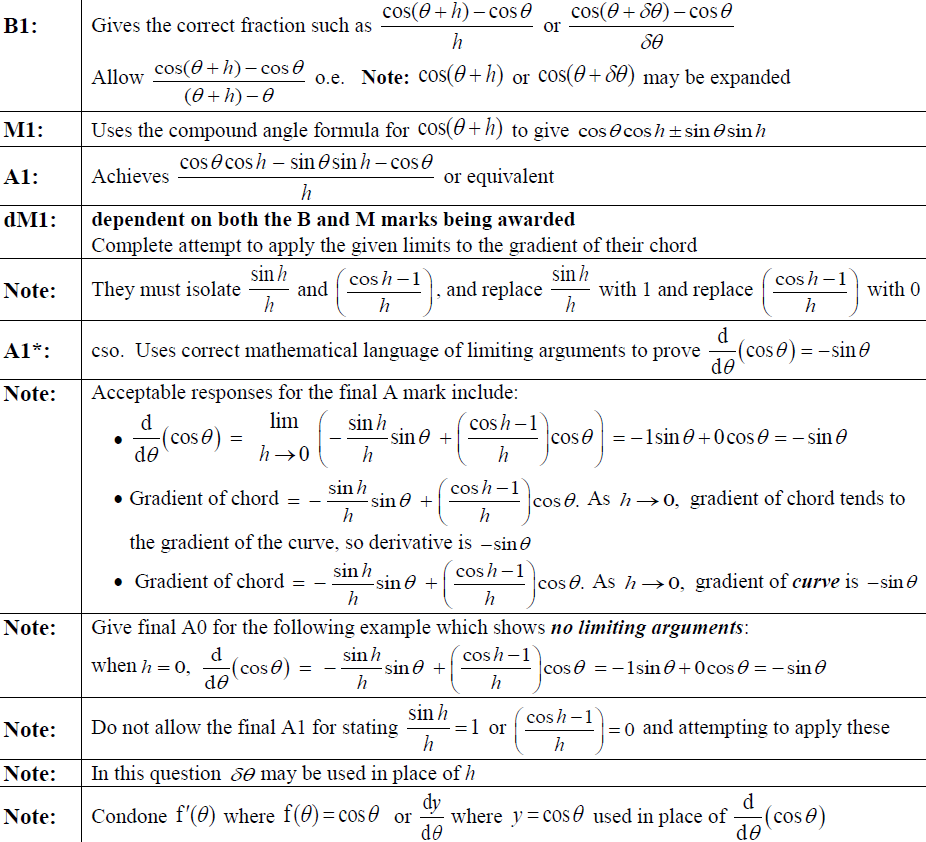 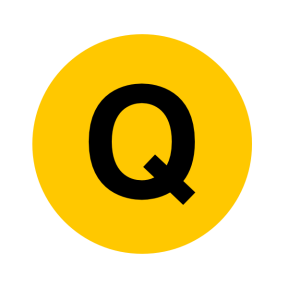 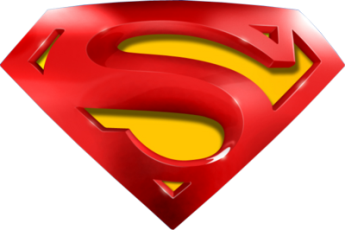 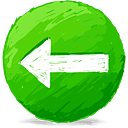 2018 Paper 2
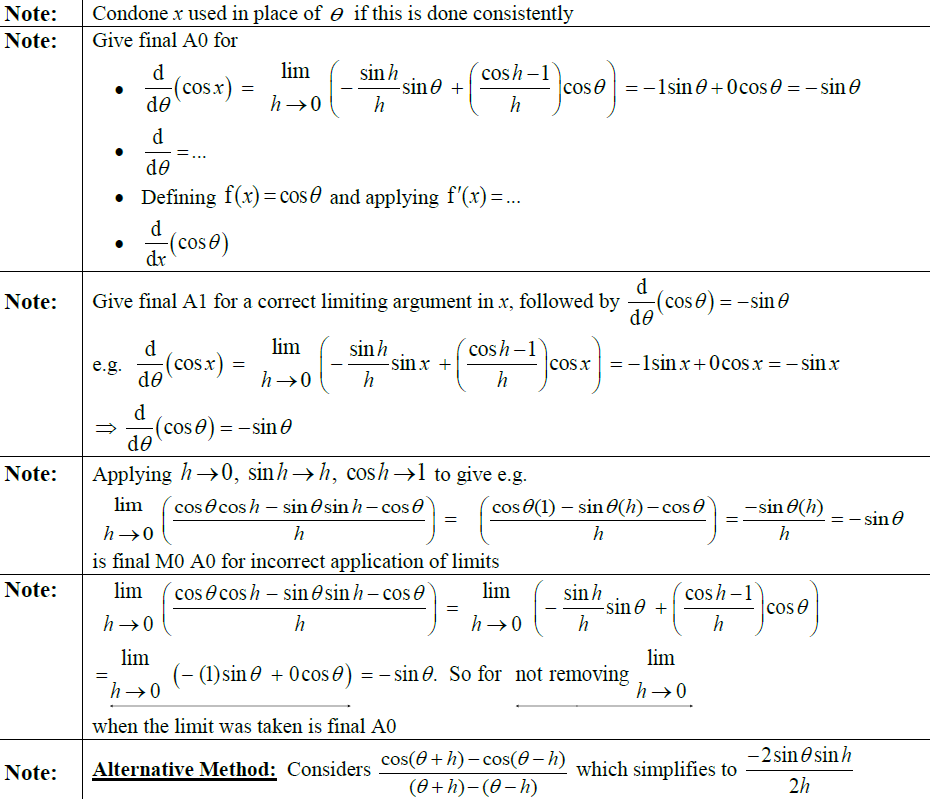 A notes (part 2)
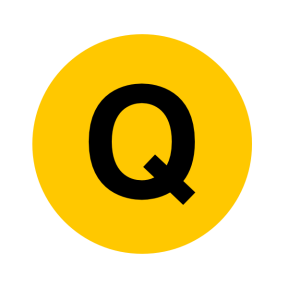 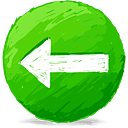 2018 Paper 2
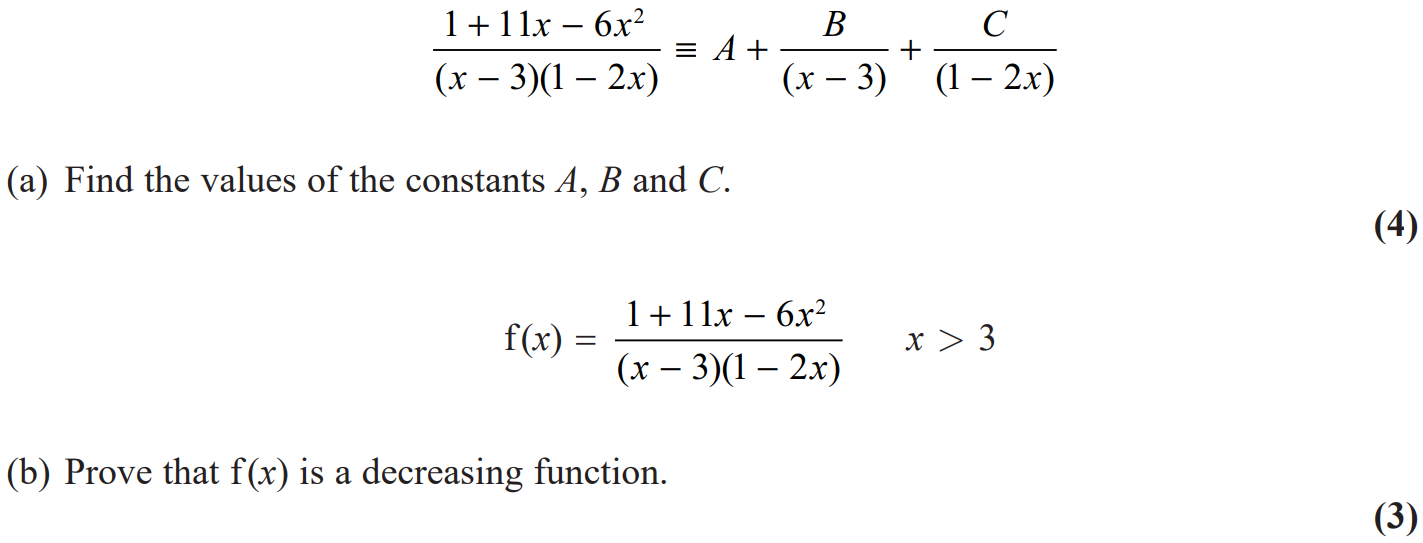 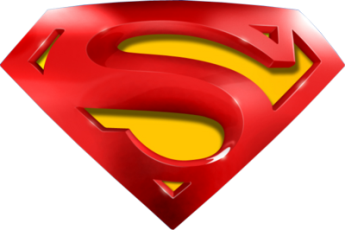 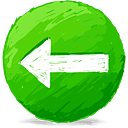 2018 Paper 2
A
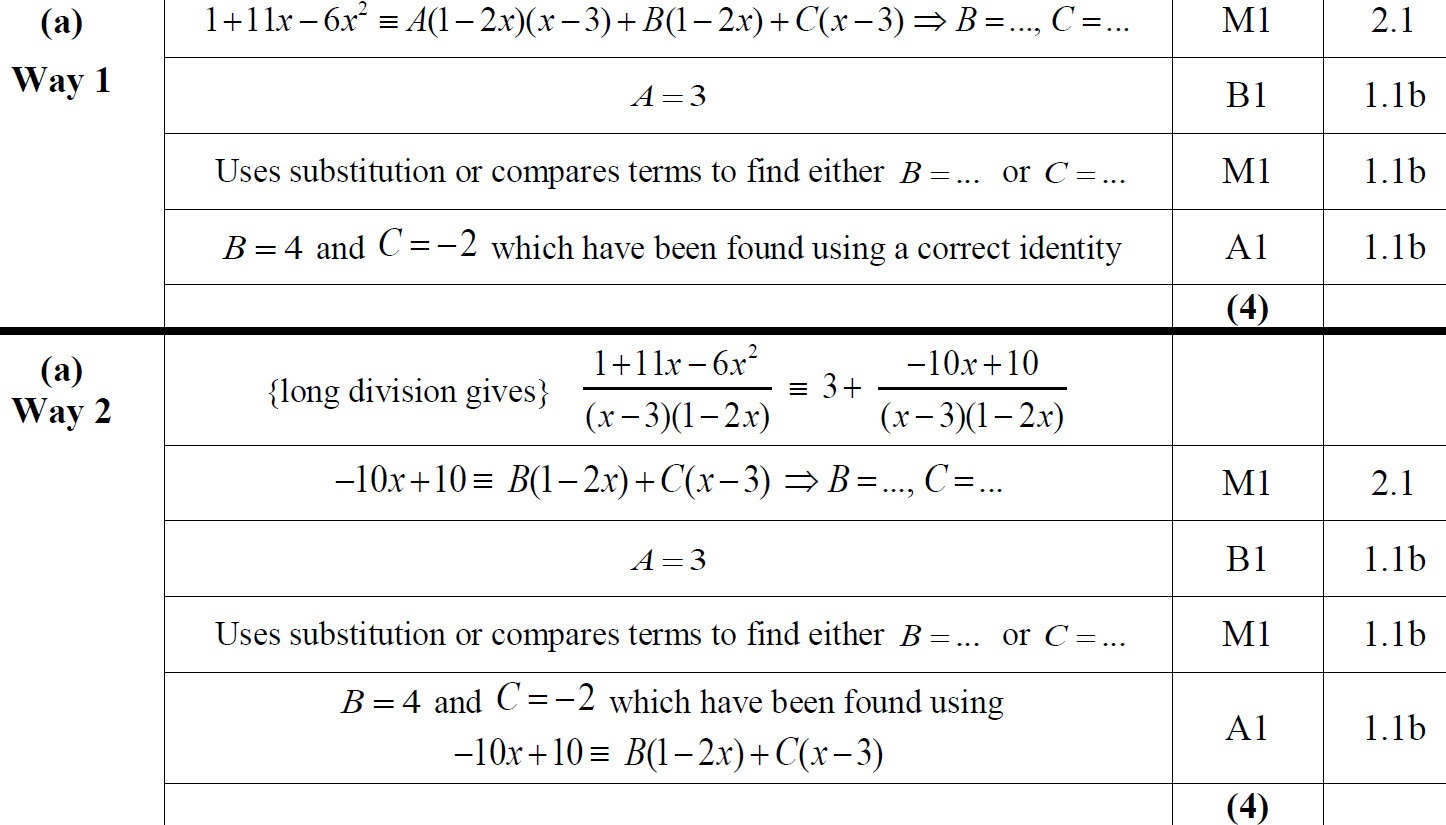 A Alternative
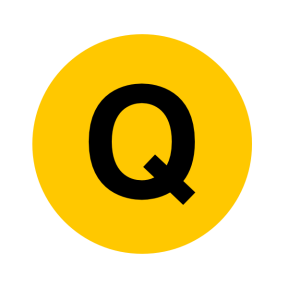 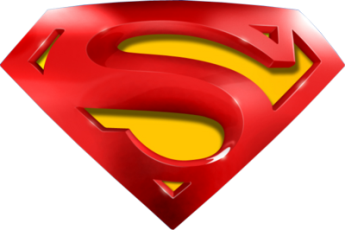 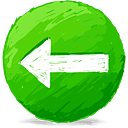 2018 Paper 2
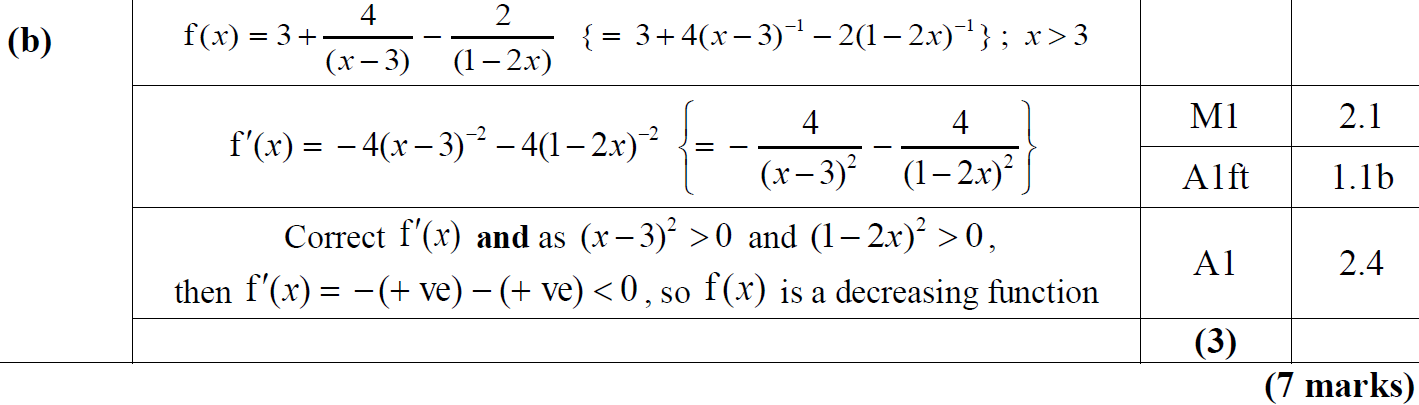 B
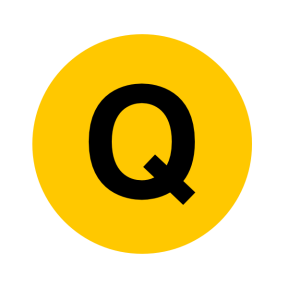 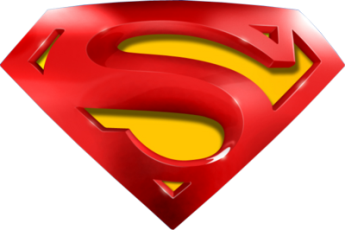 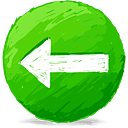 2018 Paper 2
A (SF)
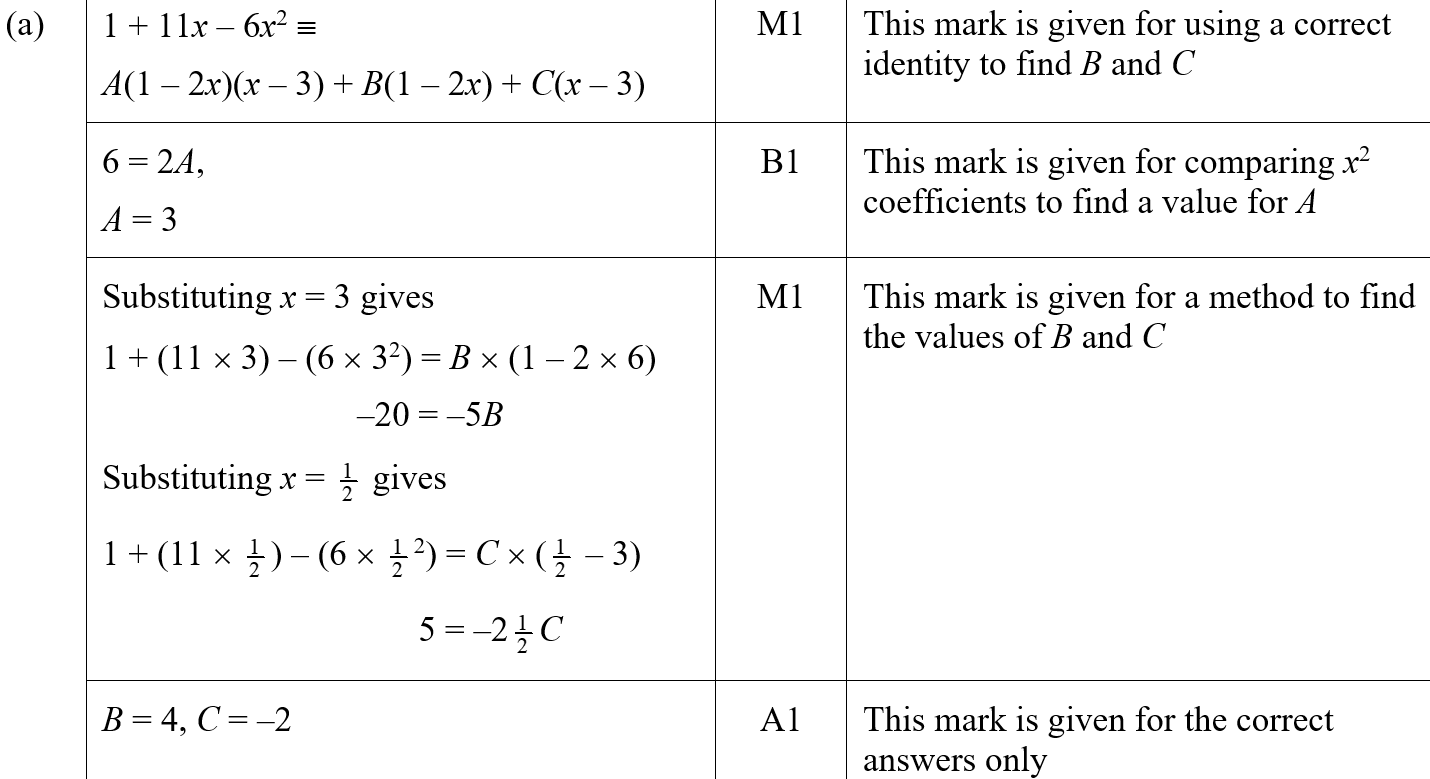 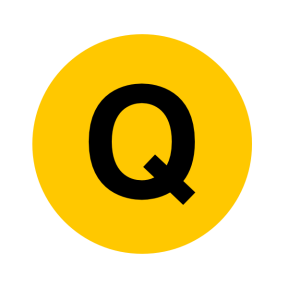 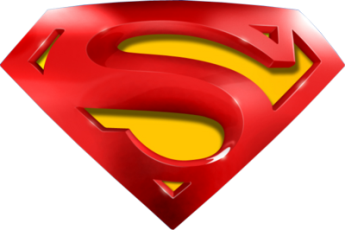 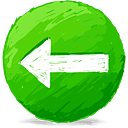 2018 Paper 2
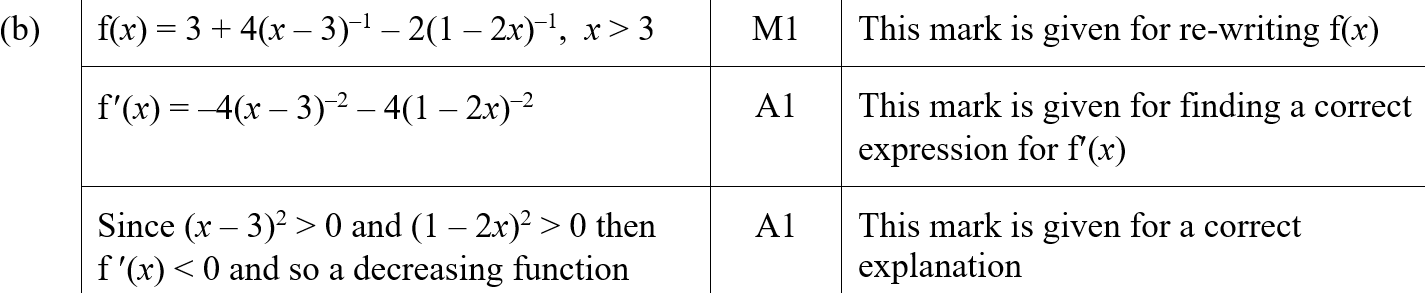 B (SF)
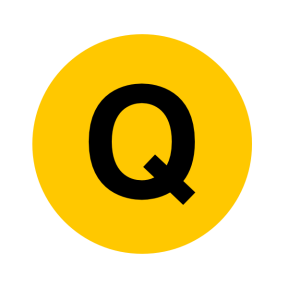 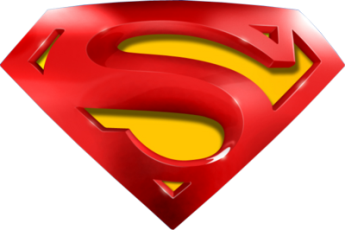 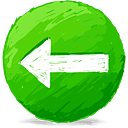 2018 Paper 2
A notes
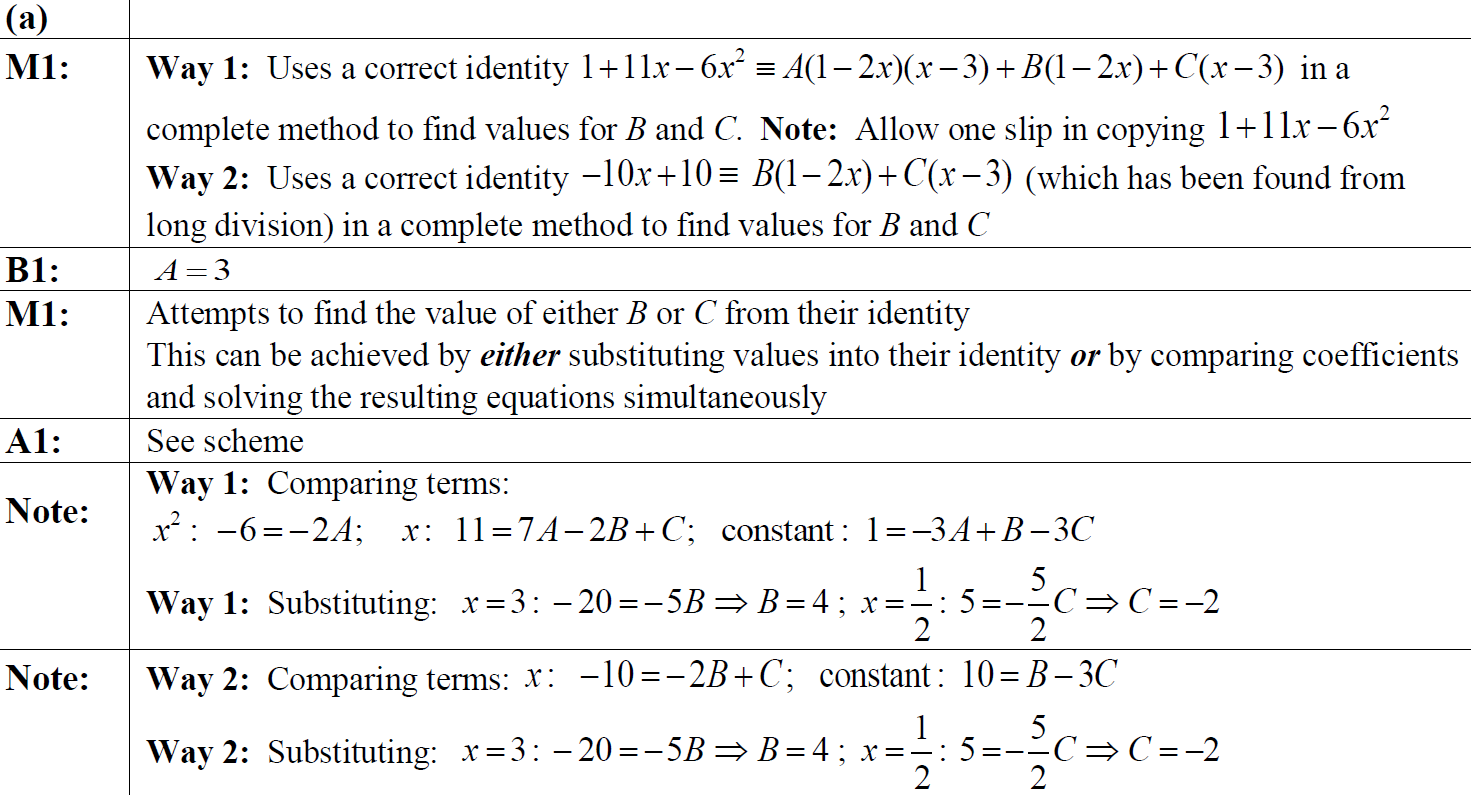 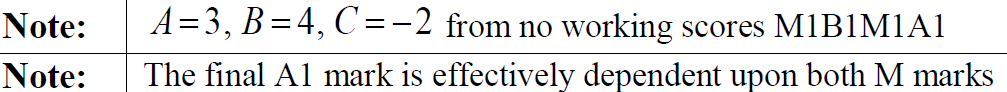 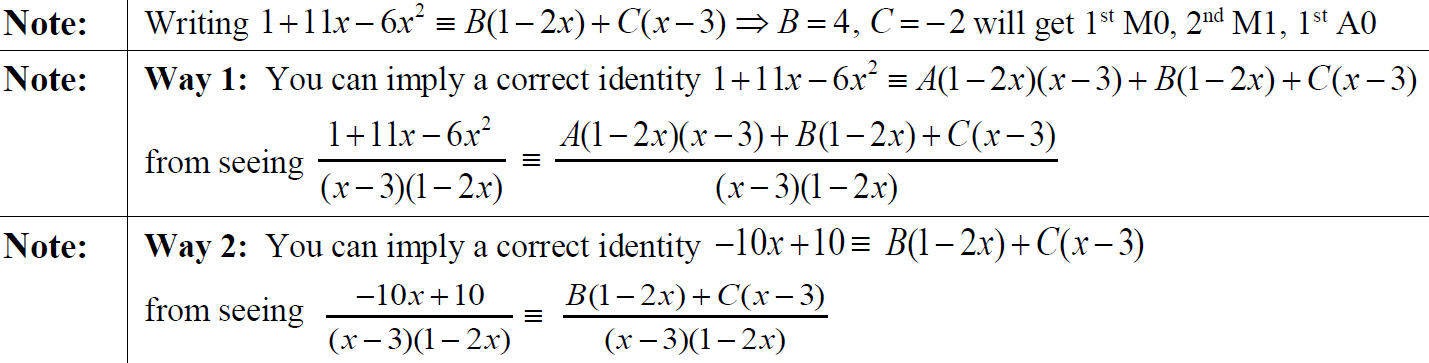 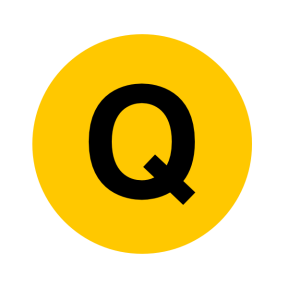 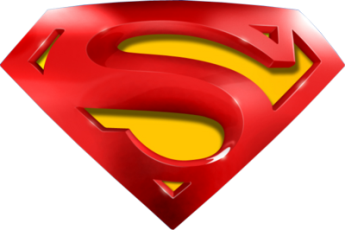 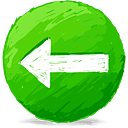 2018 Paper 2
A Alternative notes
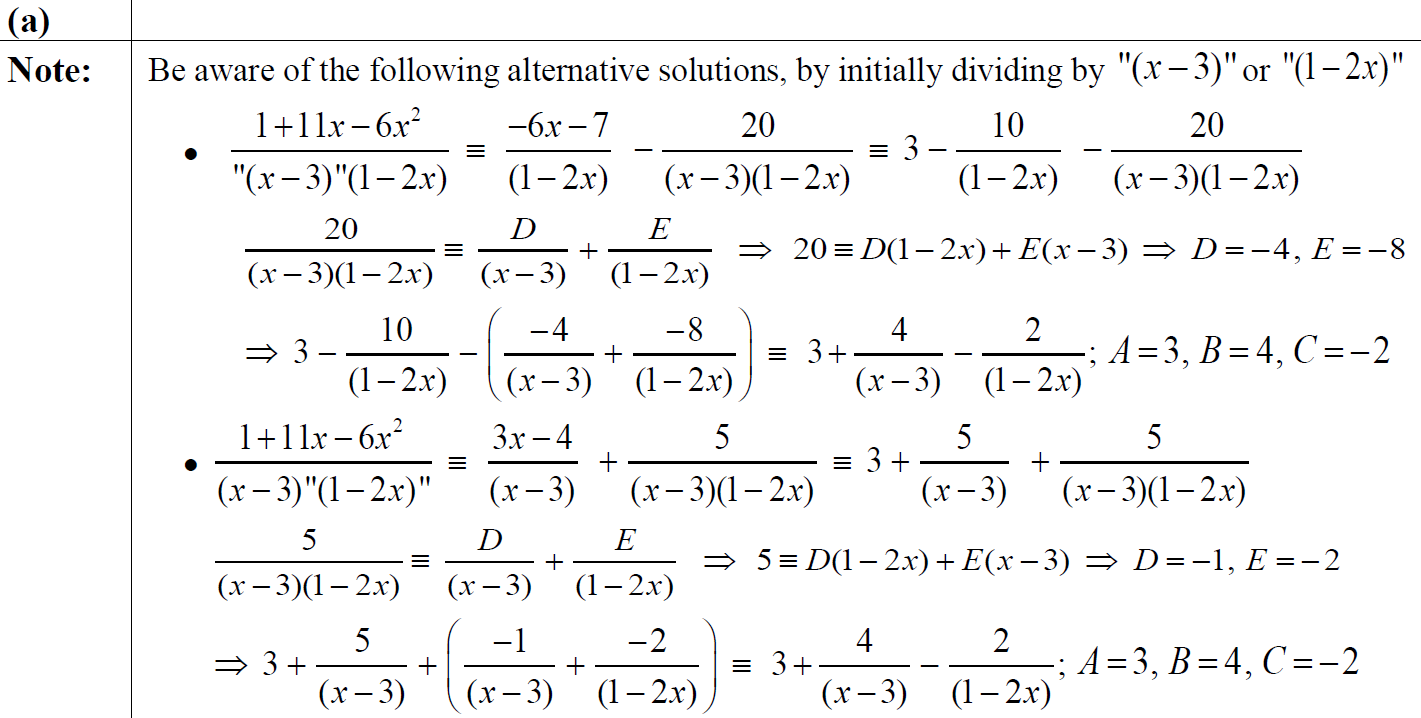 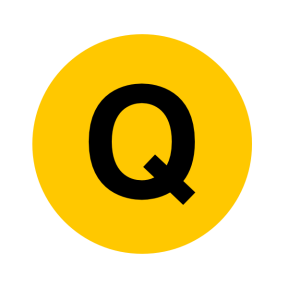 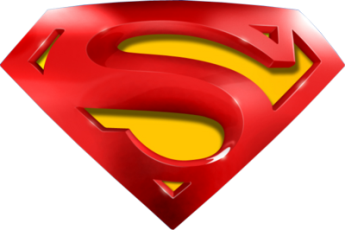 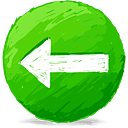 2018 Paper 2
B notes
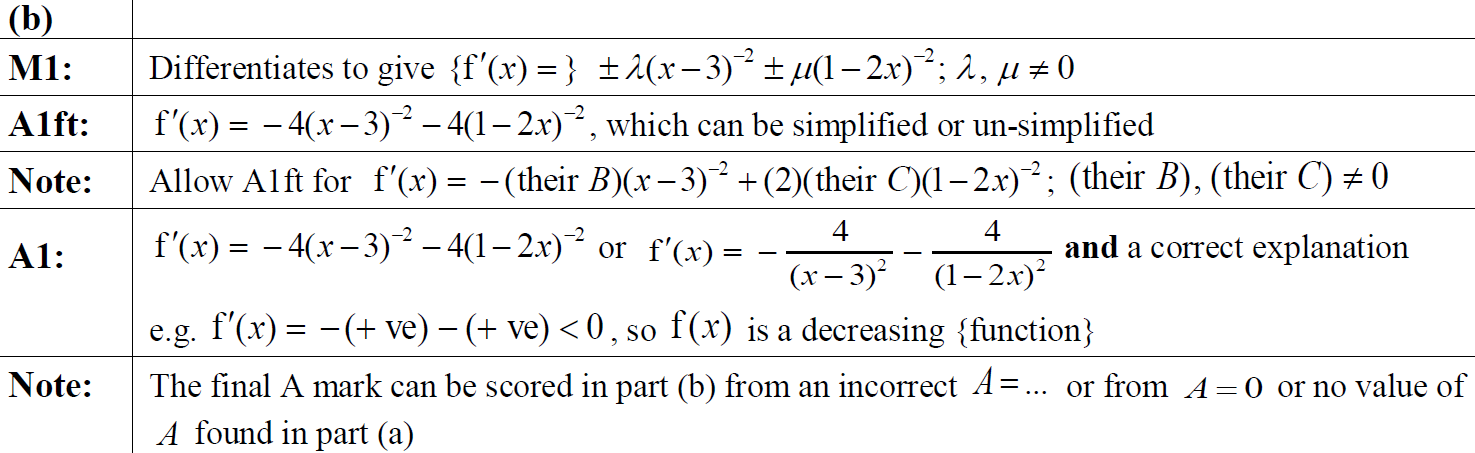 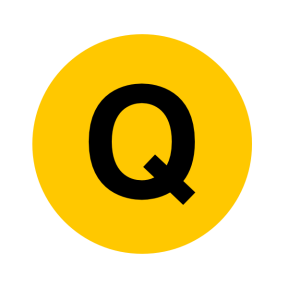 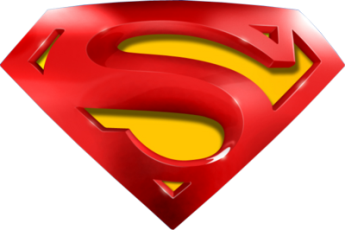 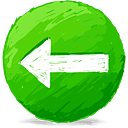 2018 Paper 2
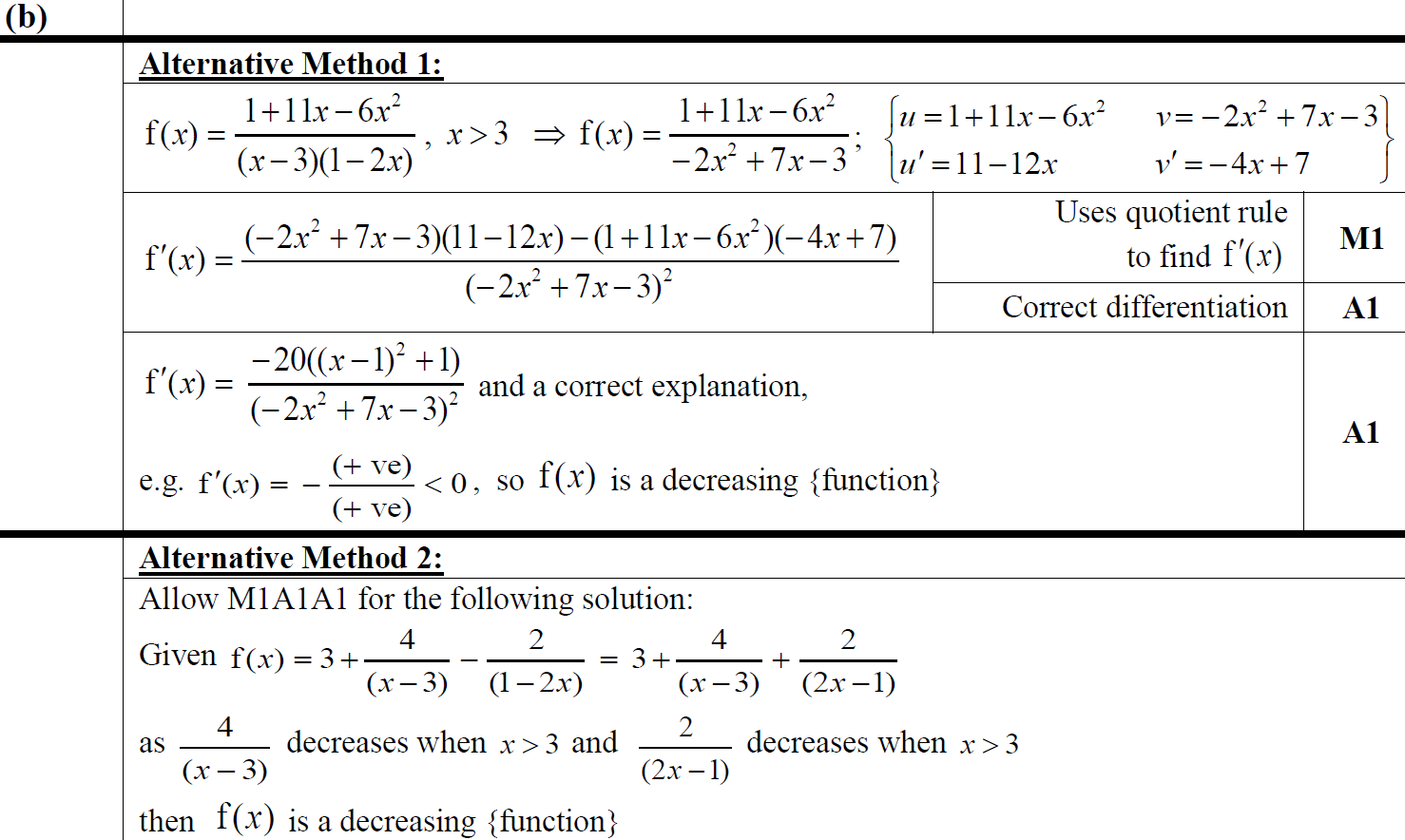 B Alternatives notes
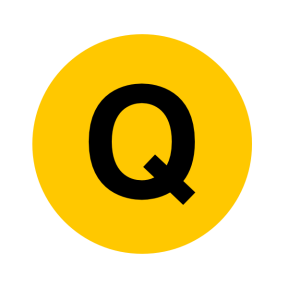 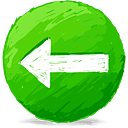 2018 Paper 2
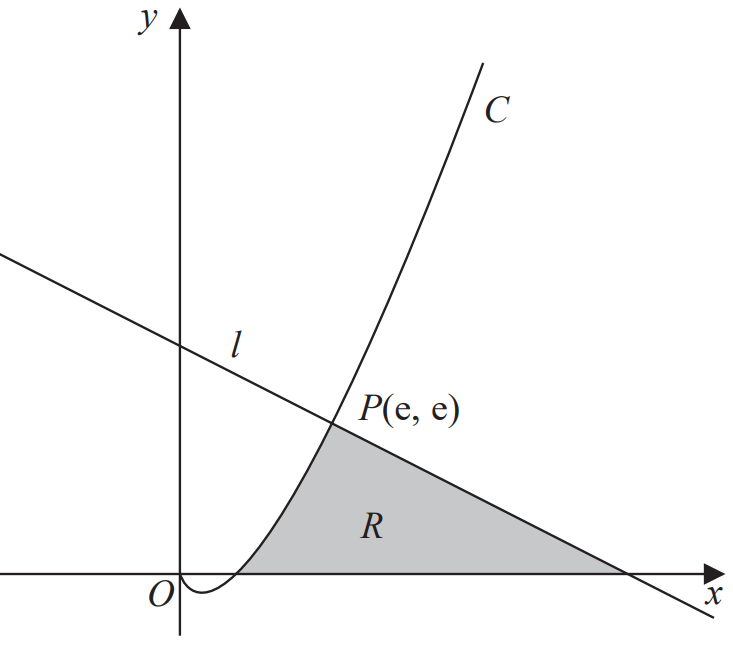 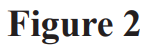 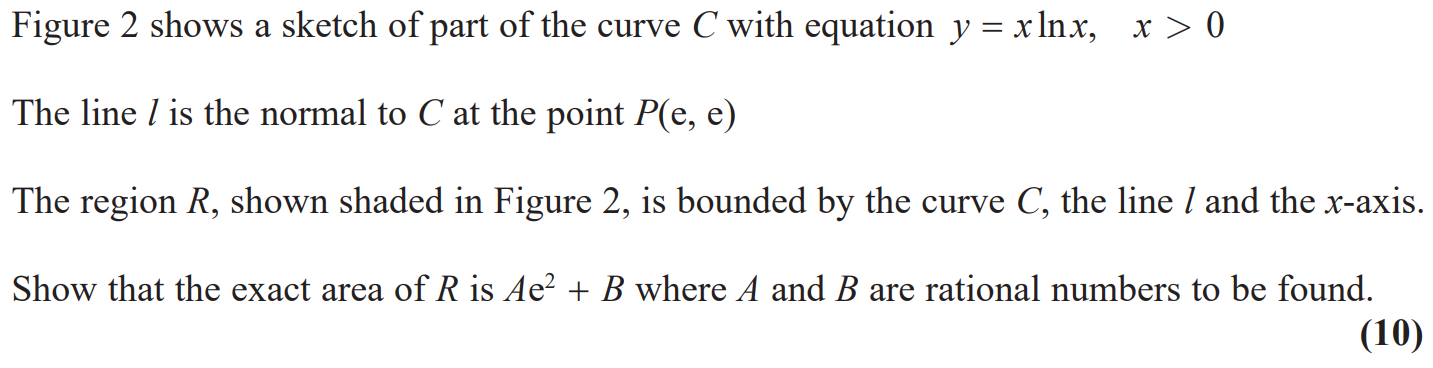 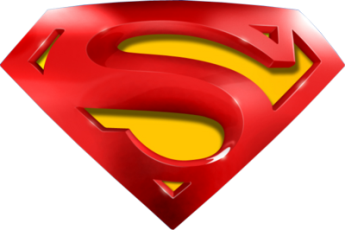 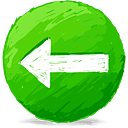 2018 Paper 2
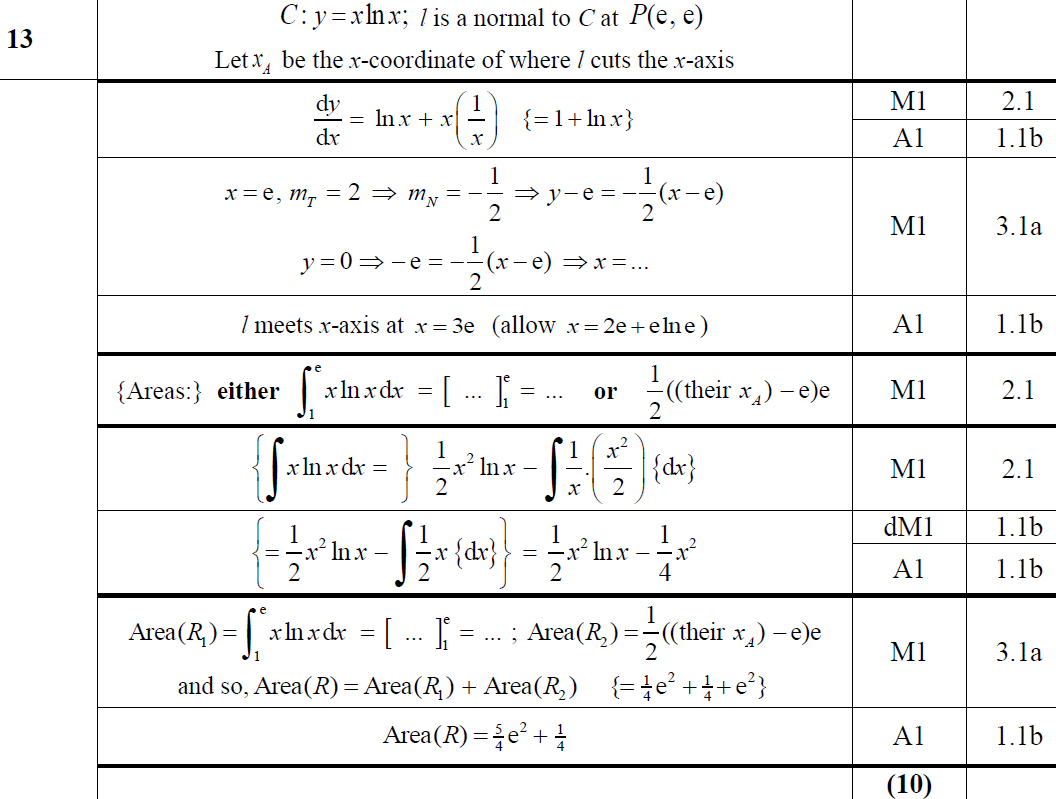 A
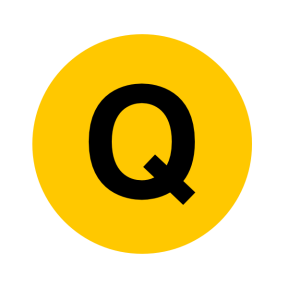 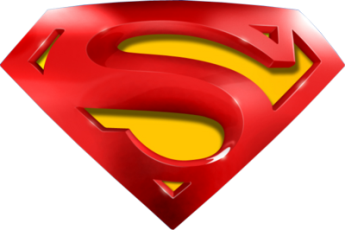 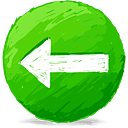 2018 Paper 2
A (SF)
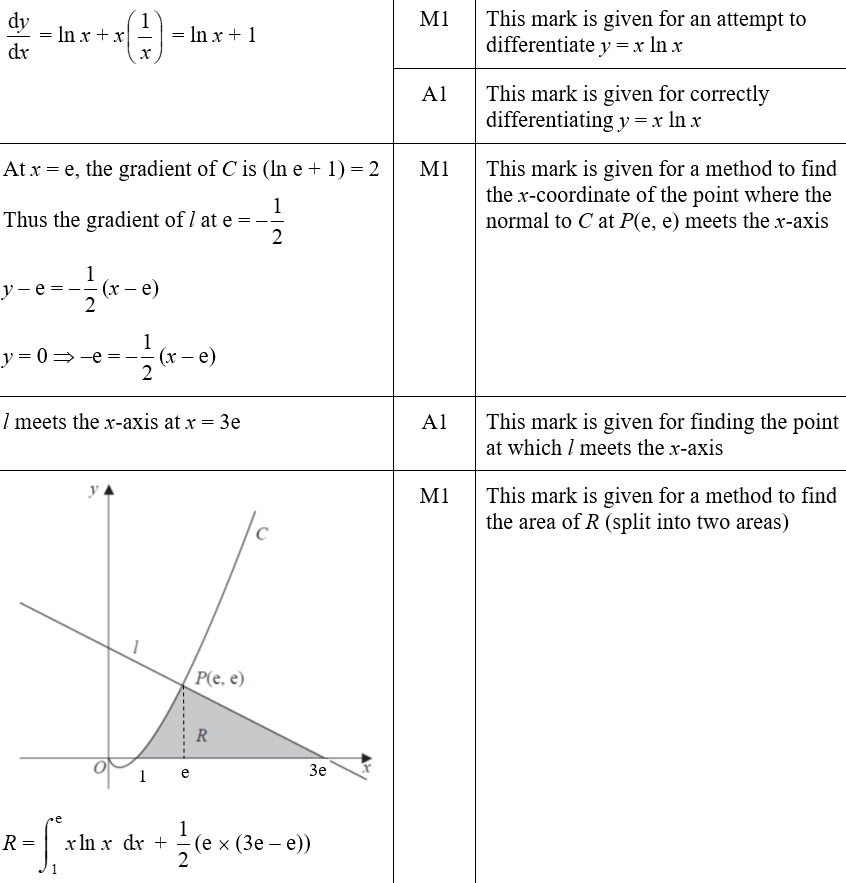 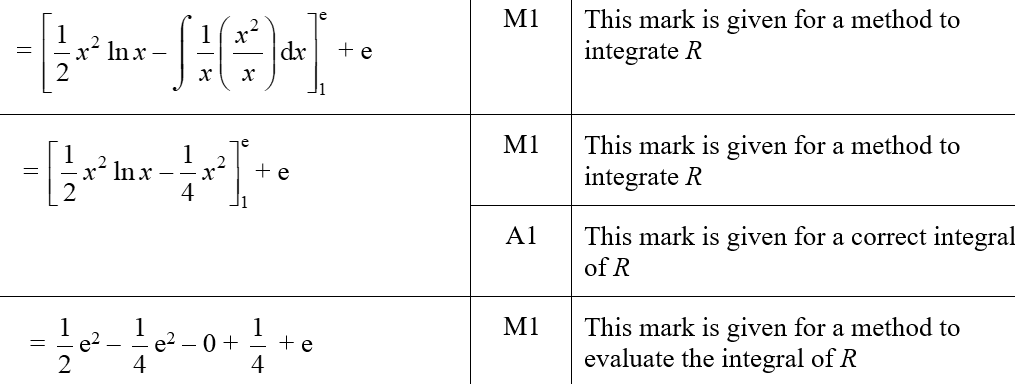 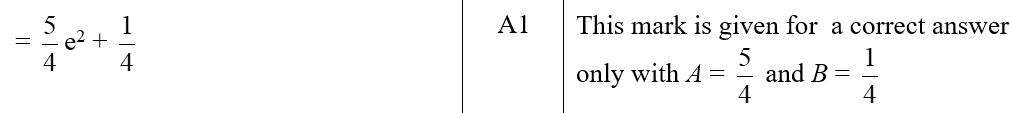 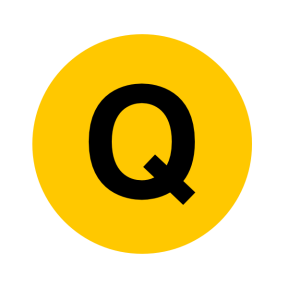 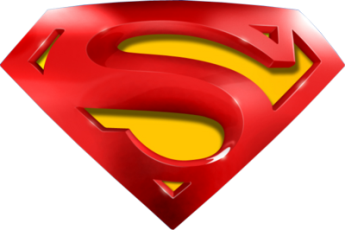 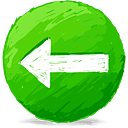 2018 Paper 2
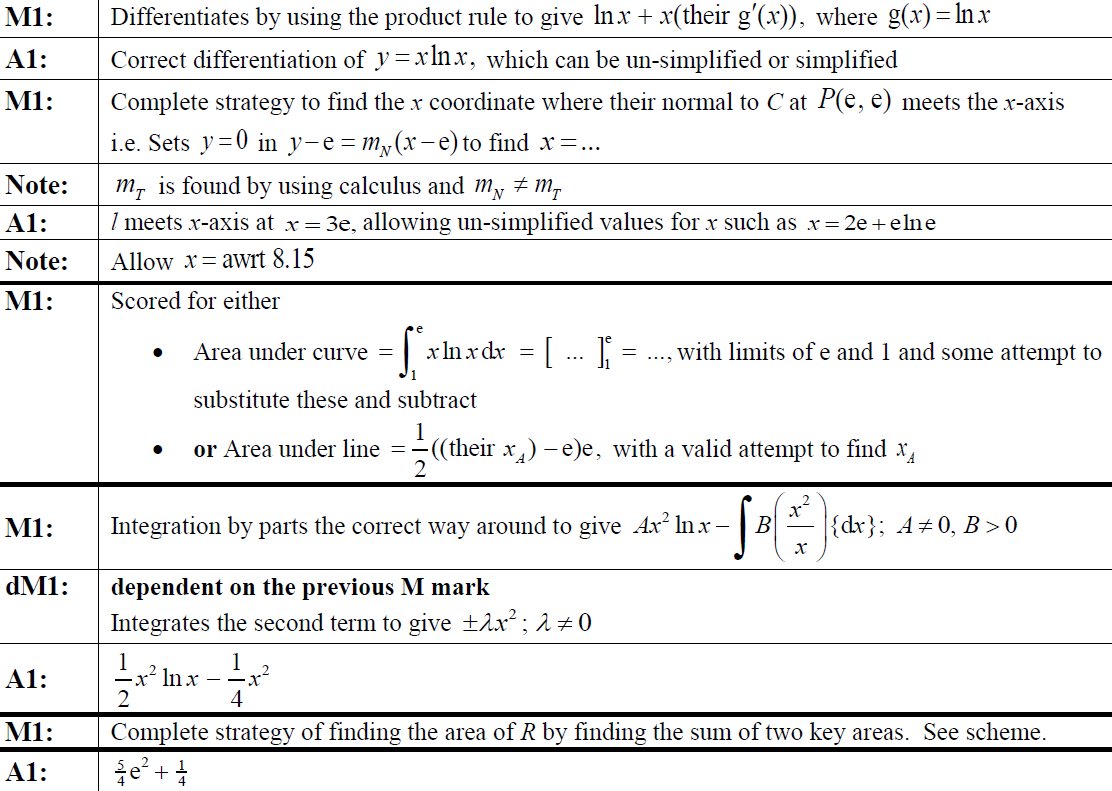 A notes
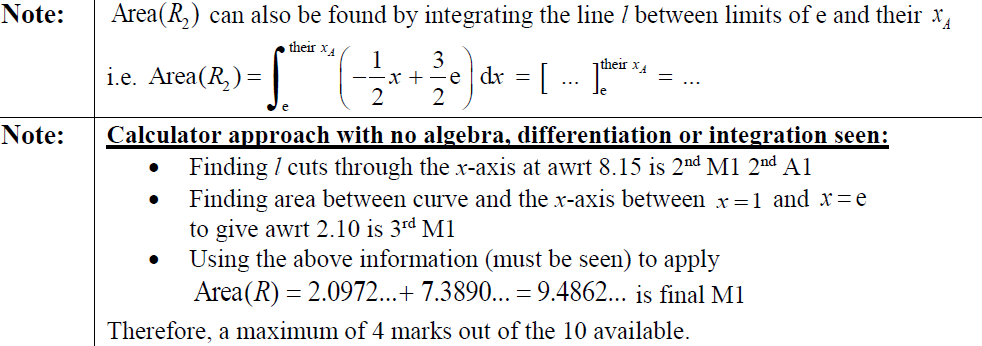 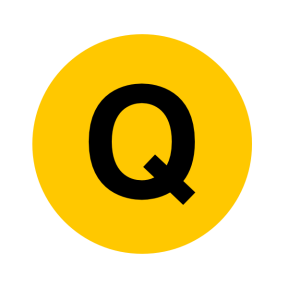 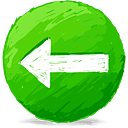 2018 Paper 2
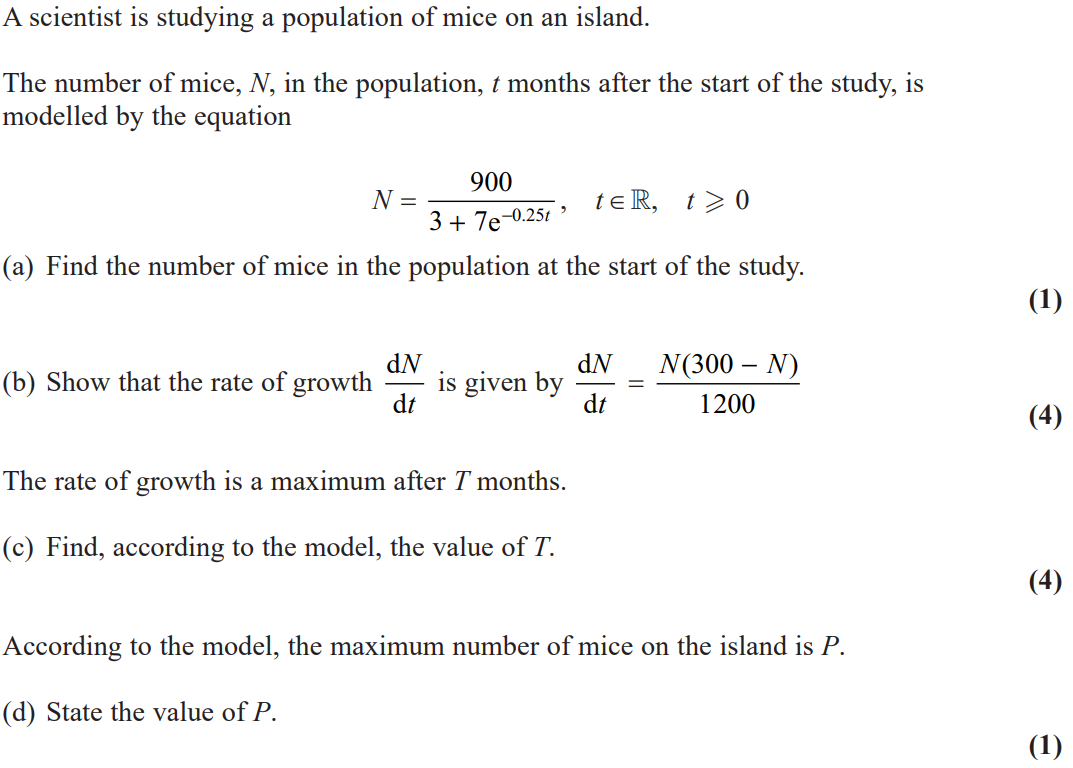 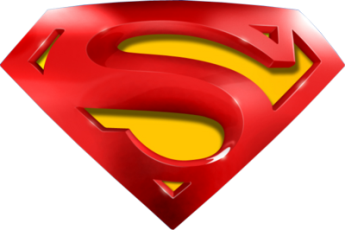 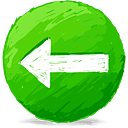 2018 Paper 2
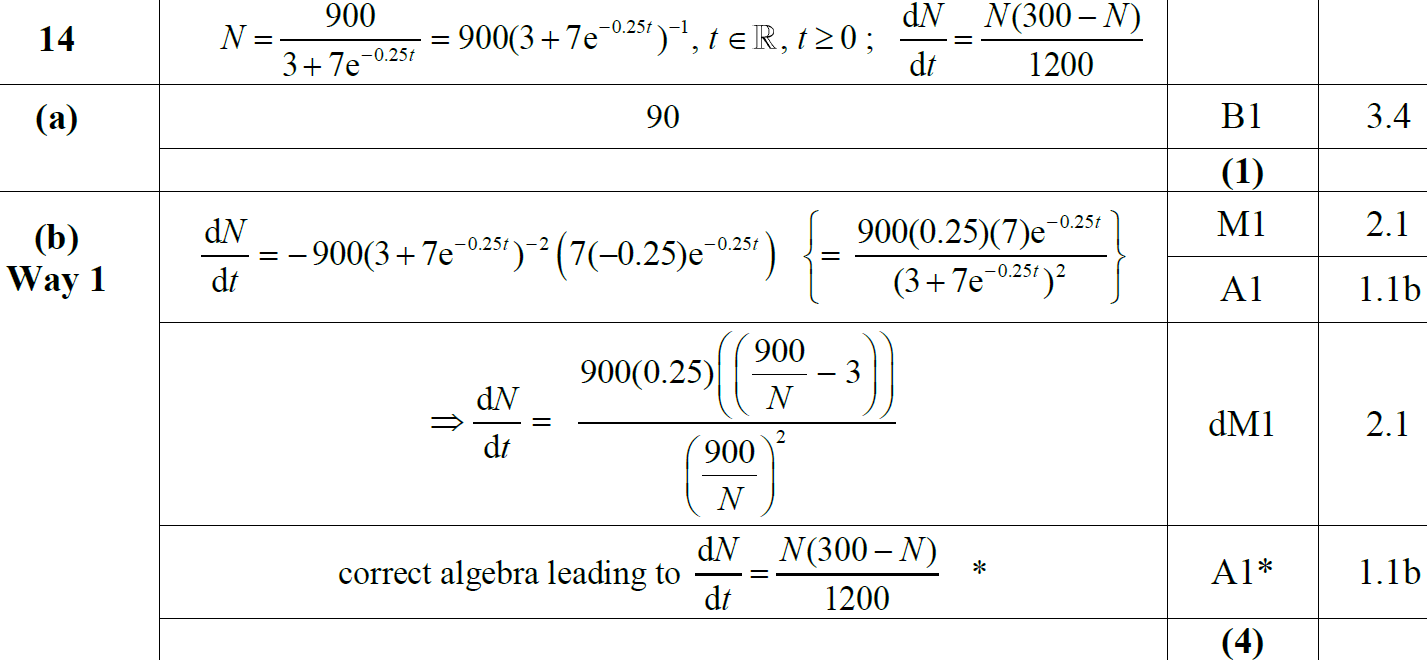 A
B
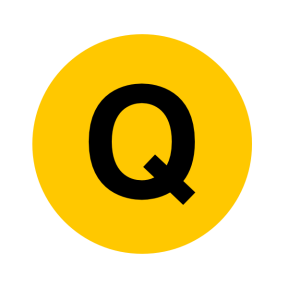 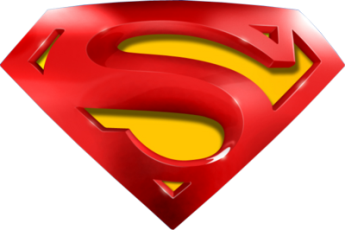 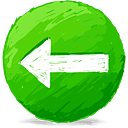 2018 Paper 2
B Alternative
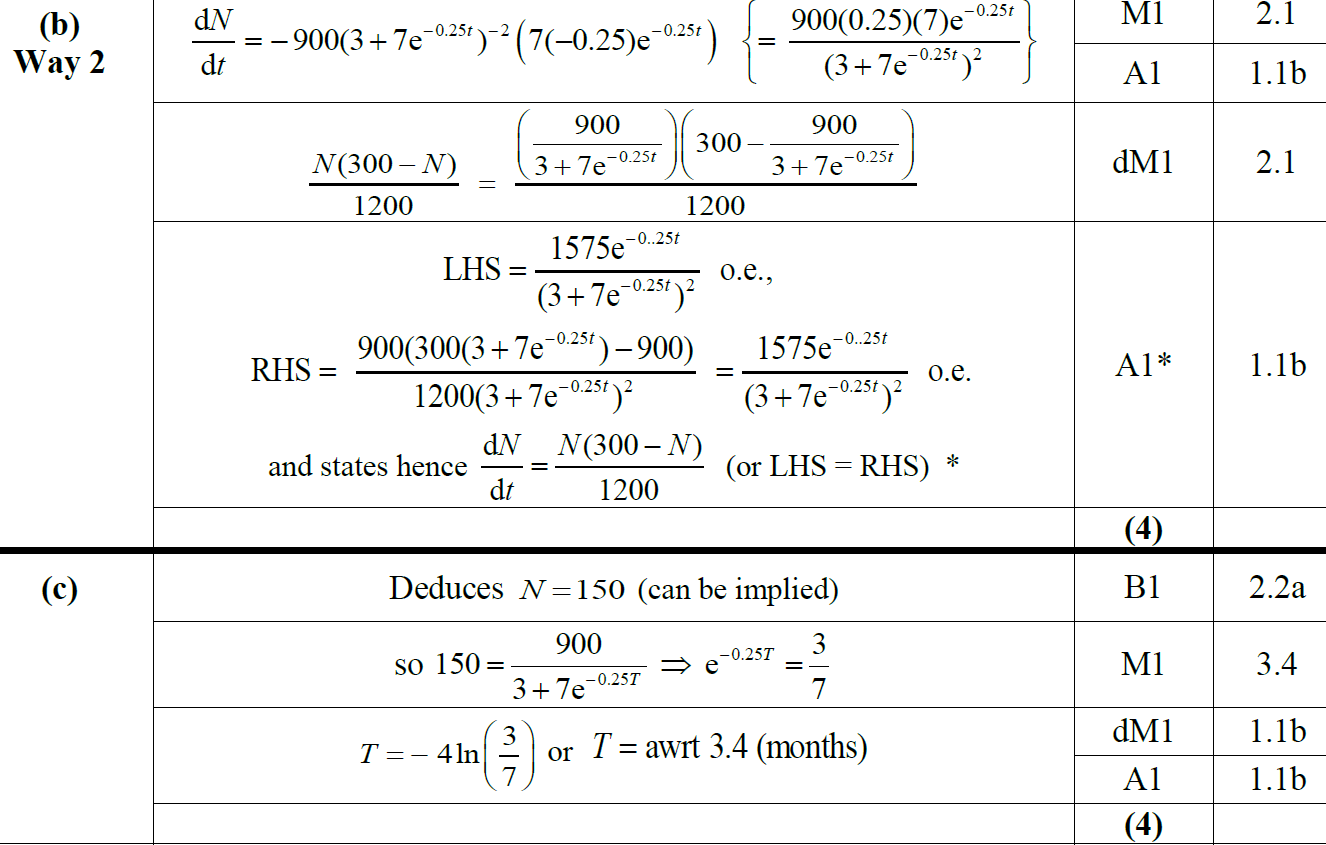 C
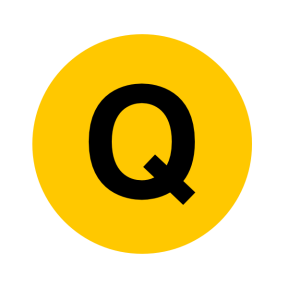 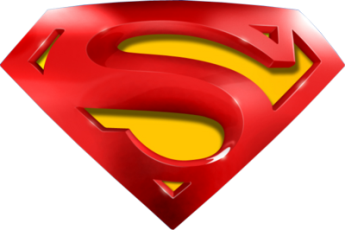 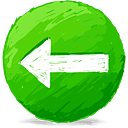 2018 Paper 2
D
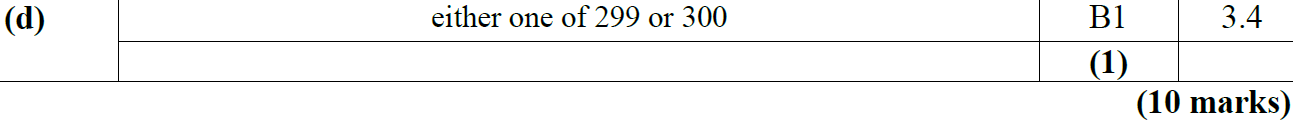 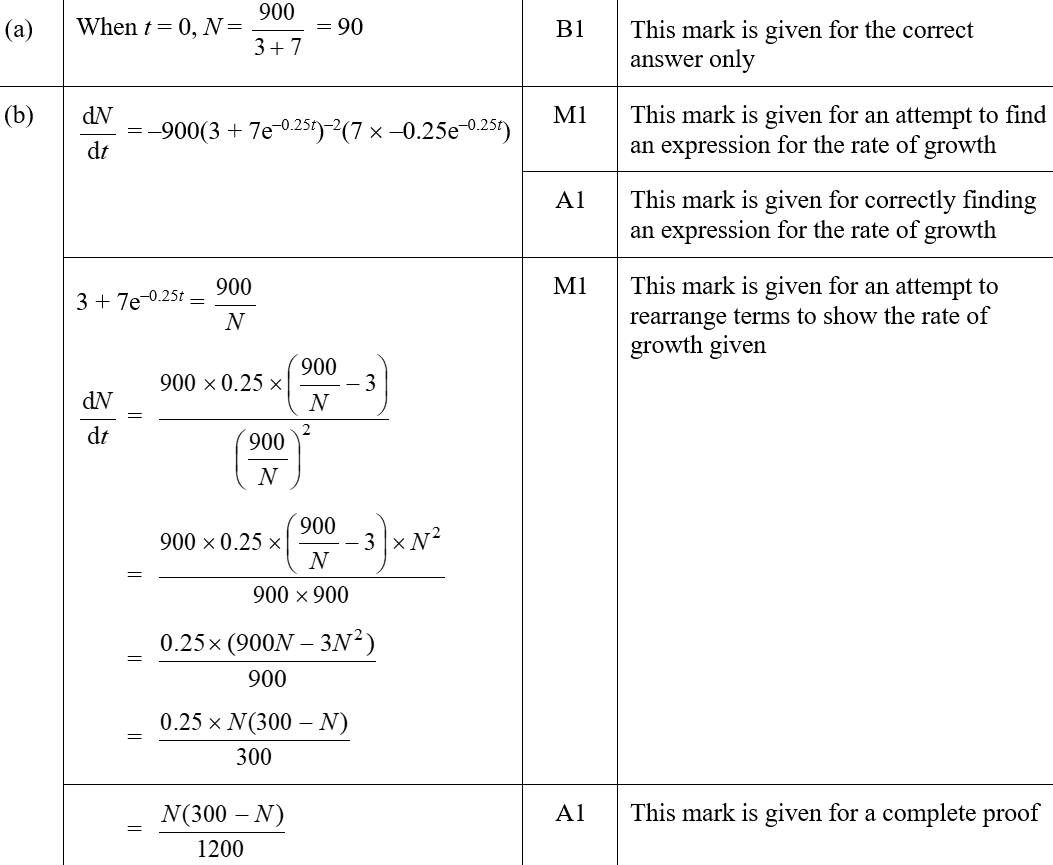 A (SF)
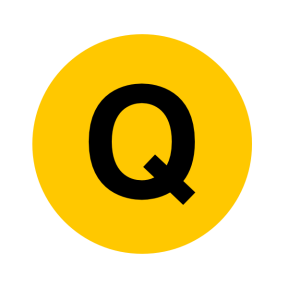 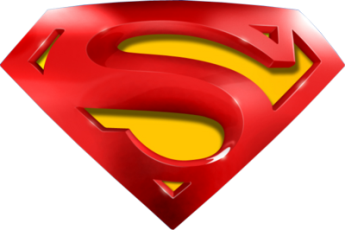 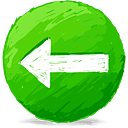 2018 Paper 2
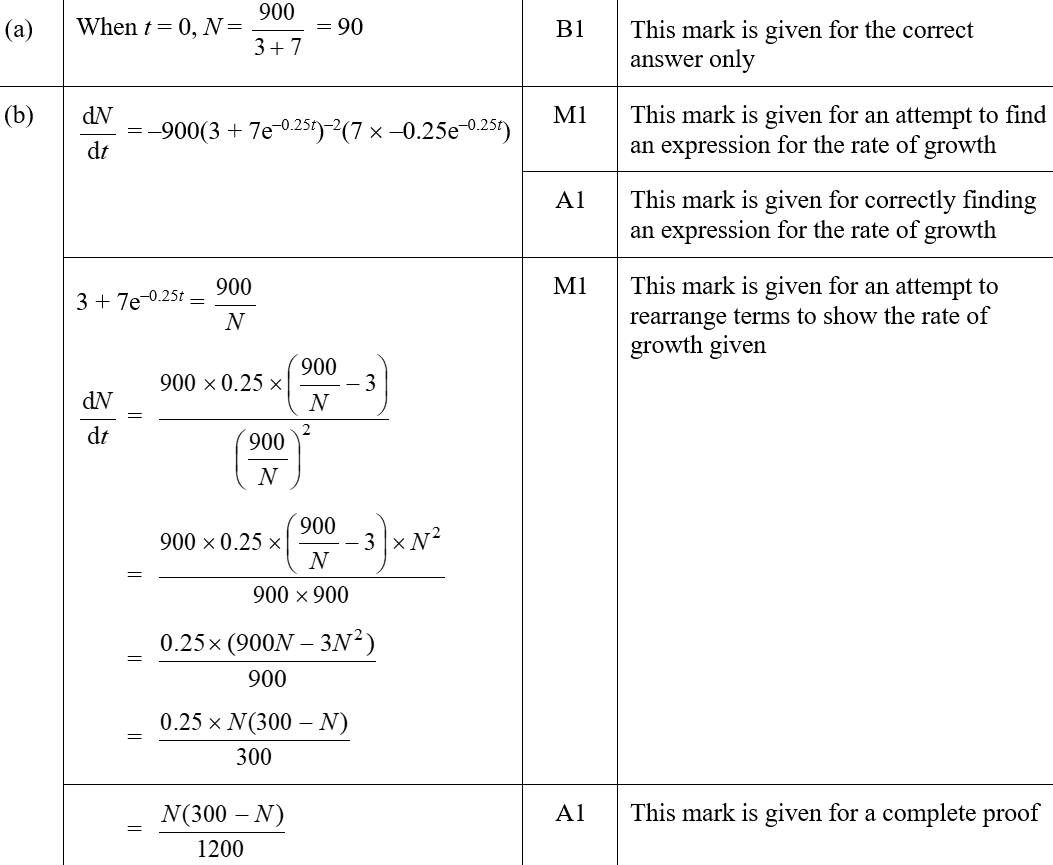 B (SF)
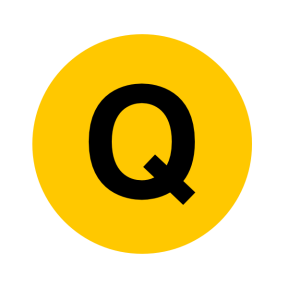 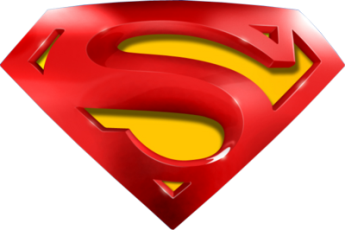 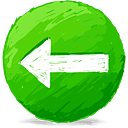 2018 Paper 2
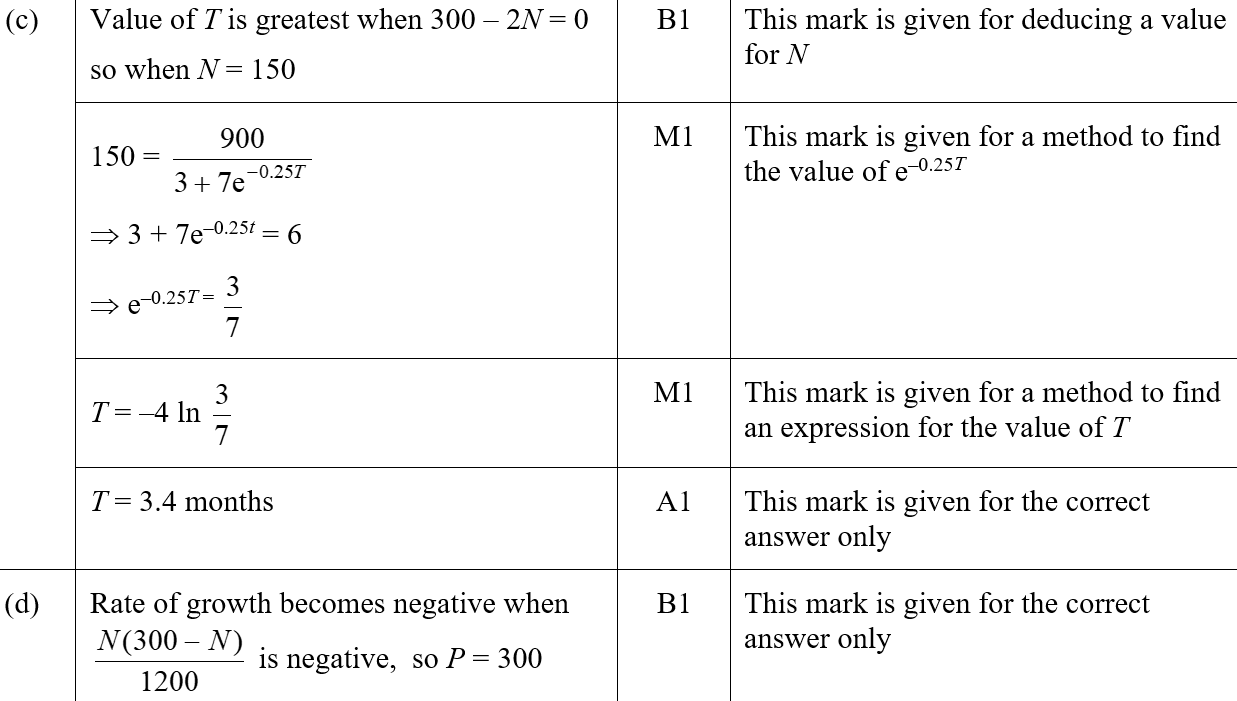 C (SF)
D (SF)
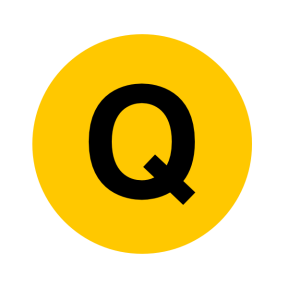 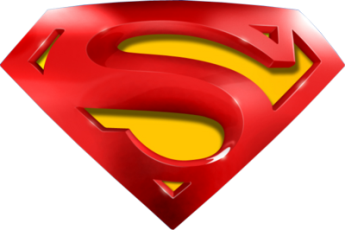 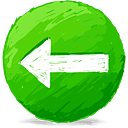 2018 Paper 2
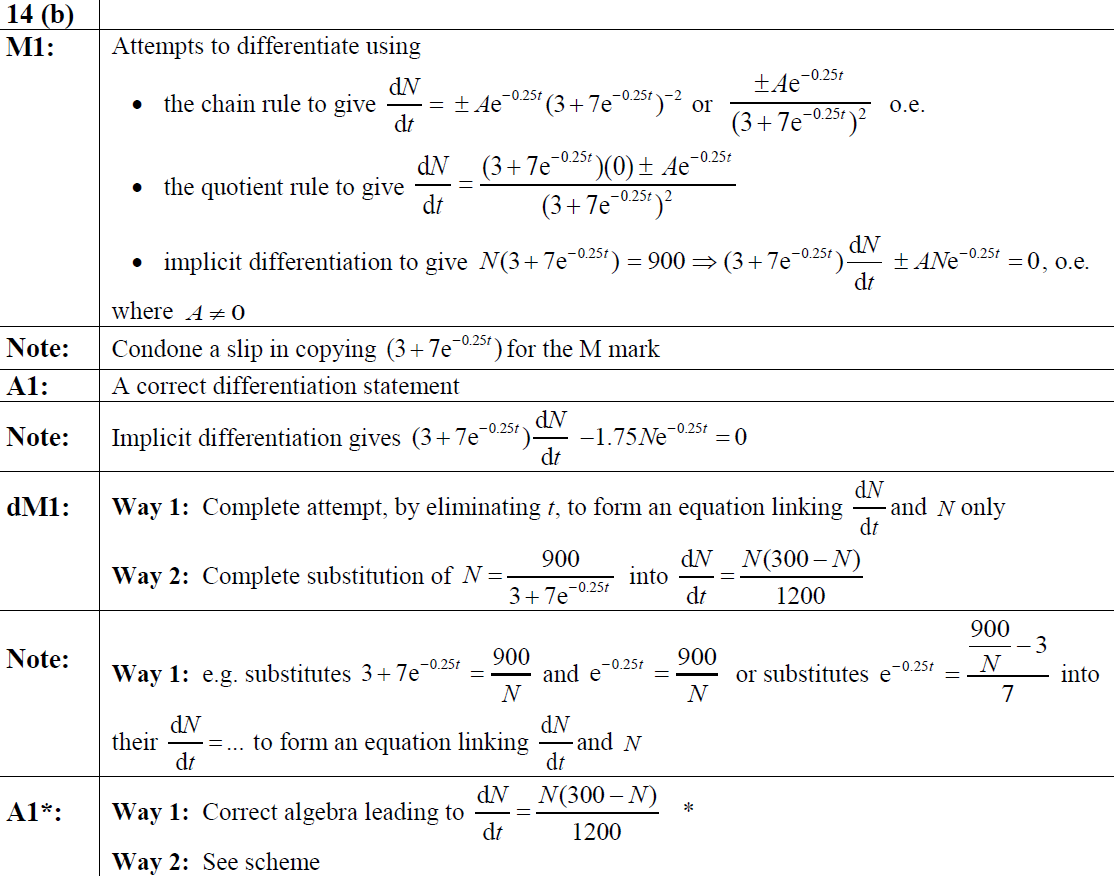 B (with Alternative 1) notes
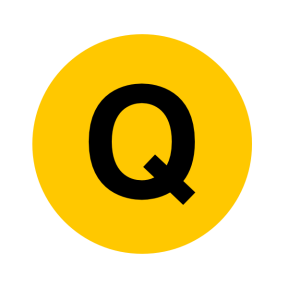 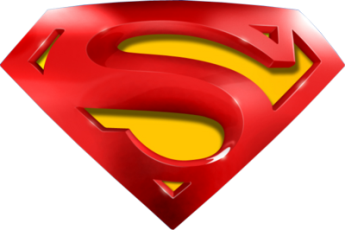 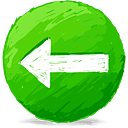 2018 Paper 2
B Alternative 2 notes
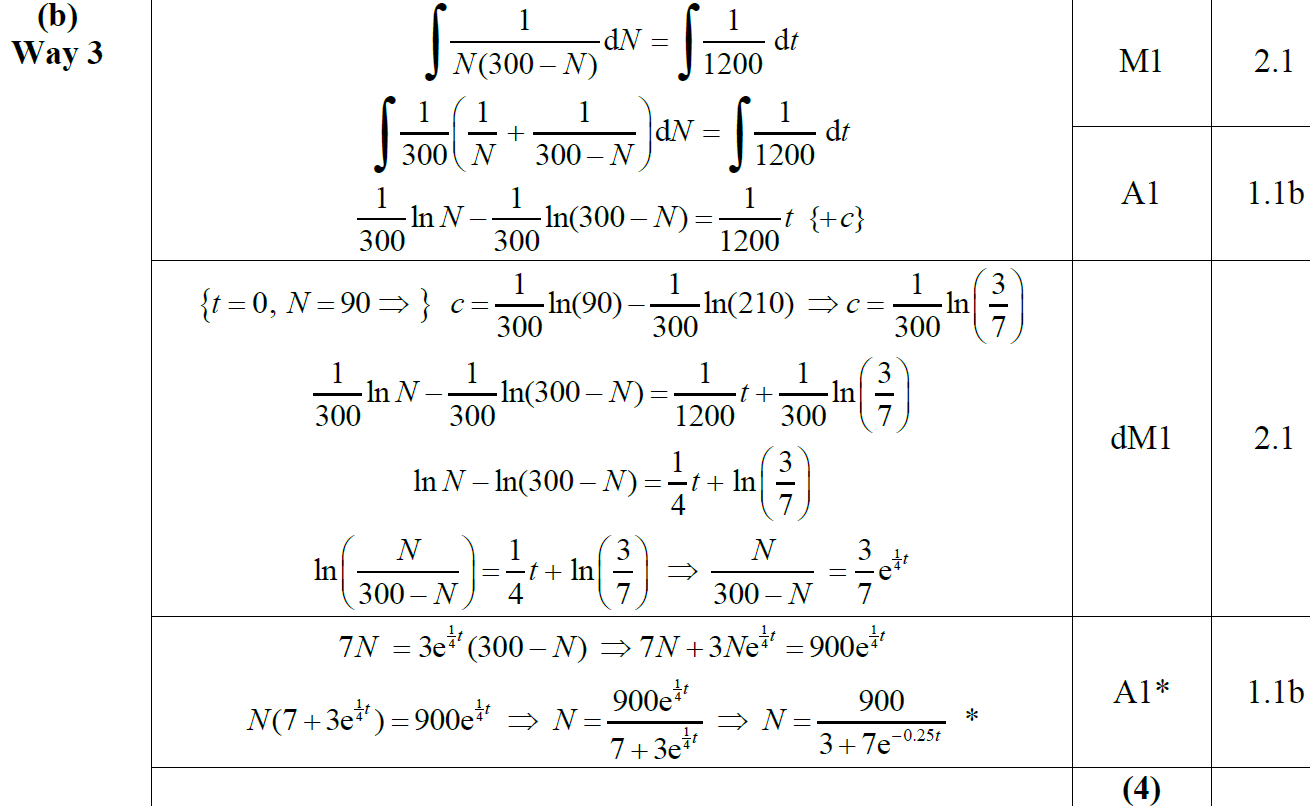 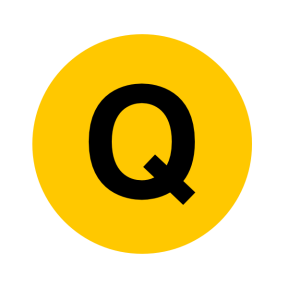 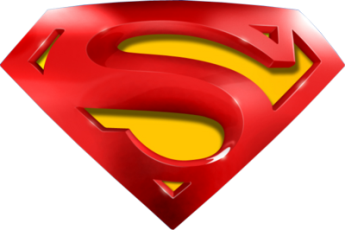 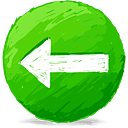 2018 Paper 2
B Alternative 3 notes
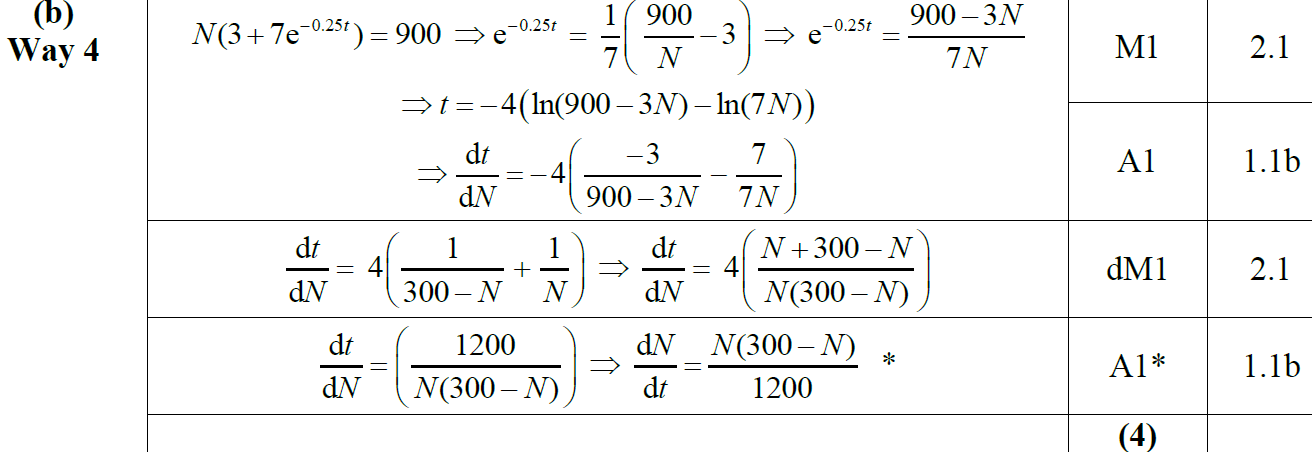 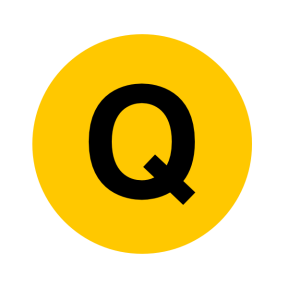 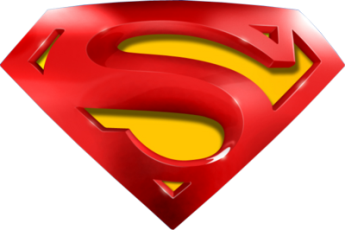 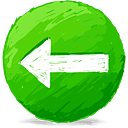 2018 Paper 2
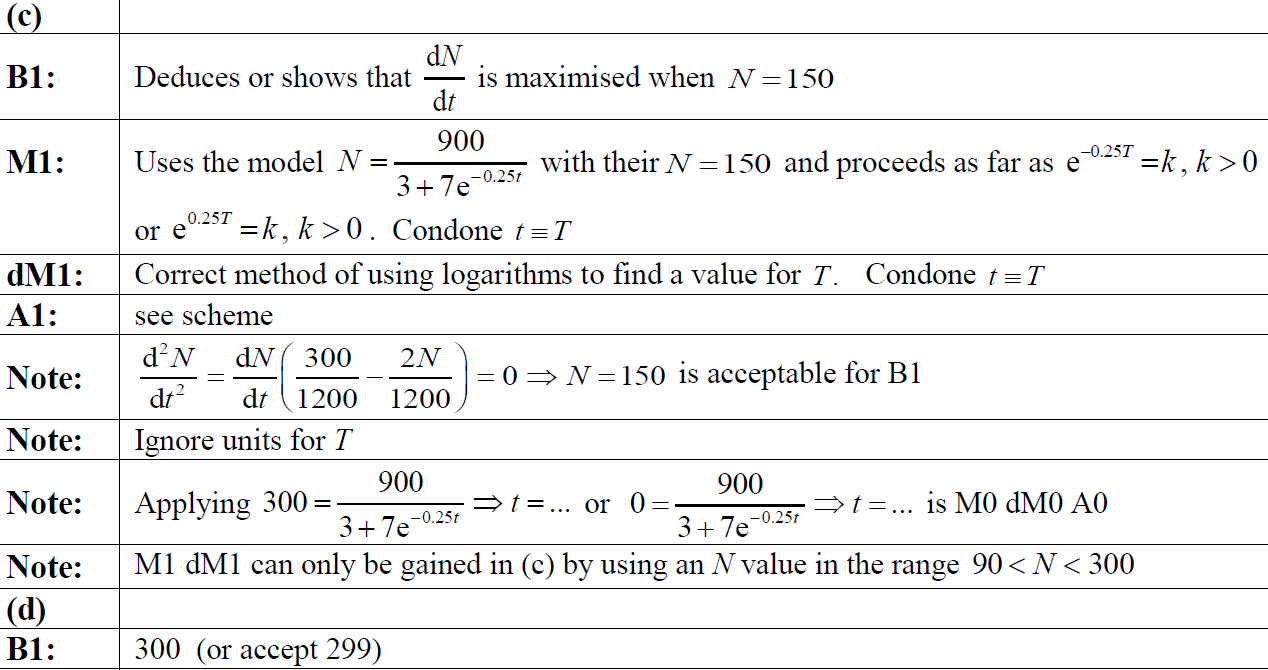 C notes
D notes
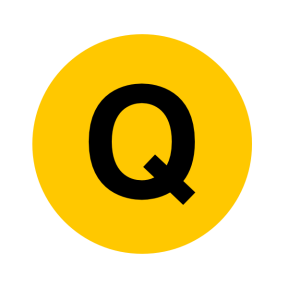 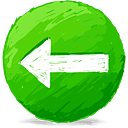 New Spec Q’s
Old Spec Differentiation
C3
C4
Jan 2008 (ii)
Jan 2010 (ii)
Jan 2012 (iii)
June 2015 (ii)
Jan 2006 (i)
June 2011 (iii)
June 2015 (ii)
Jan 2006 (i)
Jan 2009 (i)
Jan 2012 (i)
Jan 2008 (iii)
June 2010 (i)
June 2012 (i)
June 2015 (iii)
Jan 2009 (ii)
June 2015 (iii)
Jan 2006 (ii)
Jan 2006 (ii)
June 2008 (i)
June 2012 (ii)
June 2016 (i)
Jan 2009 (iii)
Jan 2012 (ii)
June 2016 (i)
Jan 2006 (iii)
June 2006 (i)
June 2010 (ii)
June 2008 (ii)
Jan 2011 (i)
Jan 2013 (i)
June 2006 (ii)
June 2009 (i)
June 2012 (i)
June 2016 (ii)
June 2006 (i)
June 2016 (ii)
Jan 2009 (i)
Jan 2011 (ii)
Jan 2013 (ii)
June 2016 (iii)
June 2009 (ii)
June 2012 (ii)
June 2017 (i)
June 2006 (ii)
June 2006 (iii)
Jan 2009 (ii)
Jan 2011 (iii)
Jan 2013 (iii)
June 2017 (i)
Jan 2010 (i)
June 2012 (iii)
June 2017 (ii)
June 2006 (iii)
Jan 2007 (i)
June 2018 (i)
June 2006 (iv)
Jan 2011 (iv)
Jan 2013 (iv)
June 2017 (ii)
Jan 2007 (ii)
Jan 2010 (ii)
Jan 2013
Jan 2009 (iii)
Jan 2007 (i)
Jan 2009 (iv)
Jan 2011 (v)
June 2017 (iii)
June 2010 (i)
June 2013 (i)
June 2018 (ii)
Jan 2007 (iii)
June 2013 (i)
Jan 2007 (ii)
Jan 2009 (v)
June 2011 (i)
June 2013 (ii)
June 2018 (i)
June 2007
June 2010 (ii)
June 2013 (ii)
June 2018 (iii)
Jan 2007 (iii)
June 2009 (i)
June 2011 (ii)
June 2014 (i)
June 2018 (ii)
Jan 2008 (i)
June 2010 (iii)
June 2014 (i)
June 2009 (ii)
June 2011 (iii)
June 2014 (ii)
June 2018 (iii)
Jan 2008 (ii)
Jan 2011
June 2014 (ii)
June 2007 (i)
June 2007 (ii)
June 2009 (iii)
June 2014 (iii)
June 2018 (iv)
June 2008 (i)
June 2011 (i)
June 2014 (iii)
Jan 2012 (i)
Jan 2008 (i)
Jan 2010 (i)
Jan 2012 (ii)
June 2008 (ii)
June 2011 (ii)
June 2015 (i)
June 2015 (i)
Jan 2006
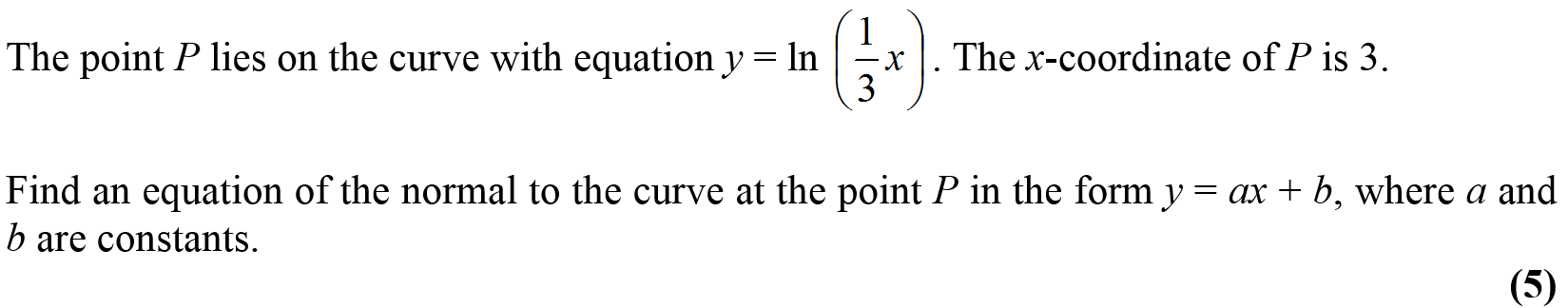 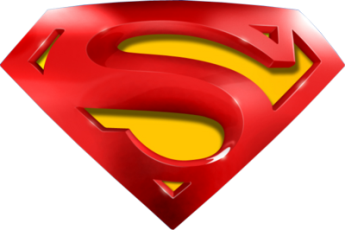 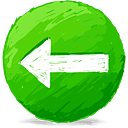 Jan 2006
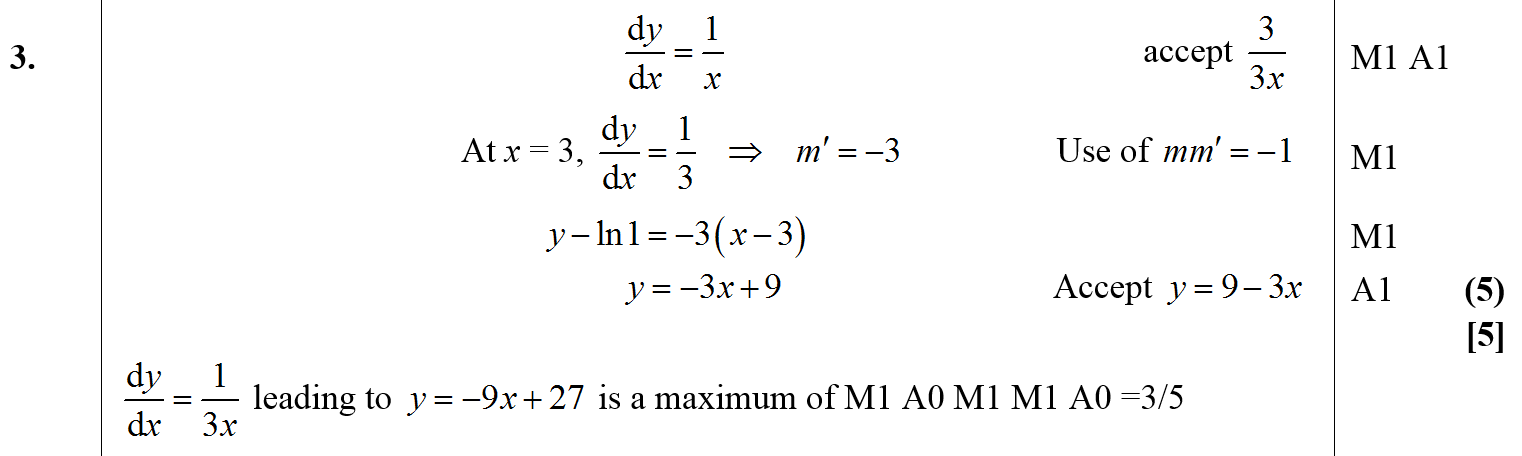 A
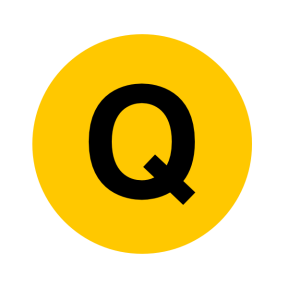 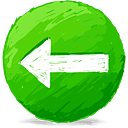 Jan 2006
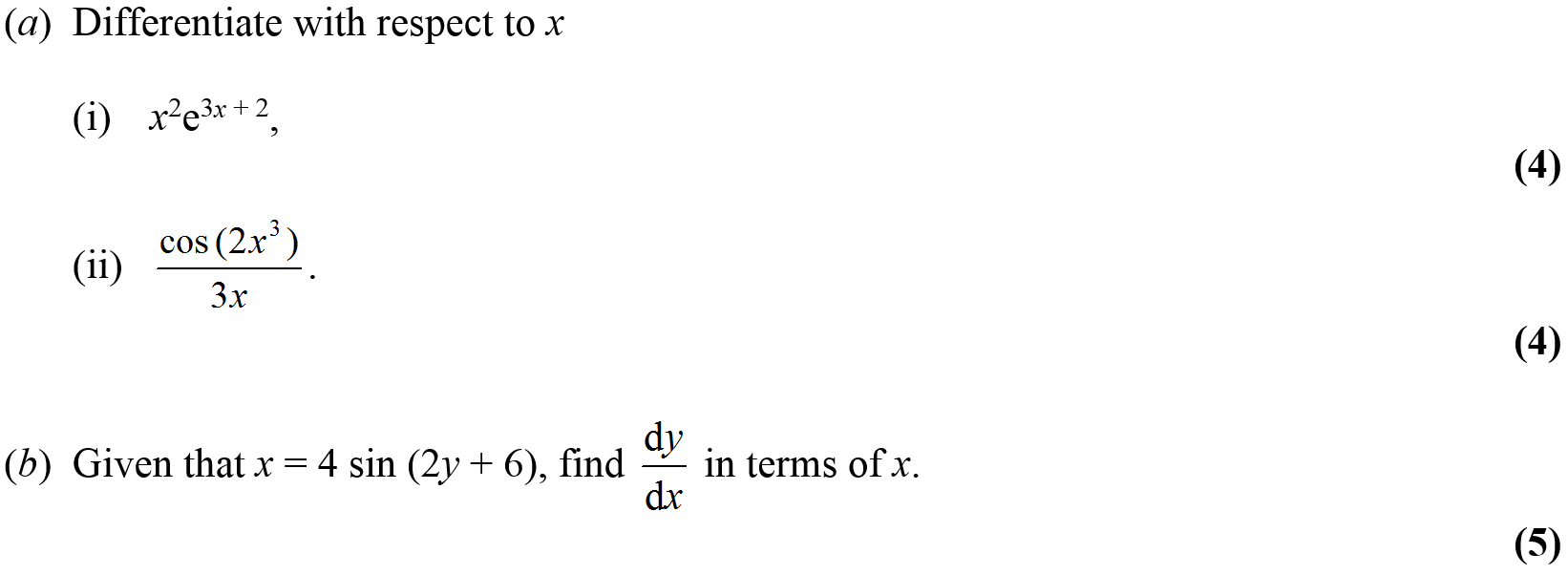 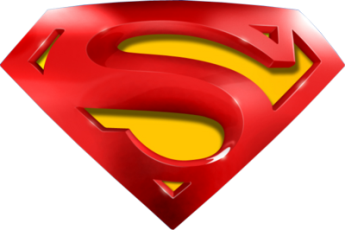 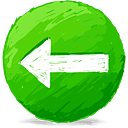 Jan 2006
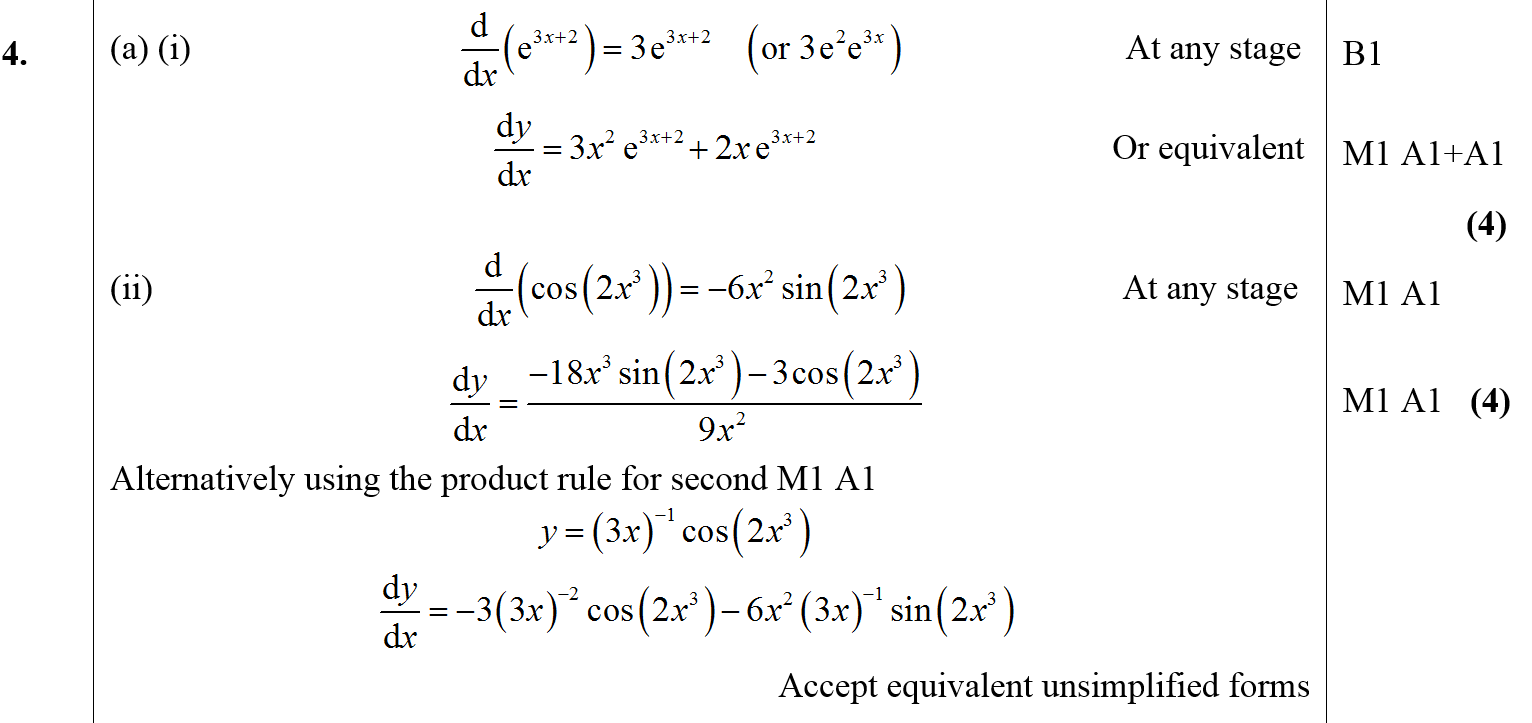 A
B
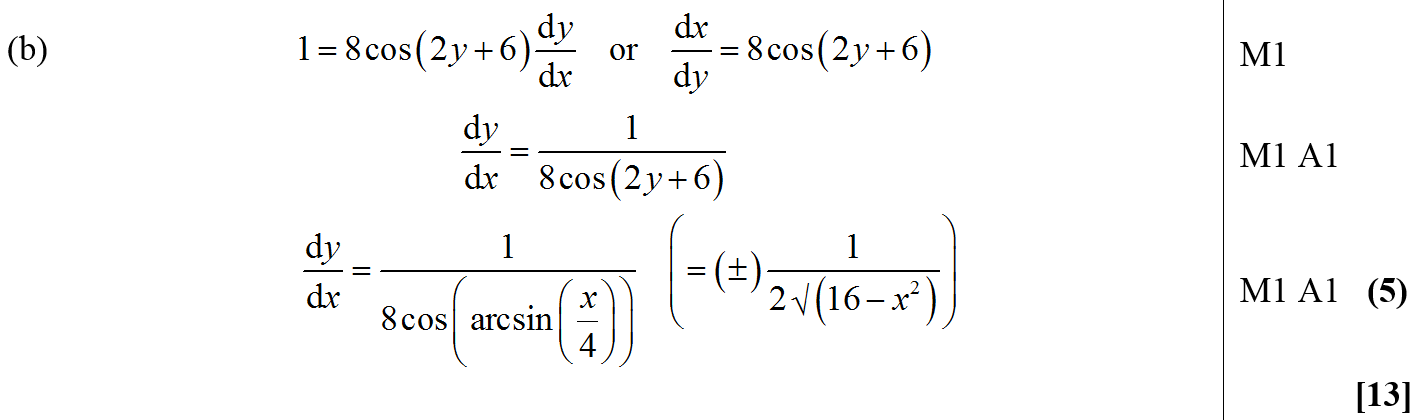 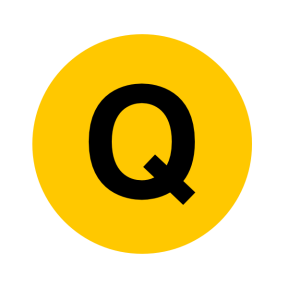 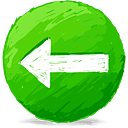 Jan 2006
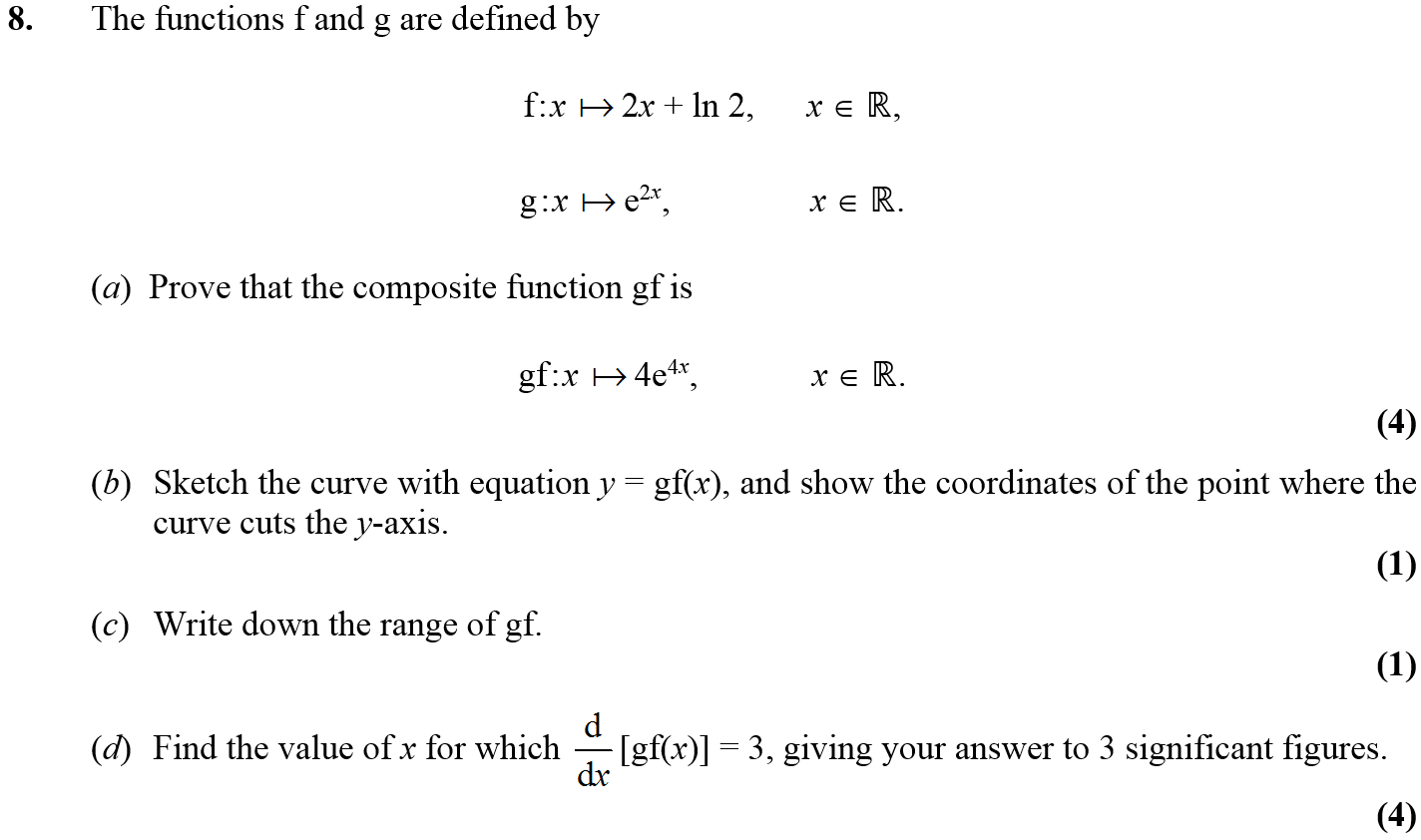 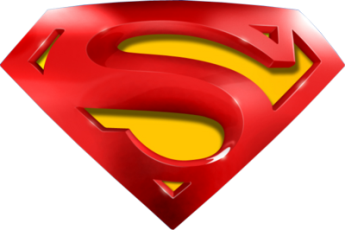 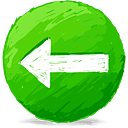 Jan 2006
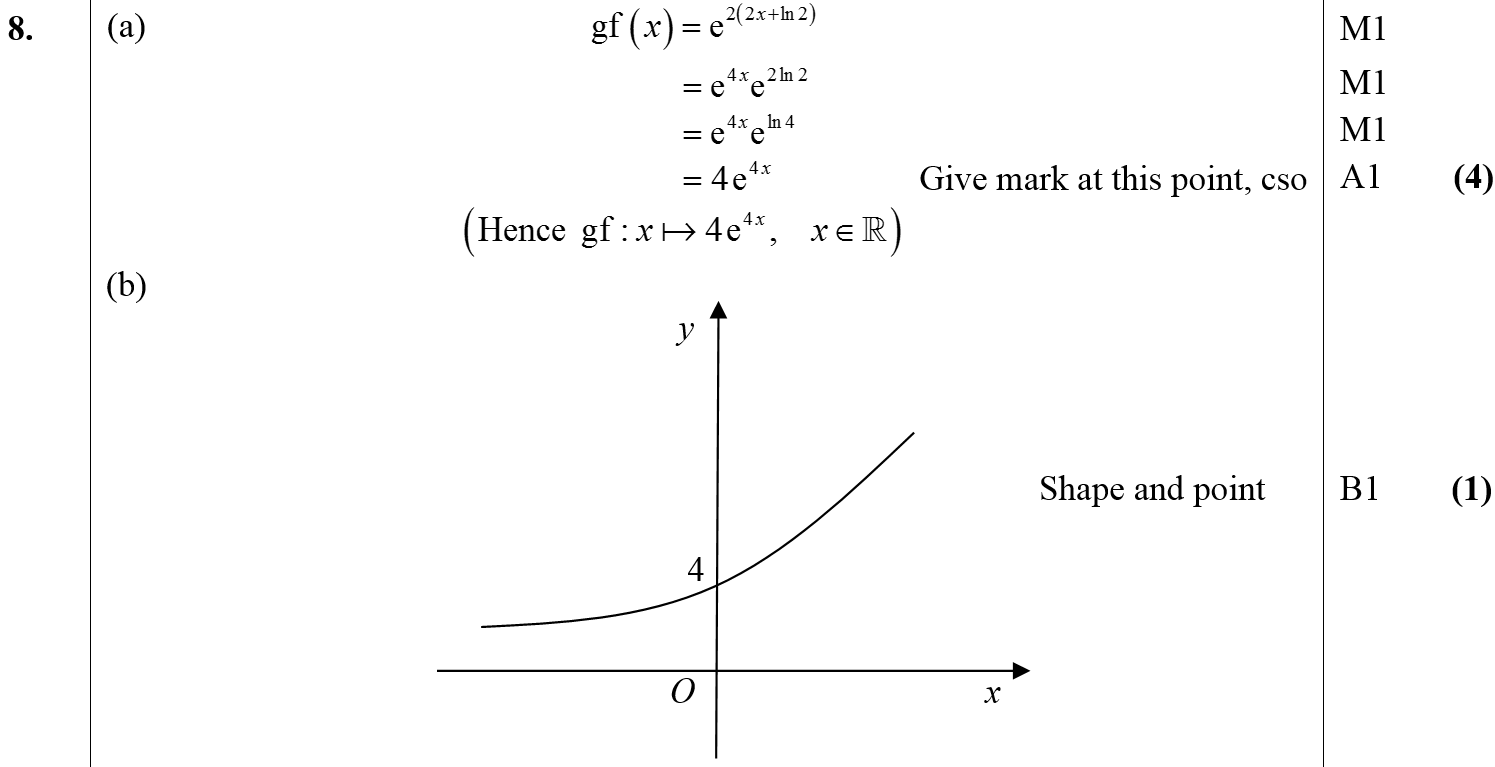 A
B
C
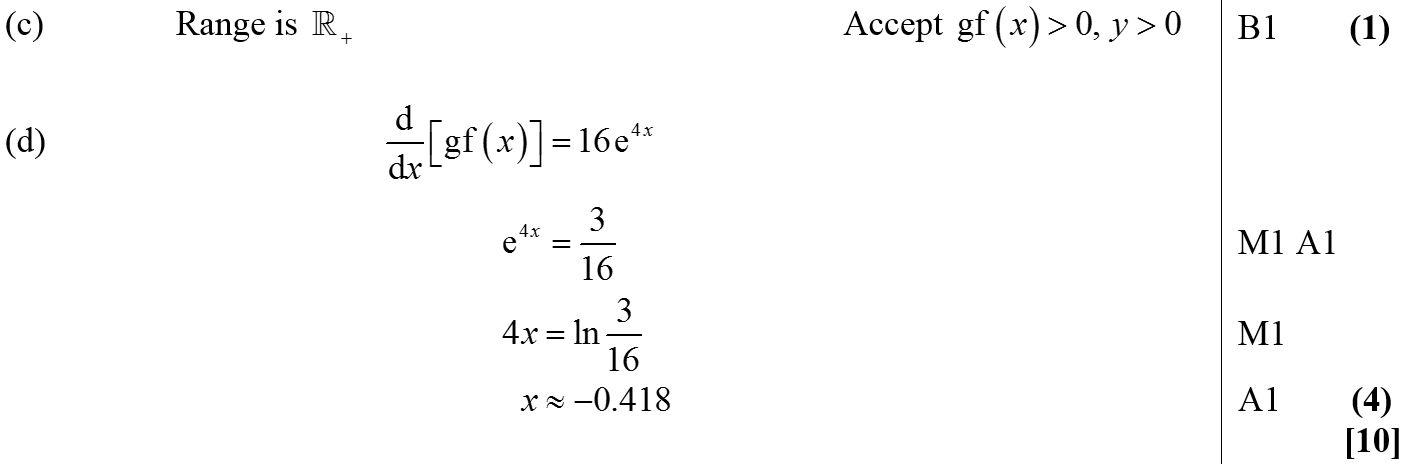 D
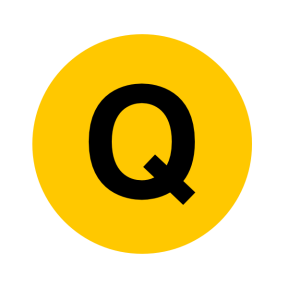 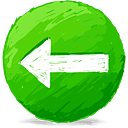 June 2006
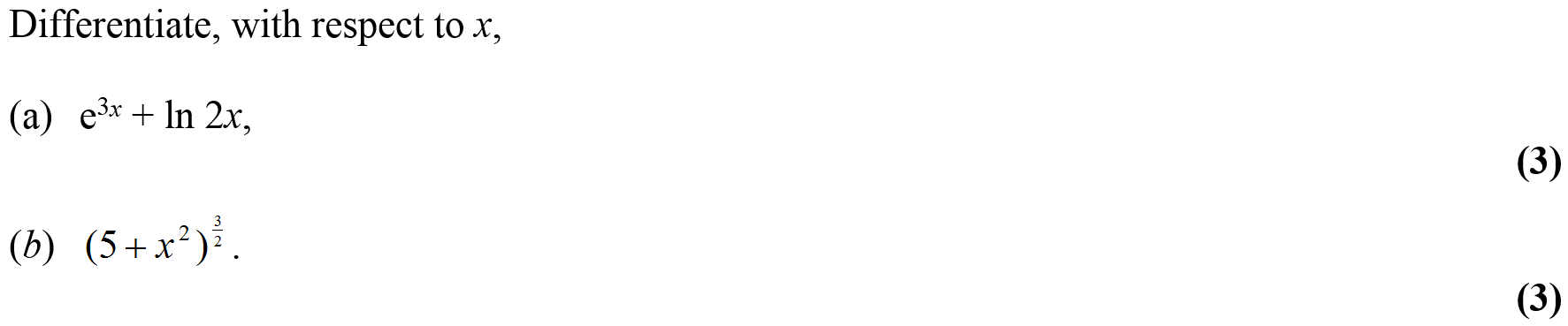 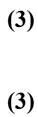 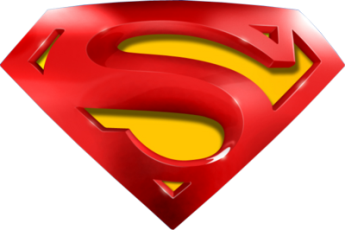 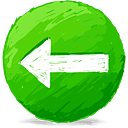 June 2006
A
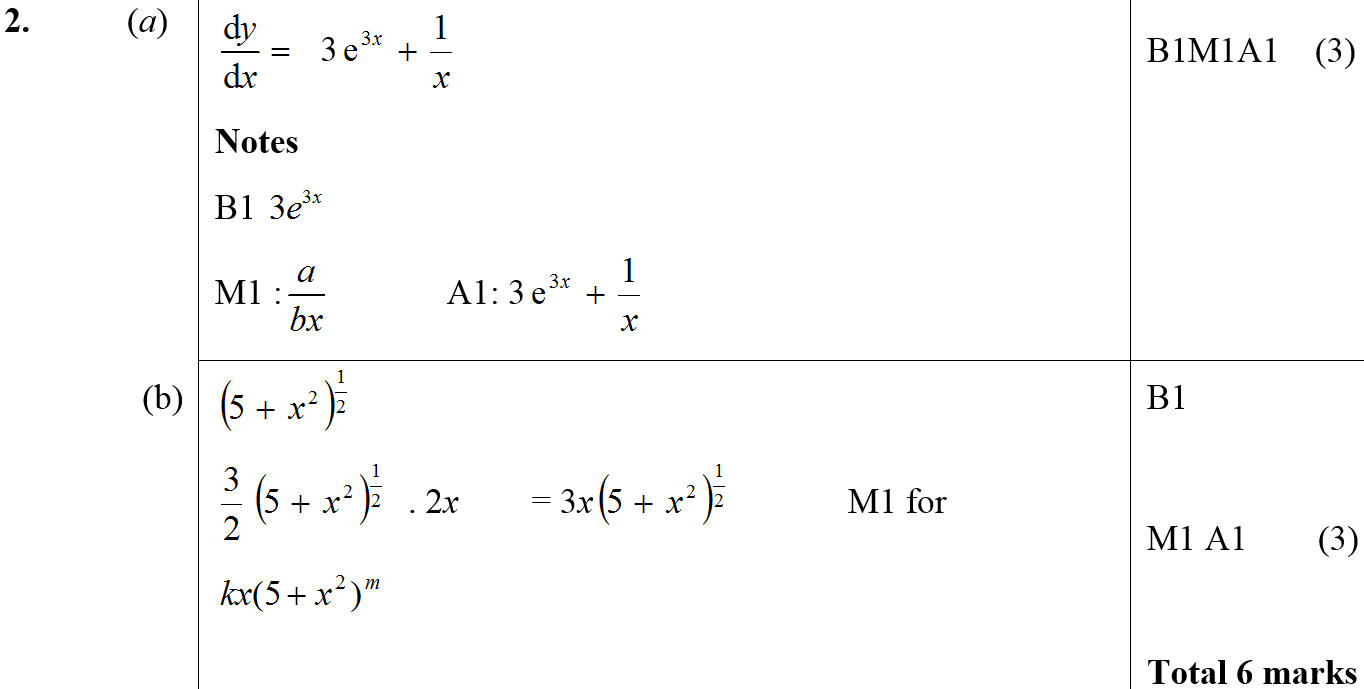 B
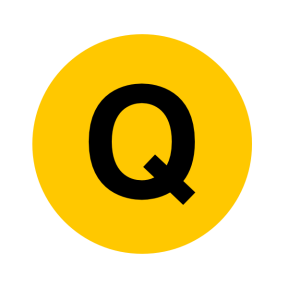 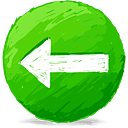 June 2006
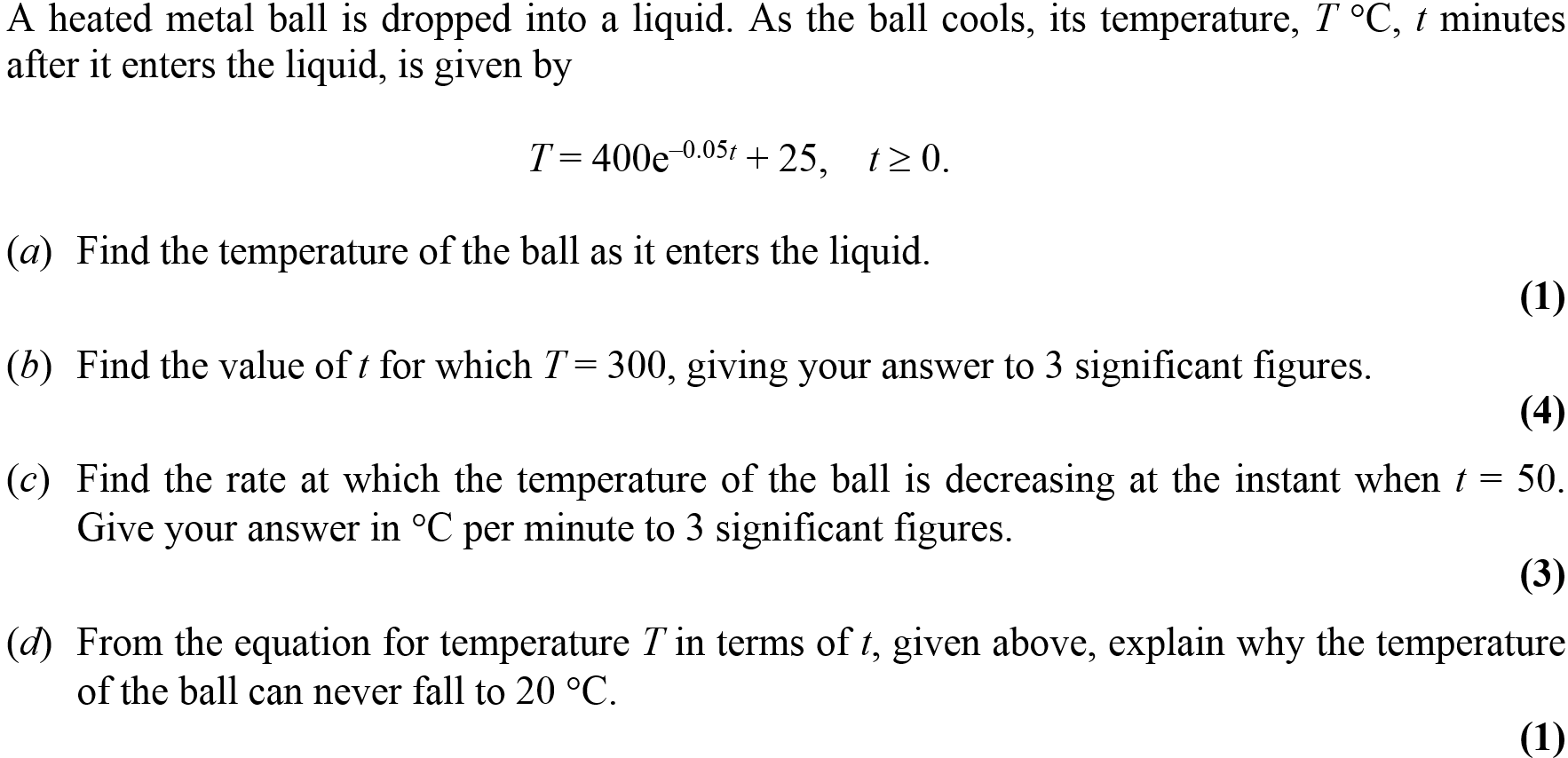 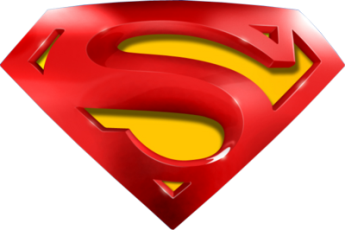 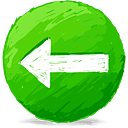 June 2006
A
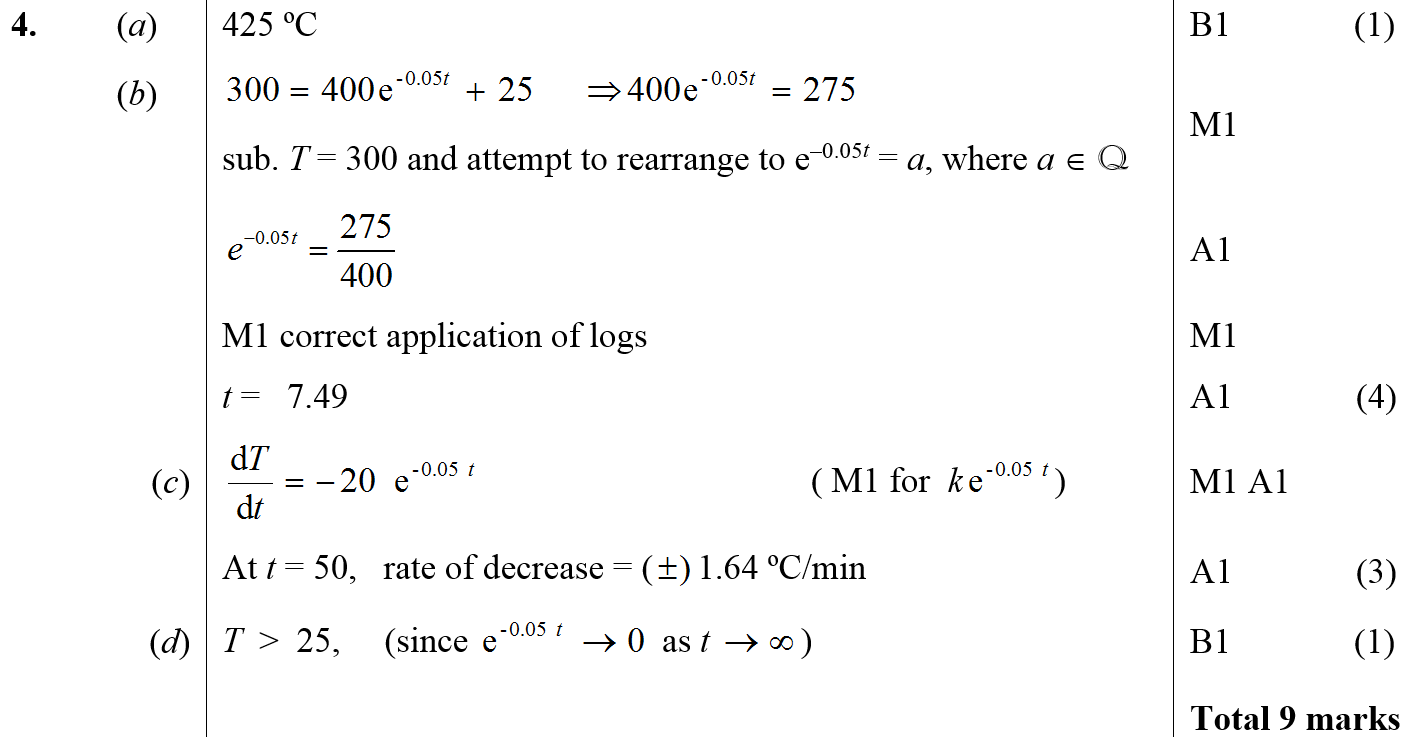 B
C
D
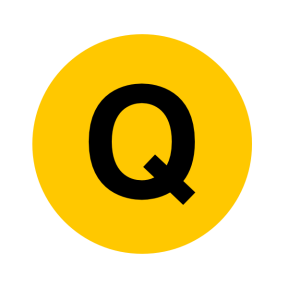 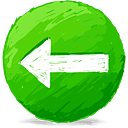 June 2006
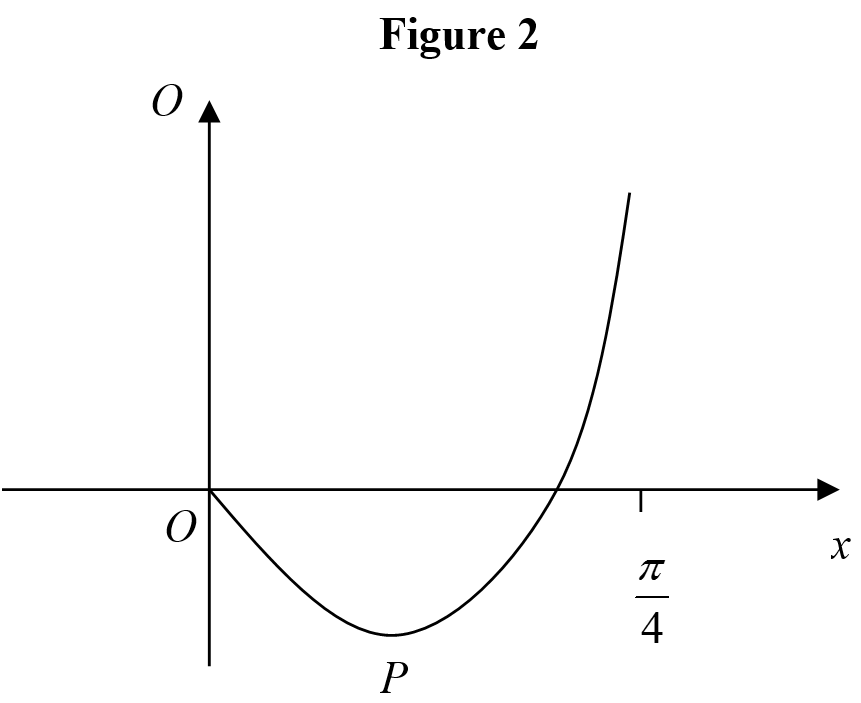 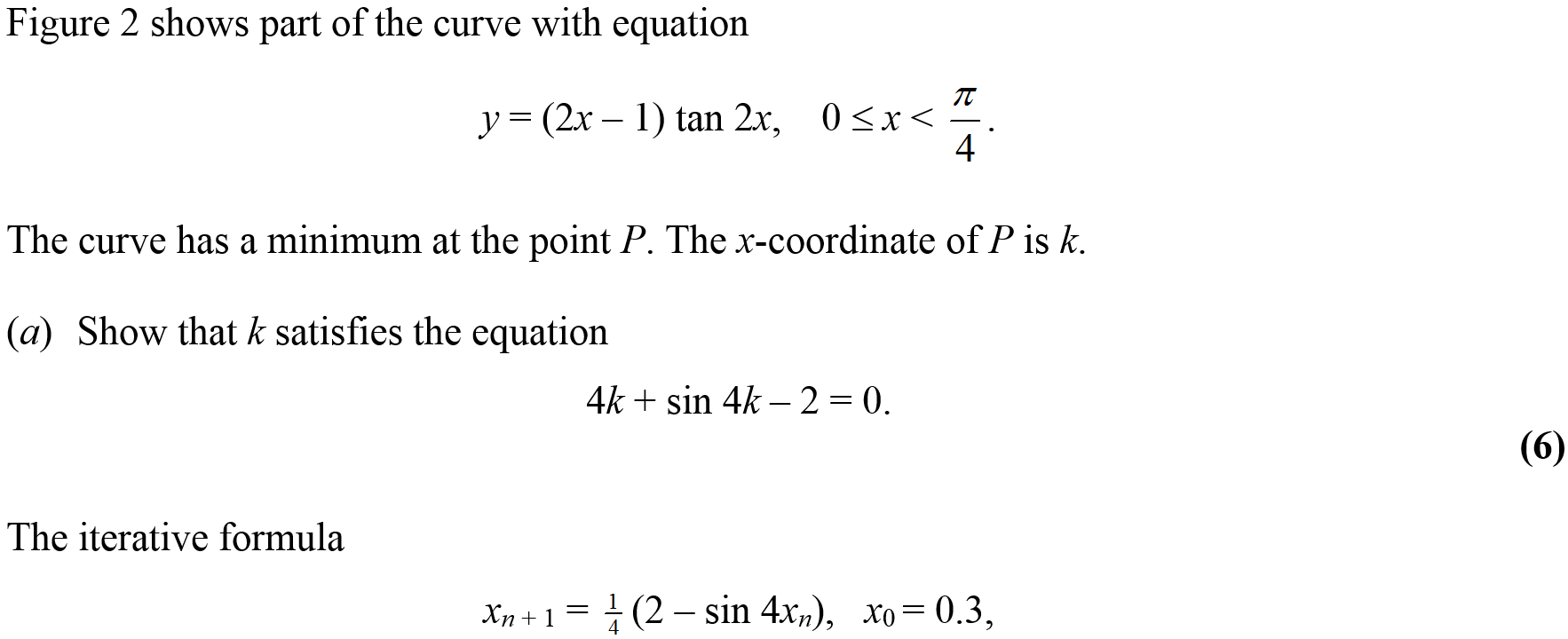 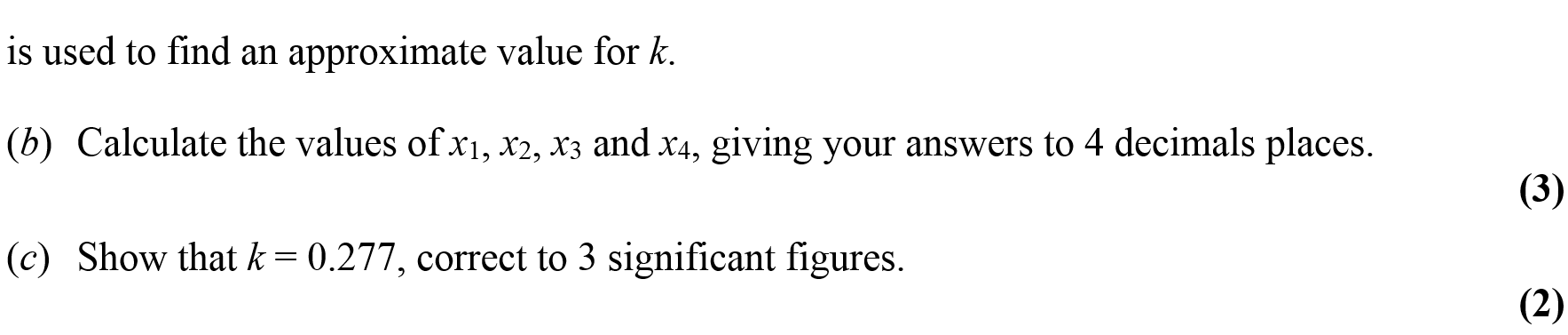 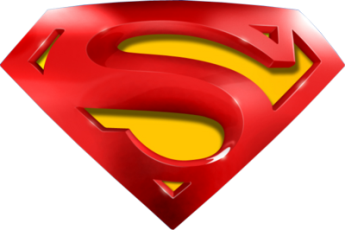 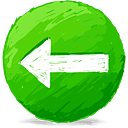 June 2006
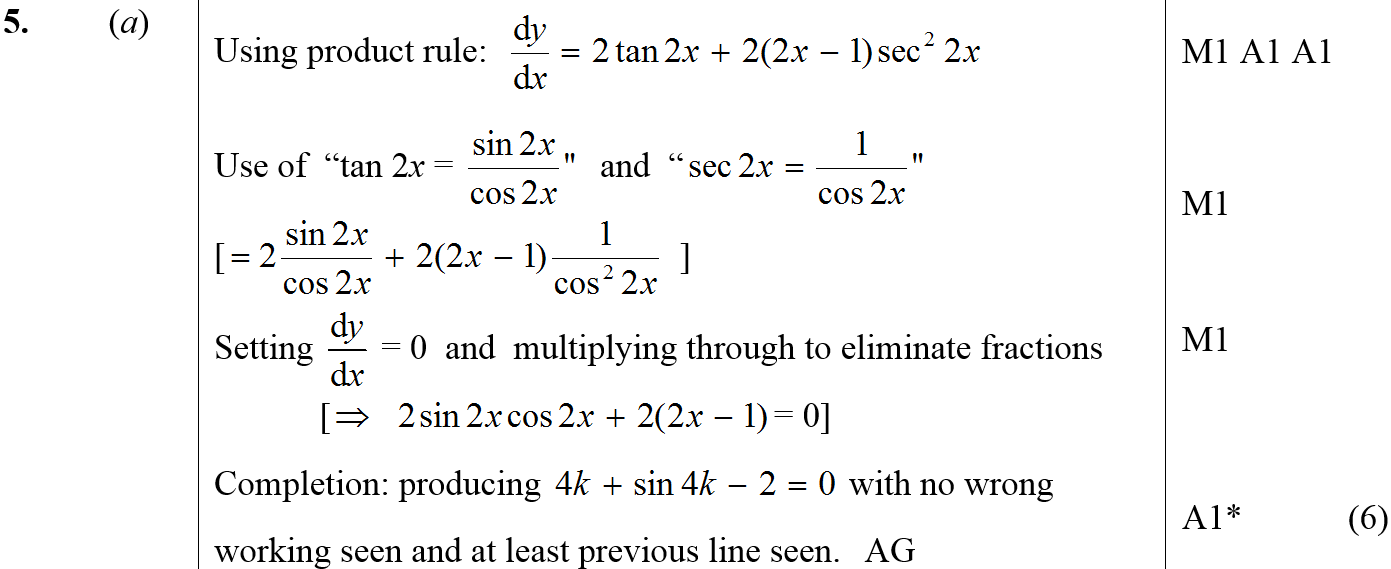 A
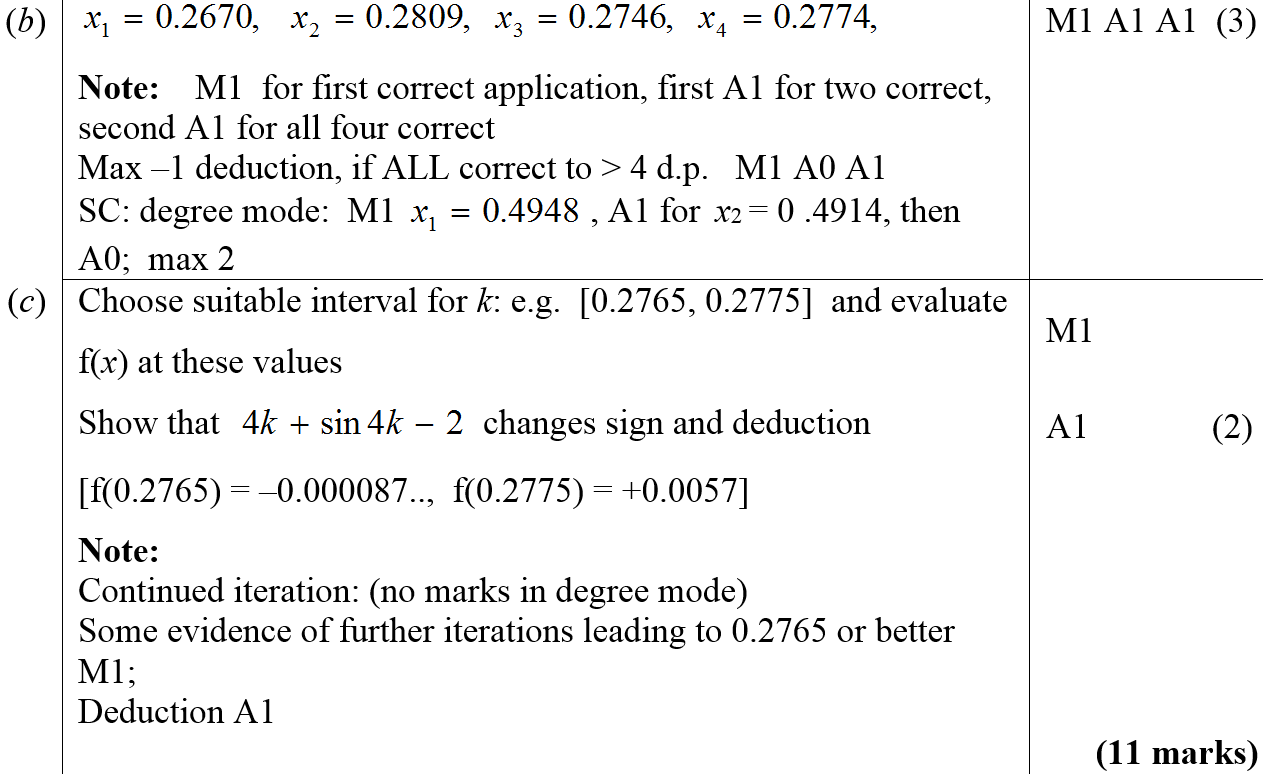 B
C
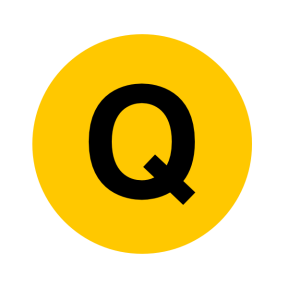 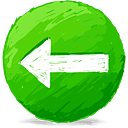 June 2006
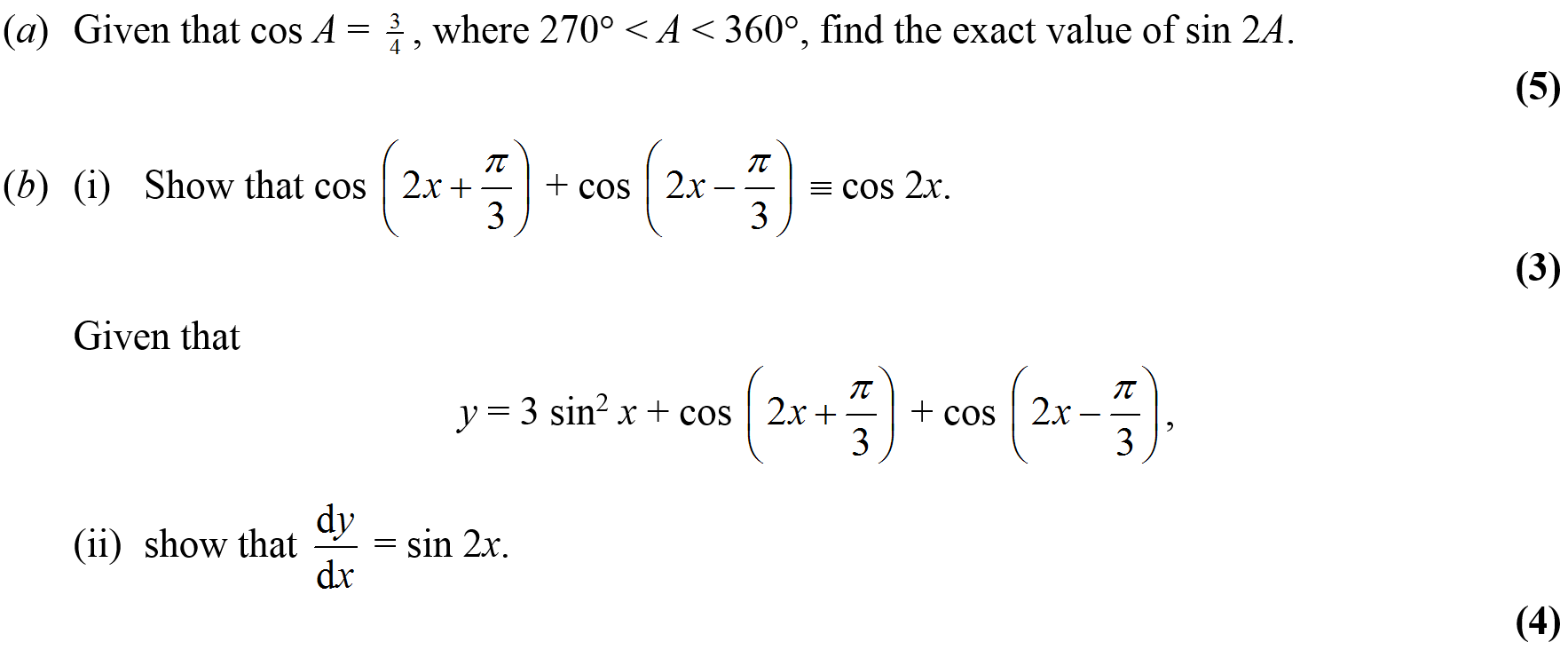 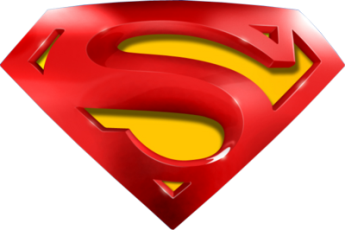 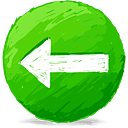 June 2006
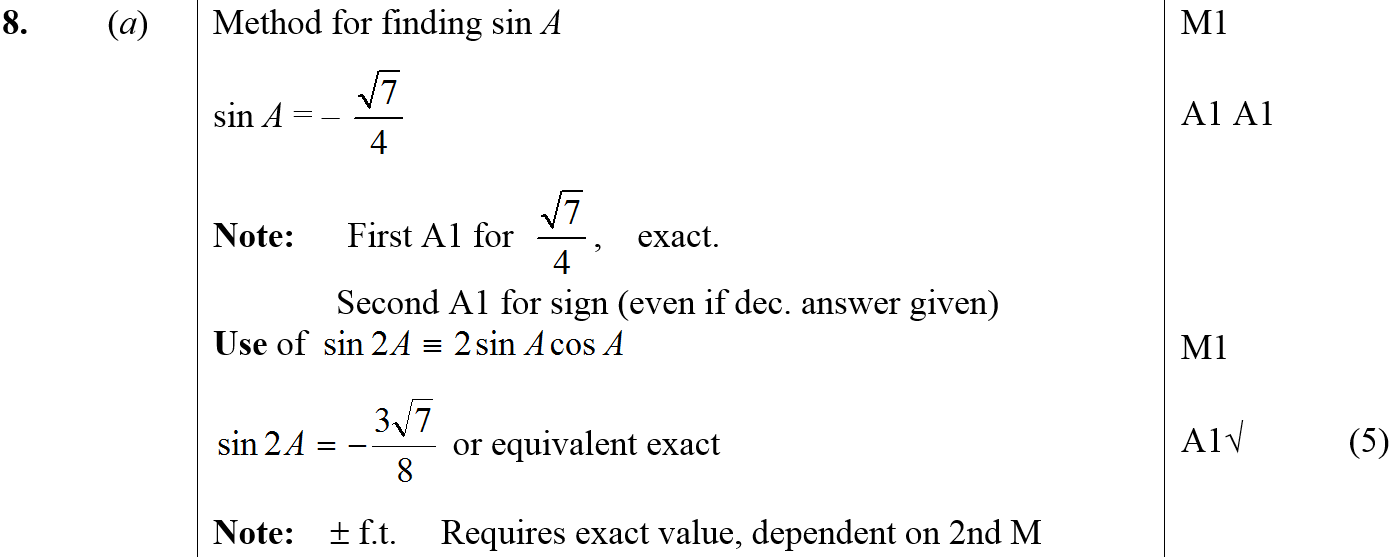 A
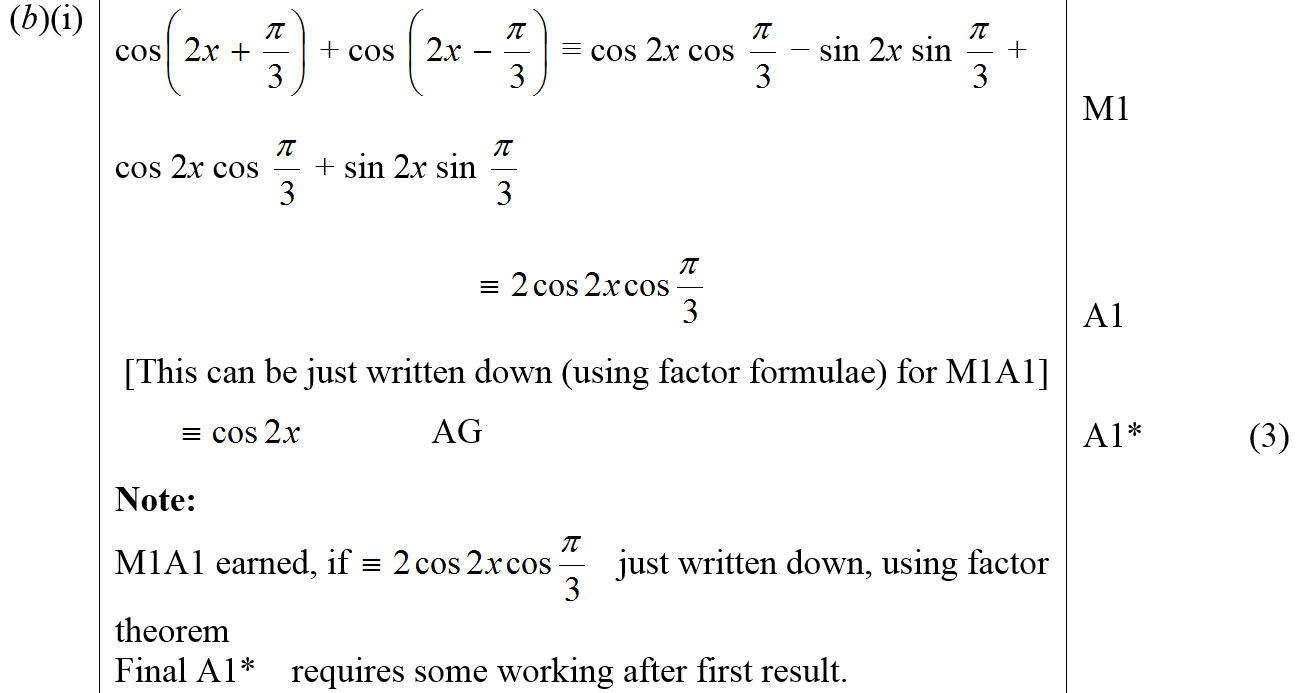 B (i)
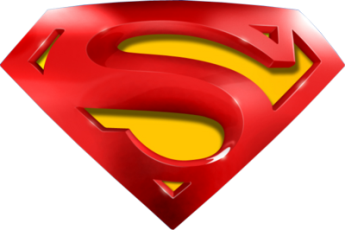 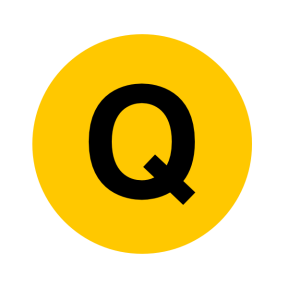 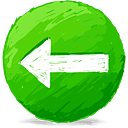 June 2006
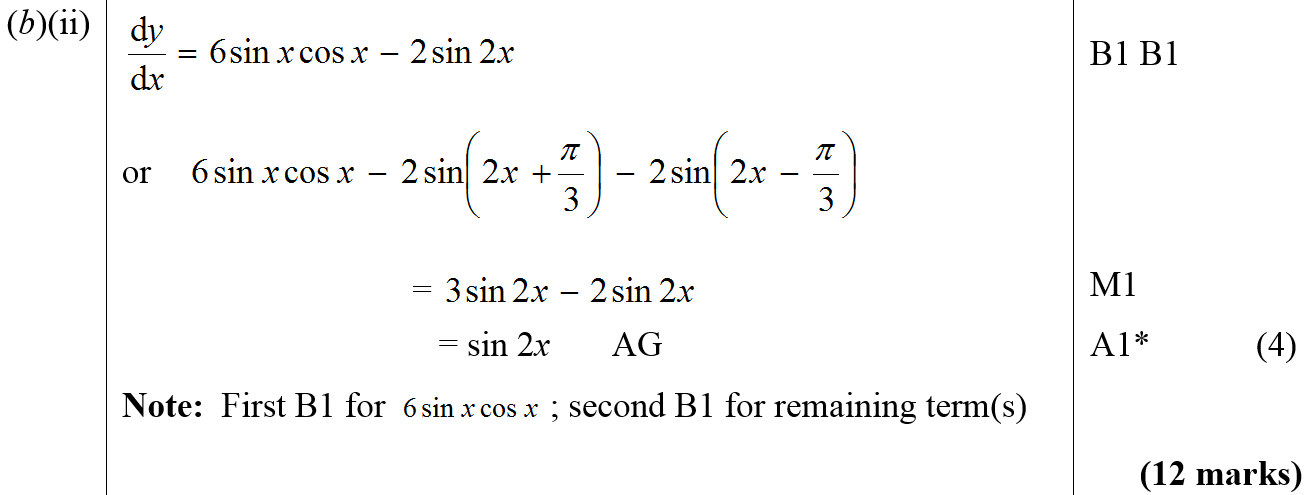 B (ii)
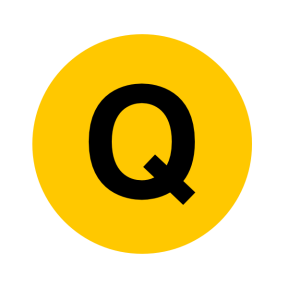 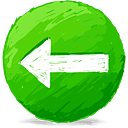 Jan 2007
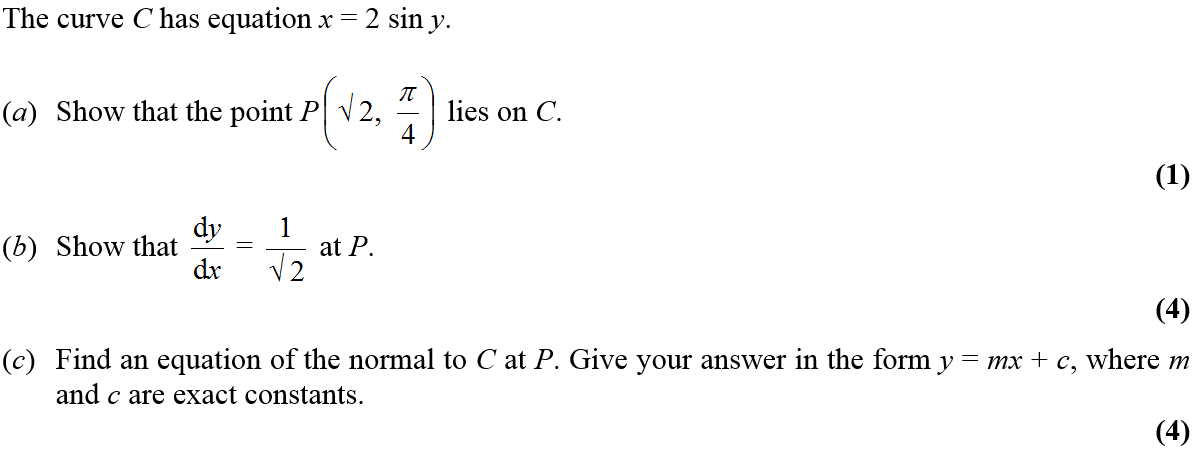 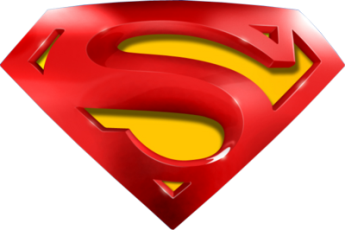 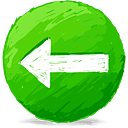 Jan 2007
A
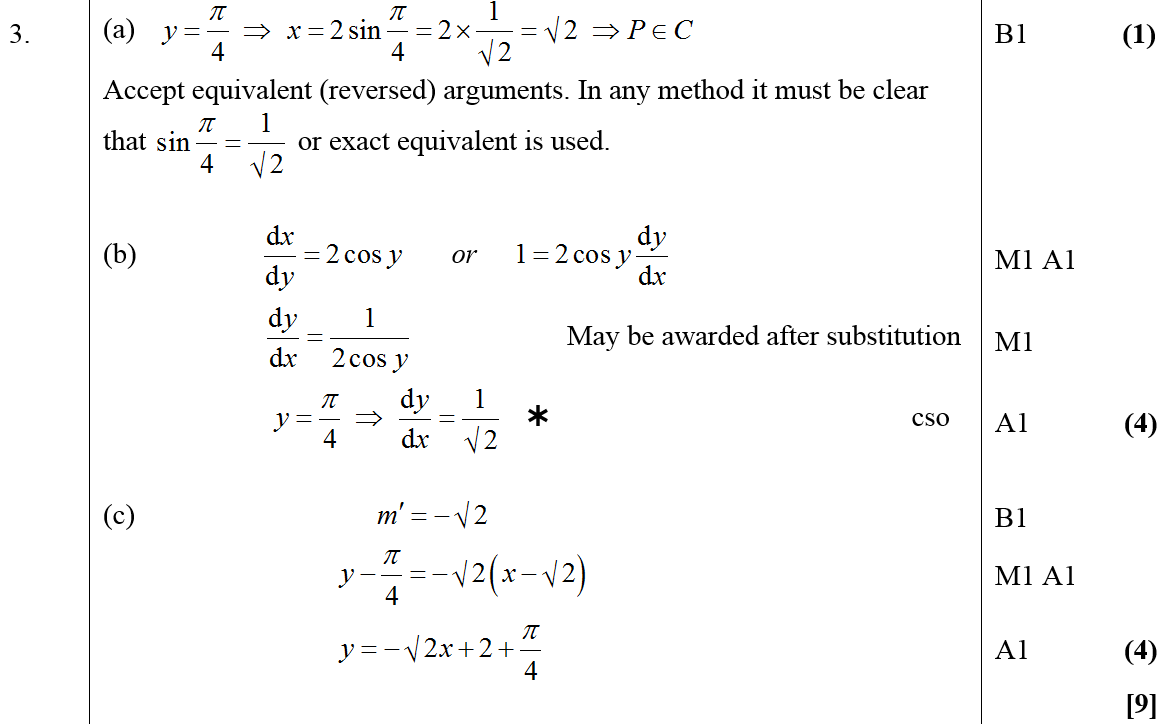 B
C
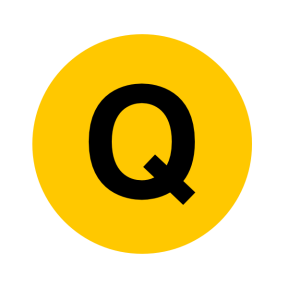 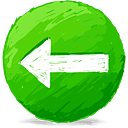 Jan 2007
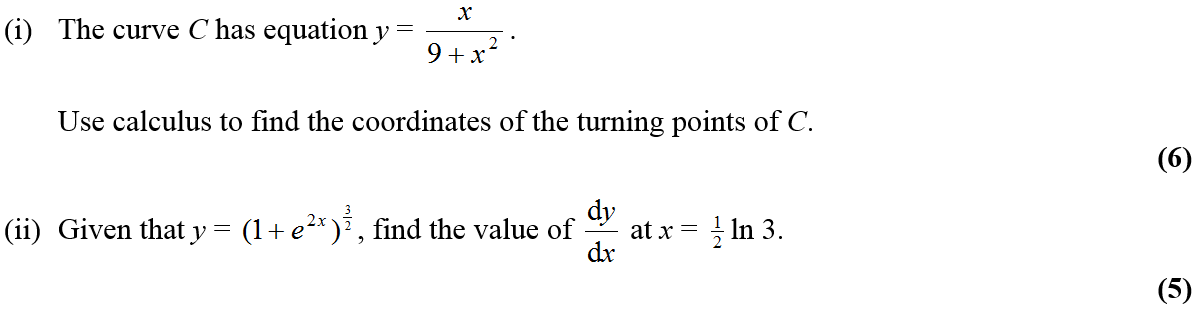 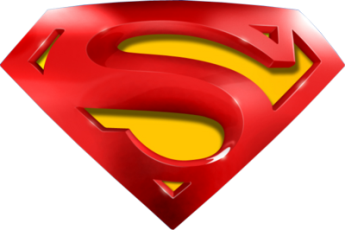 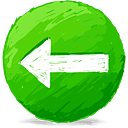 Jan 2007
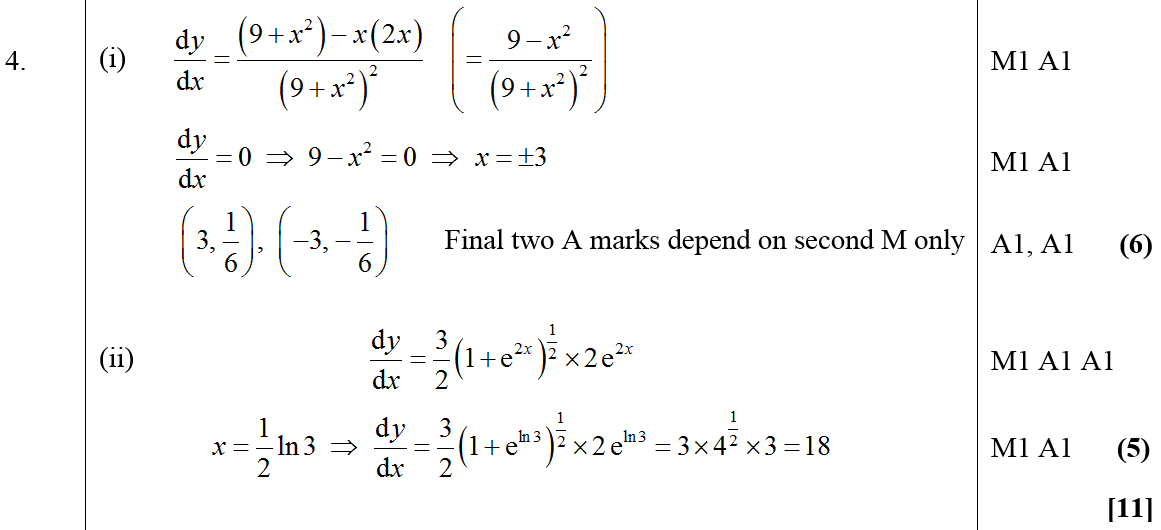 i
ii
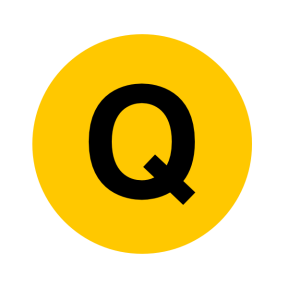 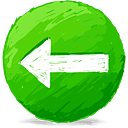 Jan 2007
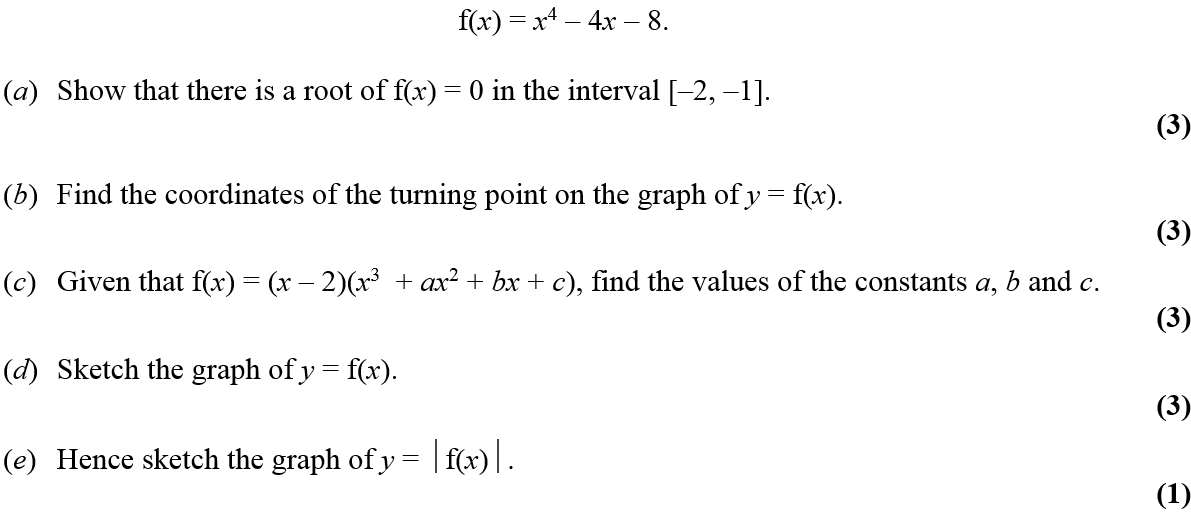 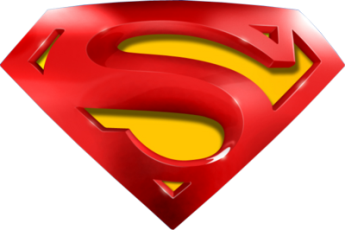 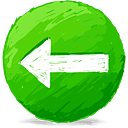 Jan 2007
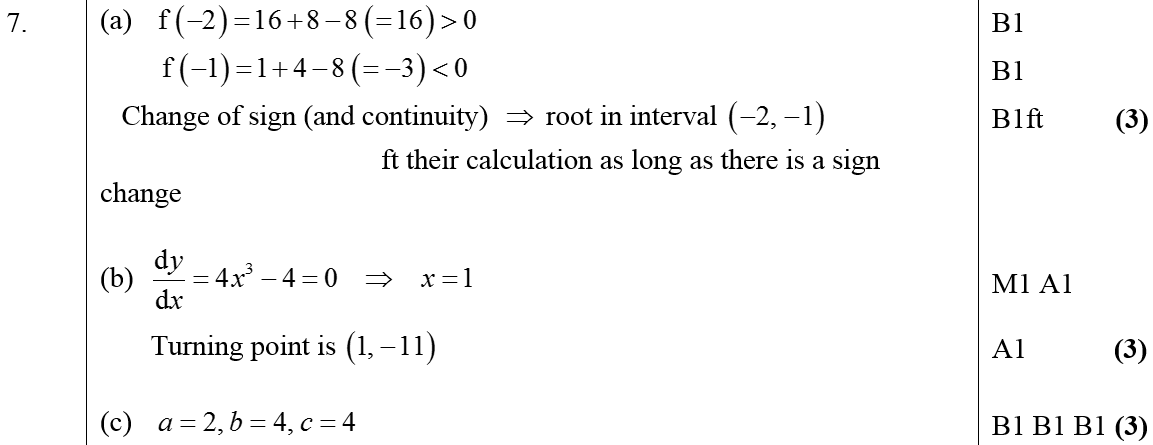 A
B
C
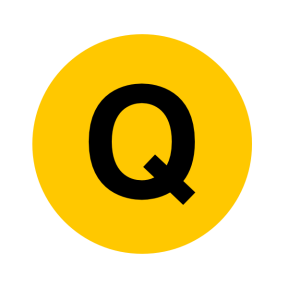 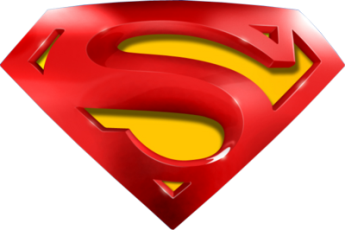 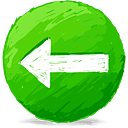 Jan 2007
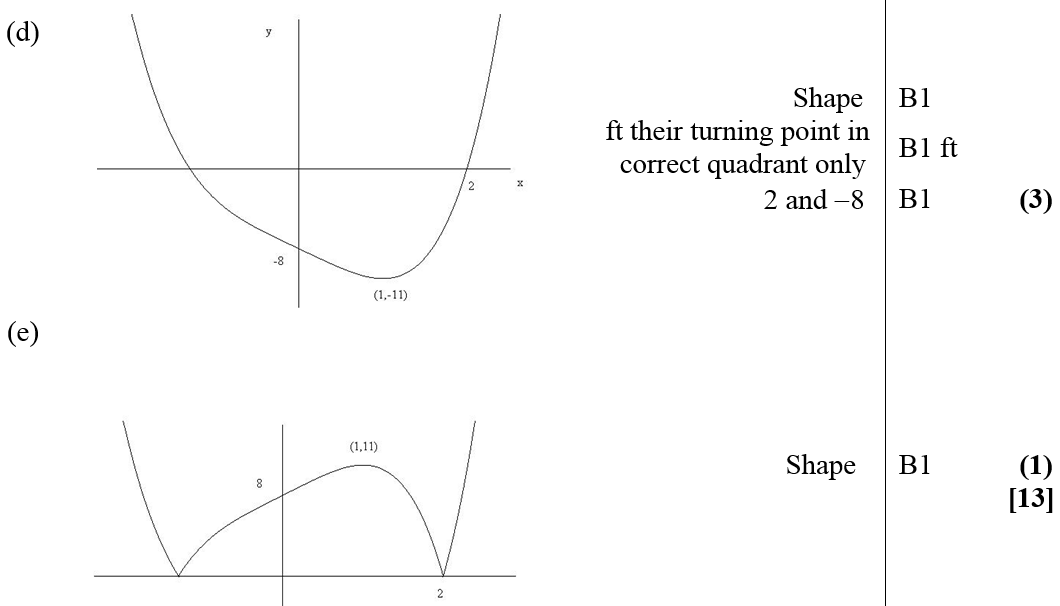 D
E
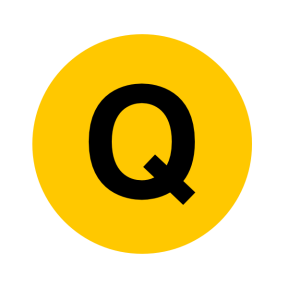 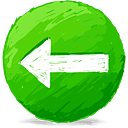 June 2007
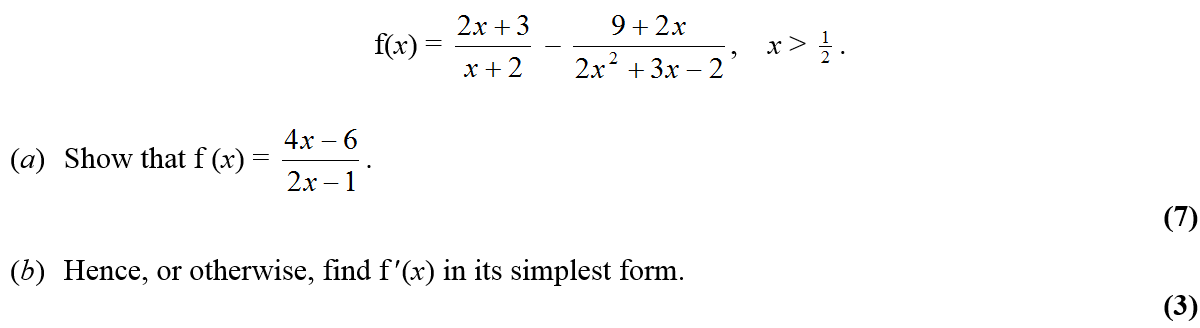 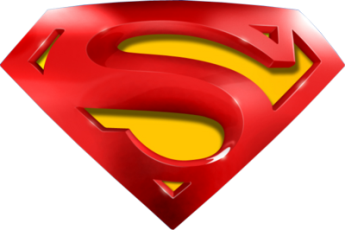 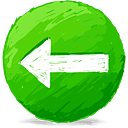 June 2007
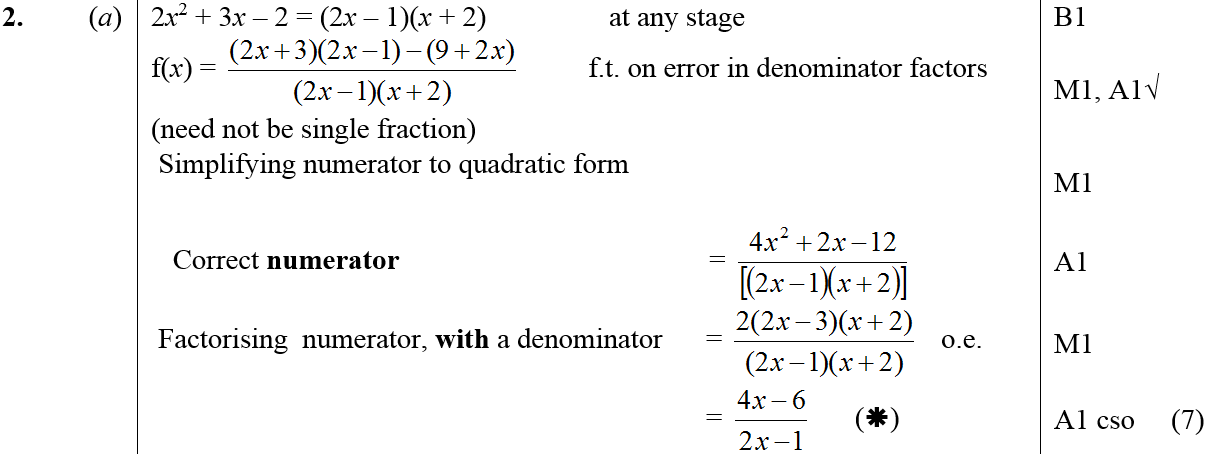 A
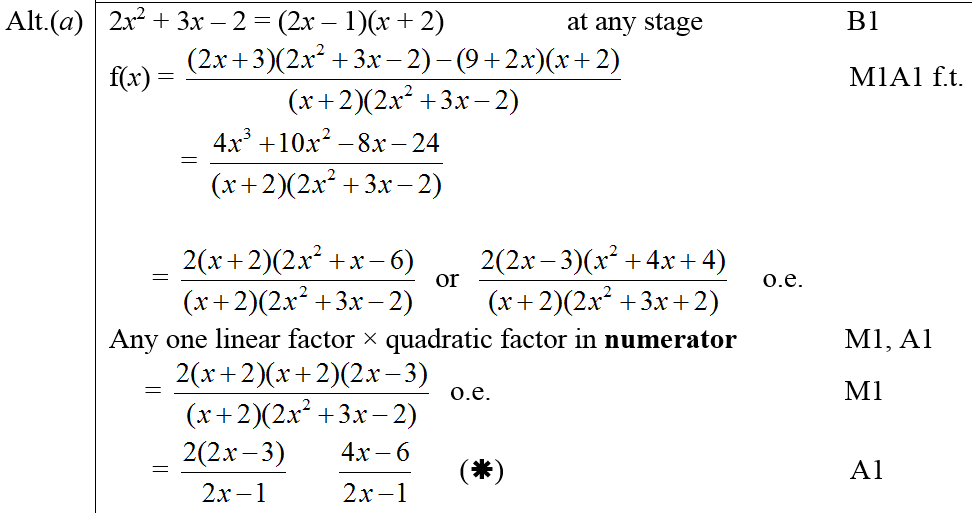 Alternative A
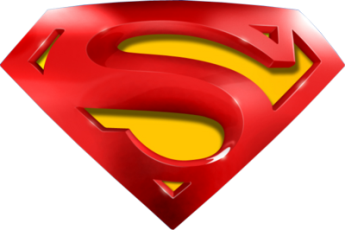 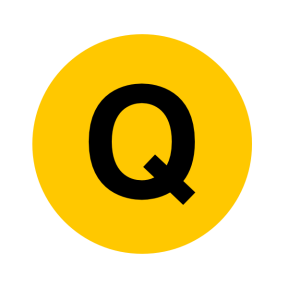 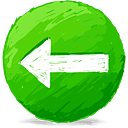 June 2007
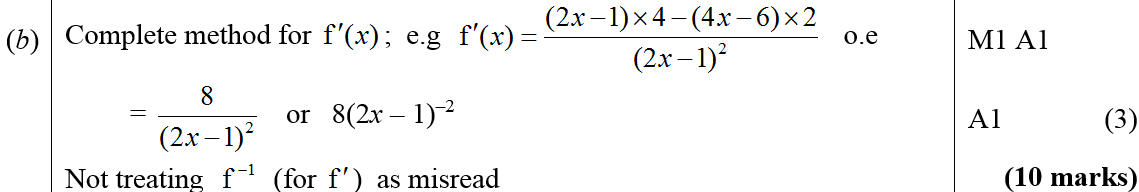 B
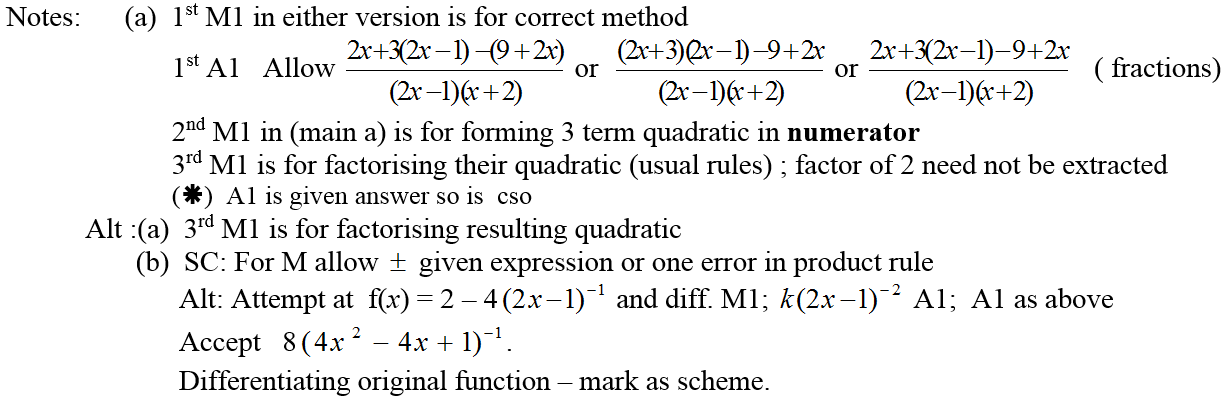 A notes
B notes
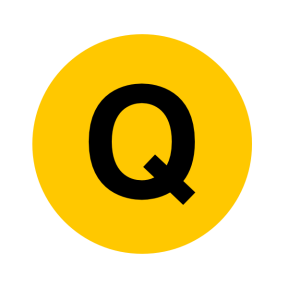 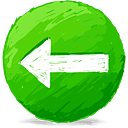 June 2007
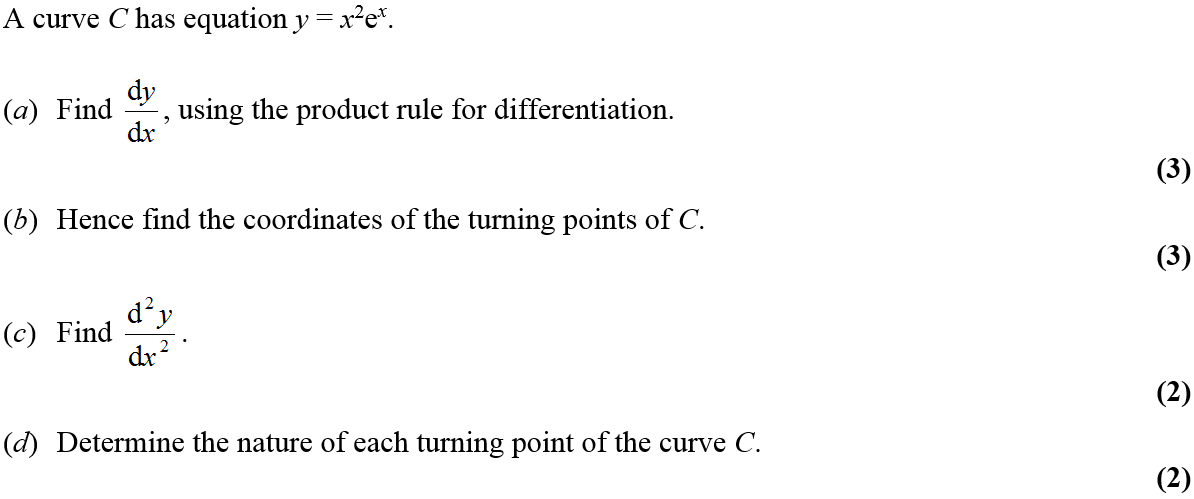 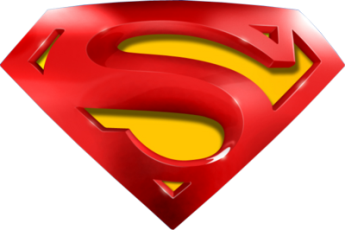 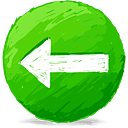 June 2007
A
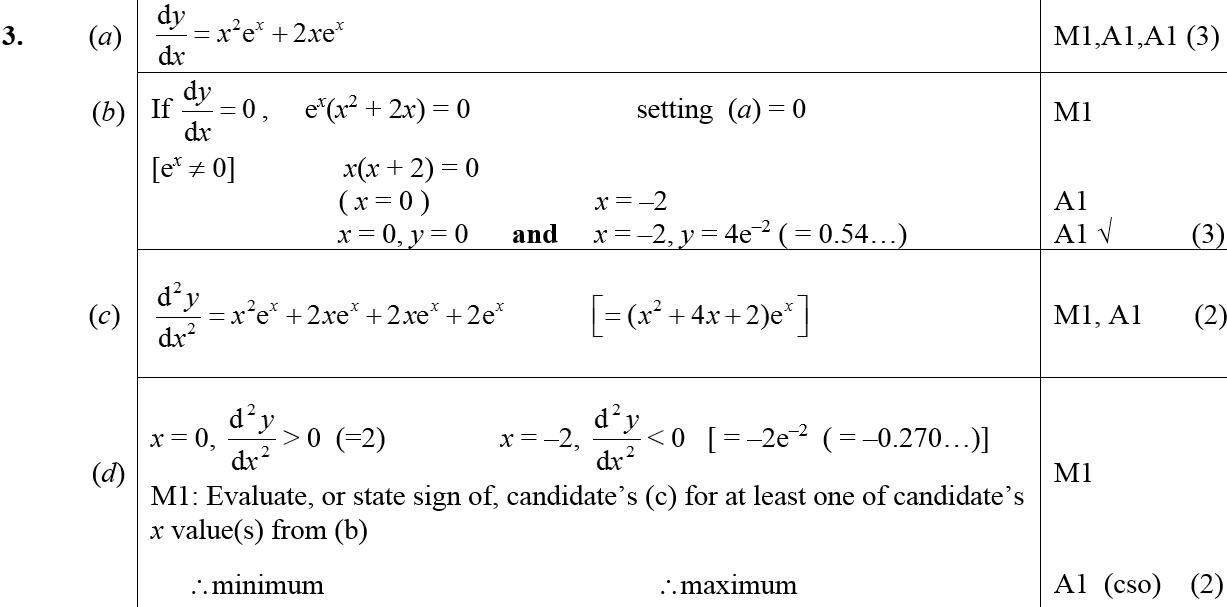 B
C
D
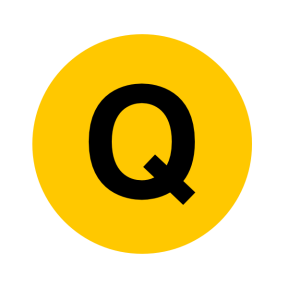 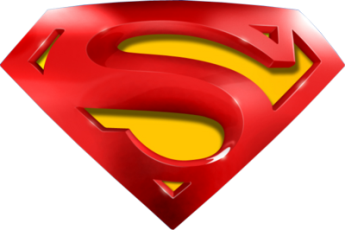 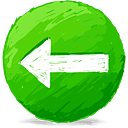 June 2007
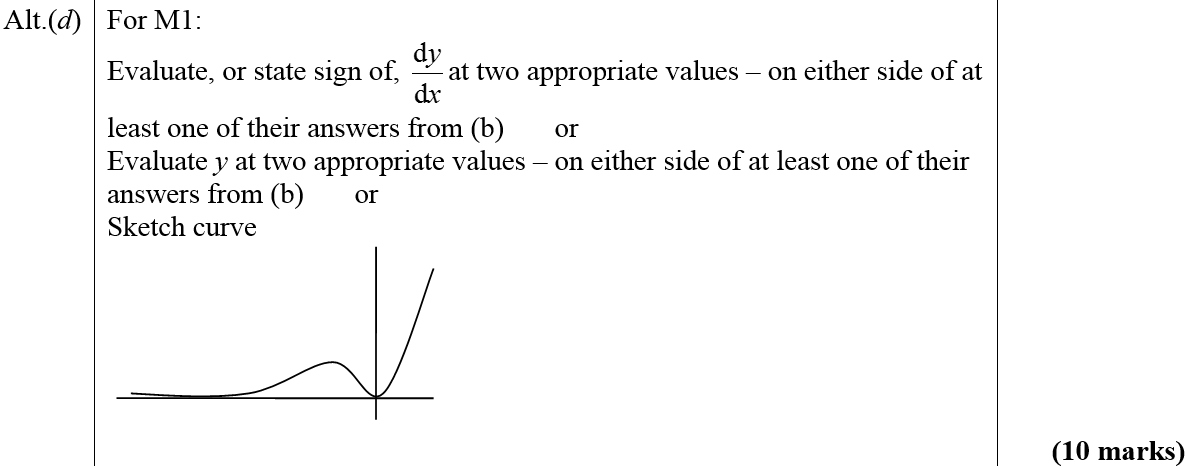 Alternative D
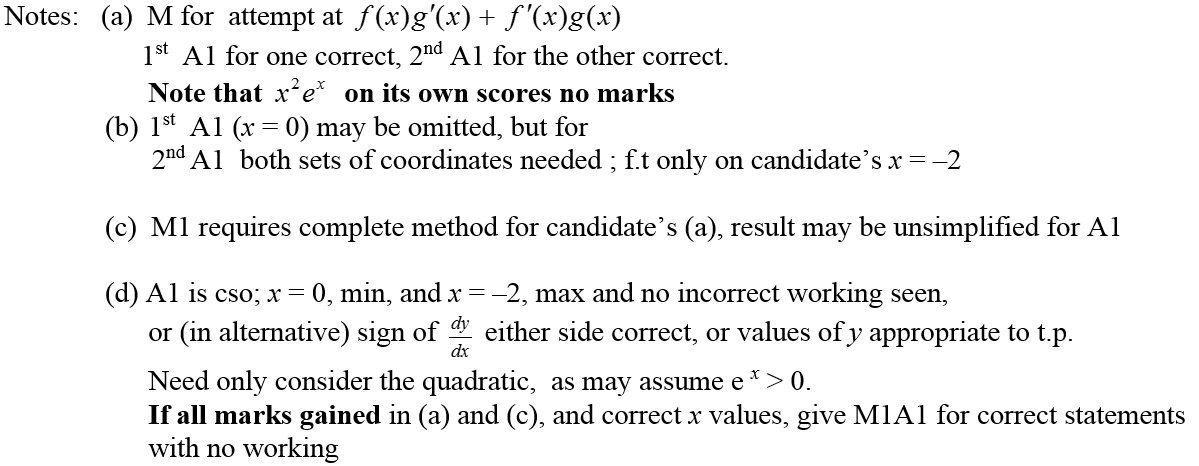 A notes
B notes
C notes
D notes
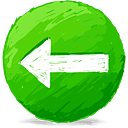 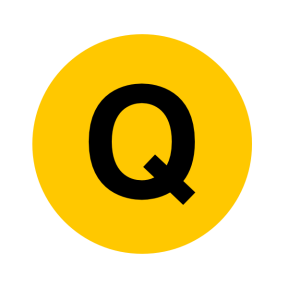 Jan 2008
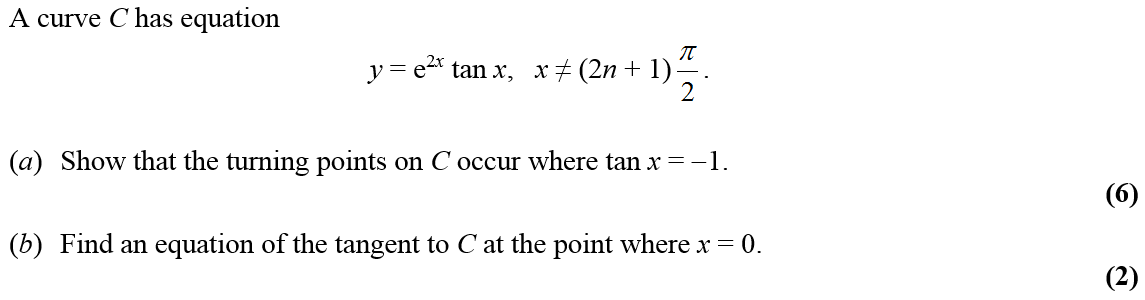 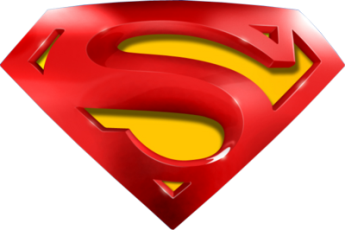 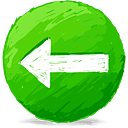 Jan 2008
A
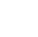 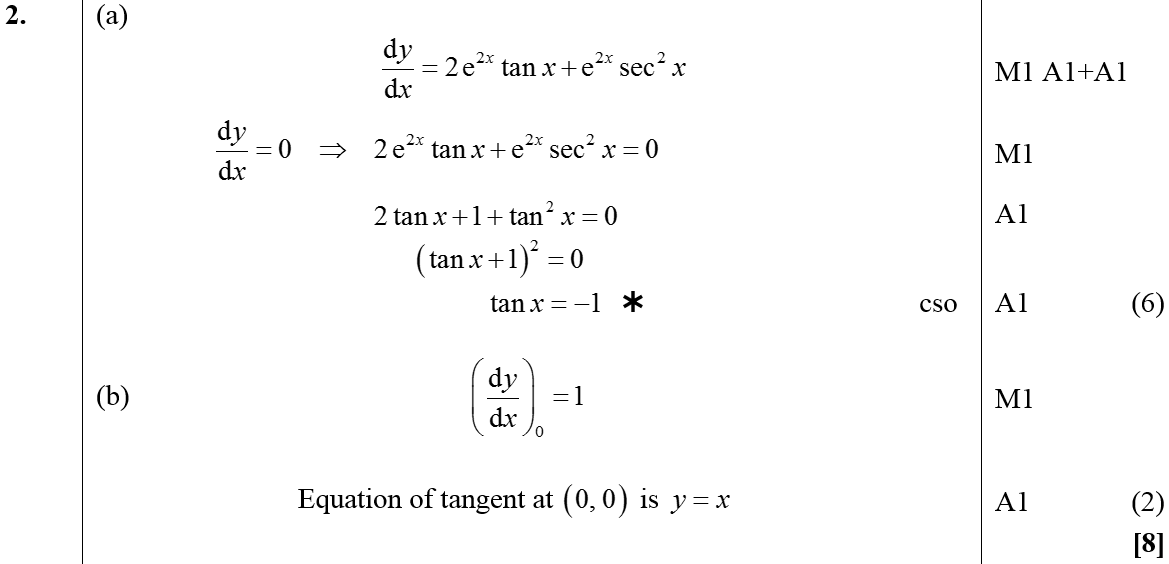 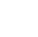 B
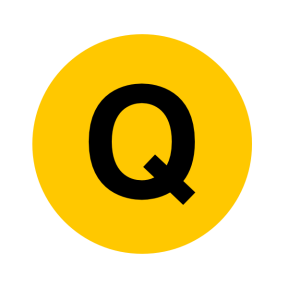 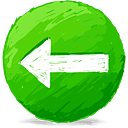 Jan 2008
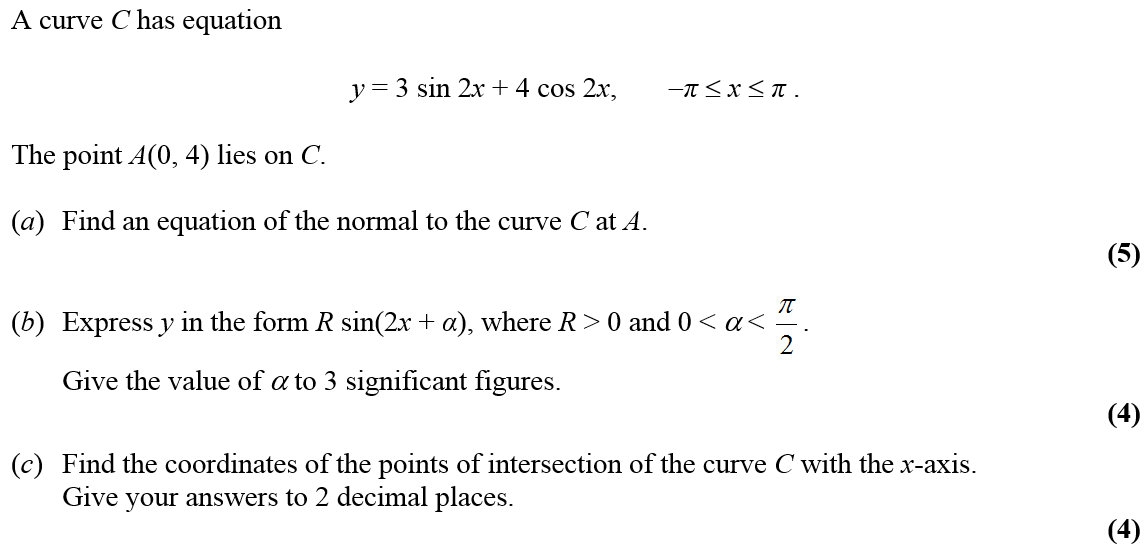 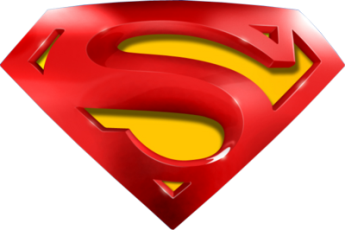 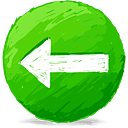 Jan 2008
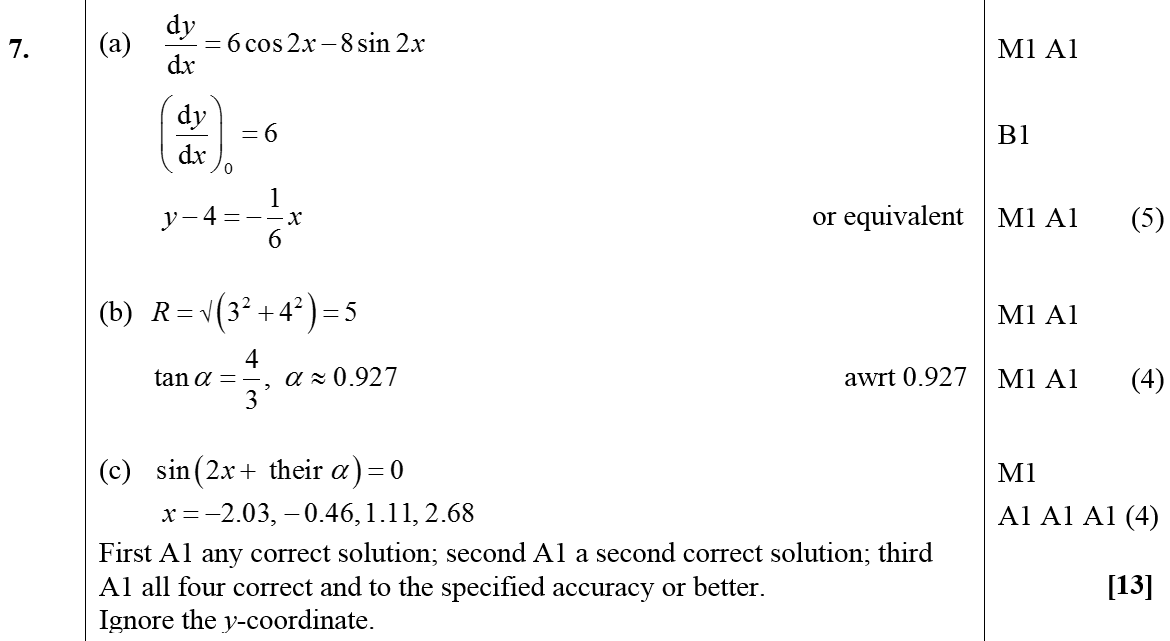 A
B
C
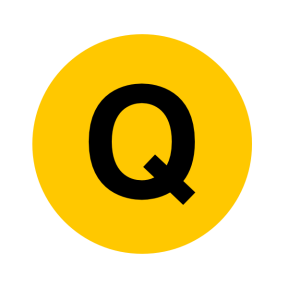 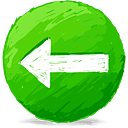 Jan 2008
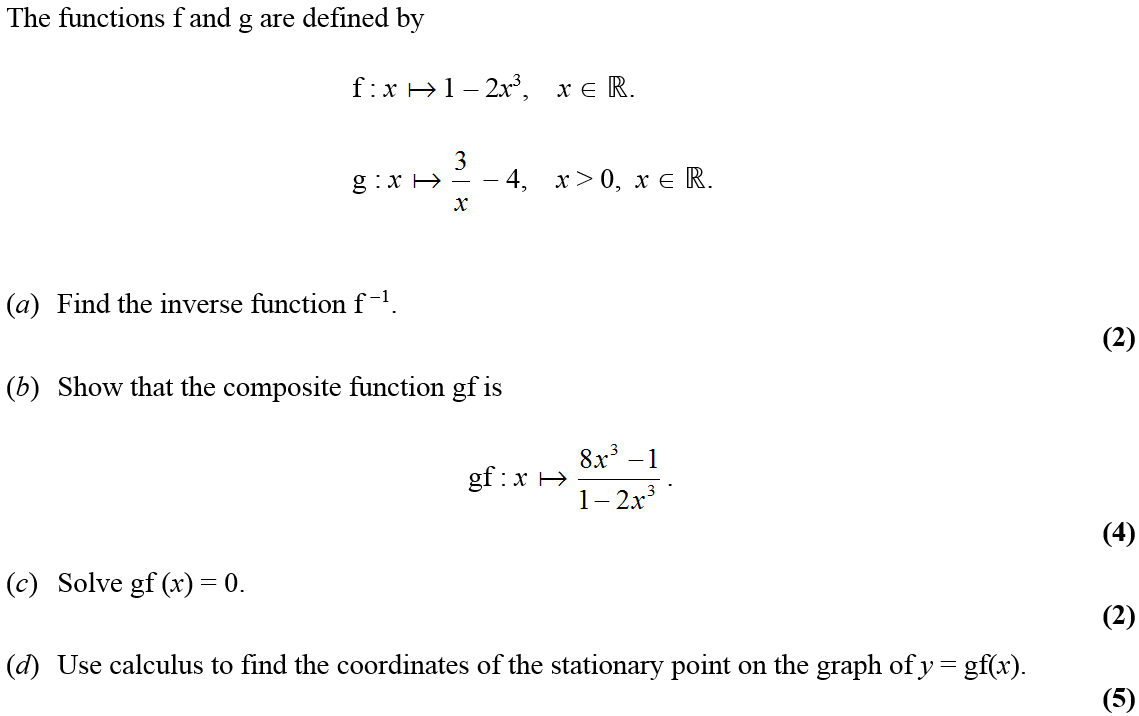 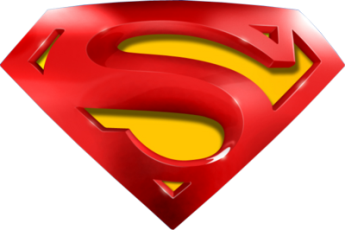 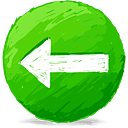 Jan 2008
A
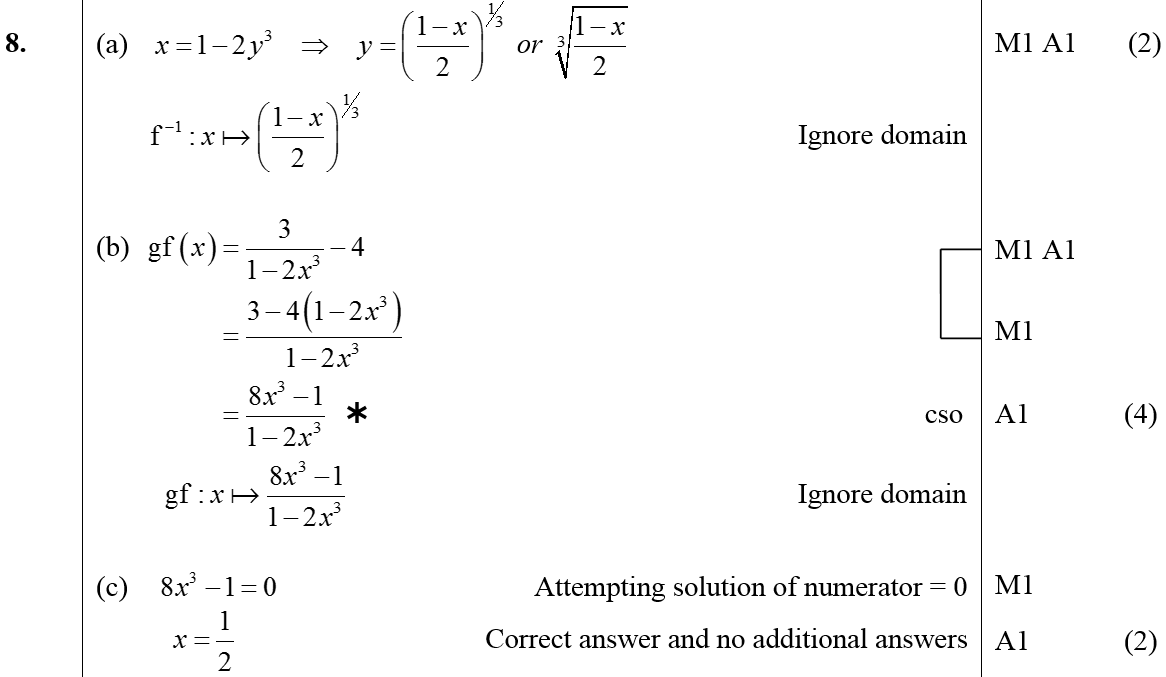 B
C
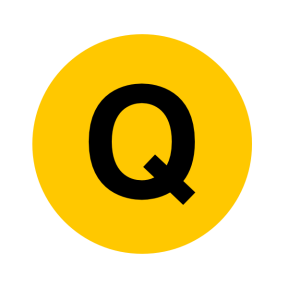 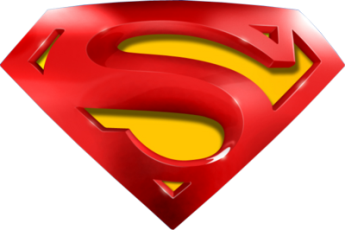 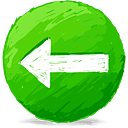 Jan 2008
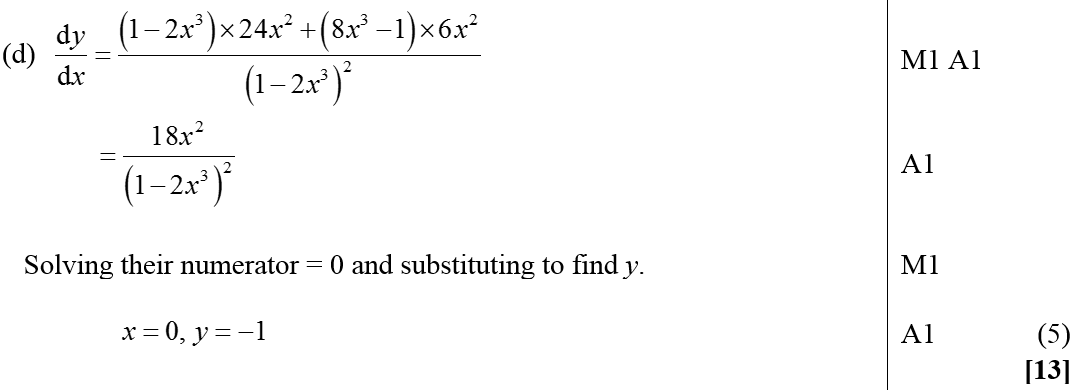 D
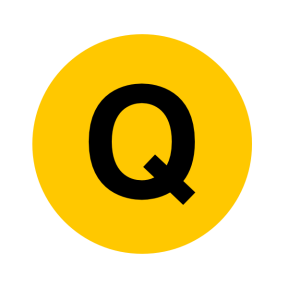 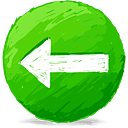 June 2008
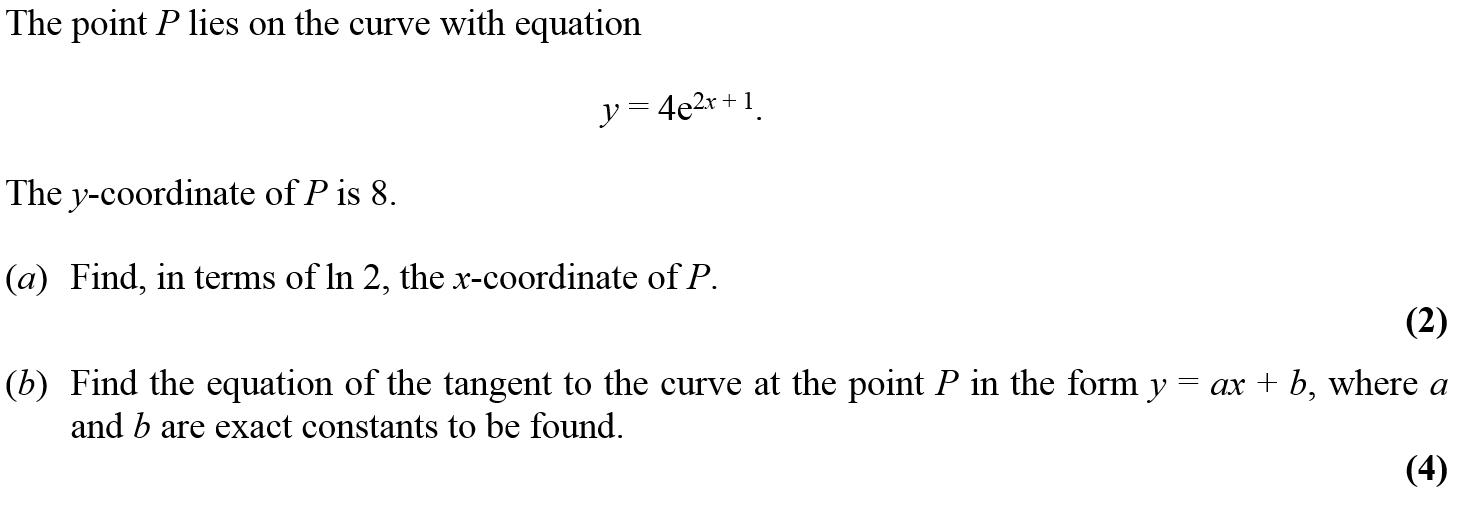 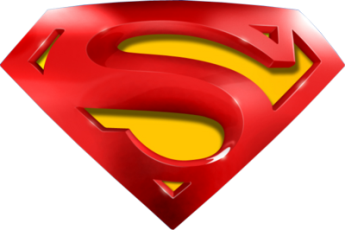 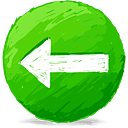 June 2008
A
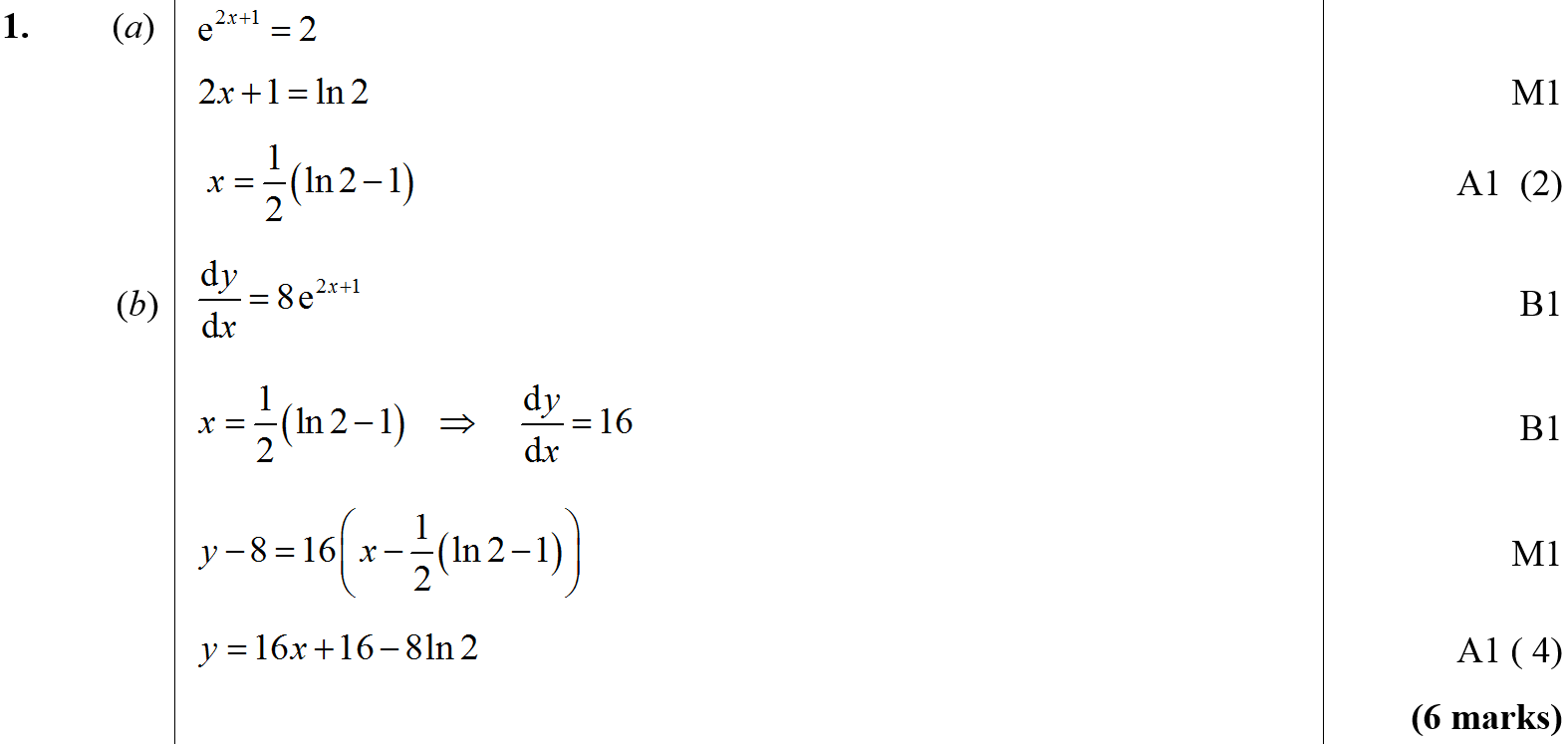 B
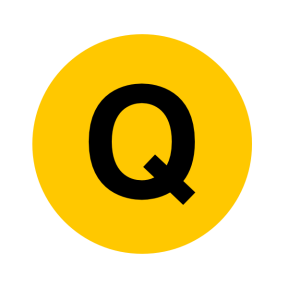 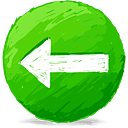 June 2008
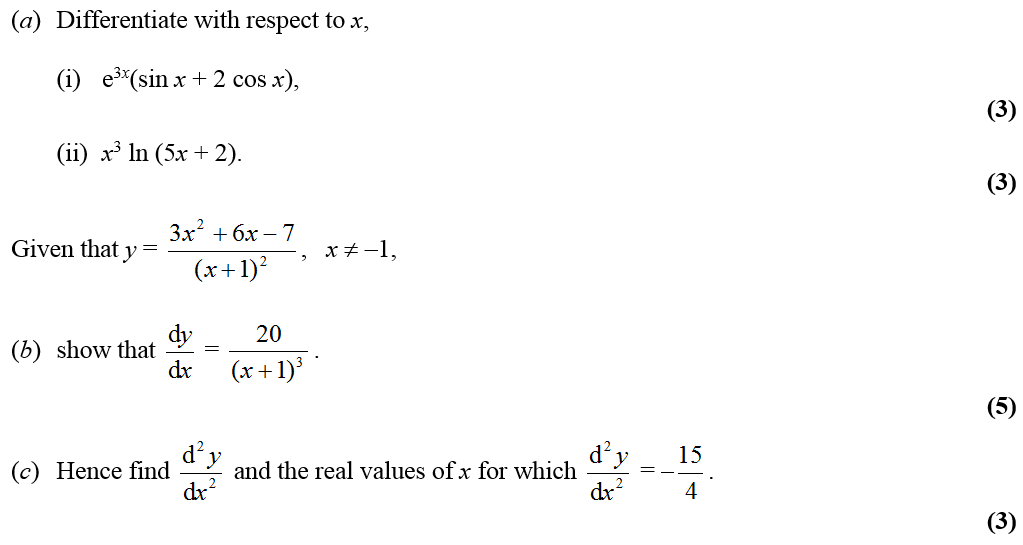 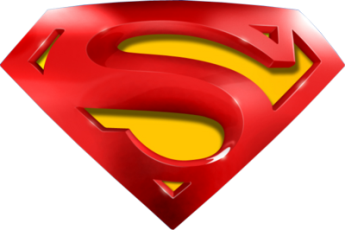 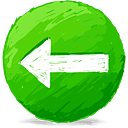 June 2008
A (i)
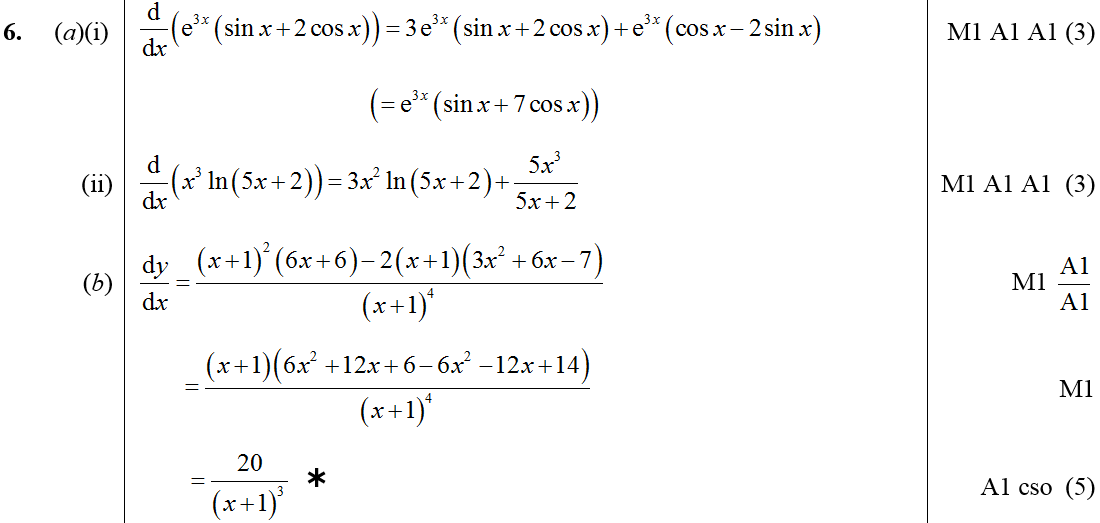 A (ii)
B
C
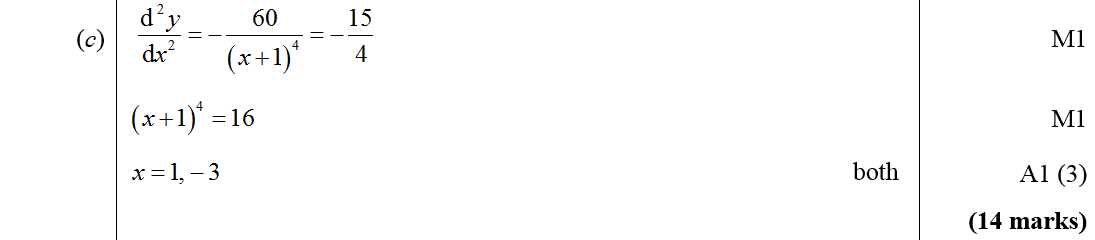 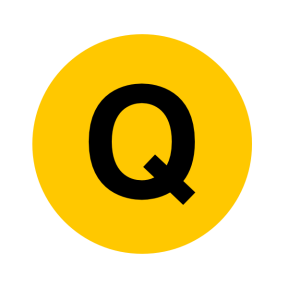 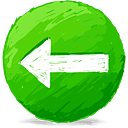 Jan 2009
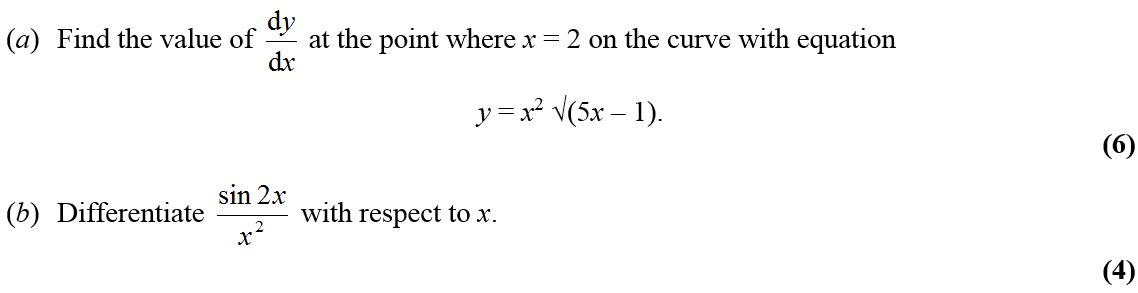 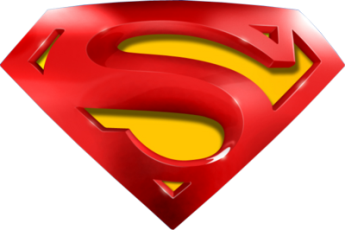 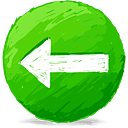 Jan 2009
A
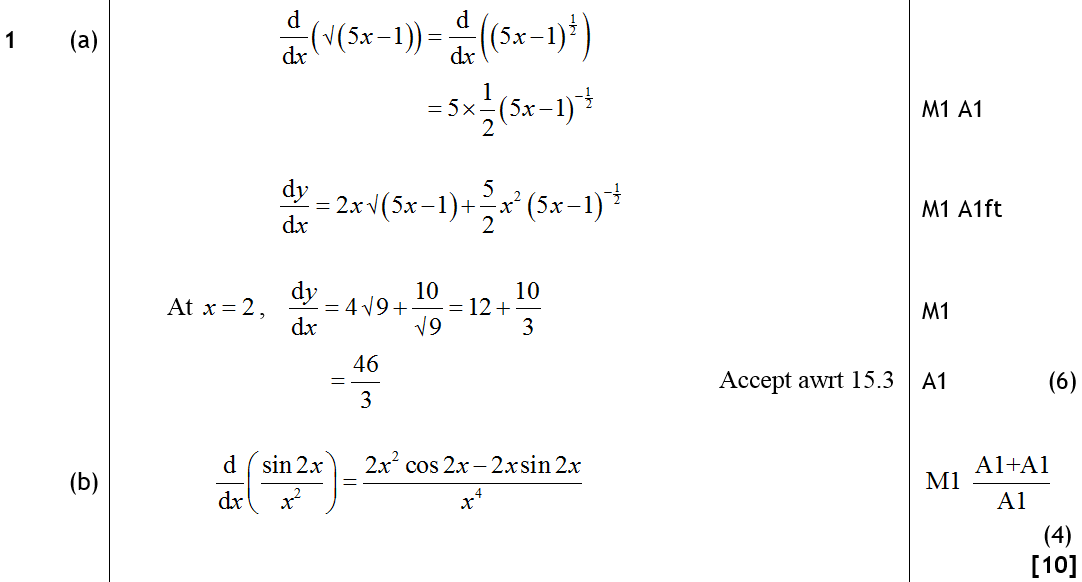 B
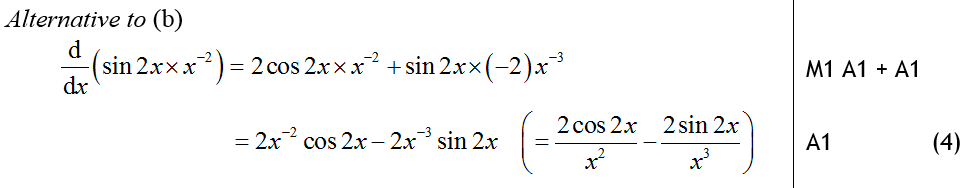 Alternative B
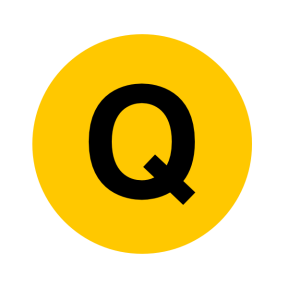 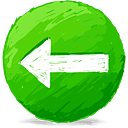 Jan 2009
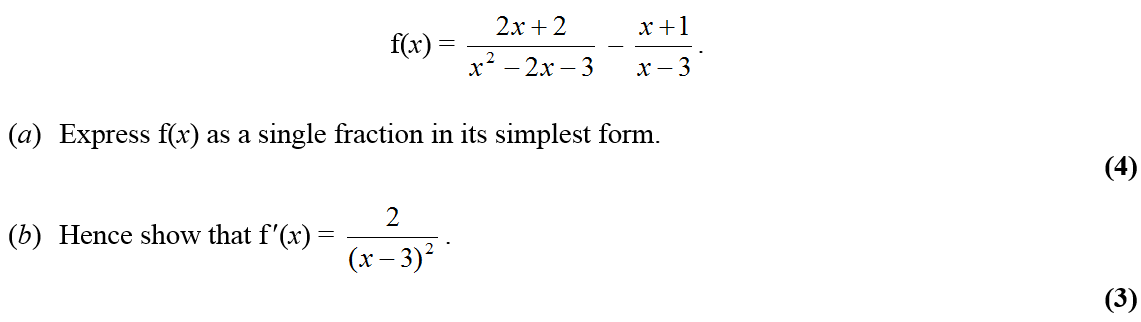 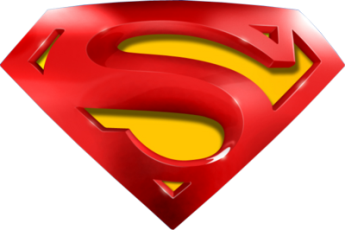 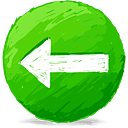 Jan 2009
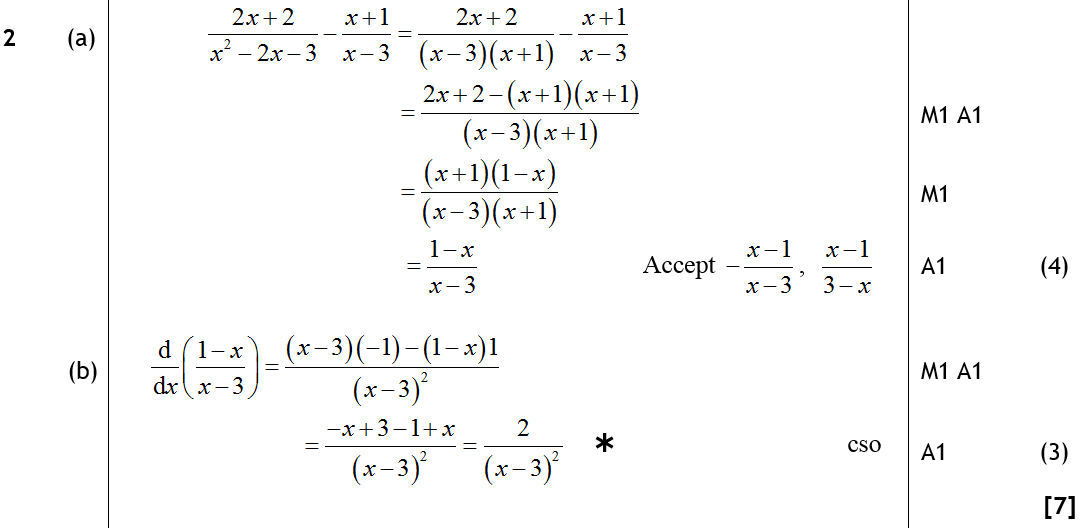 A
B
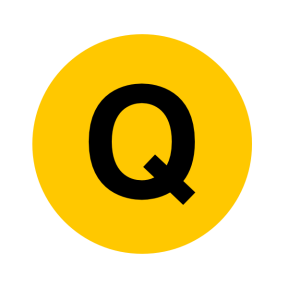 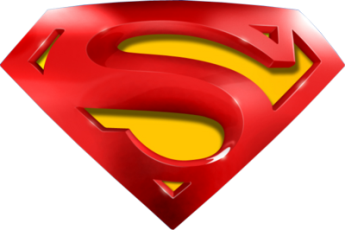 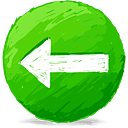 Jan 2009
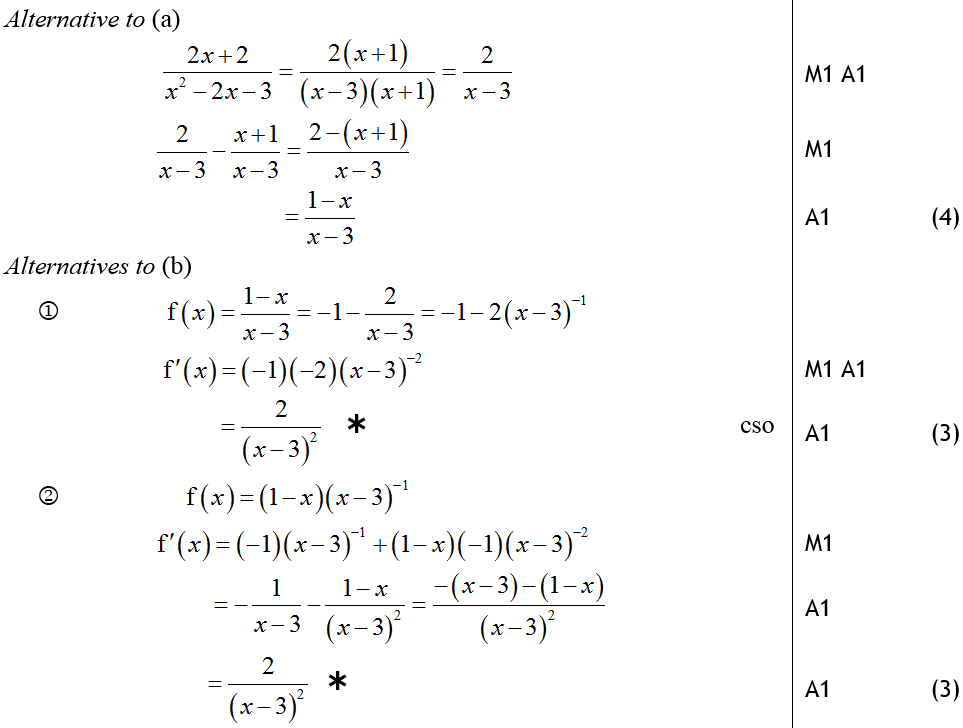 Alternative A
Alternative(s) B
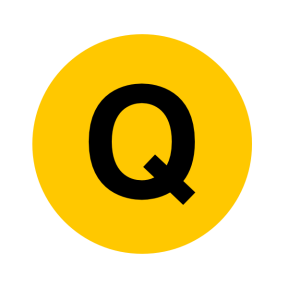 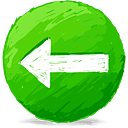 Jan 2009
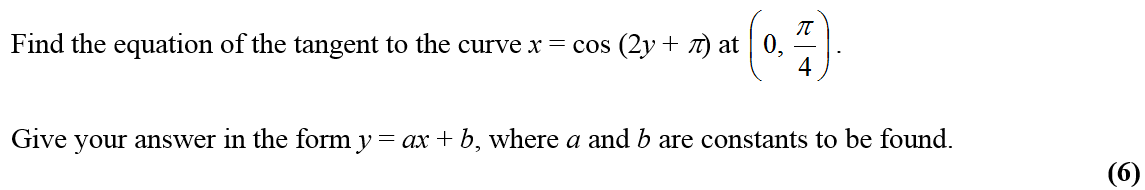 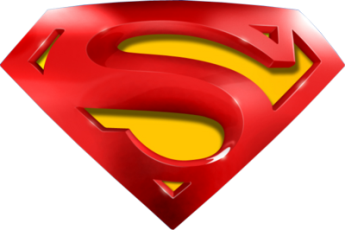 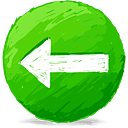 Jan 2009
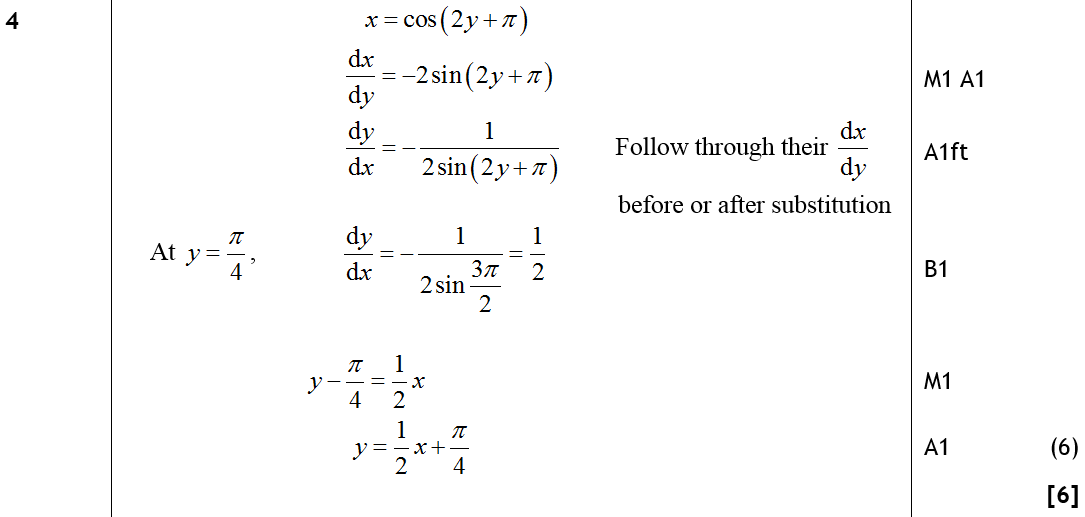 A
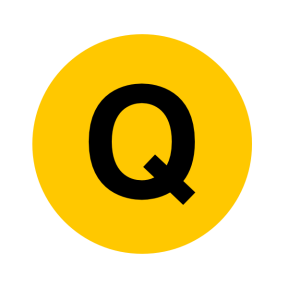 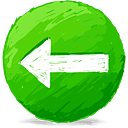 Jan 2009
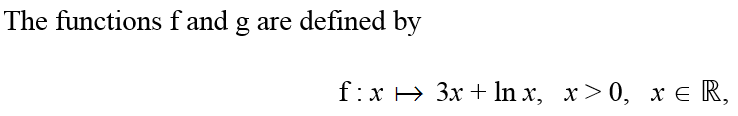 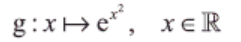 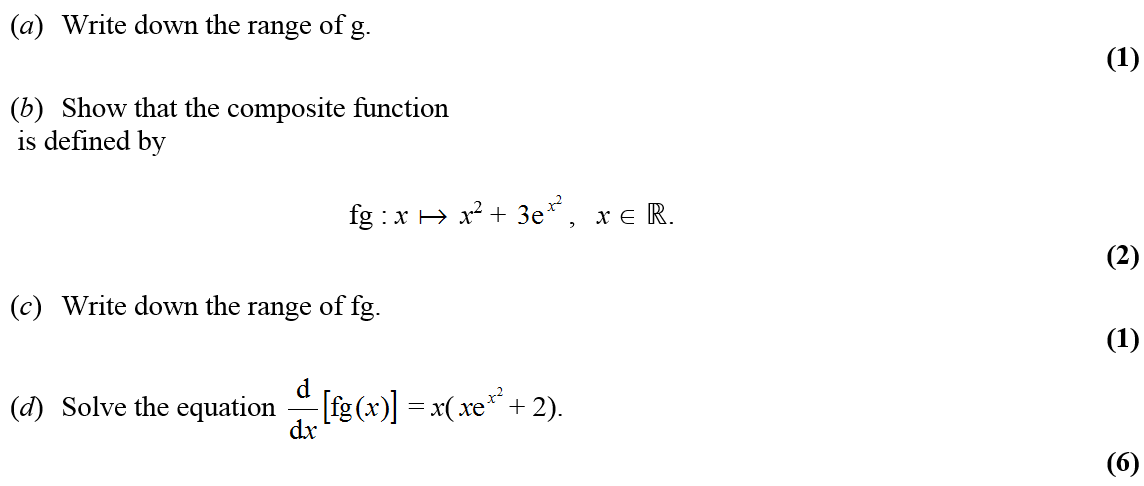 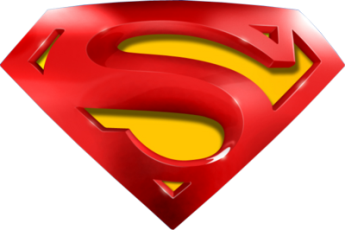 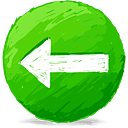 Jan 2009
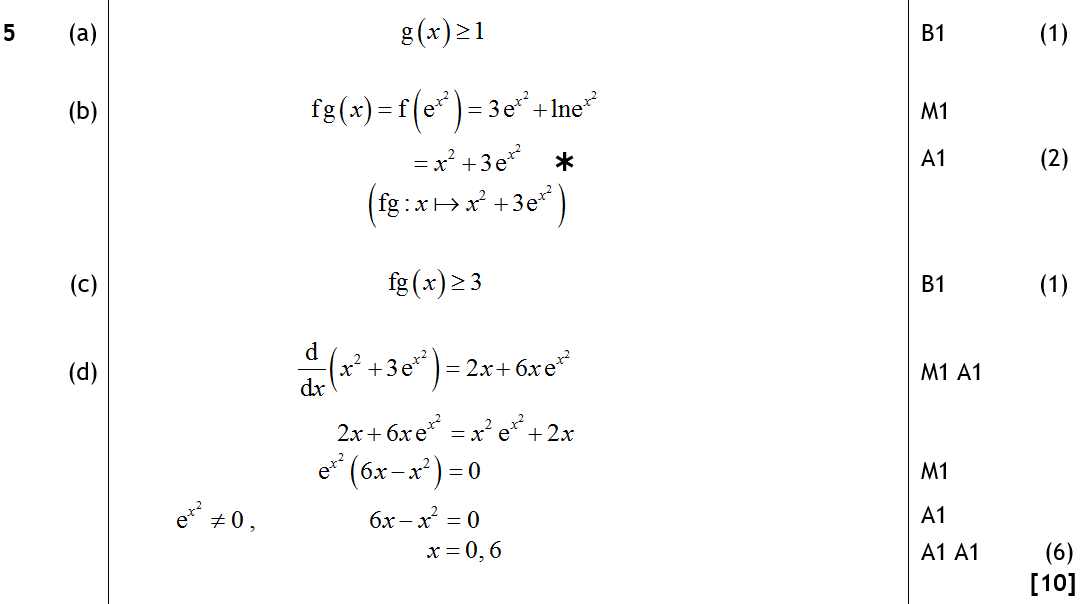 A
B
C
D
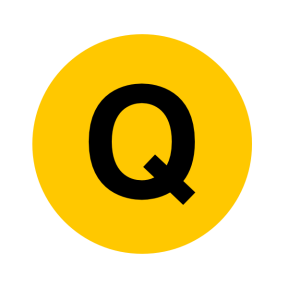 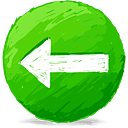 Jan 2009
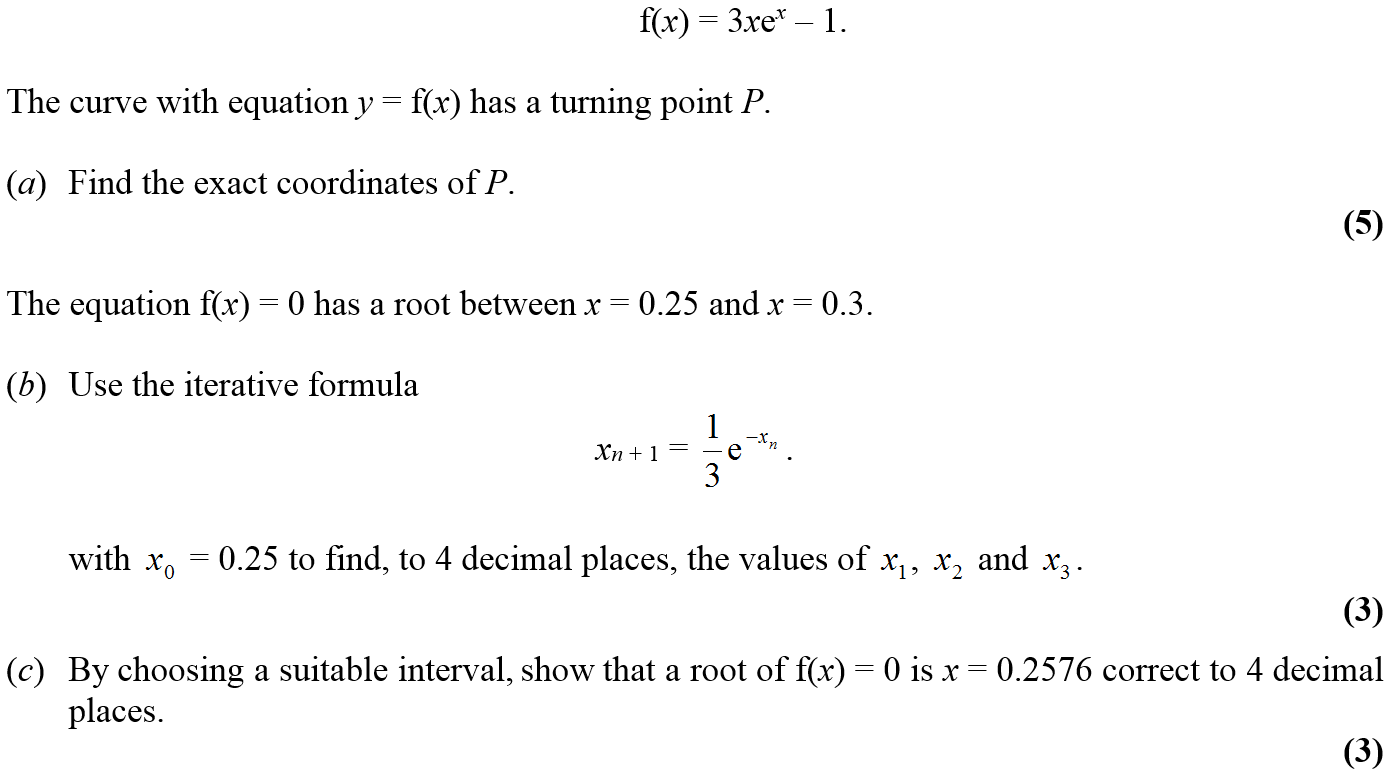 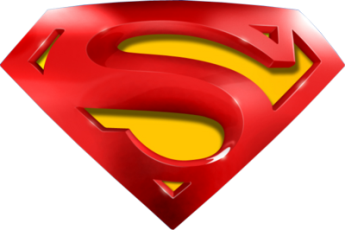 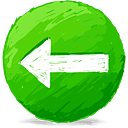 Jan 2009
A
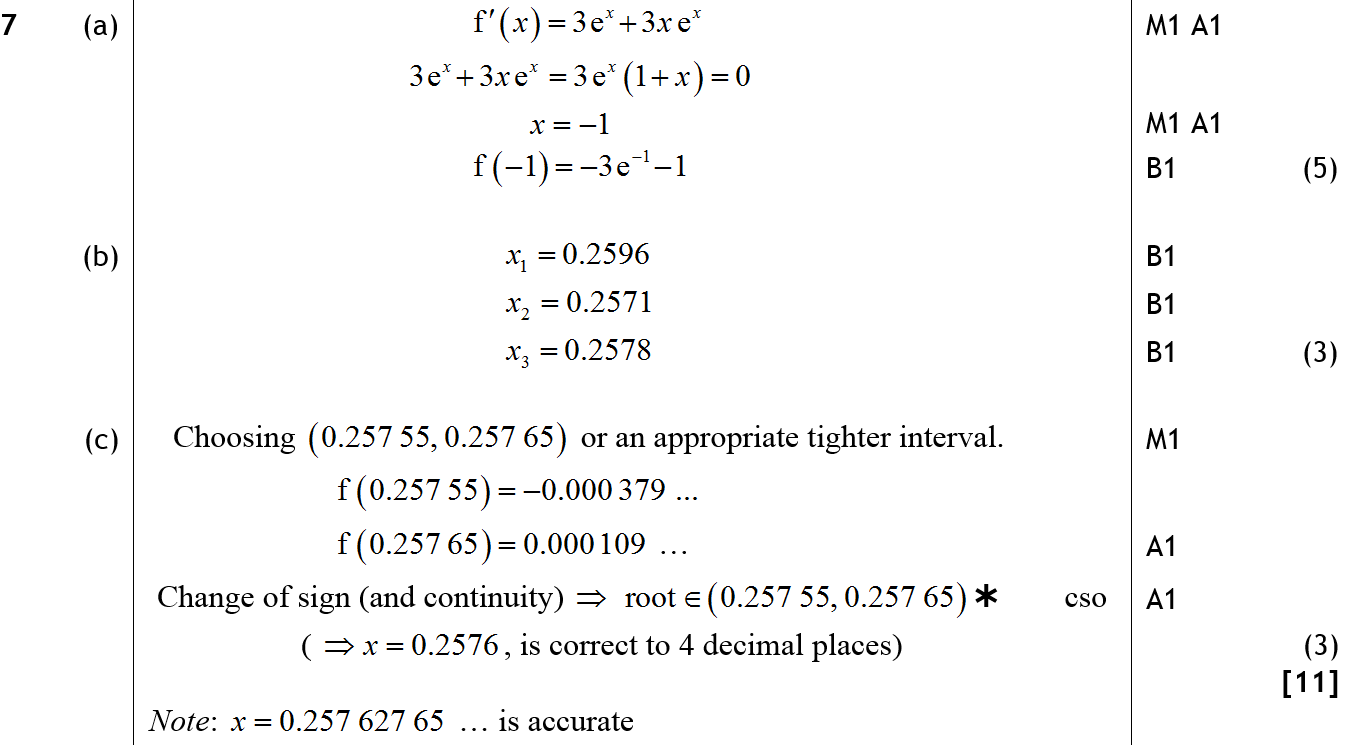 B
C
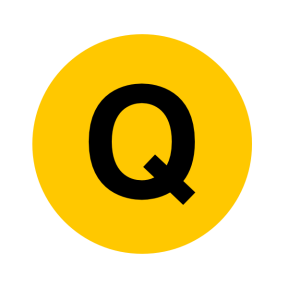 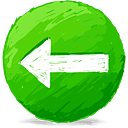 June 2009
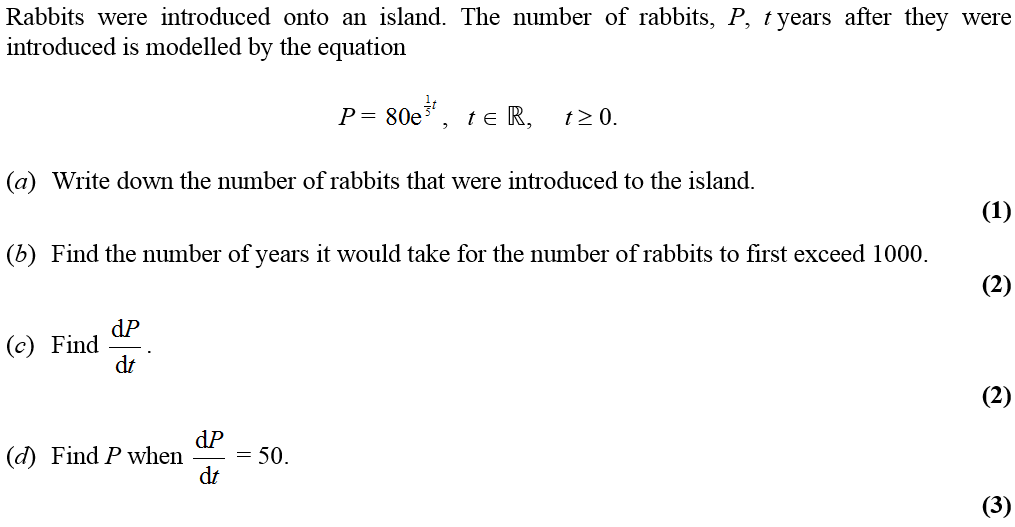 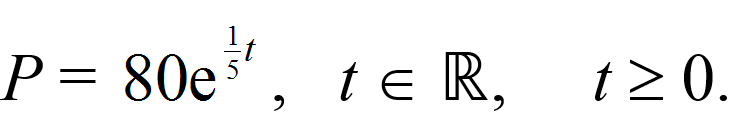 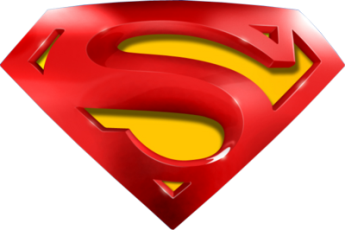 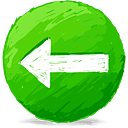 June 2009
A
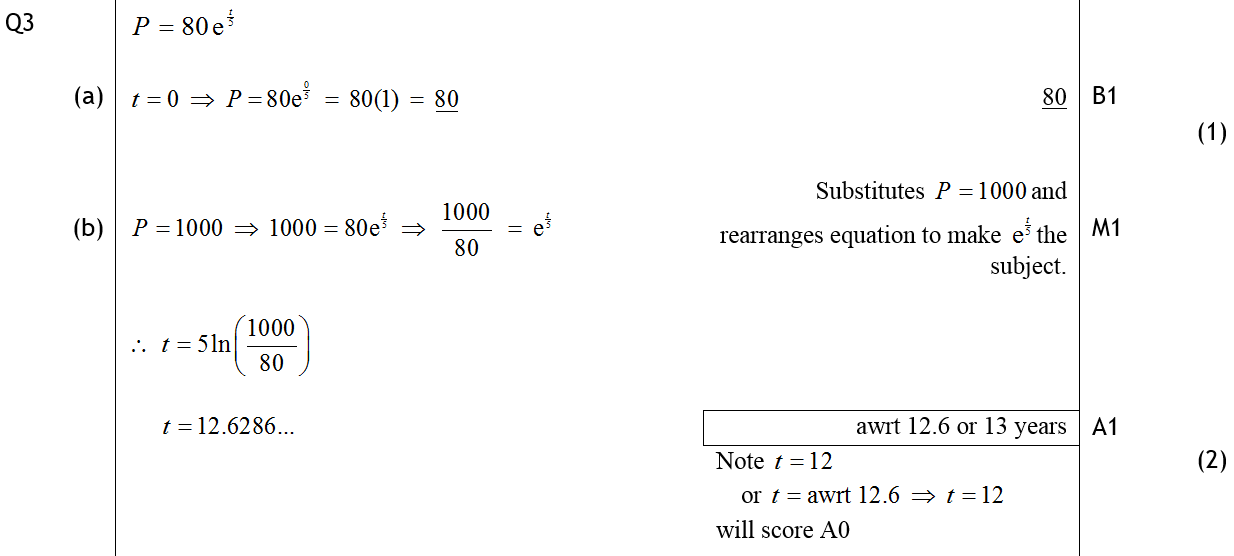 B
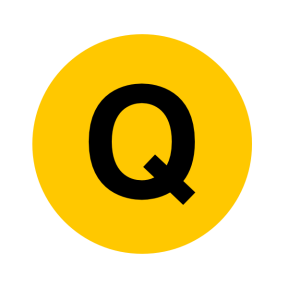 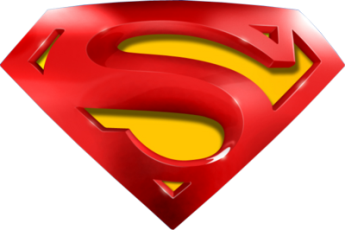 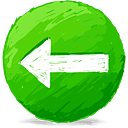 June 2009
C
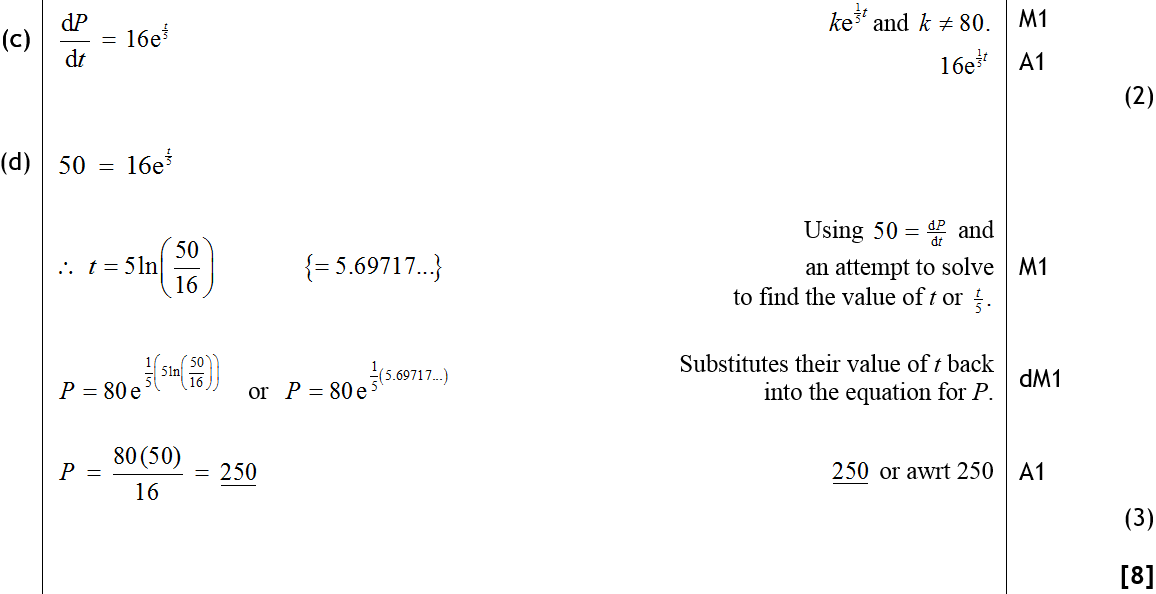 D
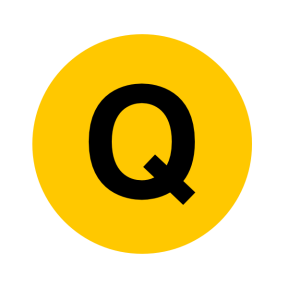 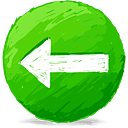 June 2009
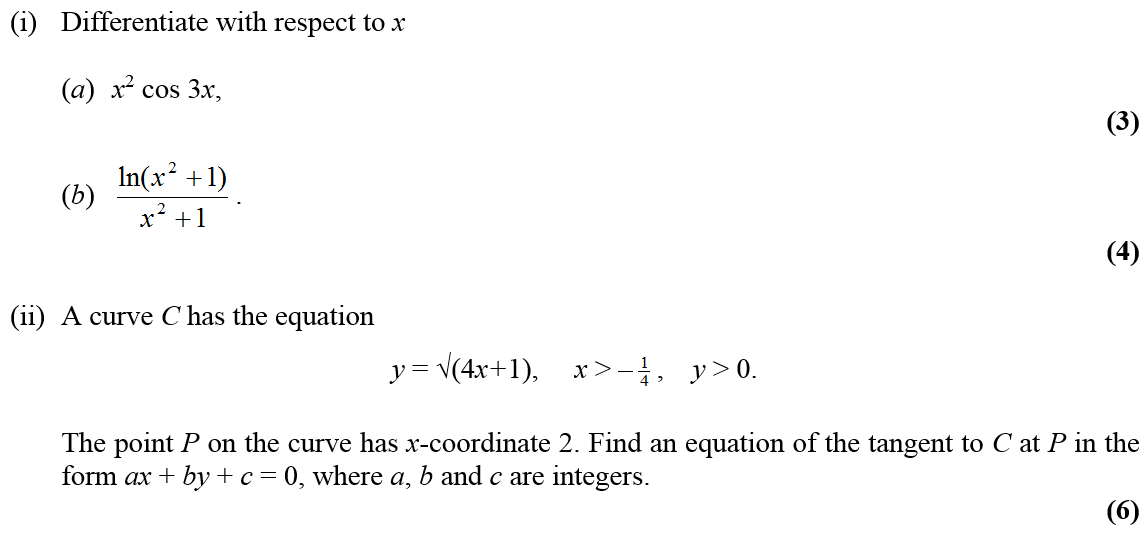 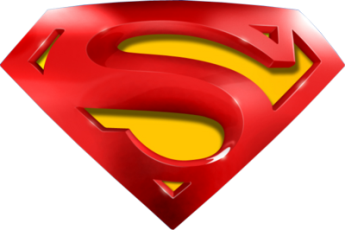 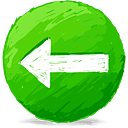 June 2009
(i) A
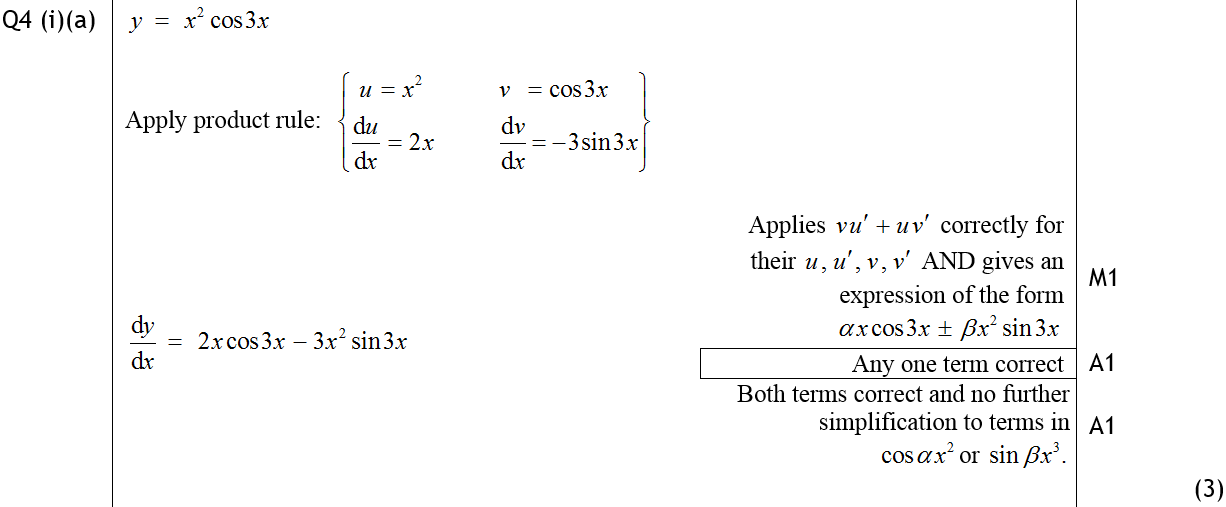 (i) B
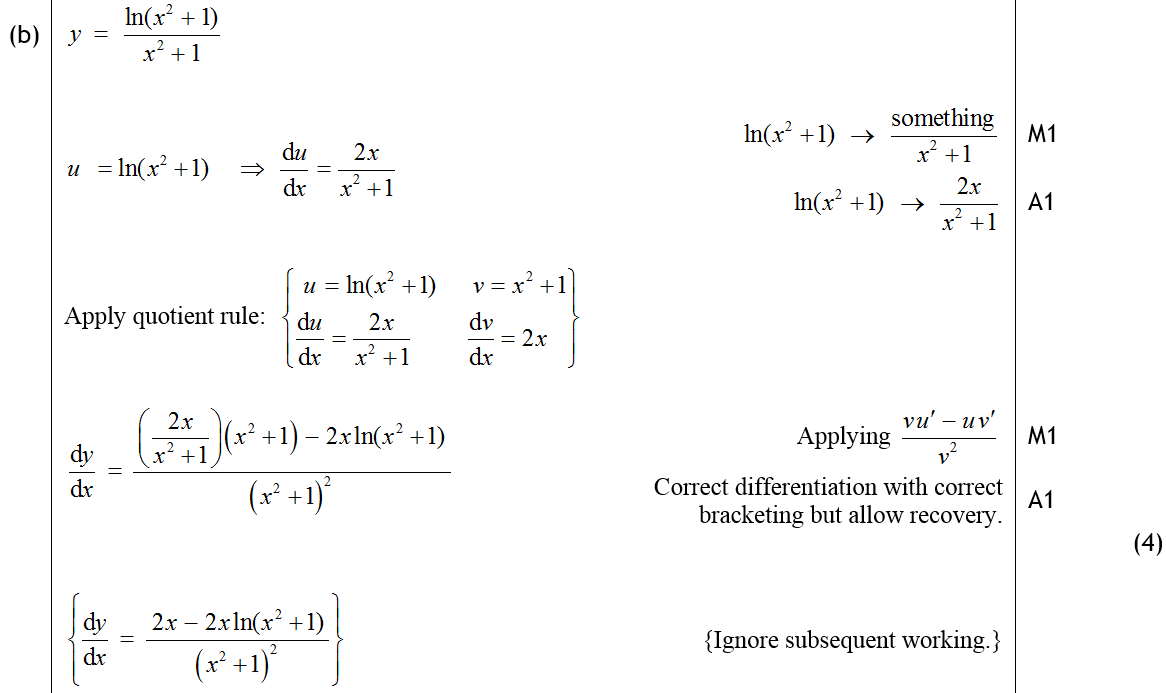 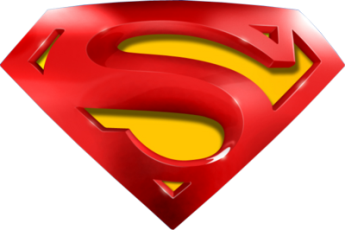 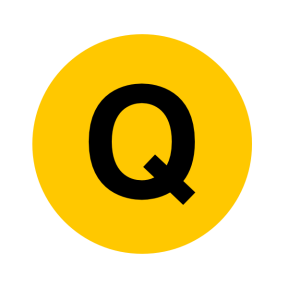 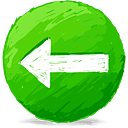 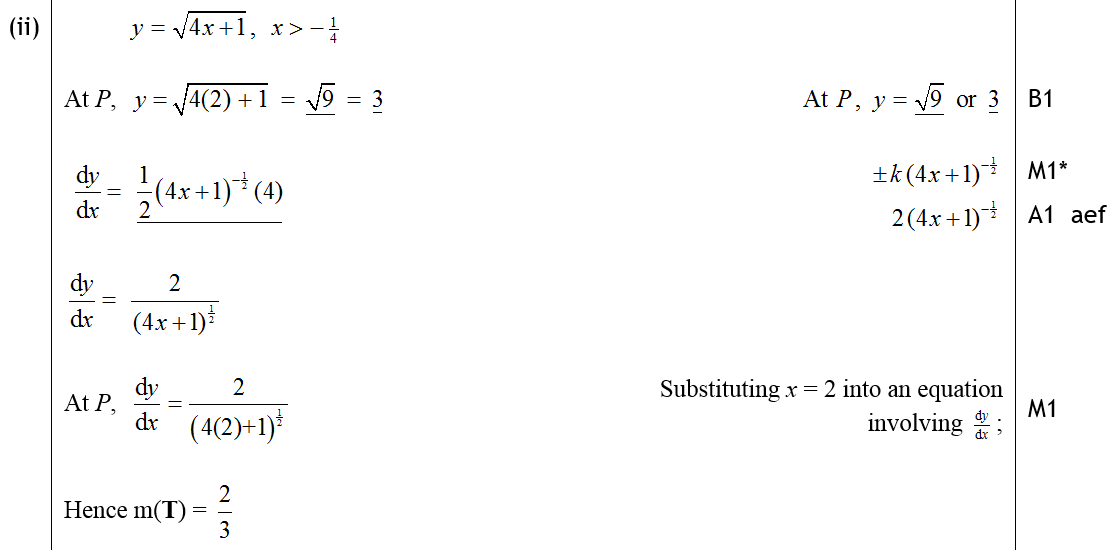 (ii)
June 2009
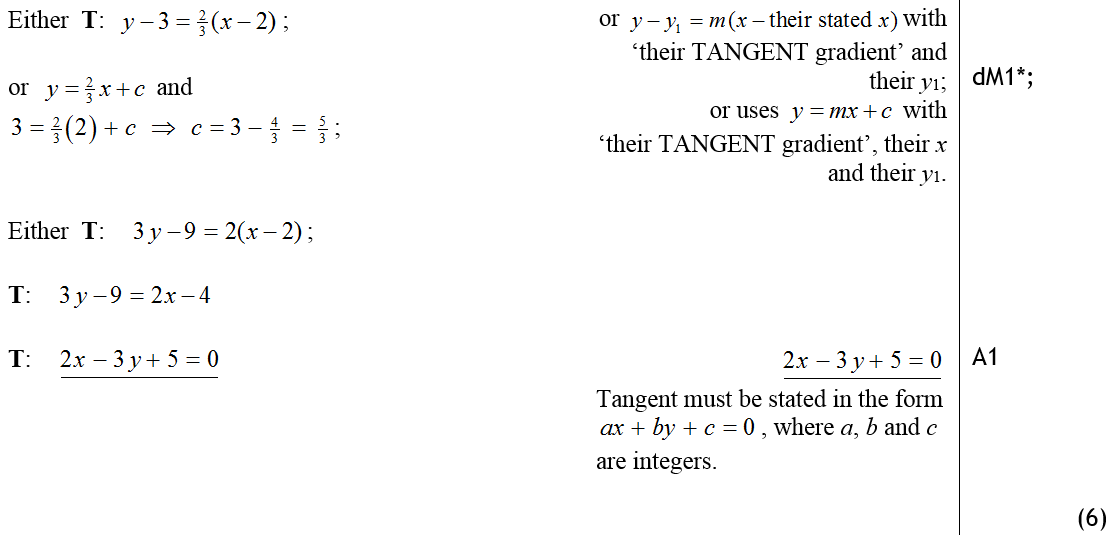 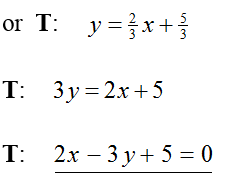 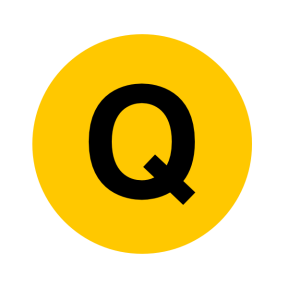 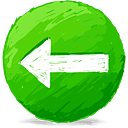 June 2009
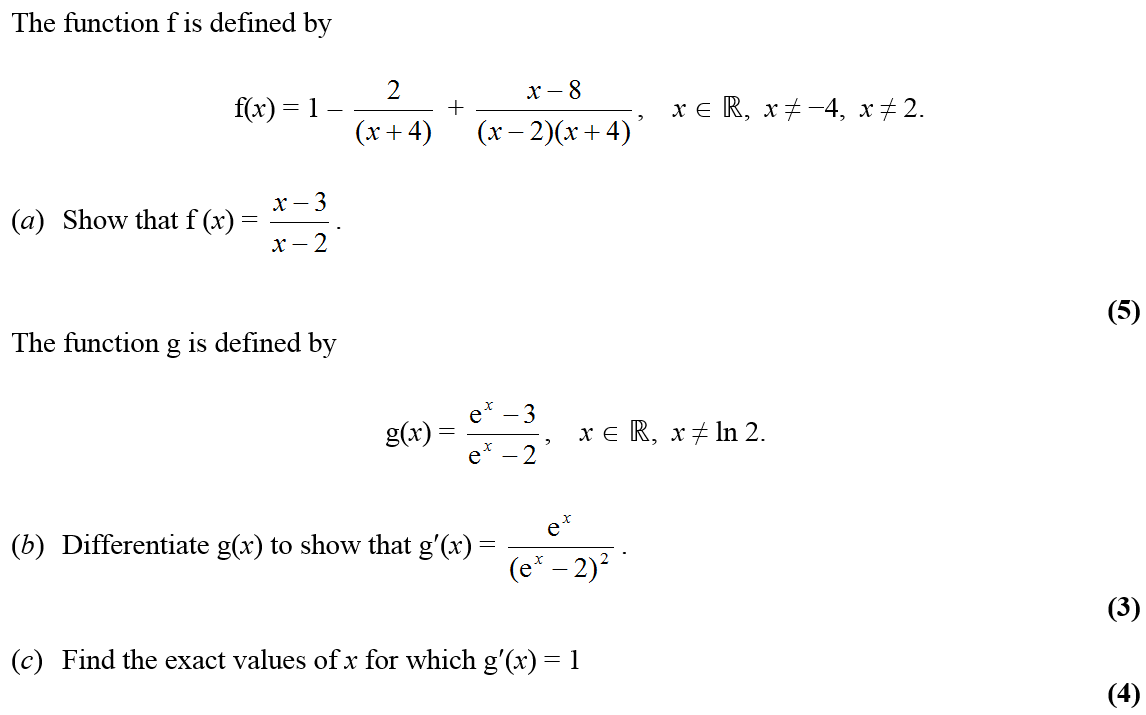 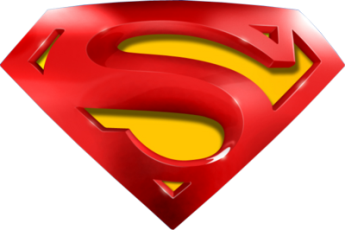 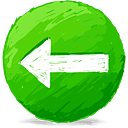 June 2009
A
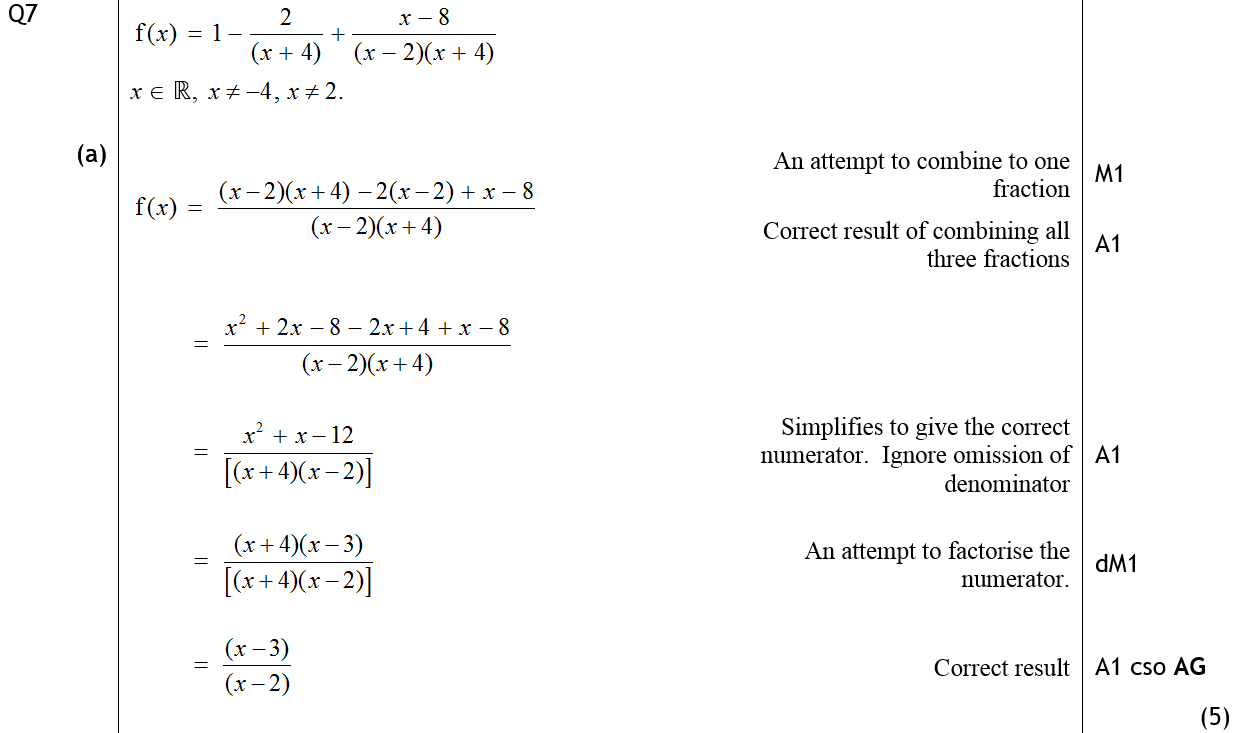 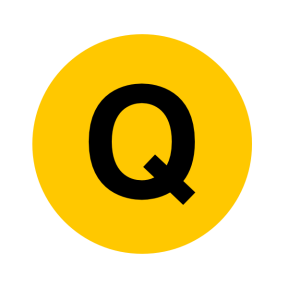 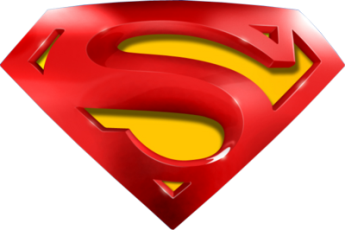 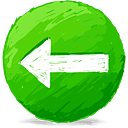 June 2009
B
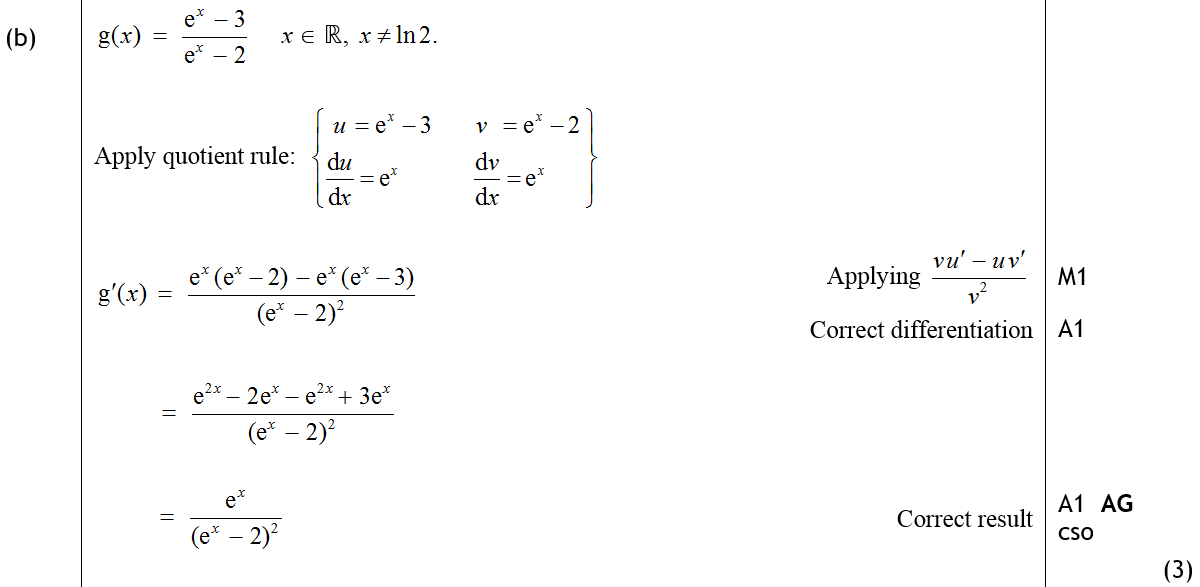 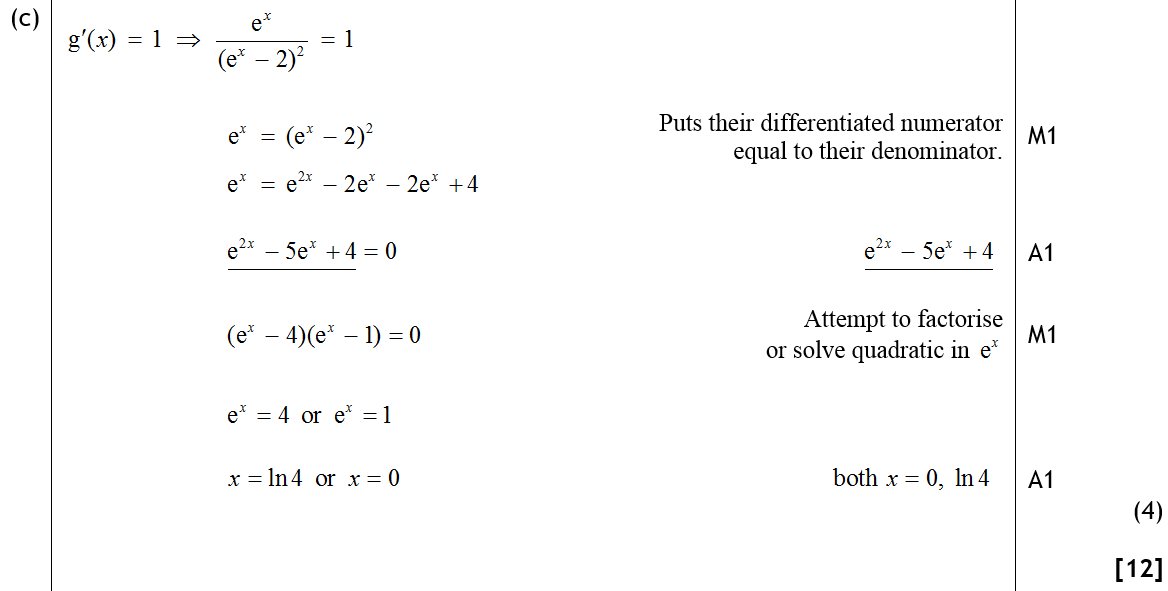 C
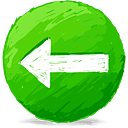 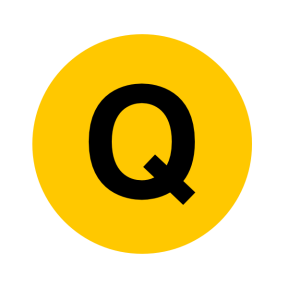 Jan 2010
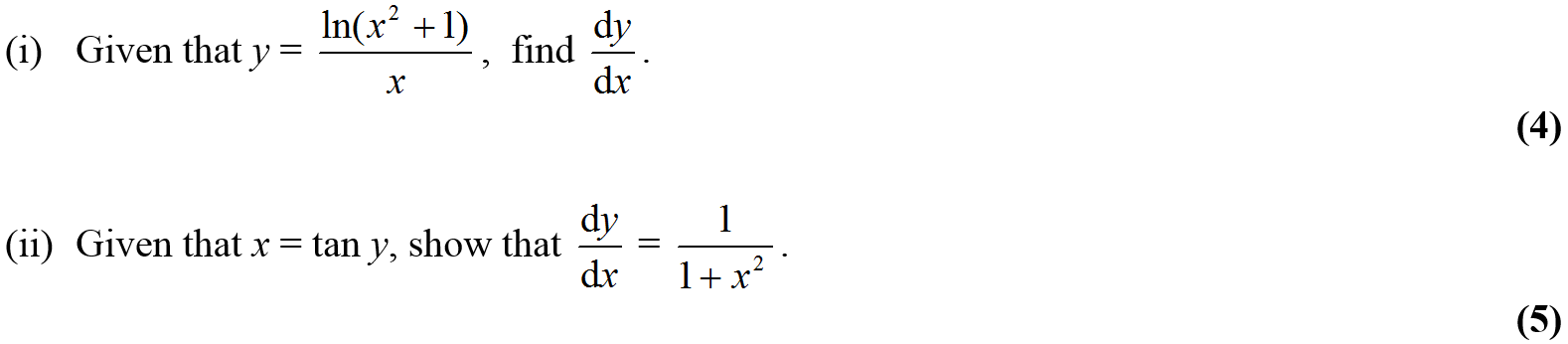 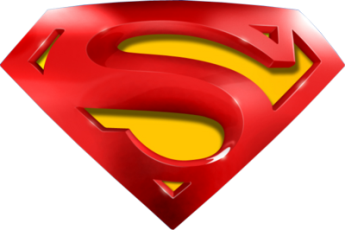 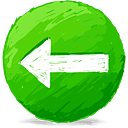 Jan 2010
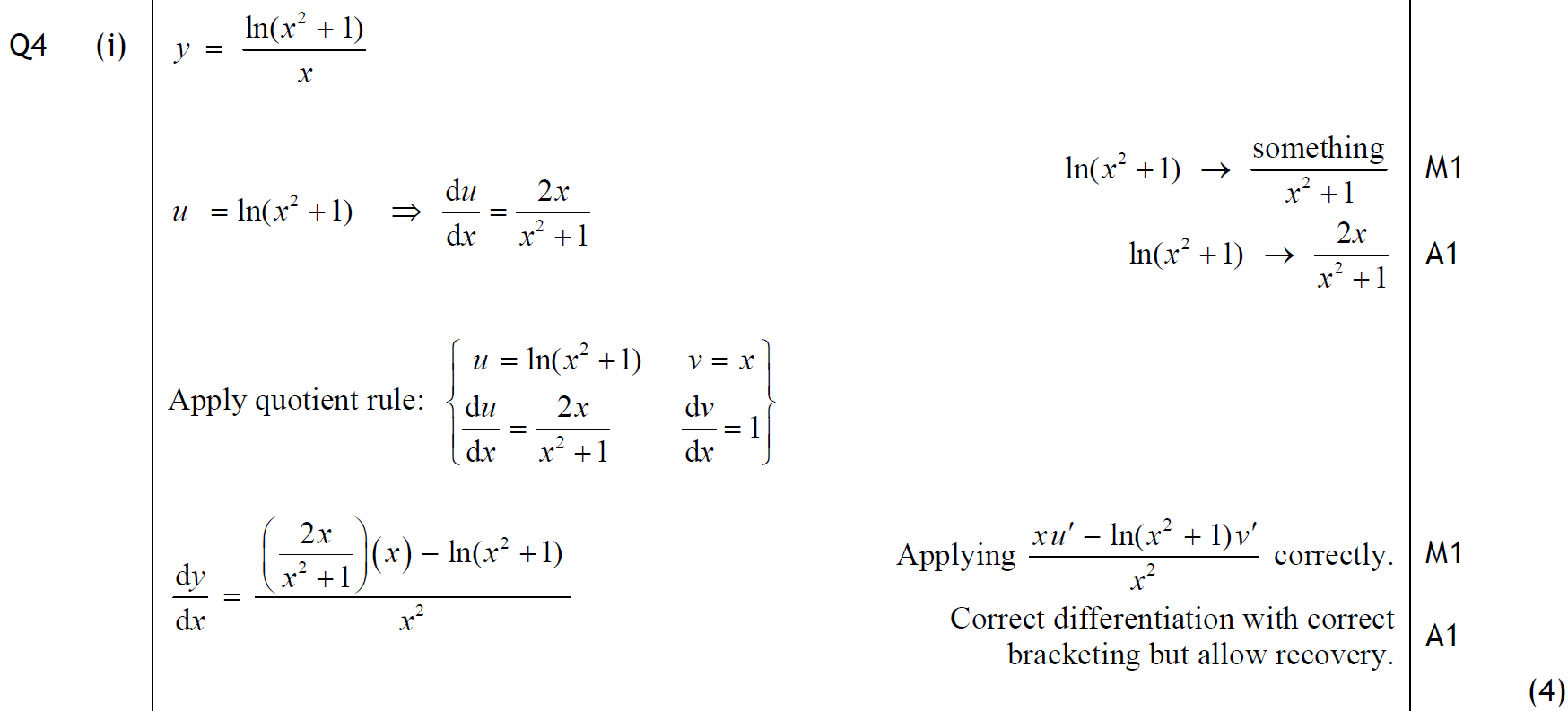 i
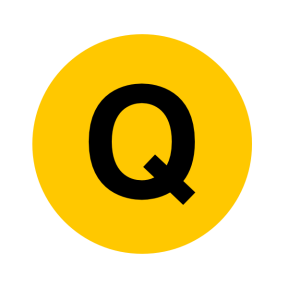 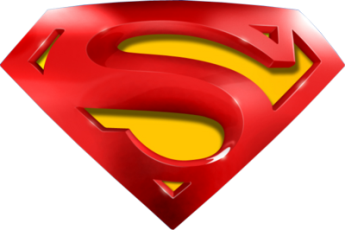 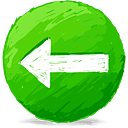 Jan 2010
ii
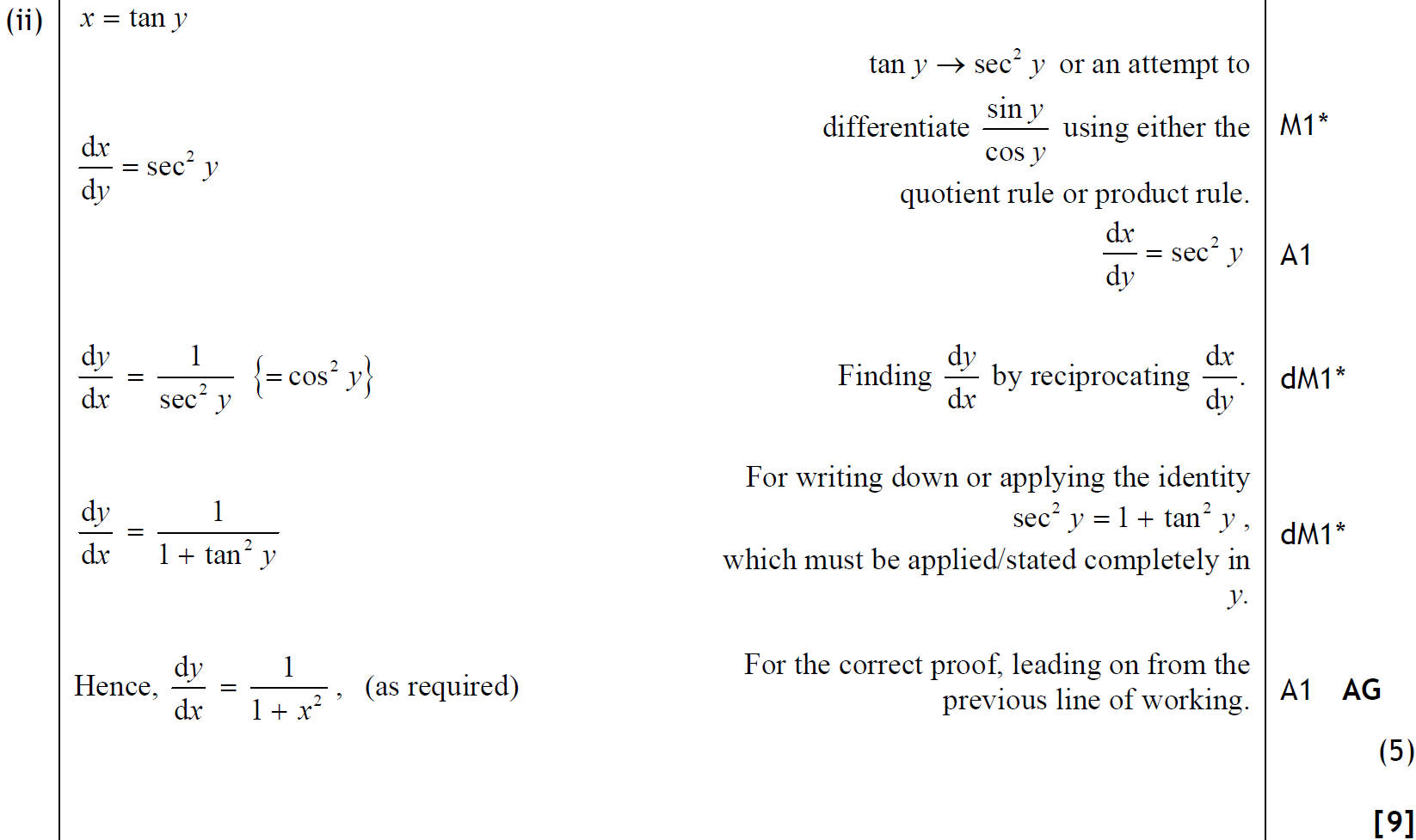 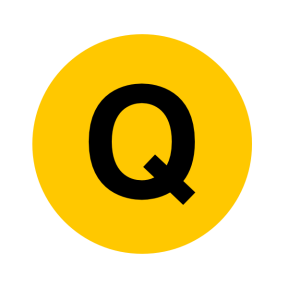 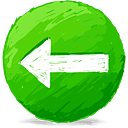 Jan 2010
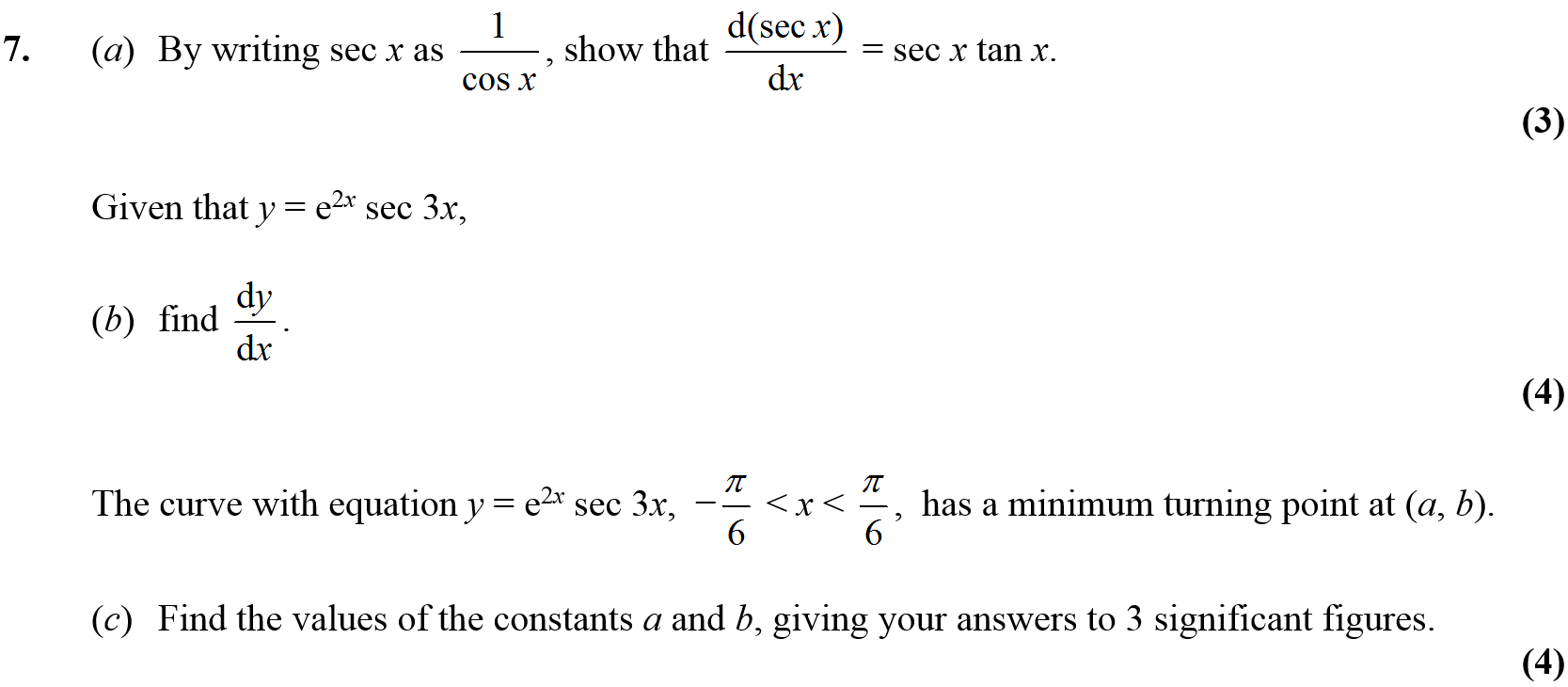 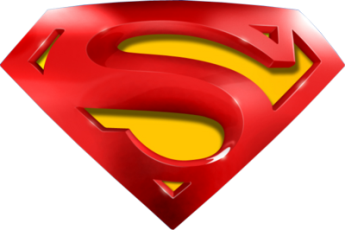 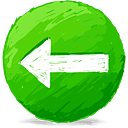 Jan 2010
A
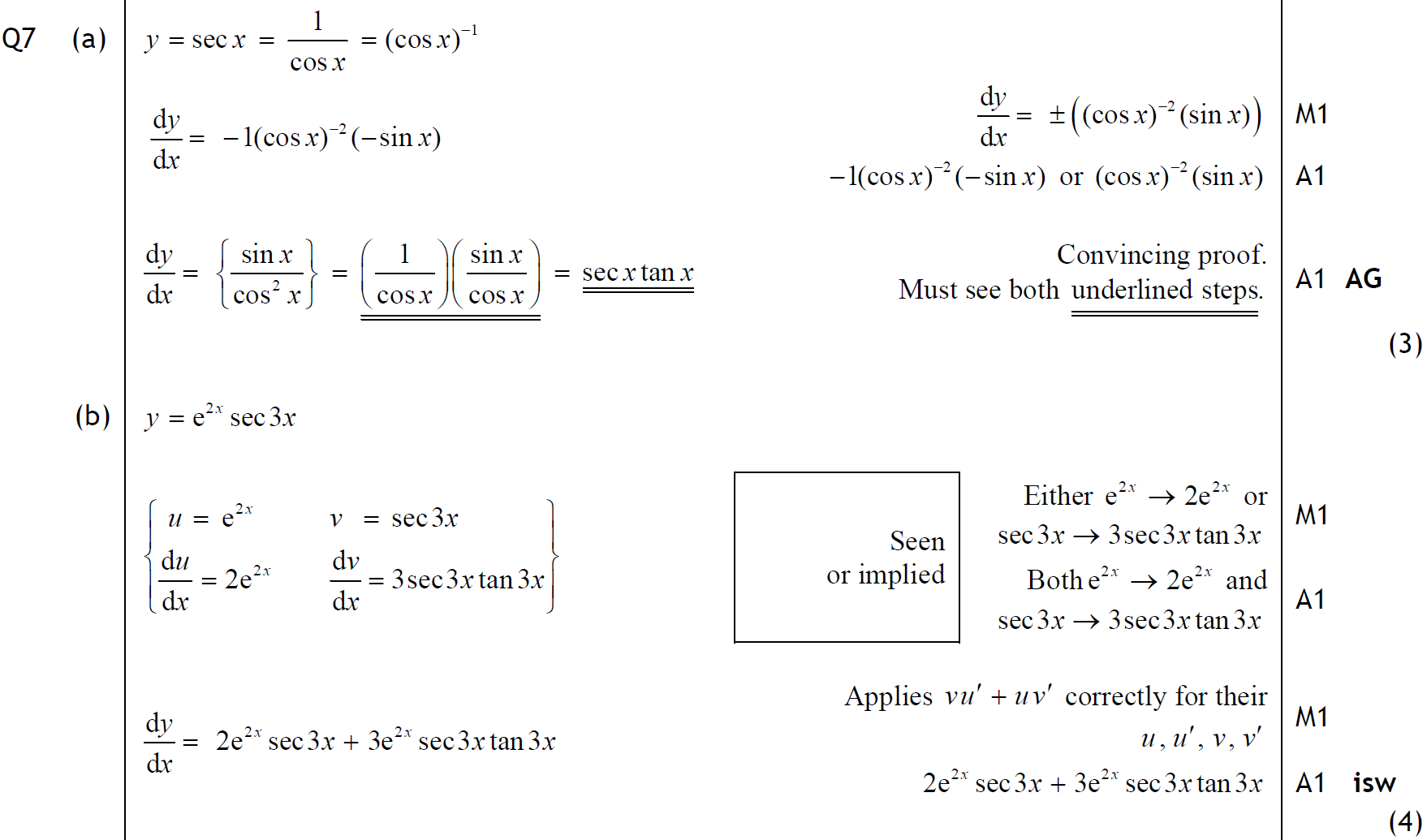 B
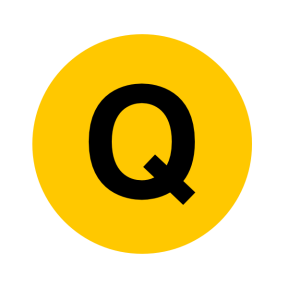 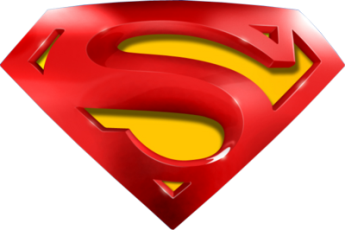 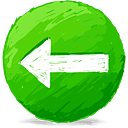 Jan 2010
C
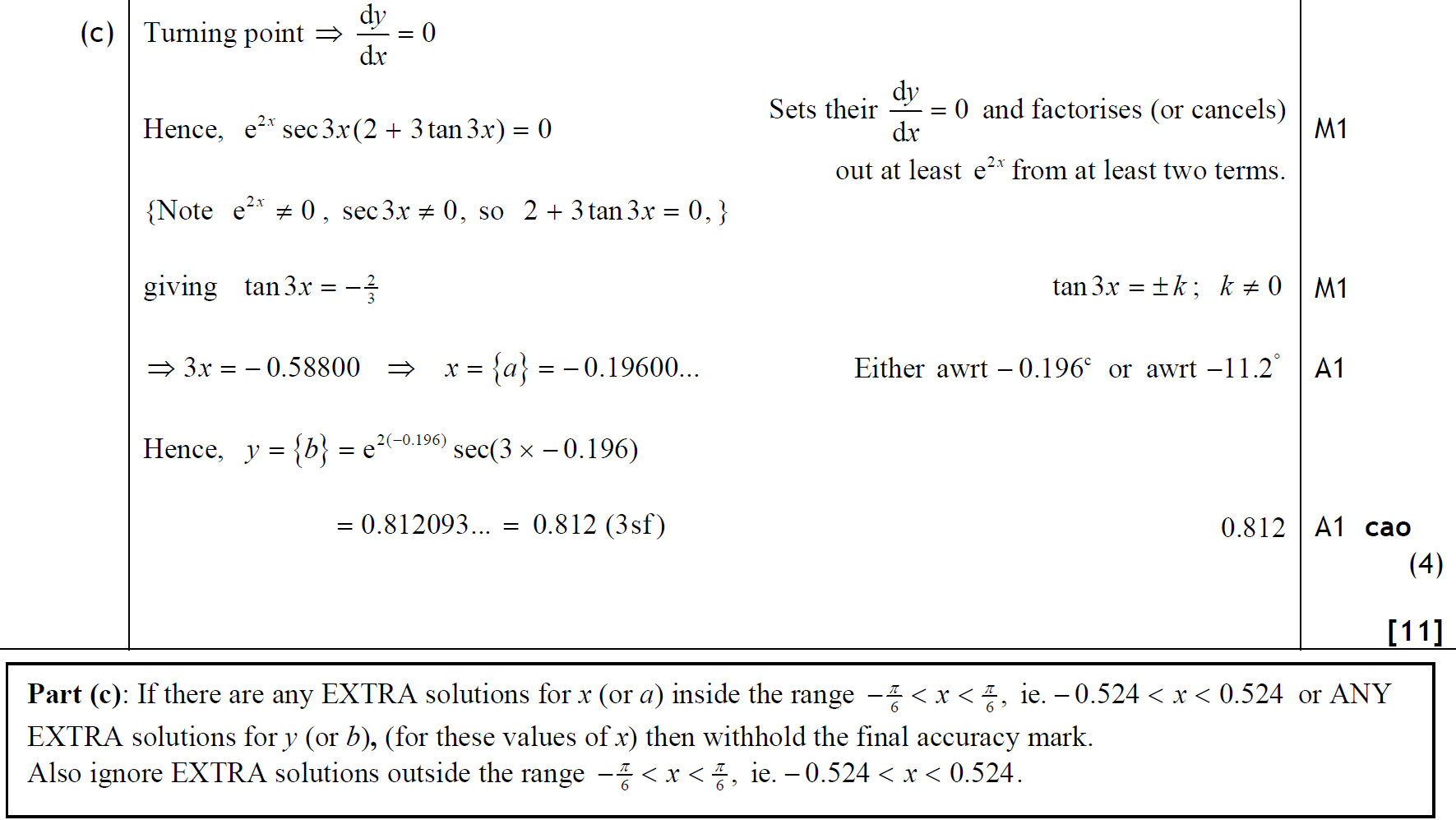 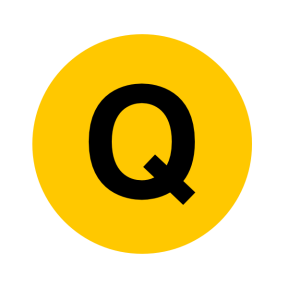 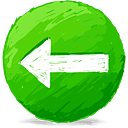 June 2010
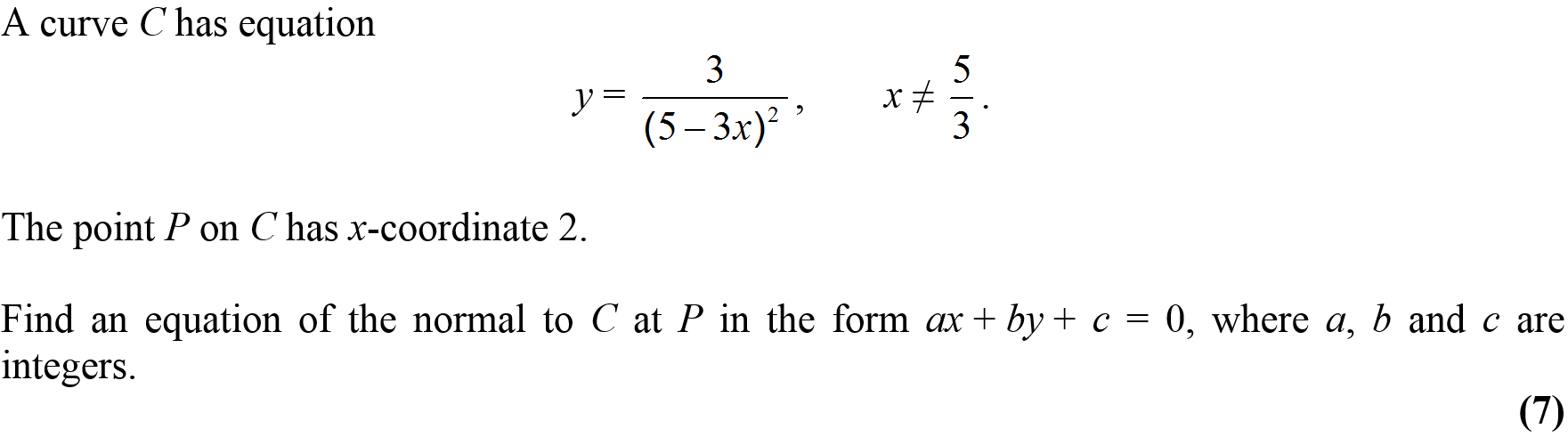 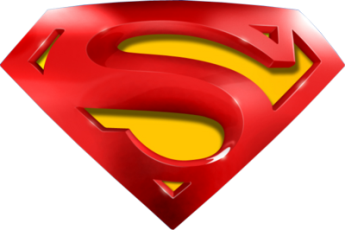 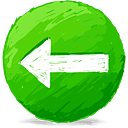 June 2010
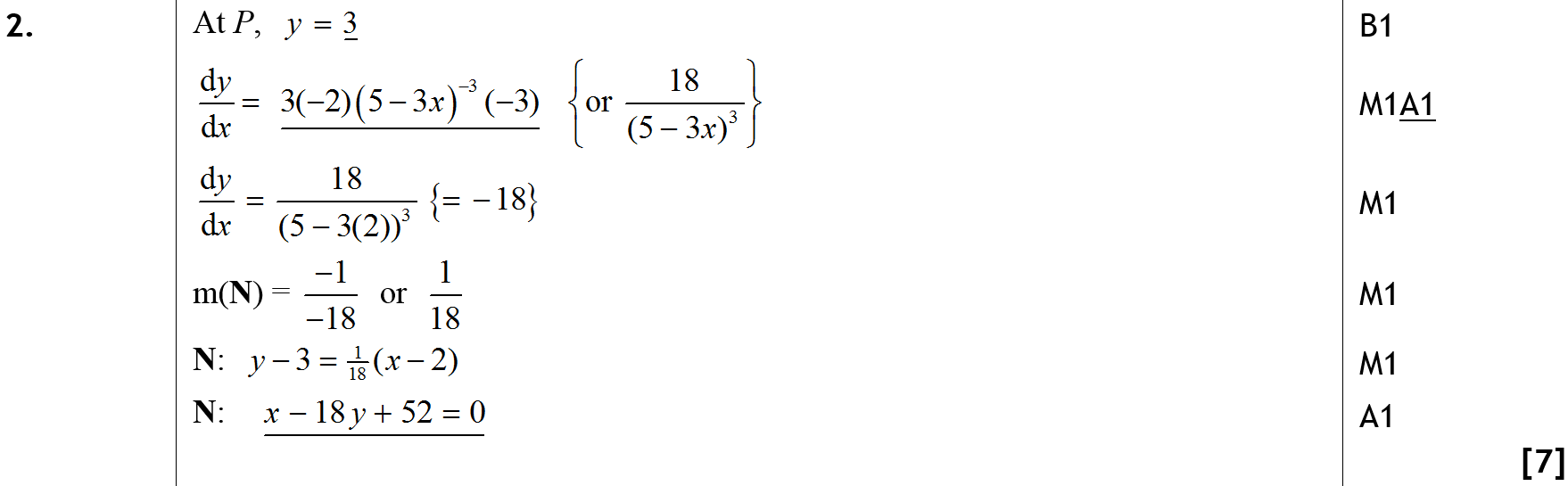 A
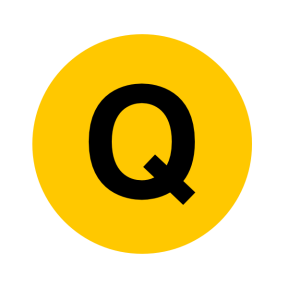 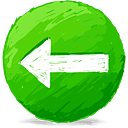 June 2010
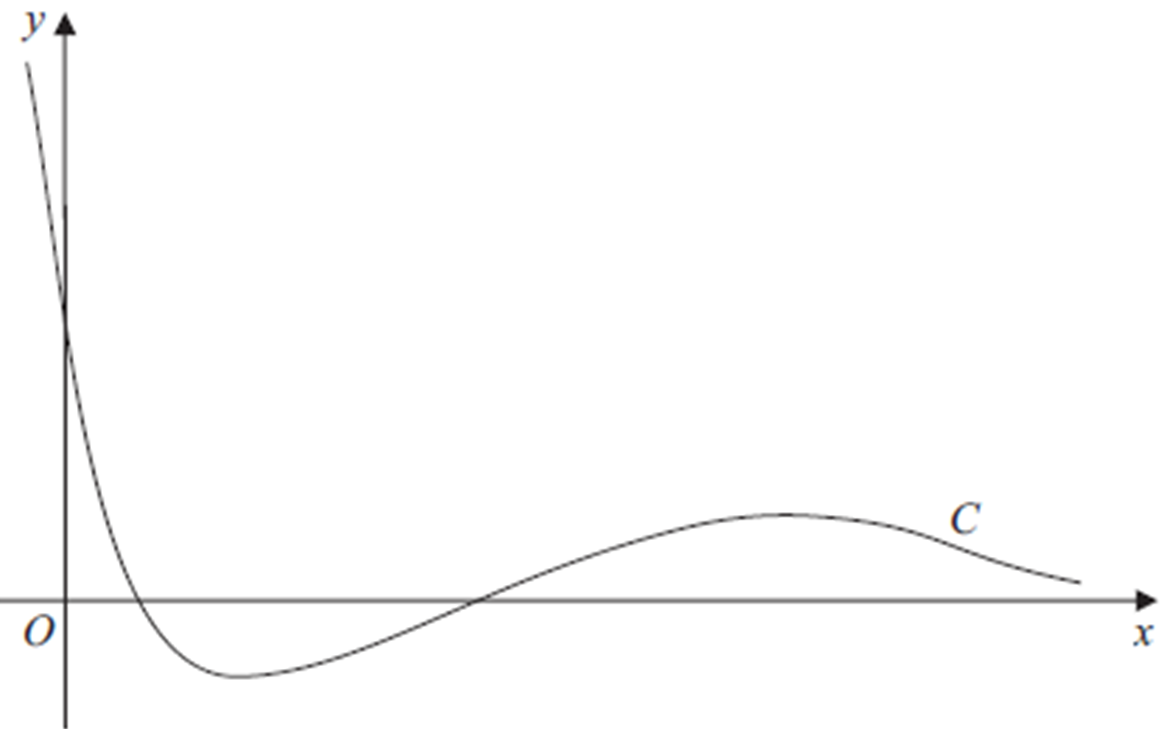 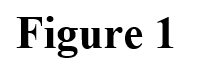 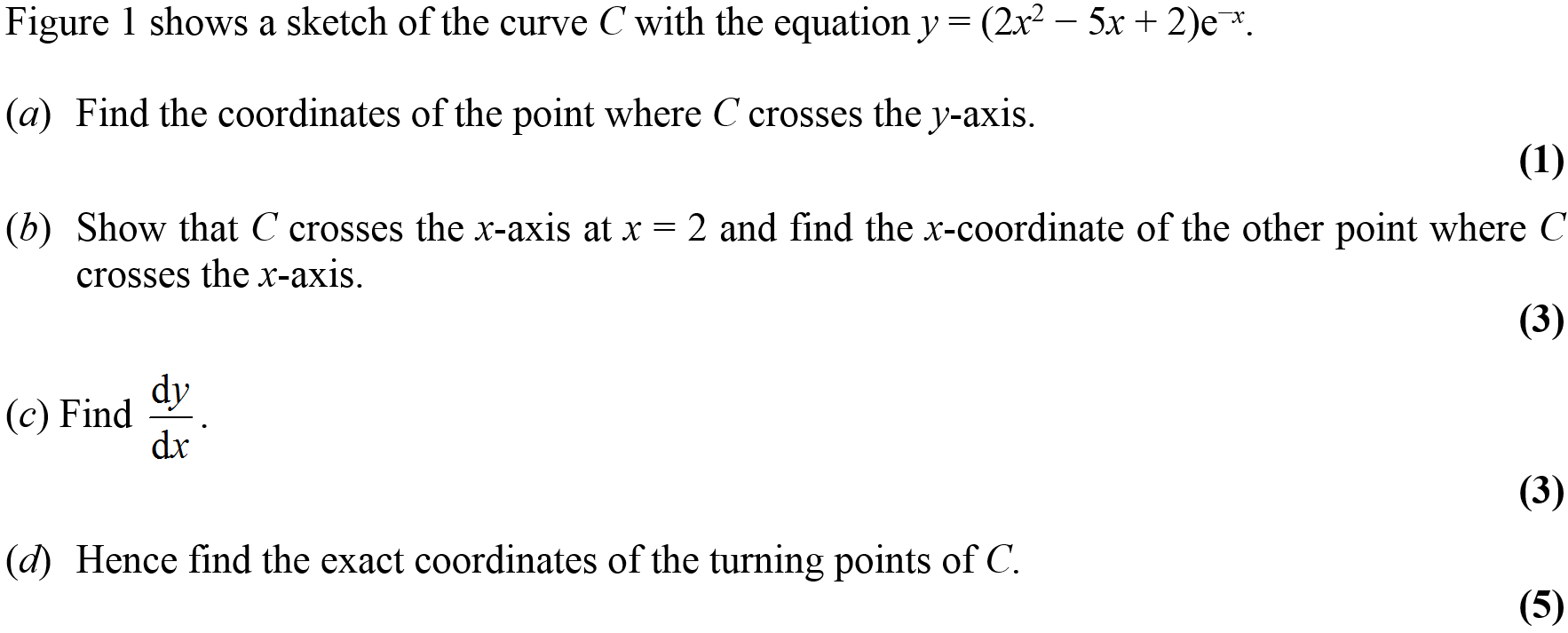 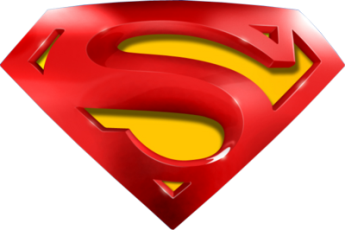 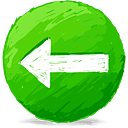 June 2010
A
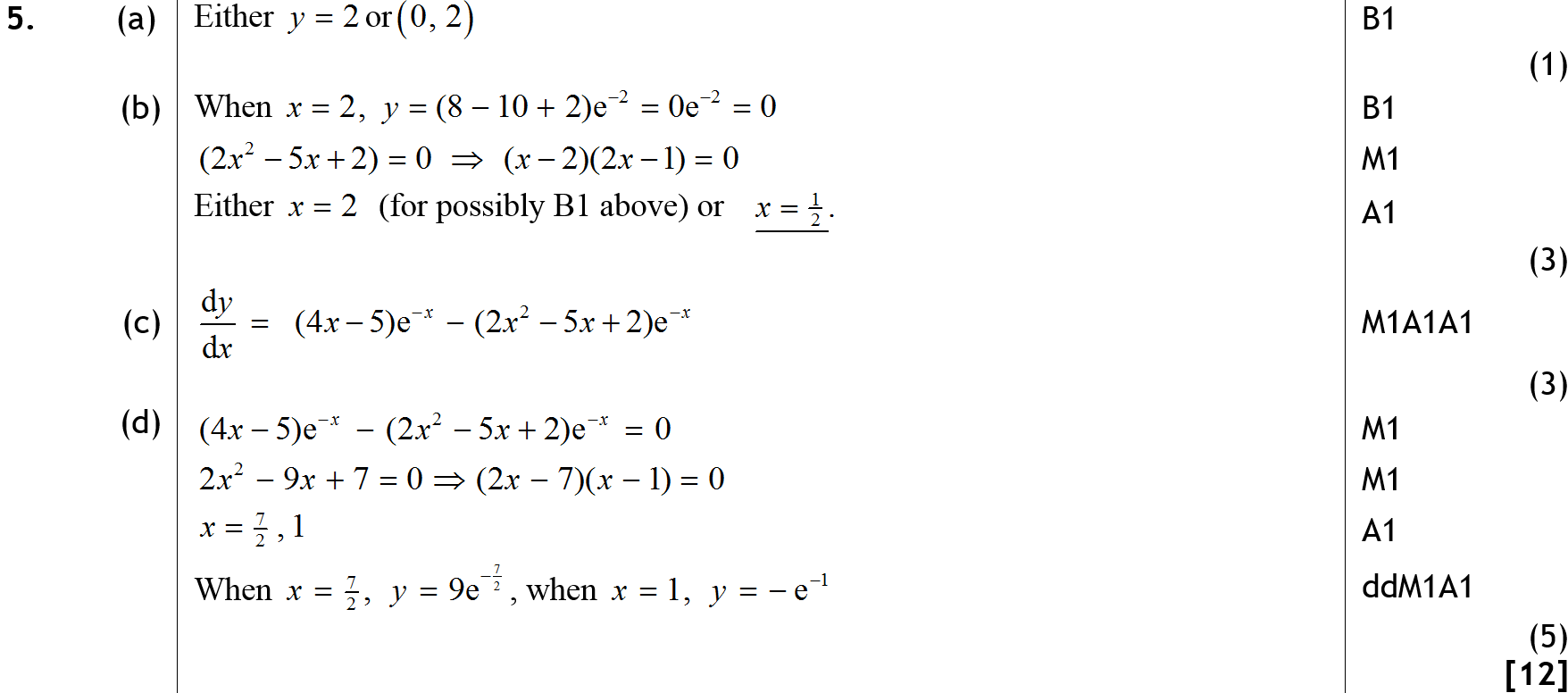 B
C
D
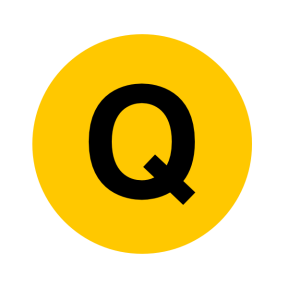 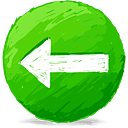 Jan 2011
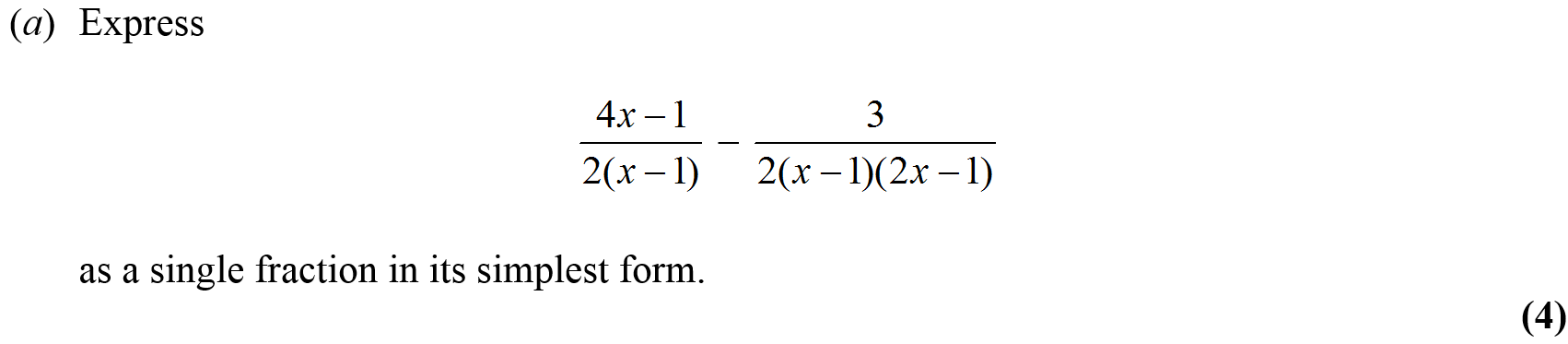 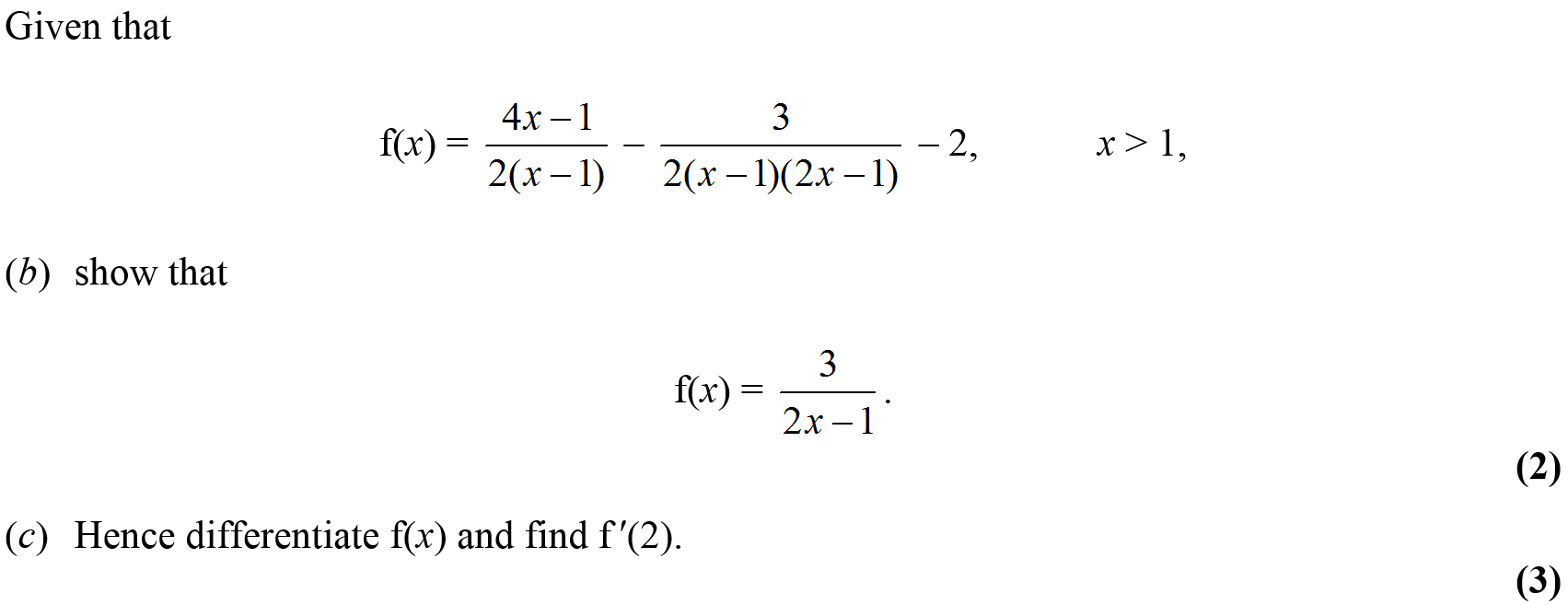 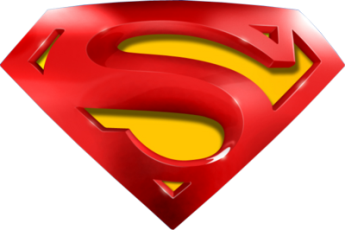 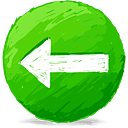 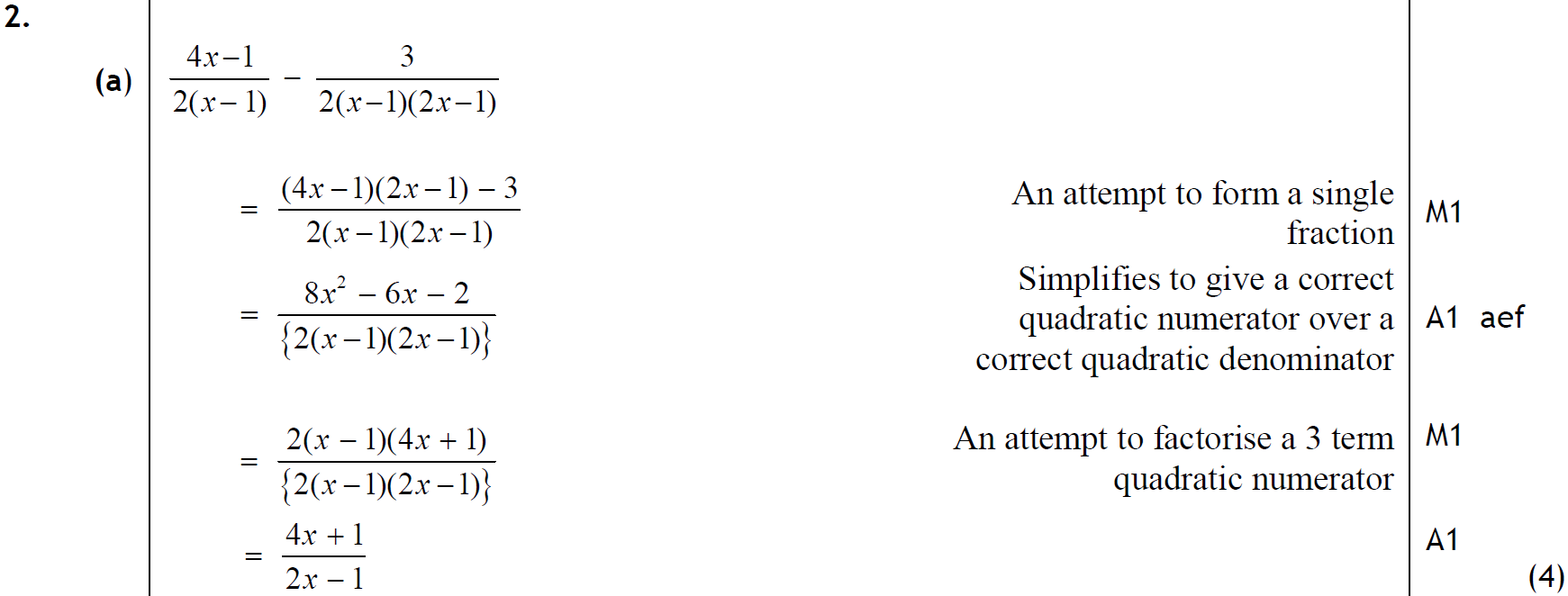 A
Jan 2011
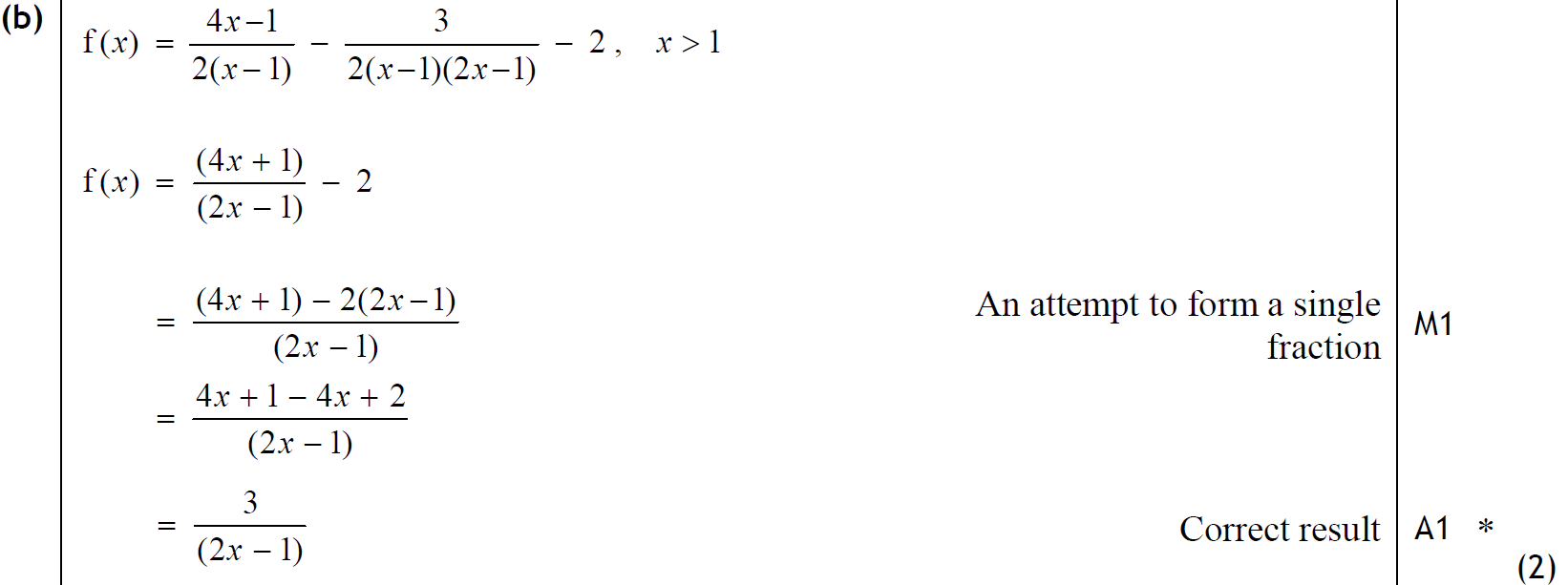 B
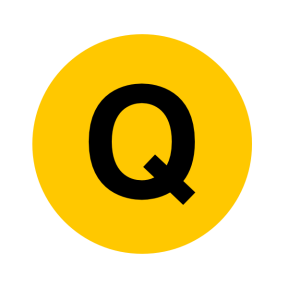 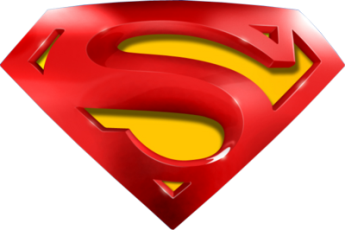 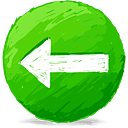 Jan 2011
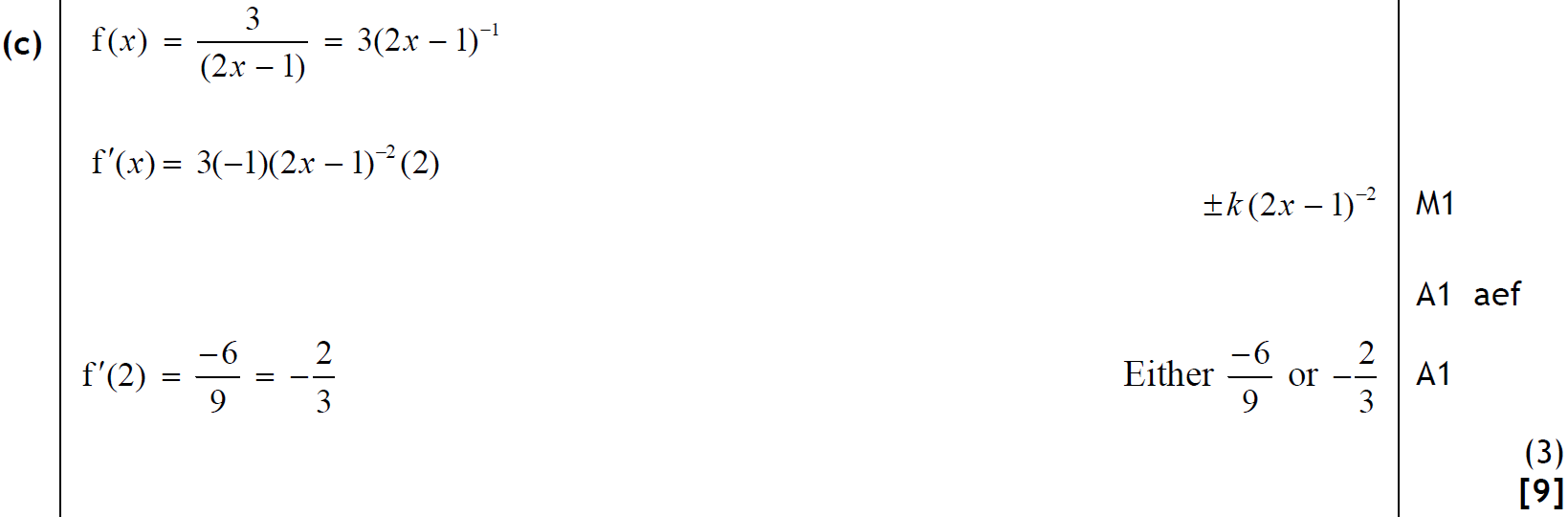 C
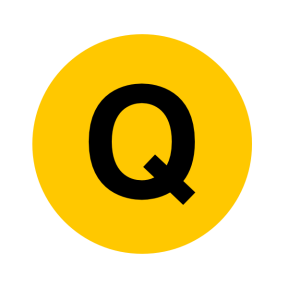 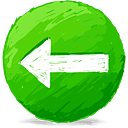 Jan 2011
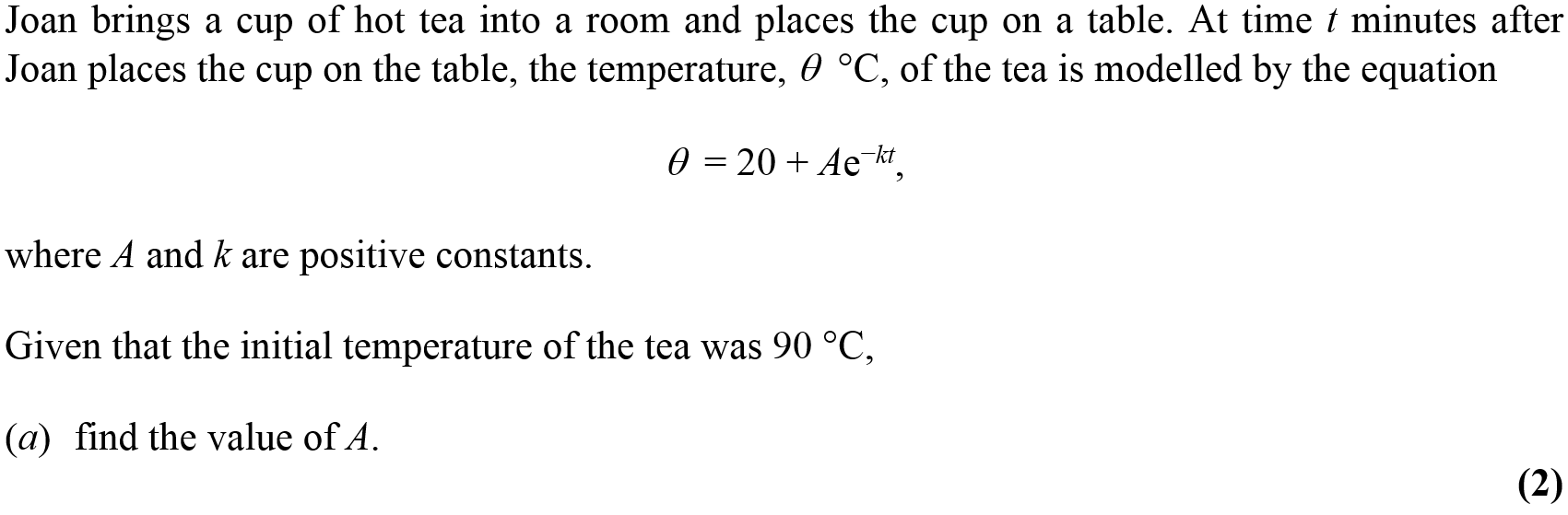 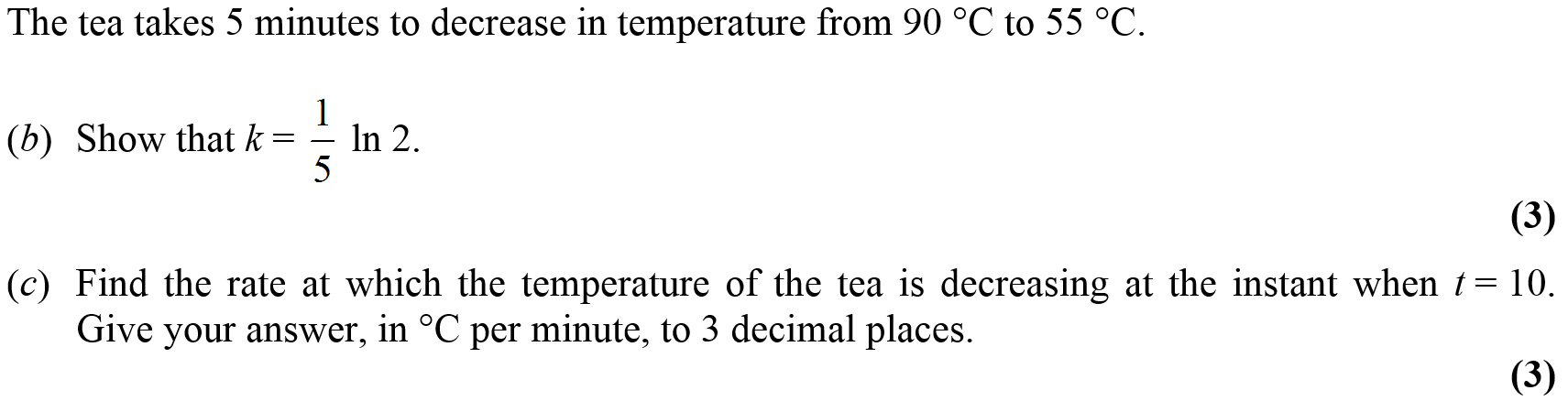 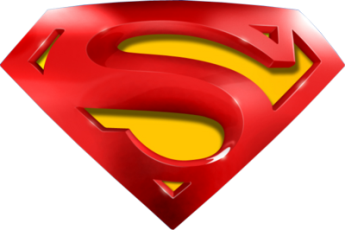 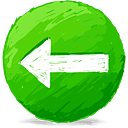 Jan 2011
A
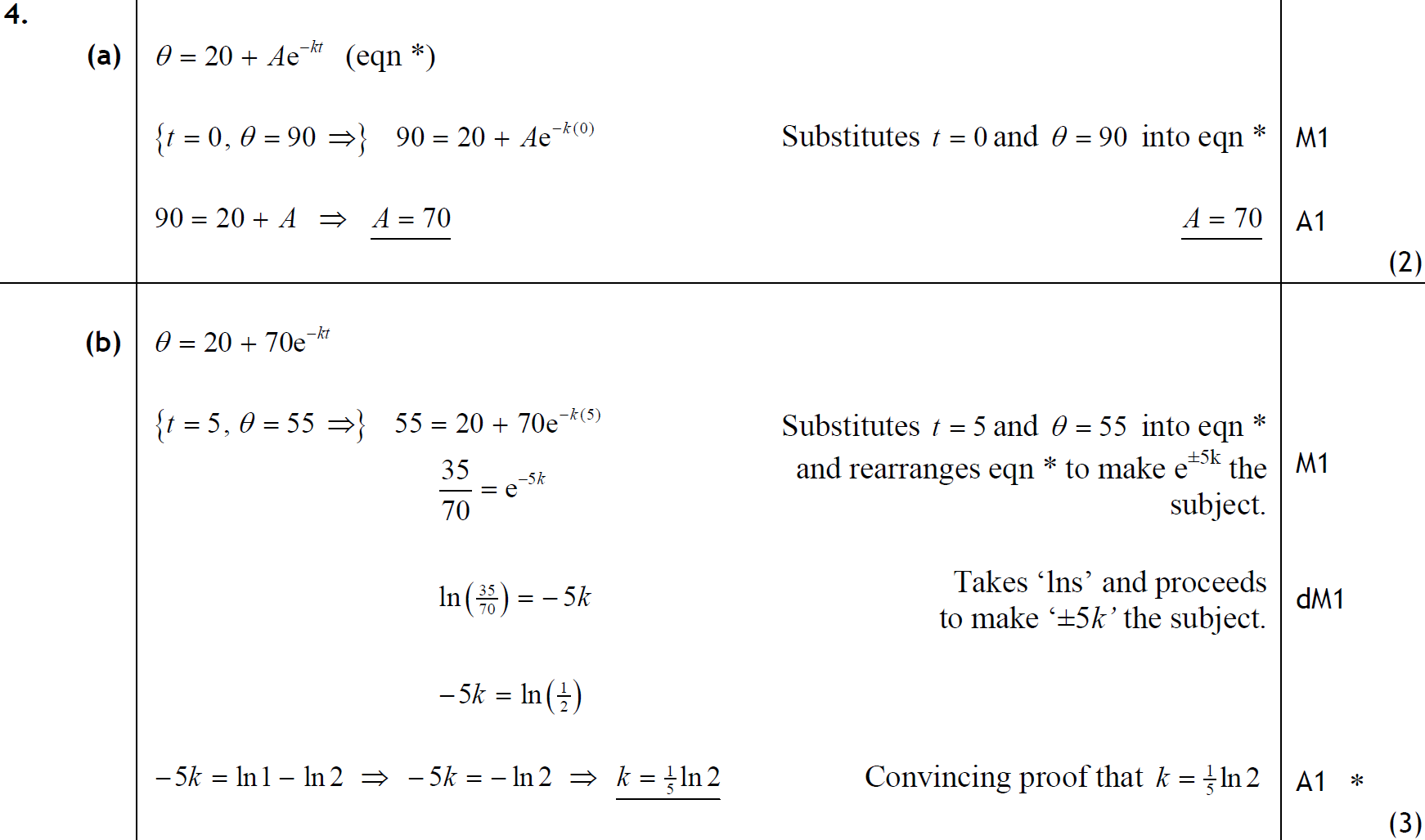 B
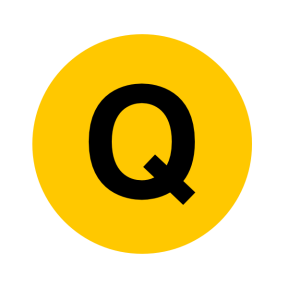 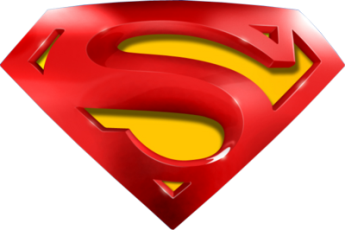 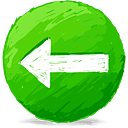 Jan 2011
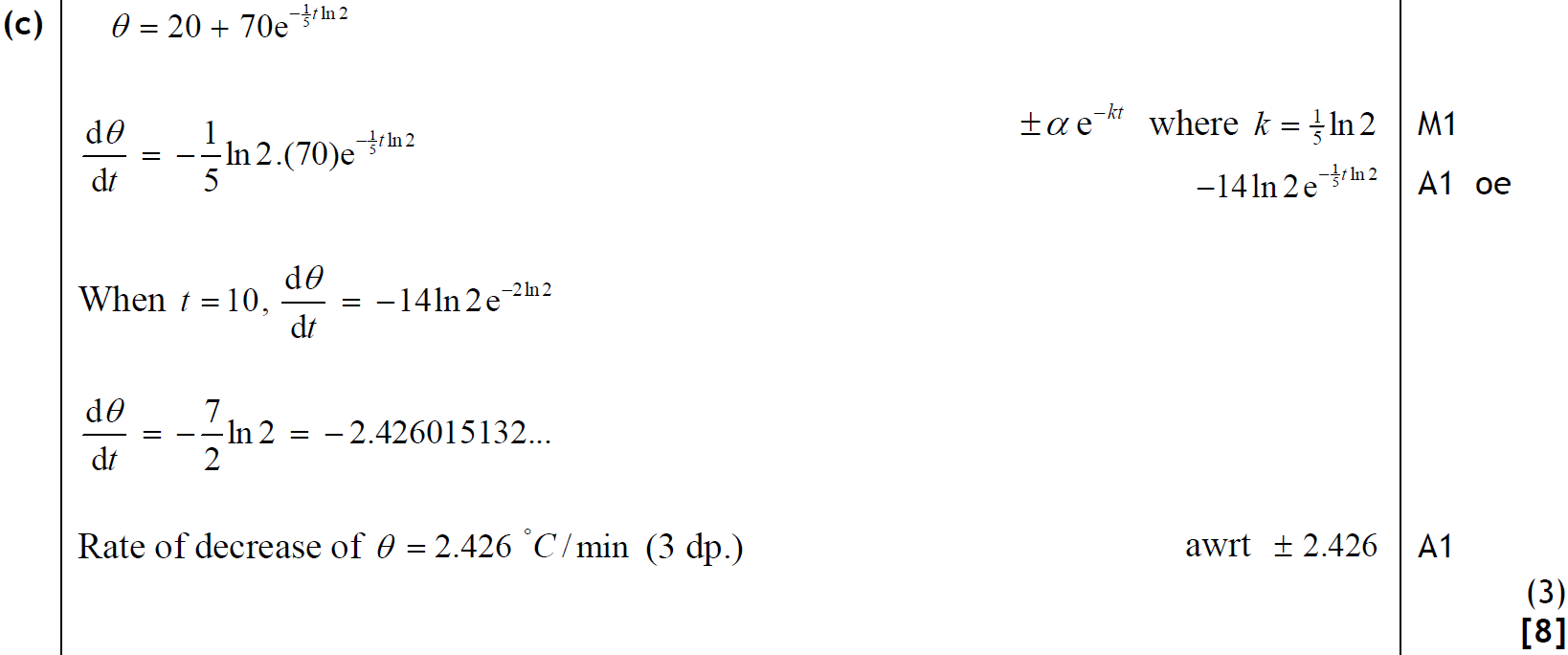 C
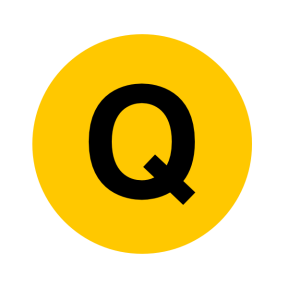 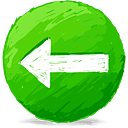 Jan 2011
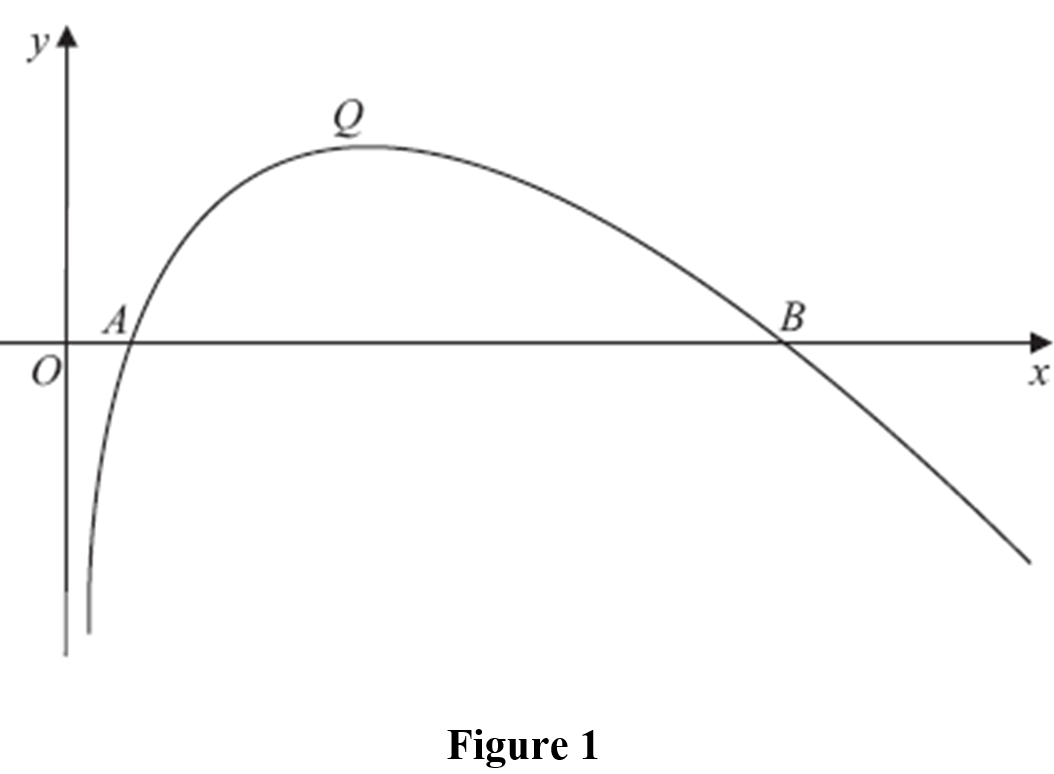 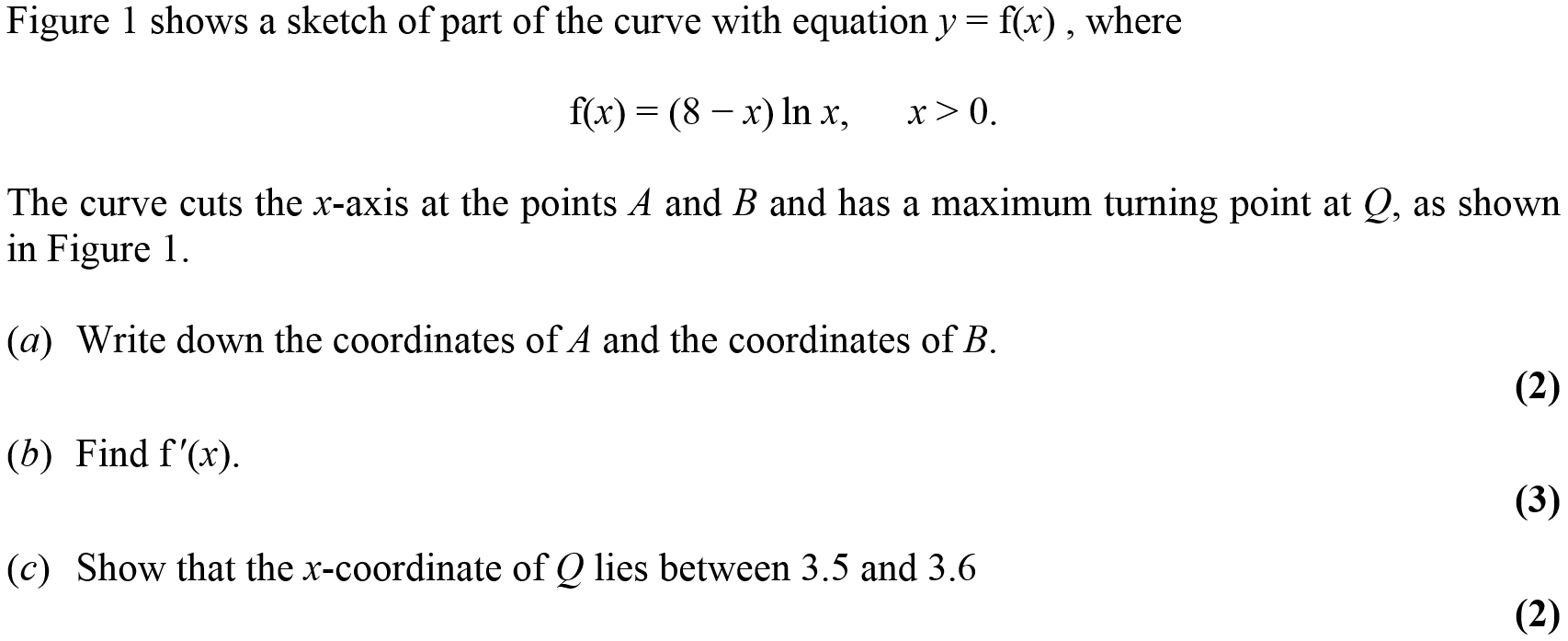 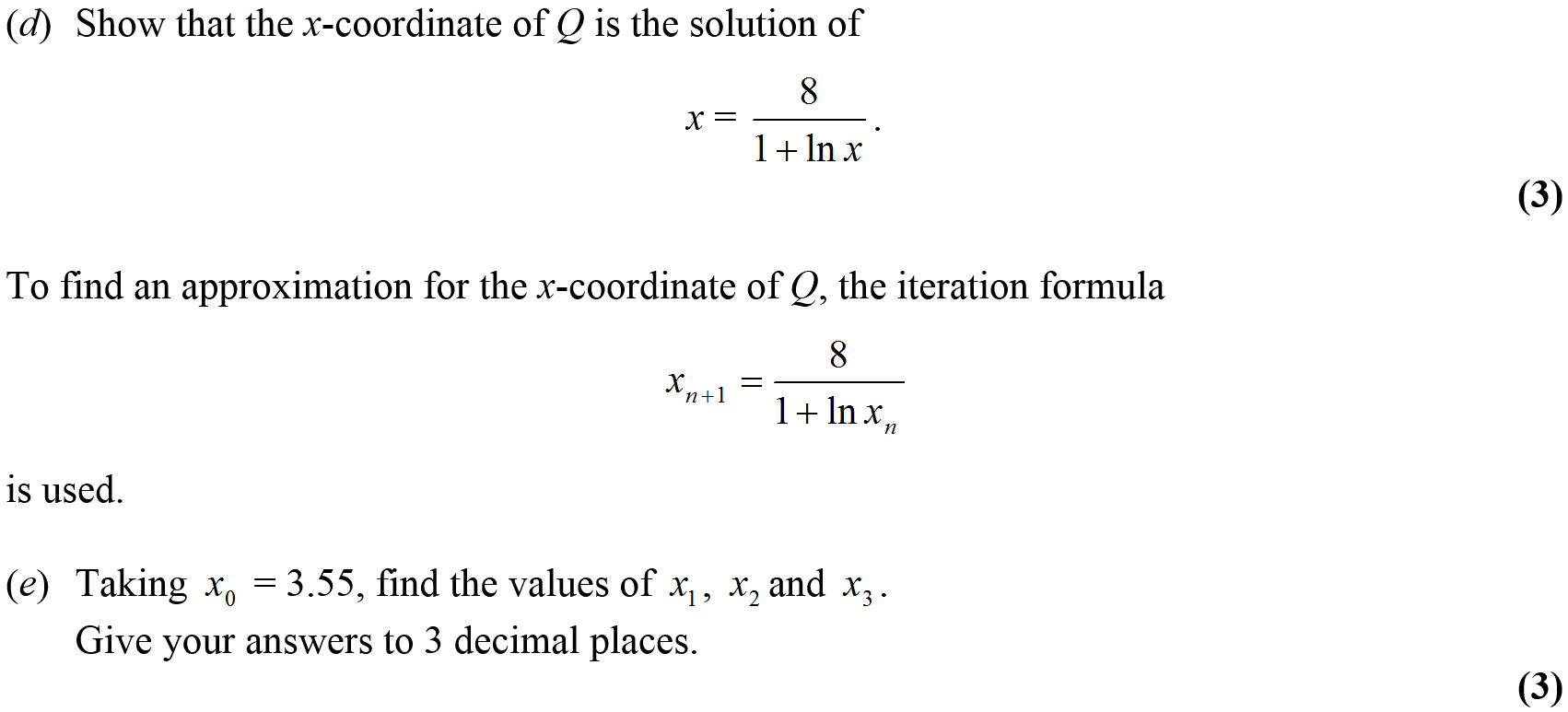 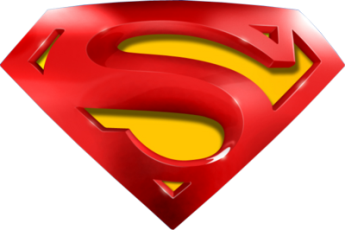 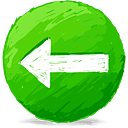 Jan 2011
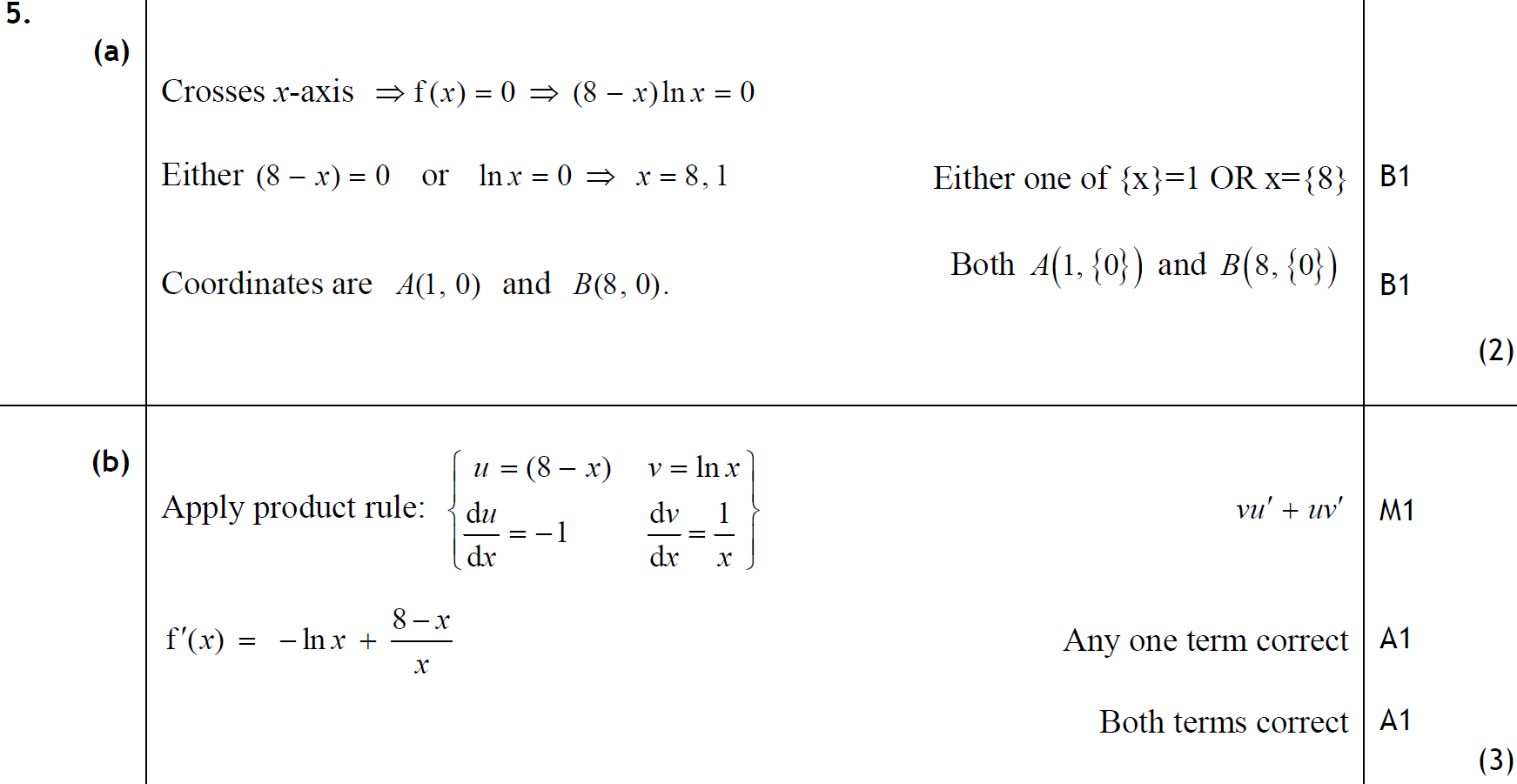 A
B
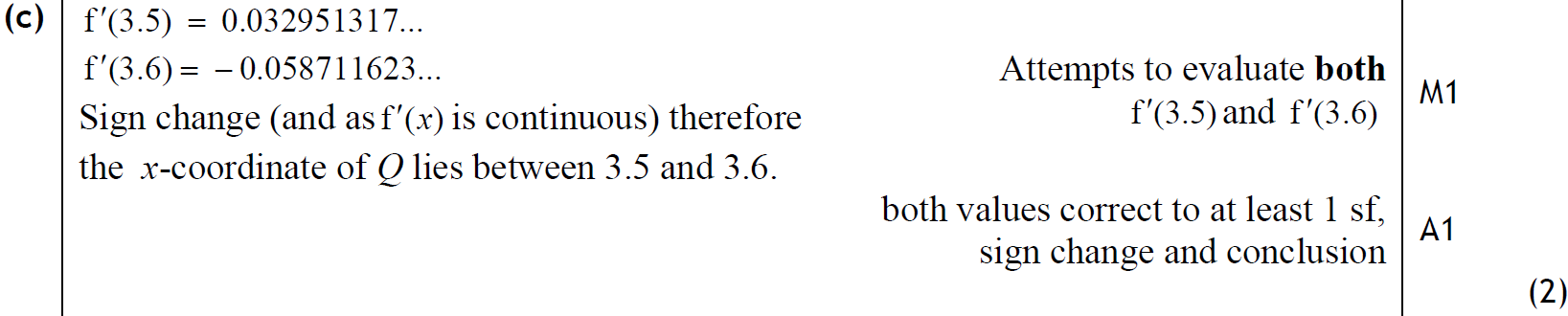 C
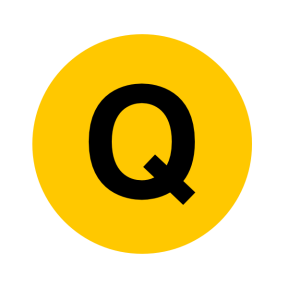 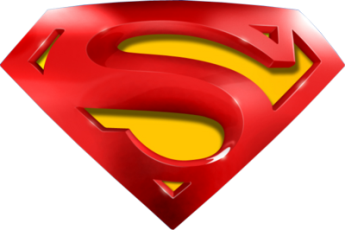 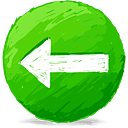 Jan 2011
D
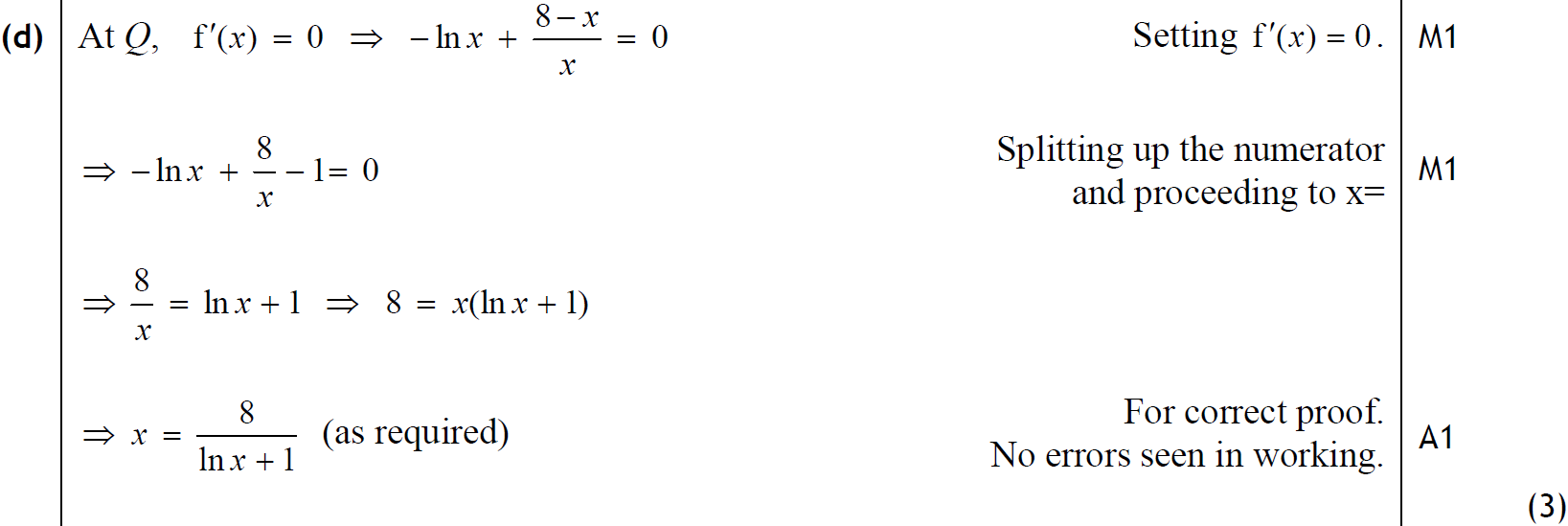 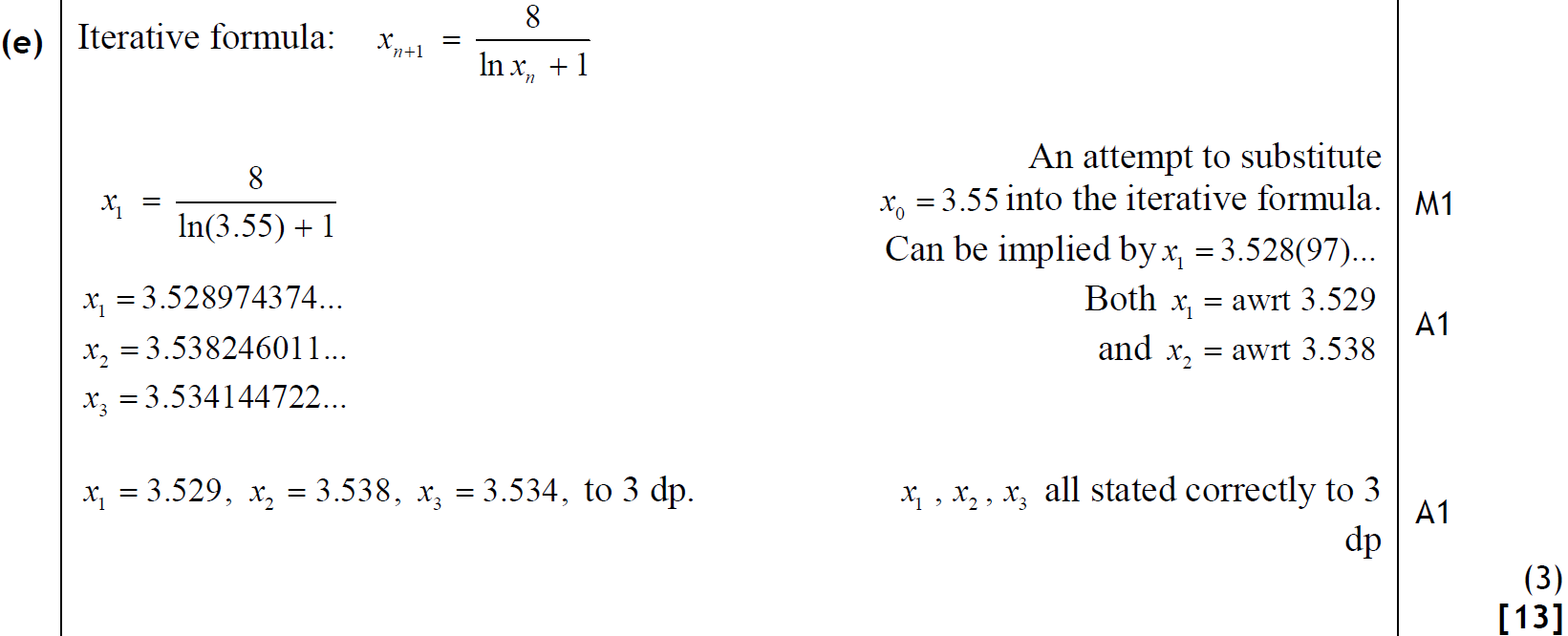 E
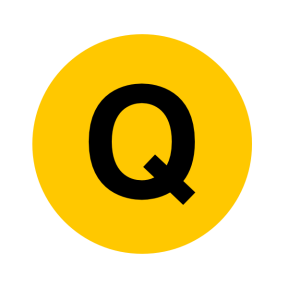 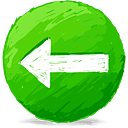 Jan 2011
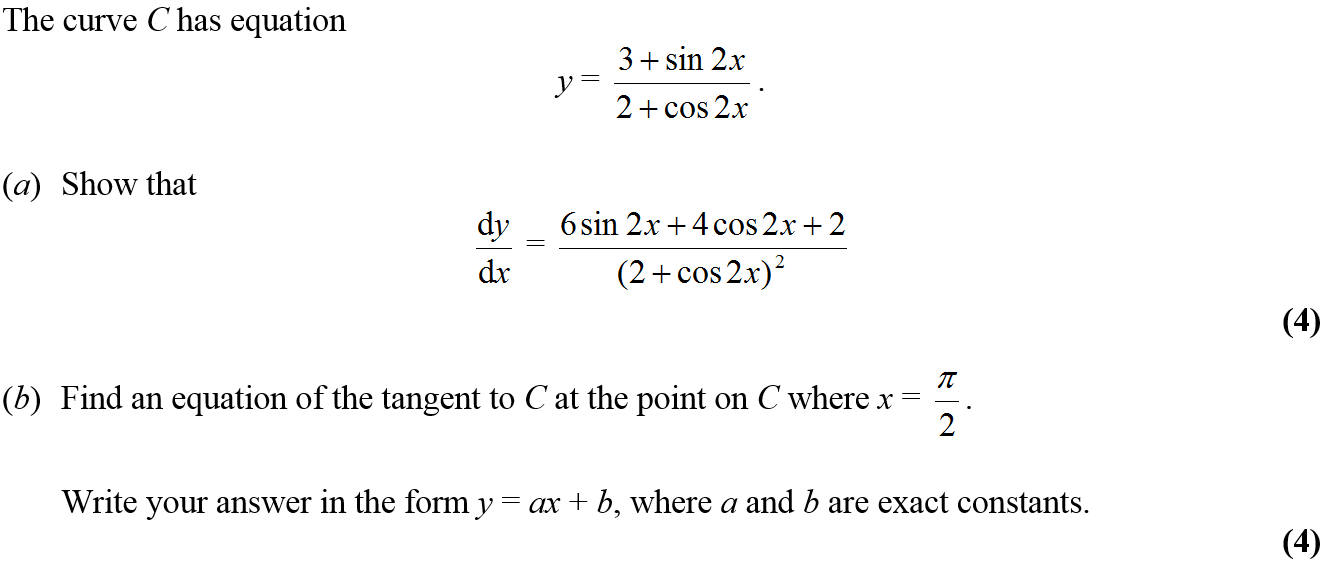 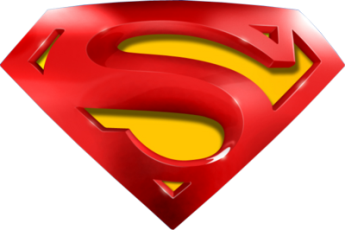 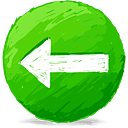 Jan 2011
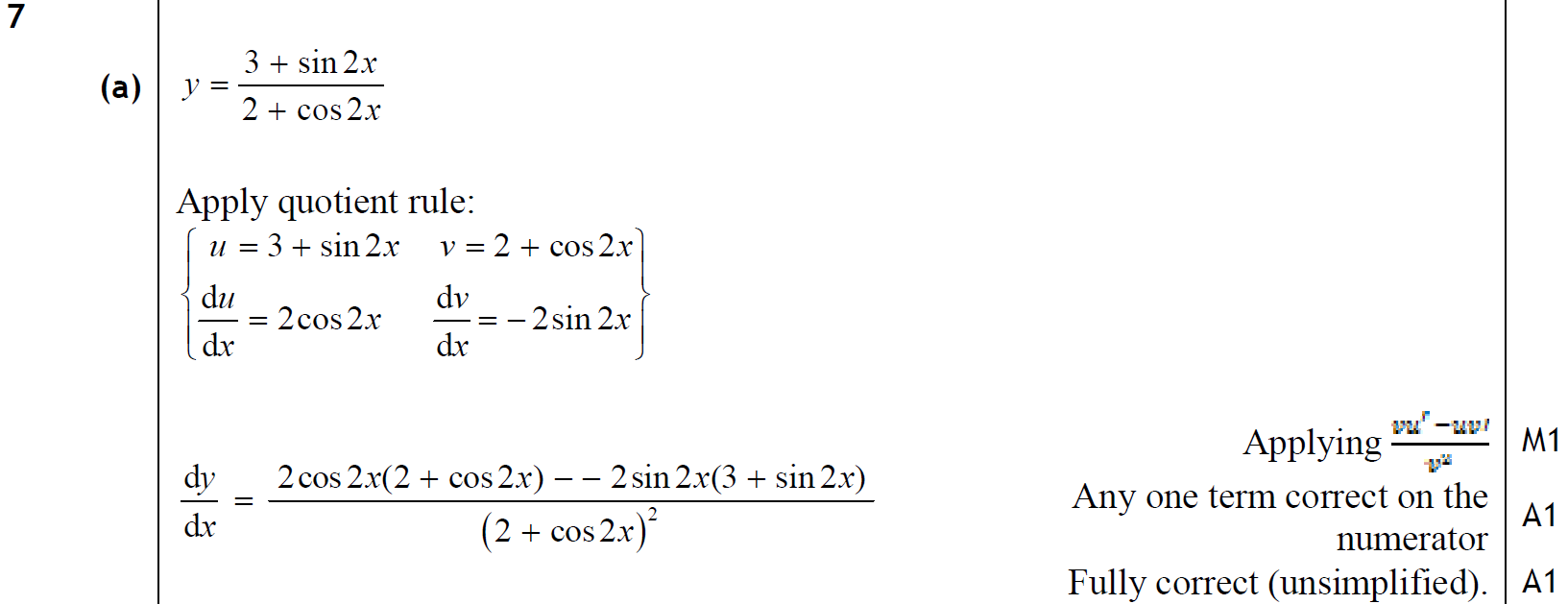 A
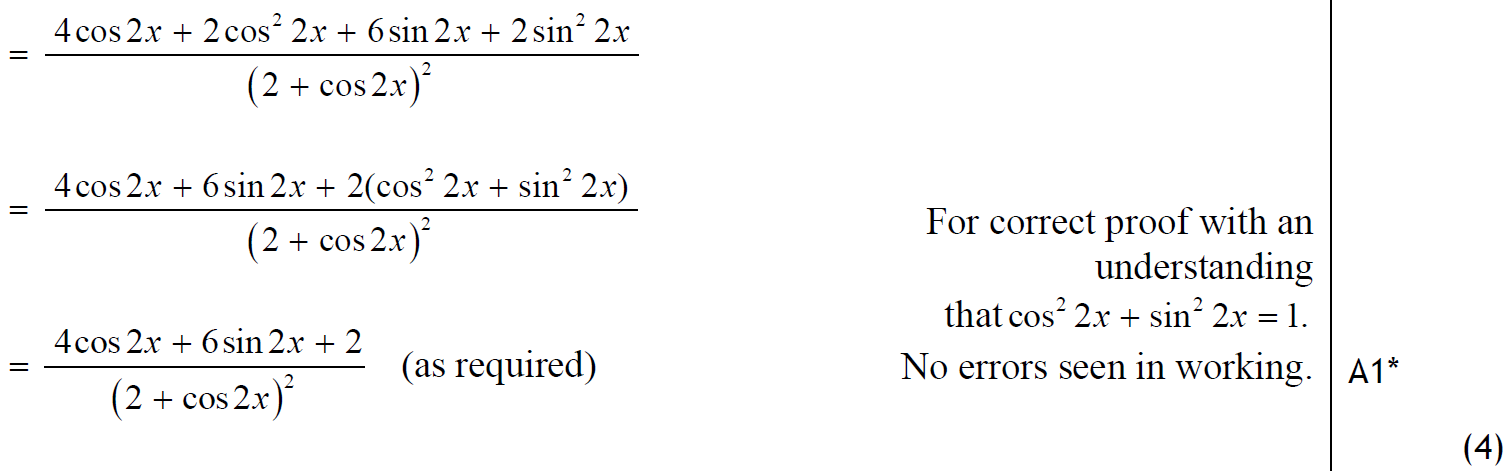 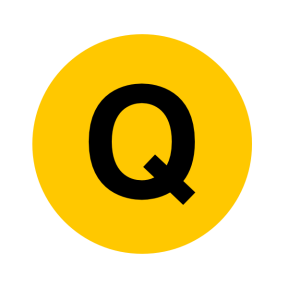 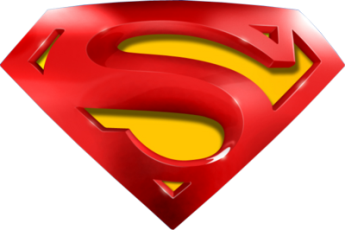 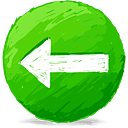 Jan 2011
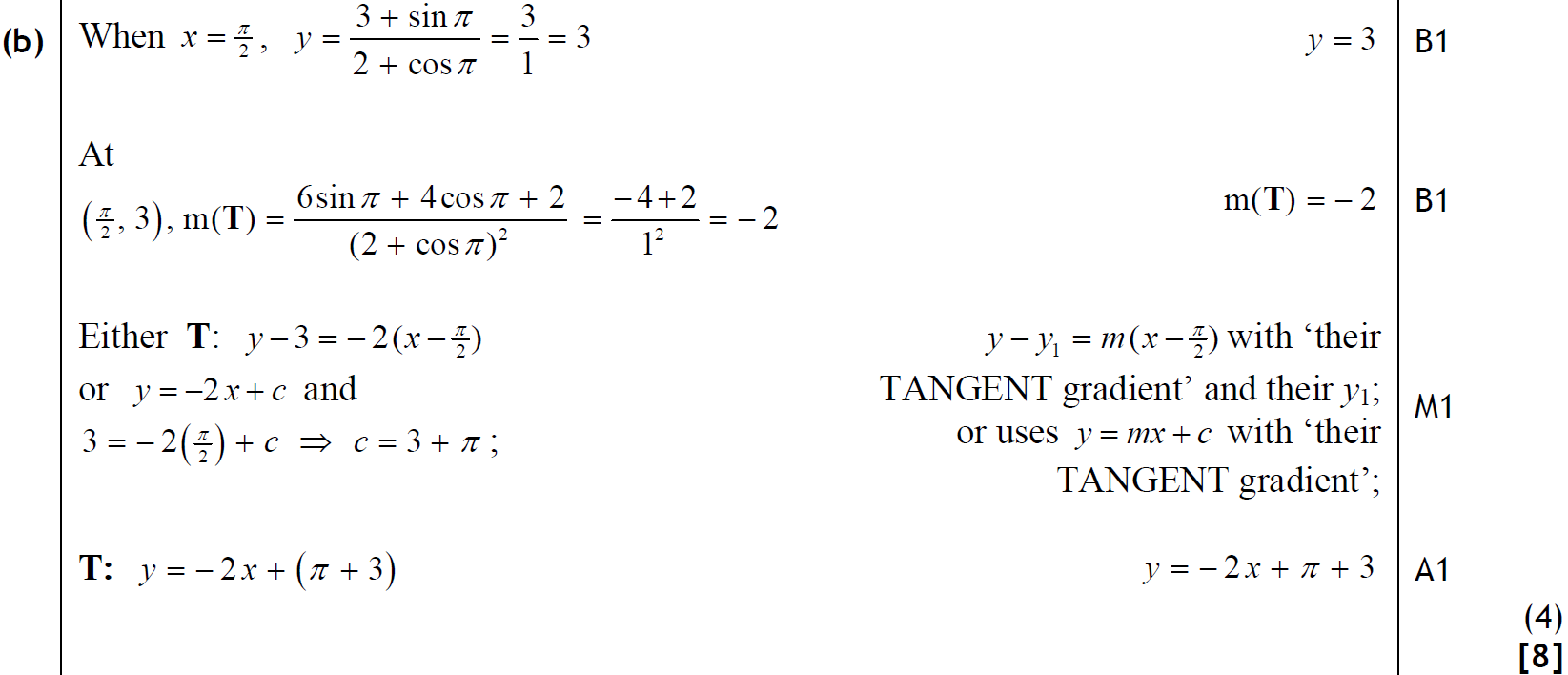 B
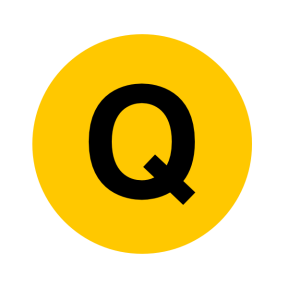 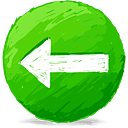 Jan 2011
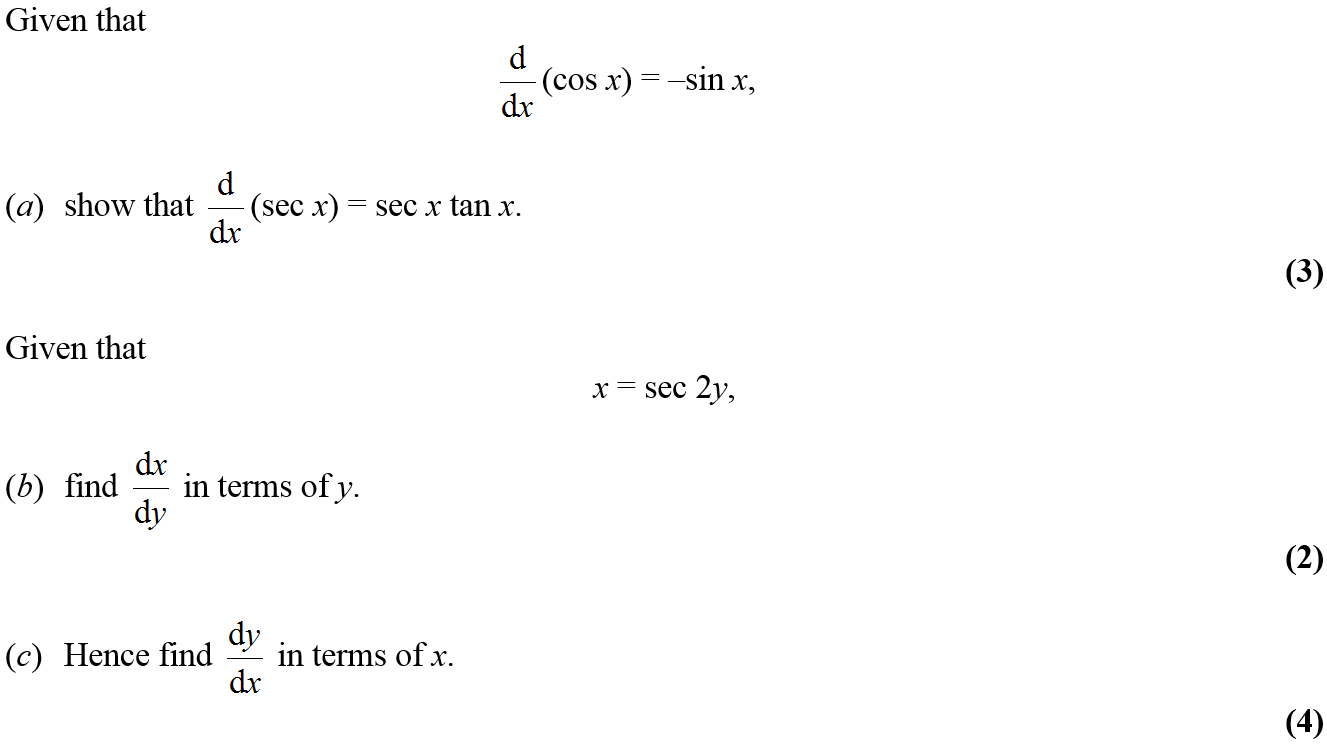 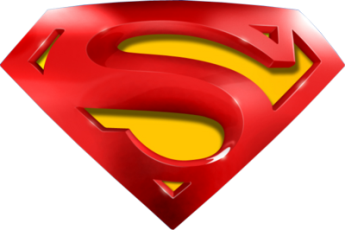 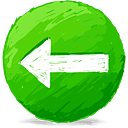 Jan 2011
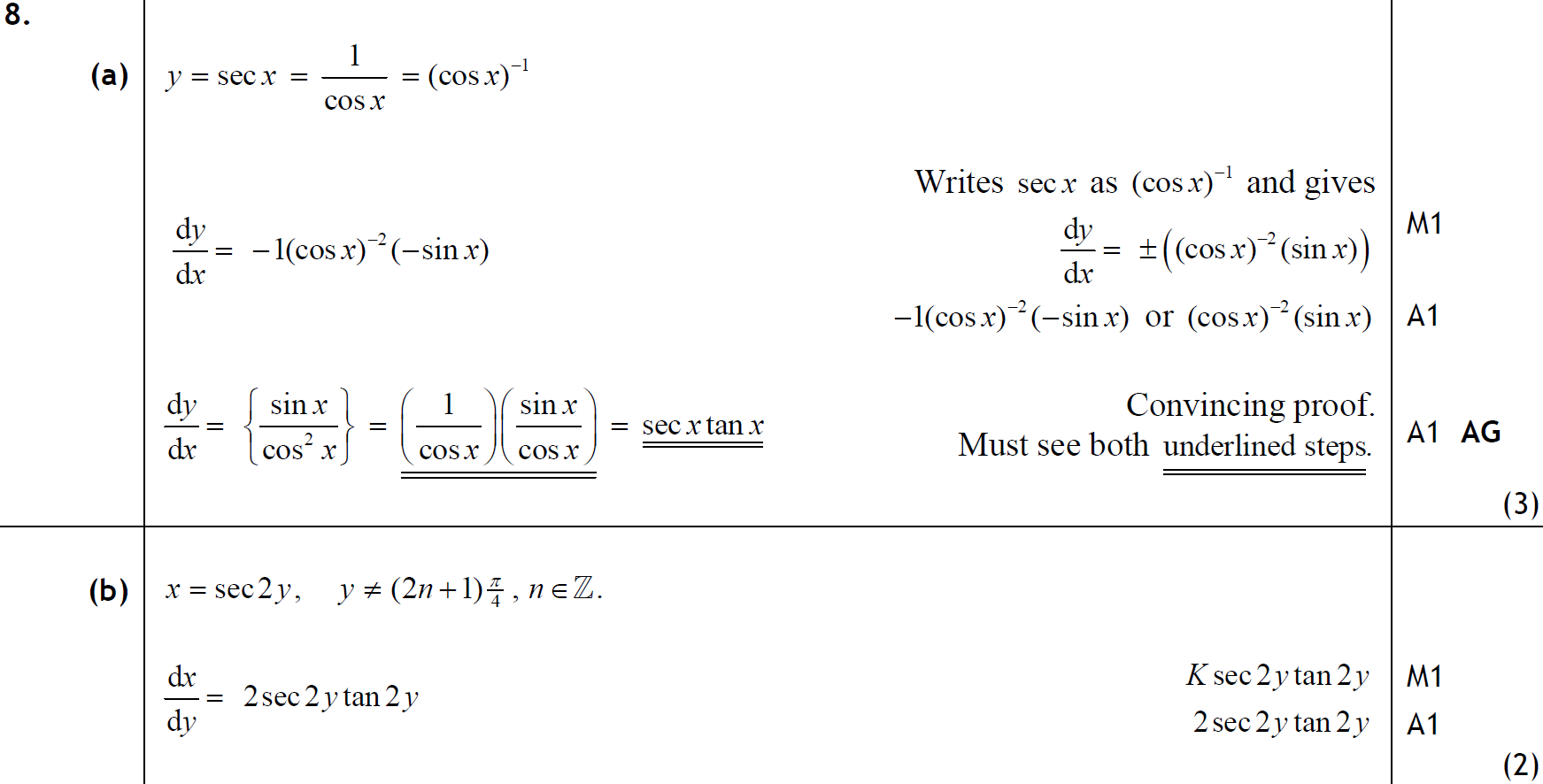 A
B
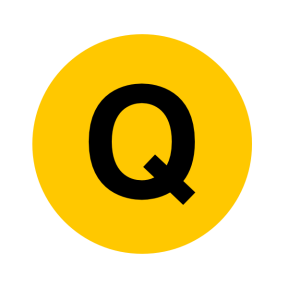 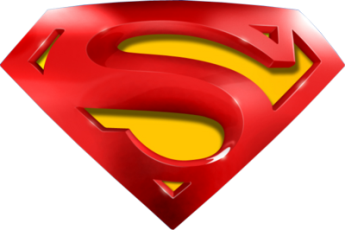 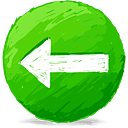 Jan 2011
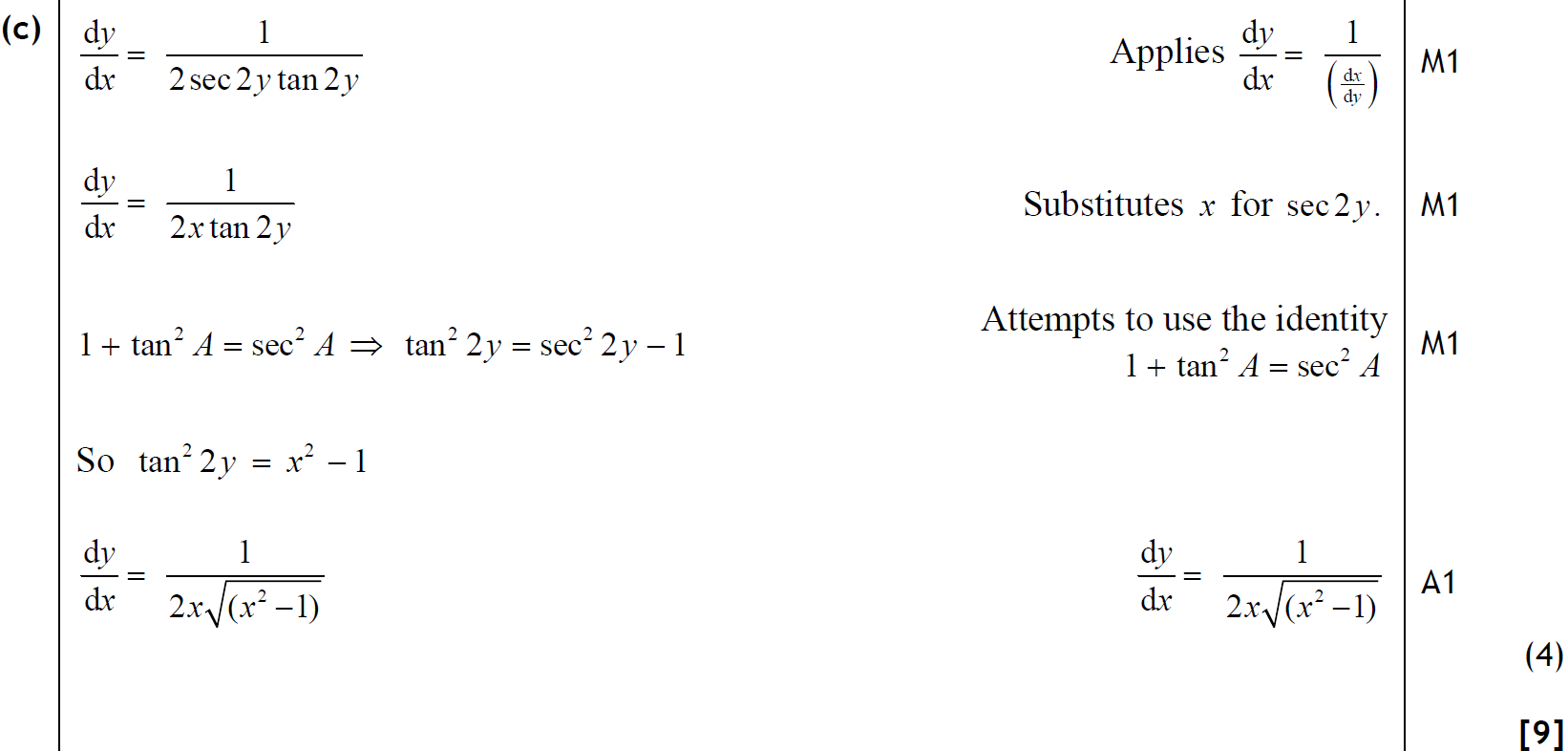 C
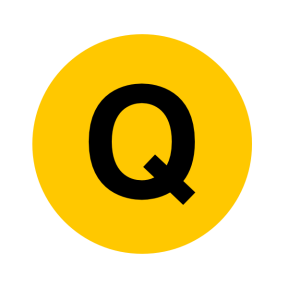 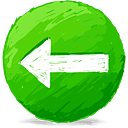 June 2011
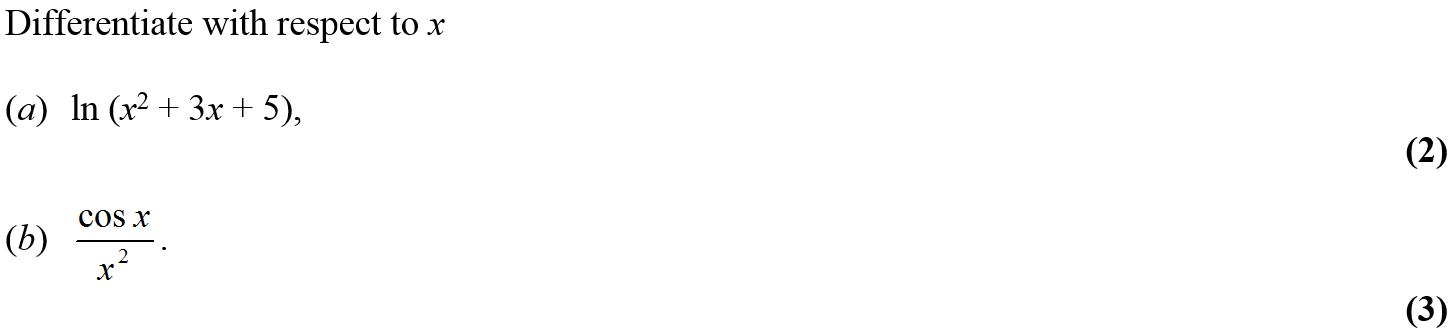 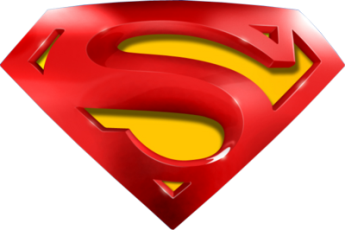 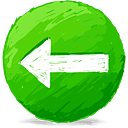 June 2011
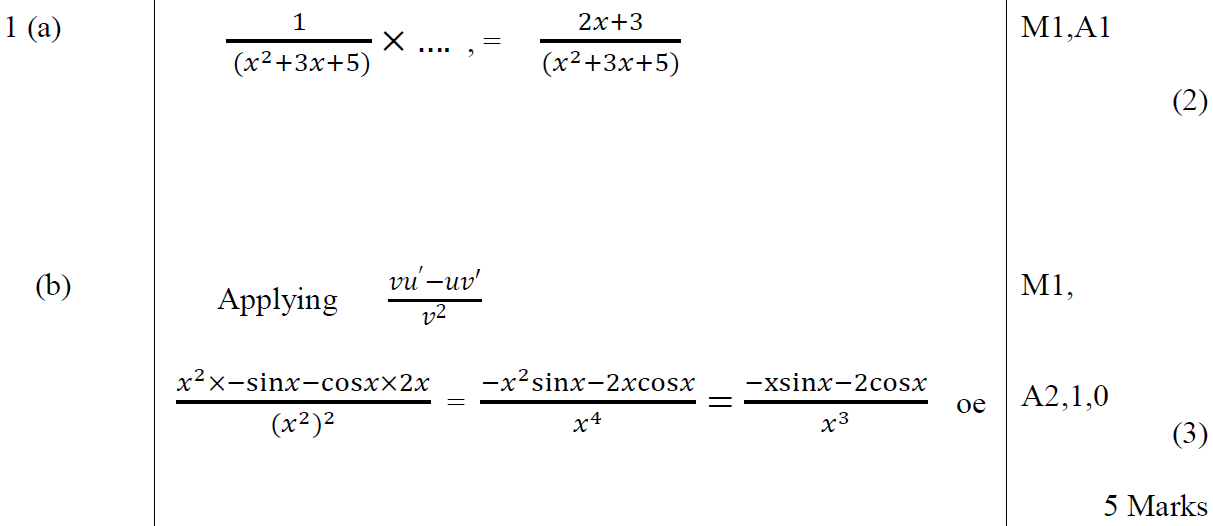 A
B
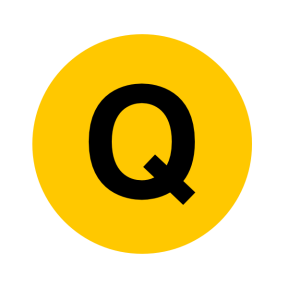 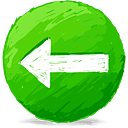 June 2011
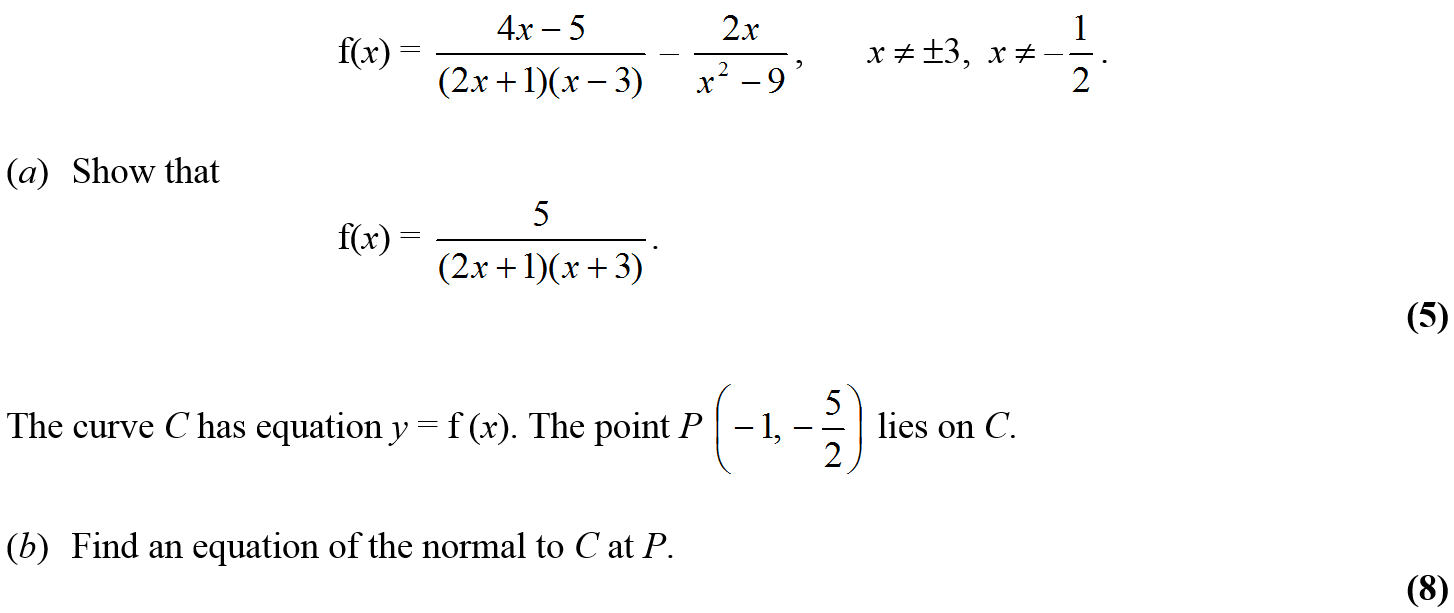 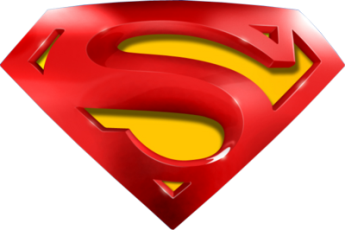 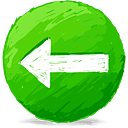 June 2011
A
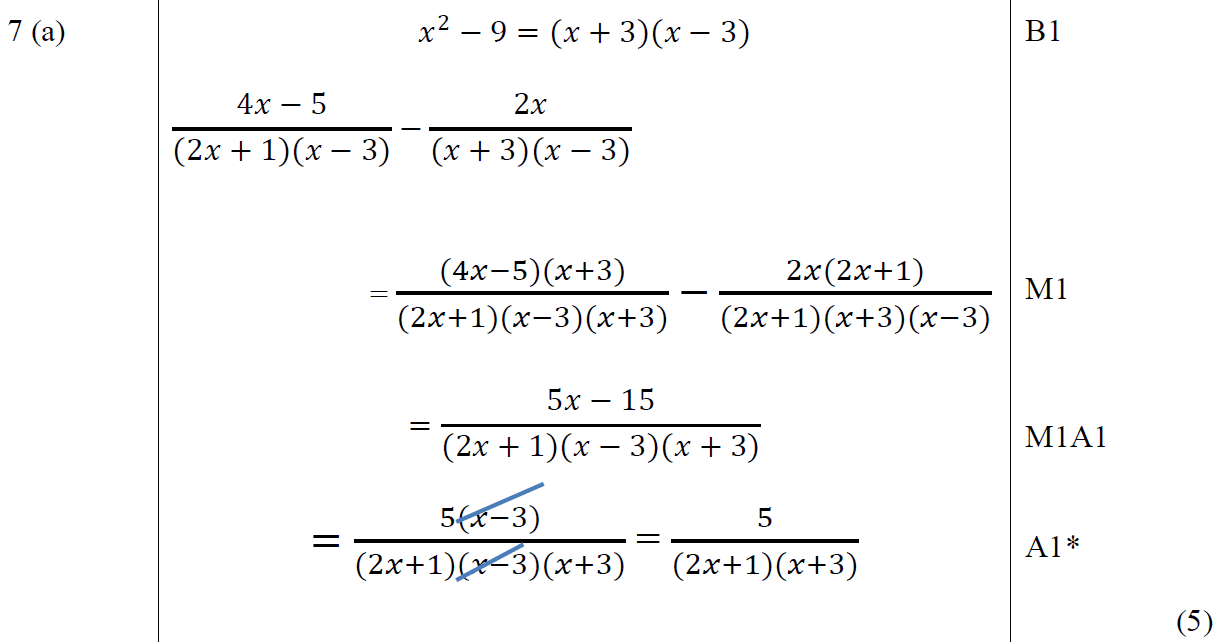 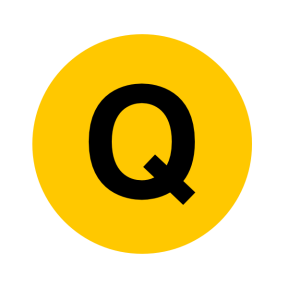 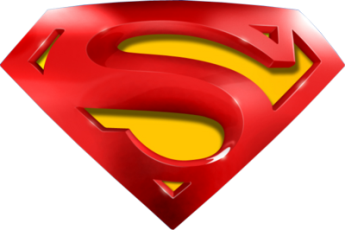 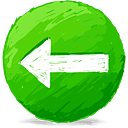 June 2011
B
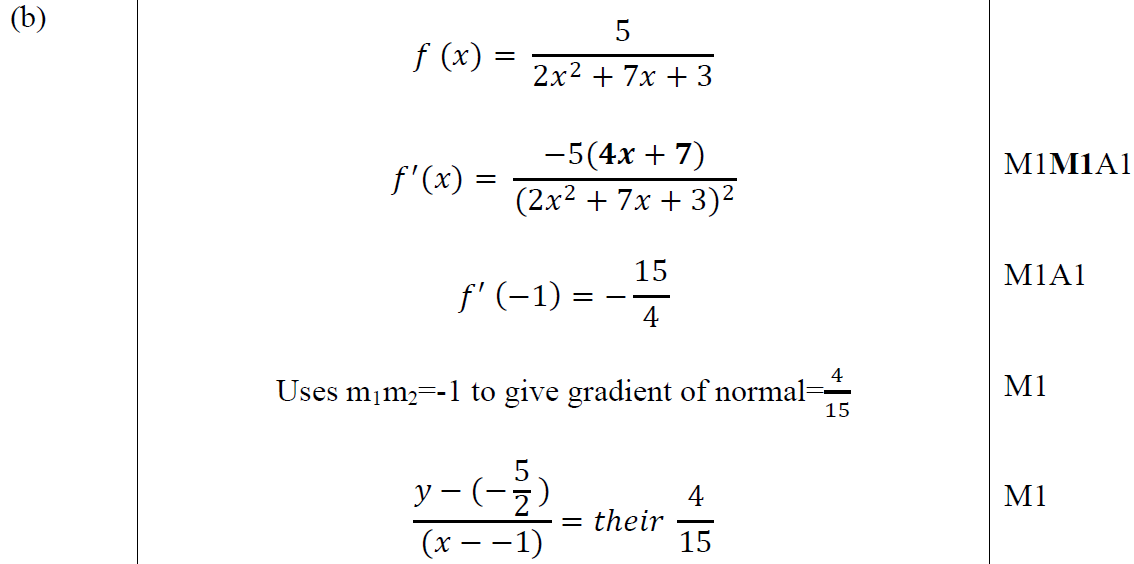 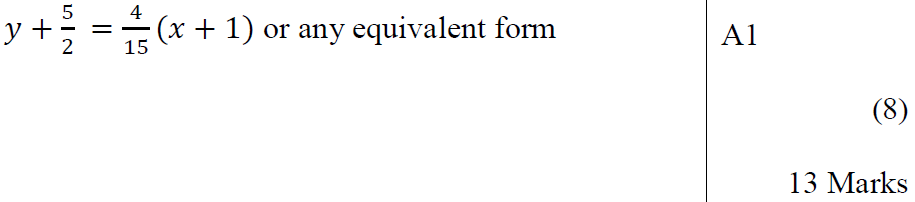 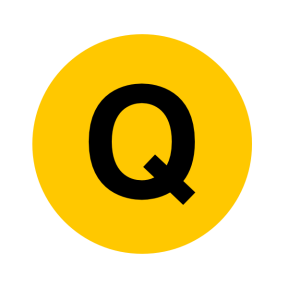 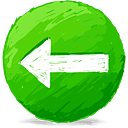 June 2011
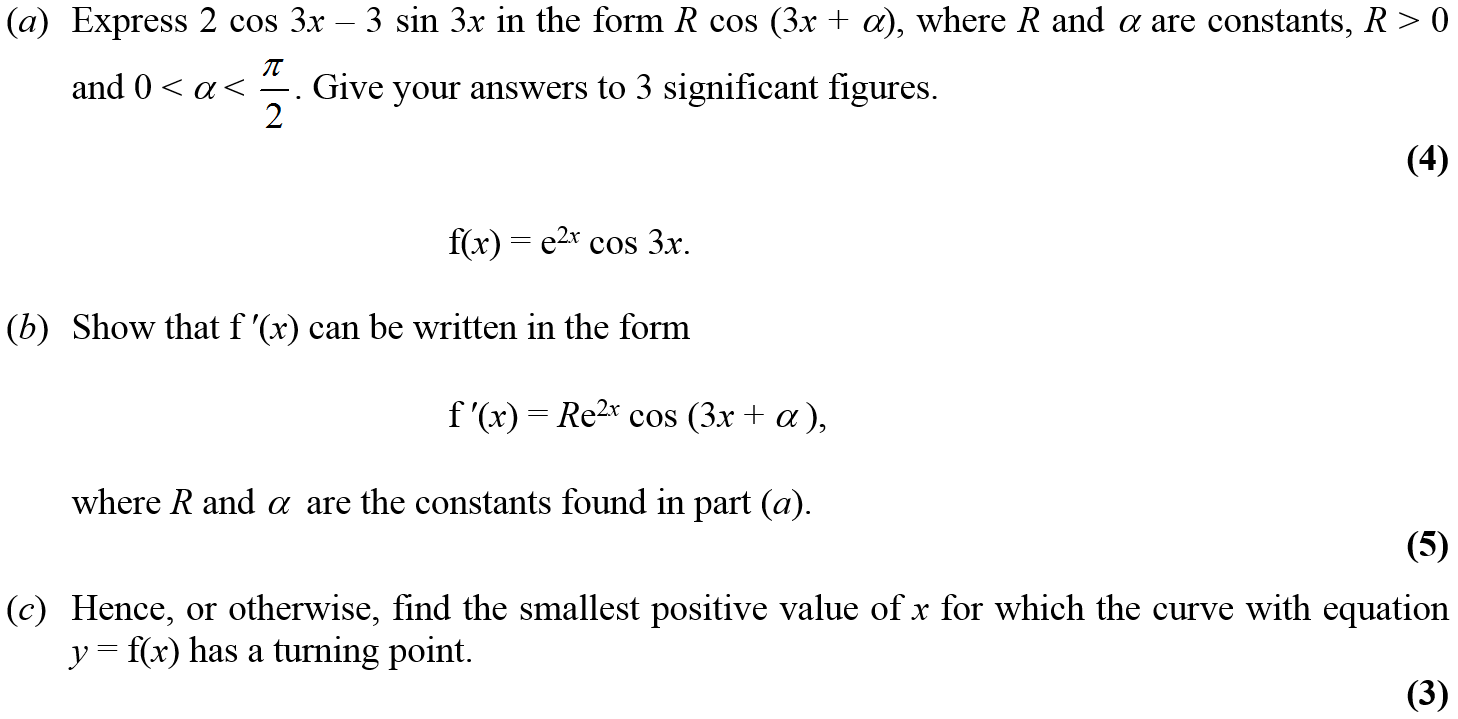 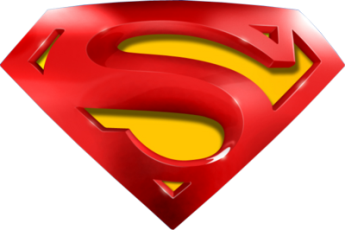 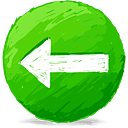 June 2011
A
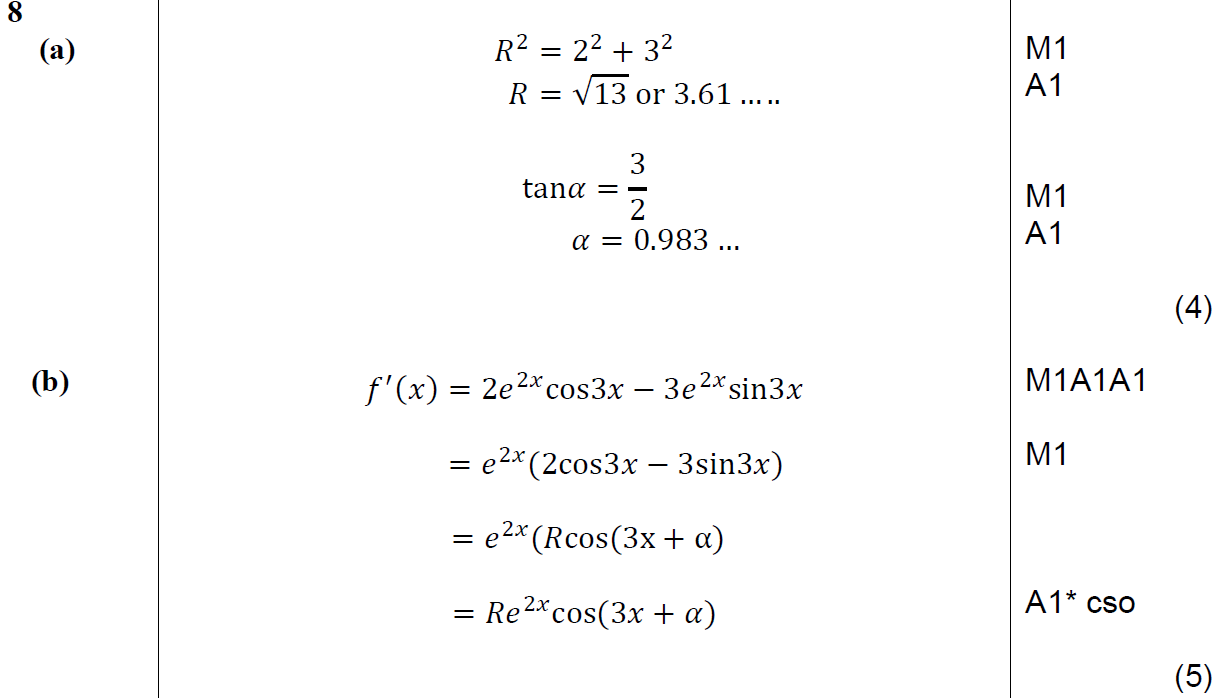 B
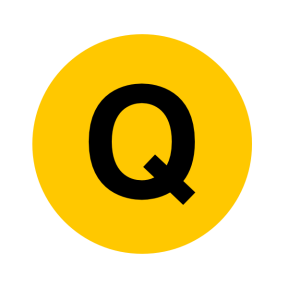 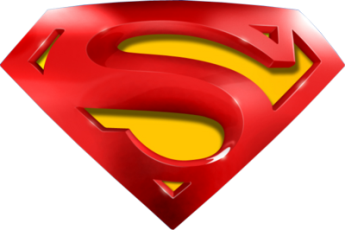 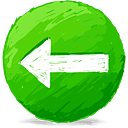 June 2011
C
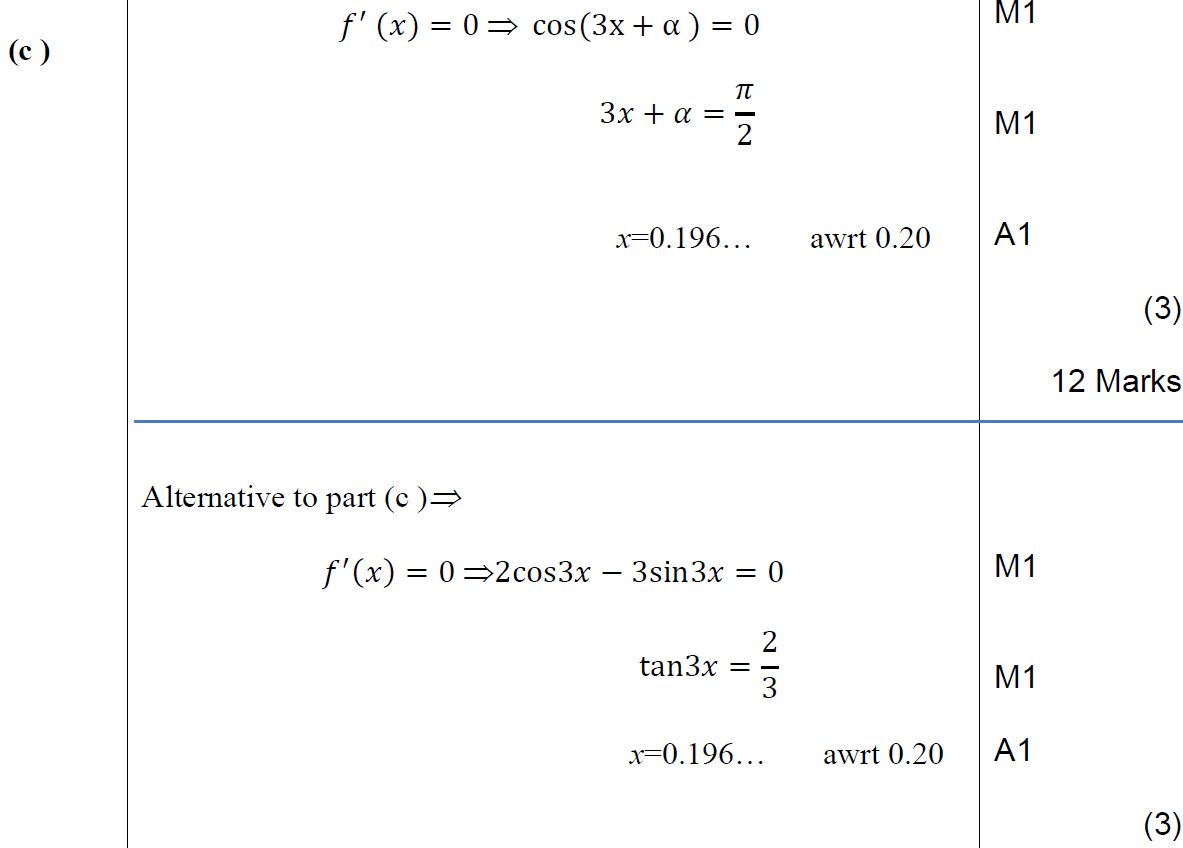 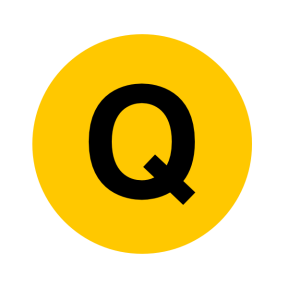 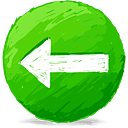 Jan 2012
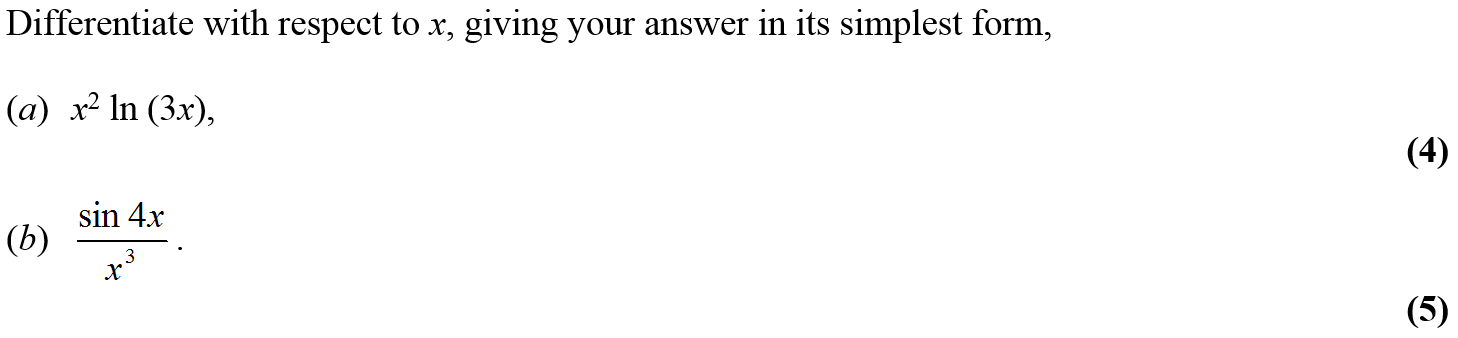 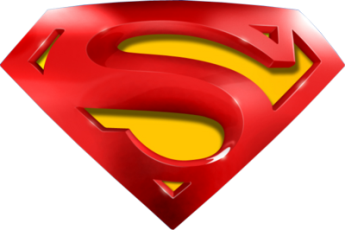 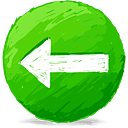 A
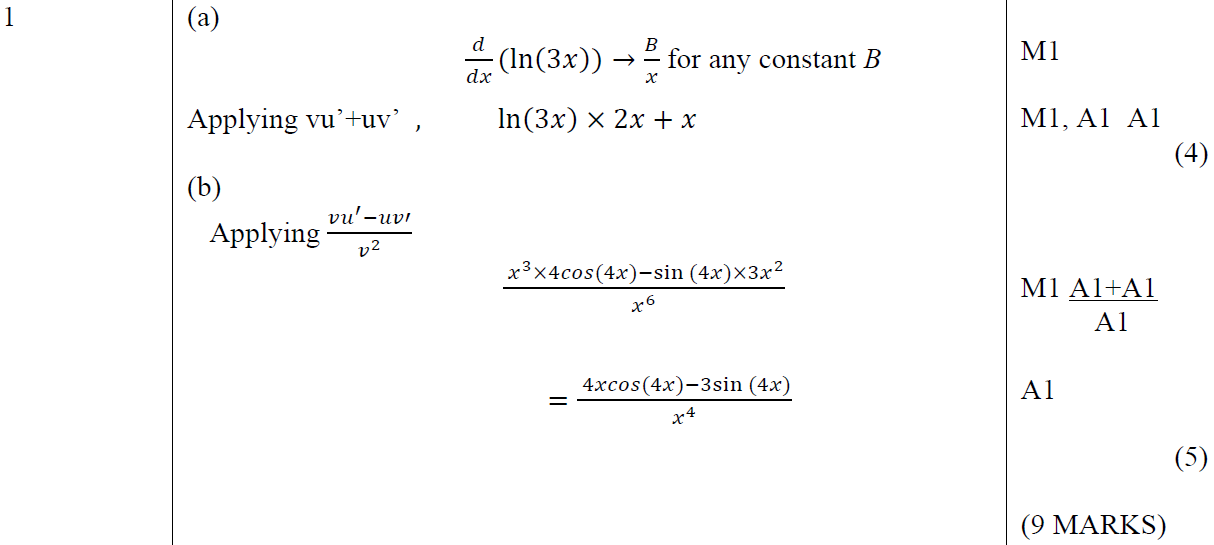 Jan 2012
B
A notes
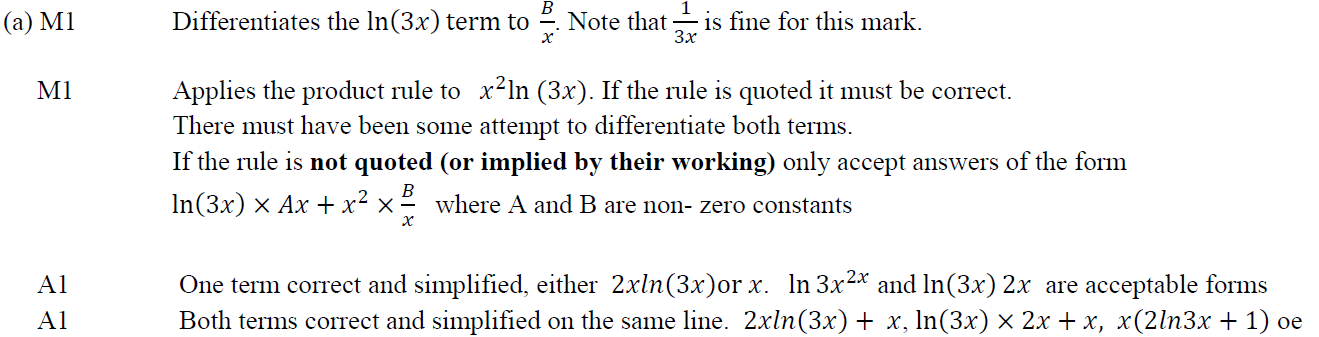 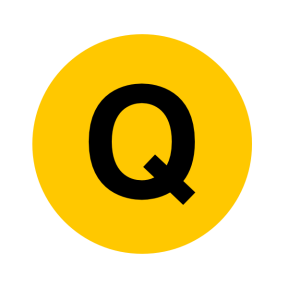 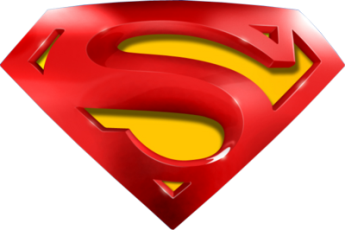 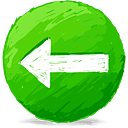 Jan 2012
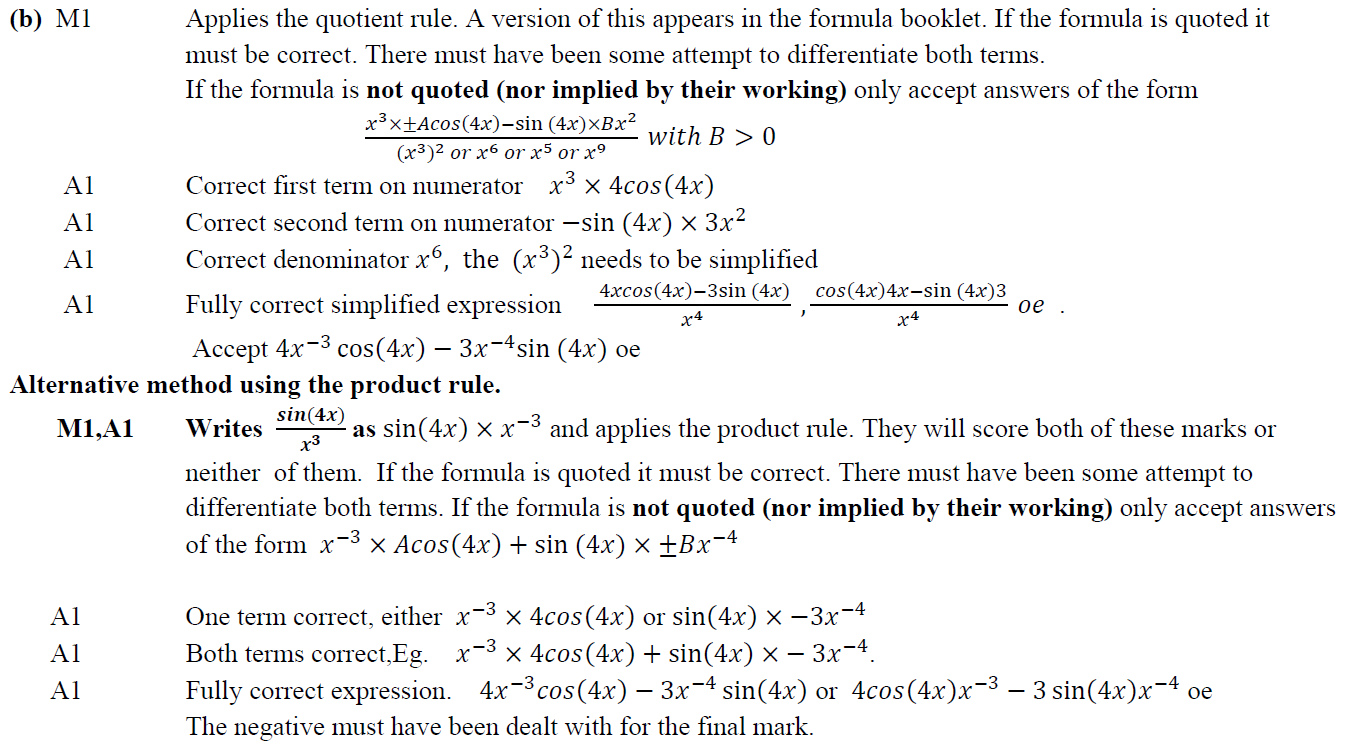 B notes
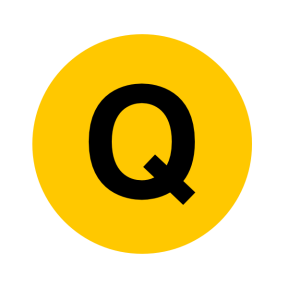 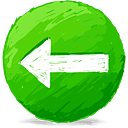 Jan 2012
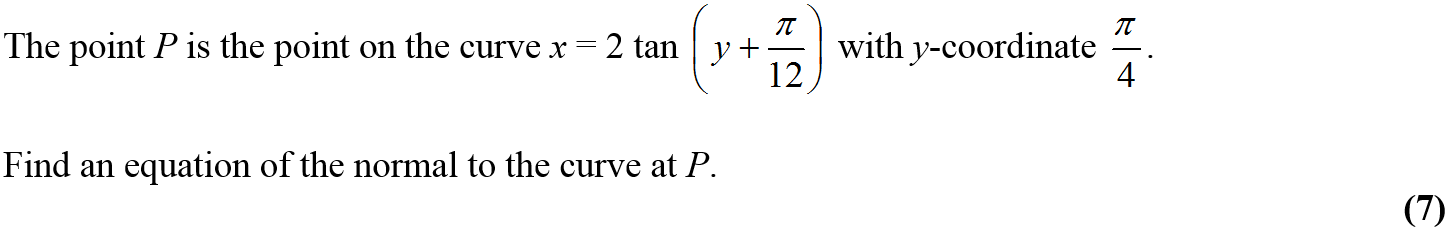 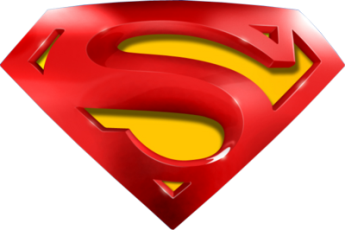 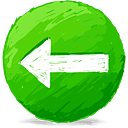 Jan 2012
A
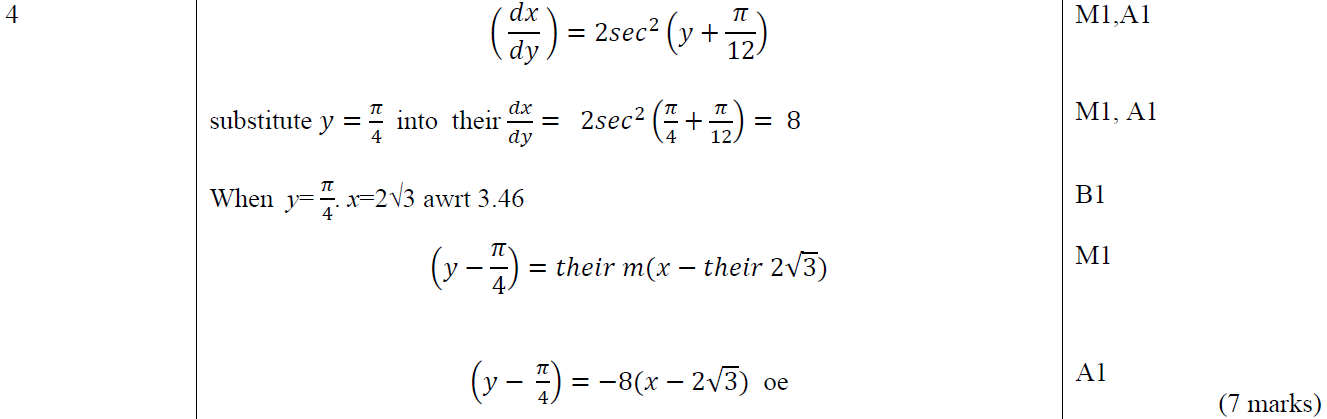 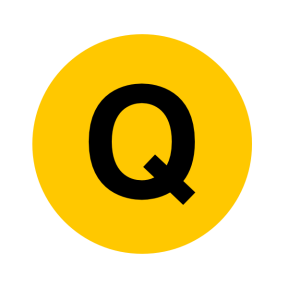 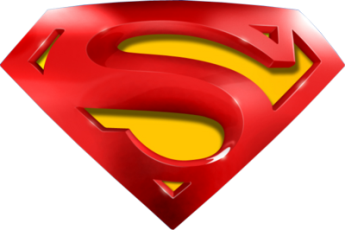 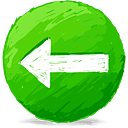 Jan 2012
A notes
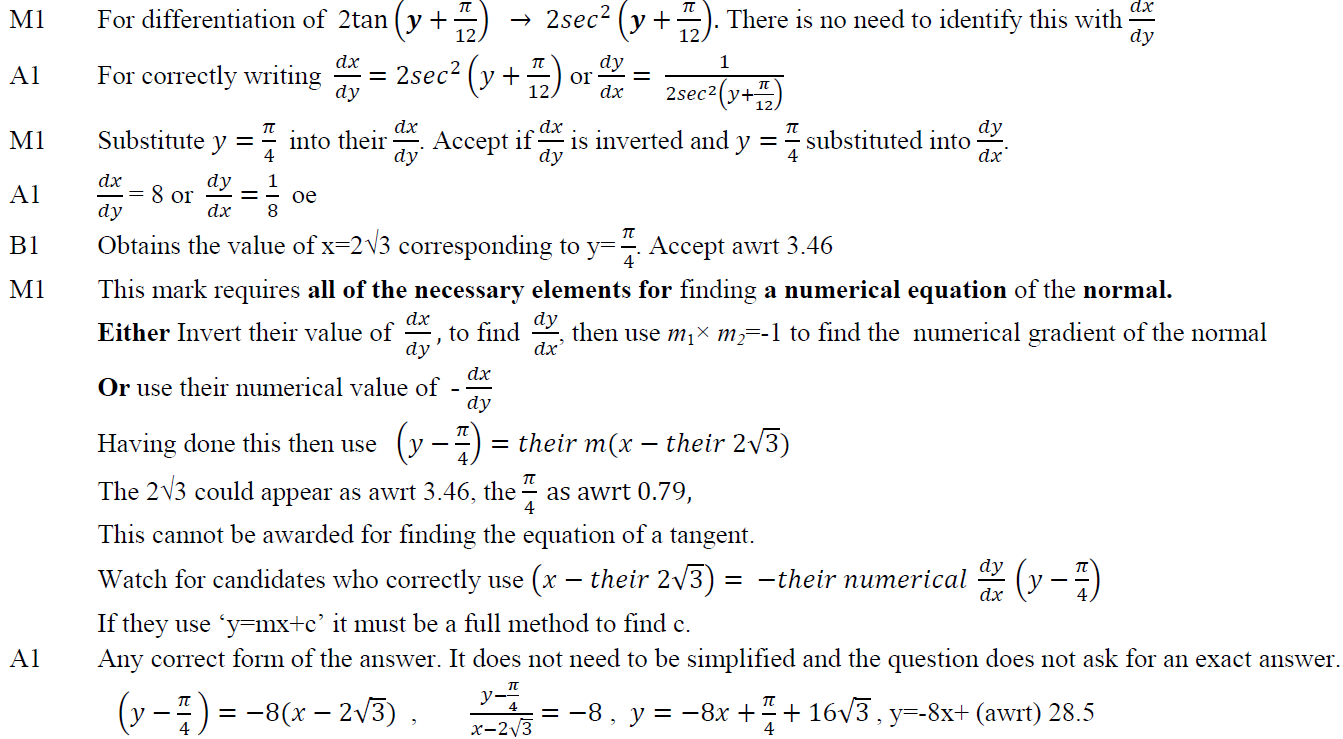 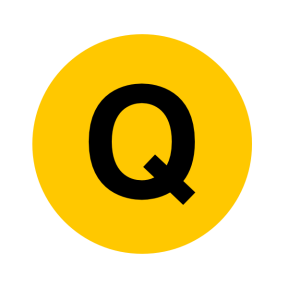 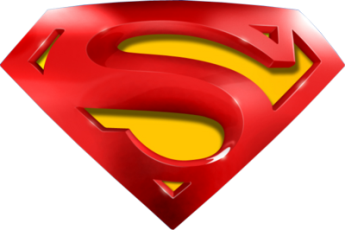 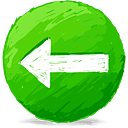 Jan 2012
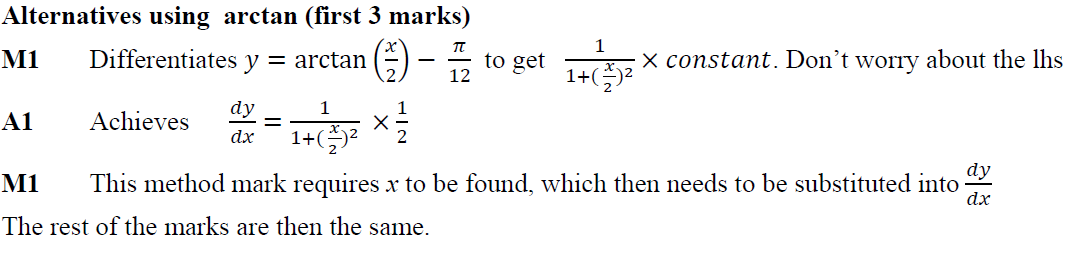 A Alternative (arctan)
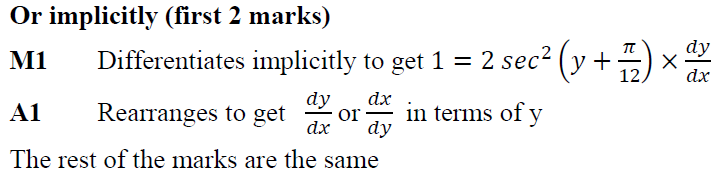 A Alternative (implicitly)
A Alternative (compound angle identities)
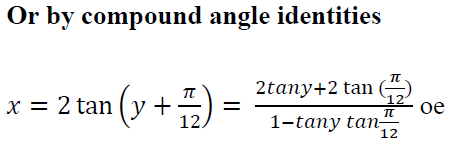 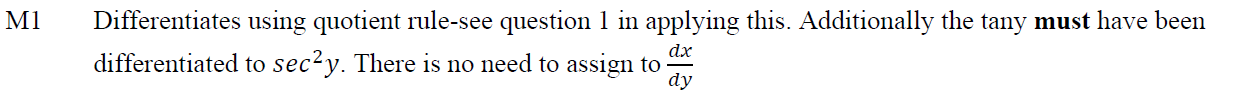 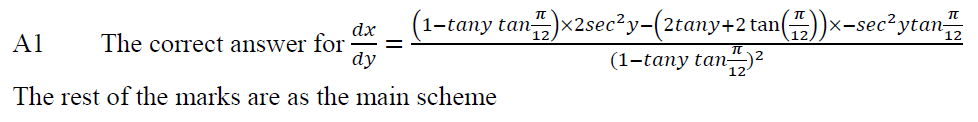 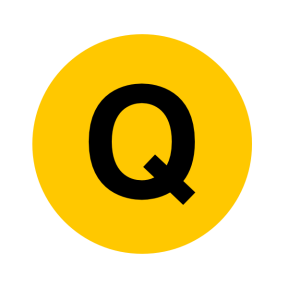 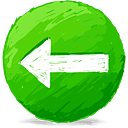 Jan 2012
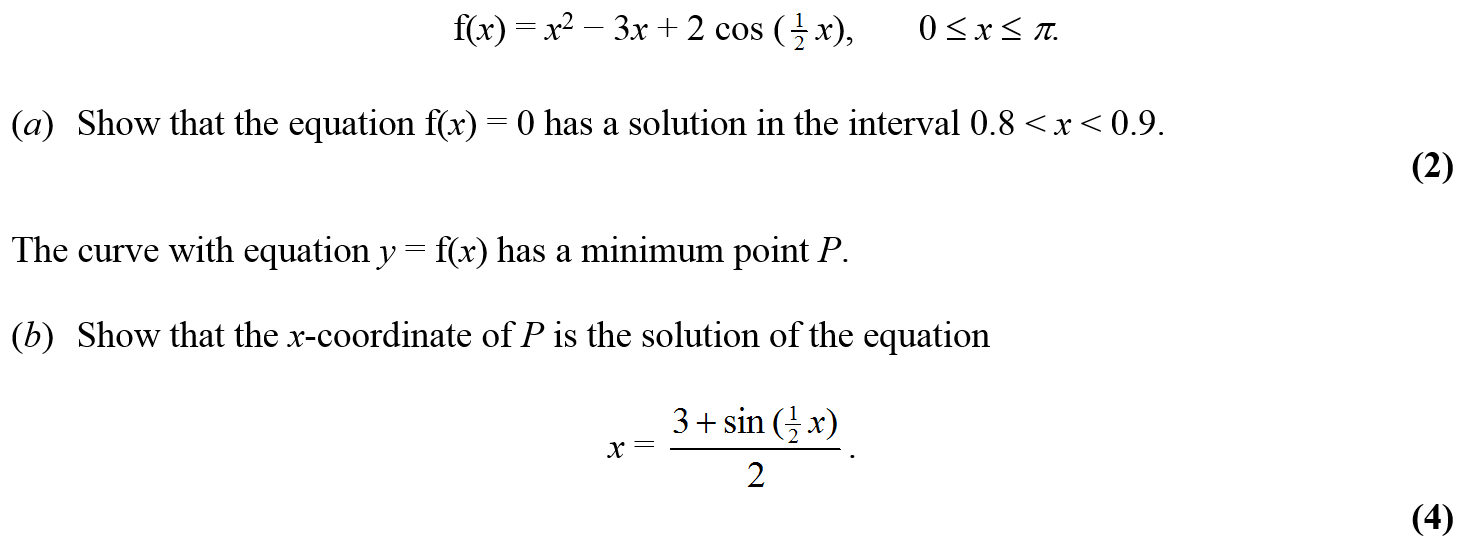 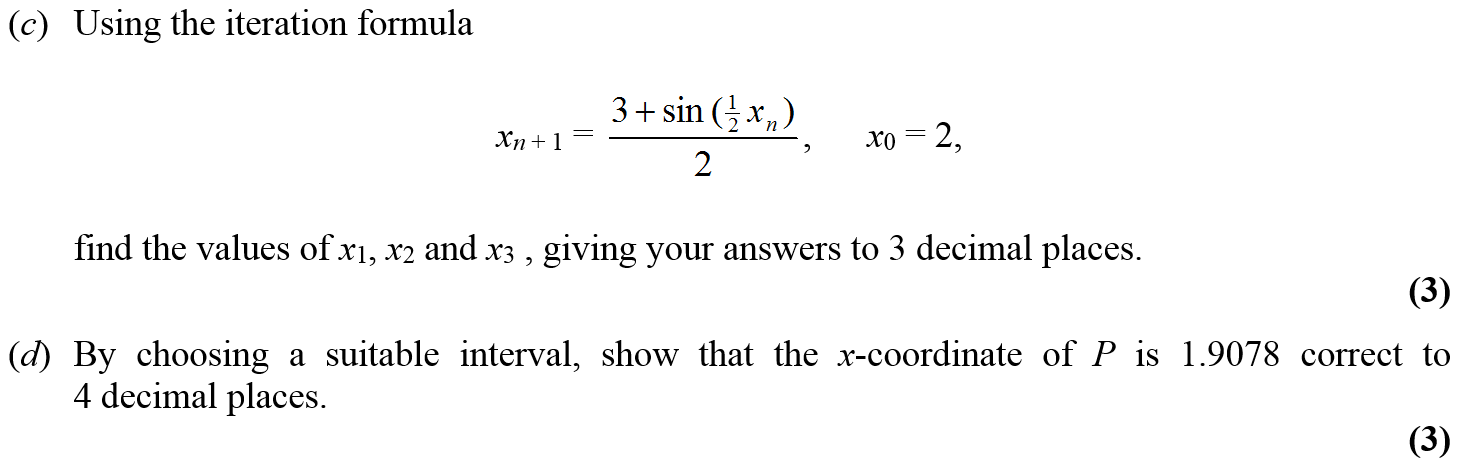 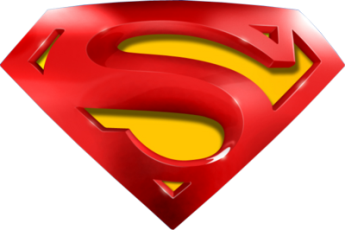 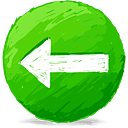 Jan 2012
A
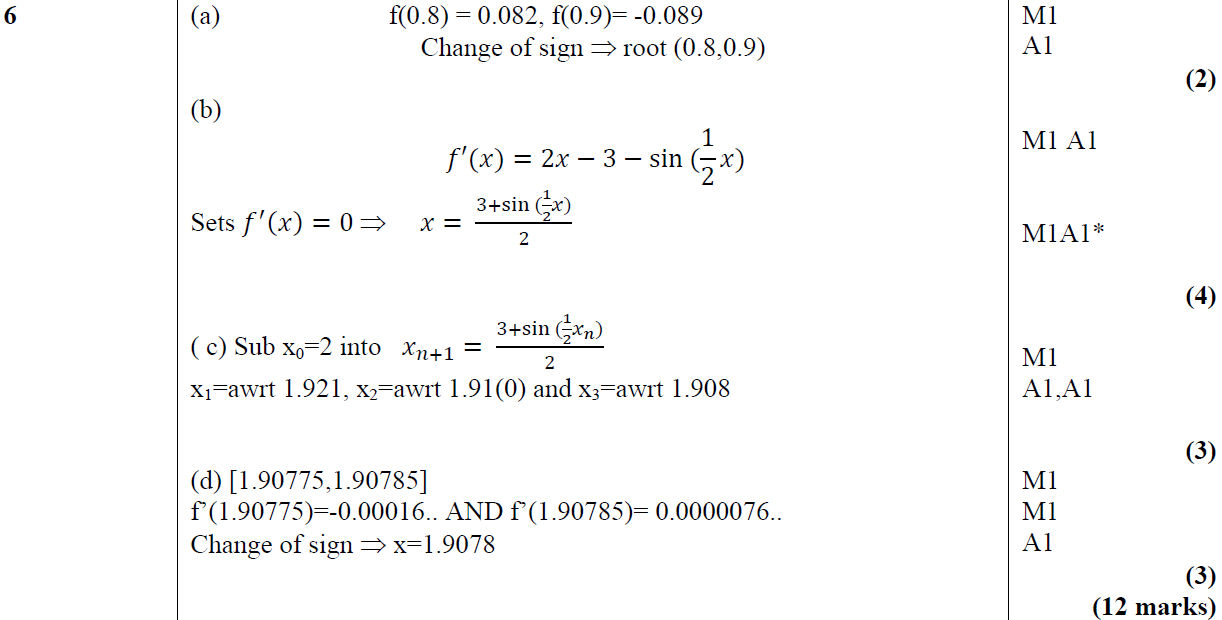 B
C
D
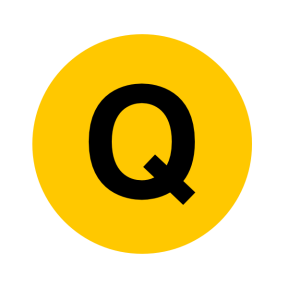 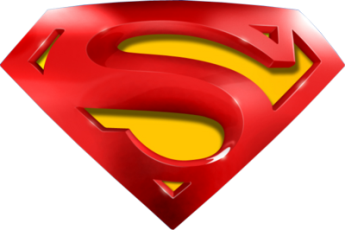 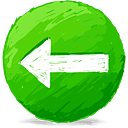 Jan 2012
A Notes
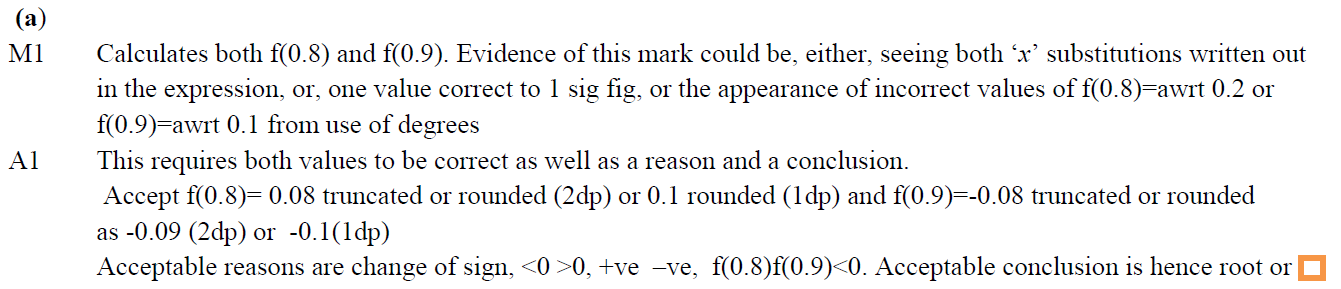 B Notes
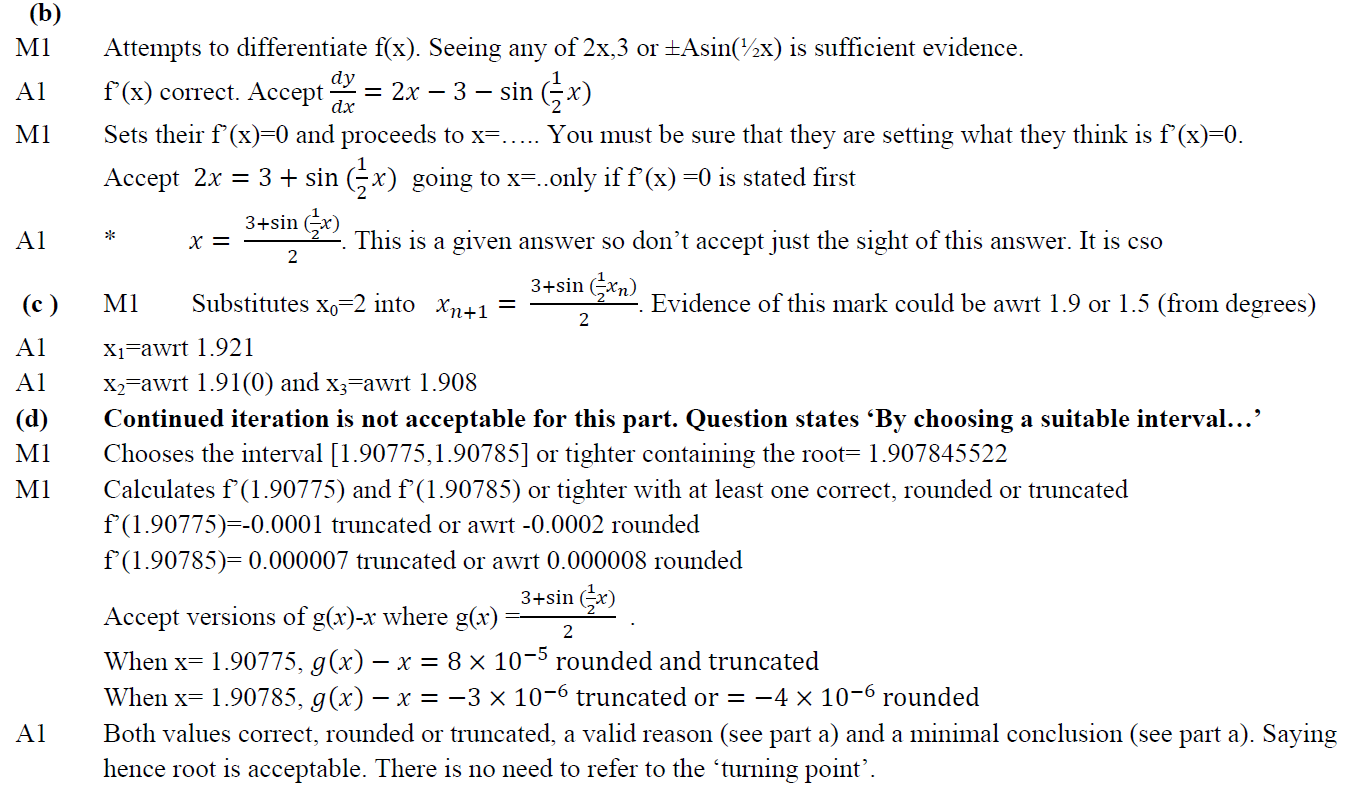 C Notes
D Notes
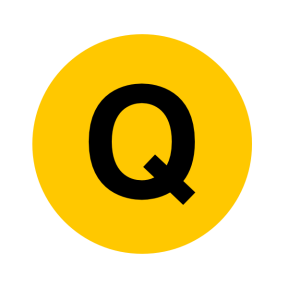 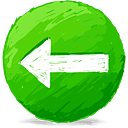 June 2012
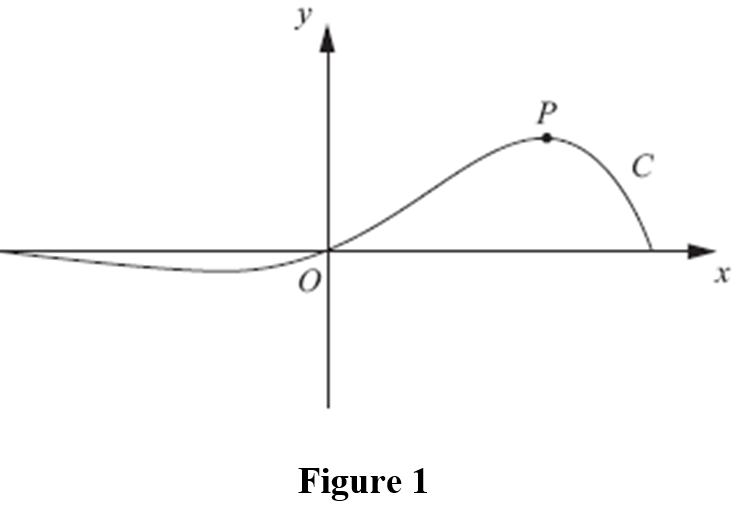 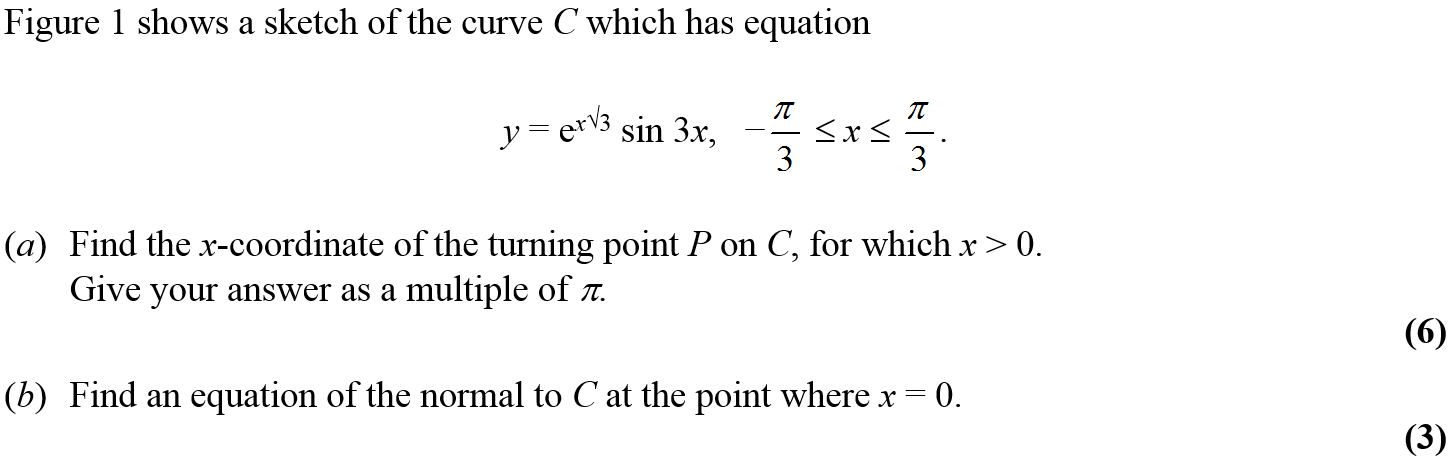 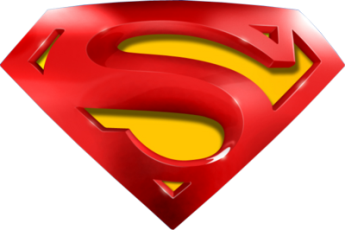 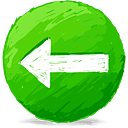 June 2012
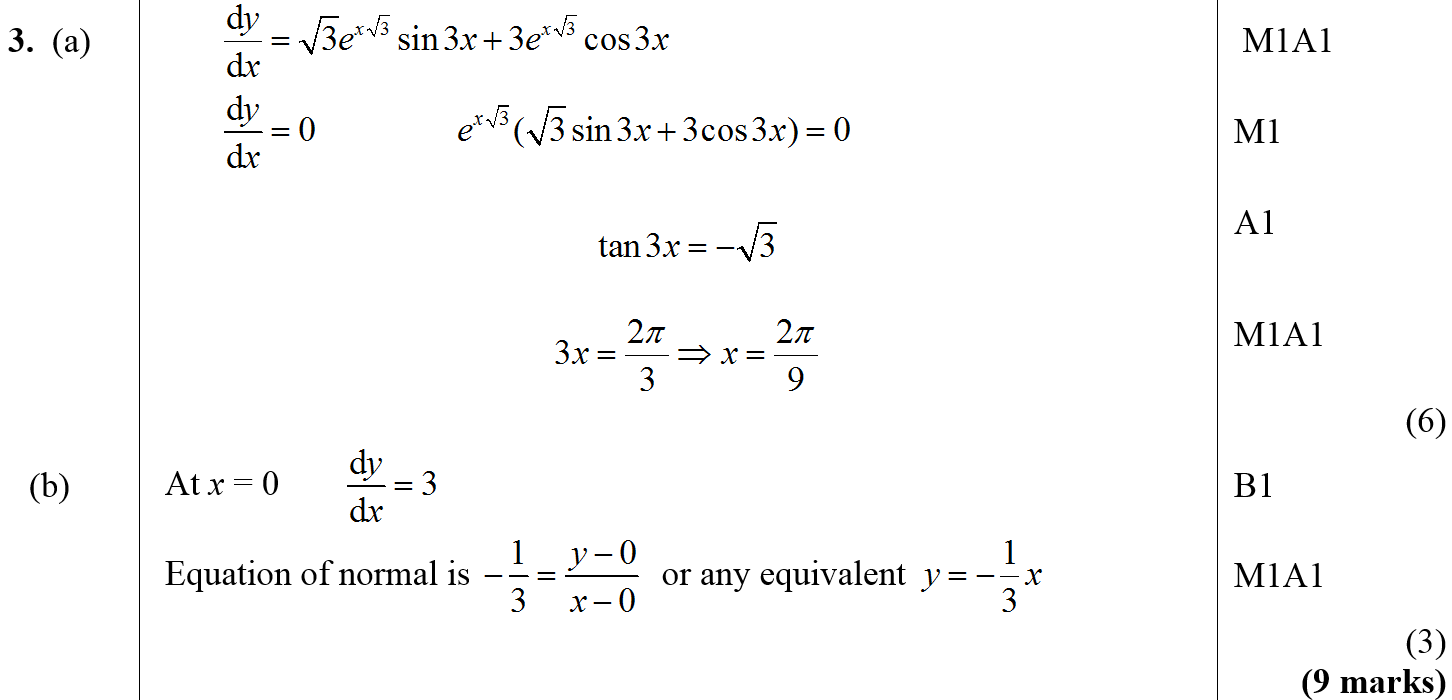 A
B
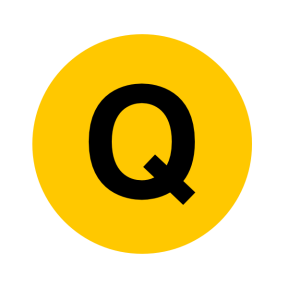 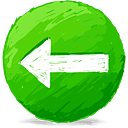 June 2012
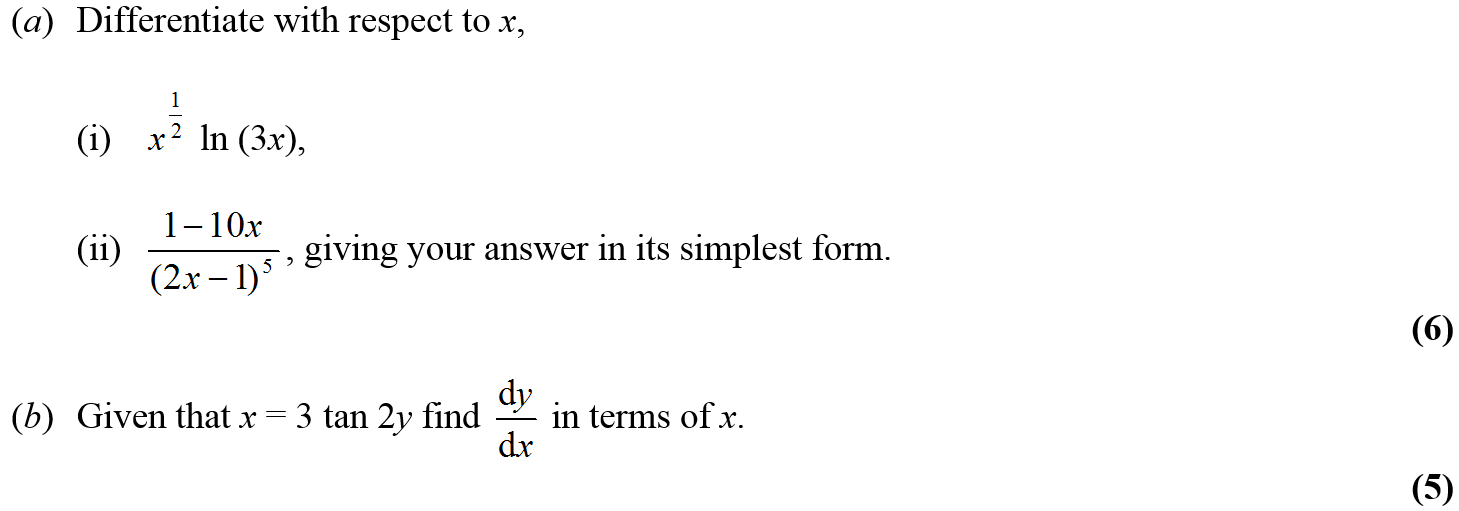 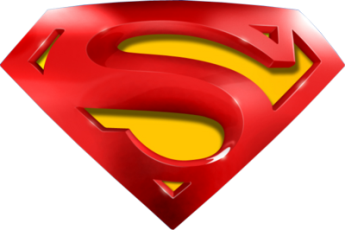 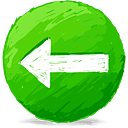 June 2012
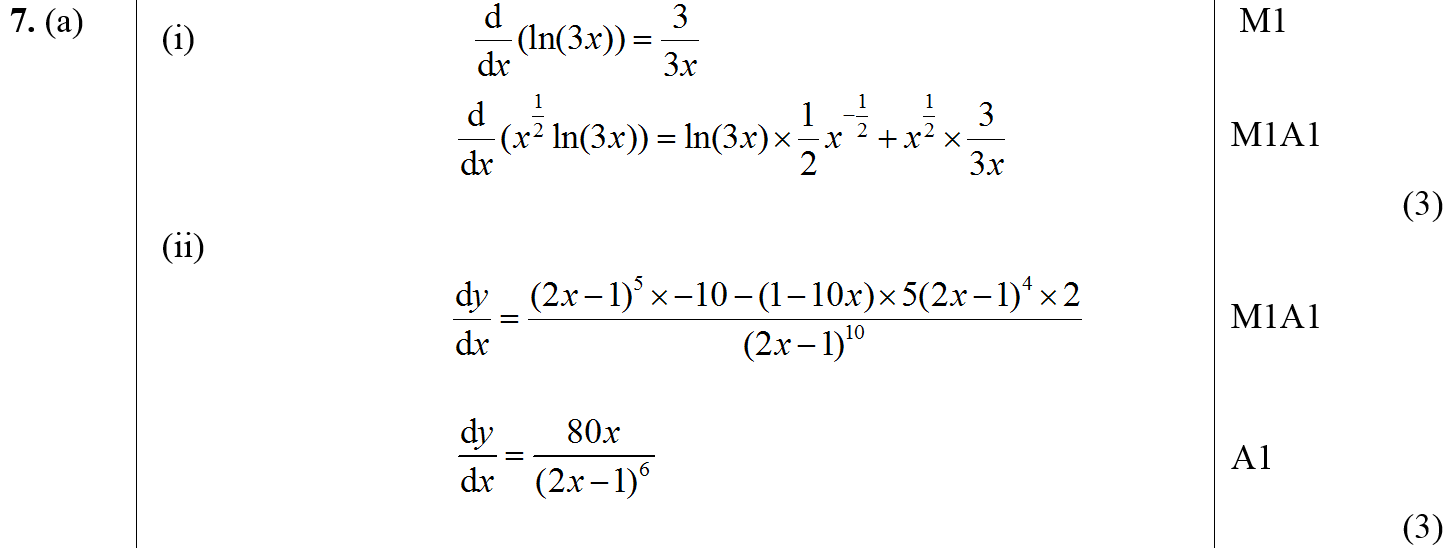 A (i)
A (ii)
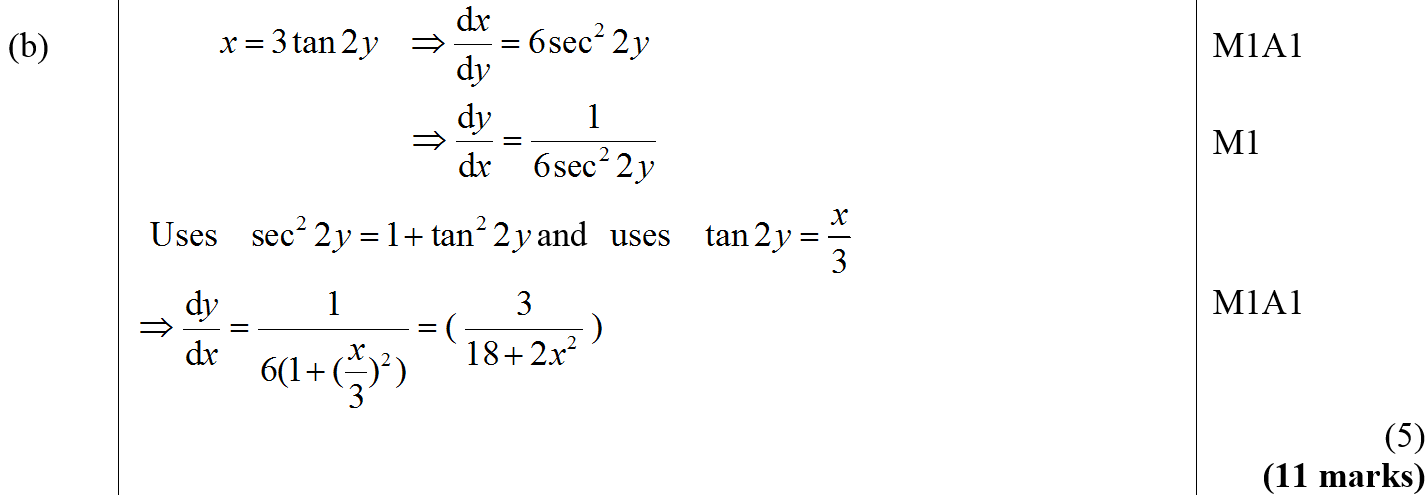 B
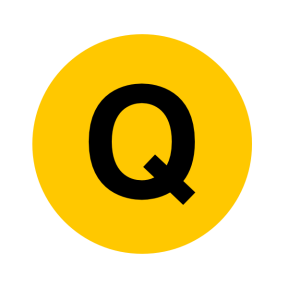 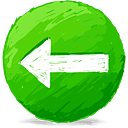 Jan 2013
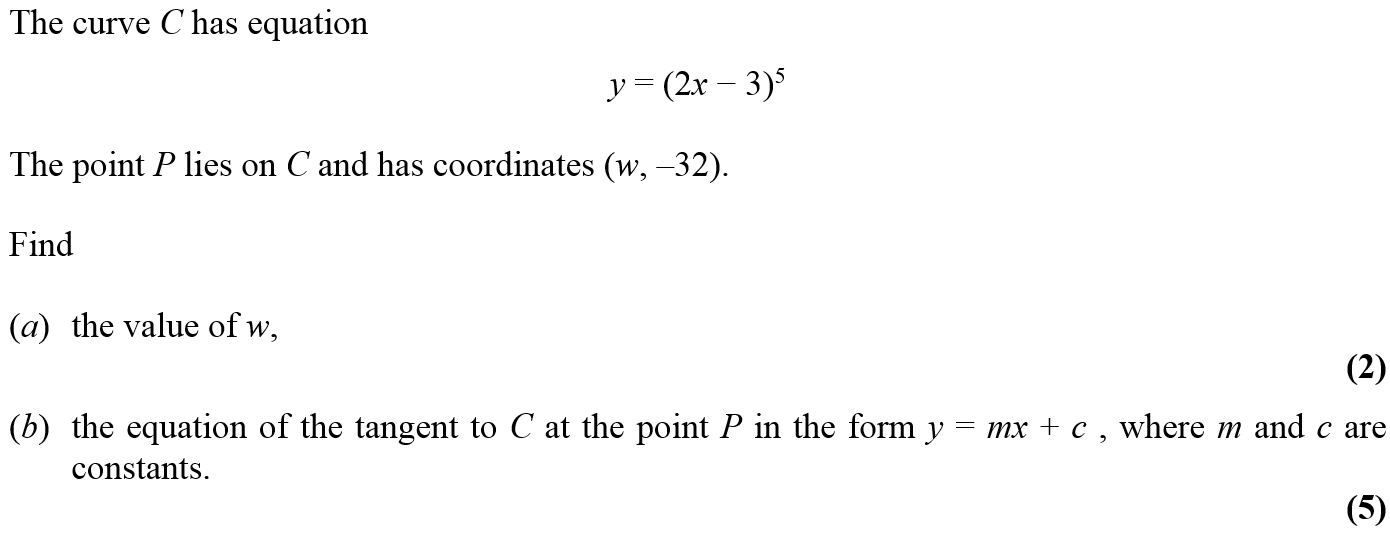 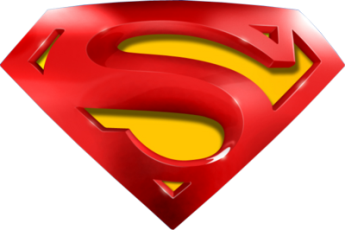 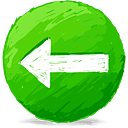 Jan 2013
A
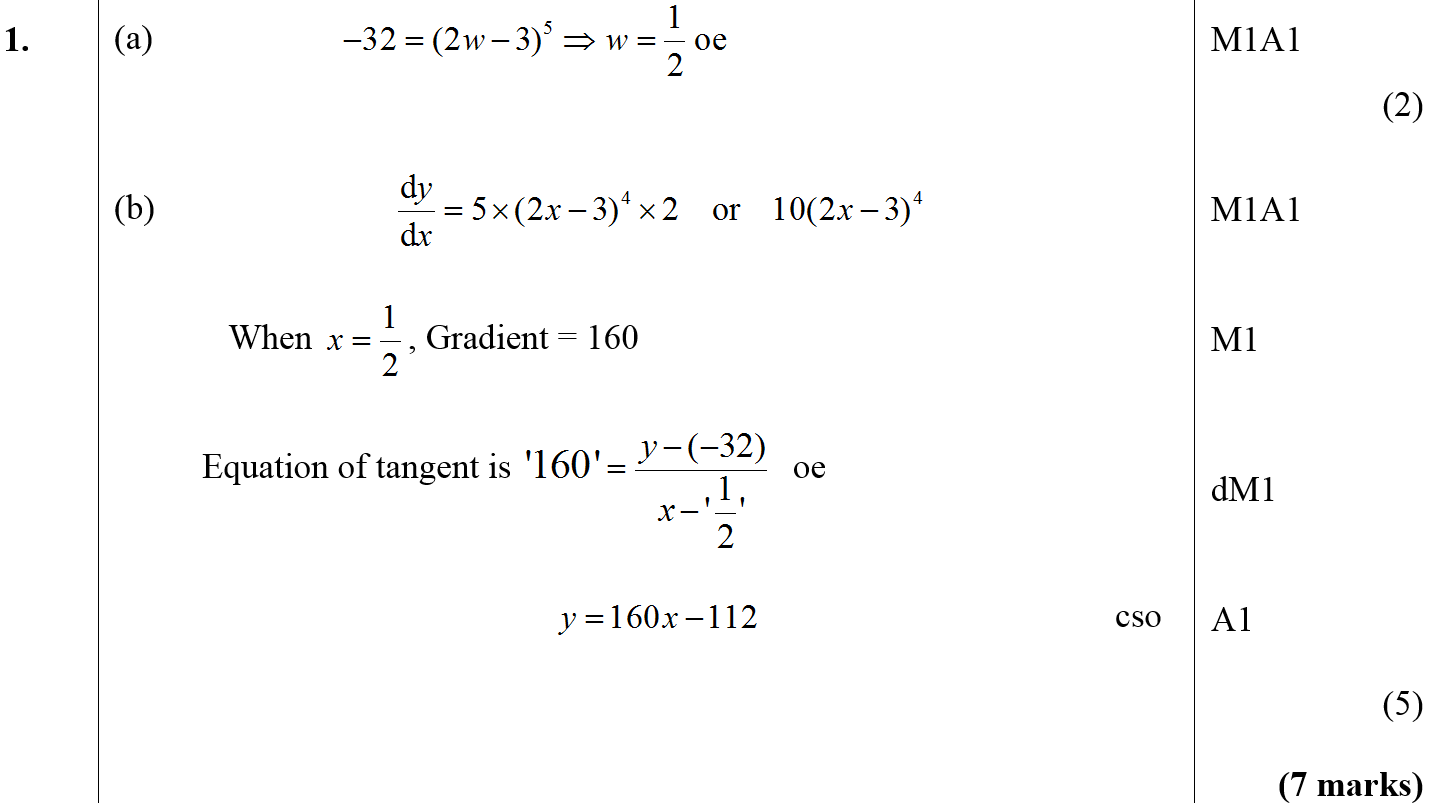 B
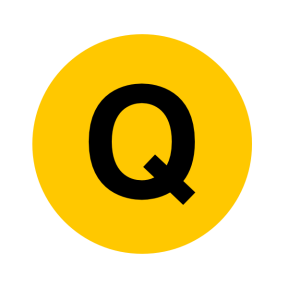 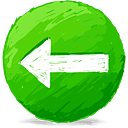 Jan 2013
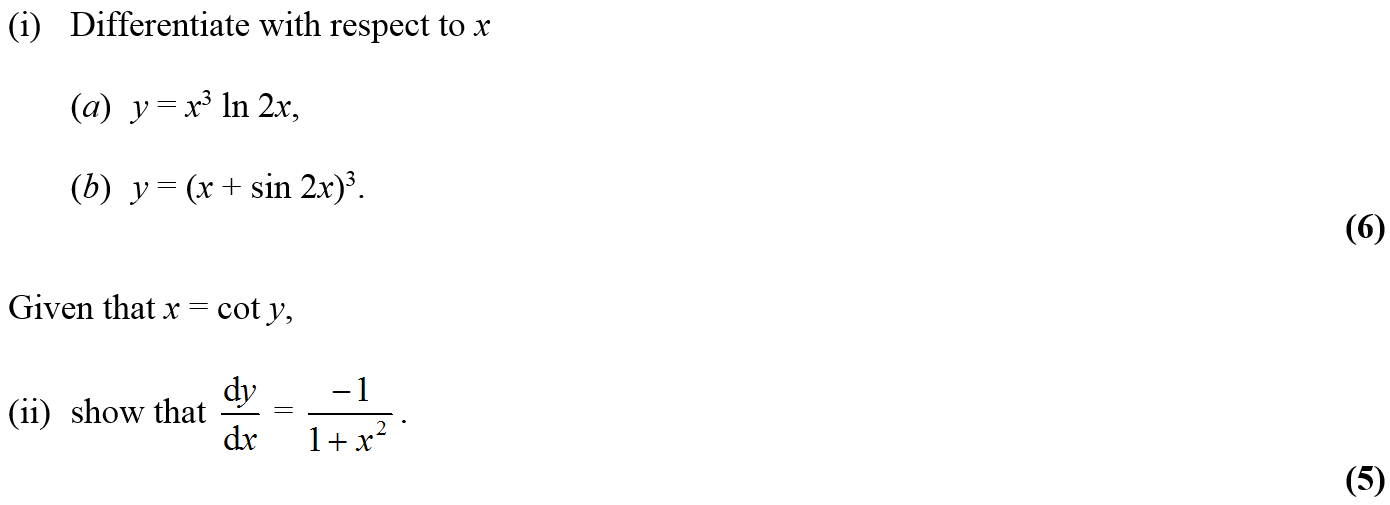 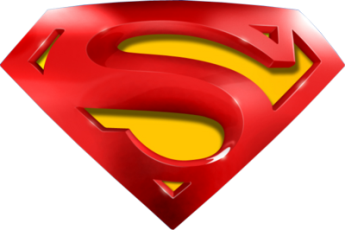 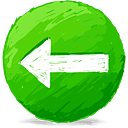 Jan 2013
(i) A
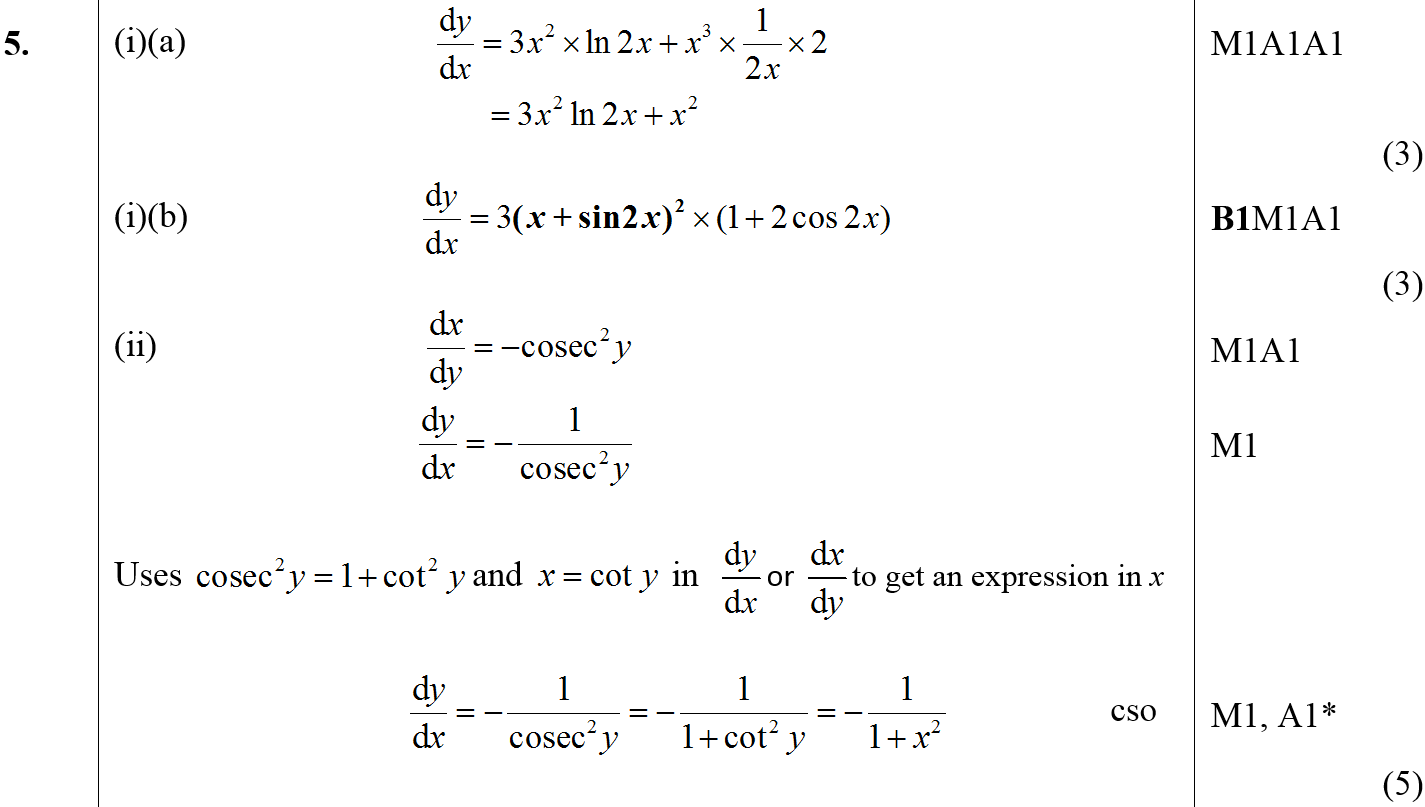 (i) B
(ii)
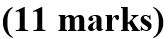 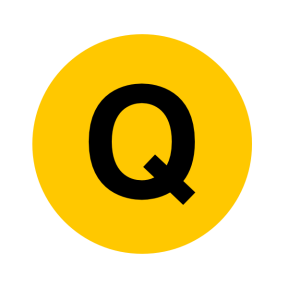 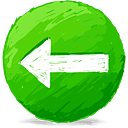 Jan 2013
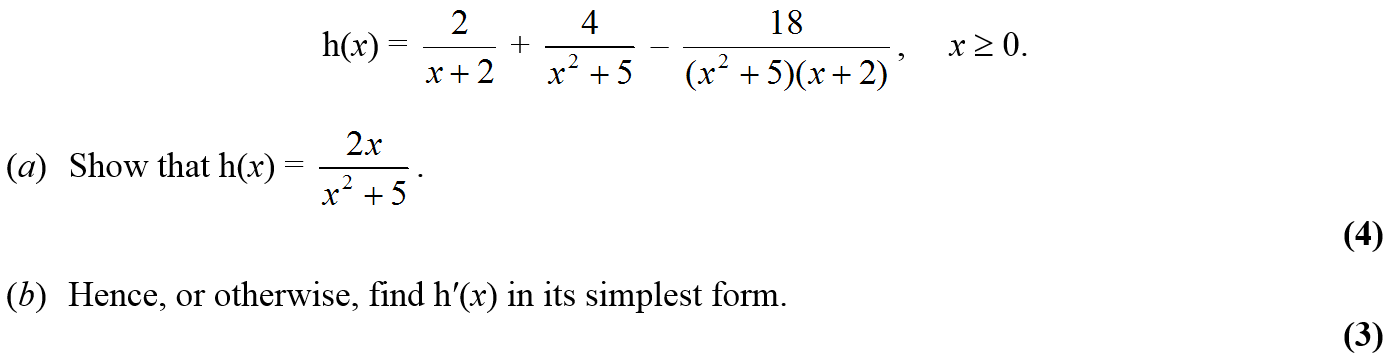 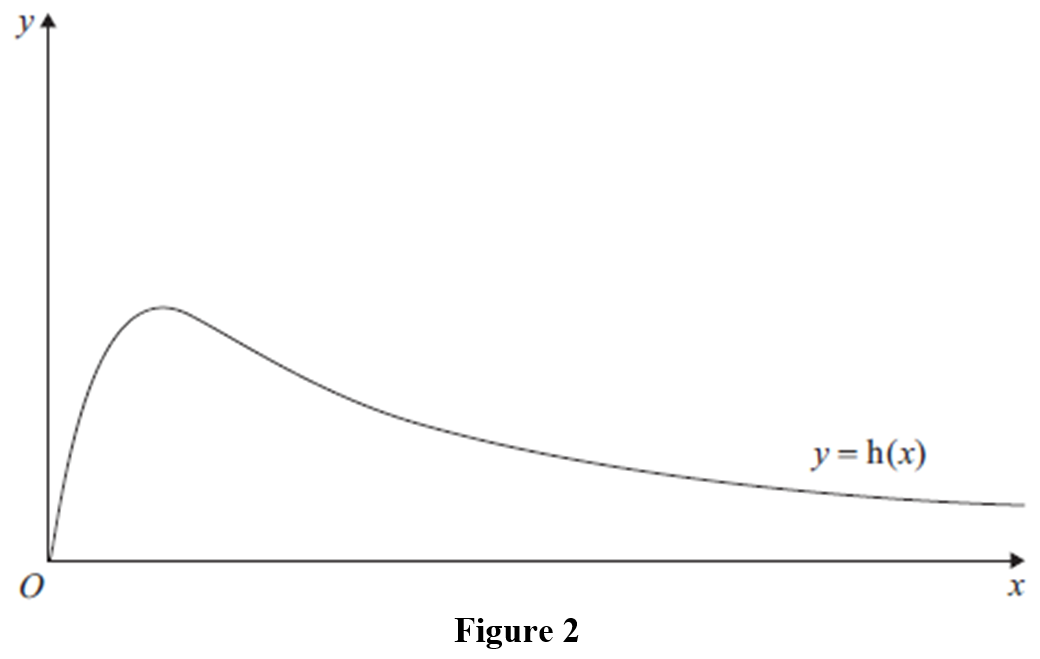 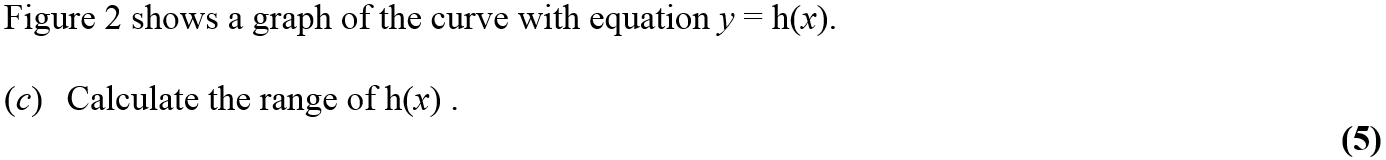 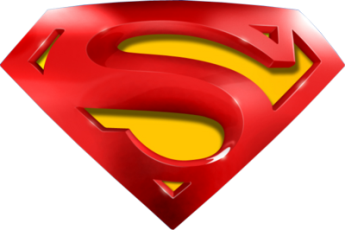 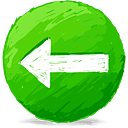 Jan 2013
A
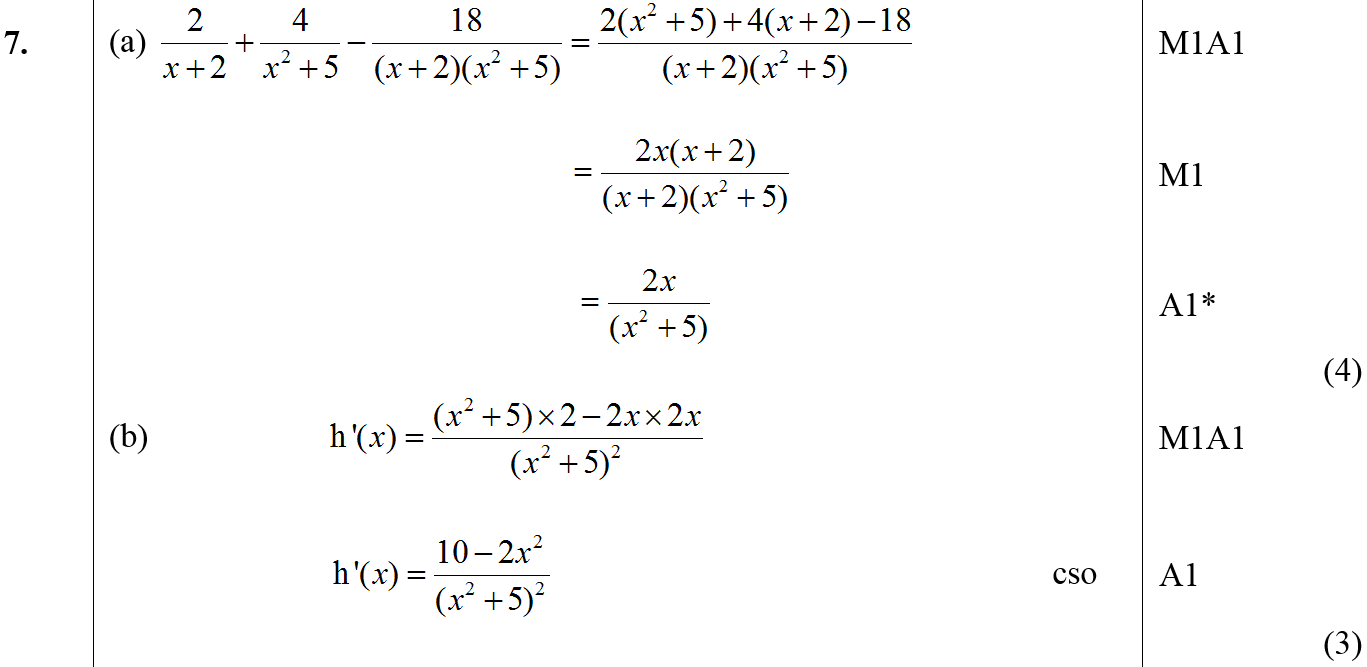 B
C
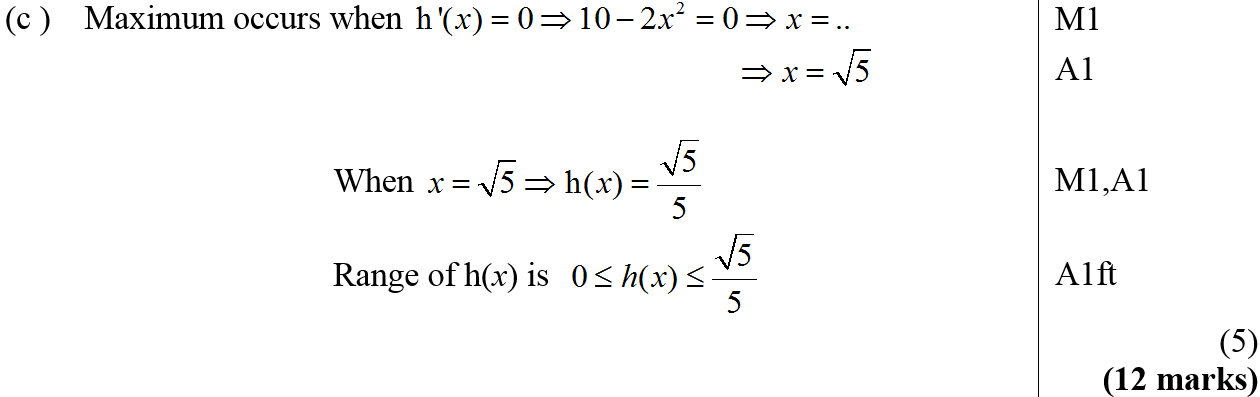 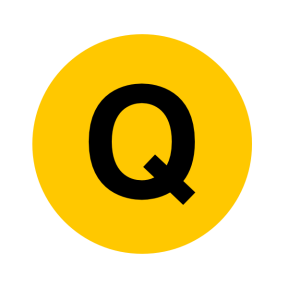 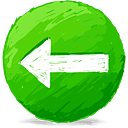 Jan 2013
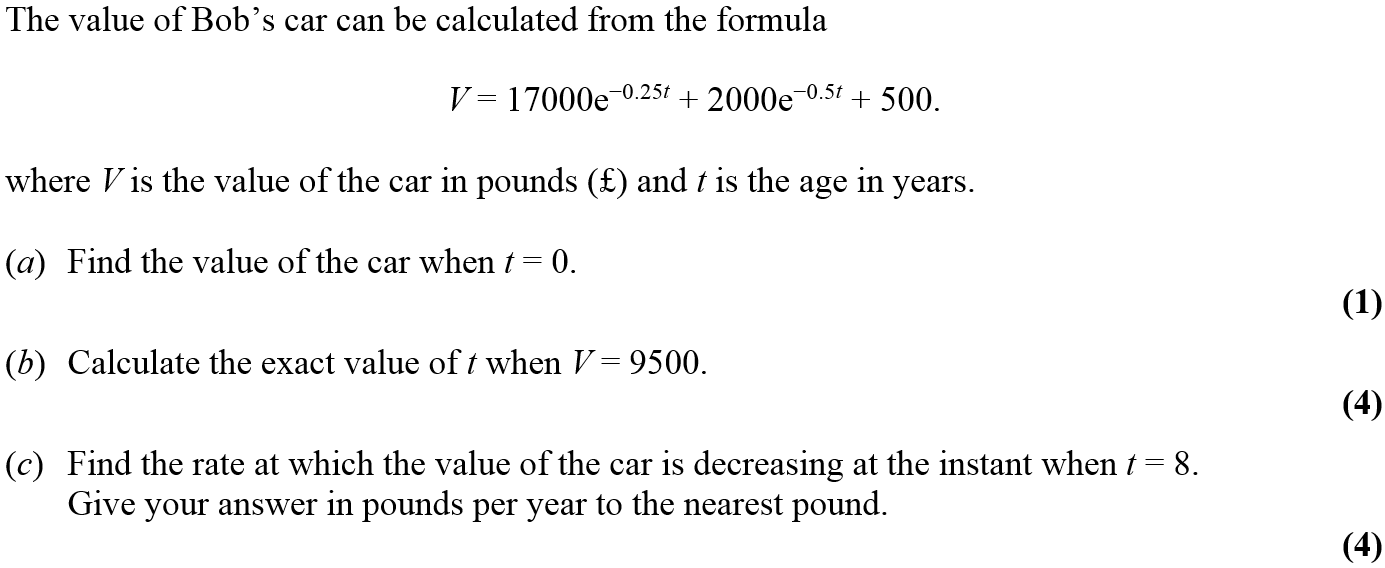 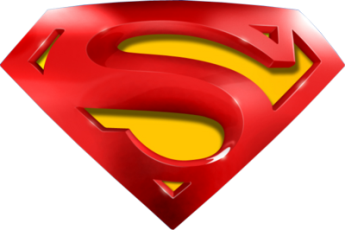 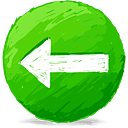 Jan 2013
A
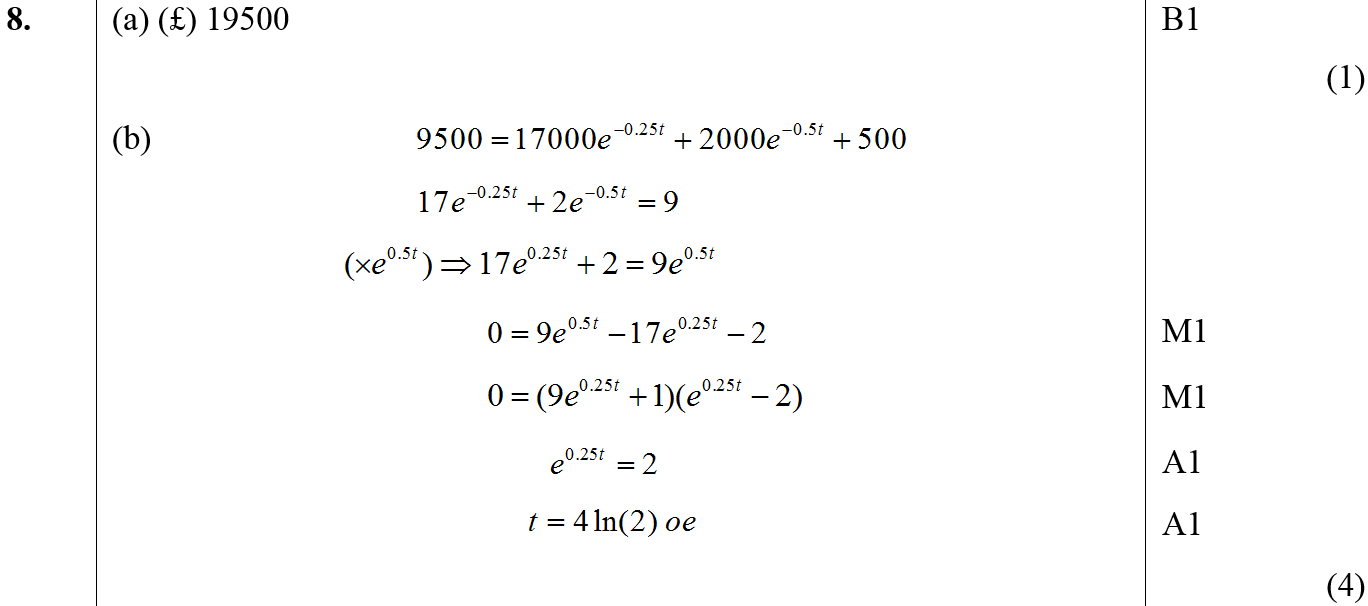 B
C
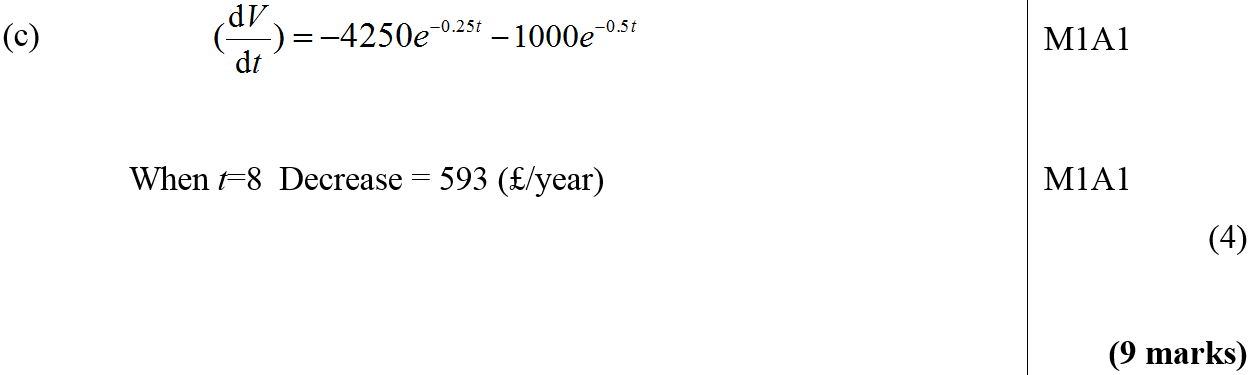 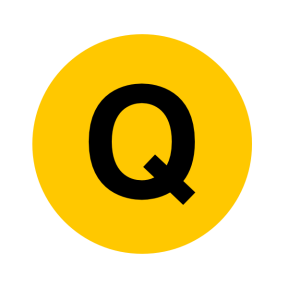 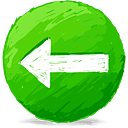 June 2013
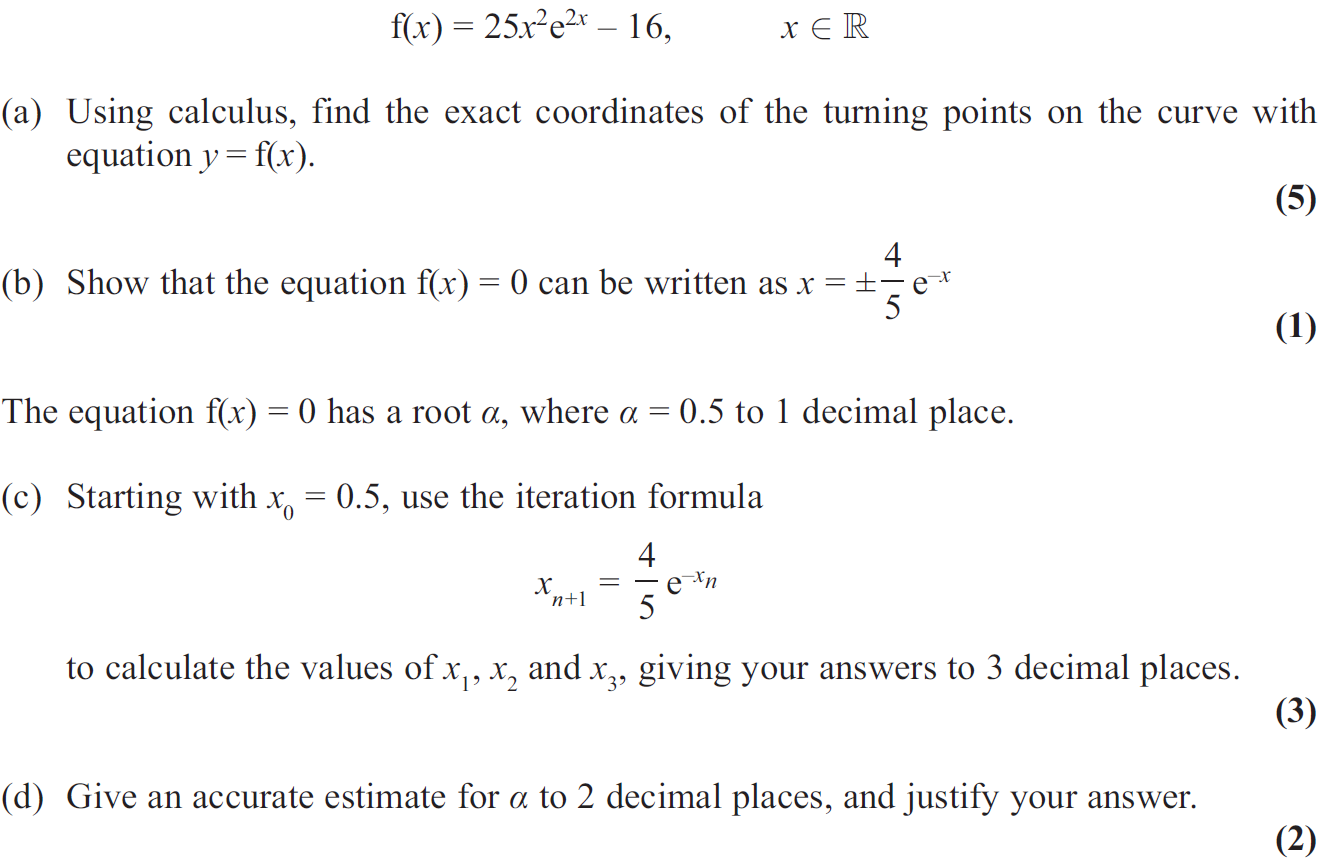 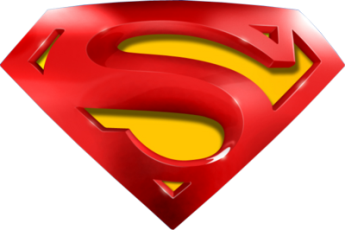 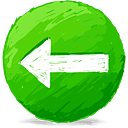 June 2013
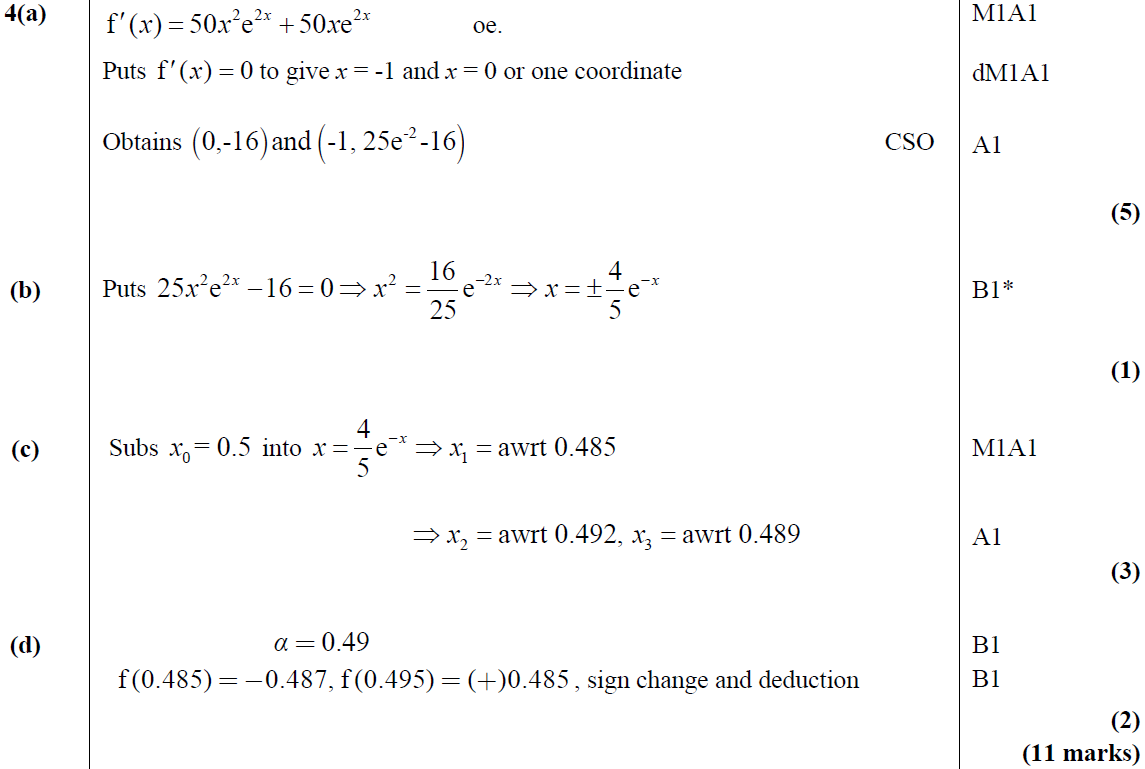 A
B
C
D
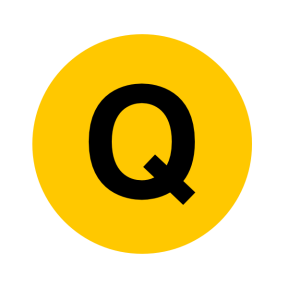 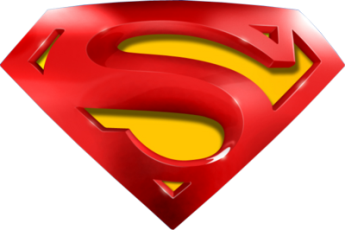 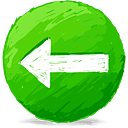 June 2013
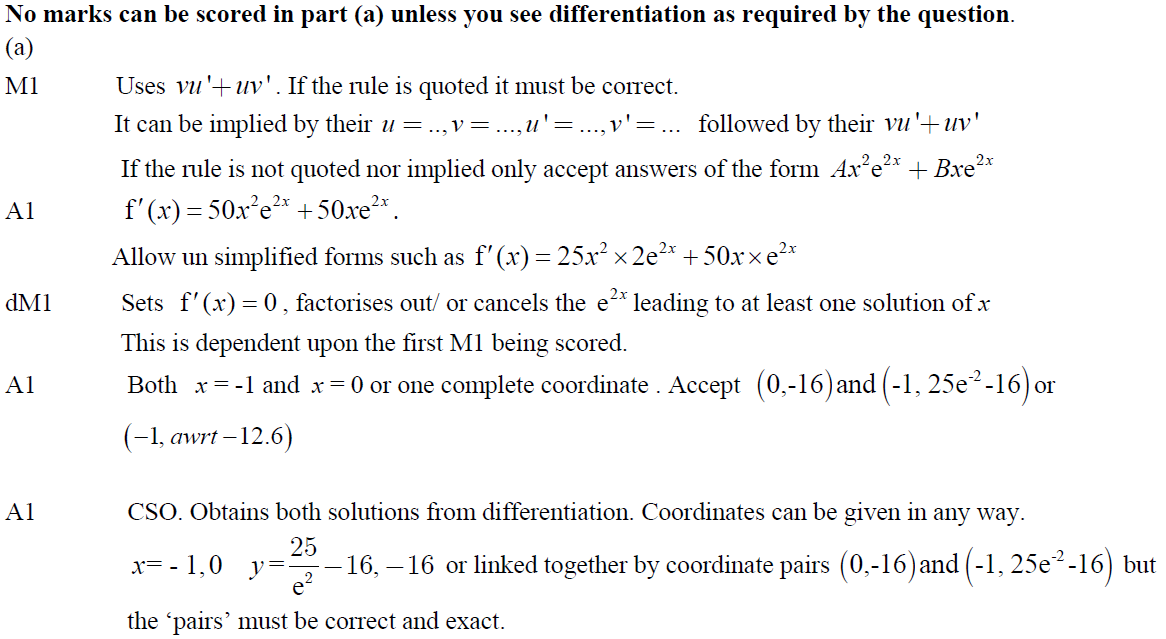 A Notes
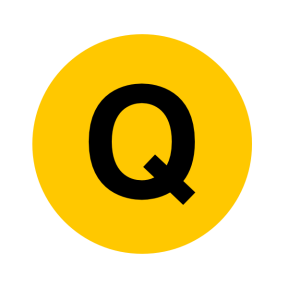 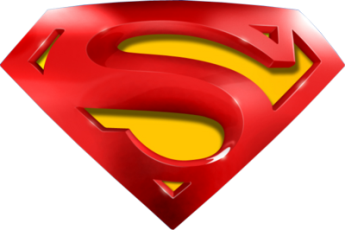 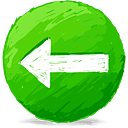 June 2013
B Notes
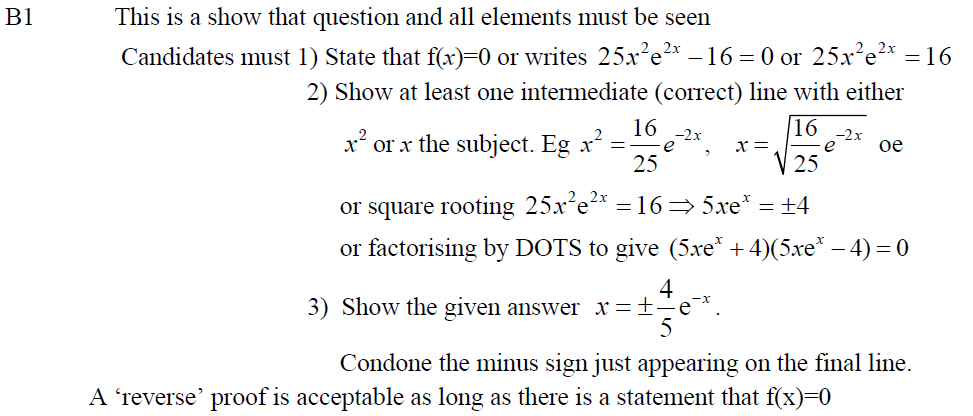 C Notes
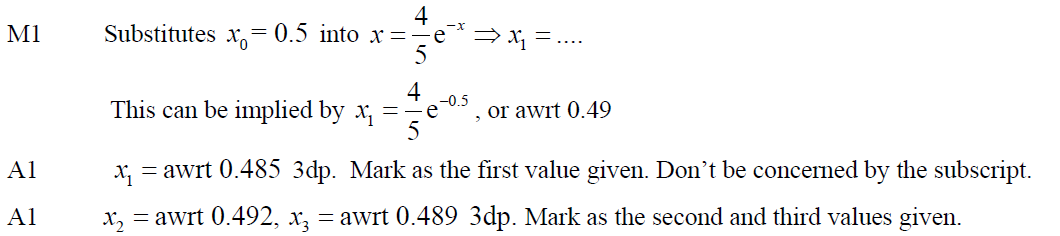 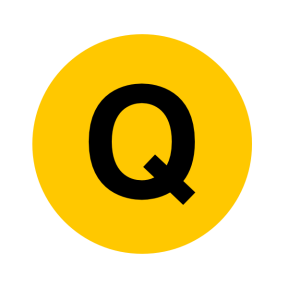 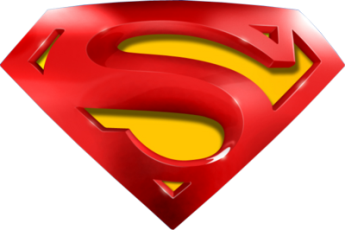 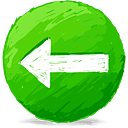 June 2013
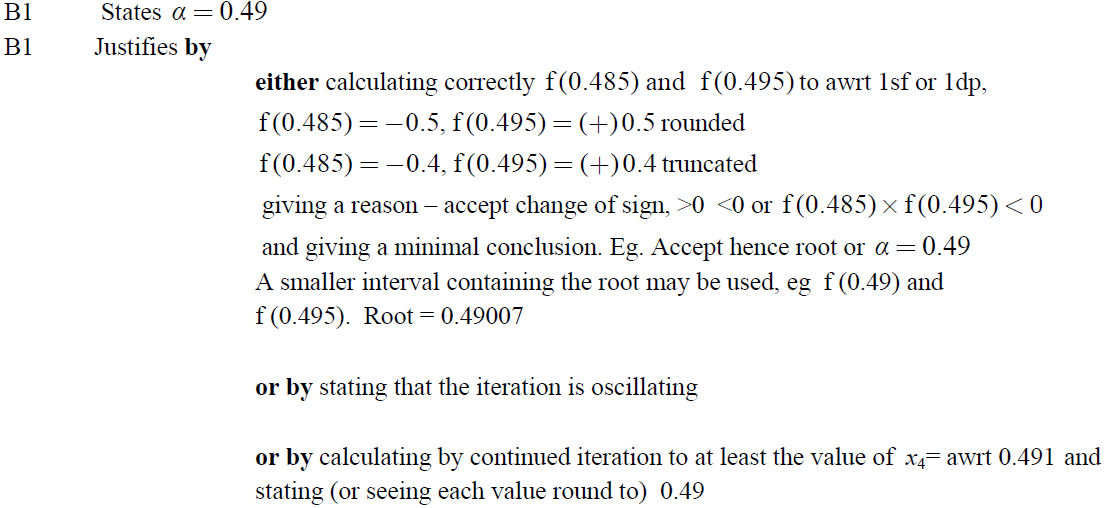 D Notes
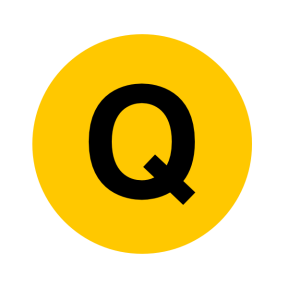 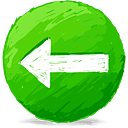 June 2013
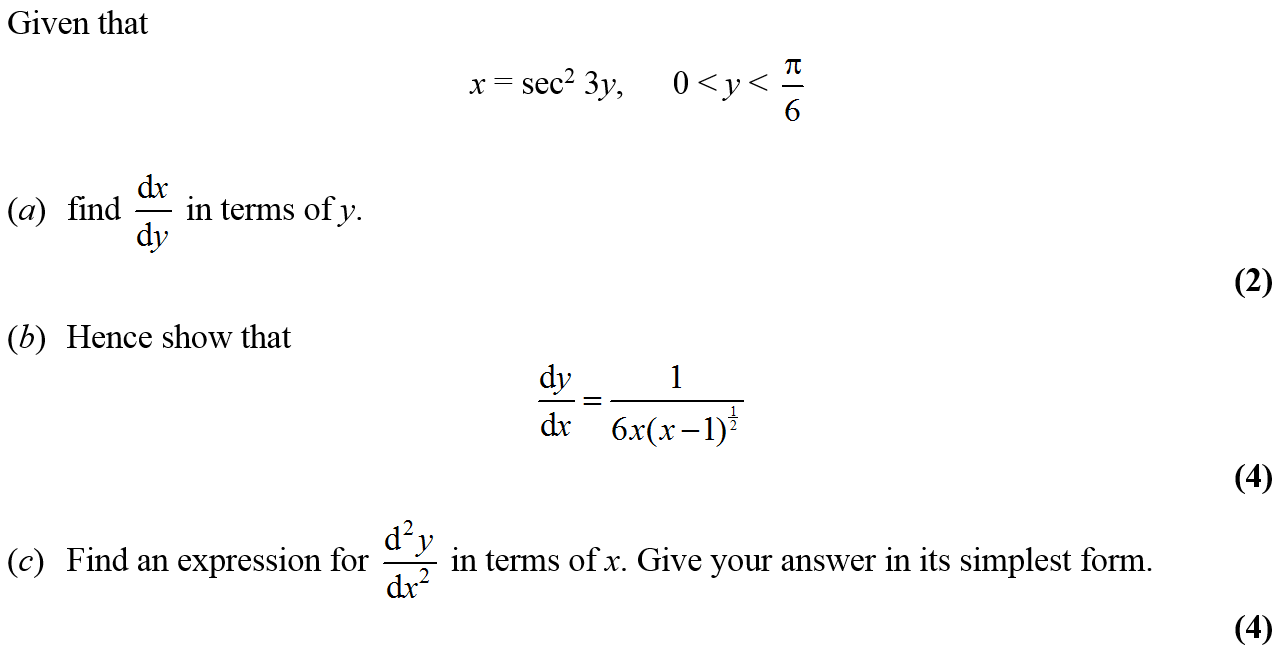 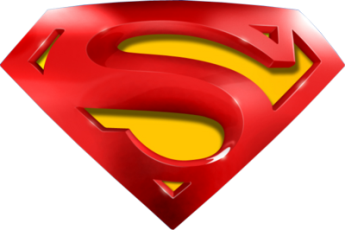 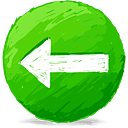 June 2013
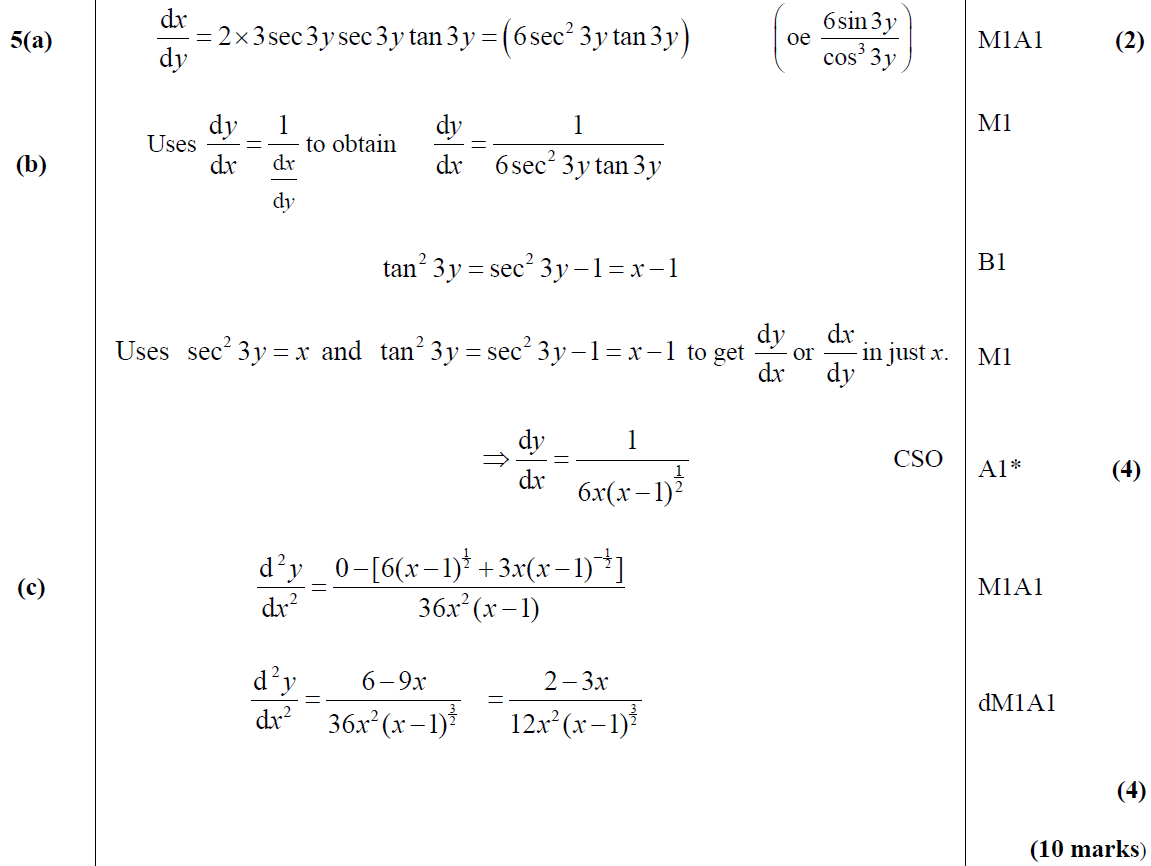 A
B
C
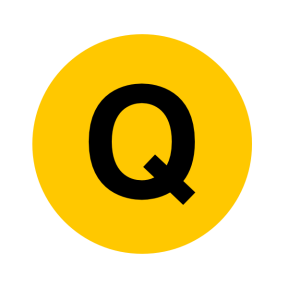 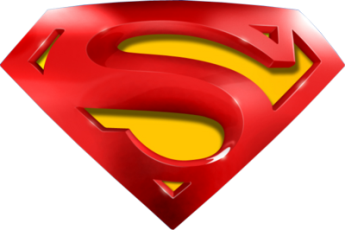 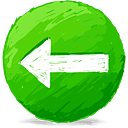 June 2013
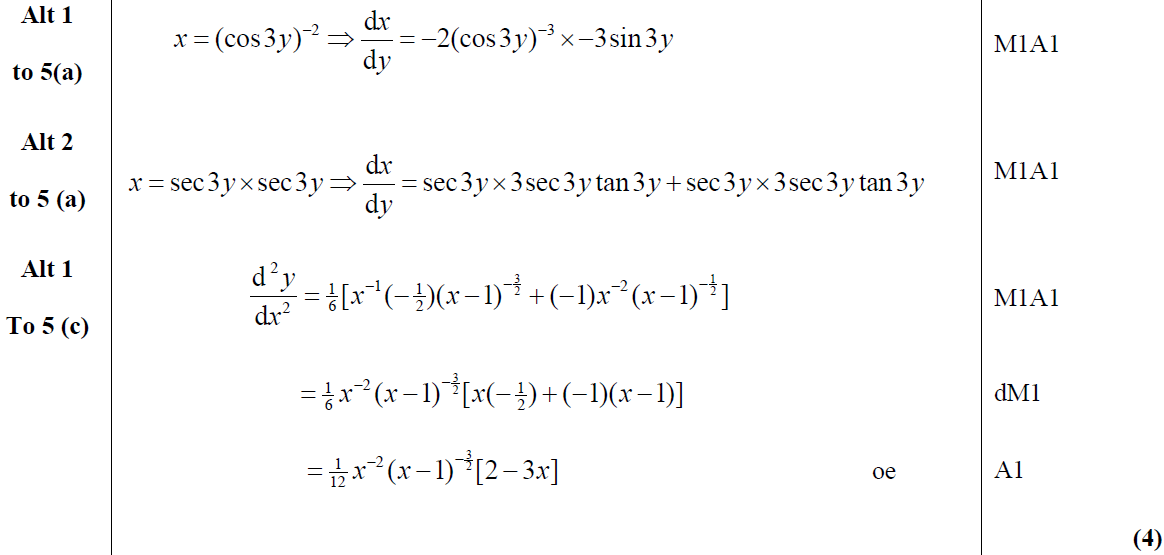 A Alternative (i)
A Alternative (ii)
C Alternative
A Notes
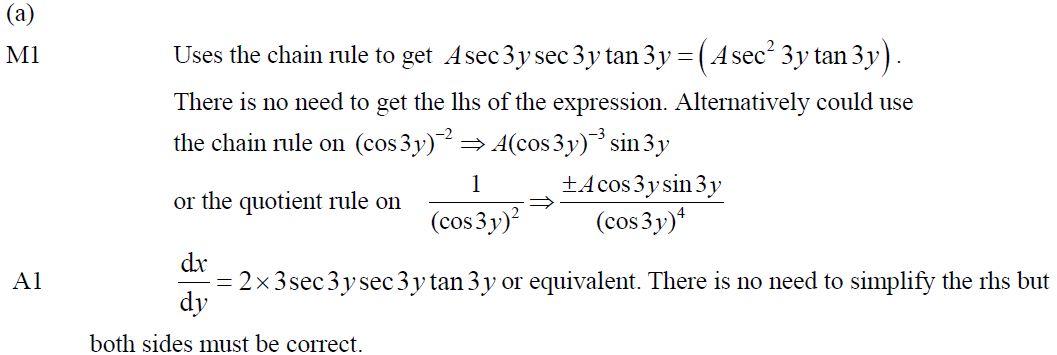 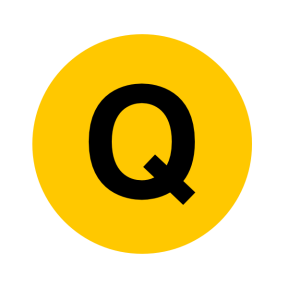 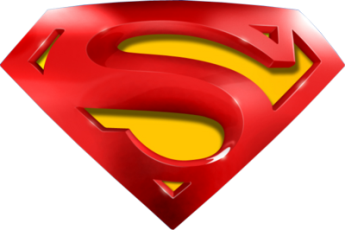 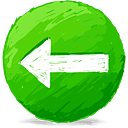 June 2013
B Notes
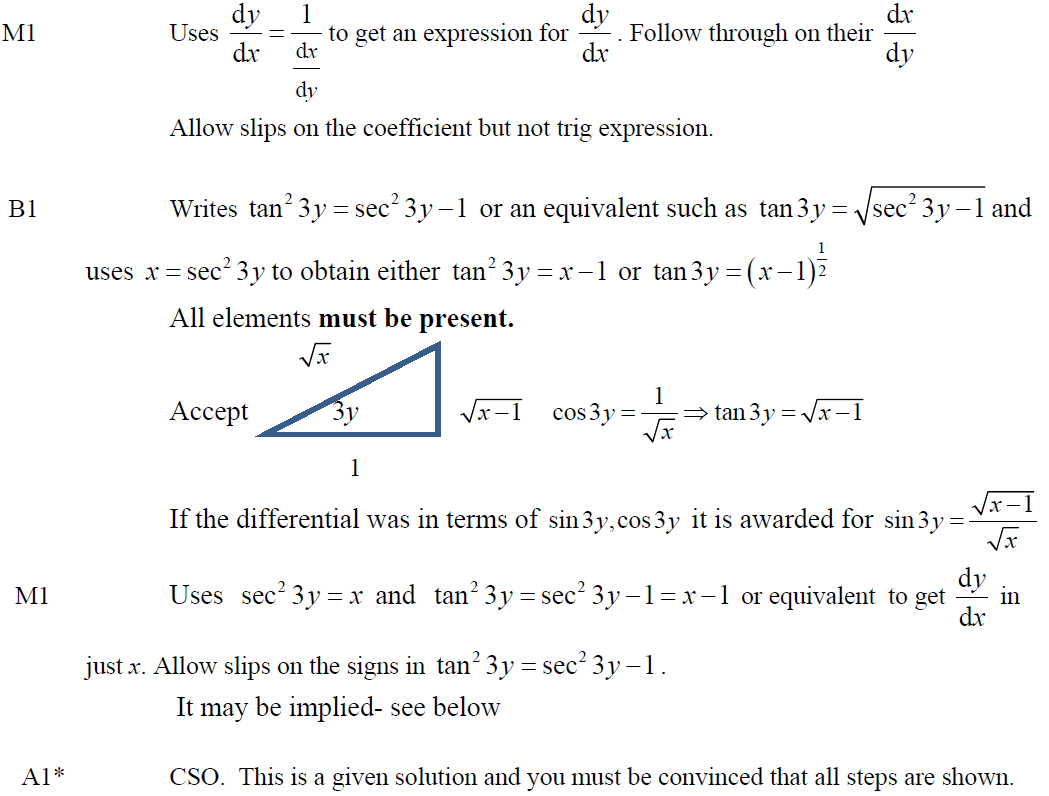 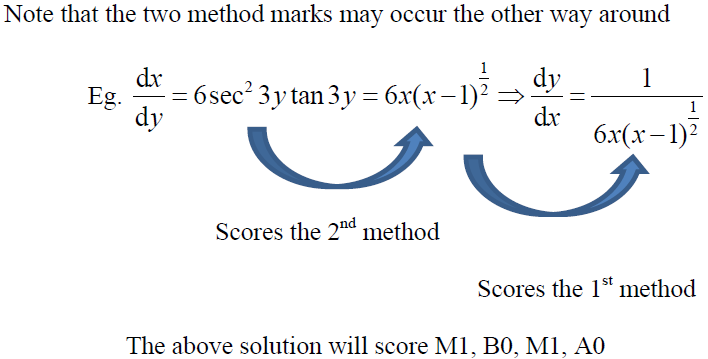 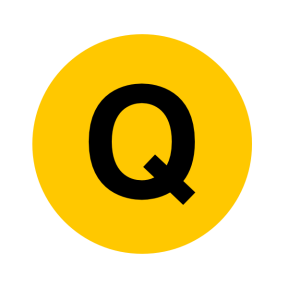 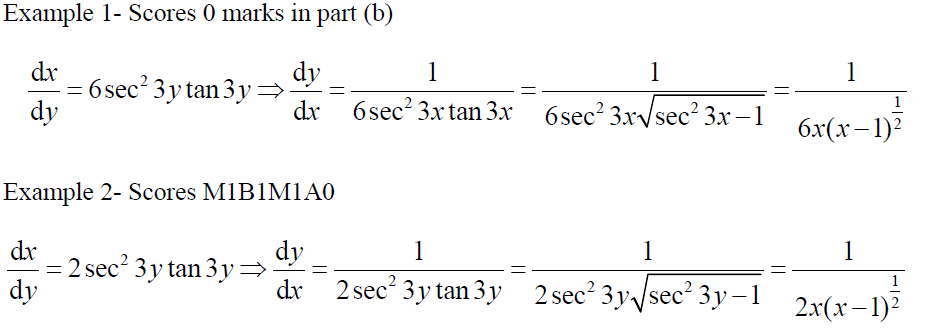 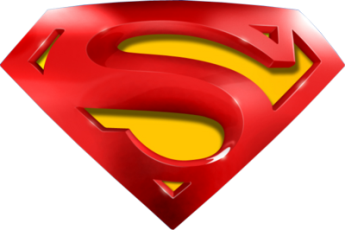 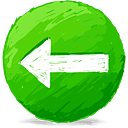 June 2013
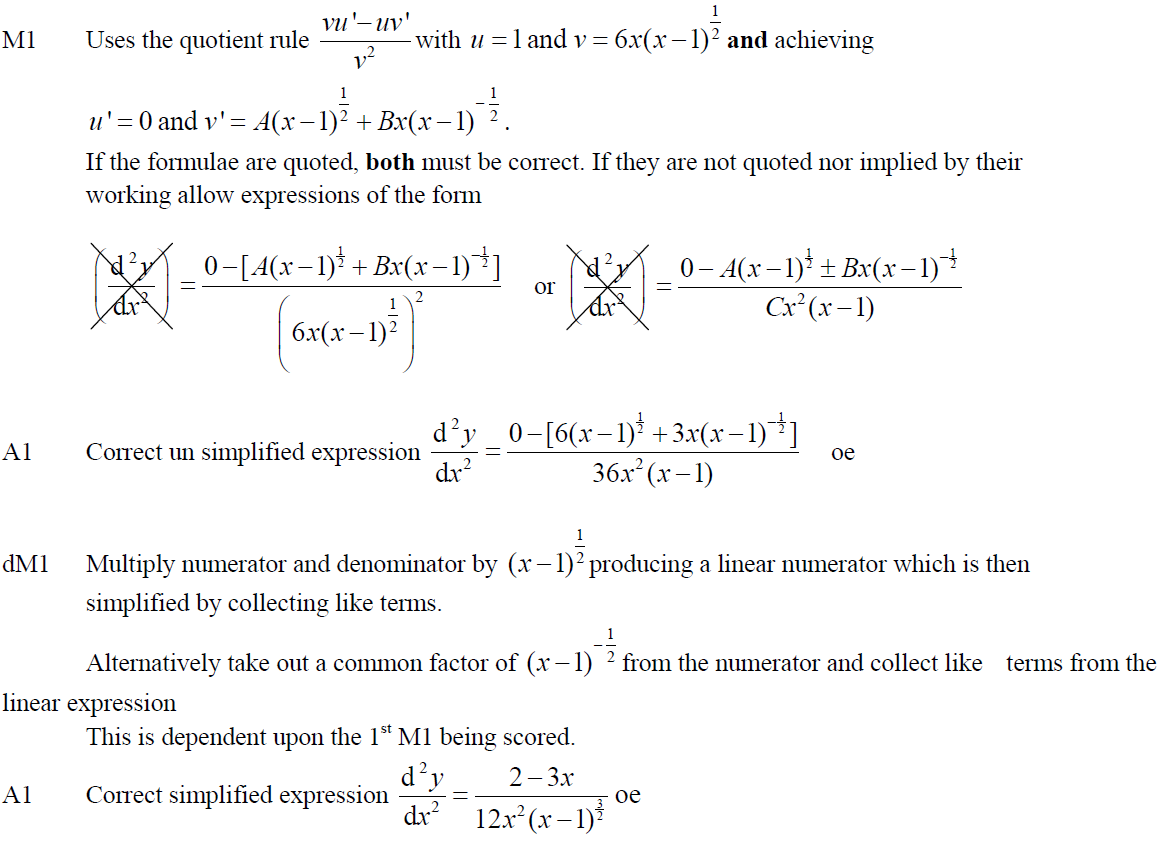 C Notes (Quotient and Product rules)
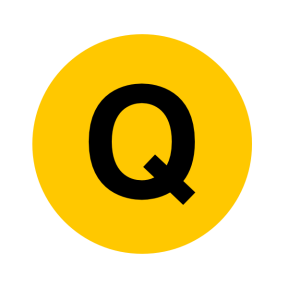 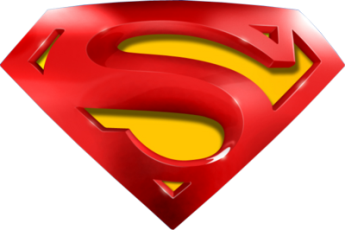 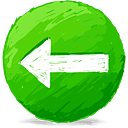 June 2013
C Notes (Product and Chain rule)
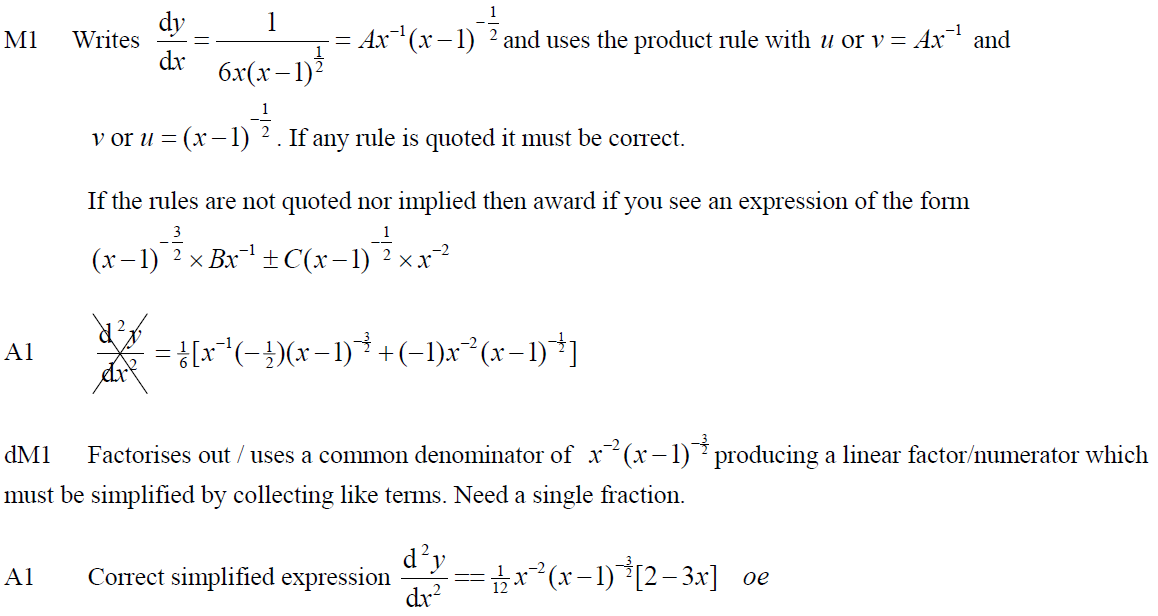 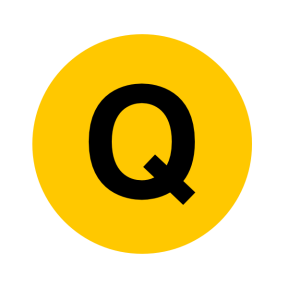 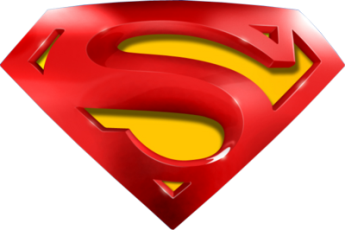 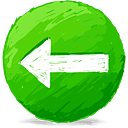 June 2013
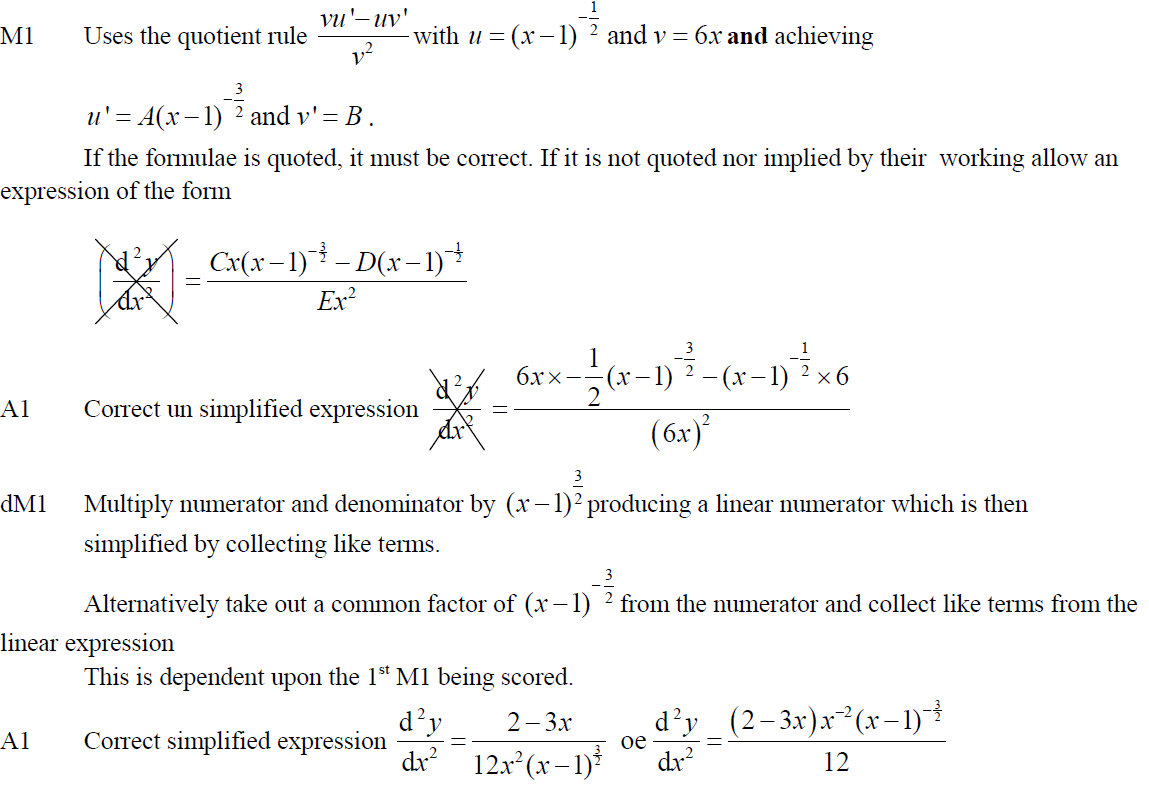 C Notes (Quotient and Chain rule)
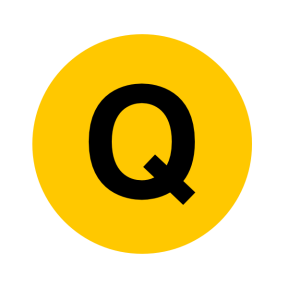 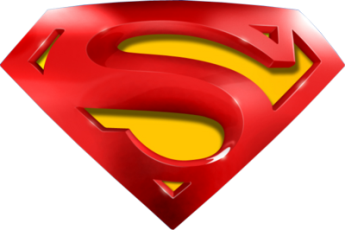 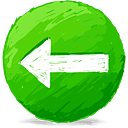 June 2013
C Notes (Chain rule only)
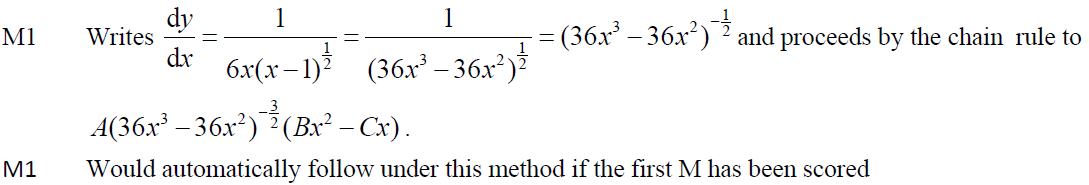 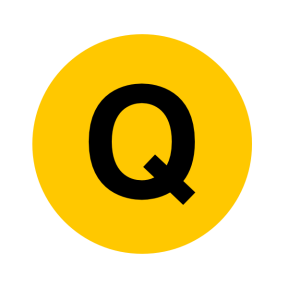 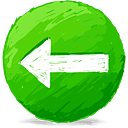 June 2014
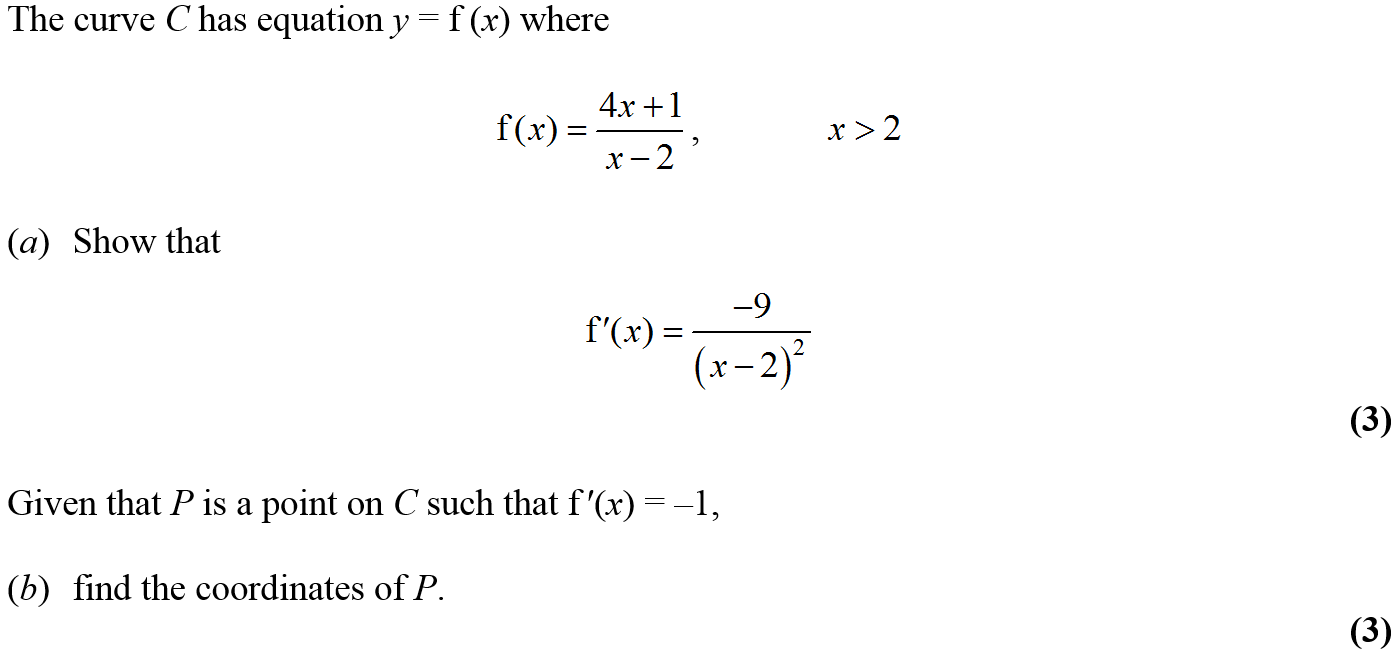 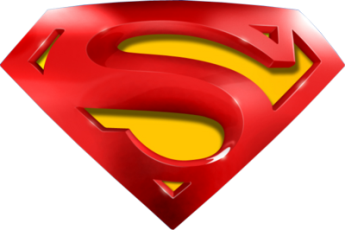 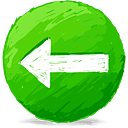 June 2014
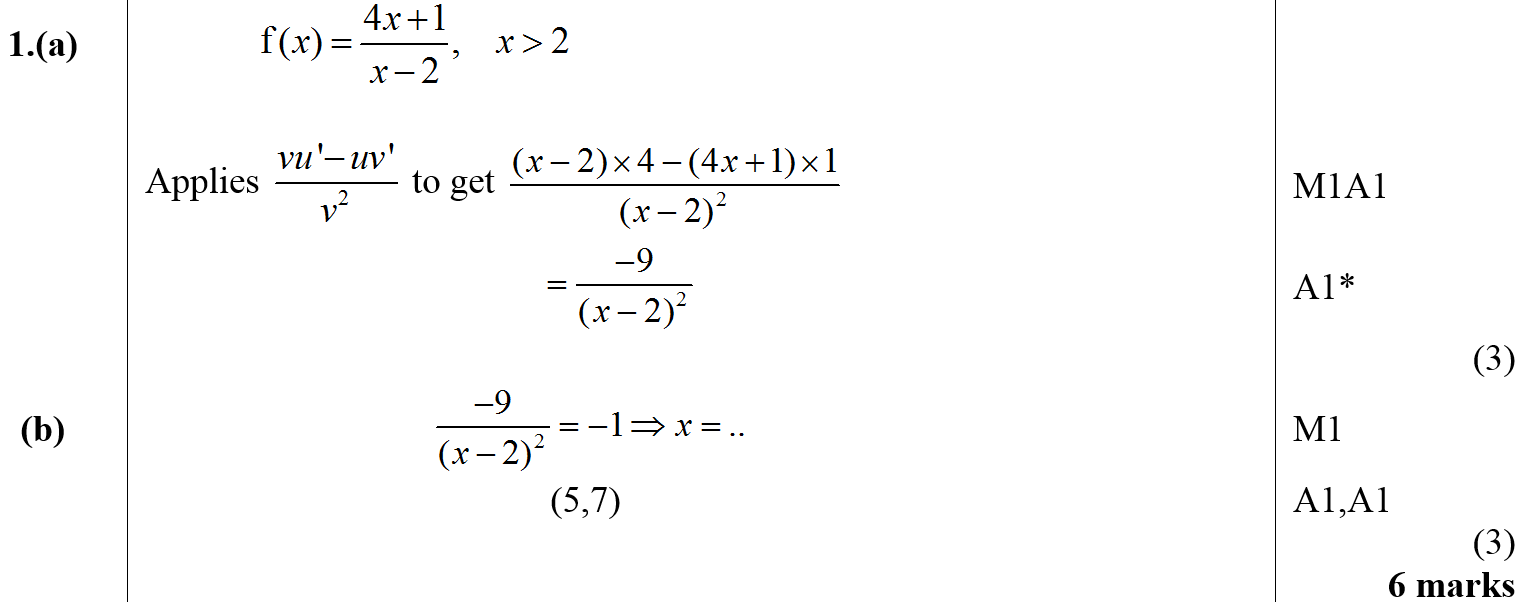 A
B
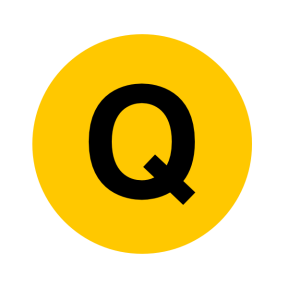 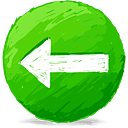 June 2014
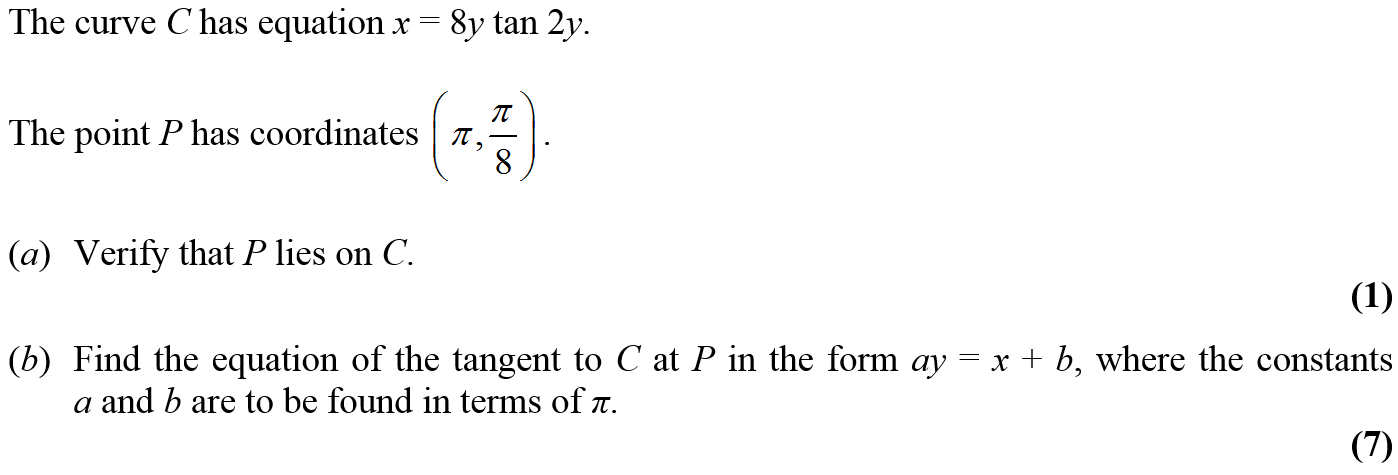 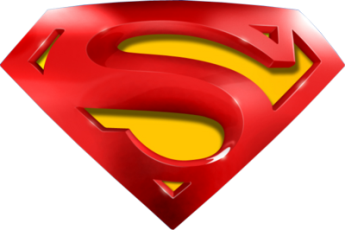 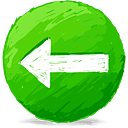 June 2014
A
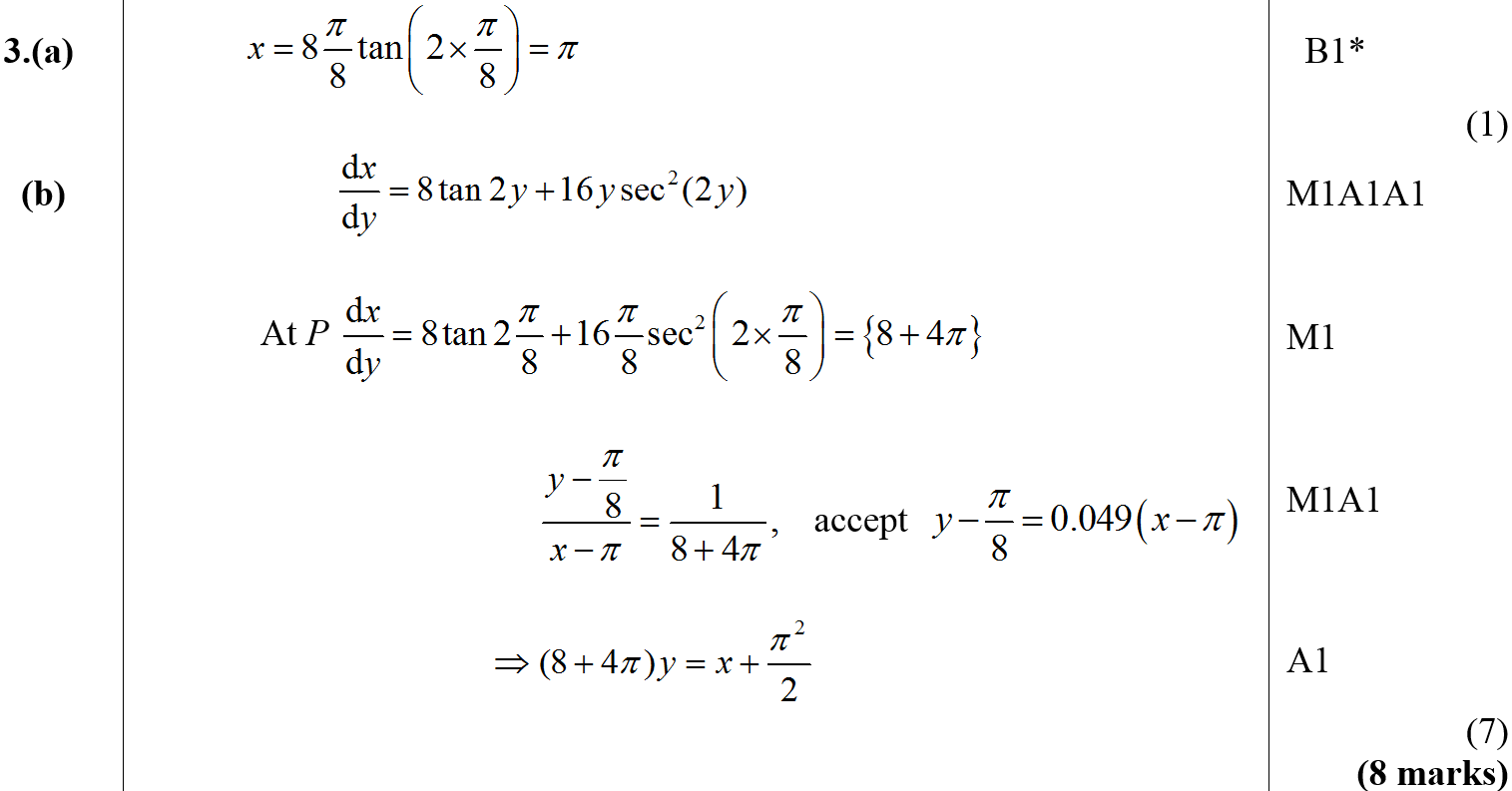 B
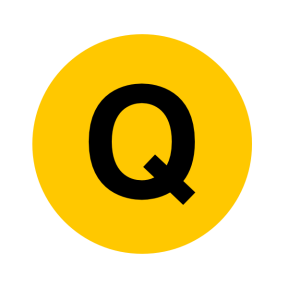 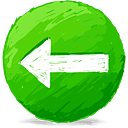 June 2014
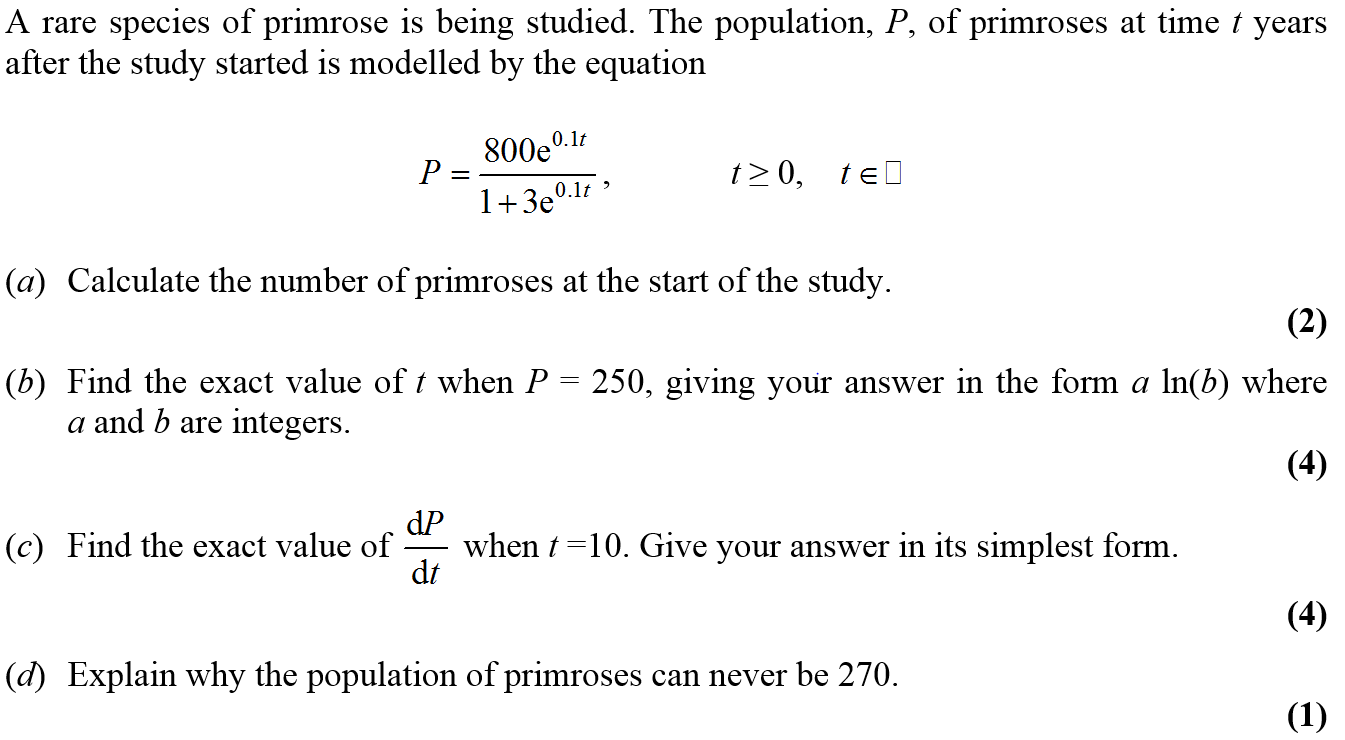 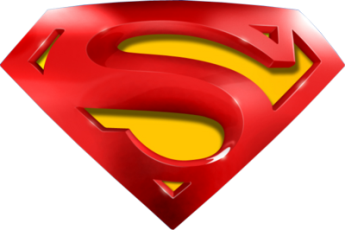 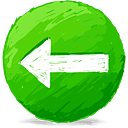 June 2014
A
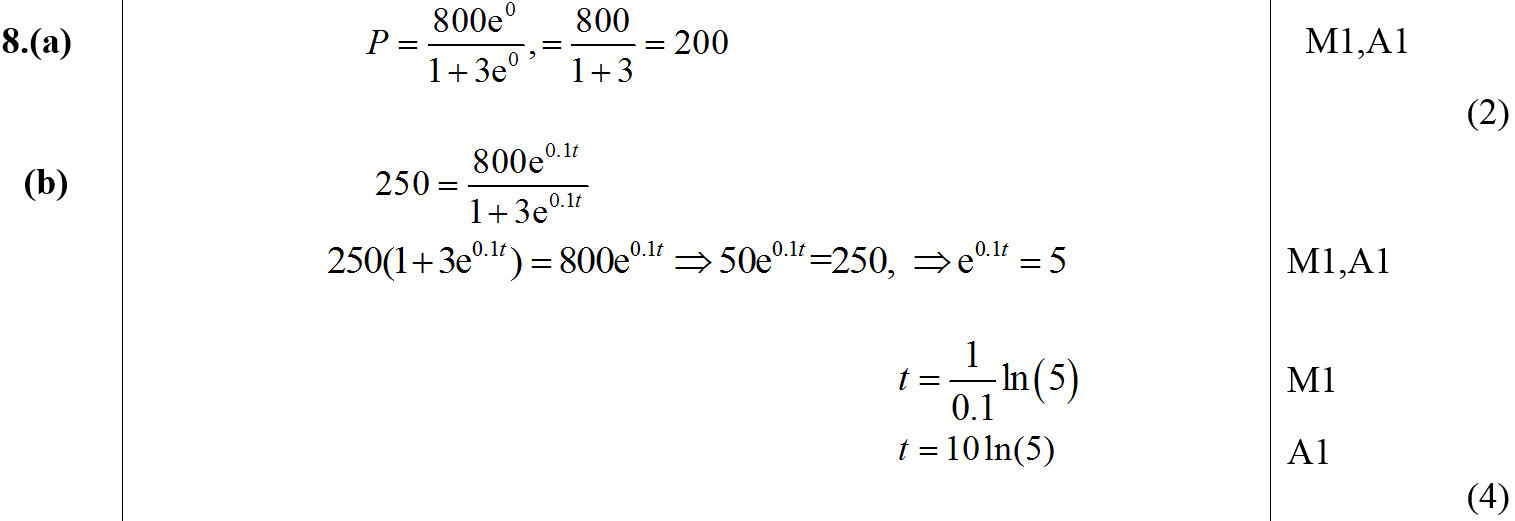 B
C
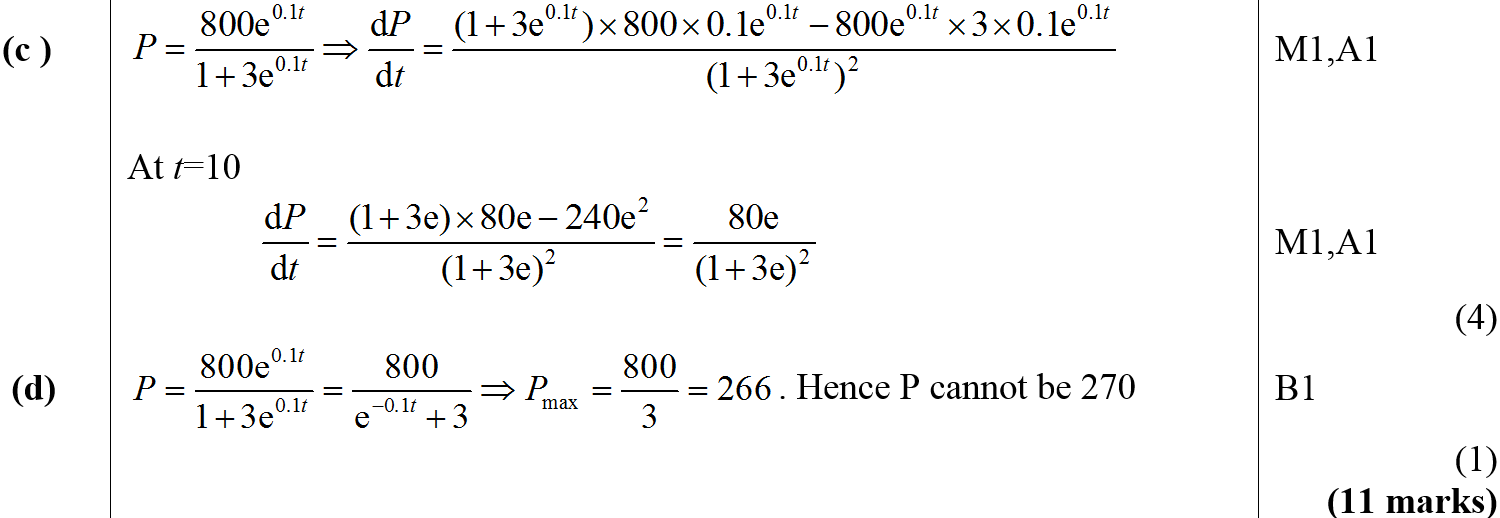 D
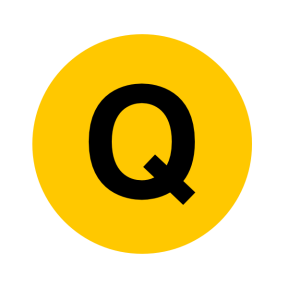 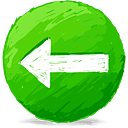 June 2015
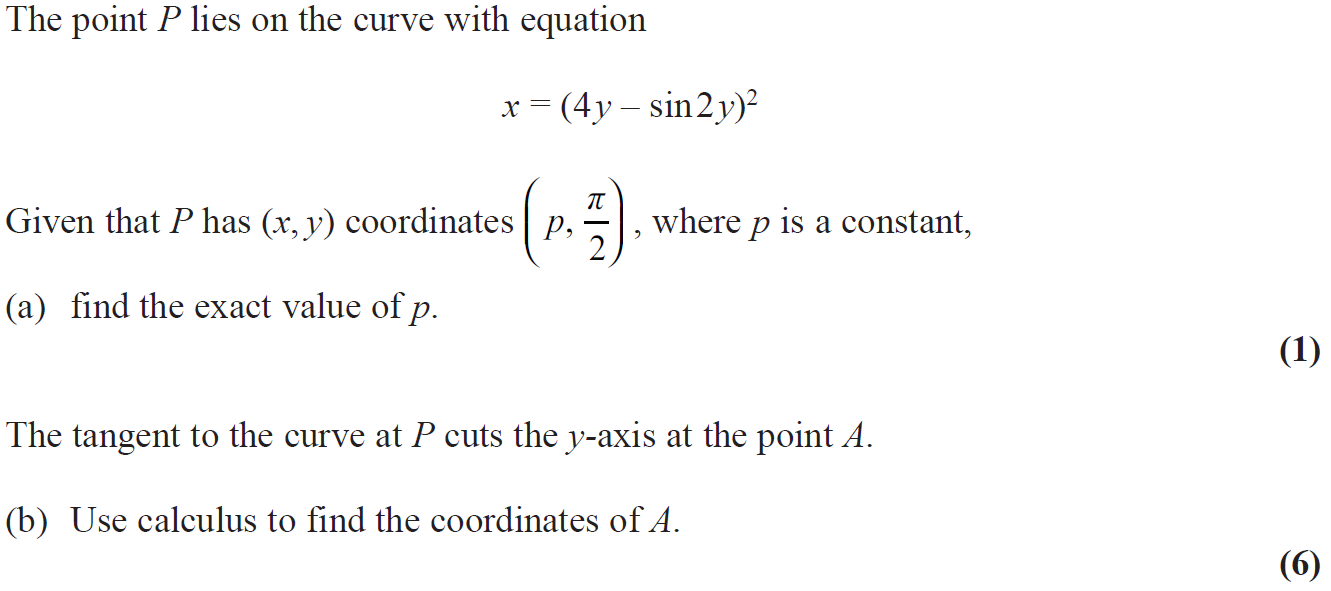 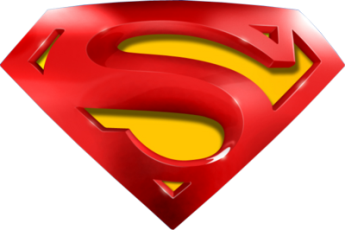 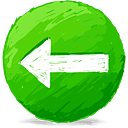 June 2015
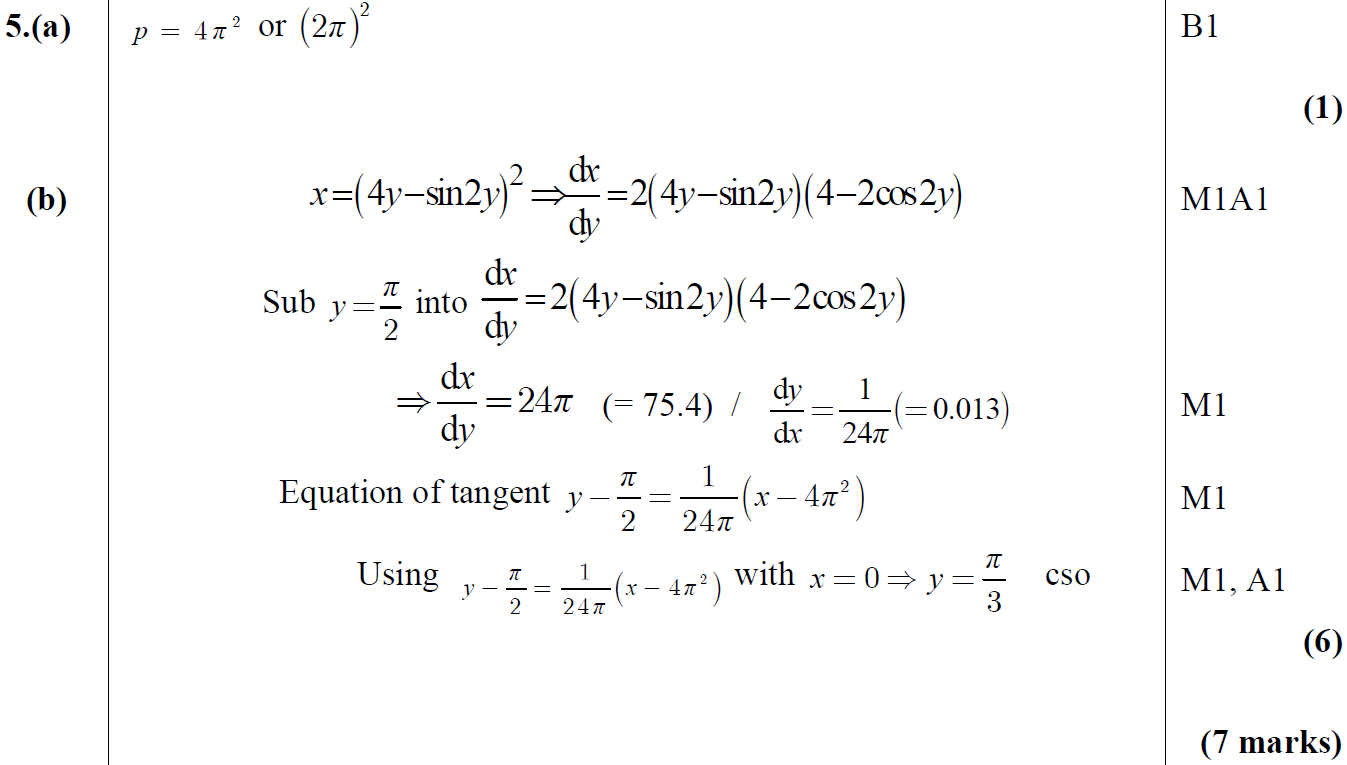 A
B
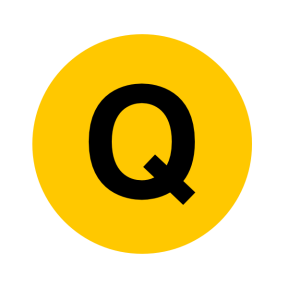 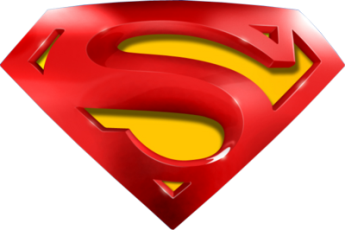 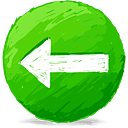 June 2015
B Alternative 1
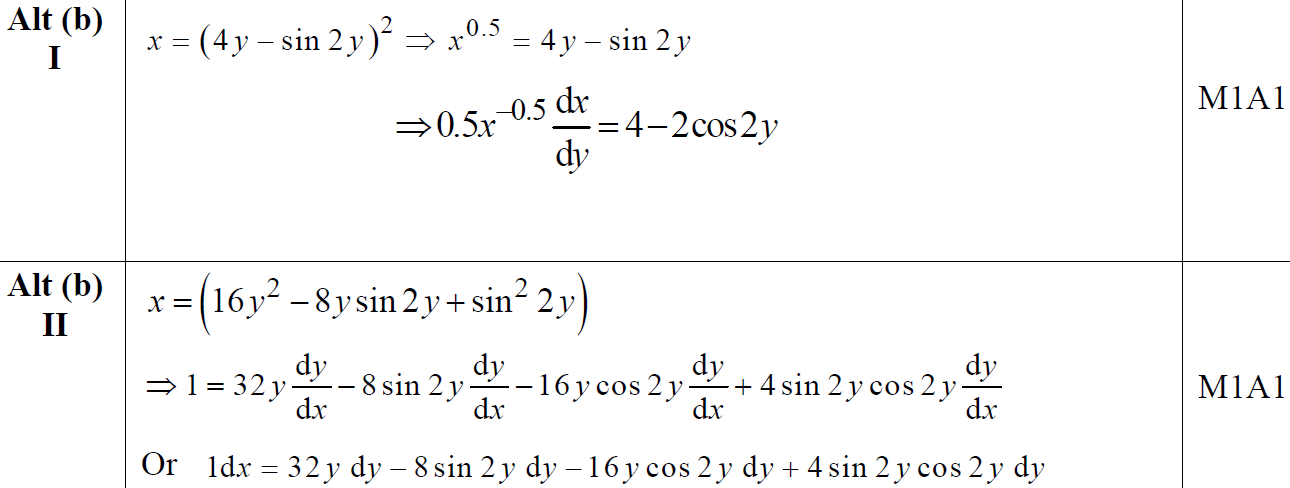 B Alternative 2
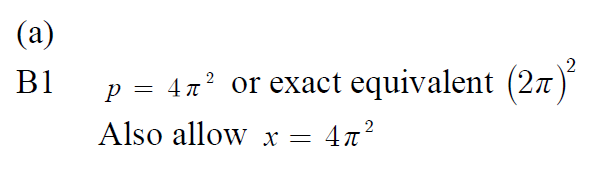 A notes
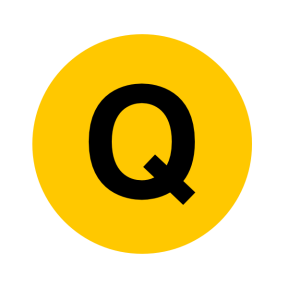 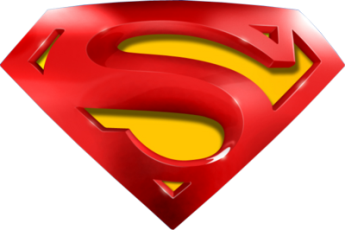 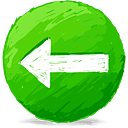 June 2015
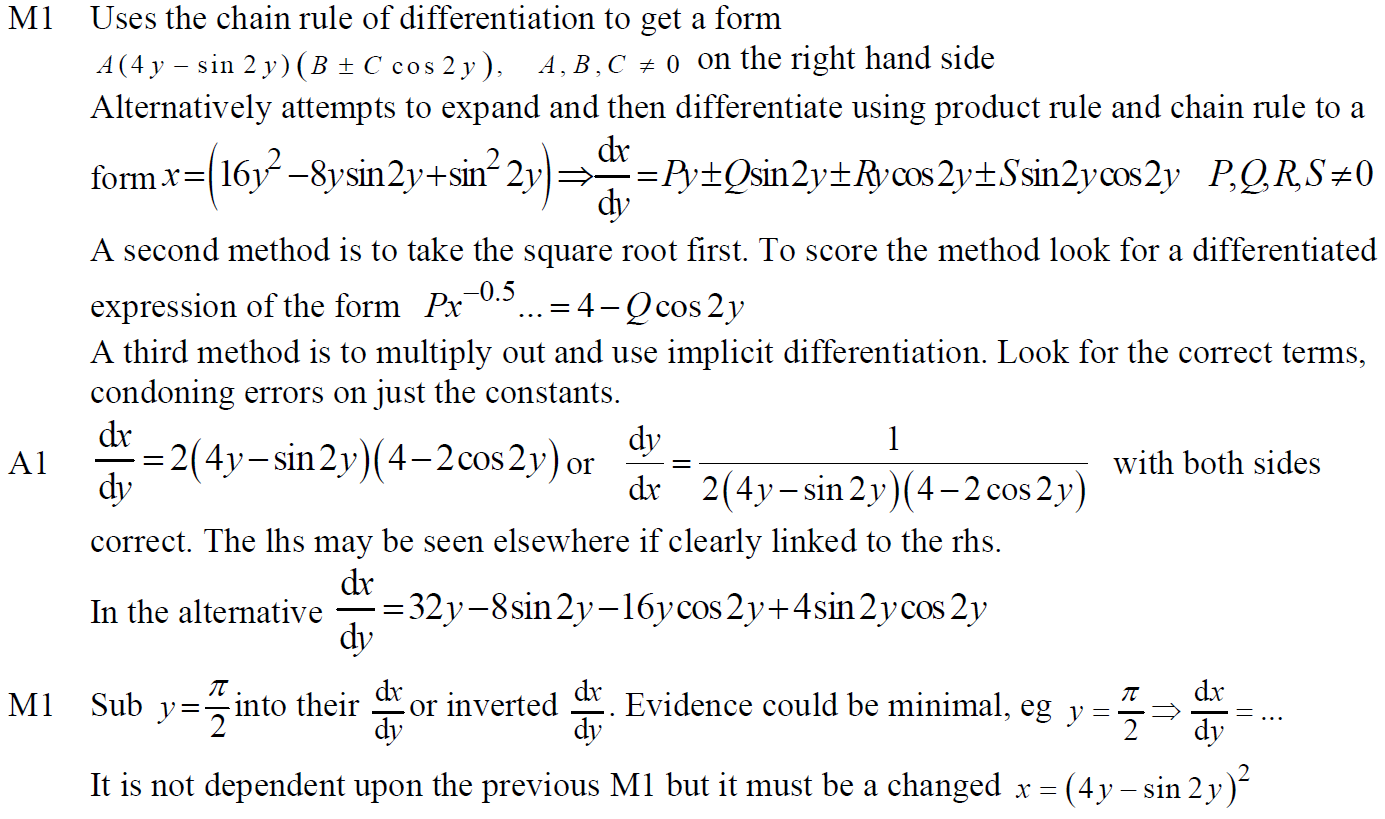 B notes
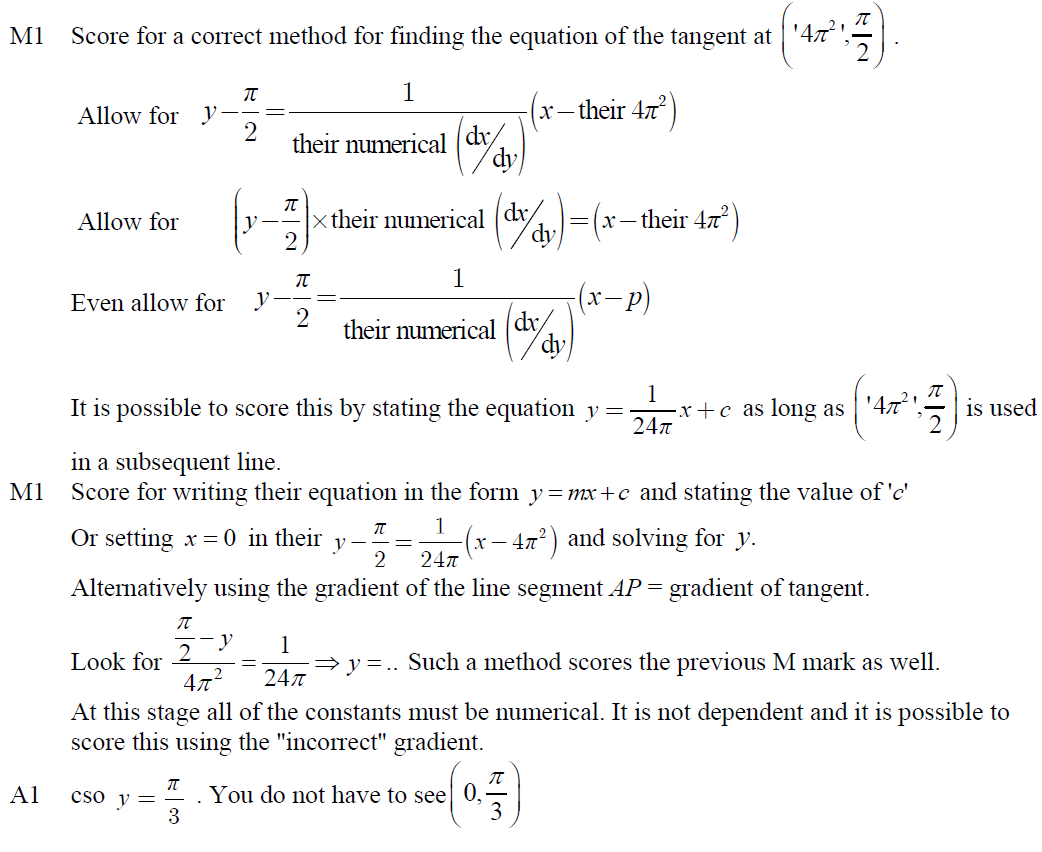 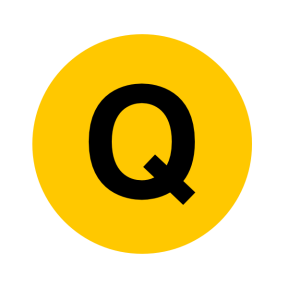 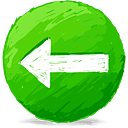 June 2015
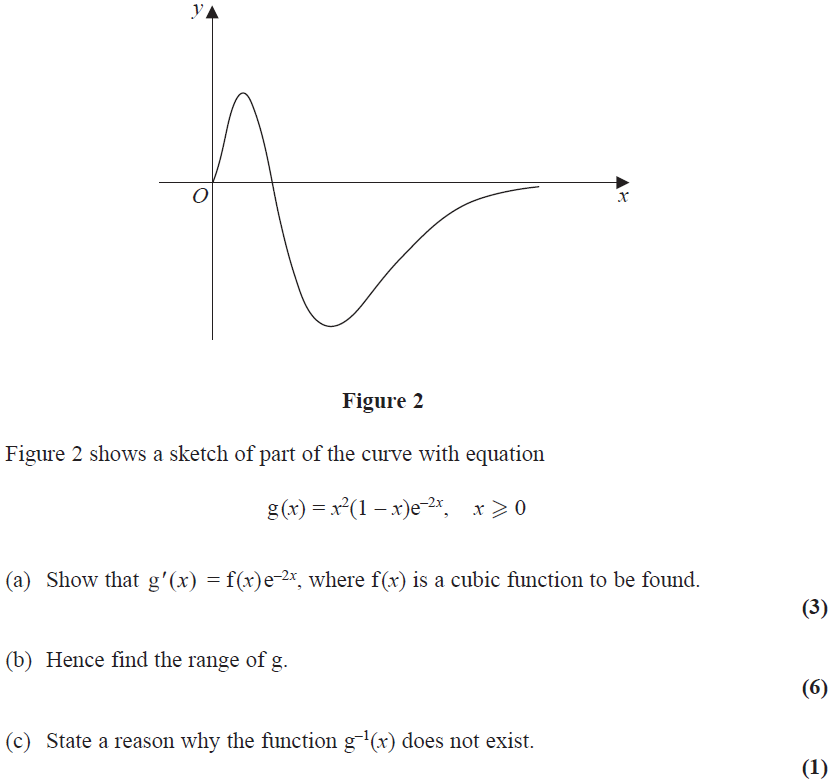 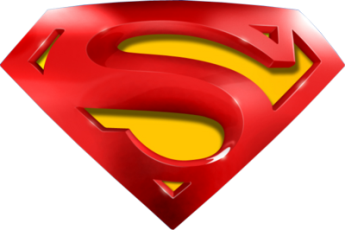 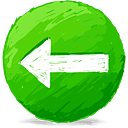 June 2015
A
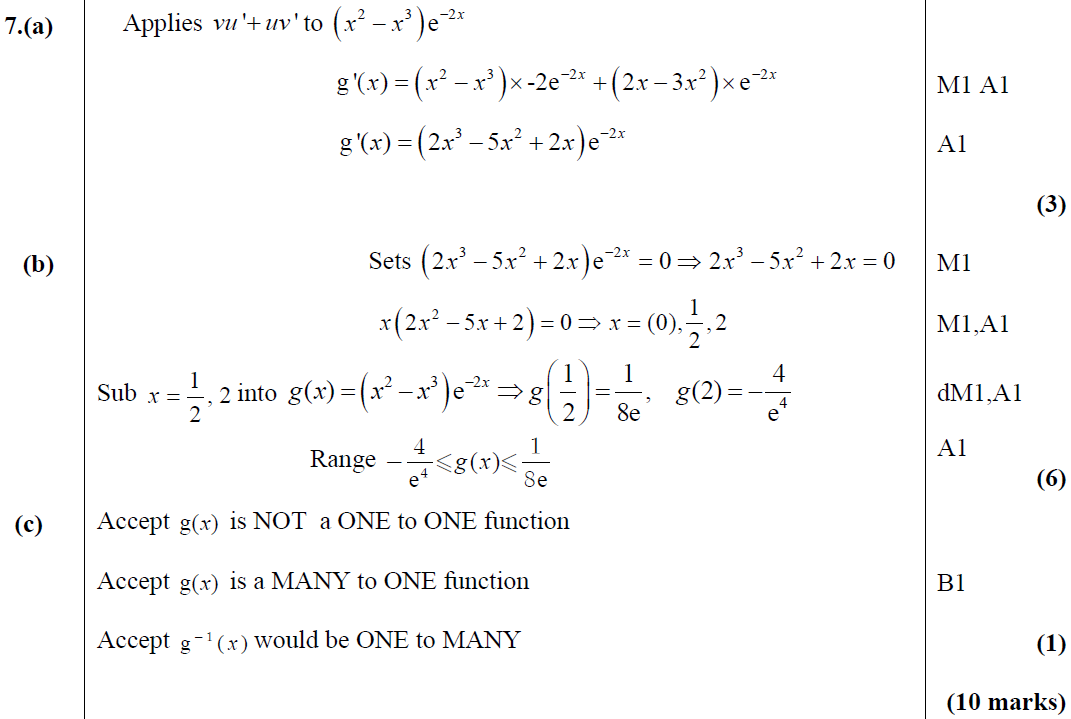 B
C
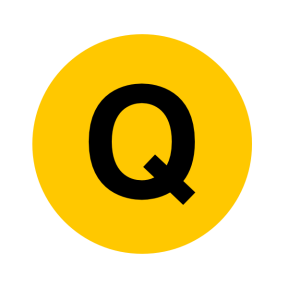 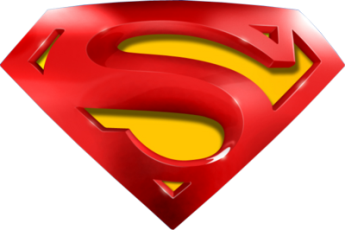 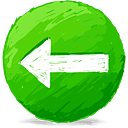 June 2015
A notes
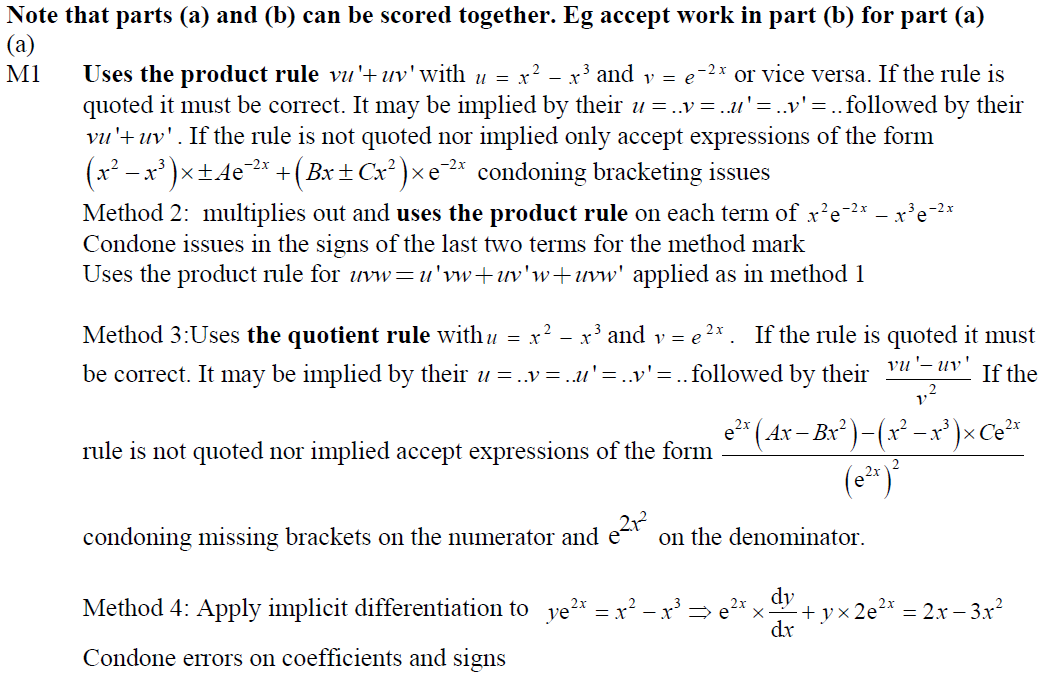 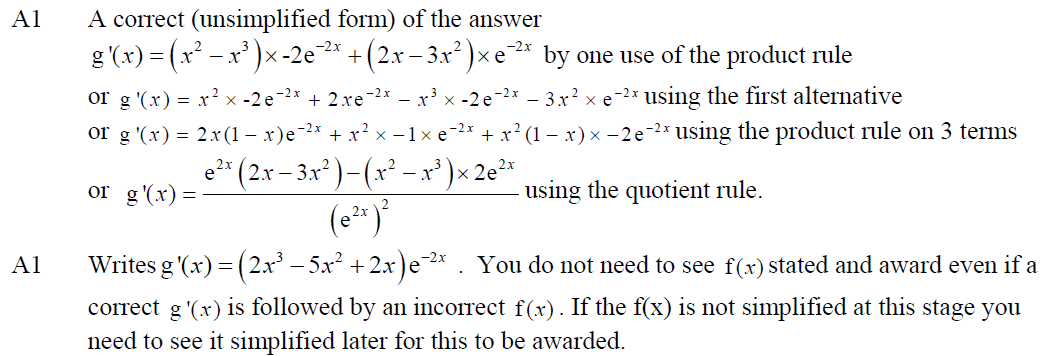 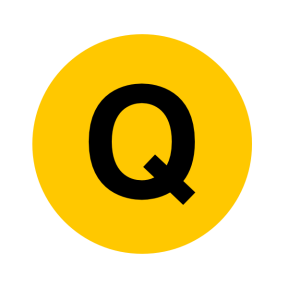 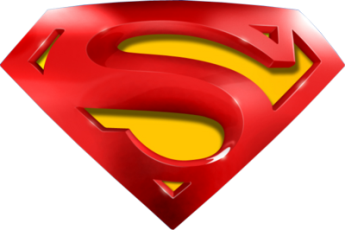 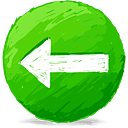 June 2015
B notes
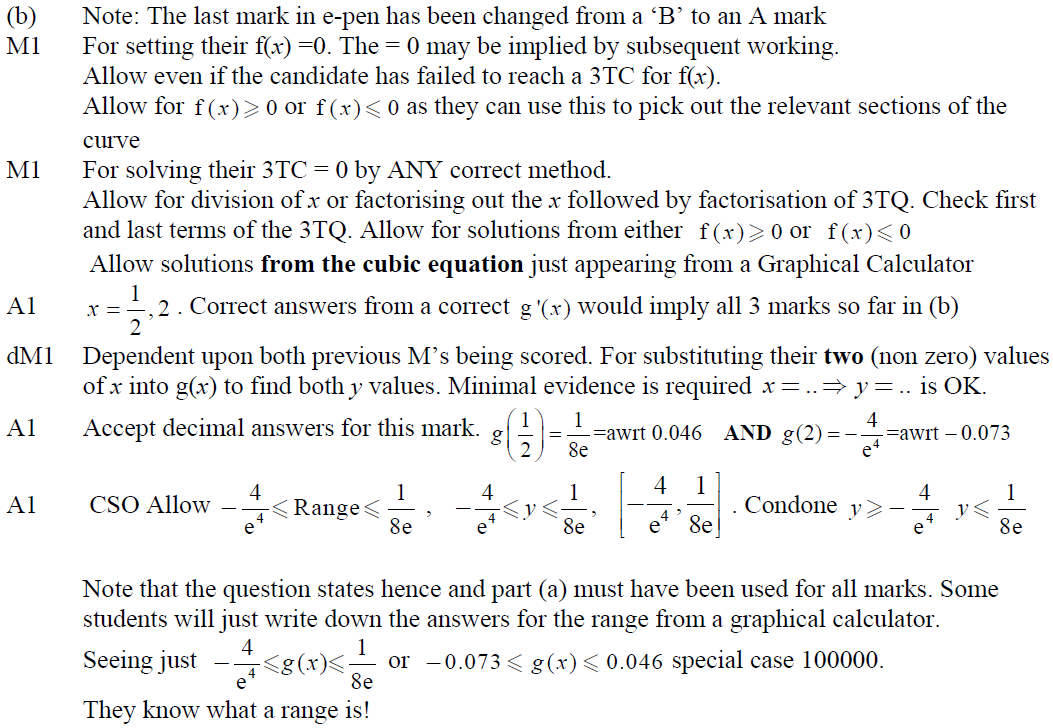 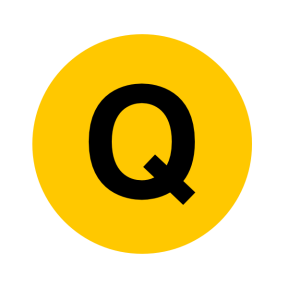 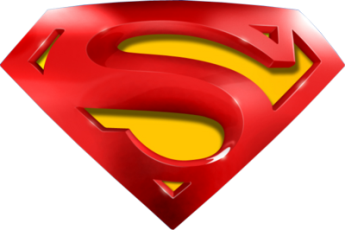 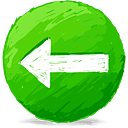 June 2015
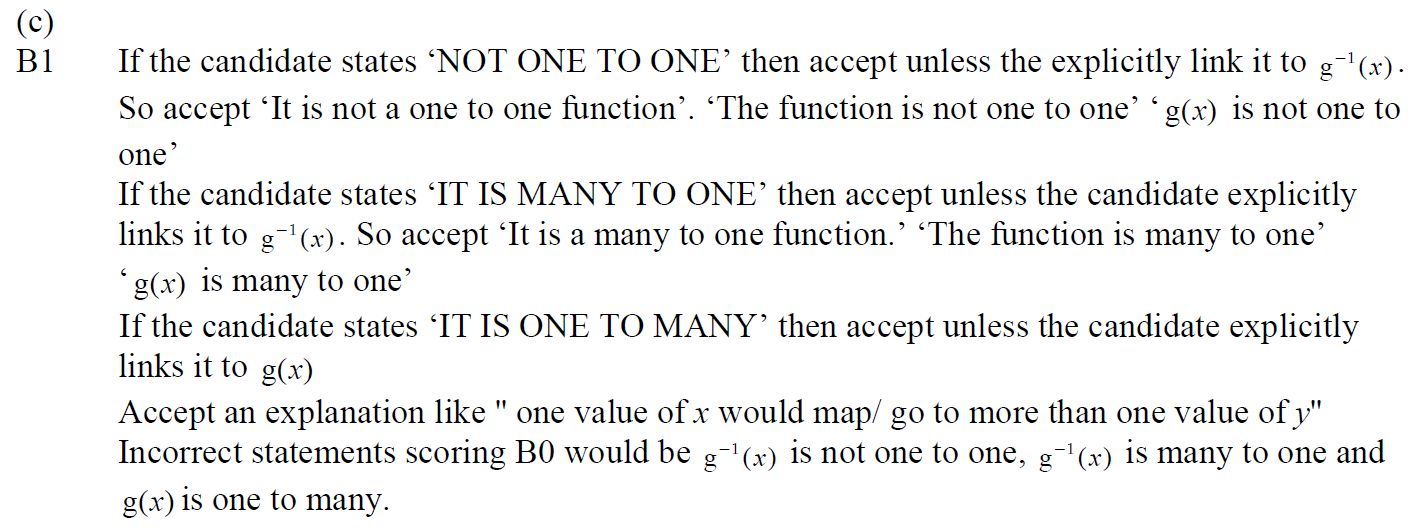 C notes
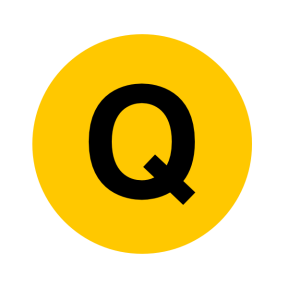 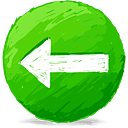 June 2015
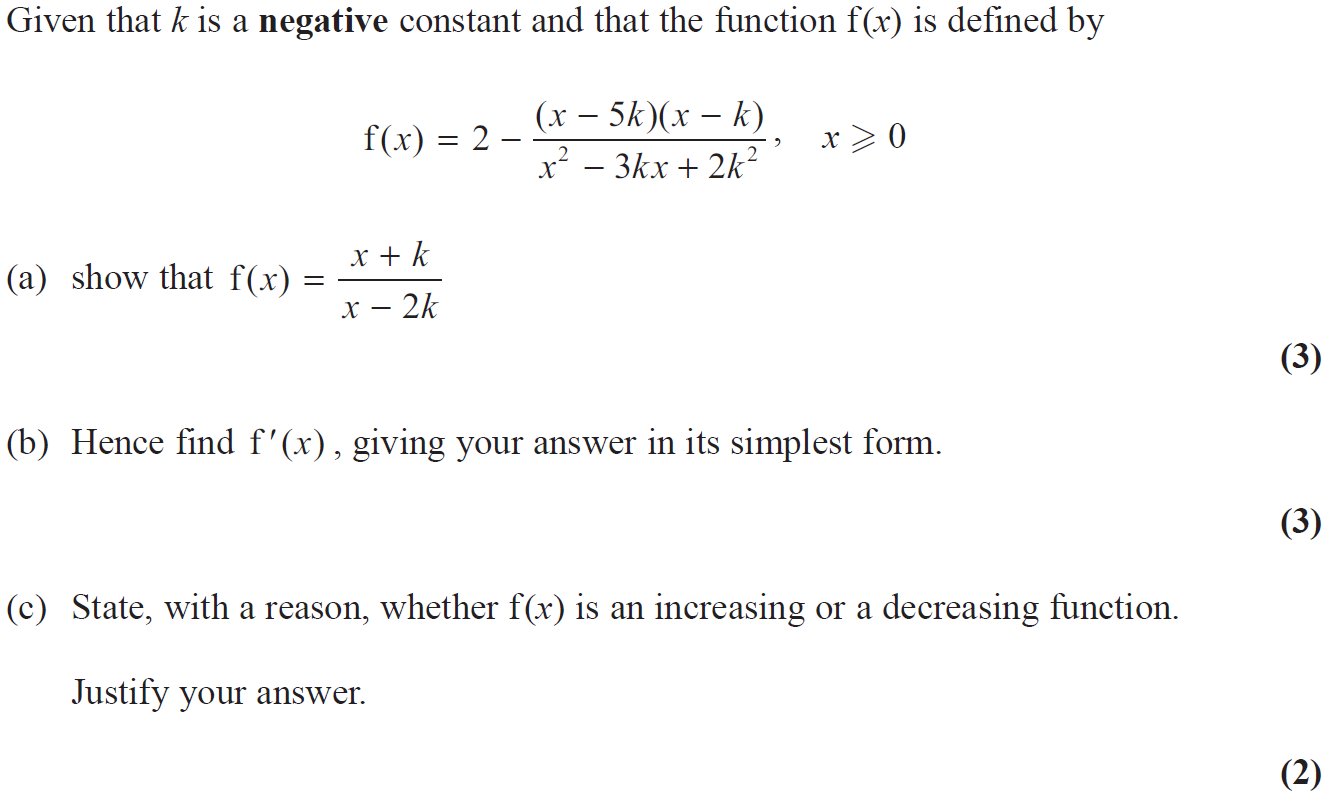 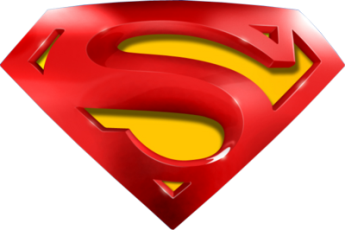 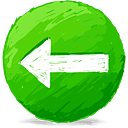 June 2015
A
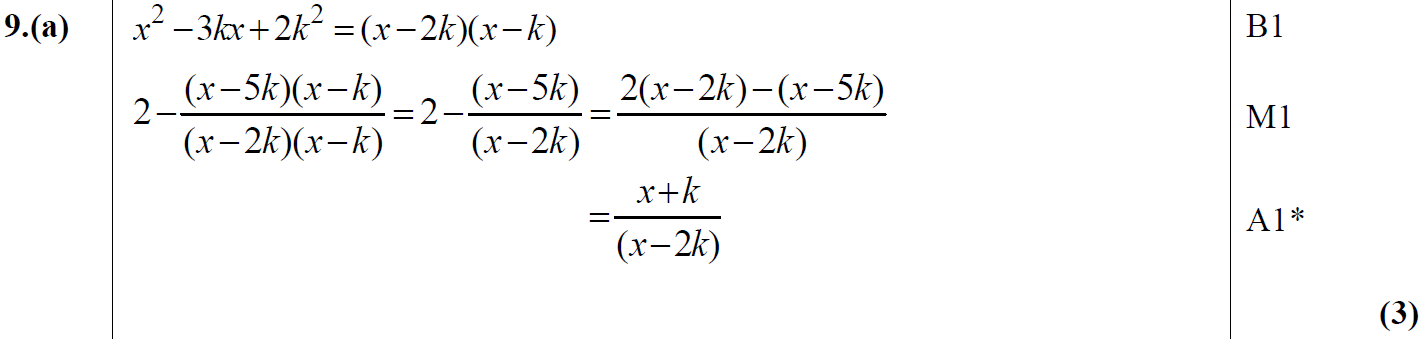 B
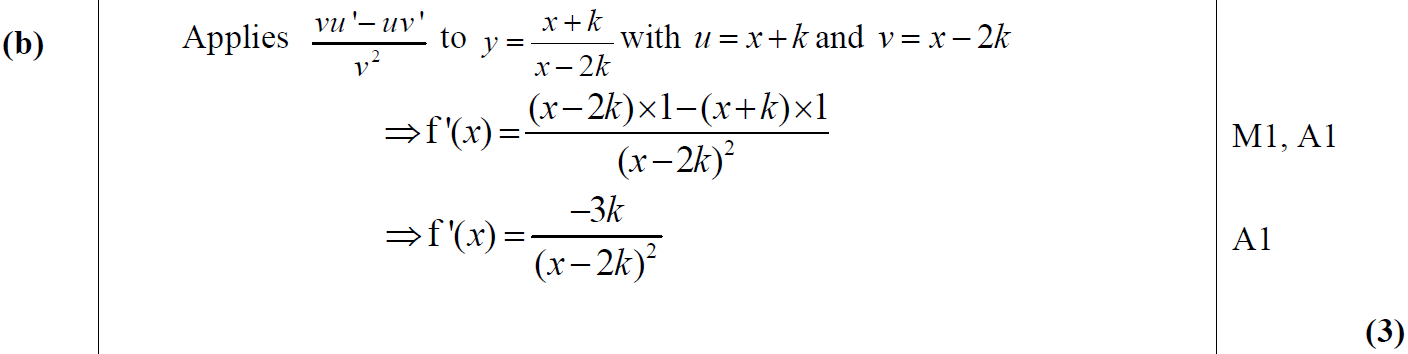 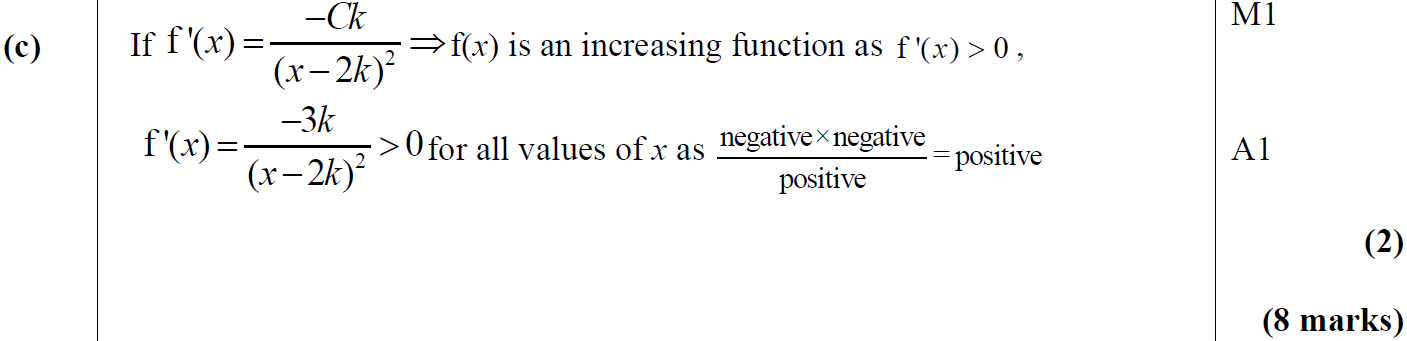 C
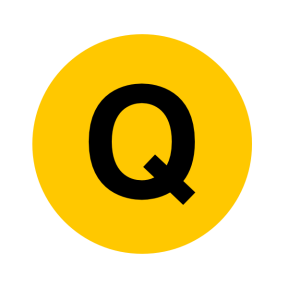 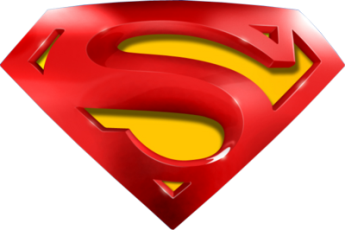 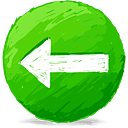 June 2015
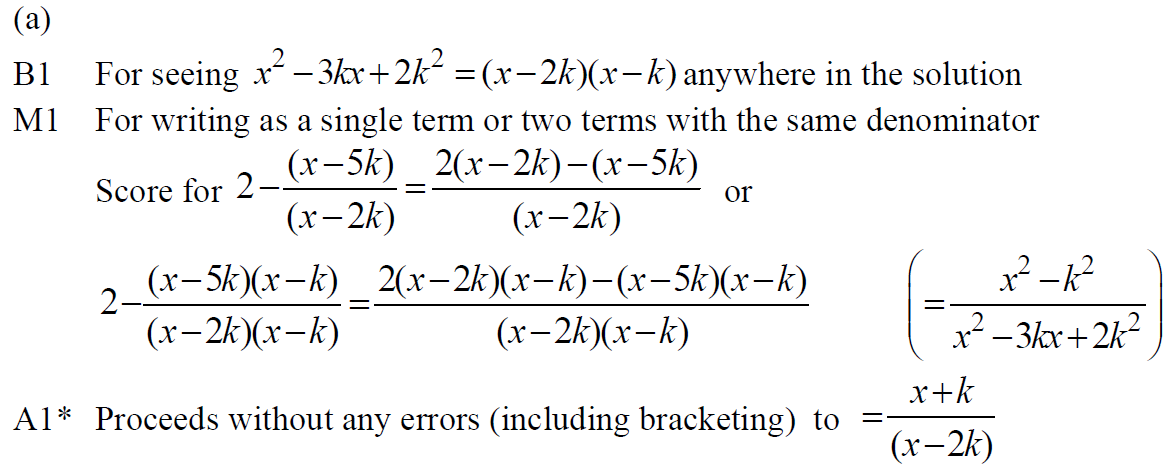 A notes
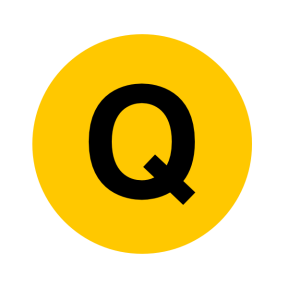 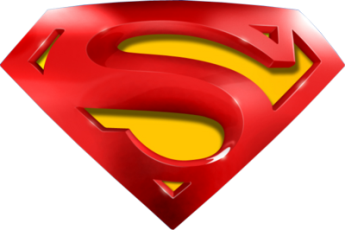 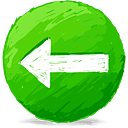 June 2015
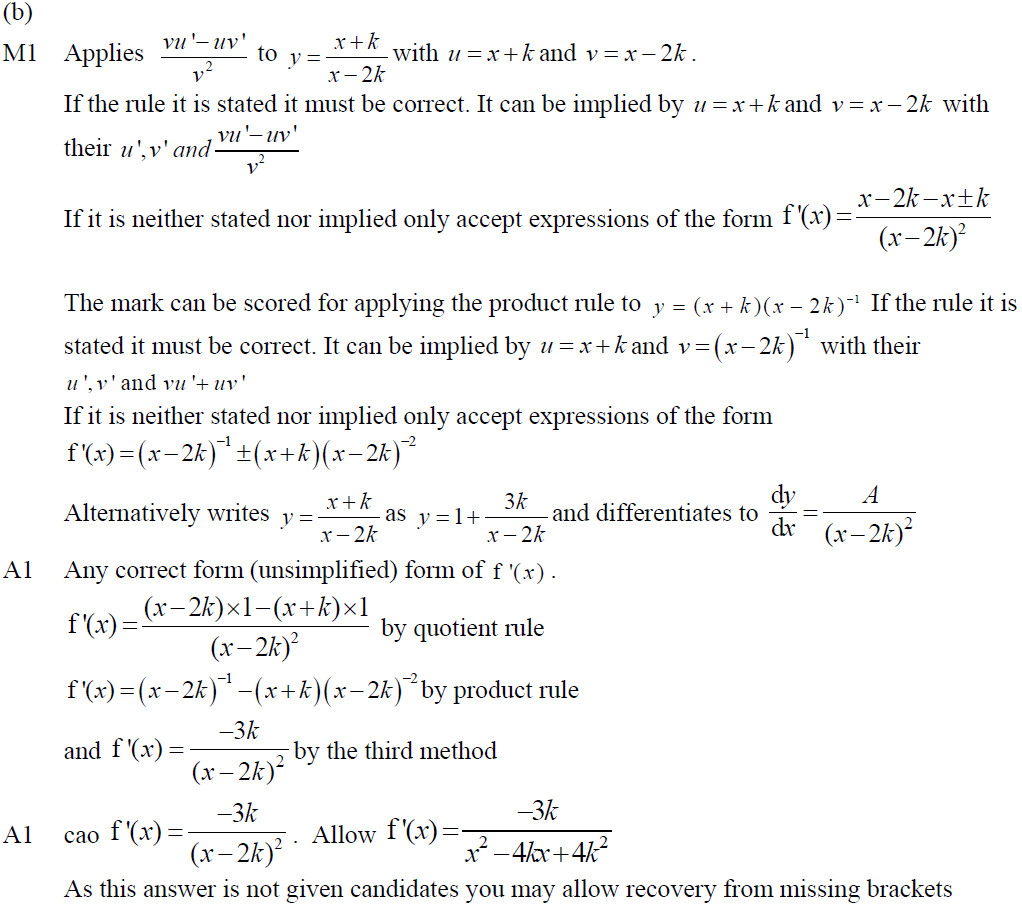 B notes
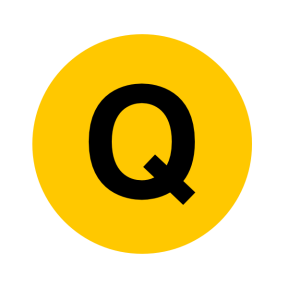 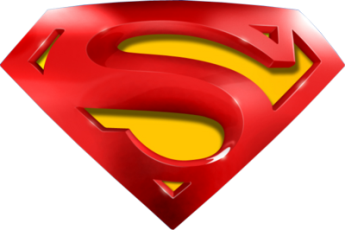 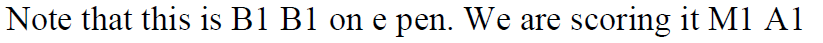 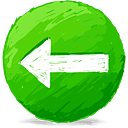 June 2015
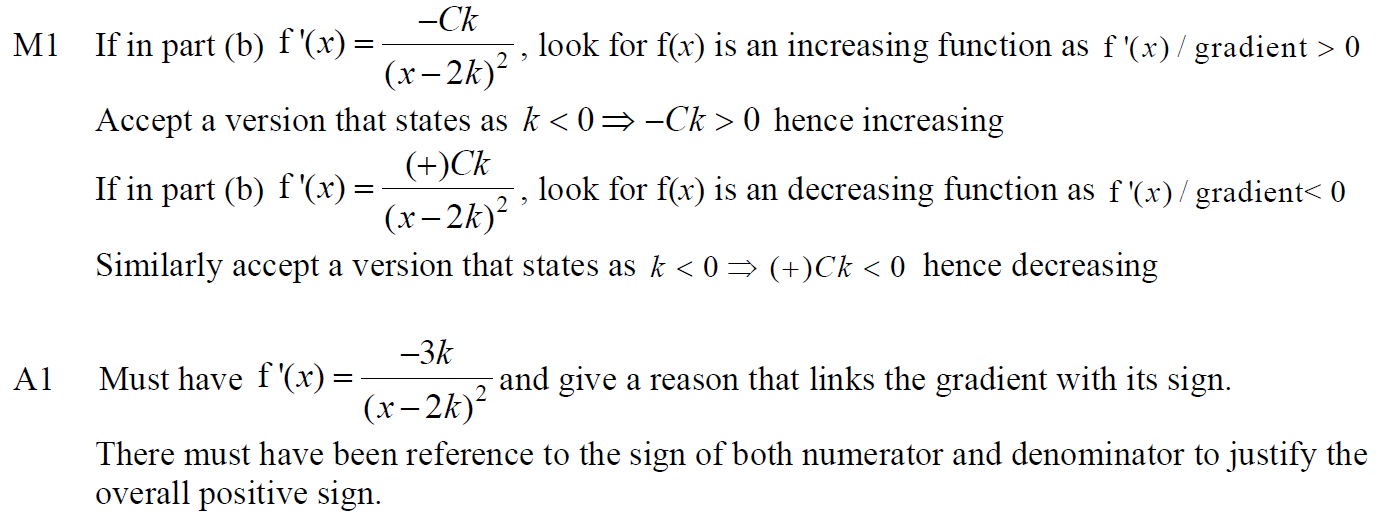 C notes
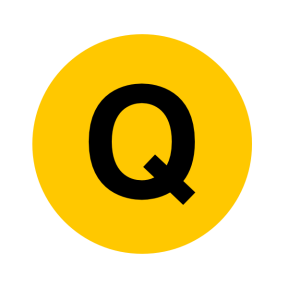 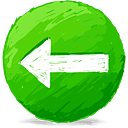 June 2016
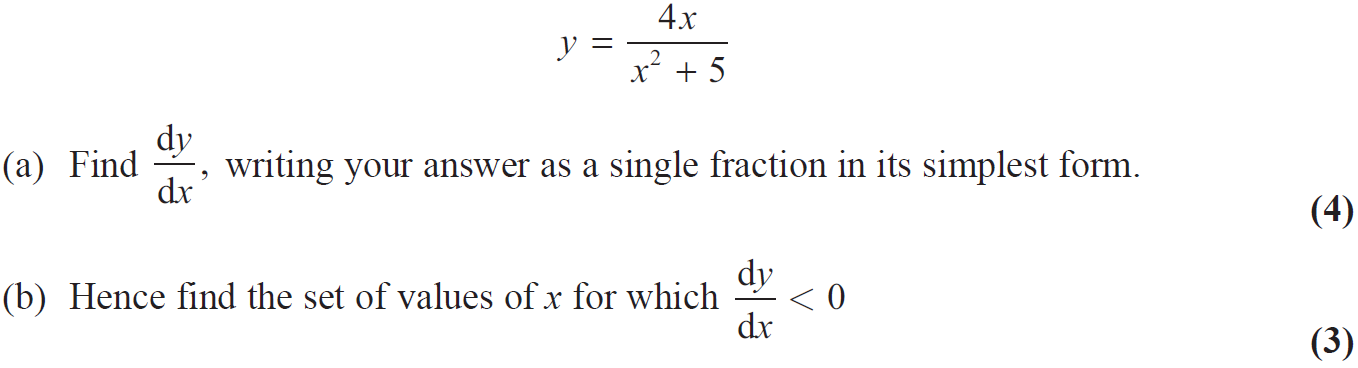 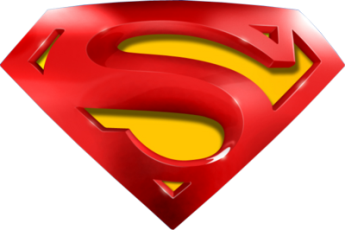 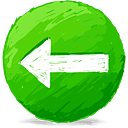 June 2016
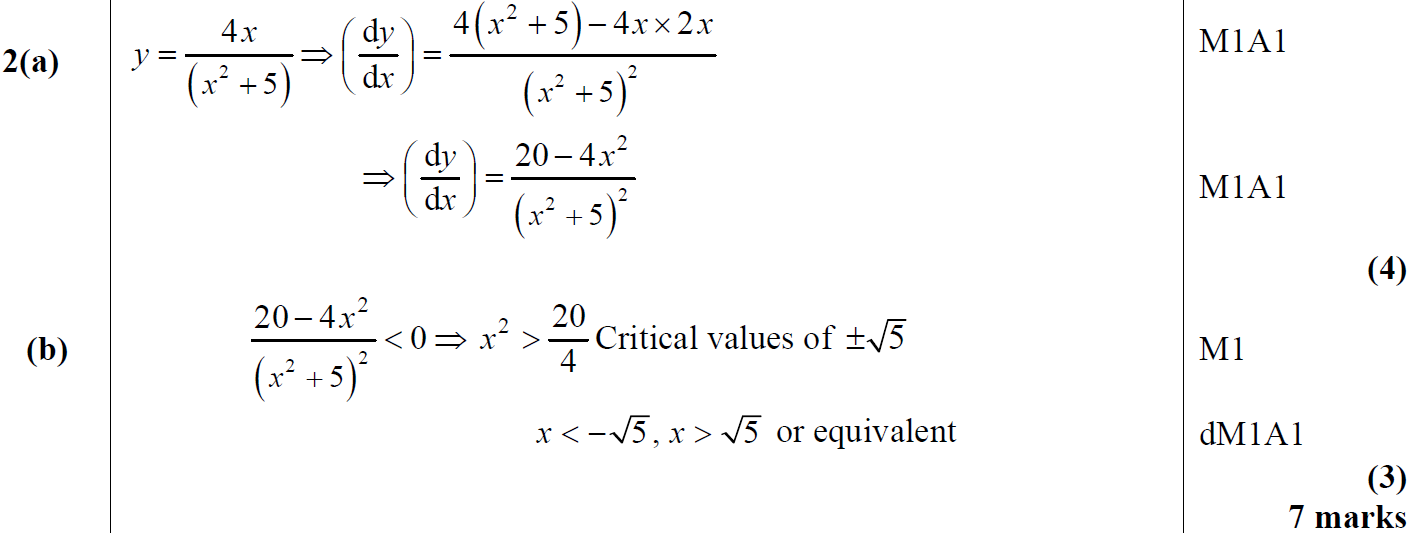 A
B
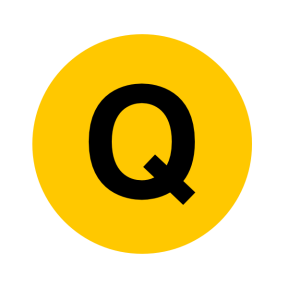 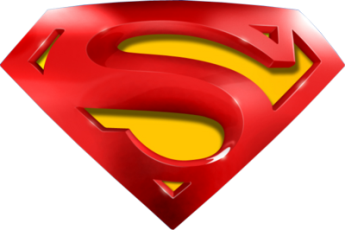 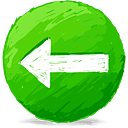 June 2016
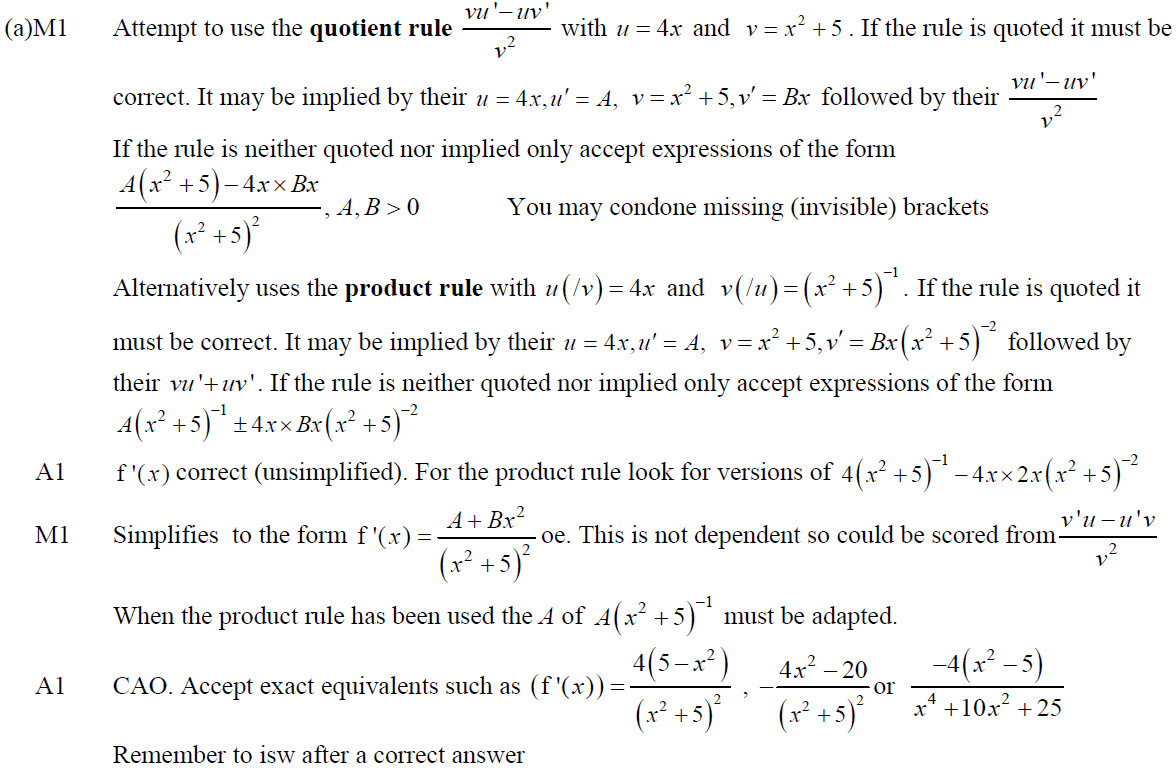 A notes
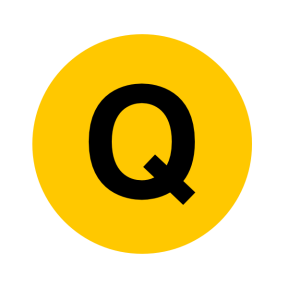 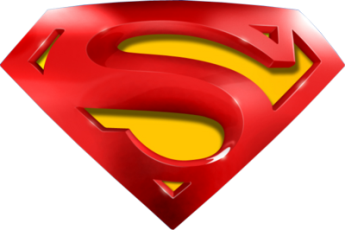 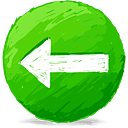 June 2016
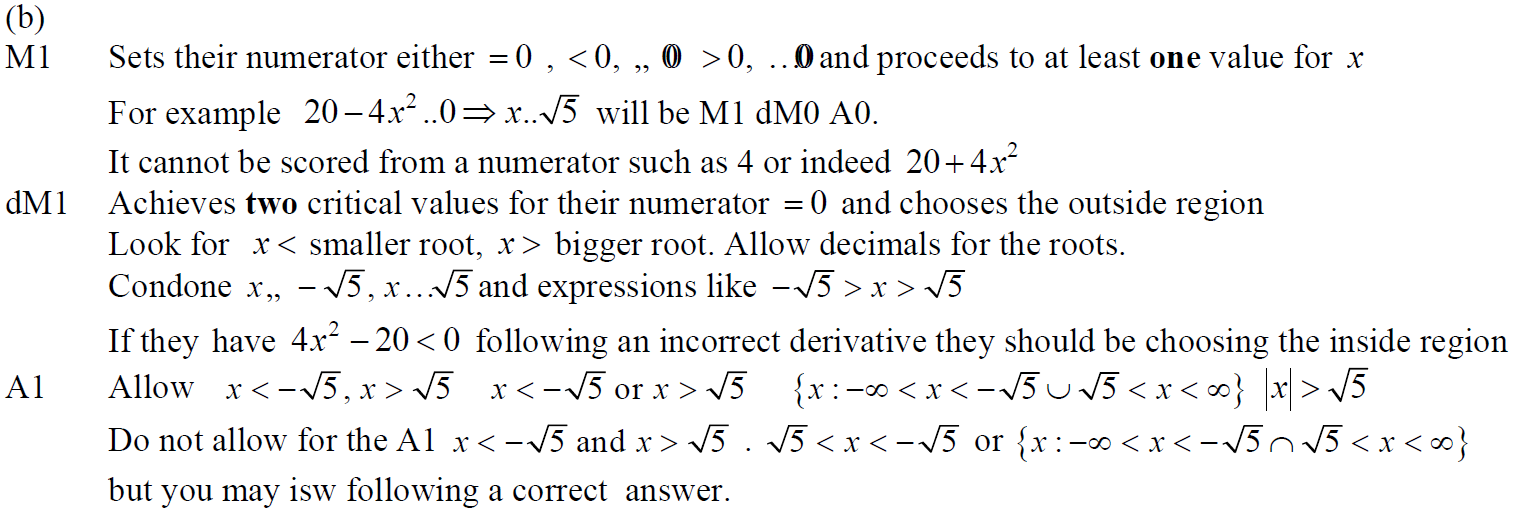 B notes
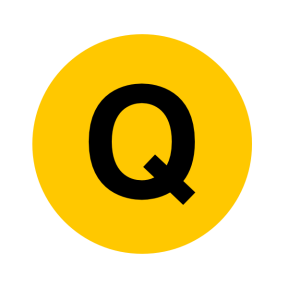 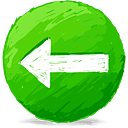 June 2016
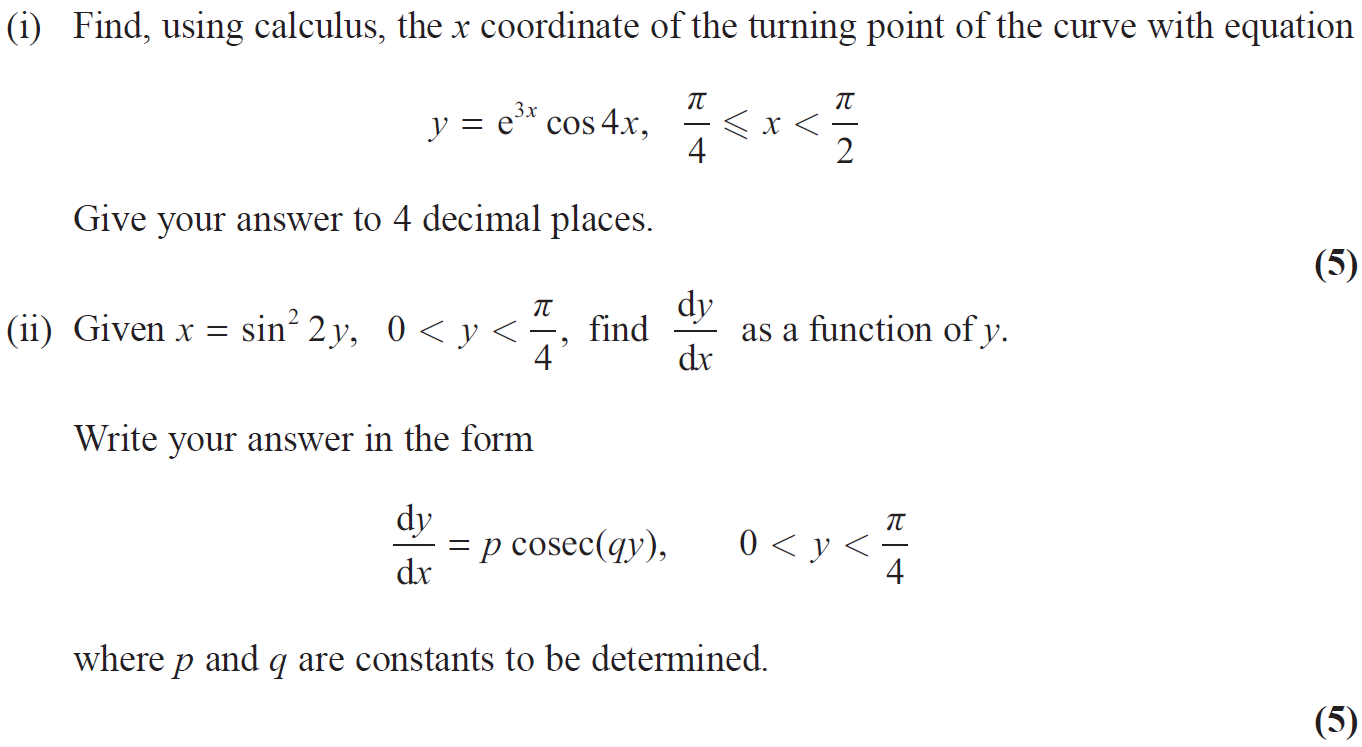 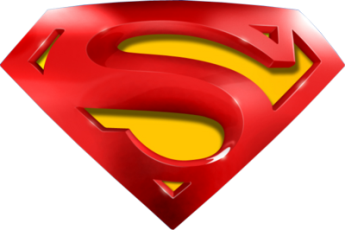 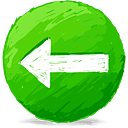 June 2016
(i)
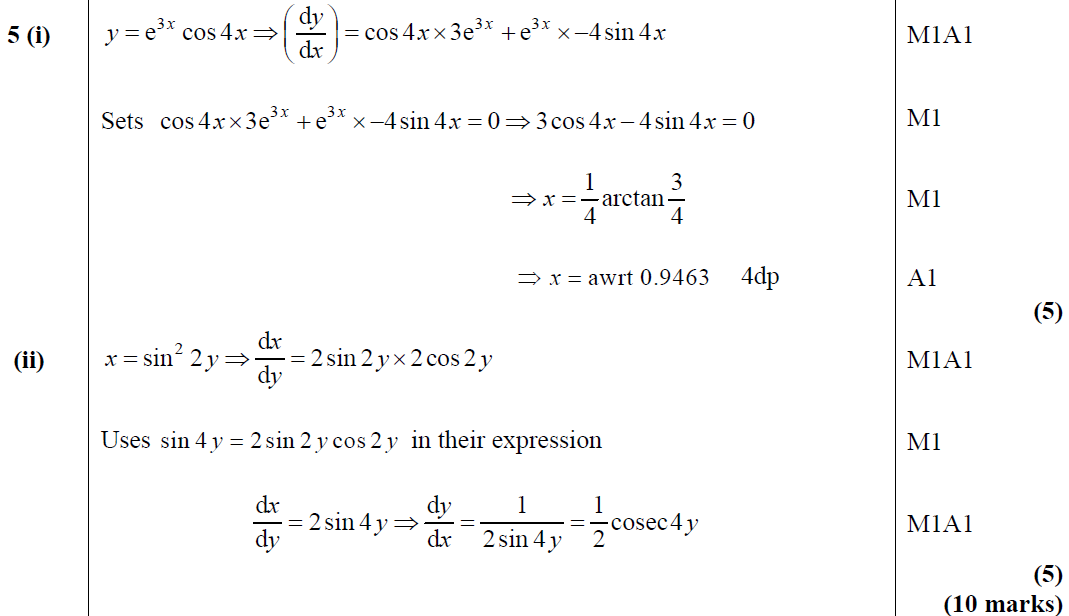 (ii)
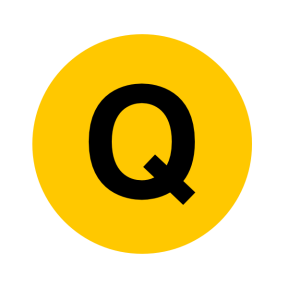 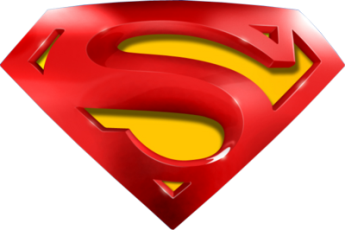 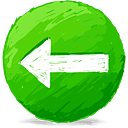 June 2016
A Alternative 1
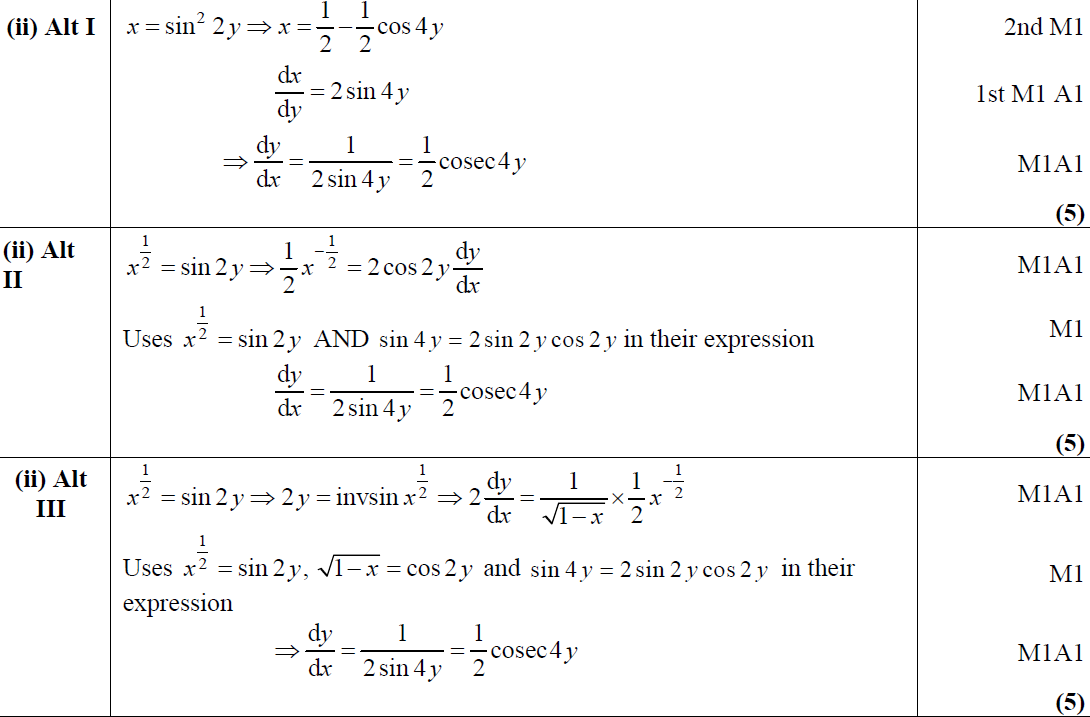 A Alternative 2
A Alternative 3
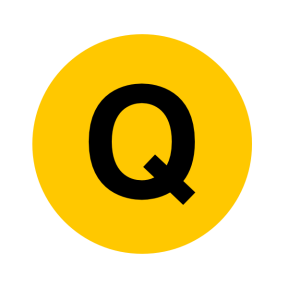 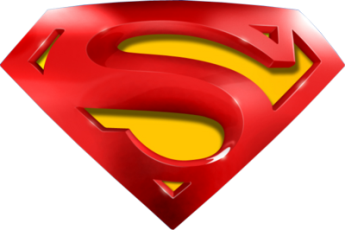 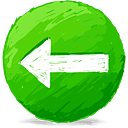 June 2016
(i) notes
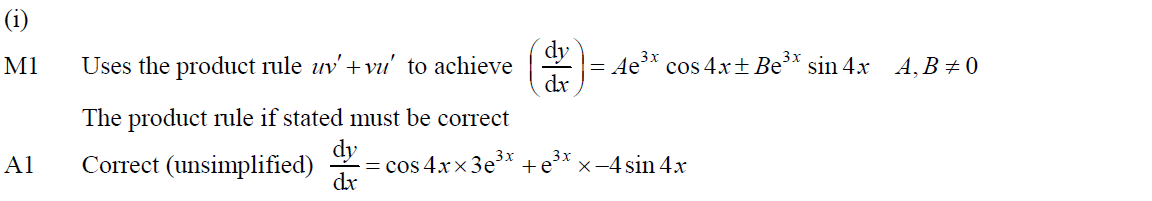 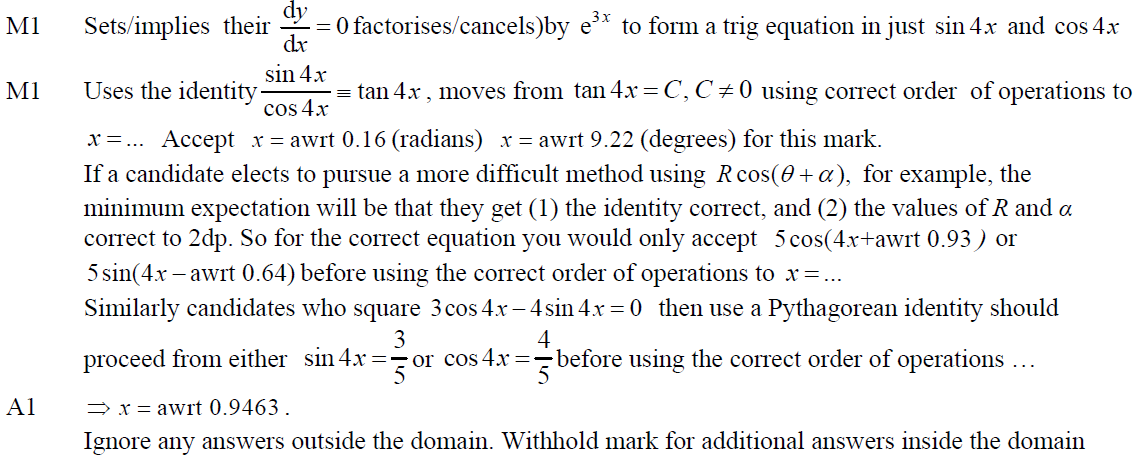 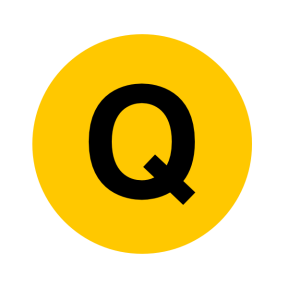 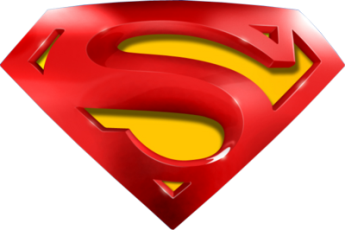 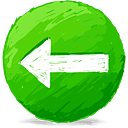 June 2016
(ii) notes
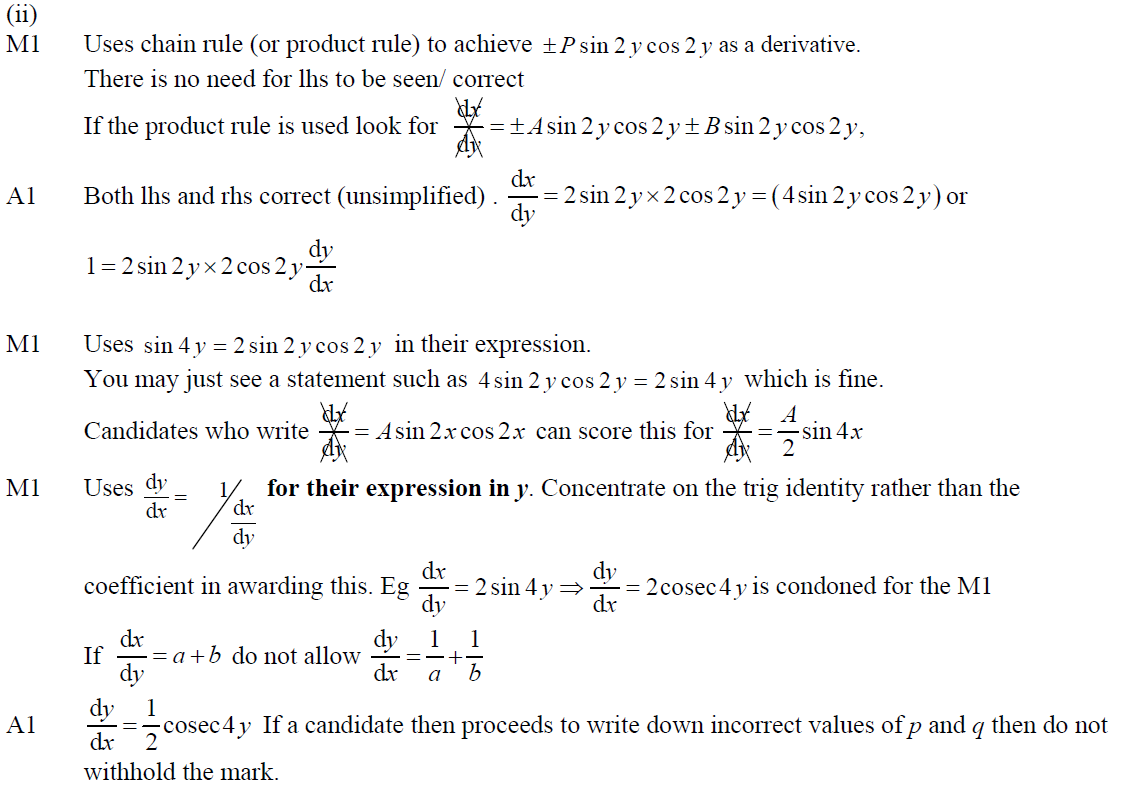 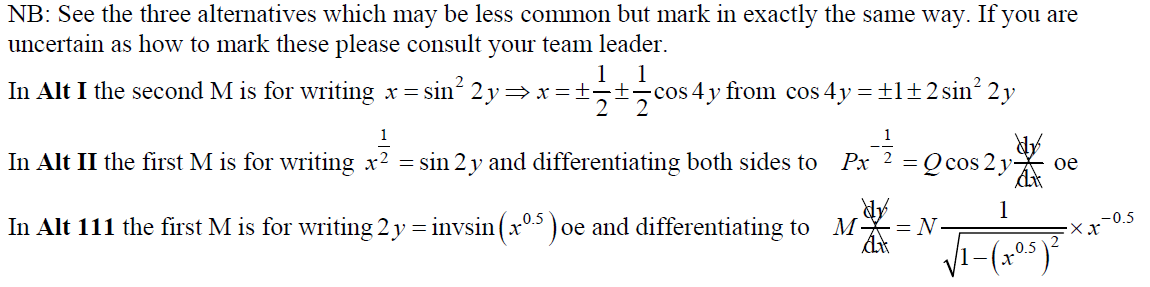 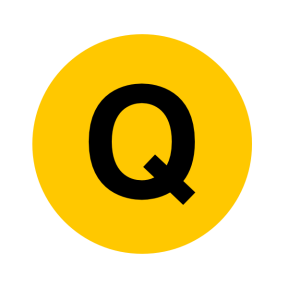 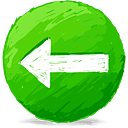 June 2016
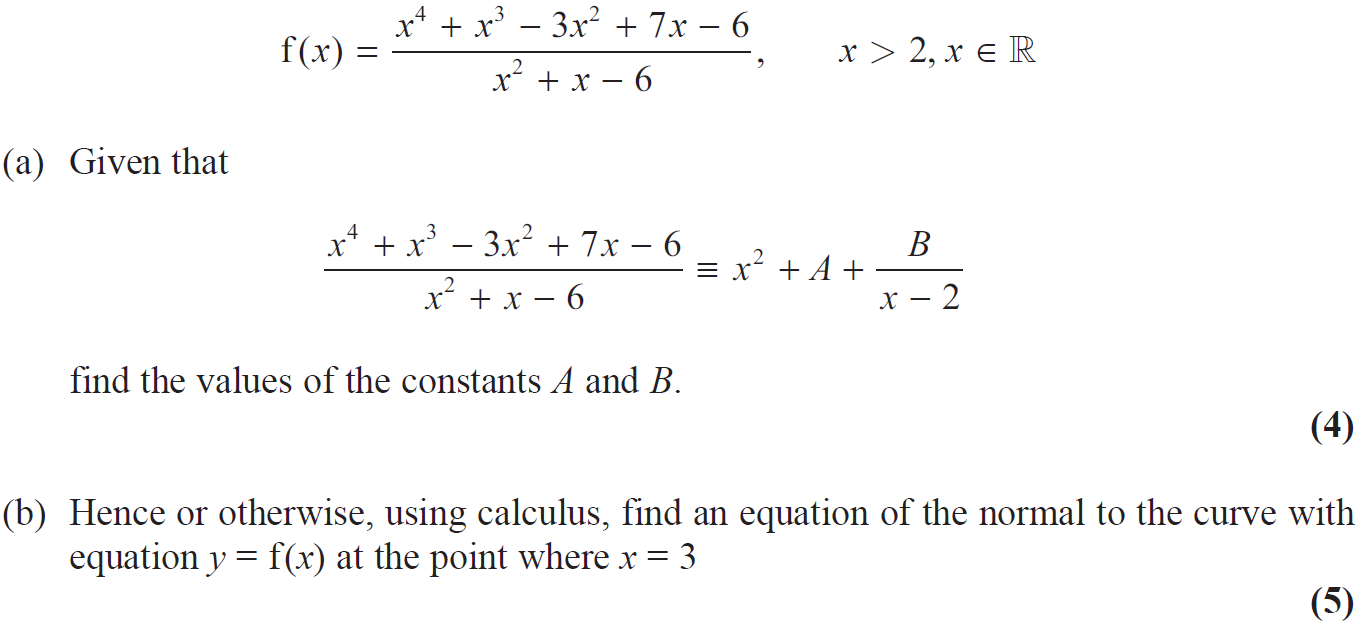 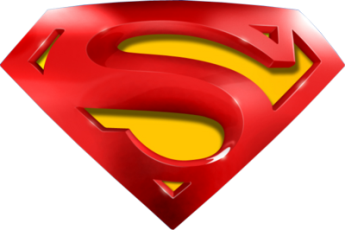 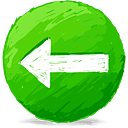 June 2016
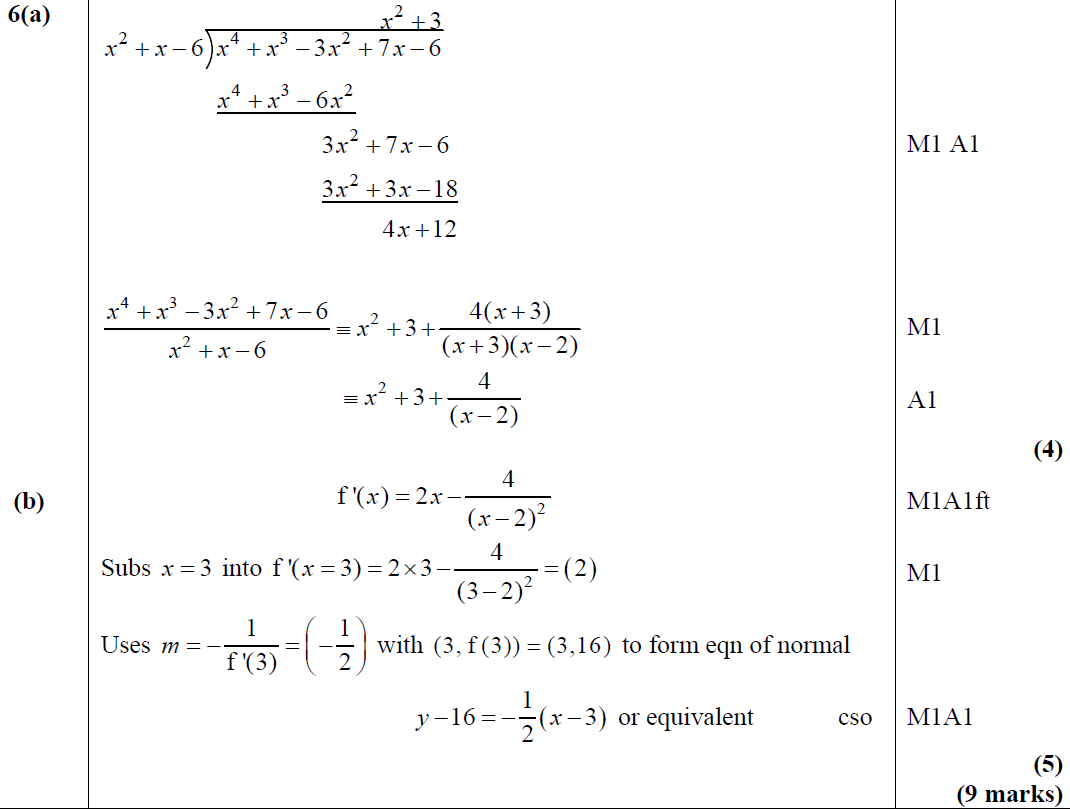 A
B
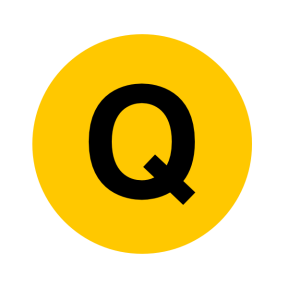 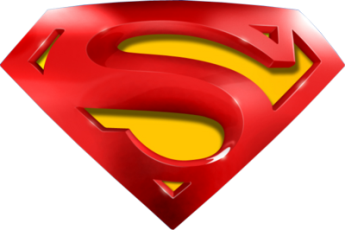 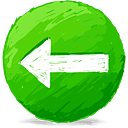 June 2016
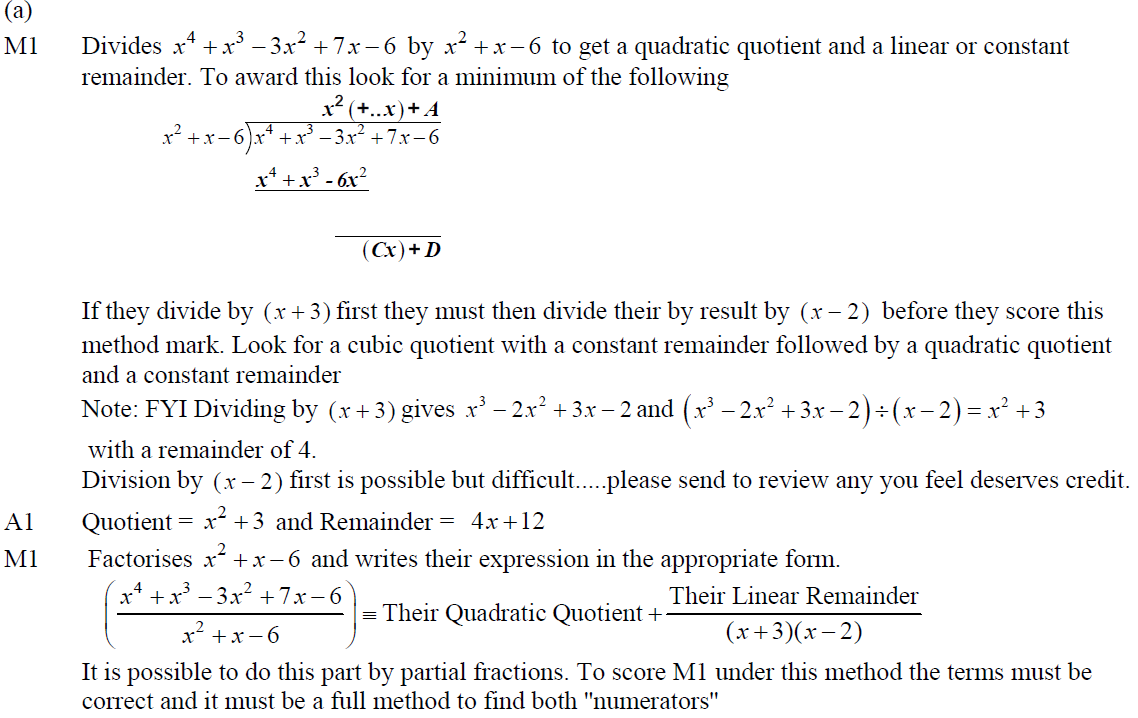 A notes
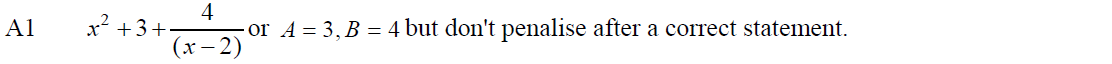 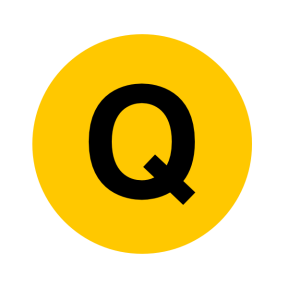 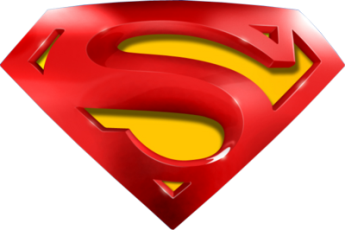 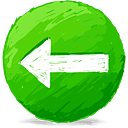 June 2016
B notes
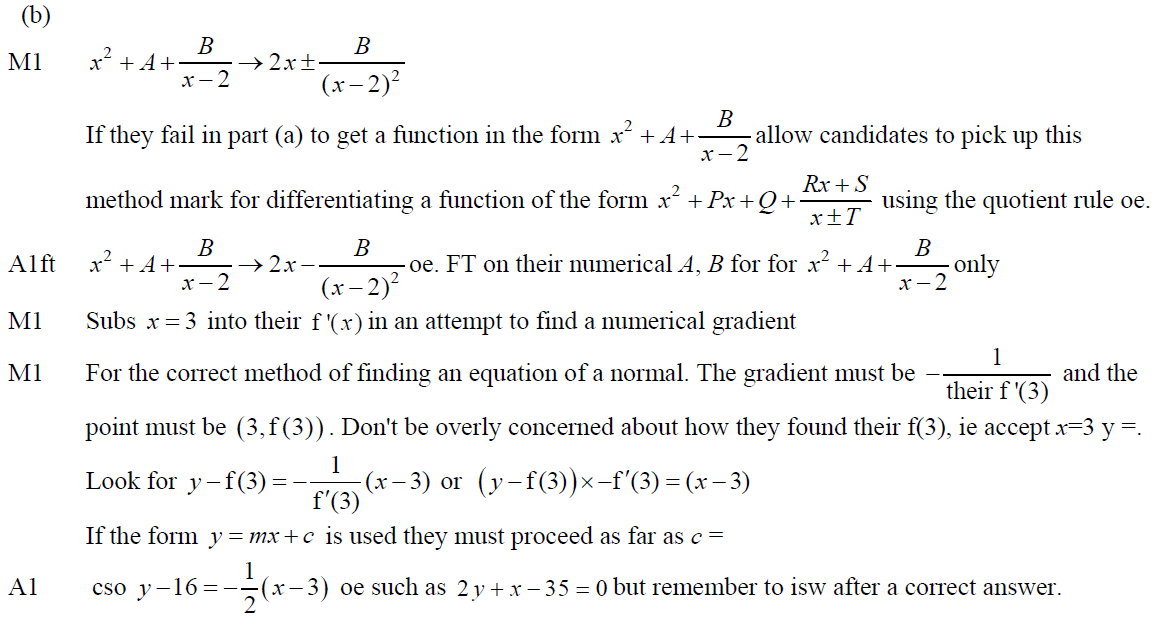 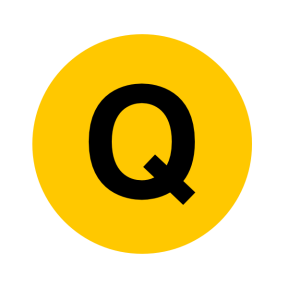 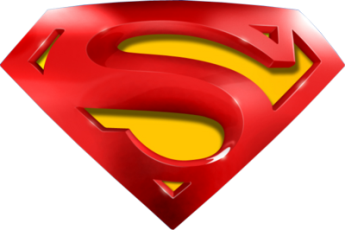 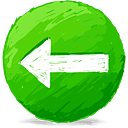 June 2016
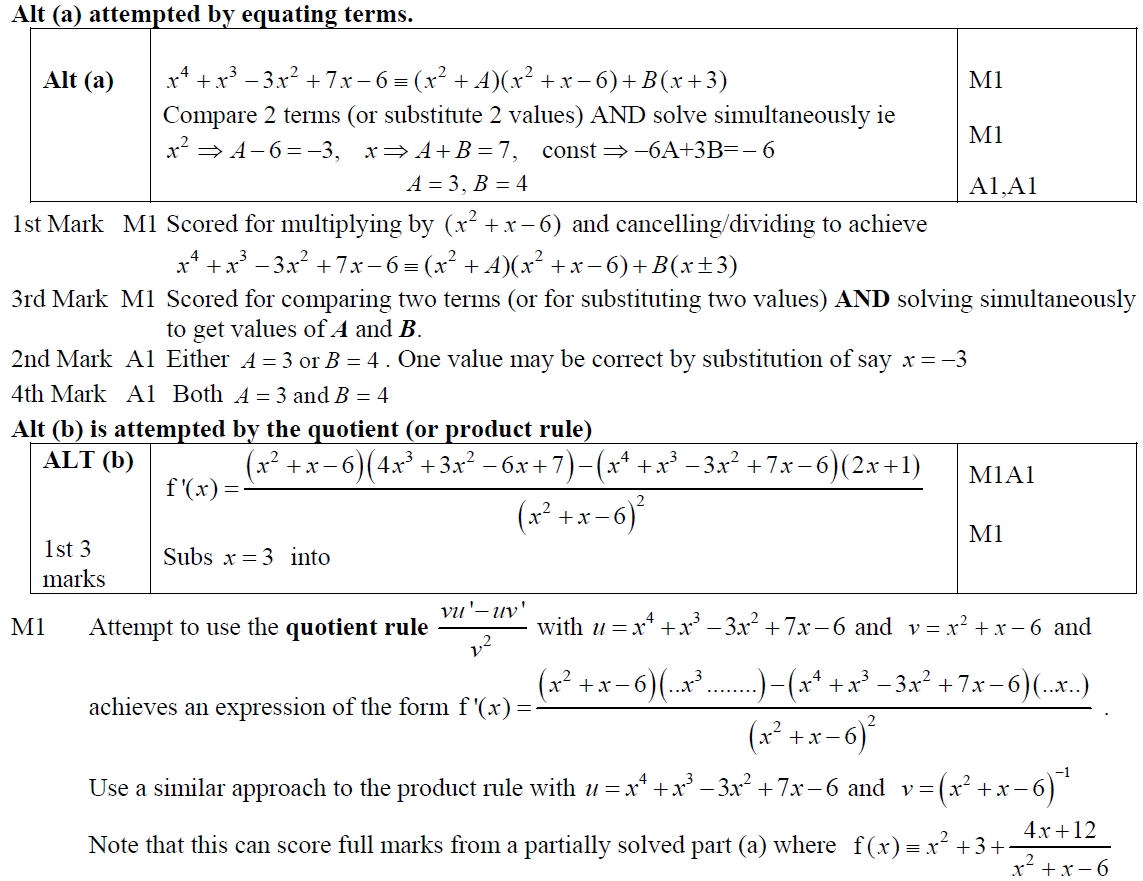 A Alternative
B Alternative
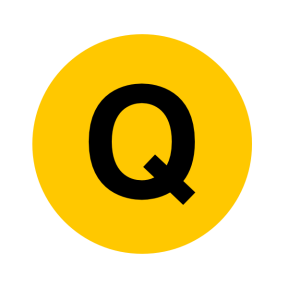 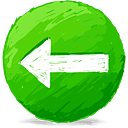 June 2017
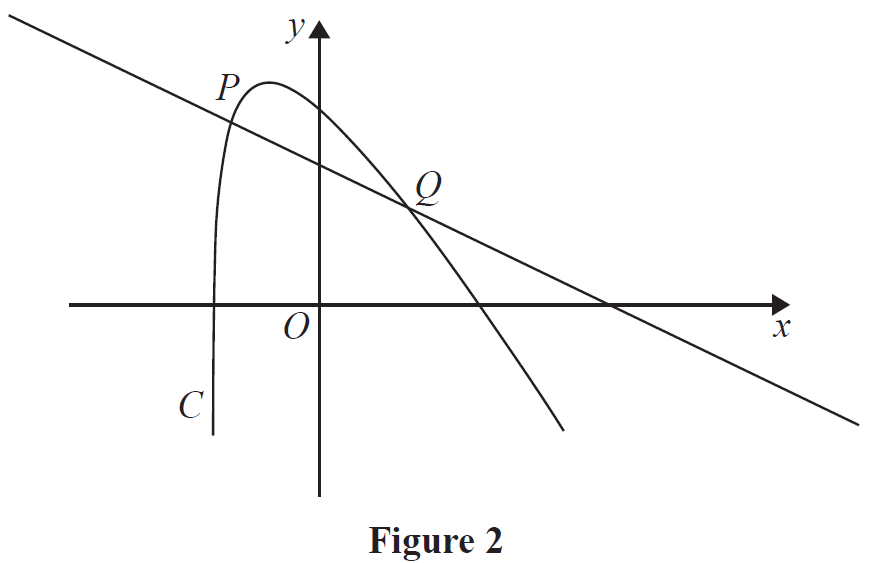 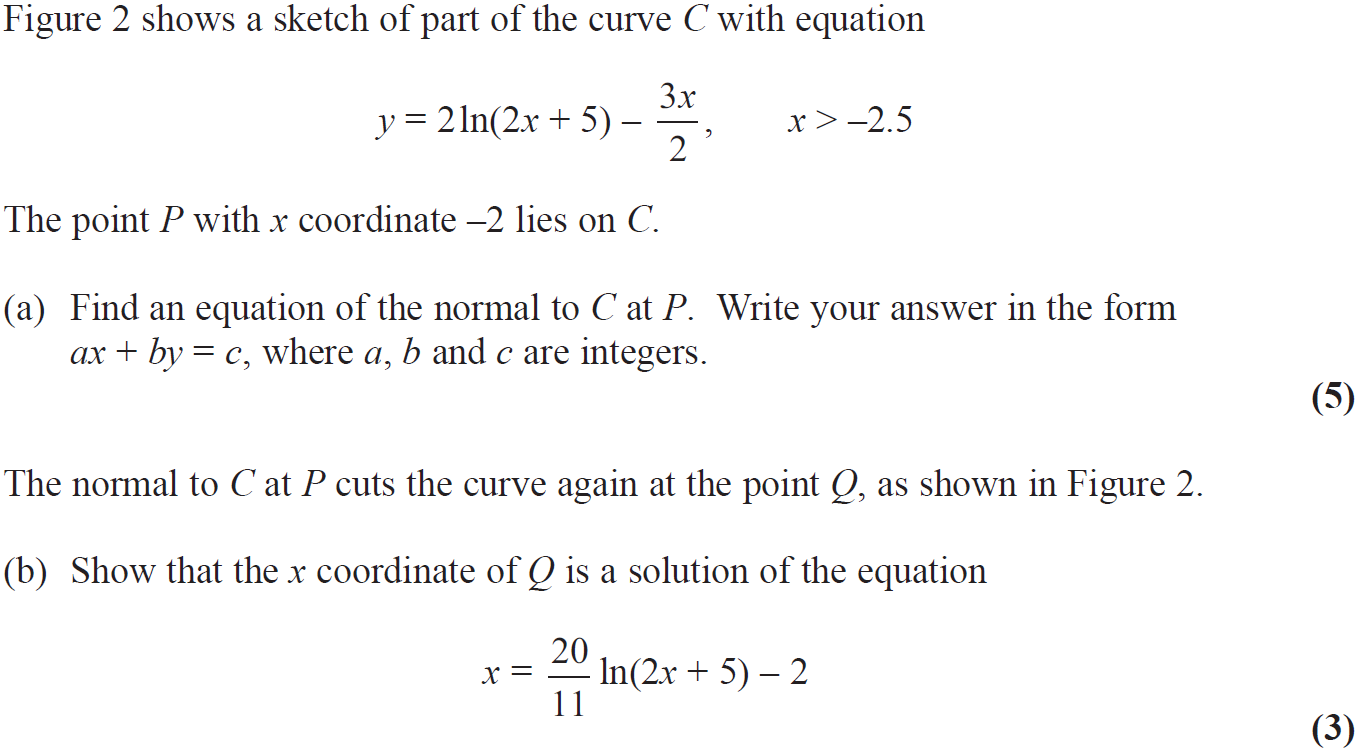 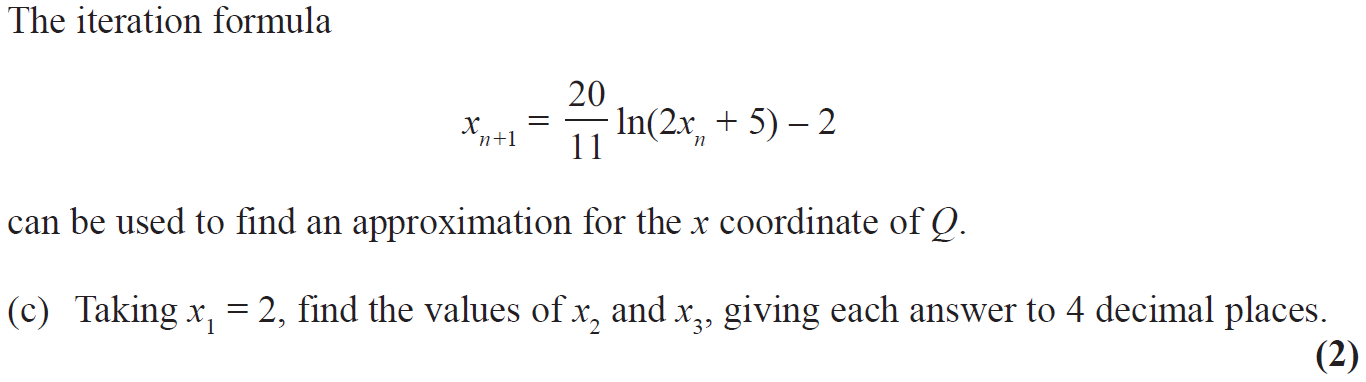 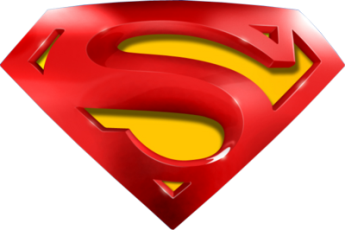 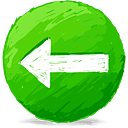 June 2017
A
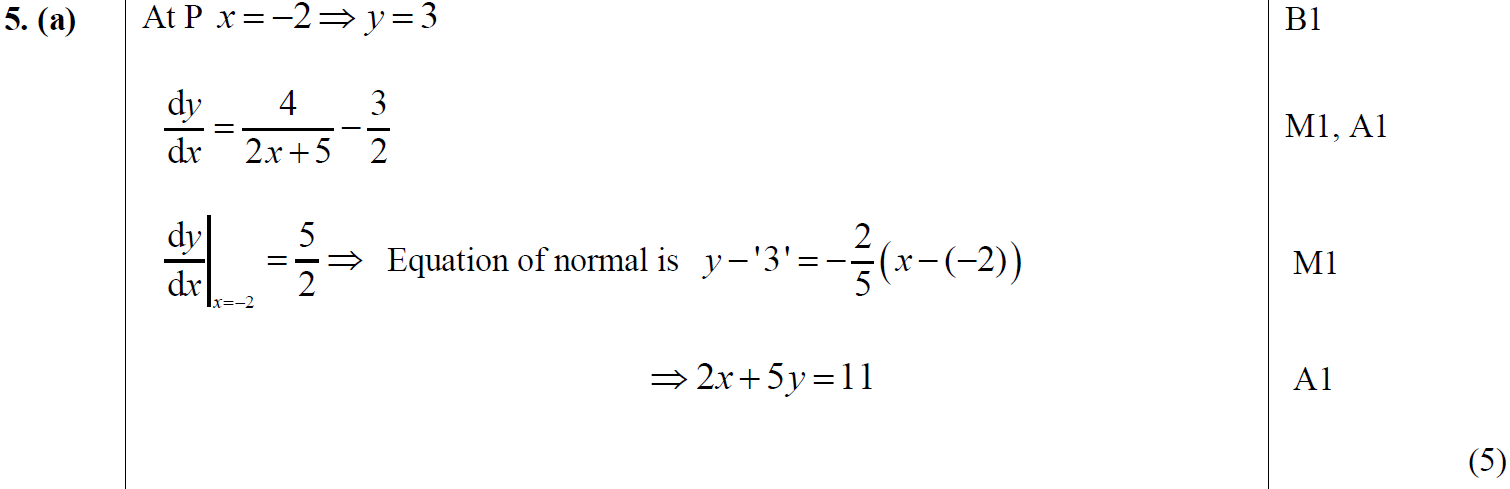 B
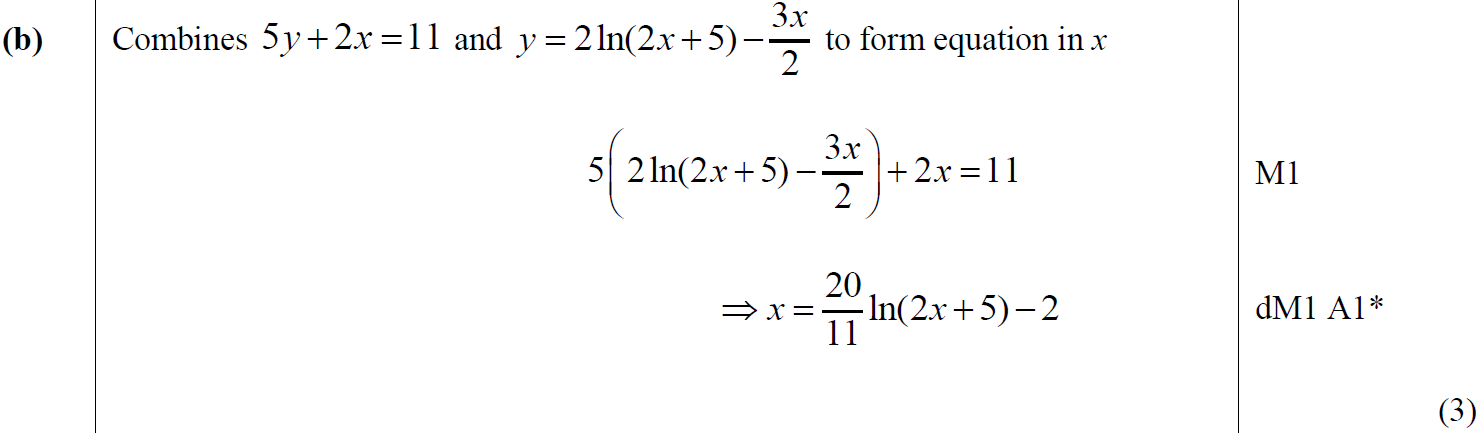 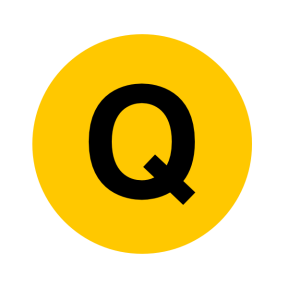 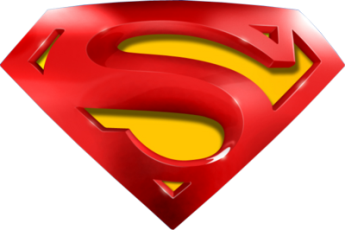 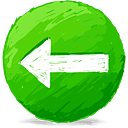 June 2017
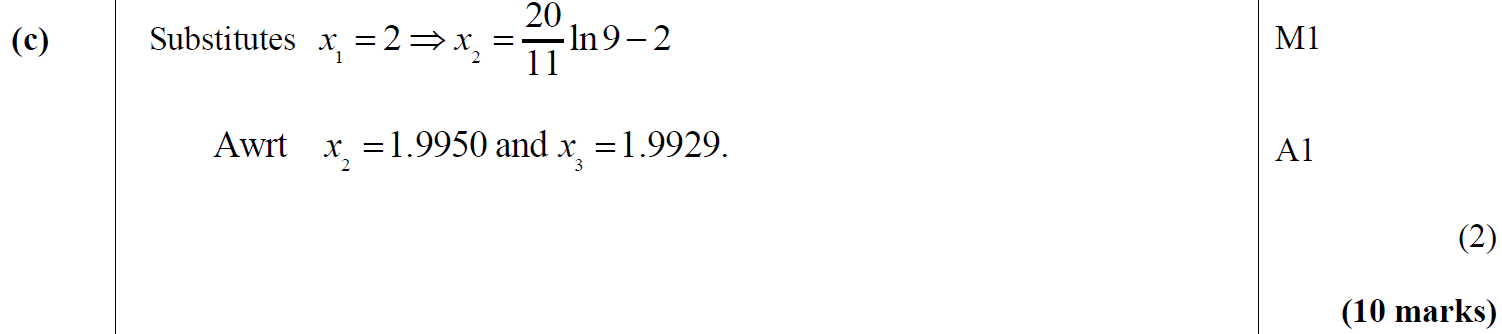 C
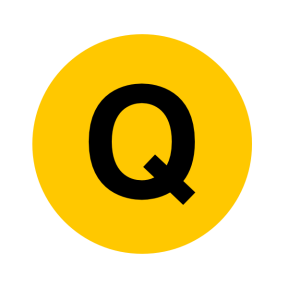 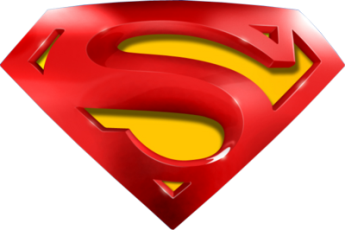 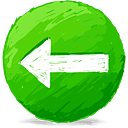 June 2017
A notes
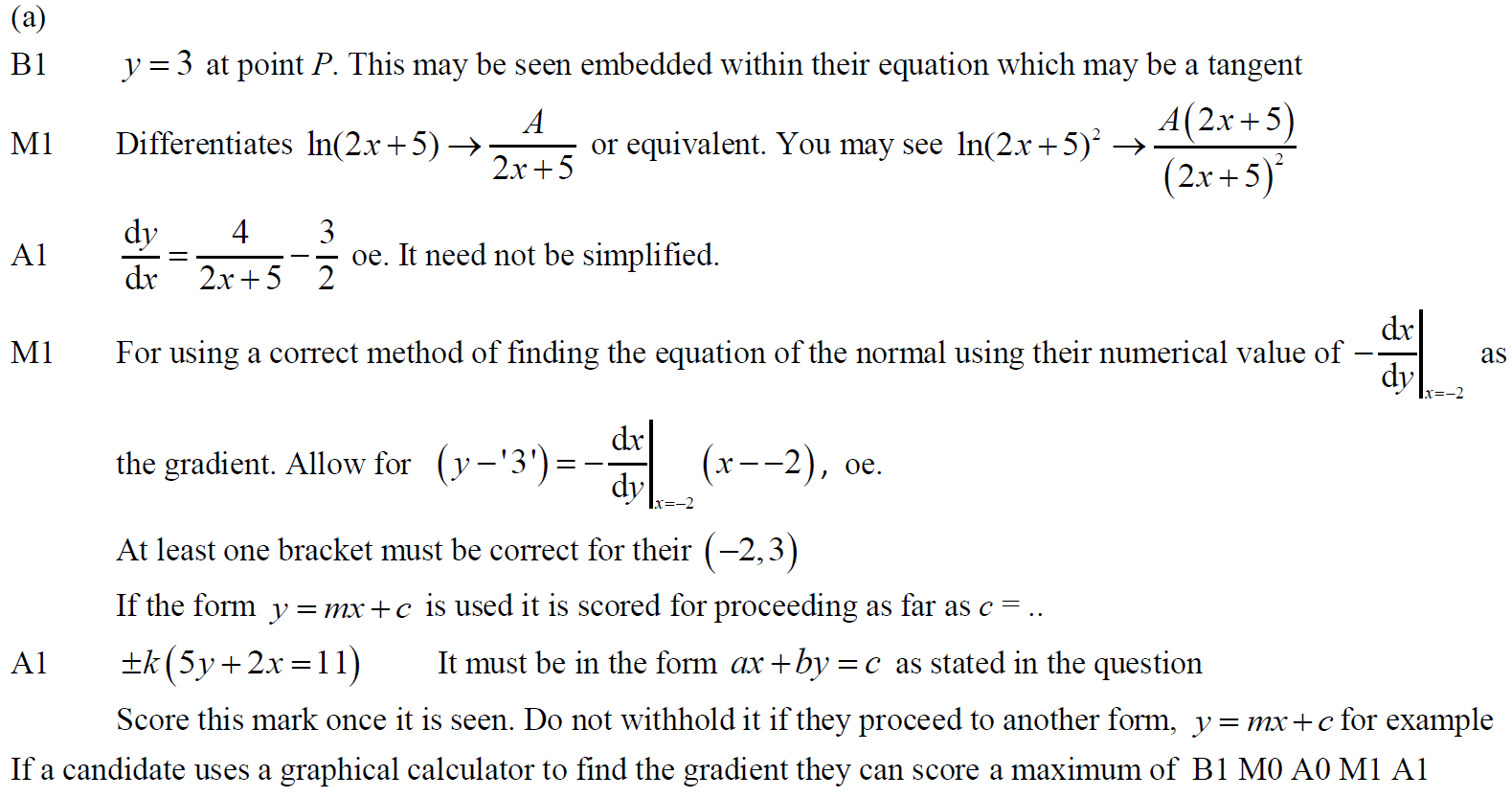 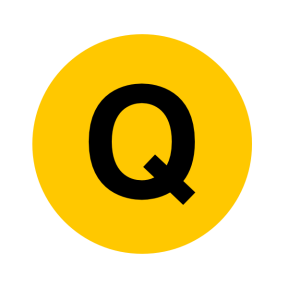 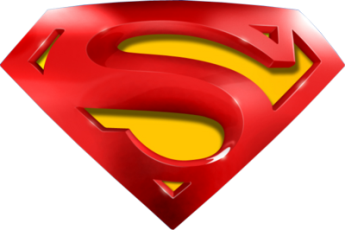 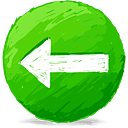 June 2017
B notes
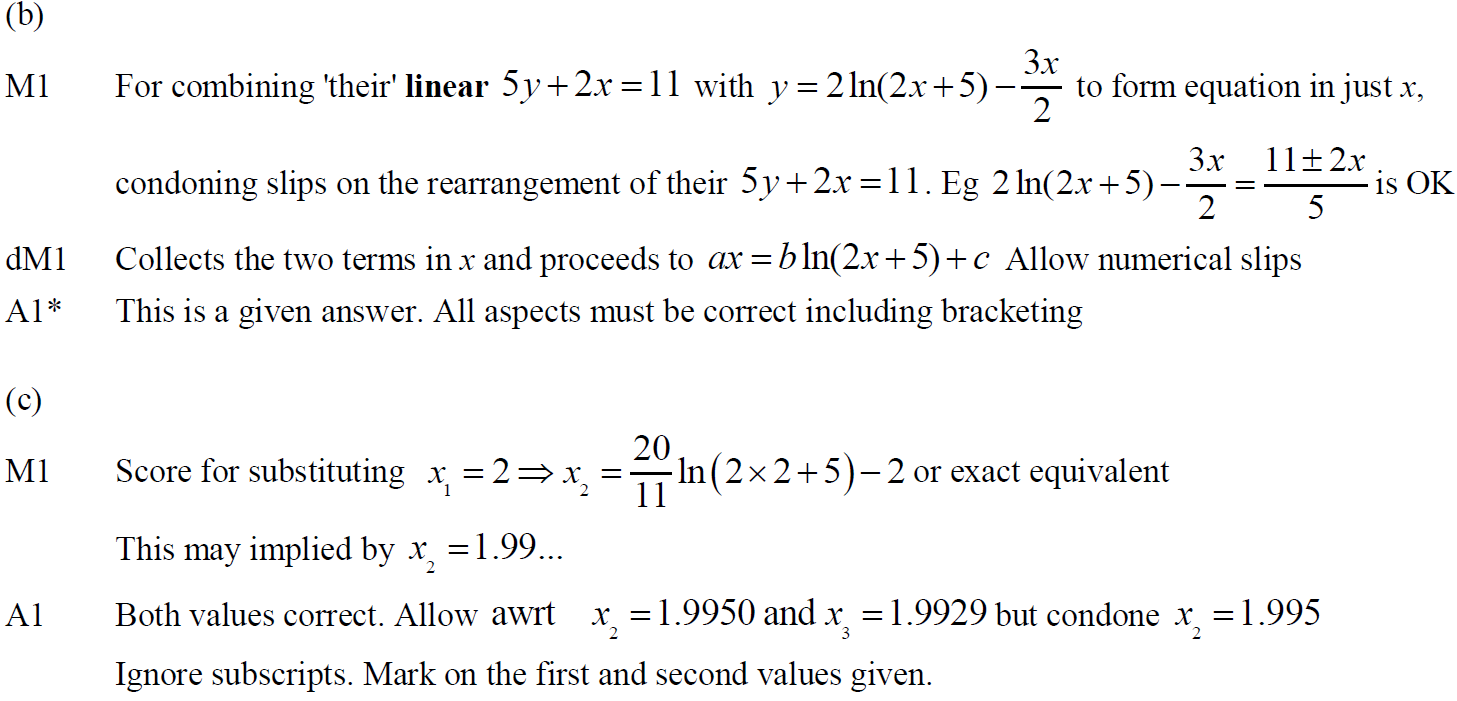 C notes
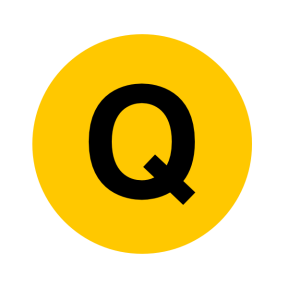 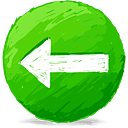 June 2017
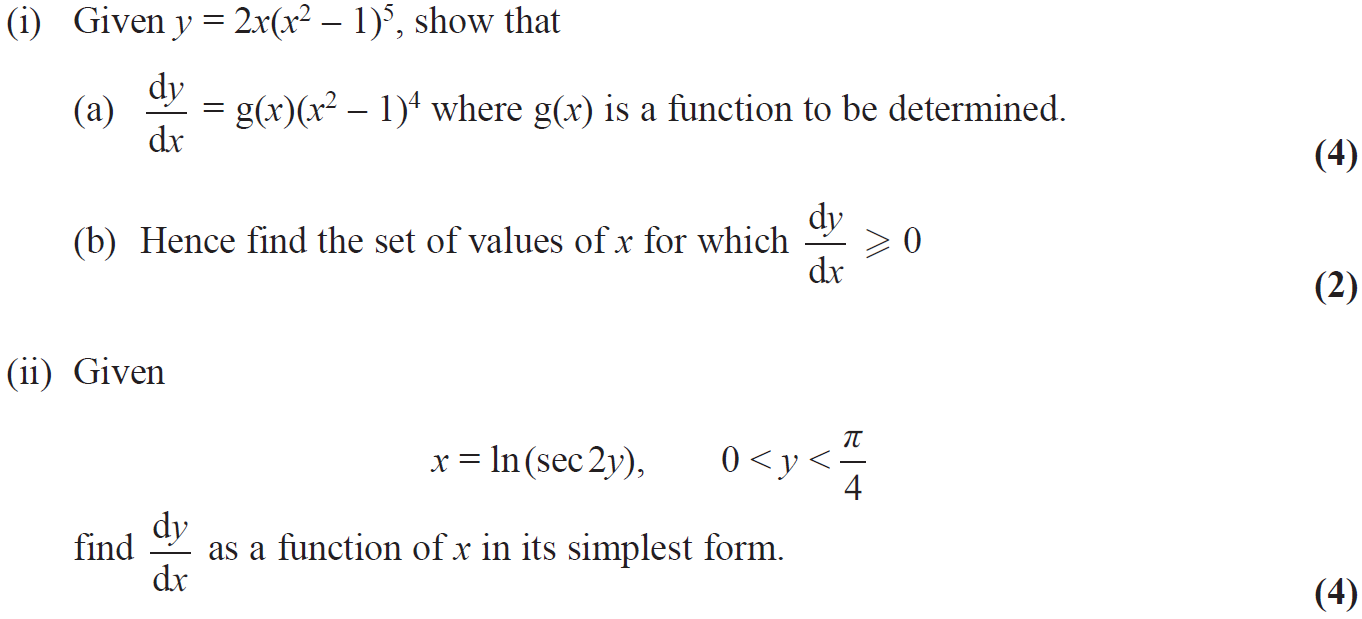 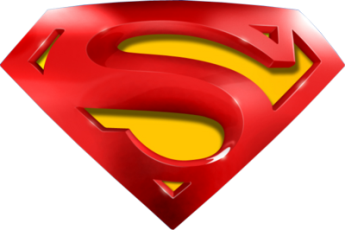 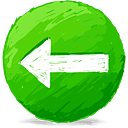 June 2017
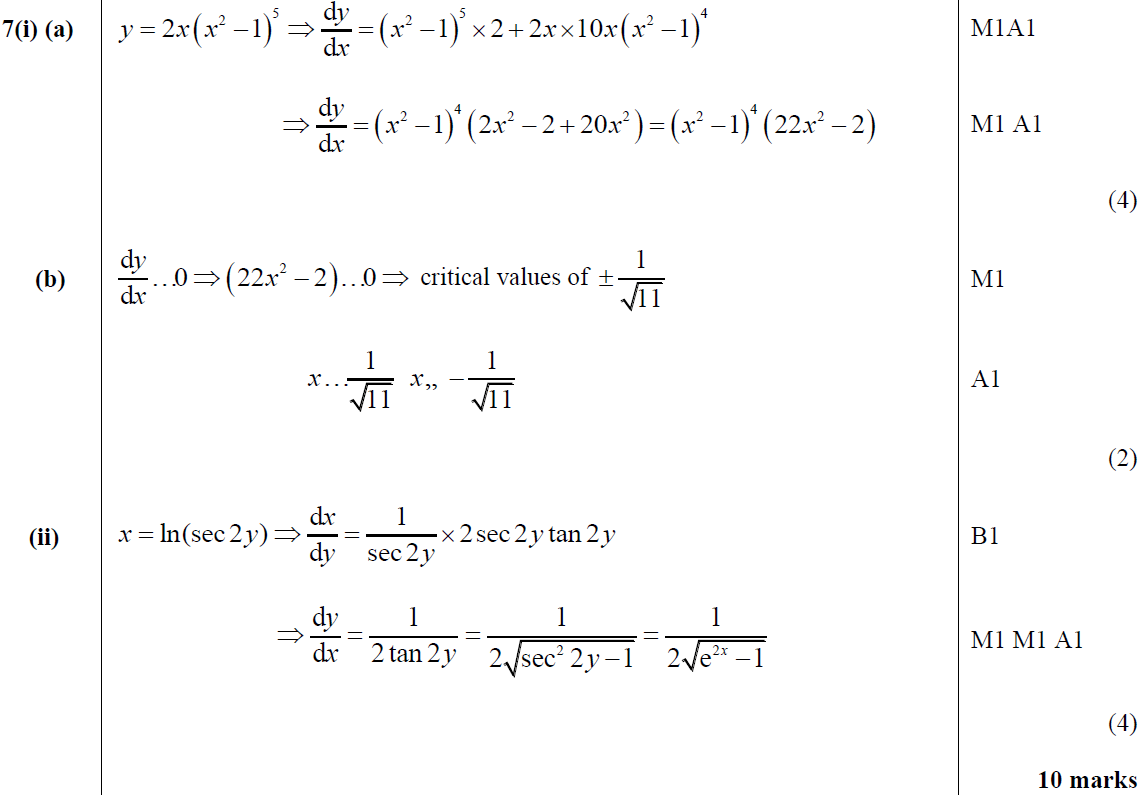 (i) A
(i) B
(ii)
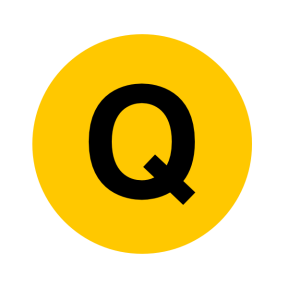 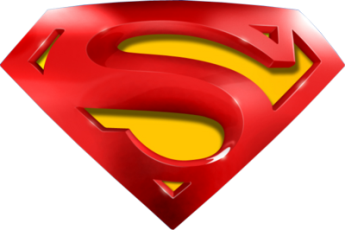 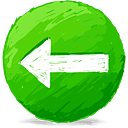 June 2017
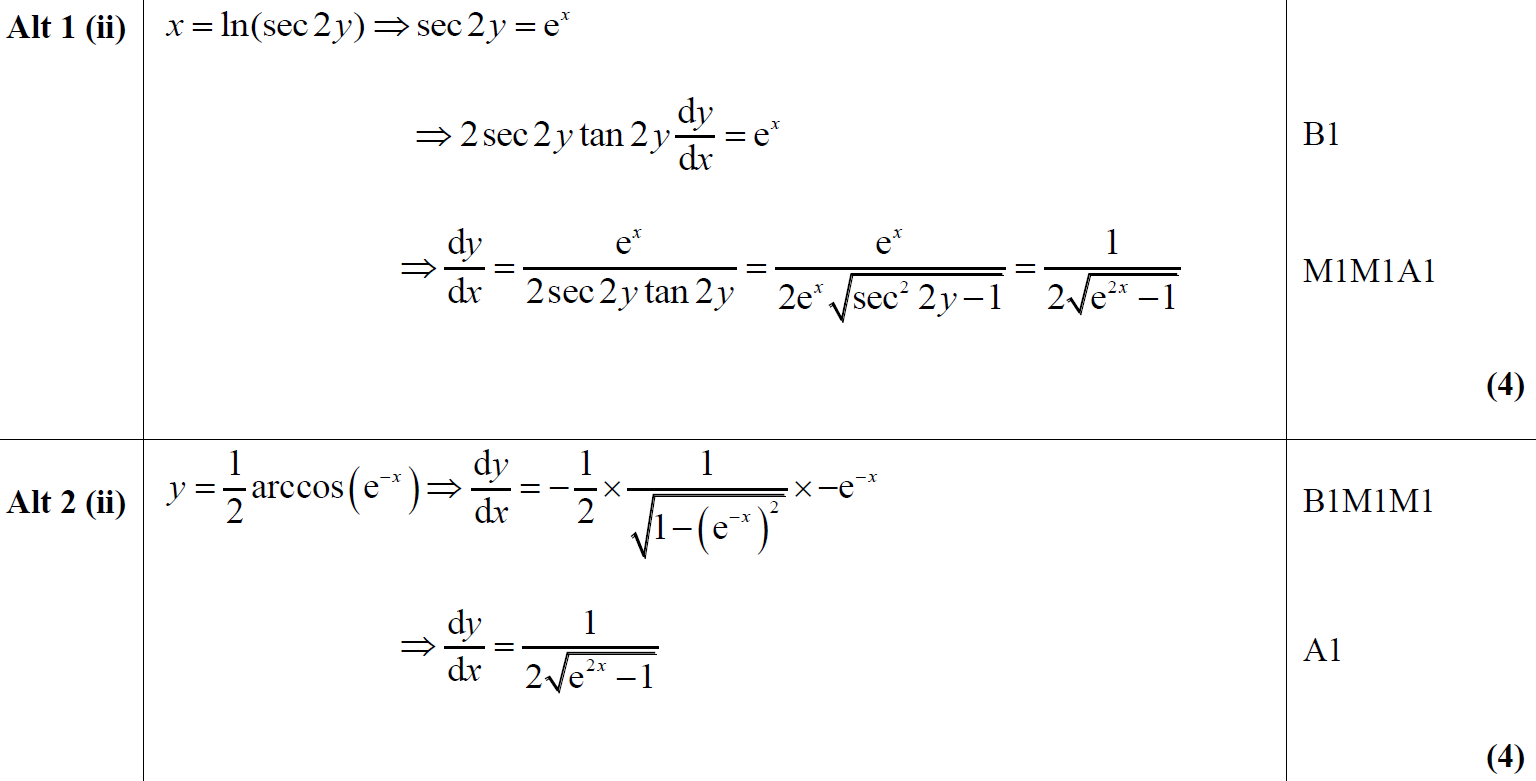 (ii) Alternative 1
(ii) Alternative 2
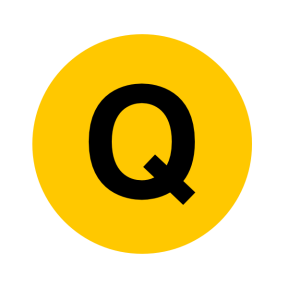 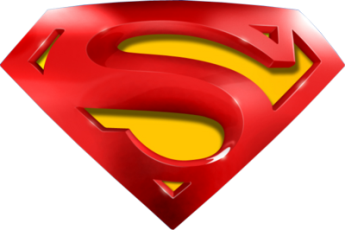 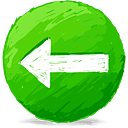 June 2017
(i) A notes
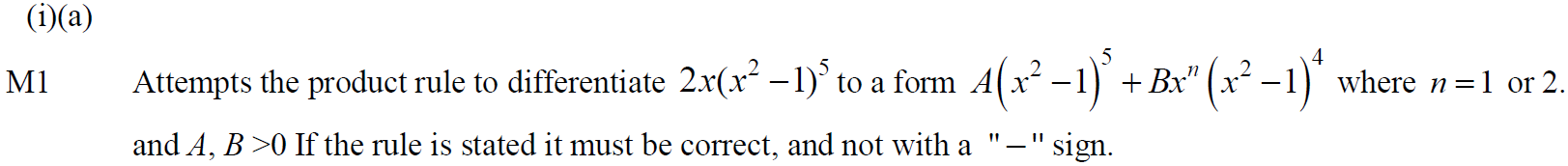 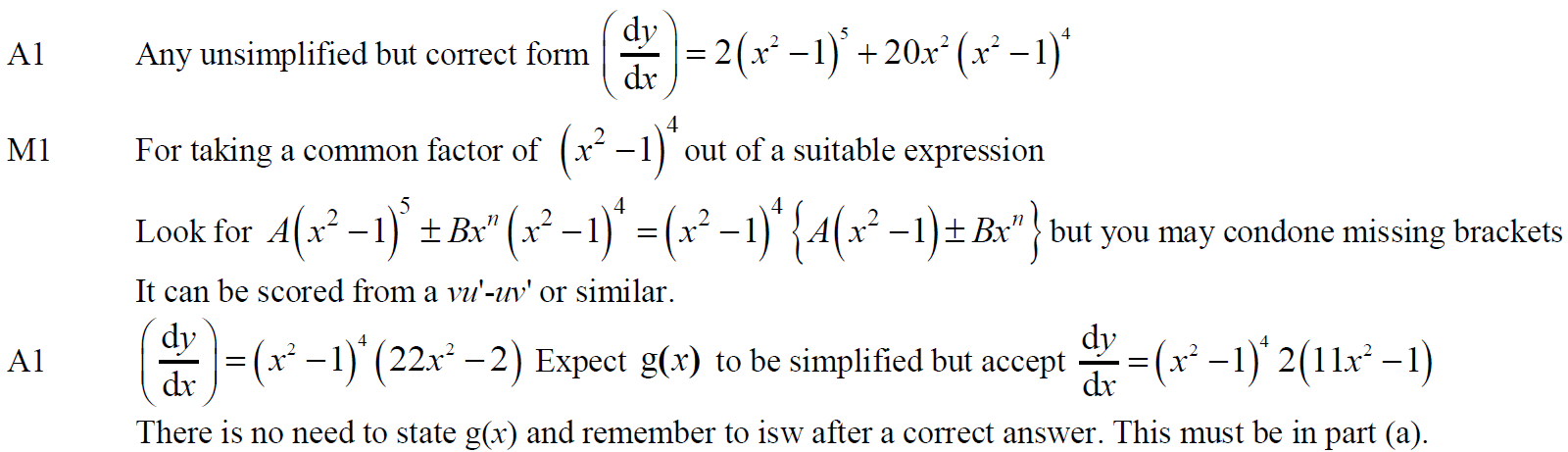 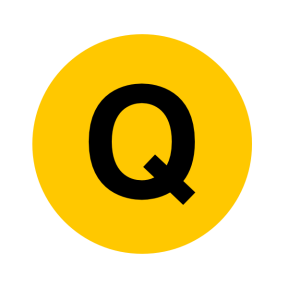 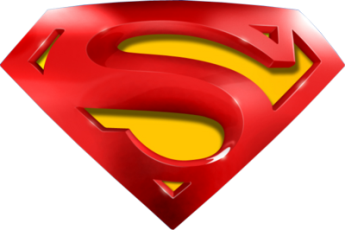 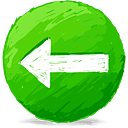 June 2017
(i) B notes
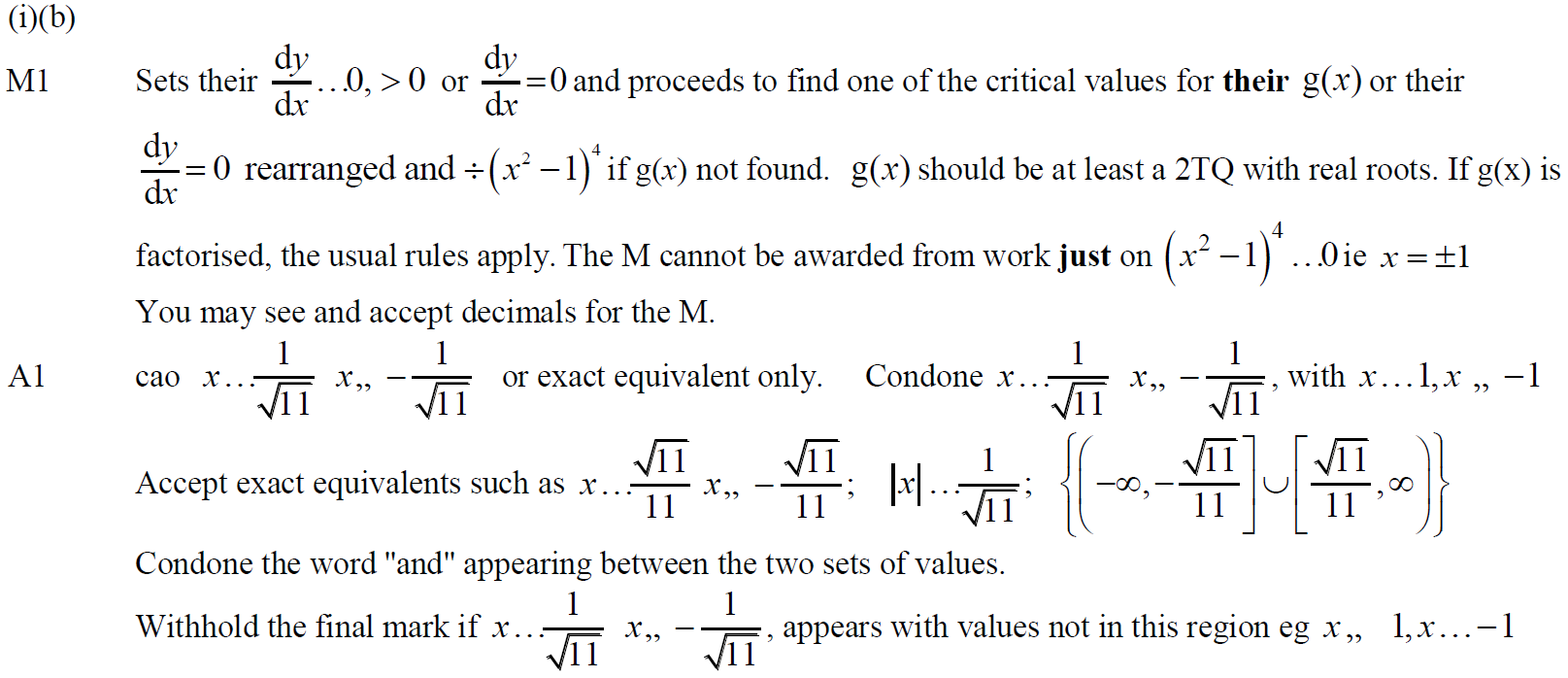 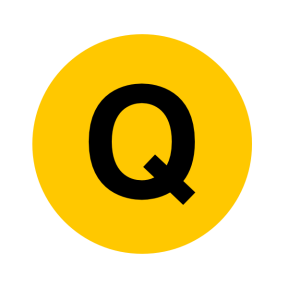 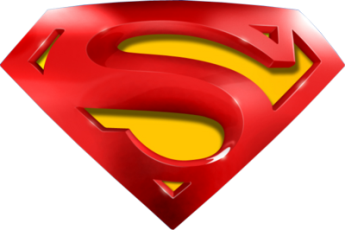 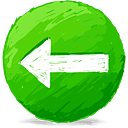 June 2017
(ii) notes
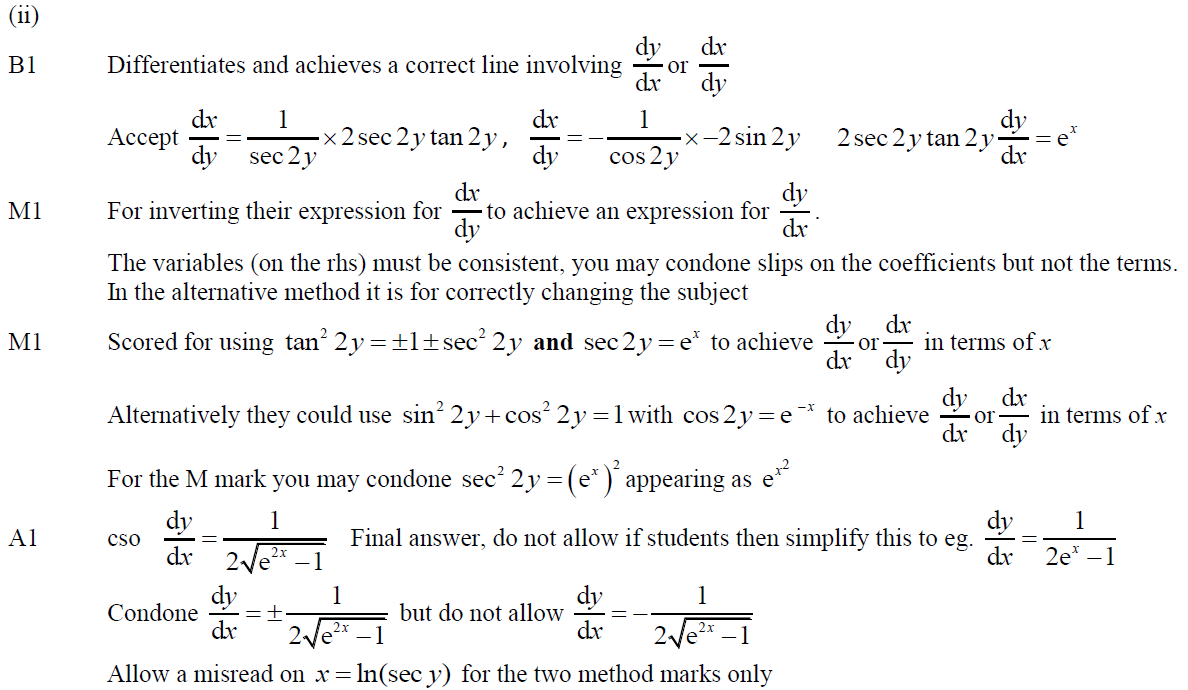 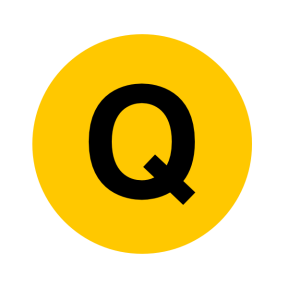 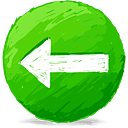 June 2017
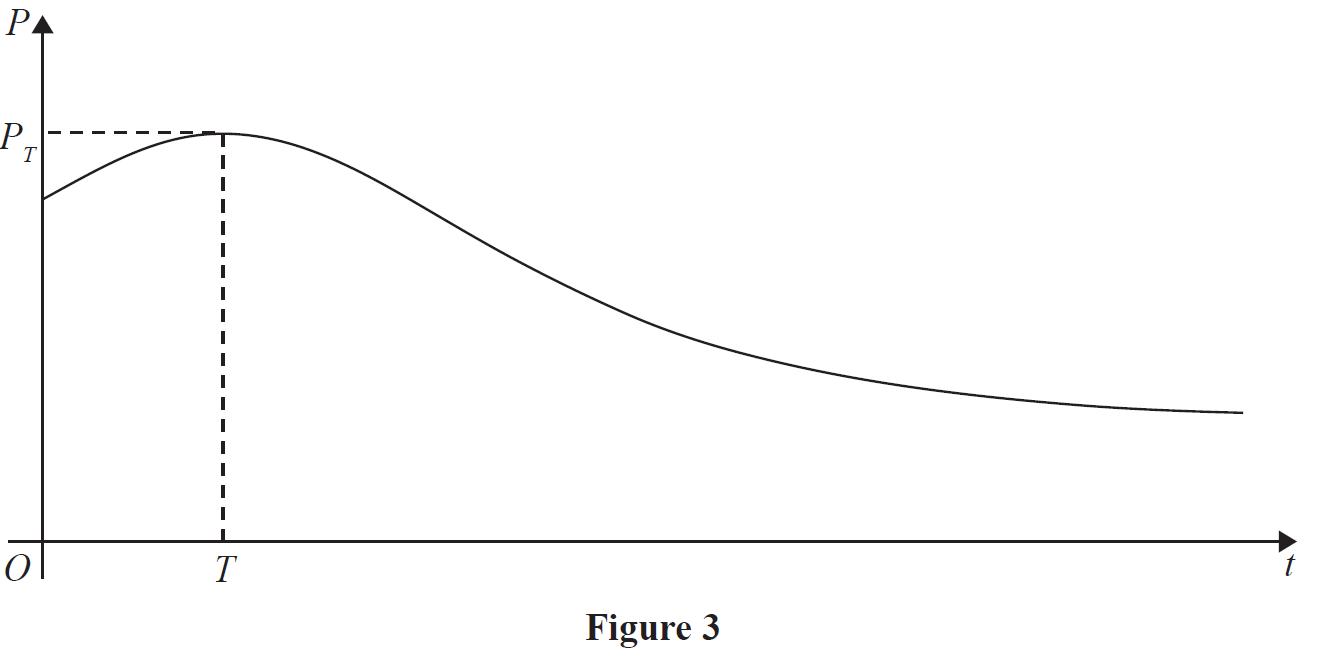 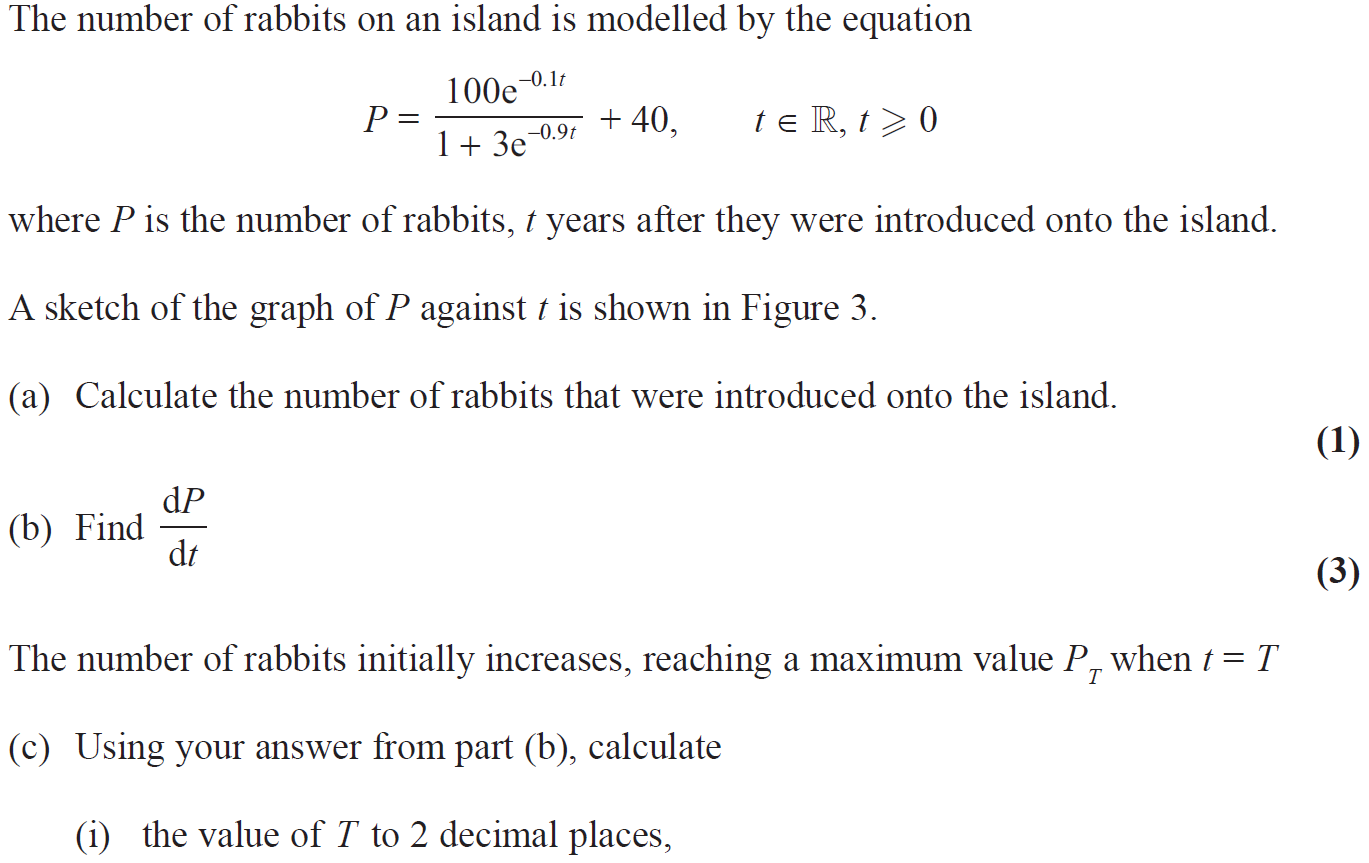 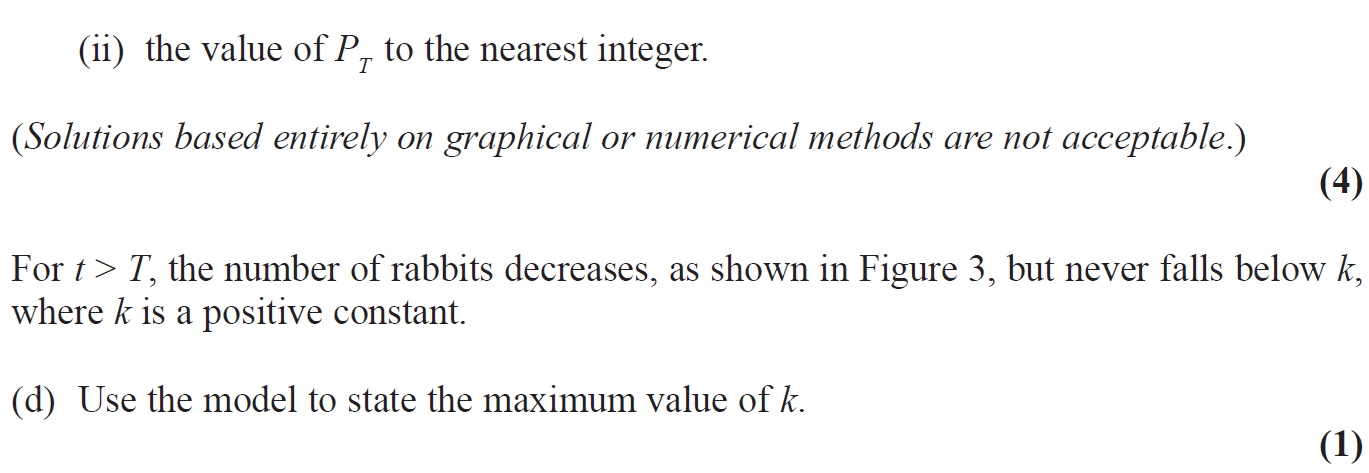 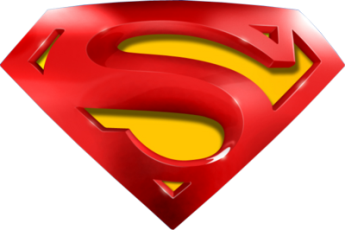 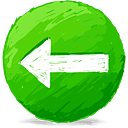 June 2017
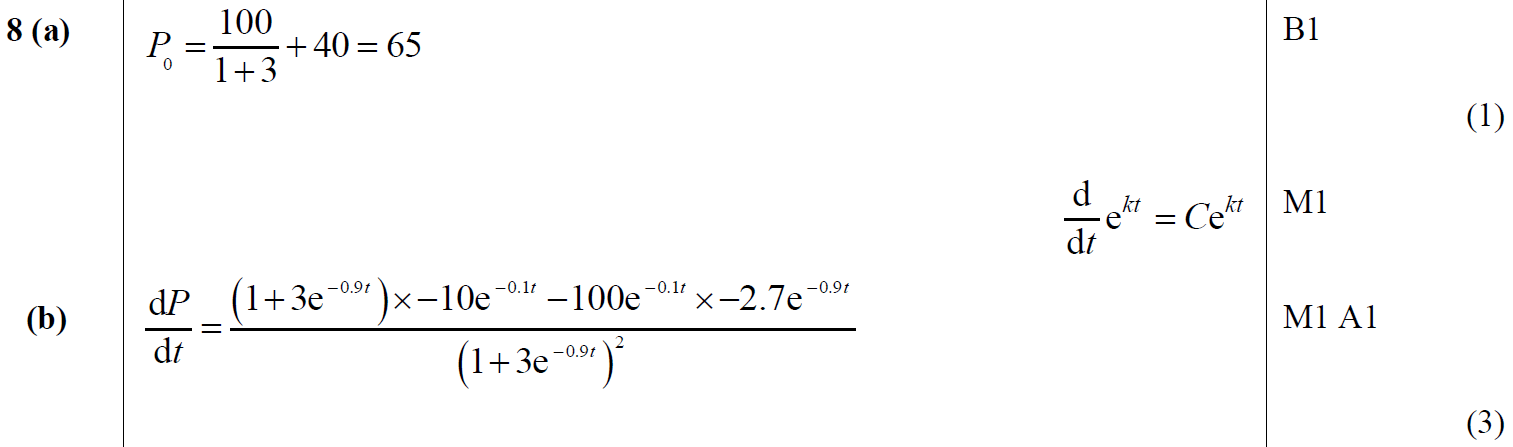 A
B
C (i)
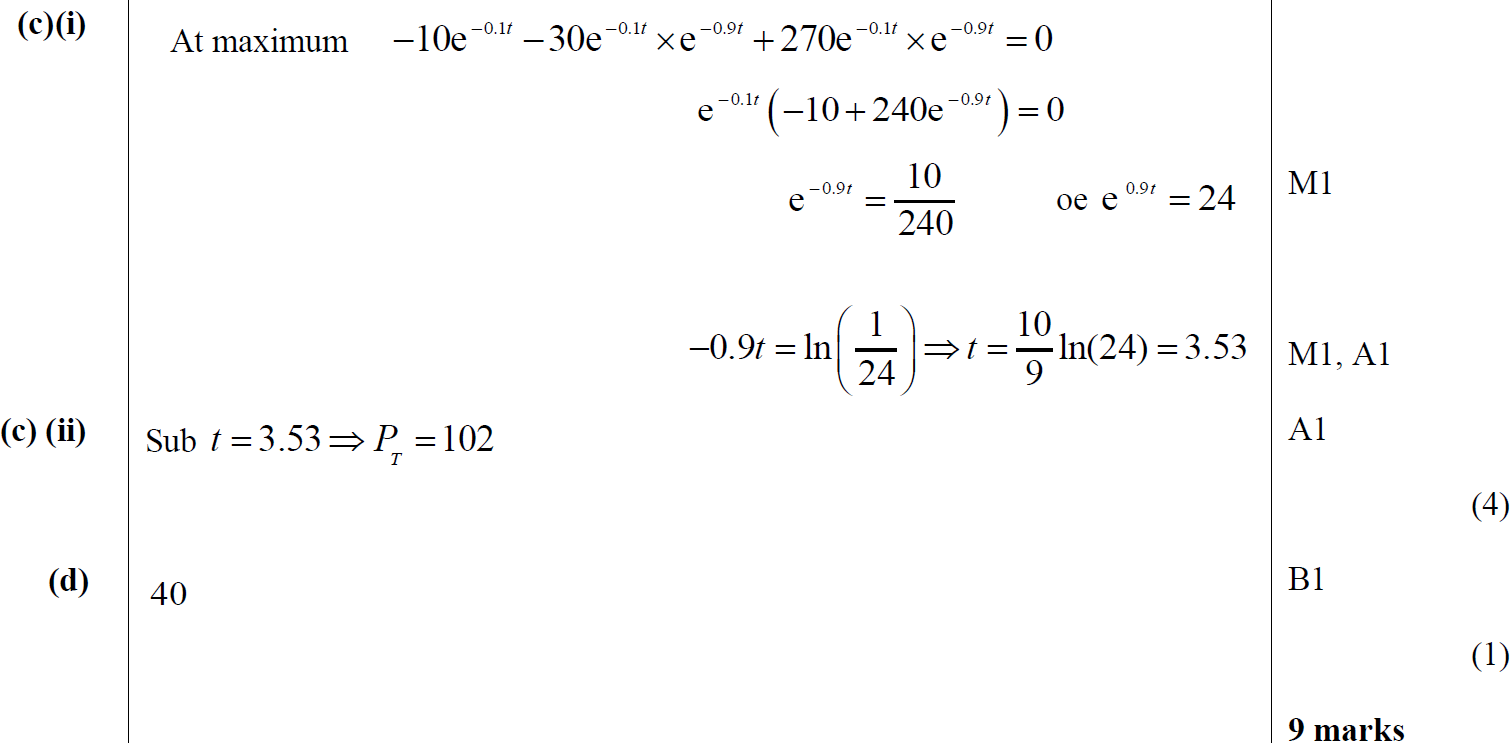 C (ii)
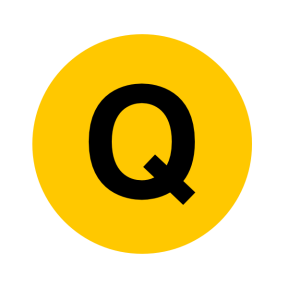 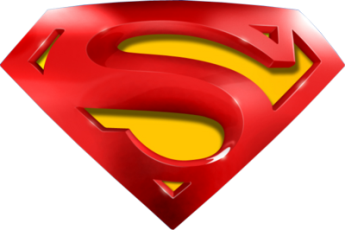 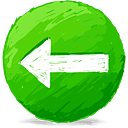 June 2017
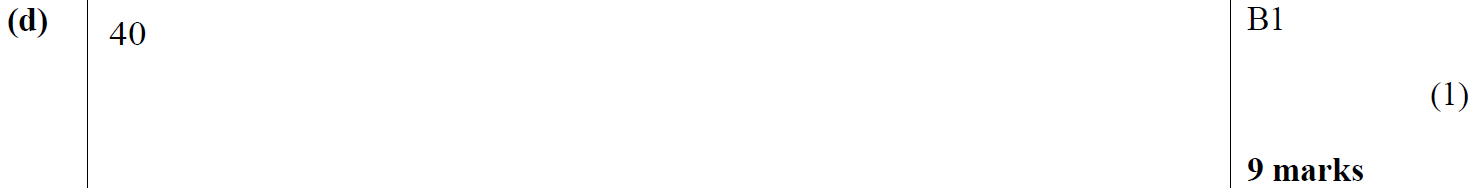 D
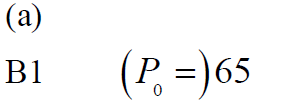 A notes
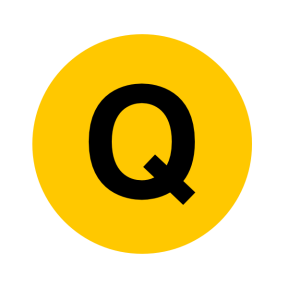 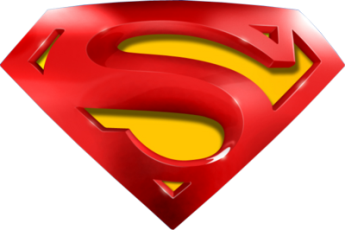 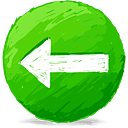 June 2017
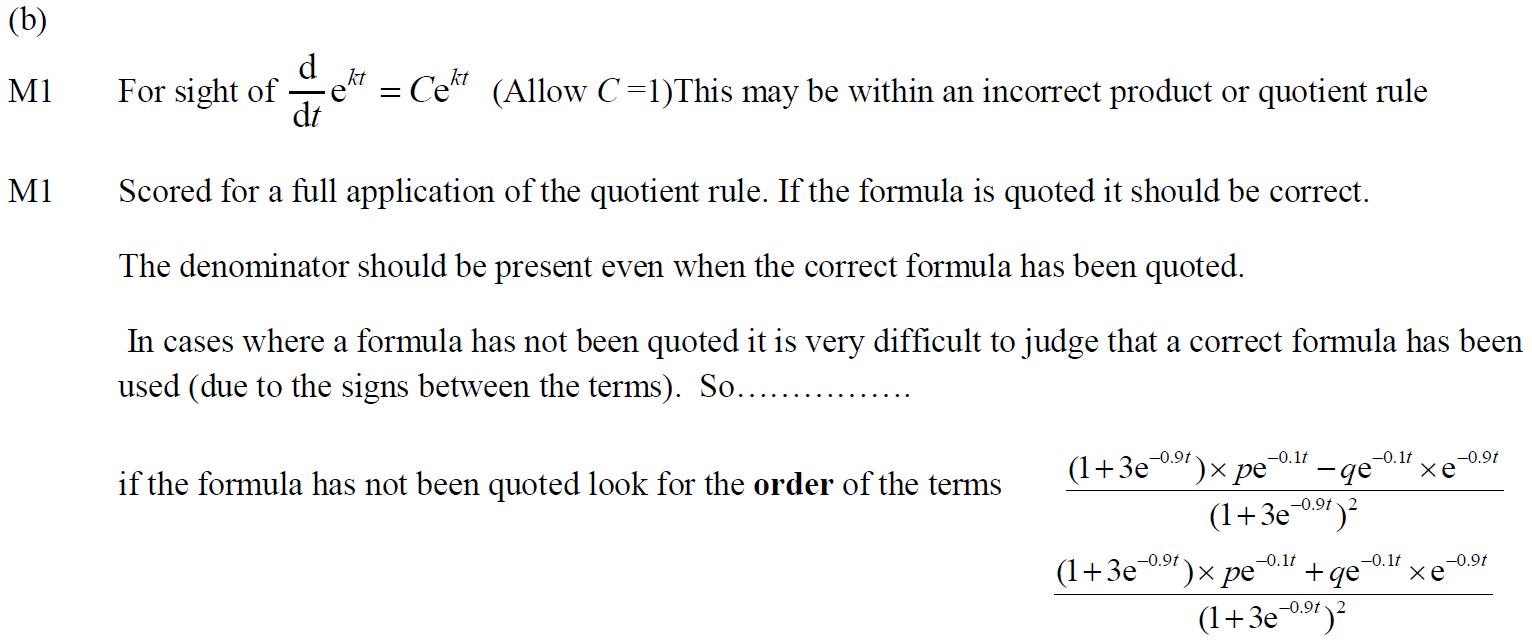 B notes
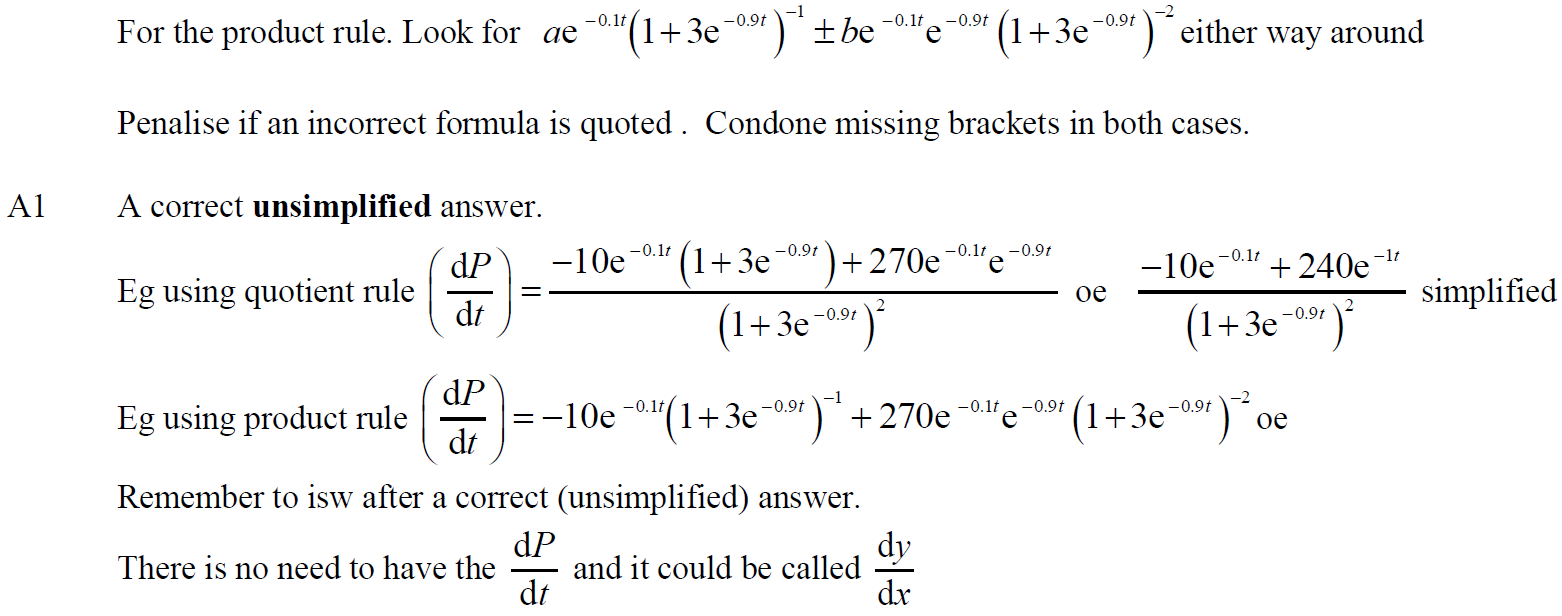 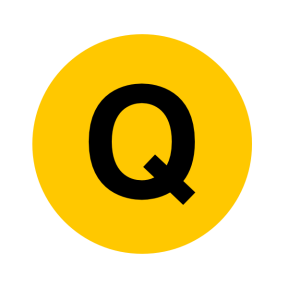 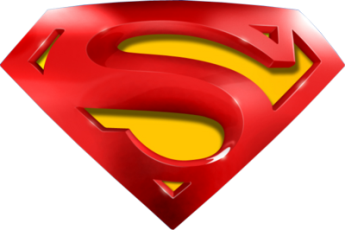 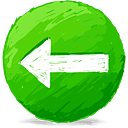 June 2017
C (i) notes
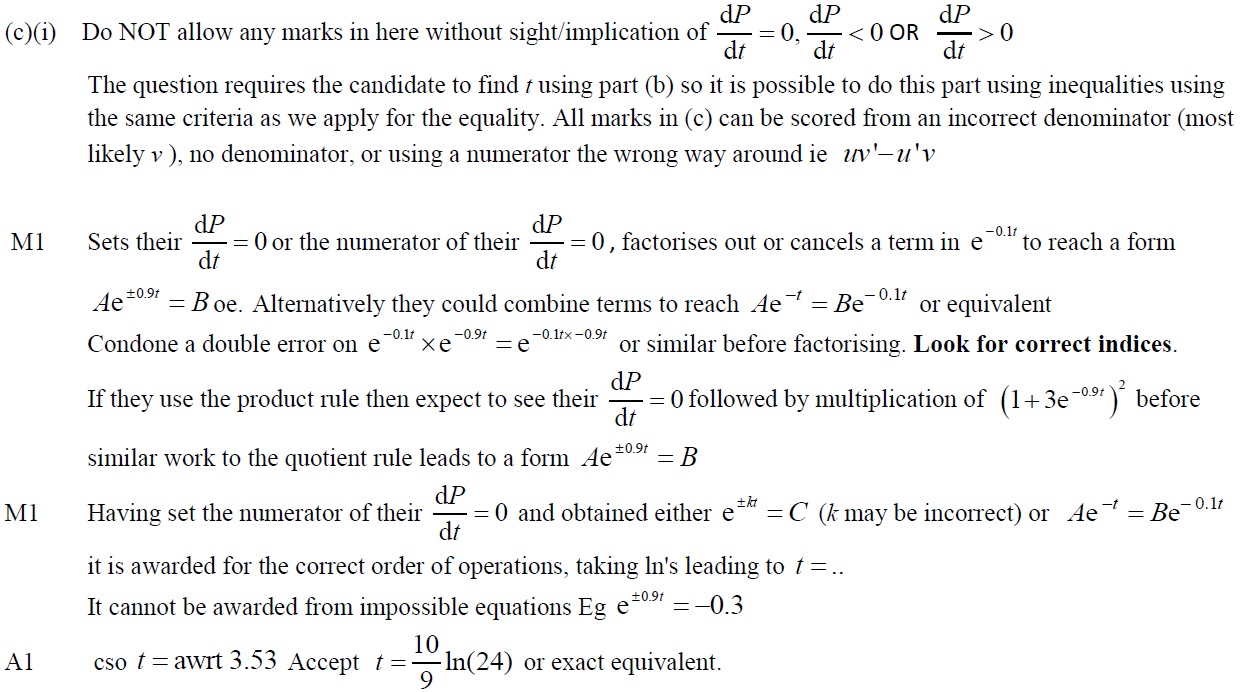 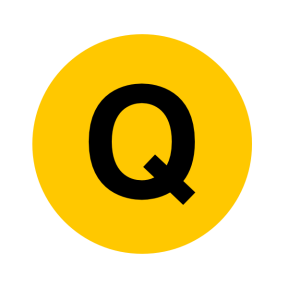 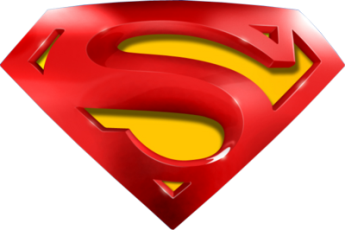 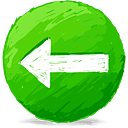 June 2017
C (ii) notes
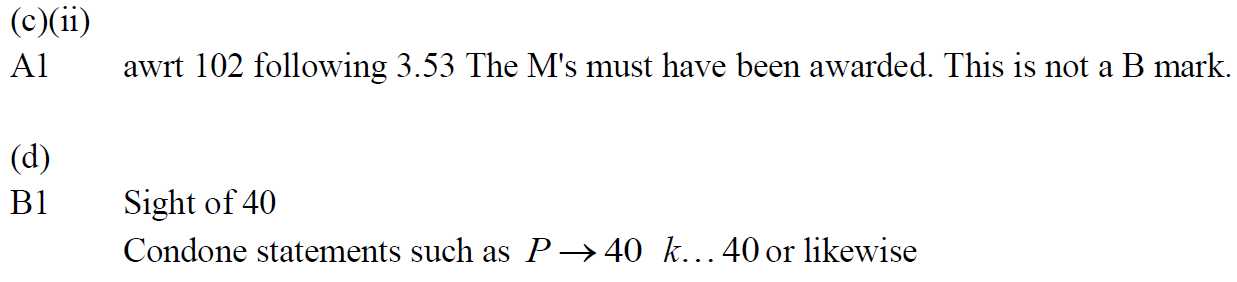 D notes
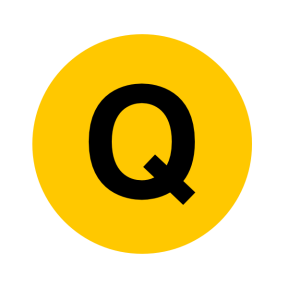 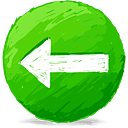 June 2018
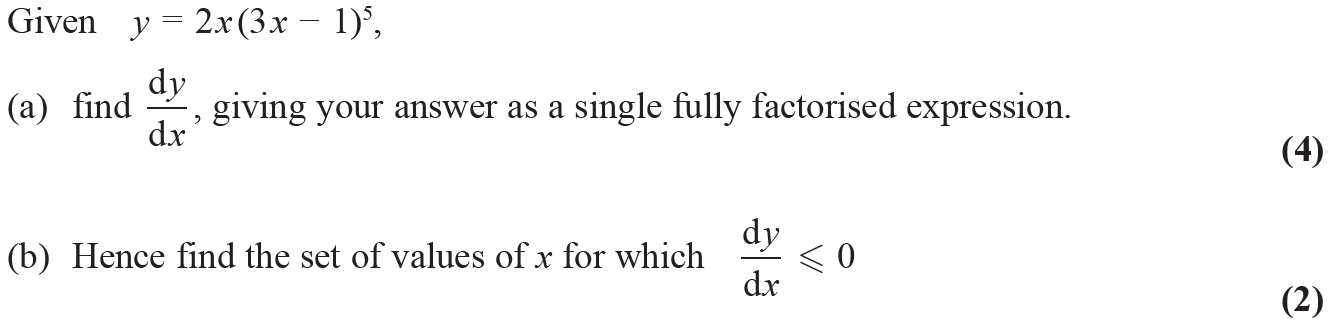 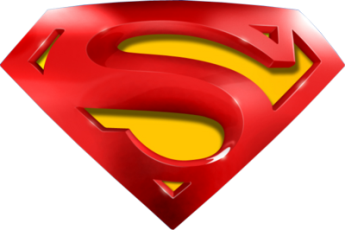 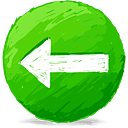 June 2018
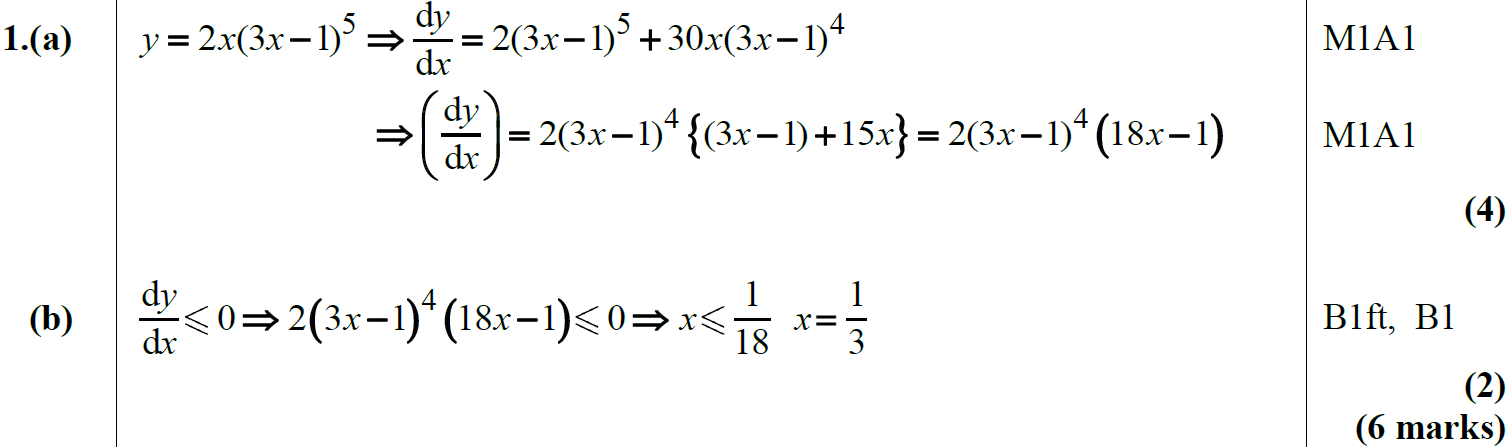 A
B
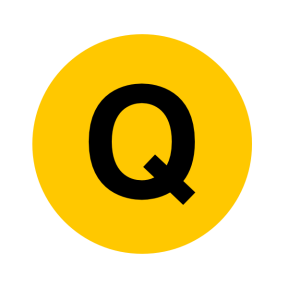 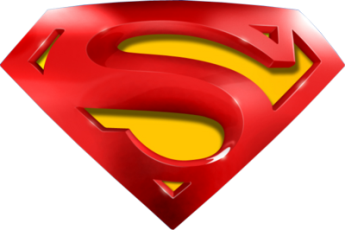 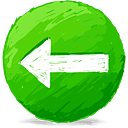 June 2018
A notes
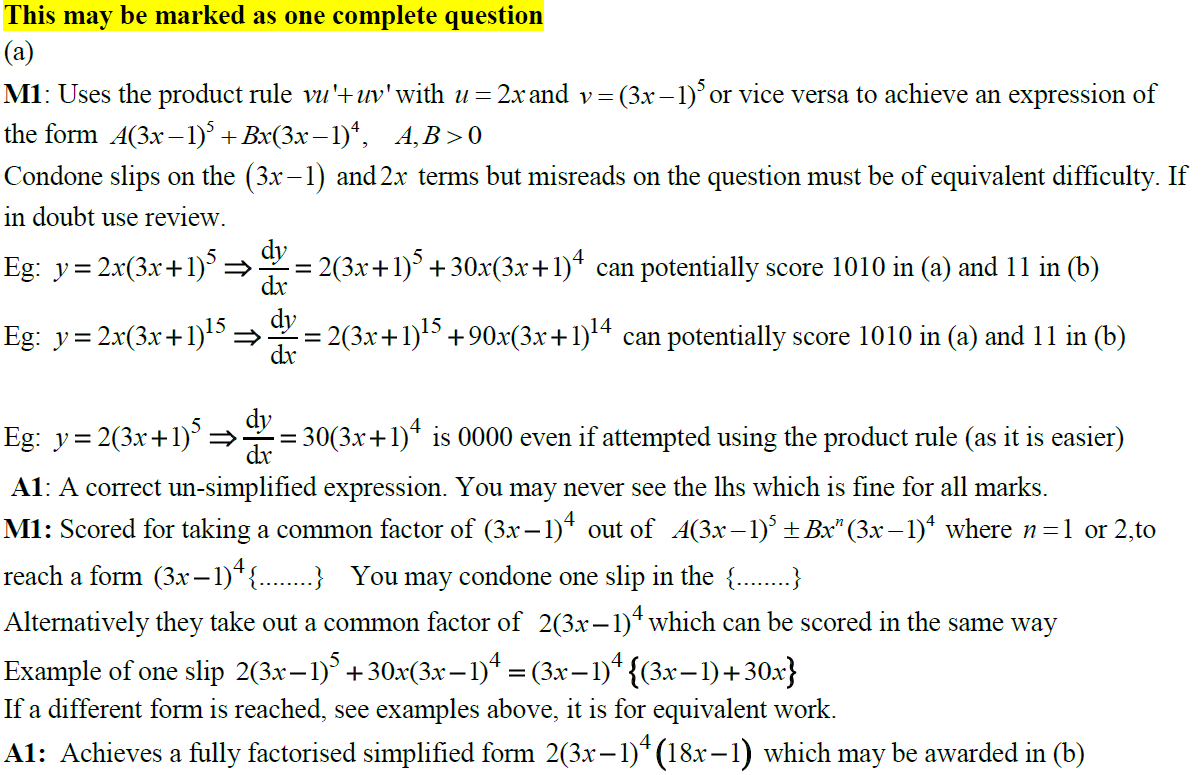 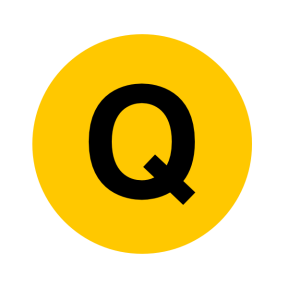 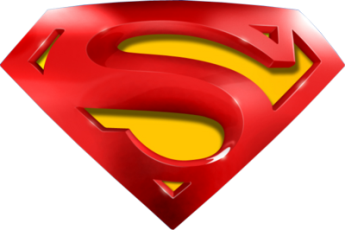 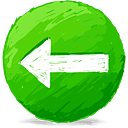 June 2018
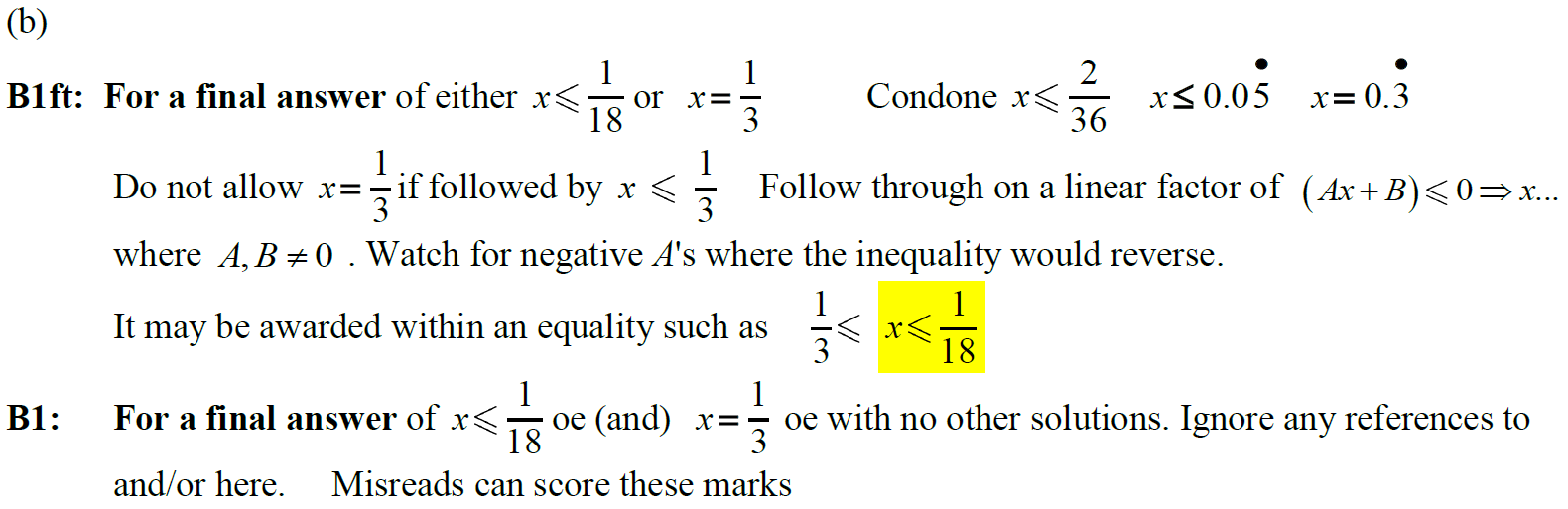 B notes
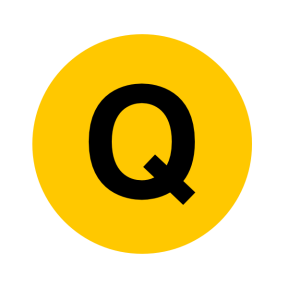 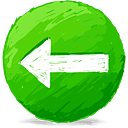 June 2018
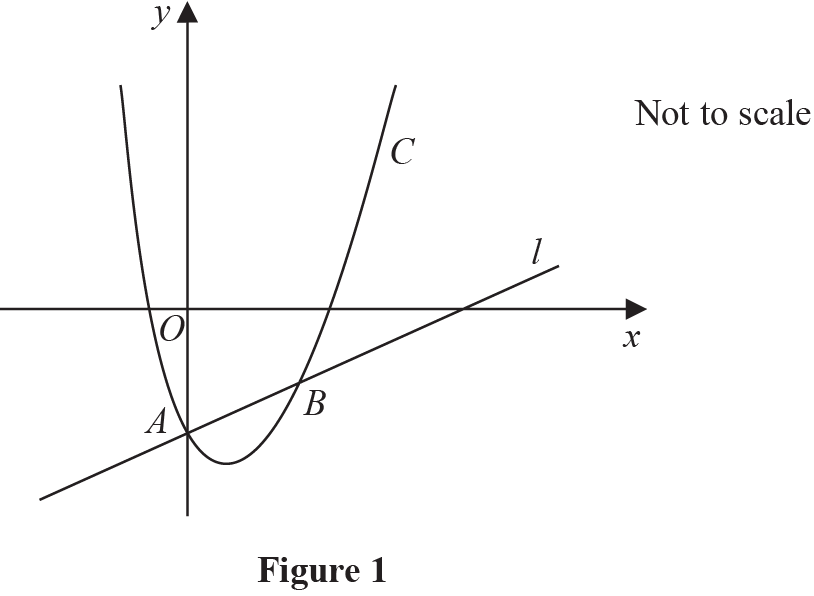 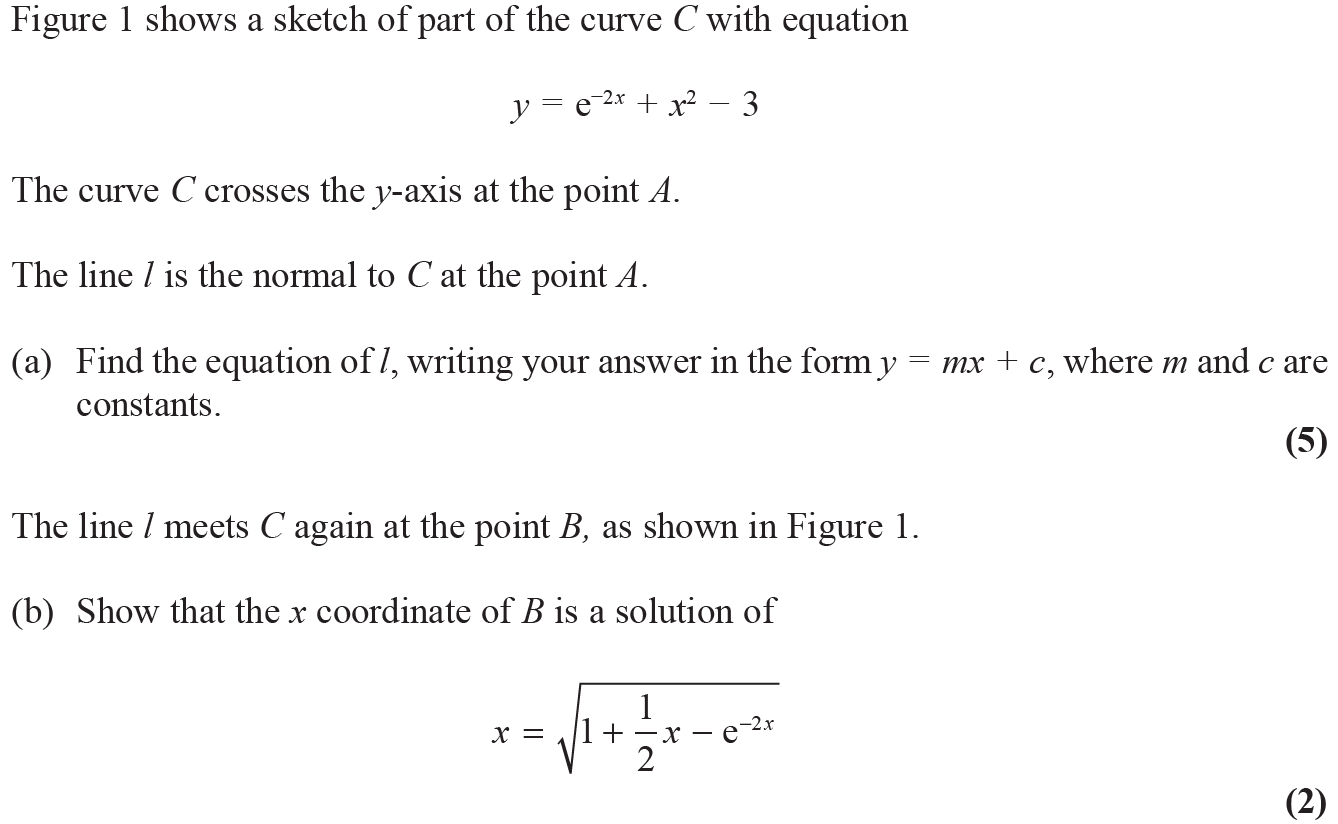 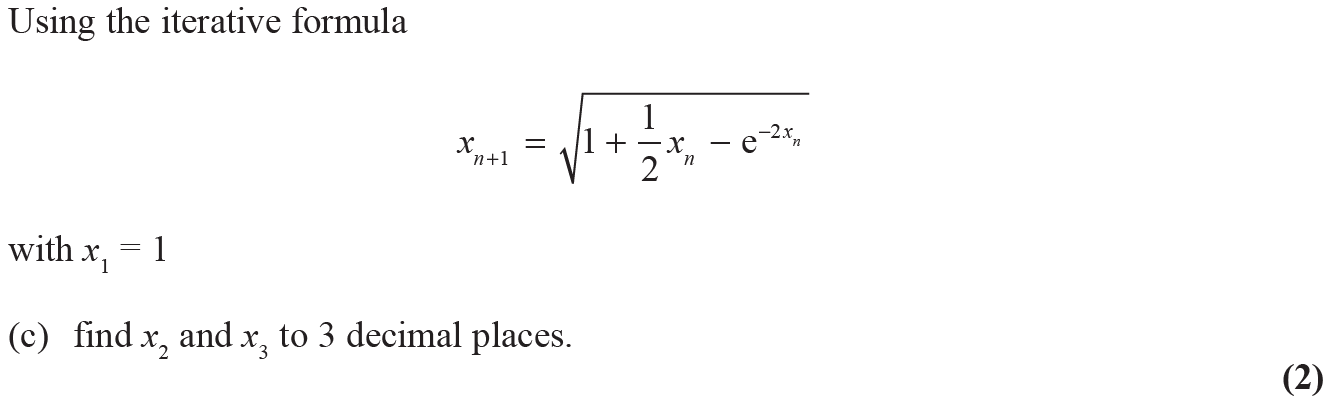 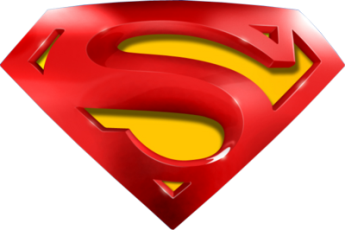 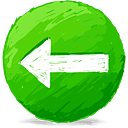 June 2018
A
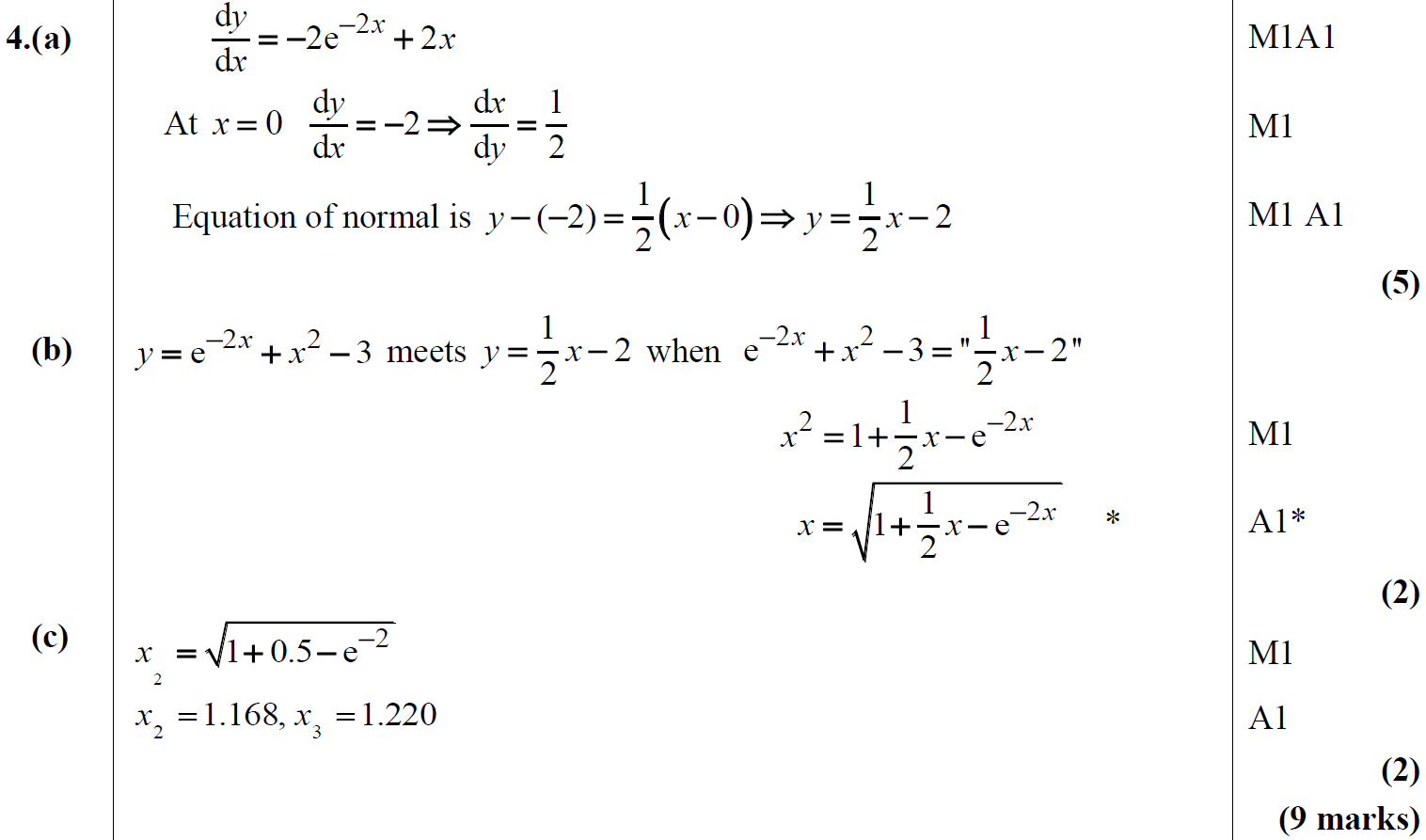 B
C
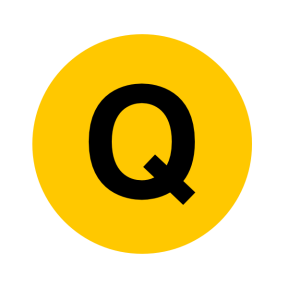 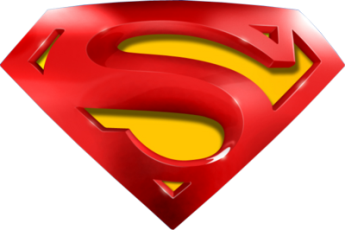 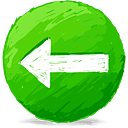 June 2018
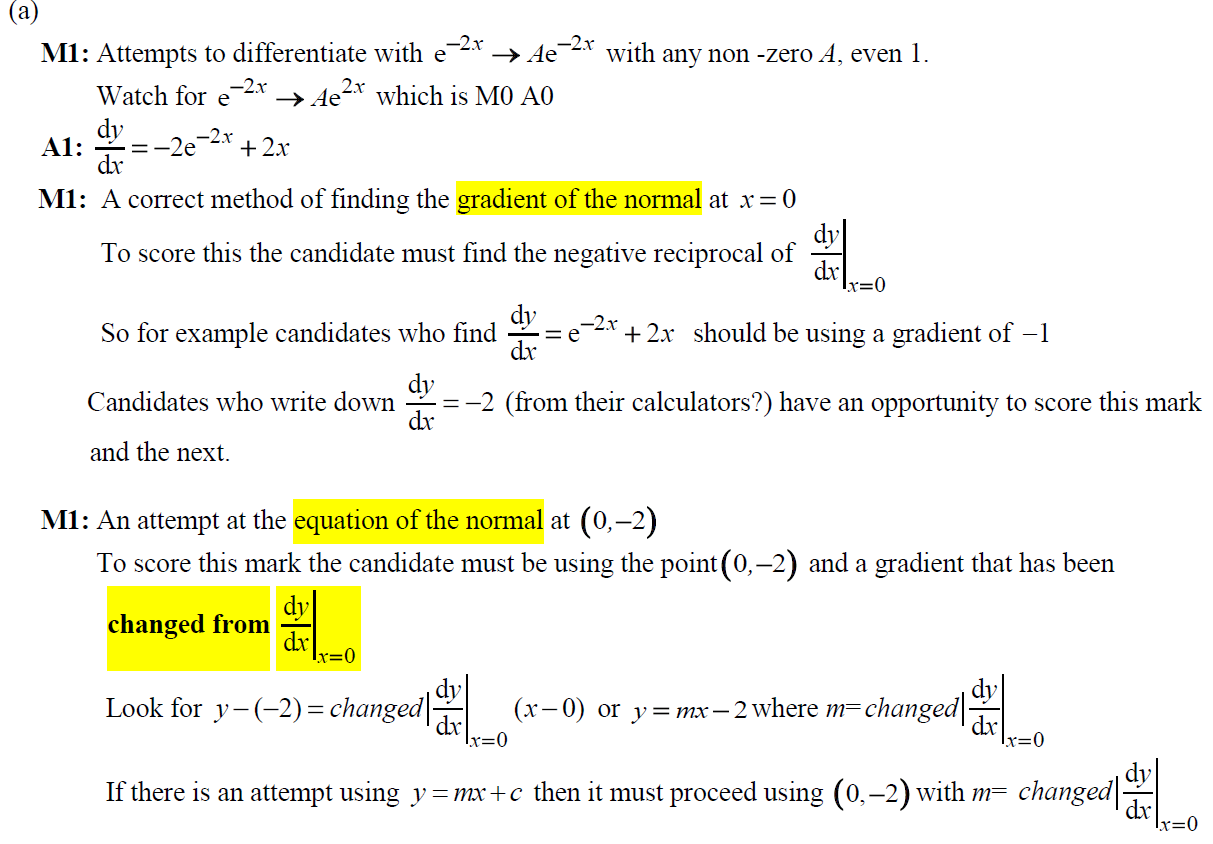 A notes
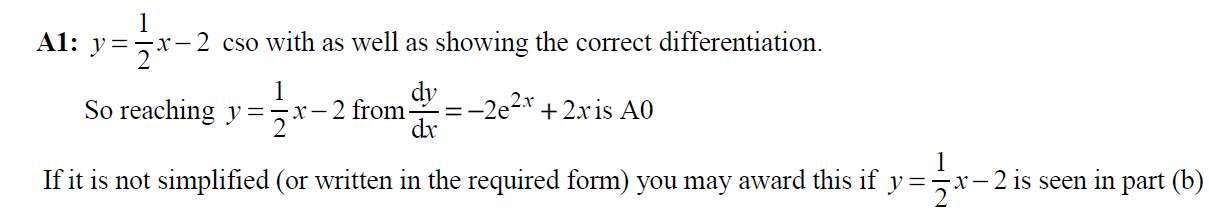 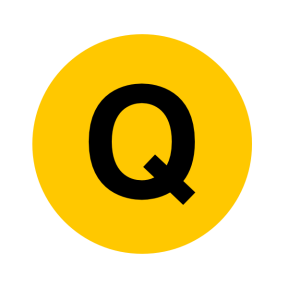 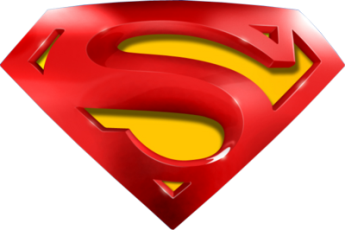 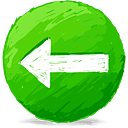 June 2018
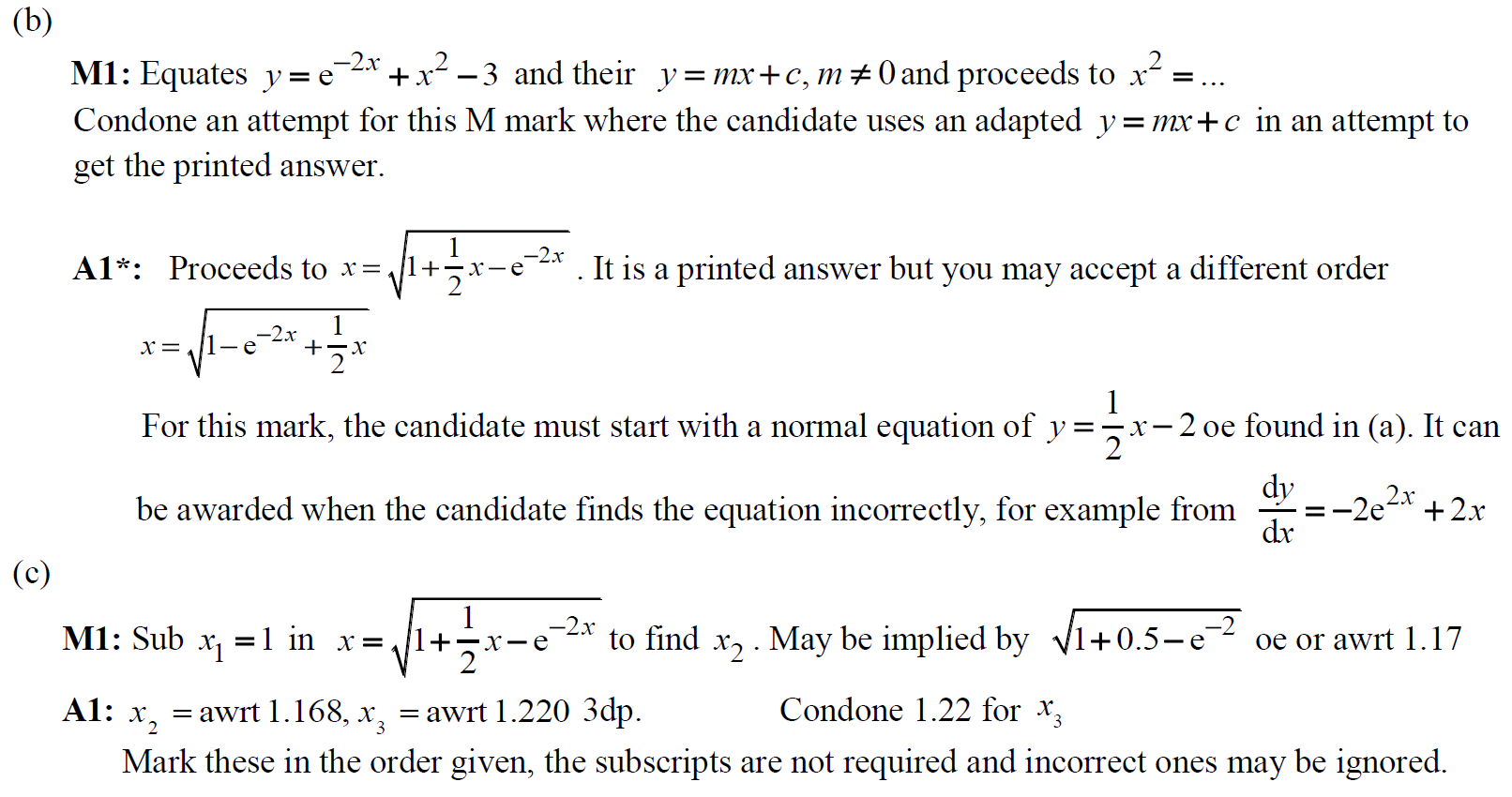 B notes
C notes
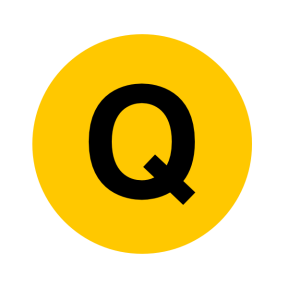 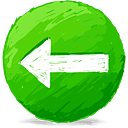 June 2018
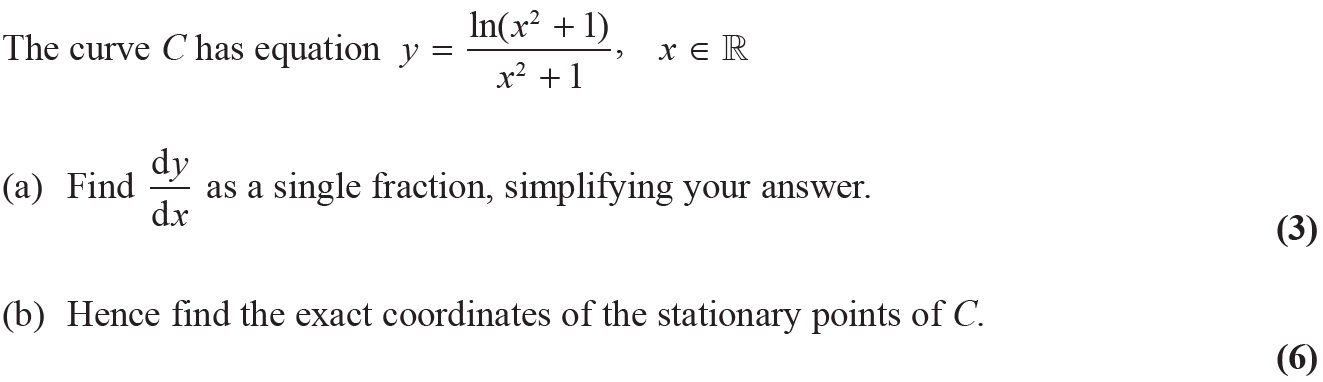 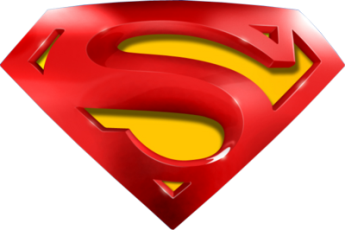 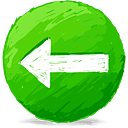 June 2018
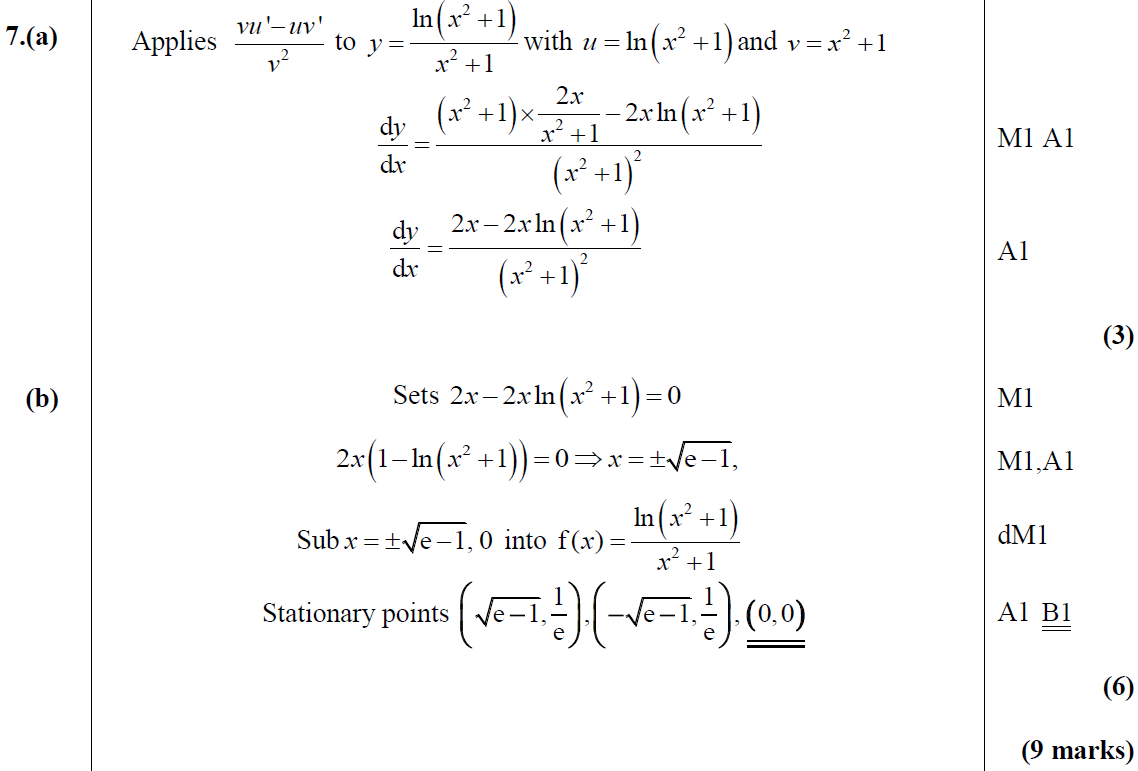 A
B
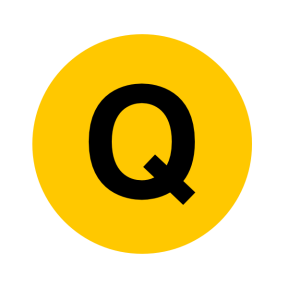 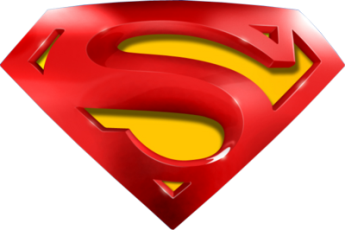 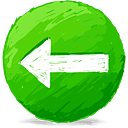 June 2018
A notes
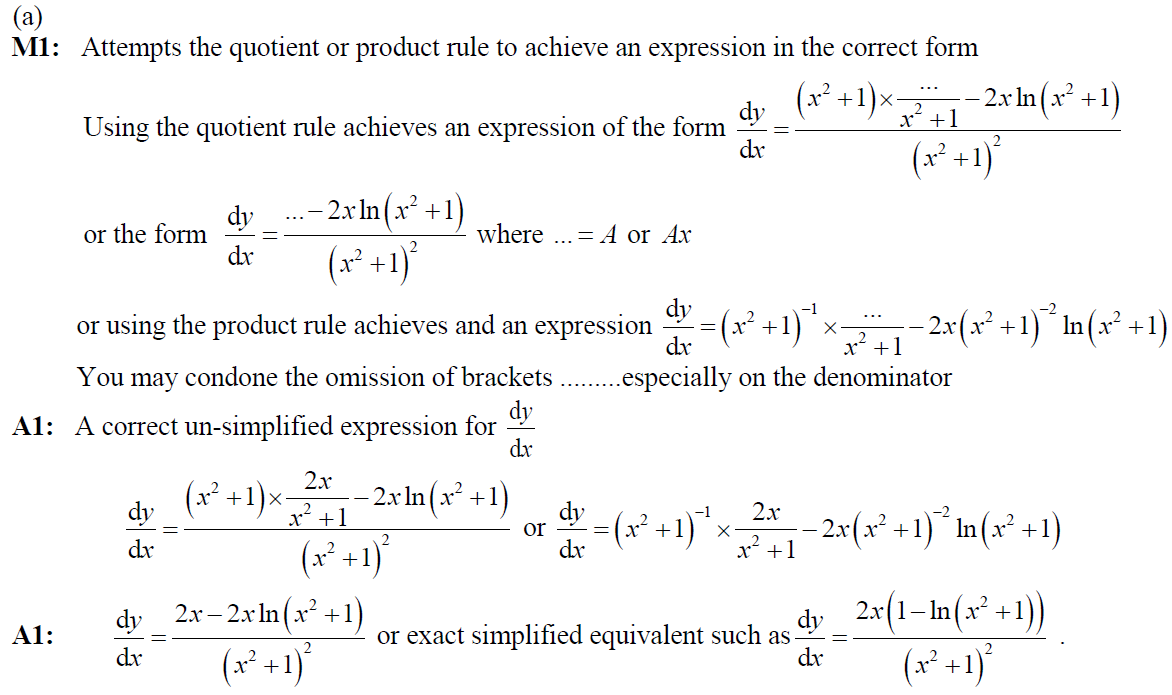 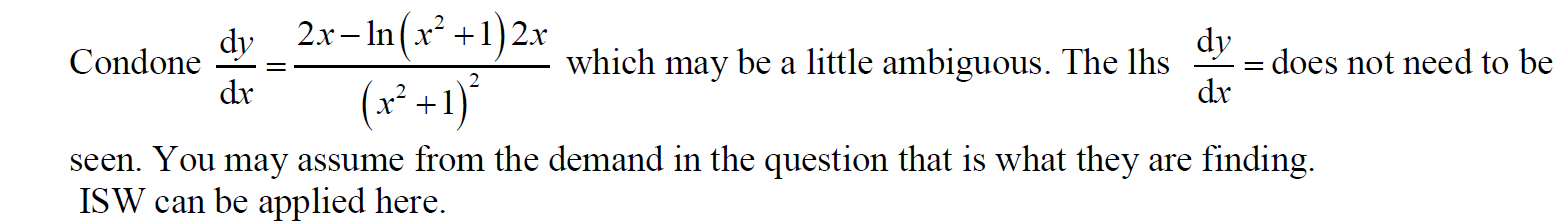 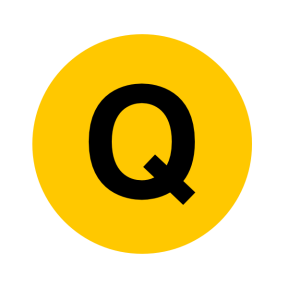 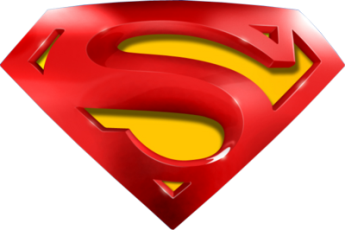 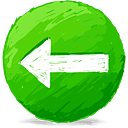 June 2018
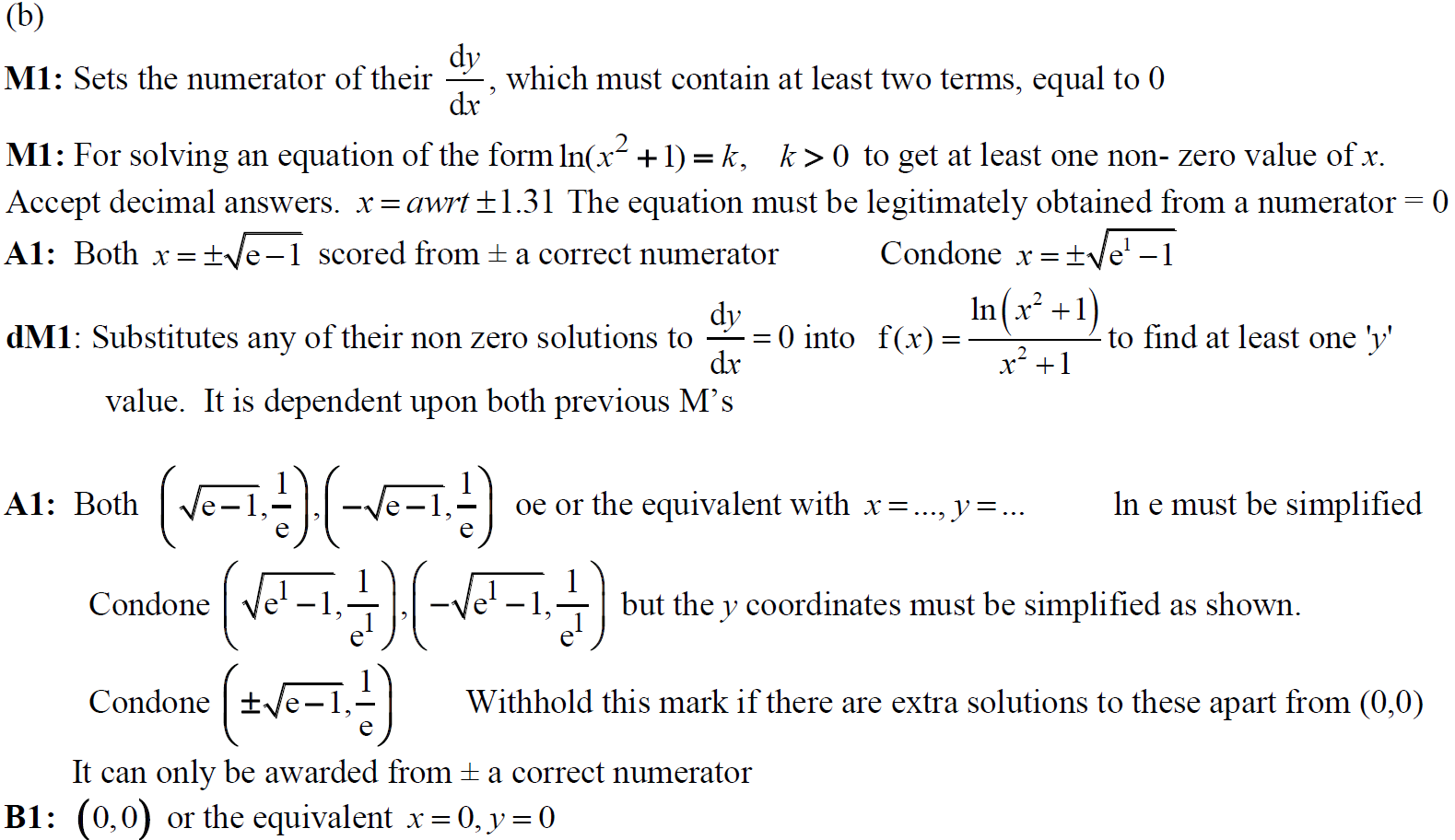 B notes
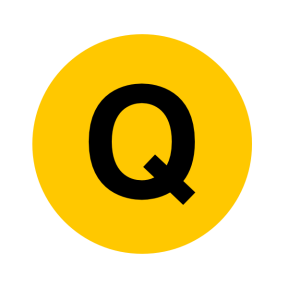 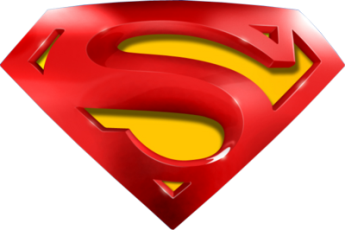 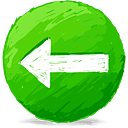 June 2018
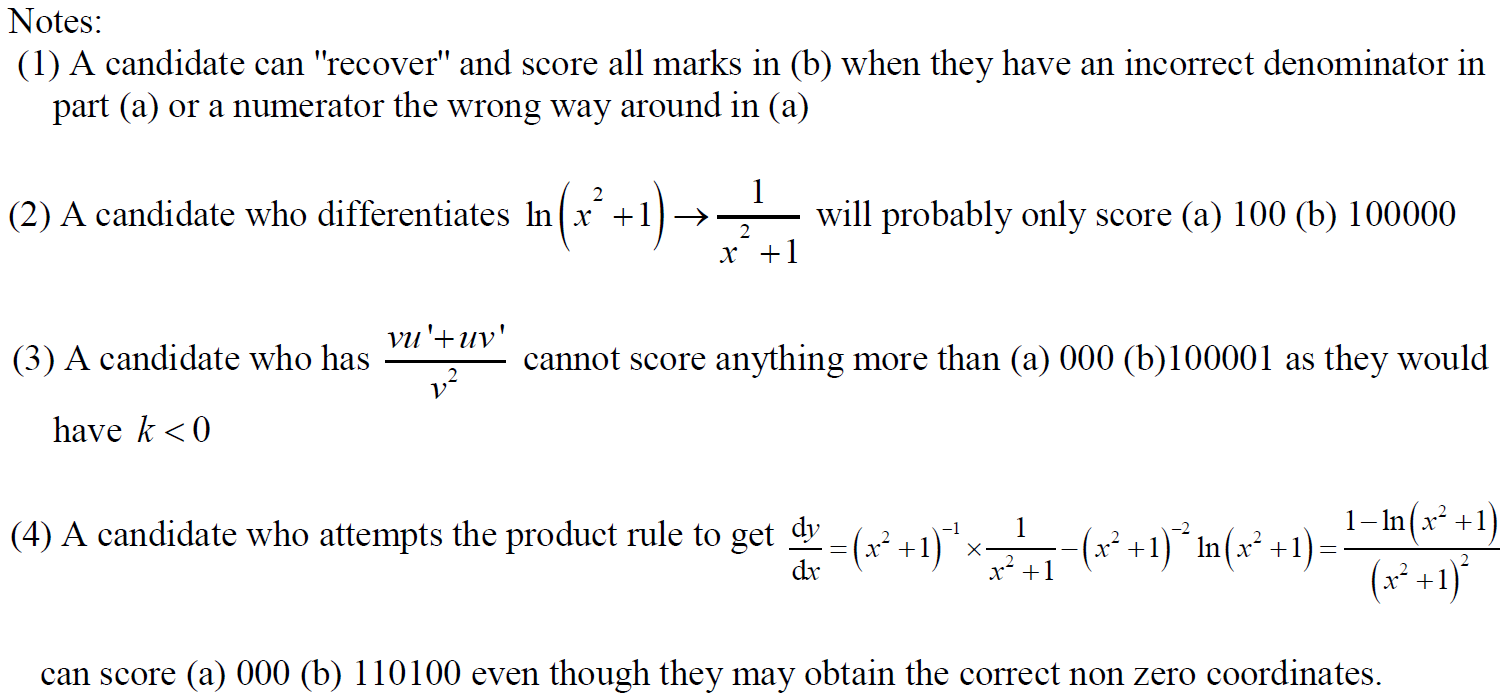 General notes
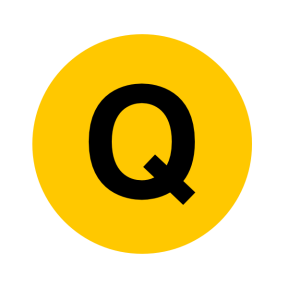 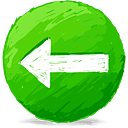 June 2018
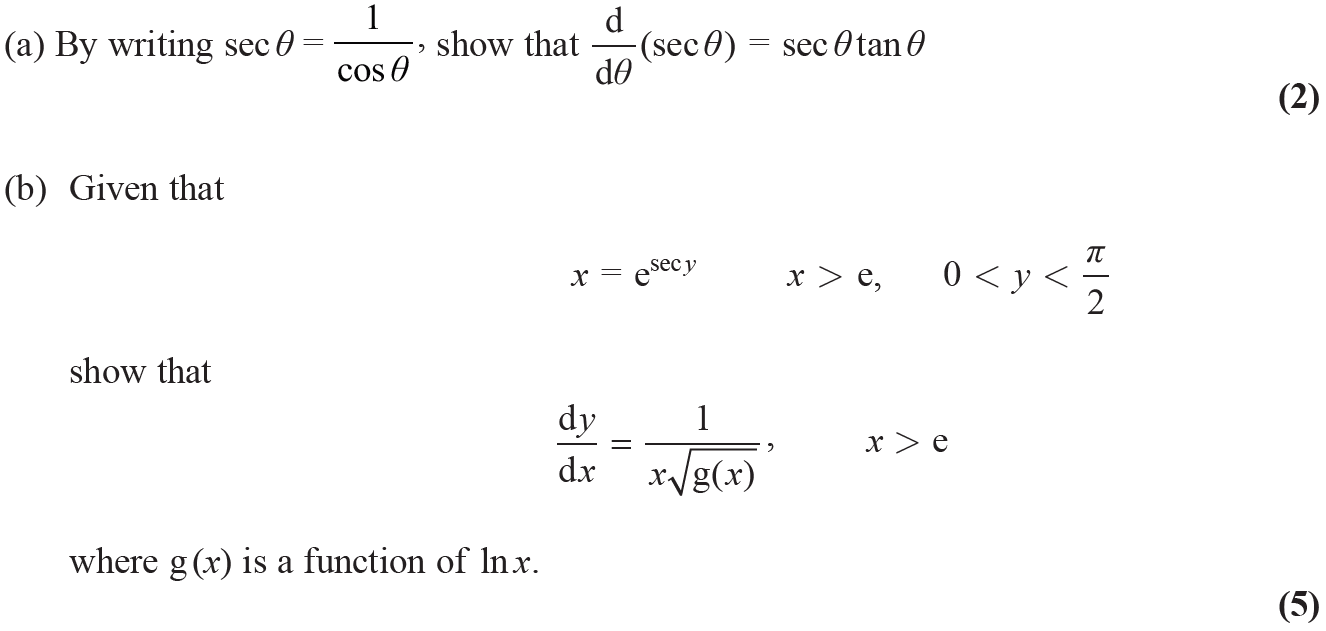 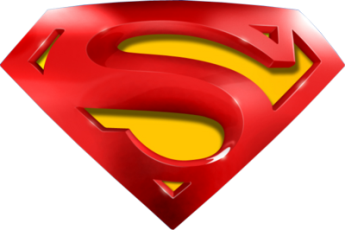 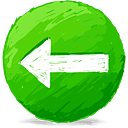 June 2018
A
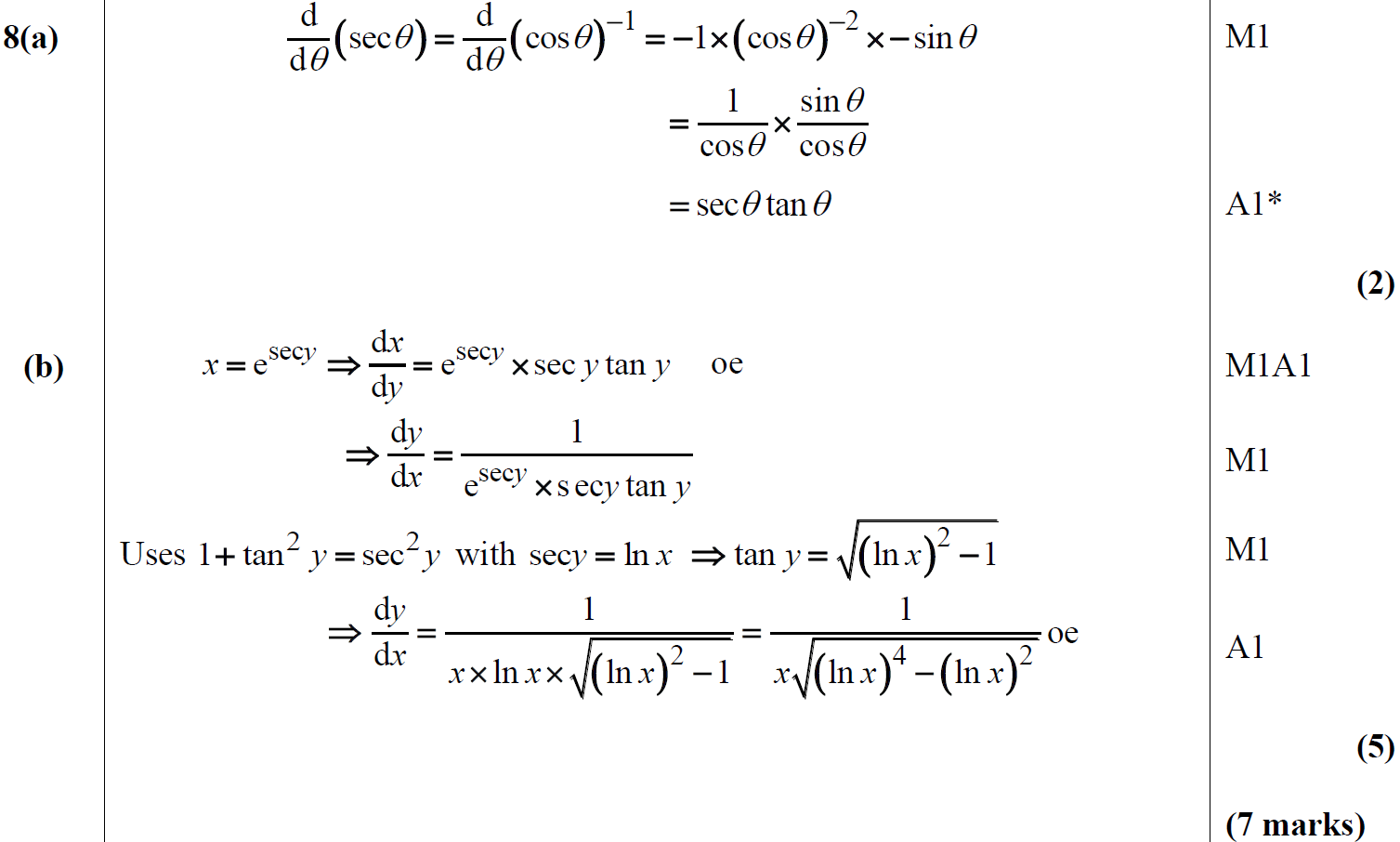 B
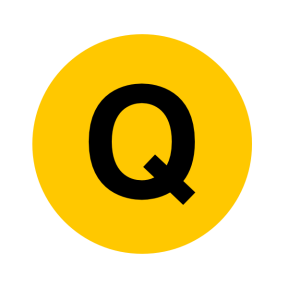 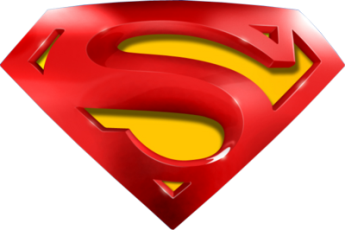 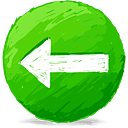 June 2018
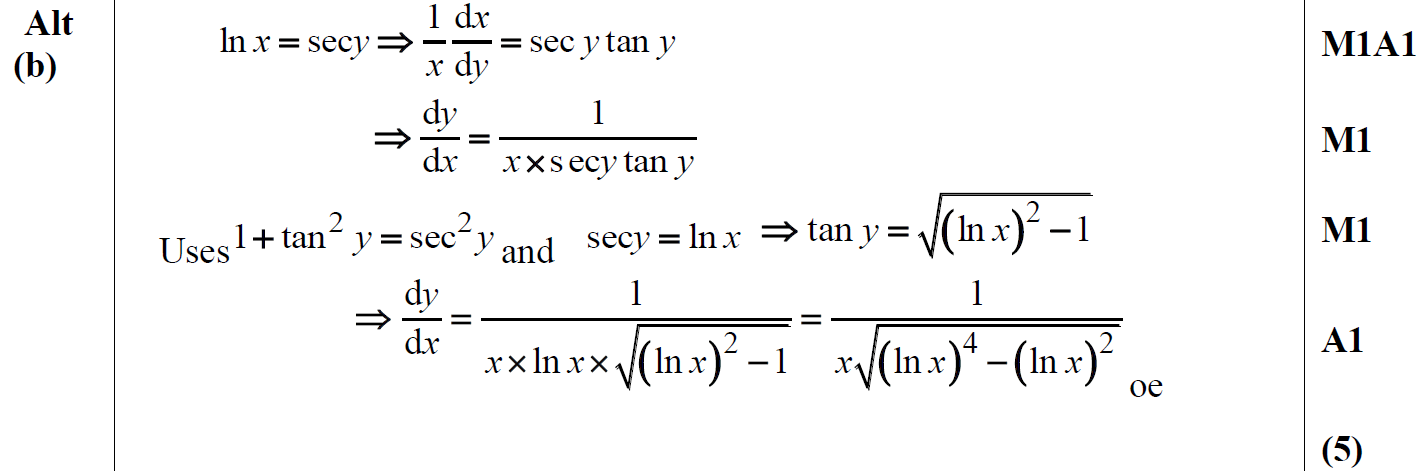 B Alternative
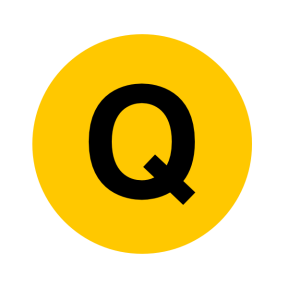 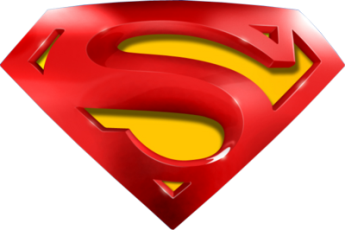 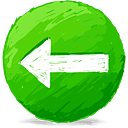 June 2018
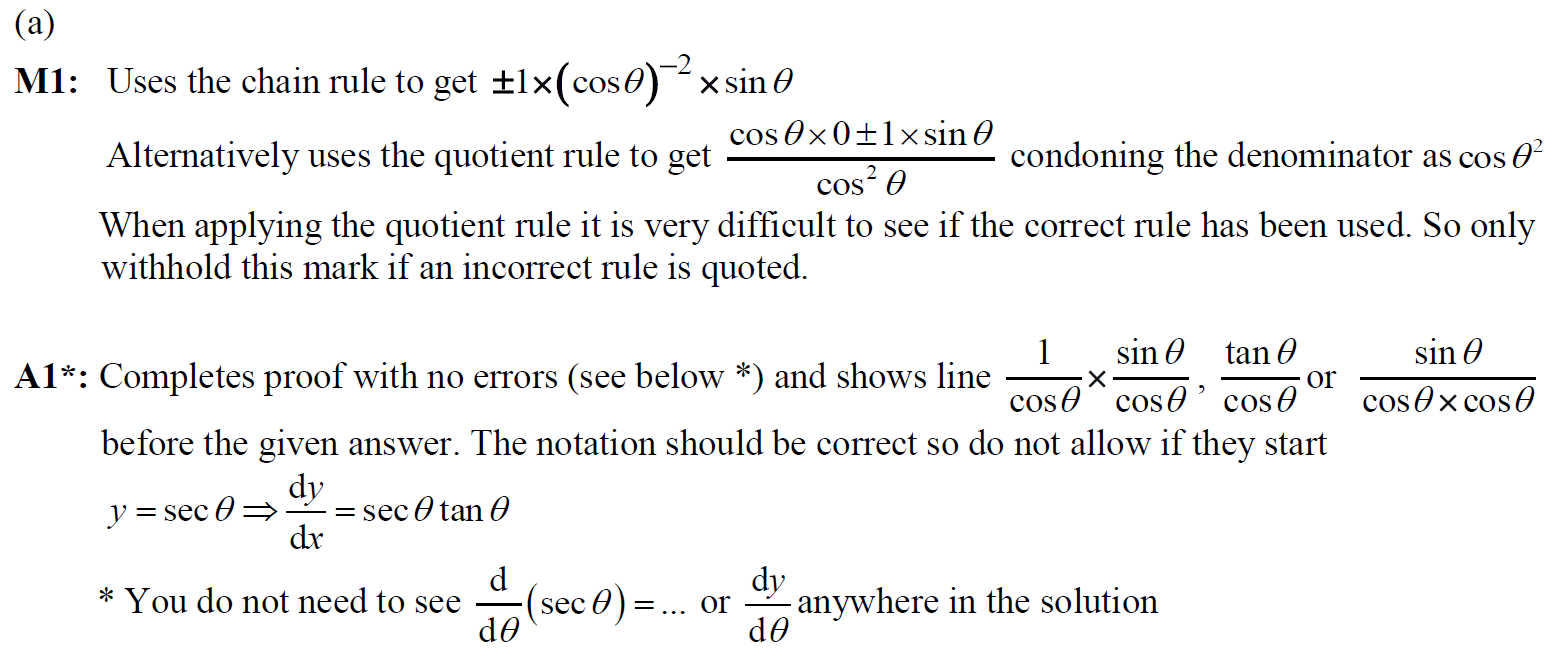 A notes
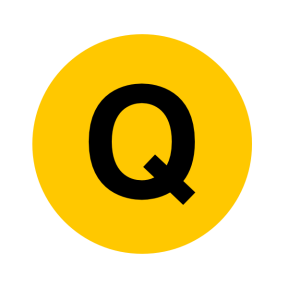 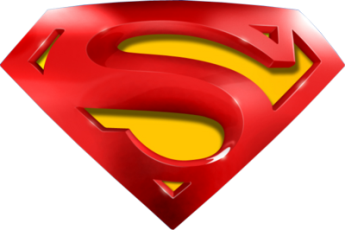 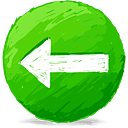 June 2018
B notes
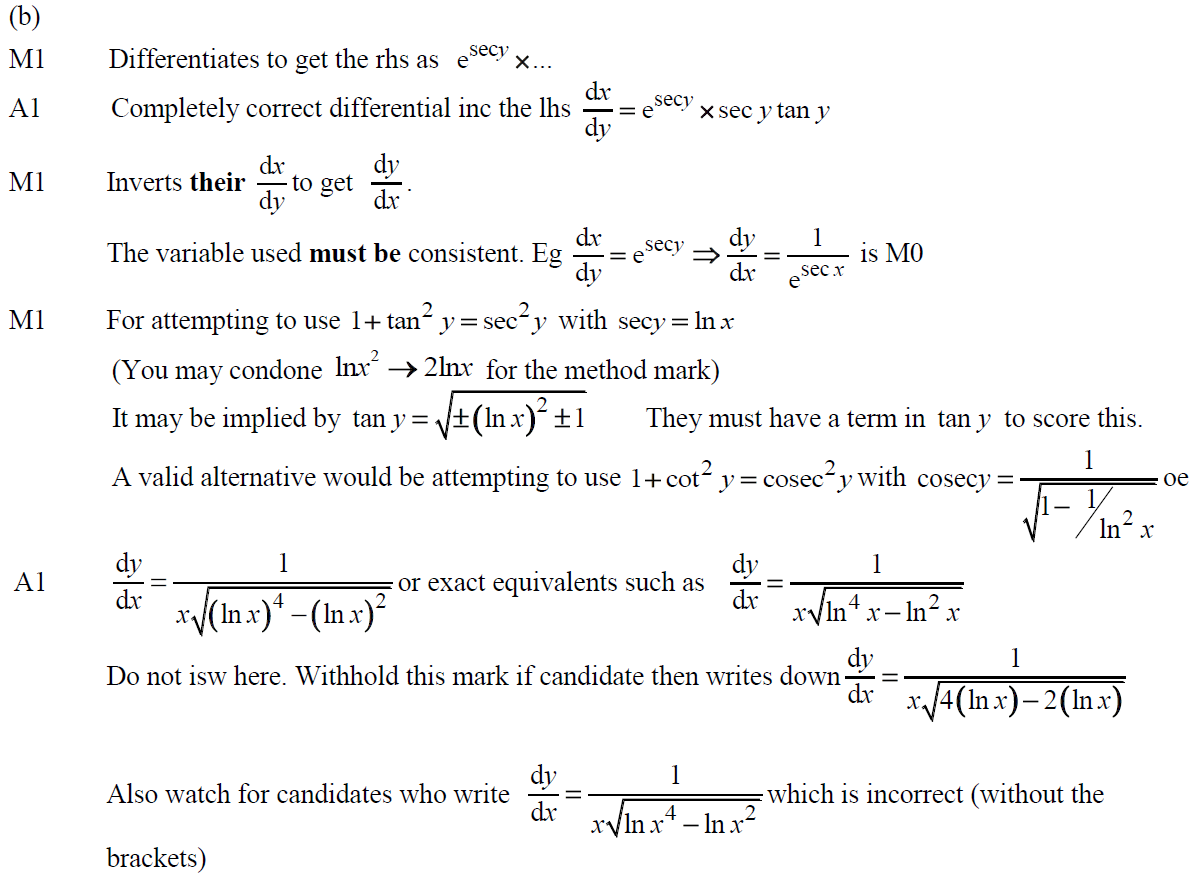 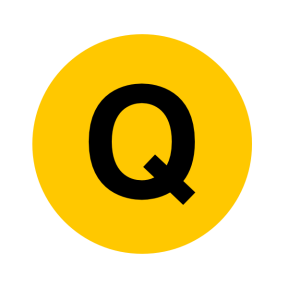 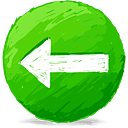 Jan 2006
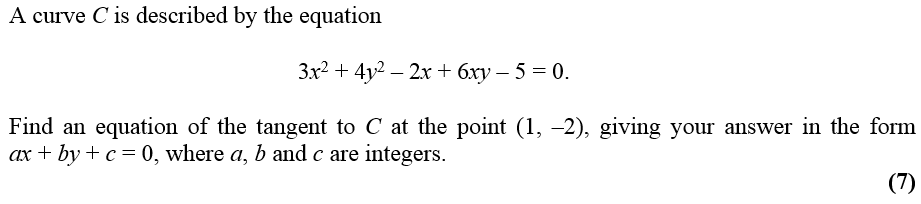 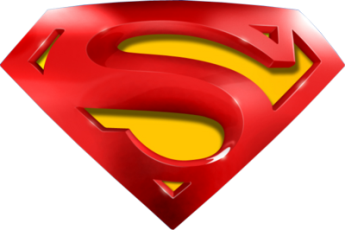 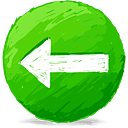 Jan 2006
A
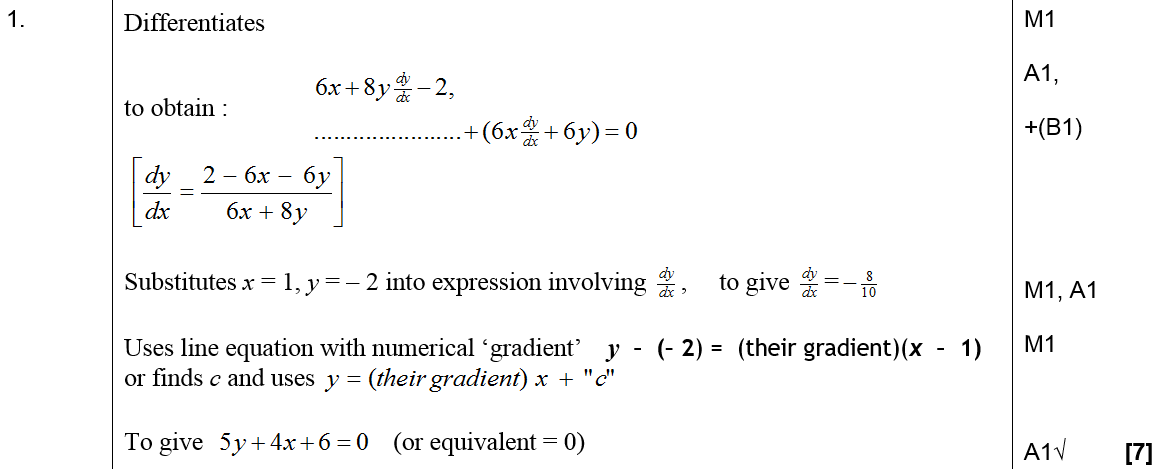 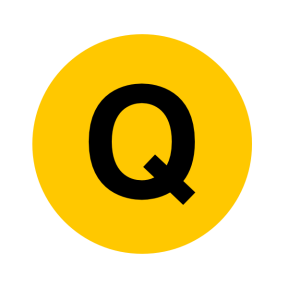 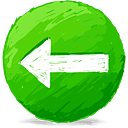 Jan 2006
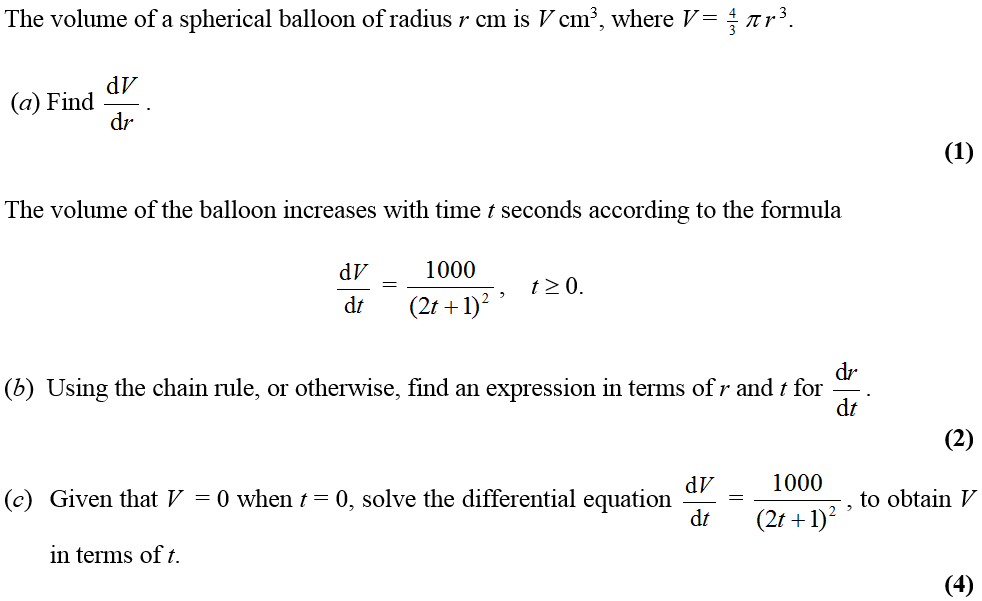 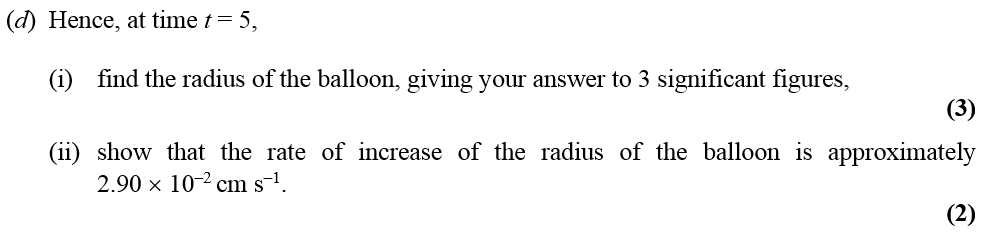 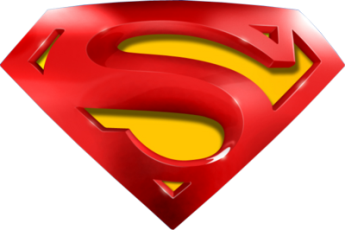 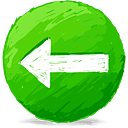 Jan 2006
A
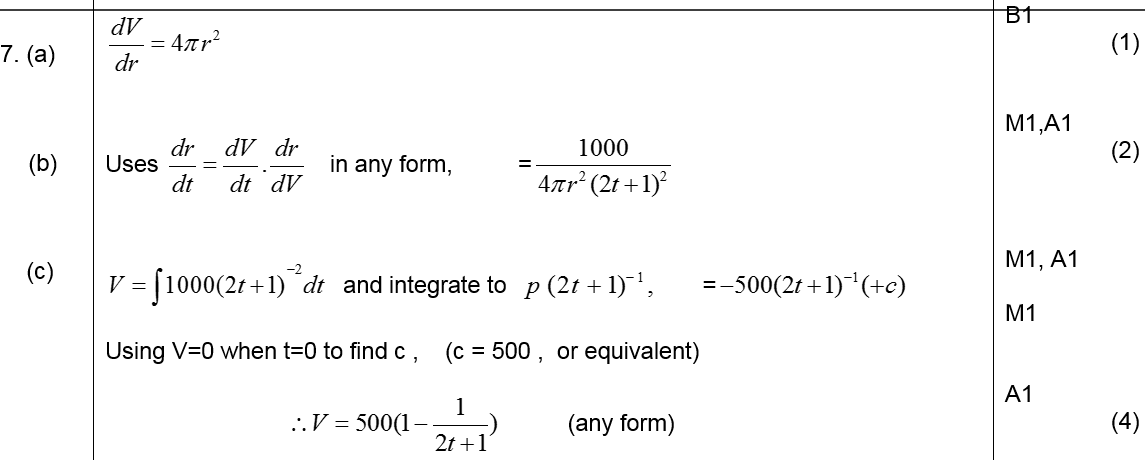 B
C
D (i)
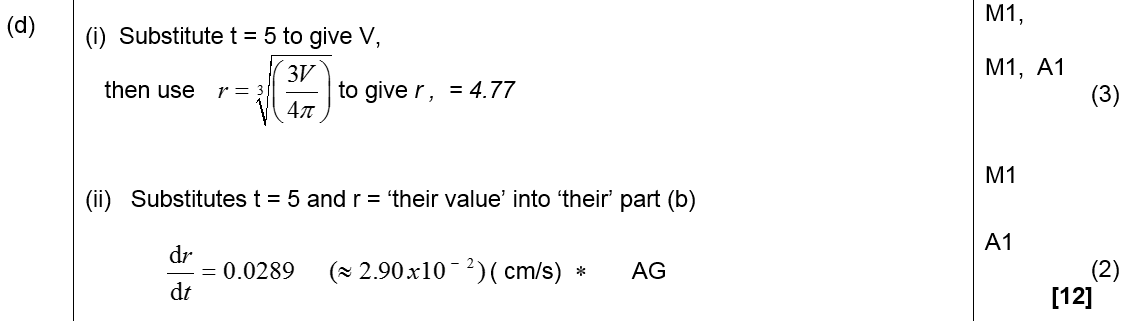 D (ii)
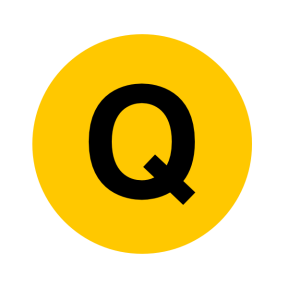 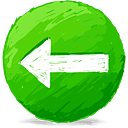 June 2006
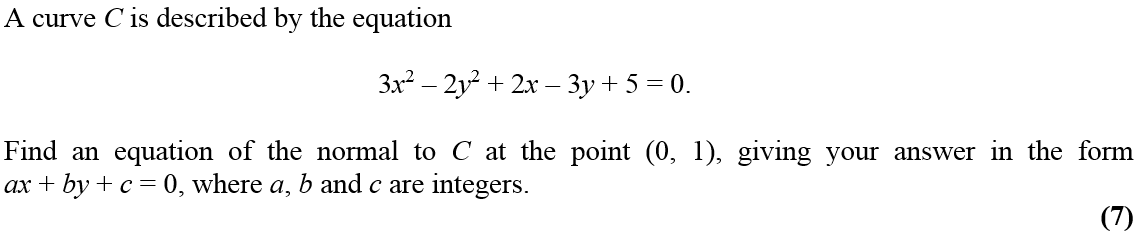 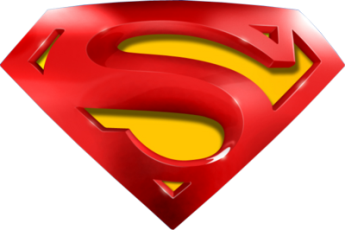 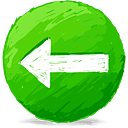 June 2006
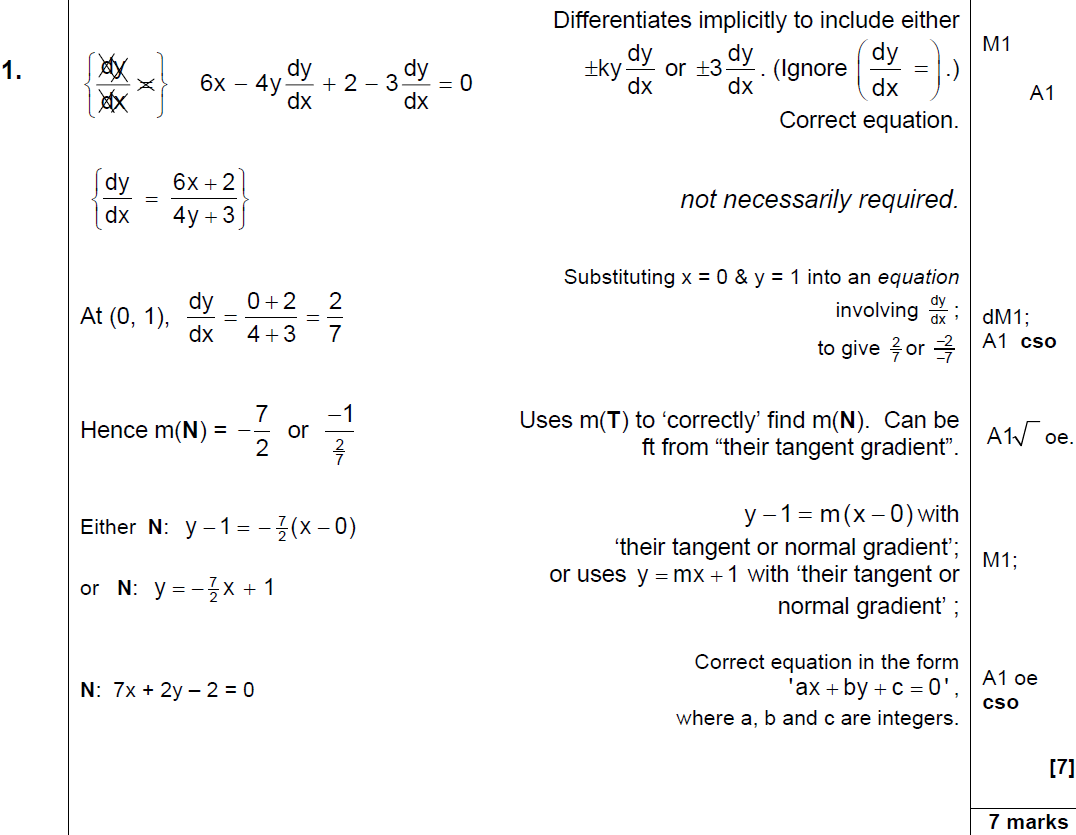 A
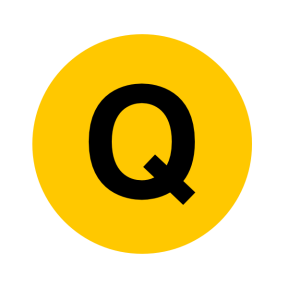 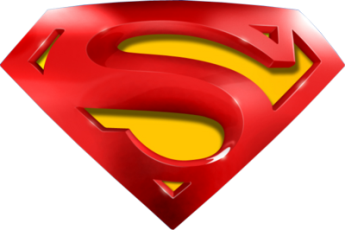 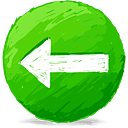 June 2006
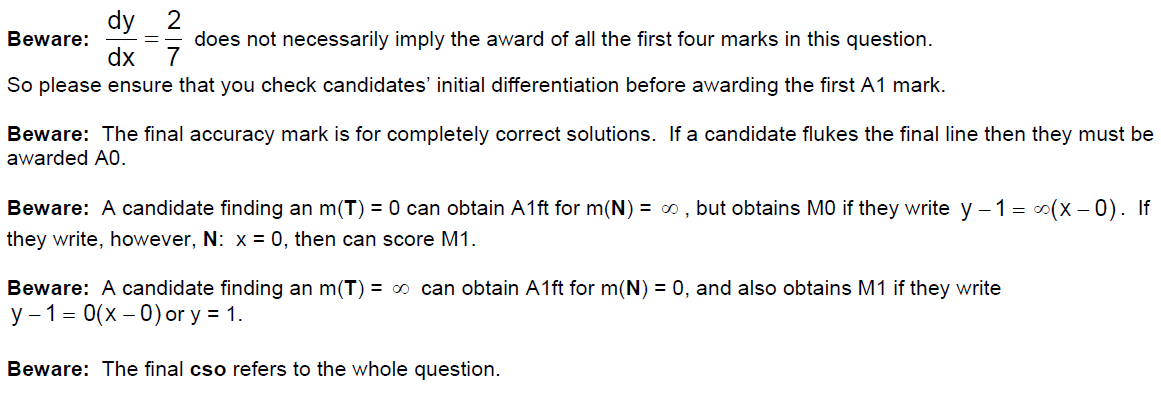 Things to look out for
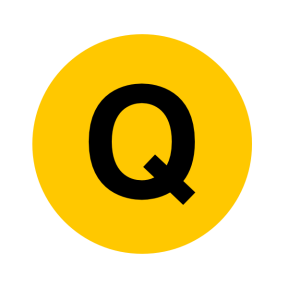 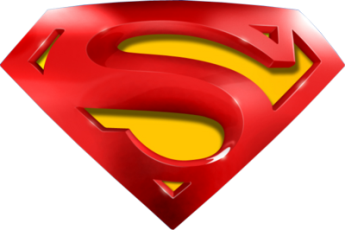 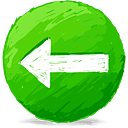 June 2006
Alternative Method 1
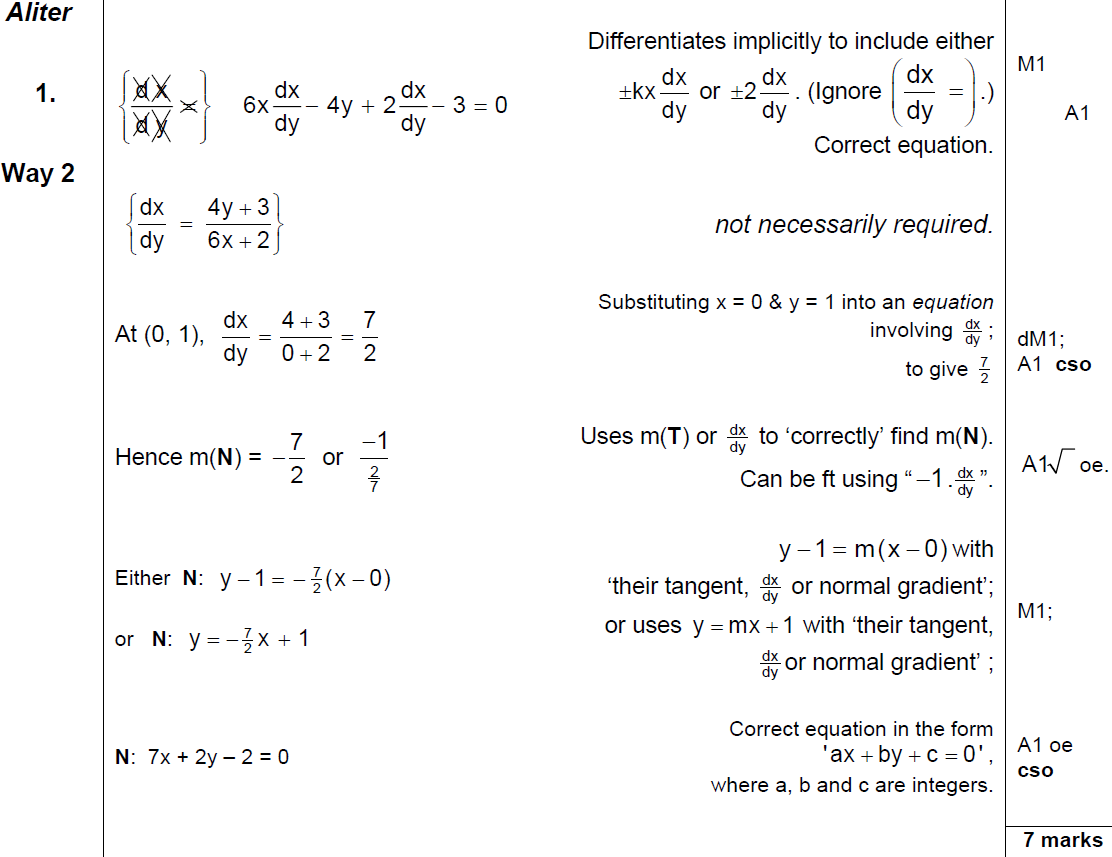 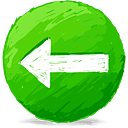 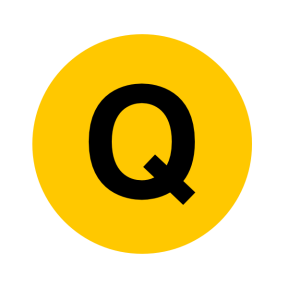 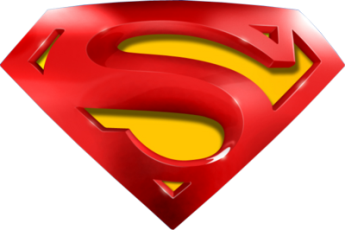 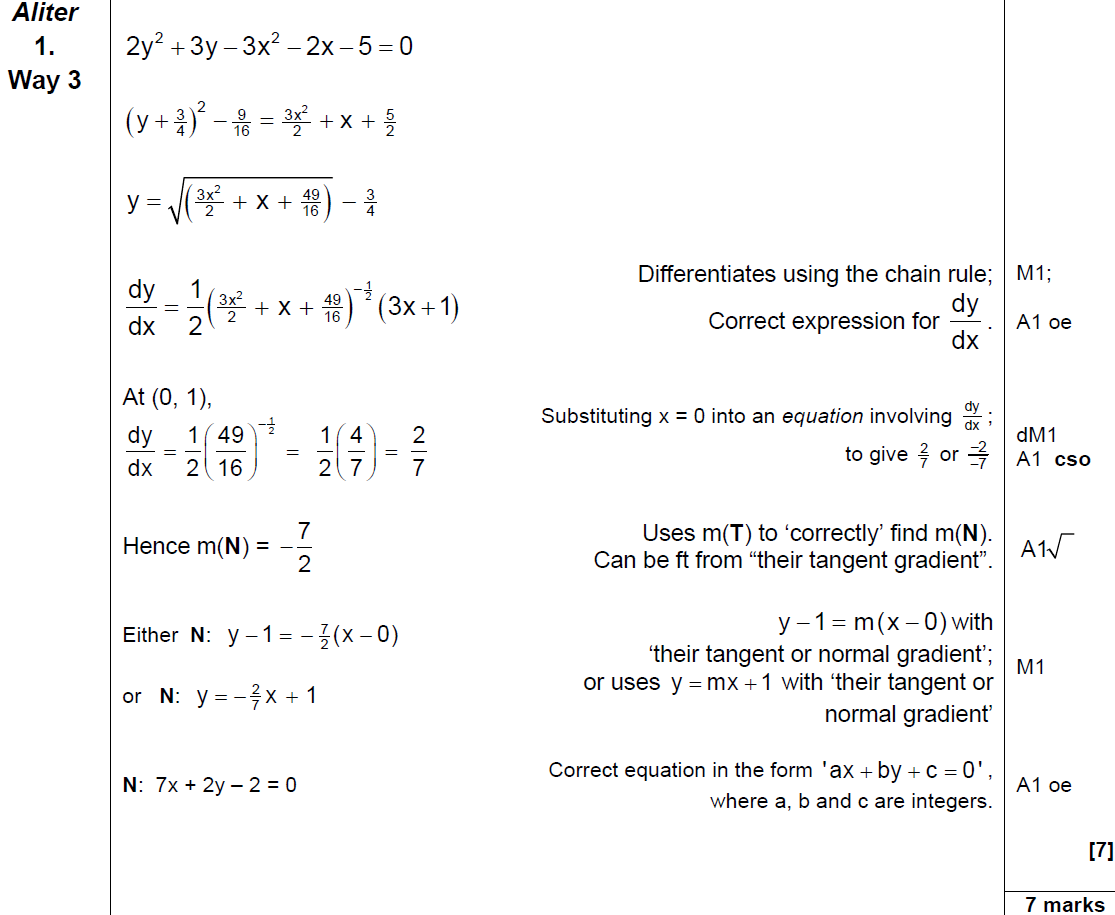 Alternative Method 2
June 2006
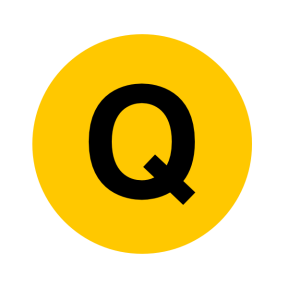 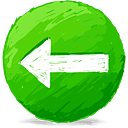 June 2006
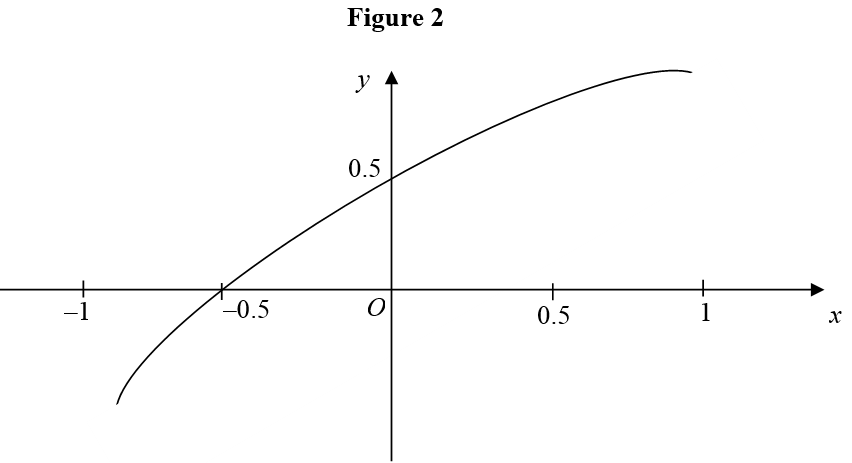 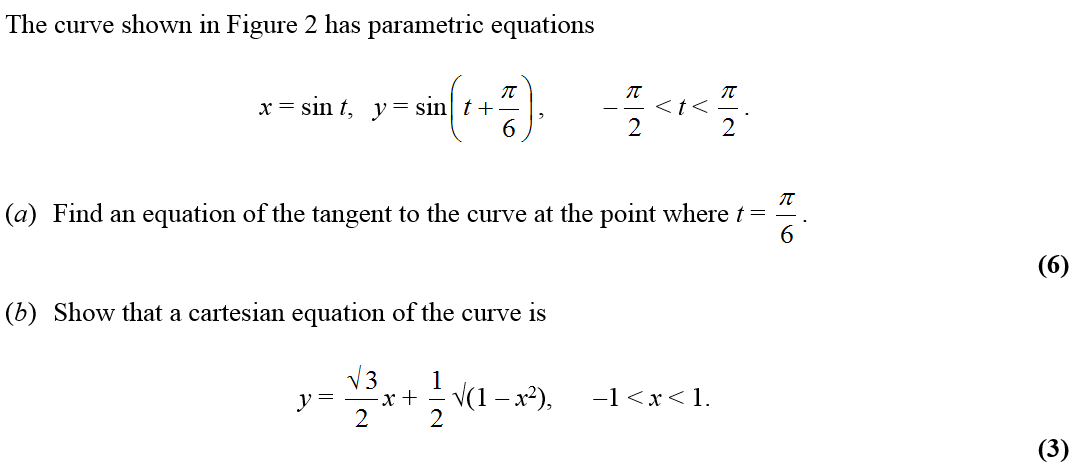 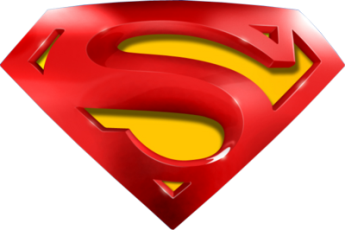 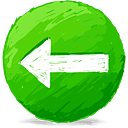 June 2006
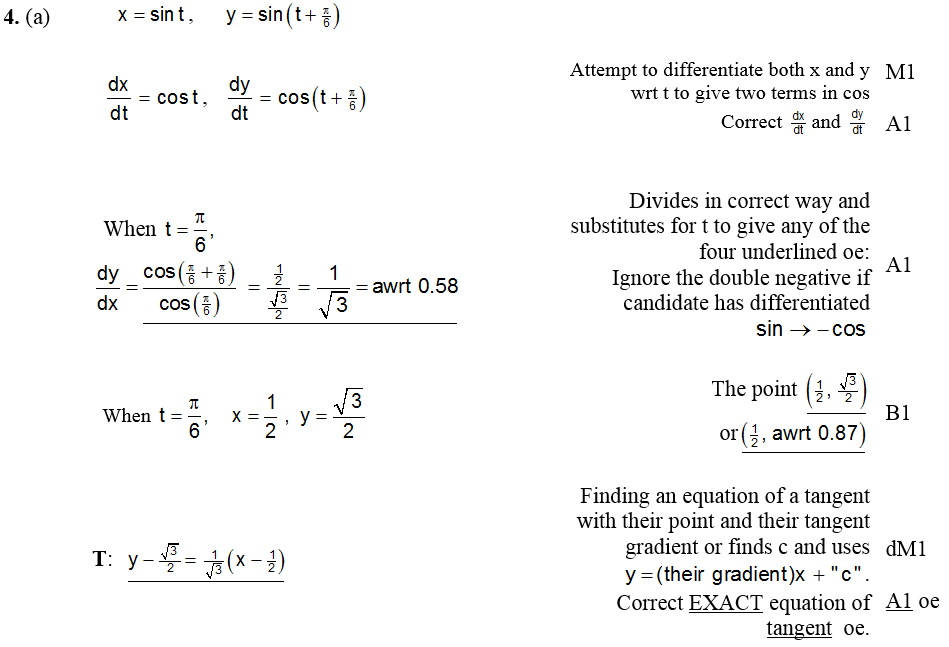 A
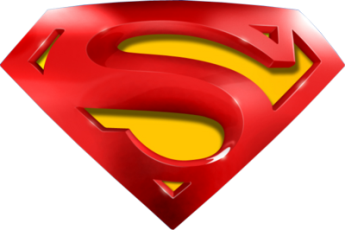 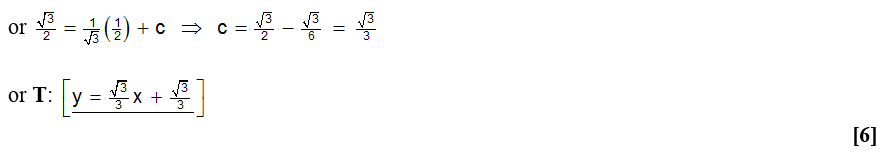 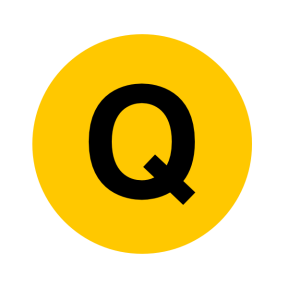 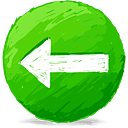 June 2006
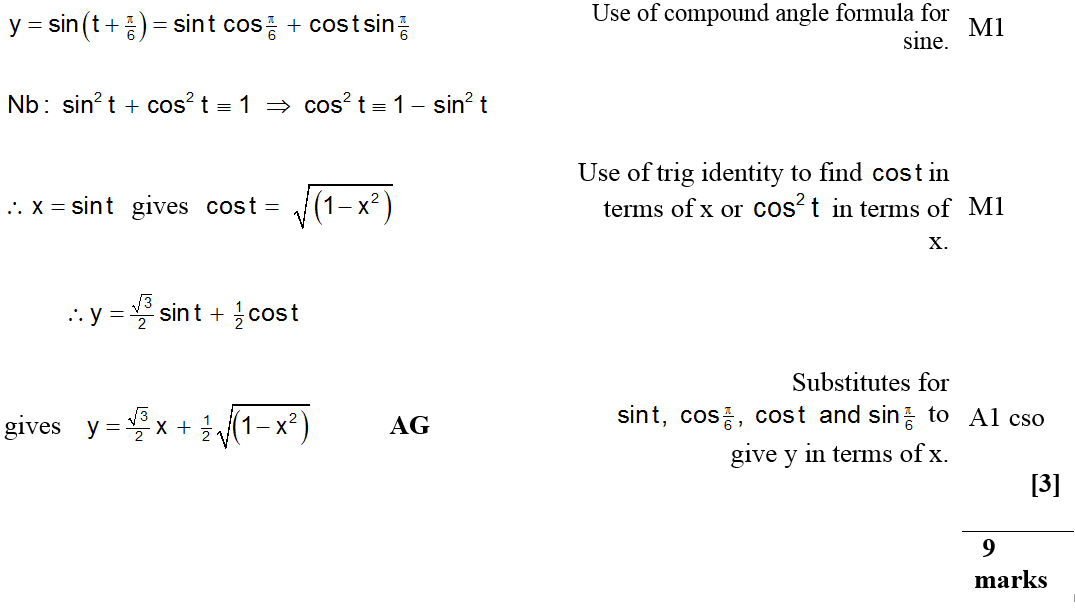 B
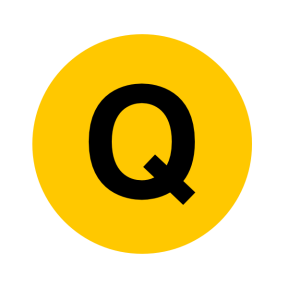 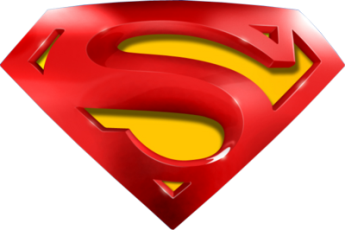 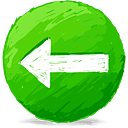 June 2006
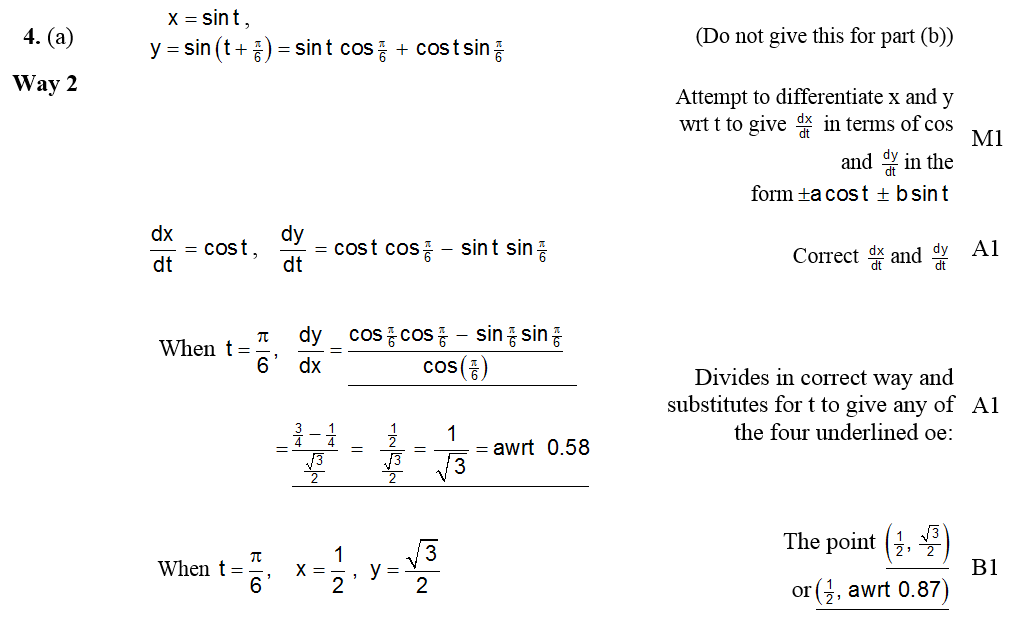 A Alternative (i)
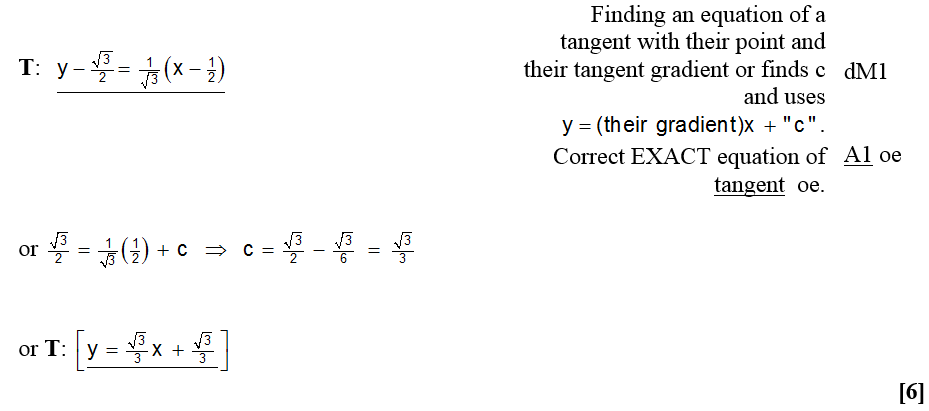 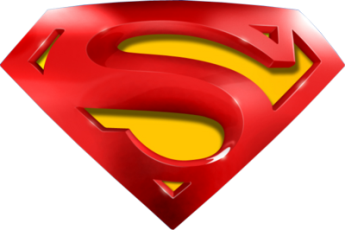 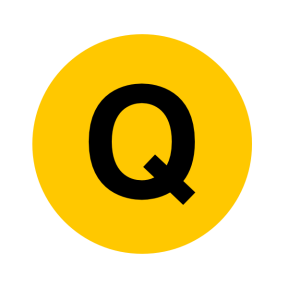 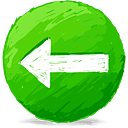 June 2006
Alternative A (ii)
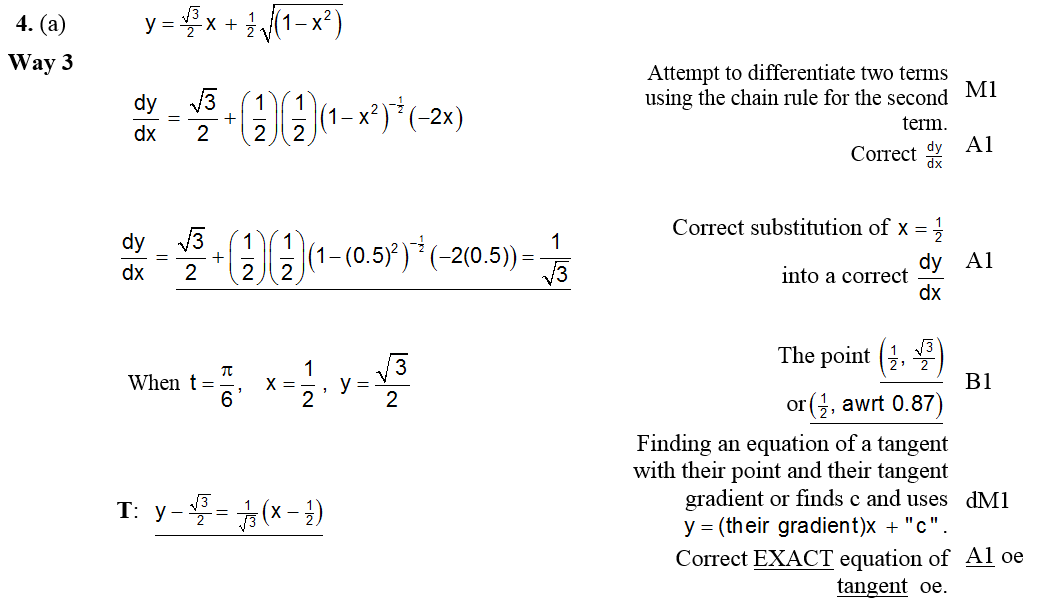 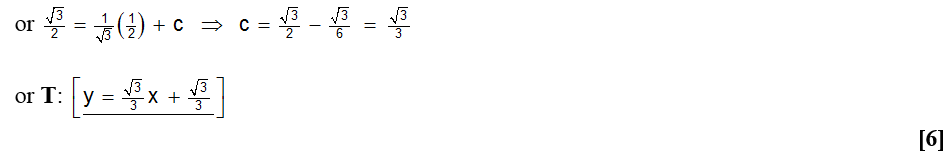 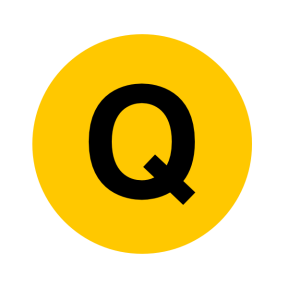 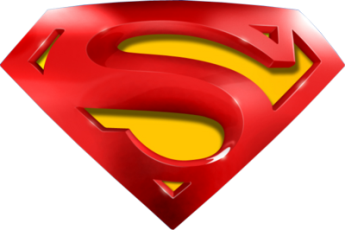 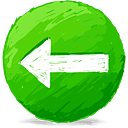 June 2006
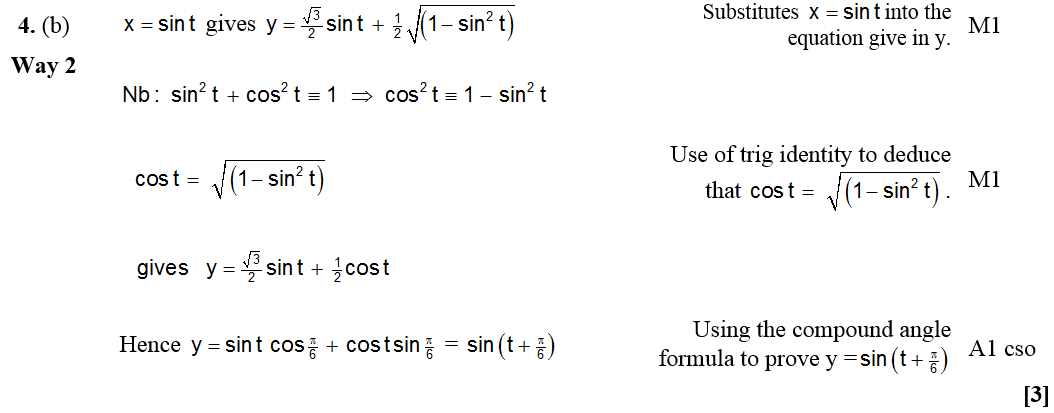 Alternative B
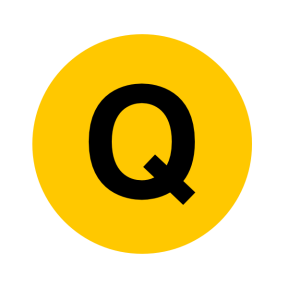 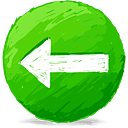 June 2006
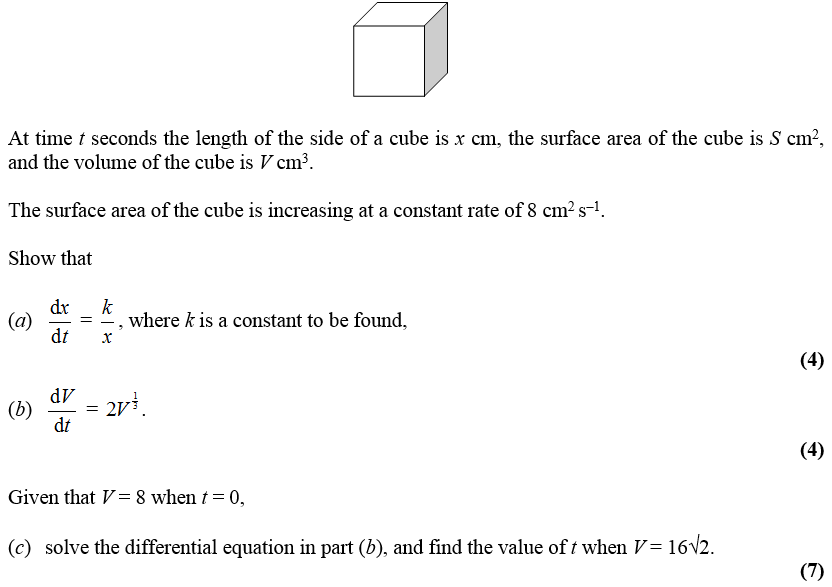 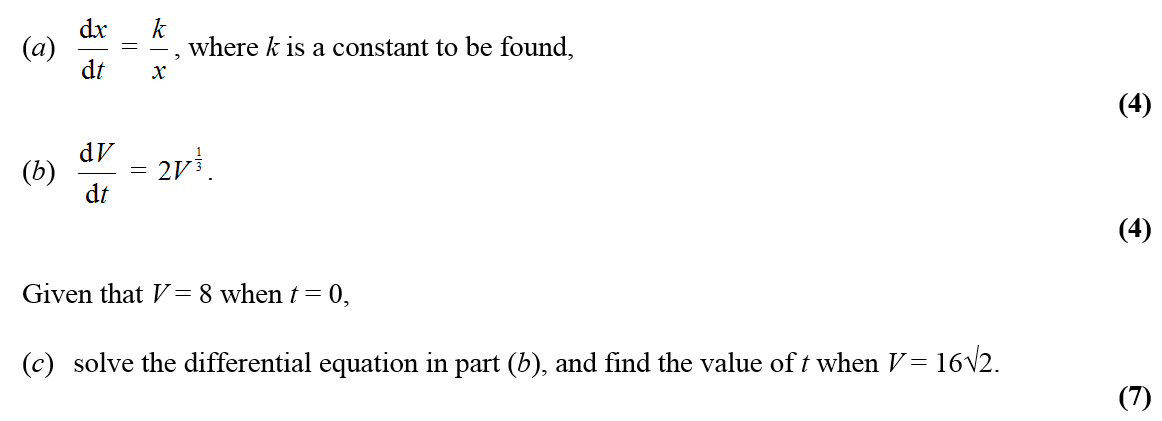 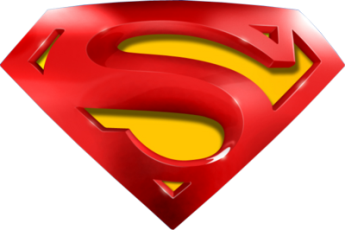 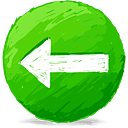 June 2006
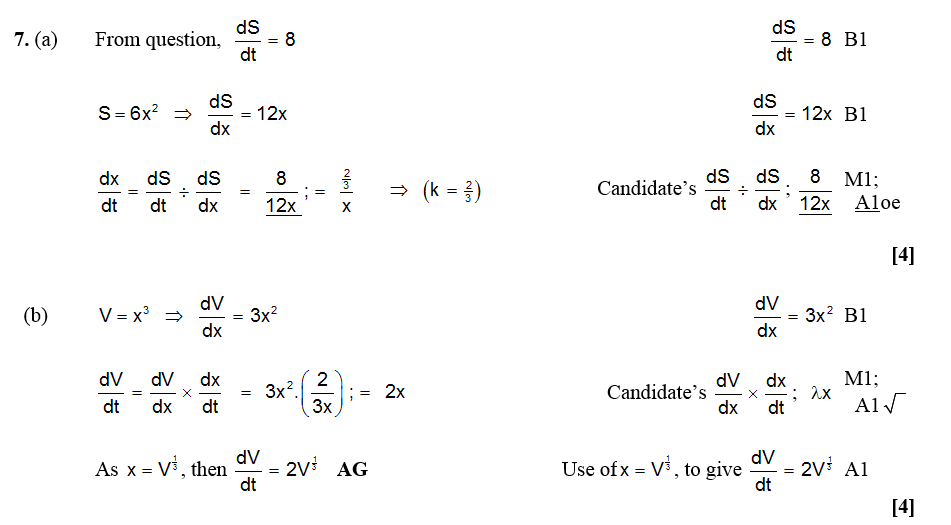 A
B (i)
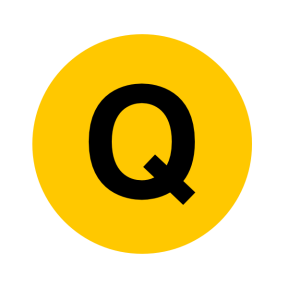 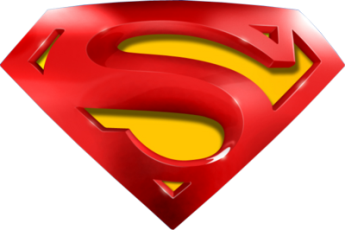 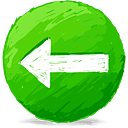 June 2006
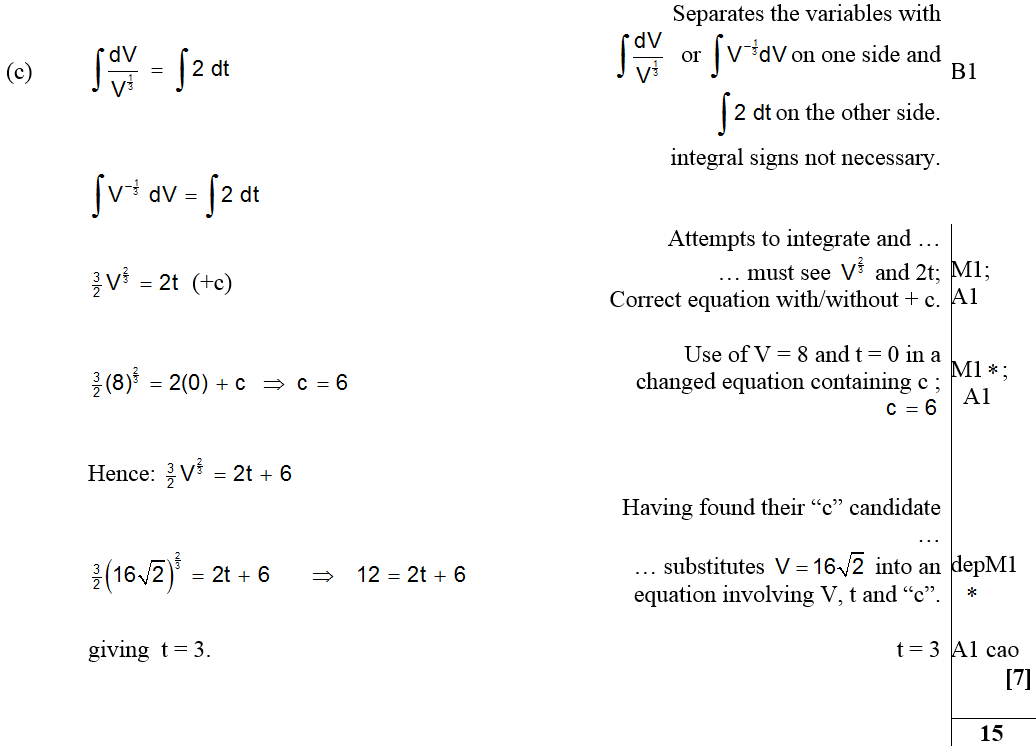 C
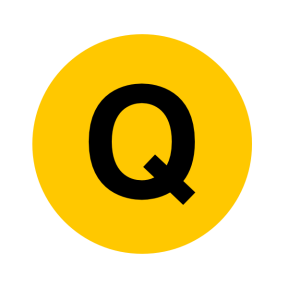 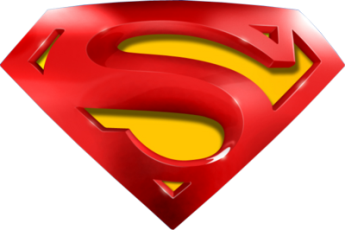 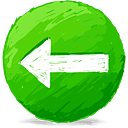 June 2006
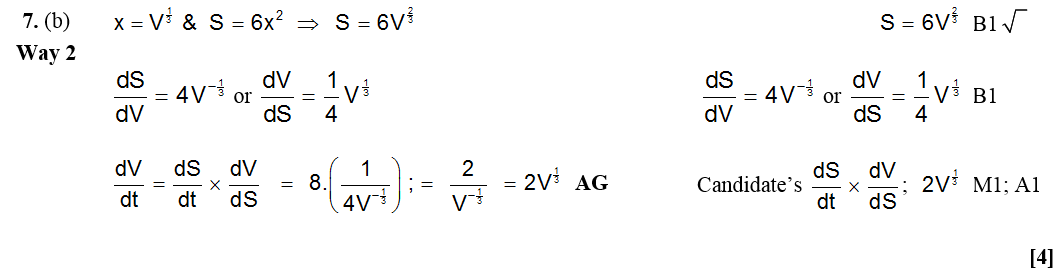 B Alternative (i)
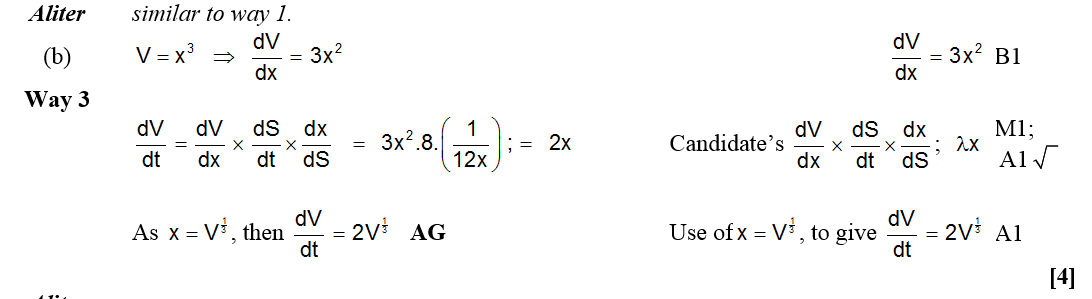 B Alternative (ii)
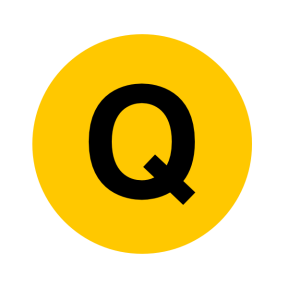 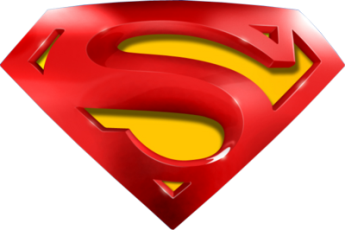 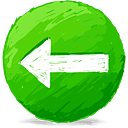 June 2006
C Alternative (i)
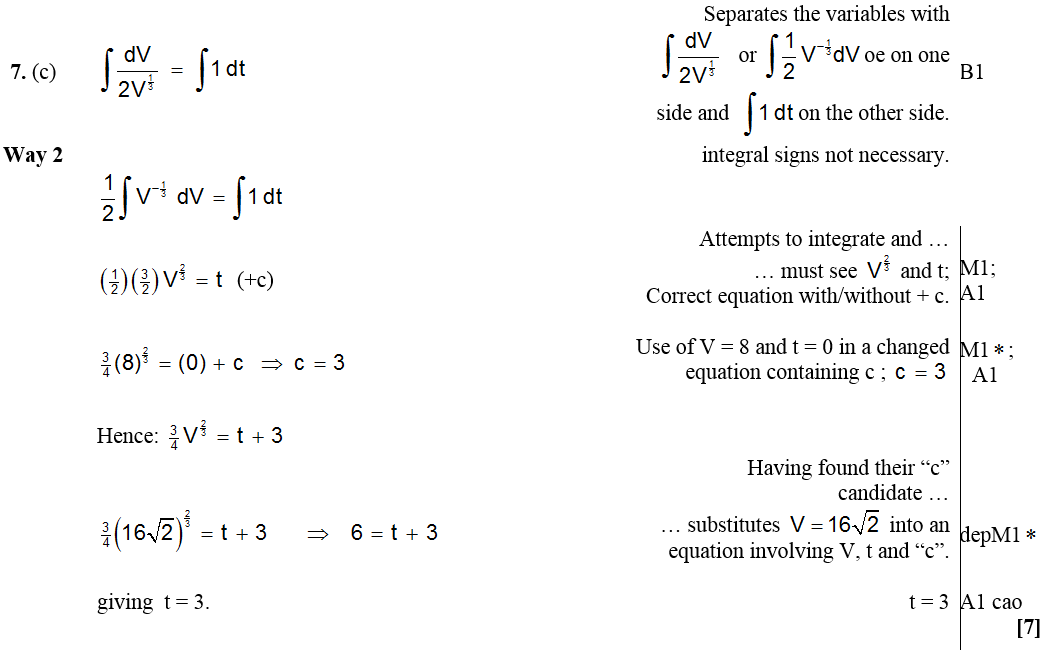 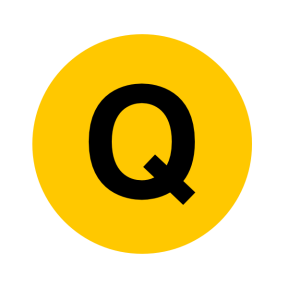 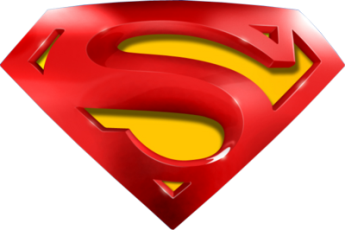 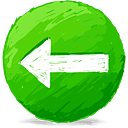 June 2006
C Alternative (ii)
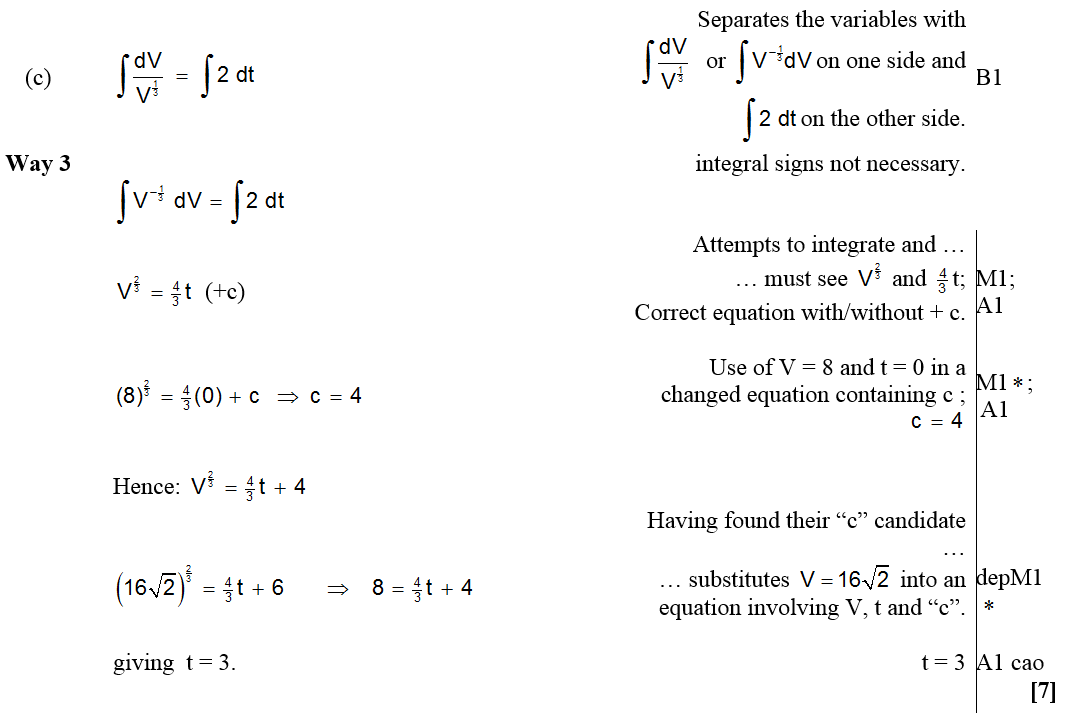 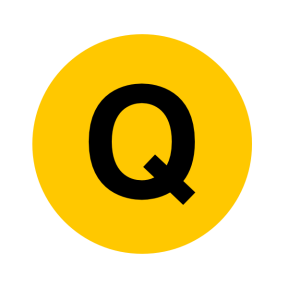 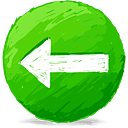 Jan 2007
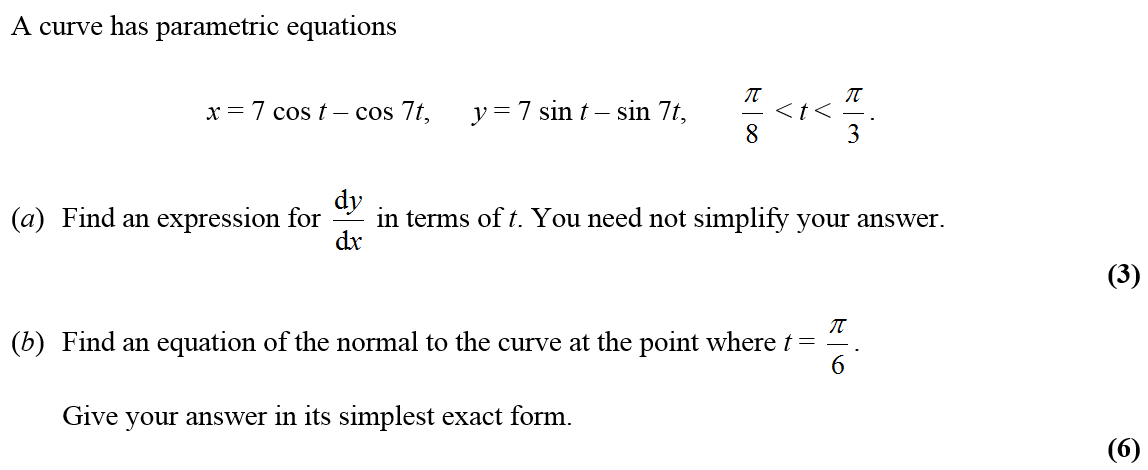 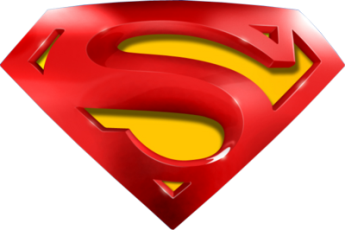 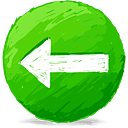 Jan 2007
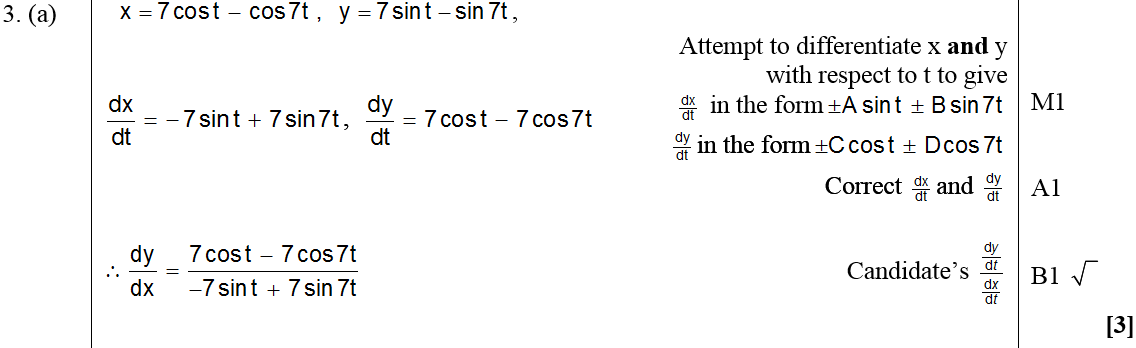 A
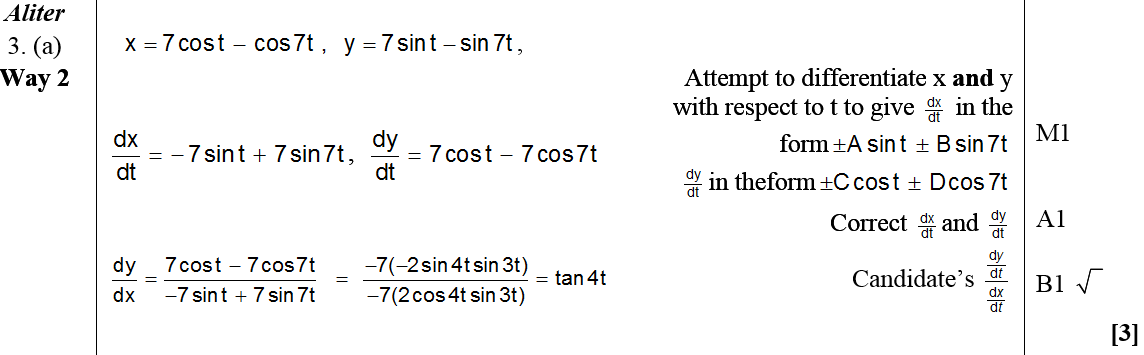 Alternative A
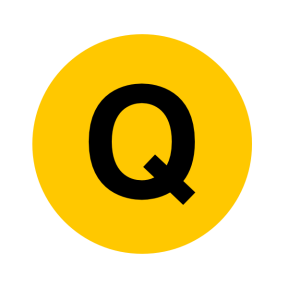 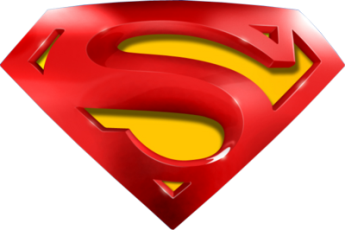 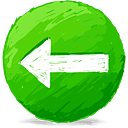 Jan 2007
B
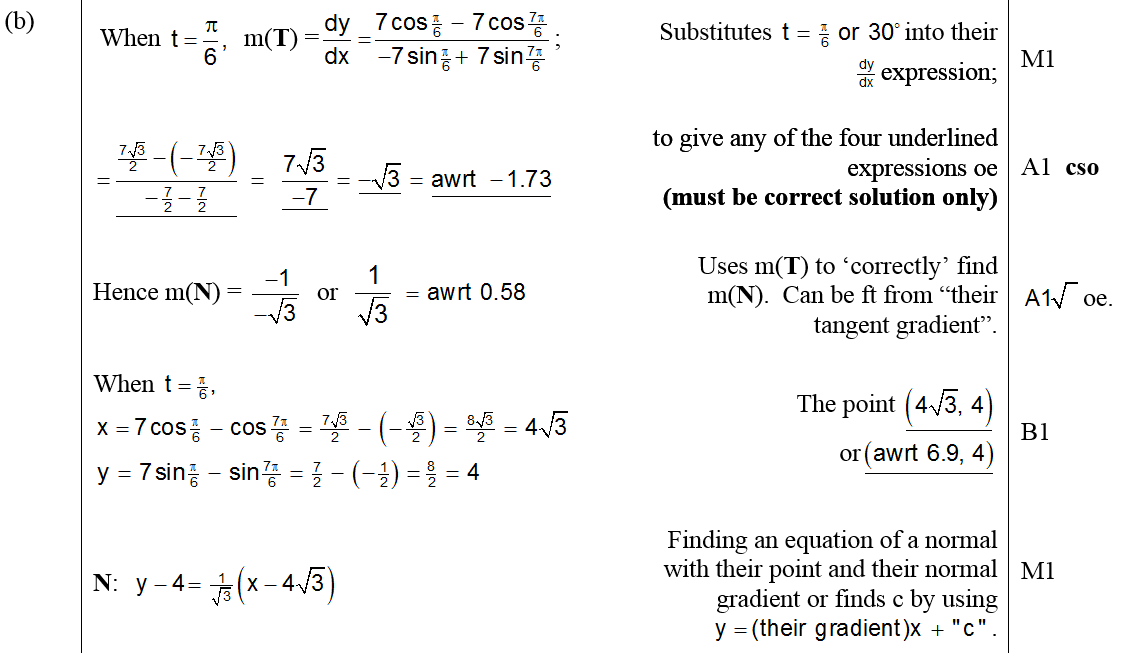 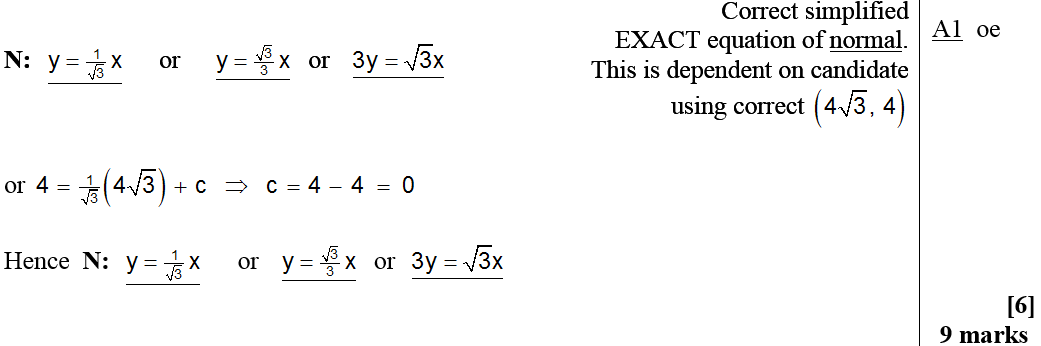 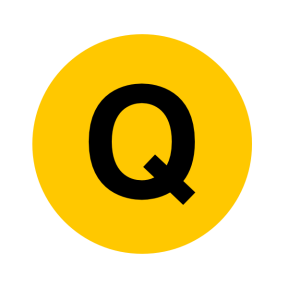 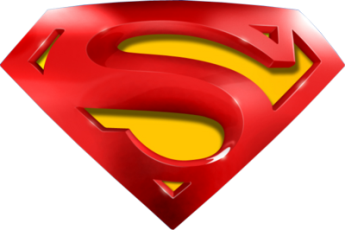 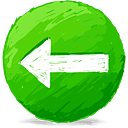 Jan 2007
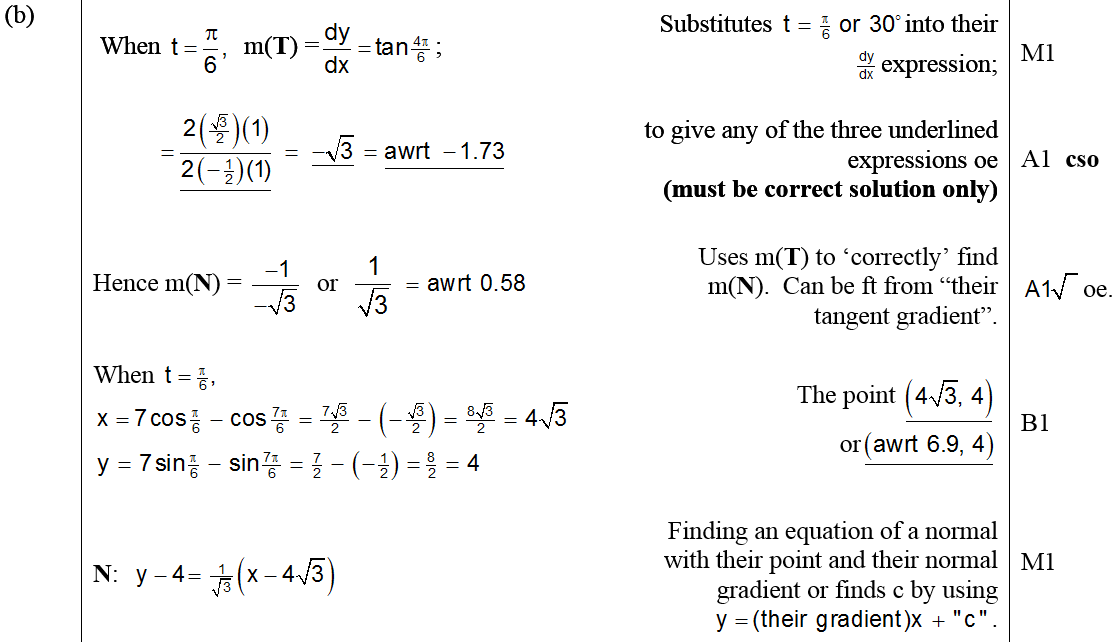 Alternative B
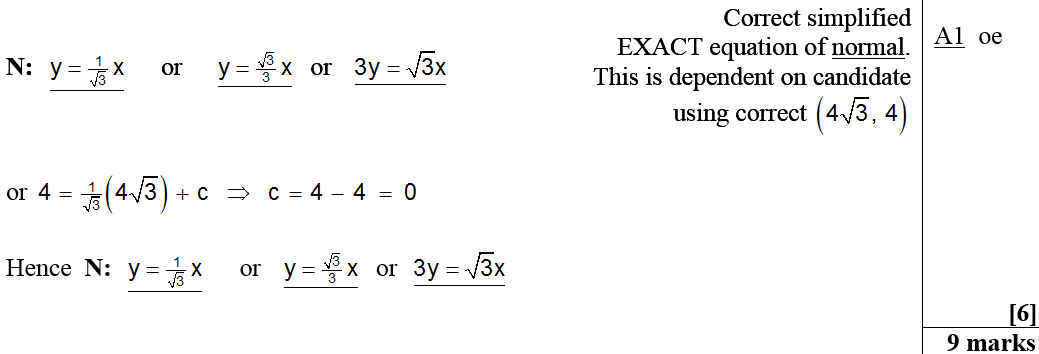 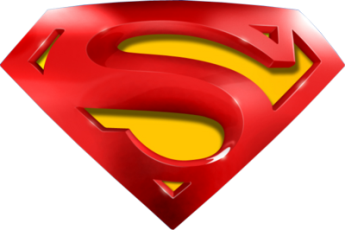 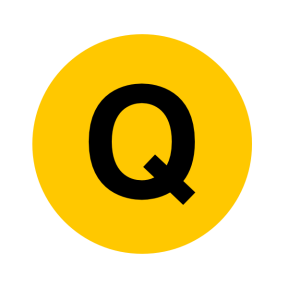 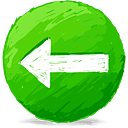 Jan 2007
Beware
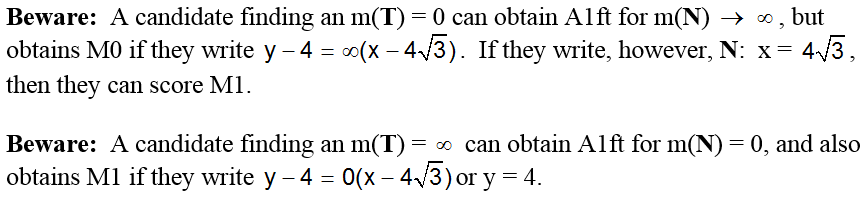 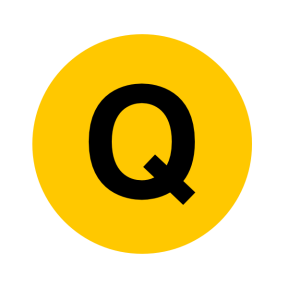 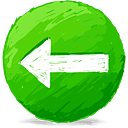 Jan 2007
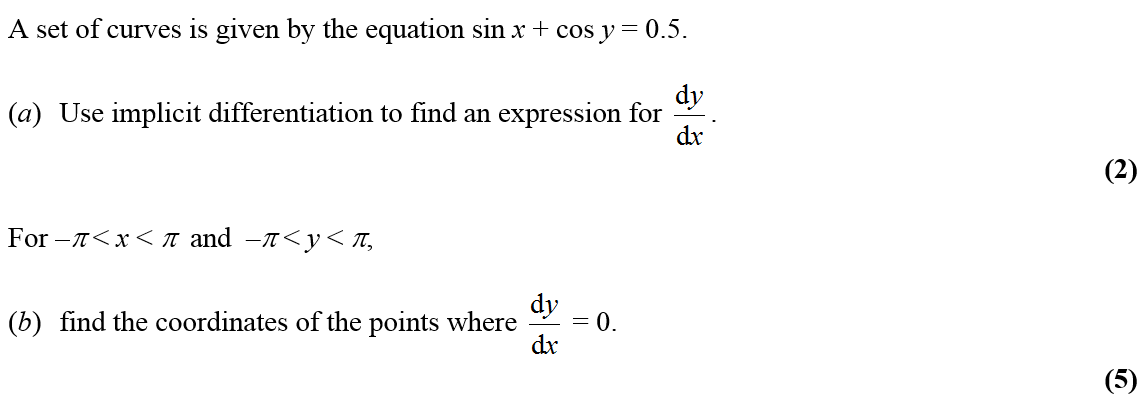 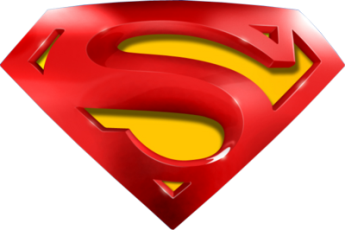 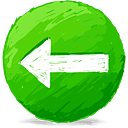 Jan 2007
A
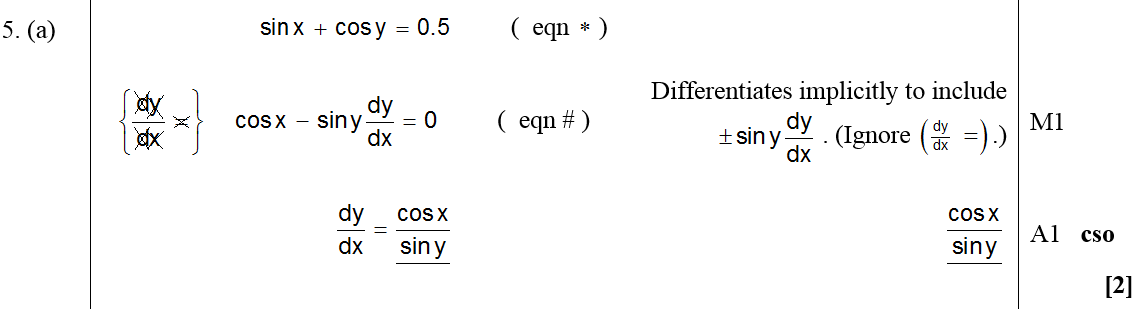 B
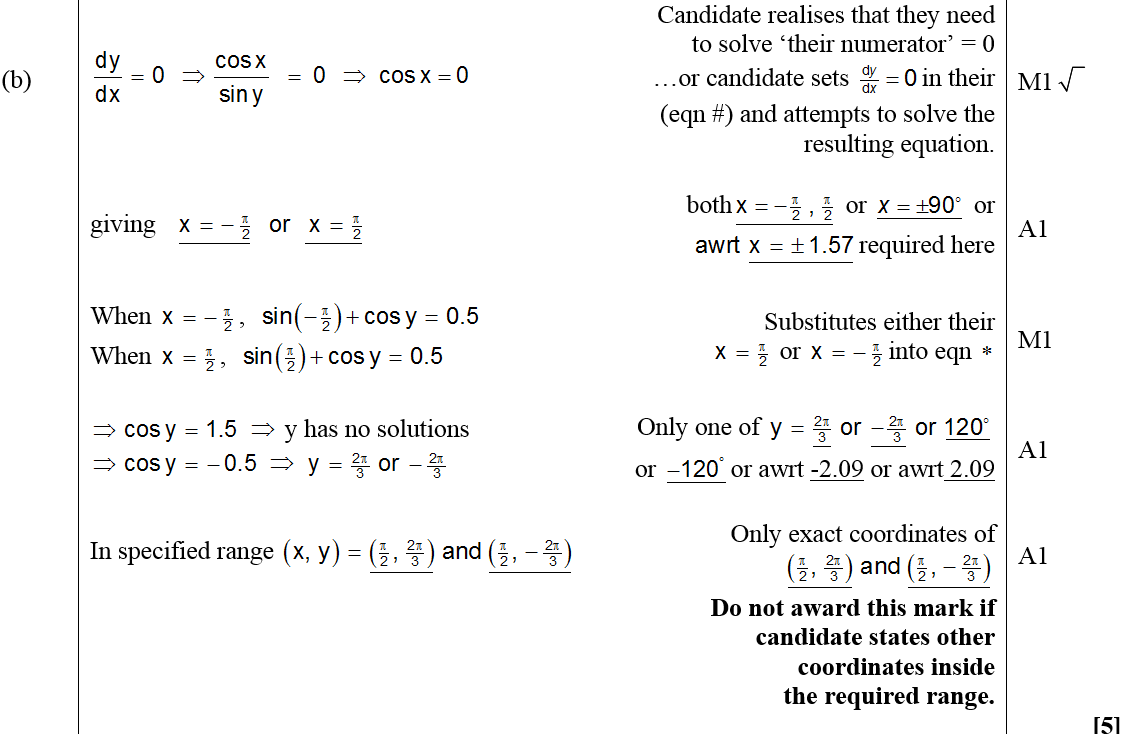 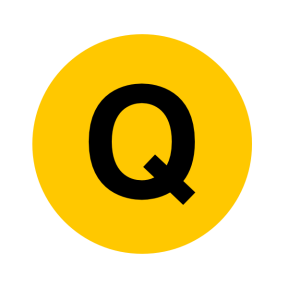 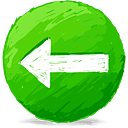 Jan 2007
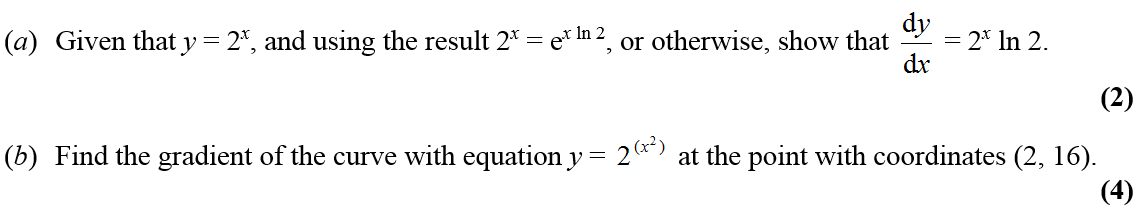 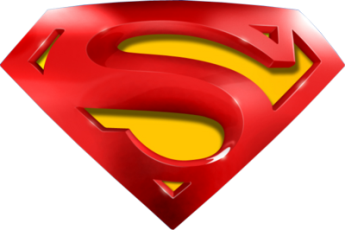 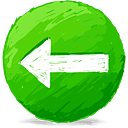 Jan 2007
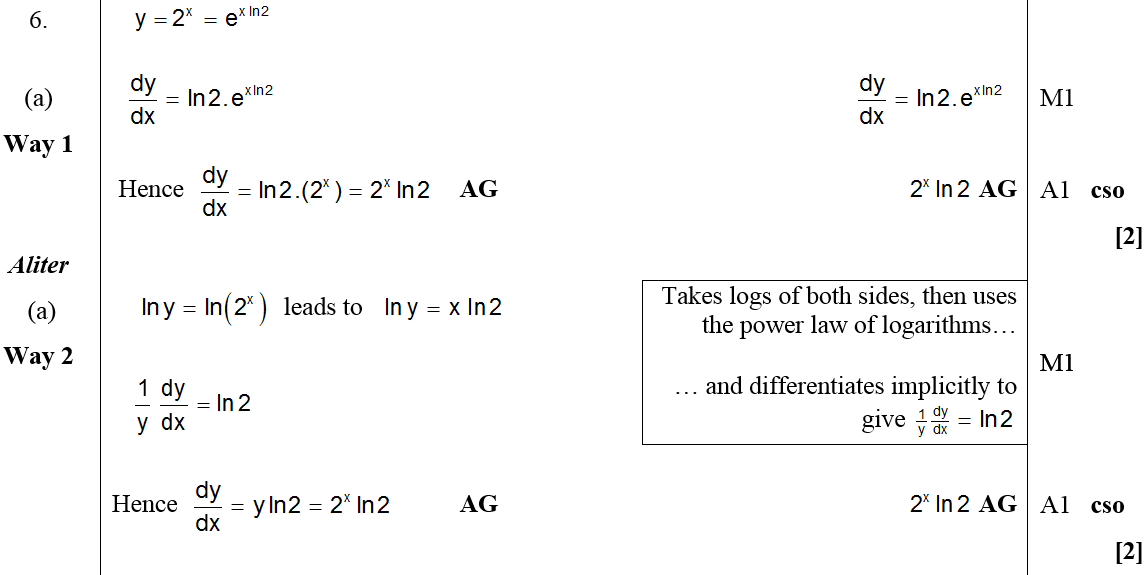 A
Alternative A
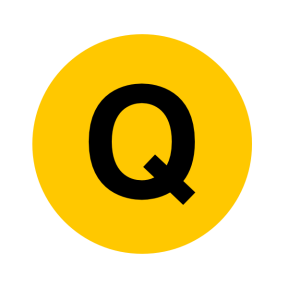 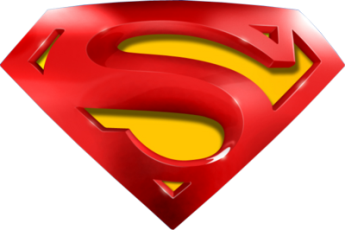 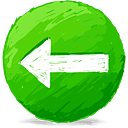 Jan 2007
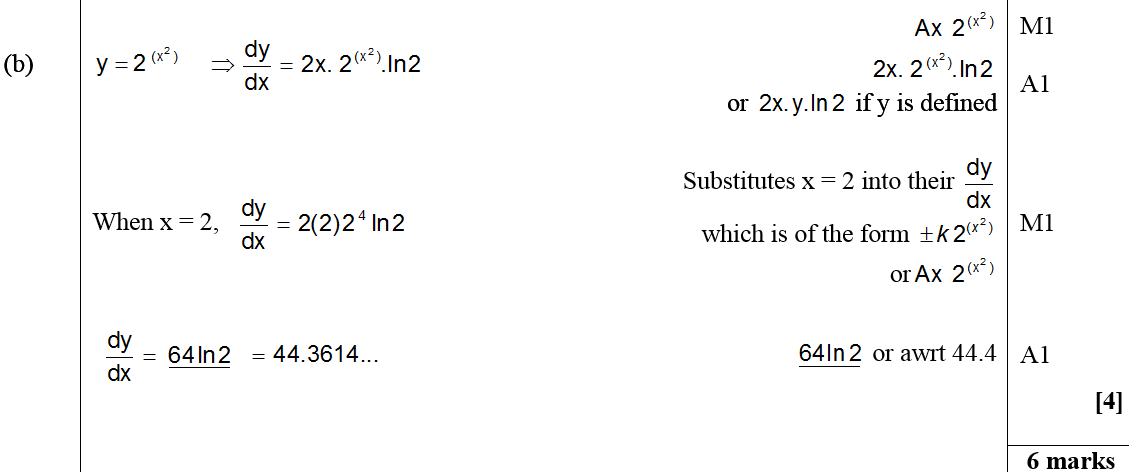 B
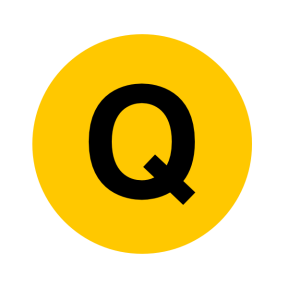 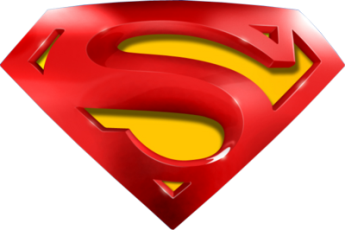 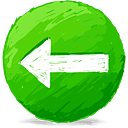 Jan 2007
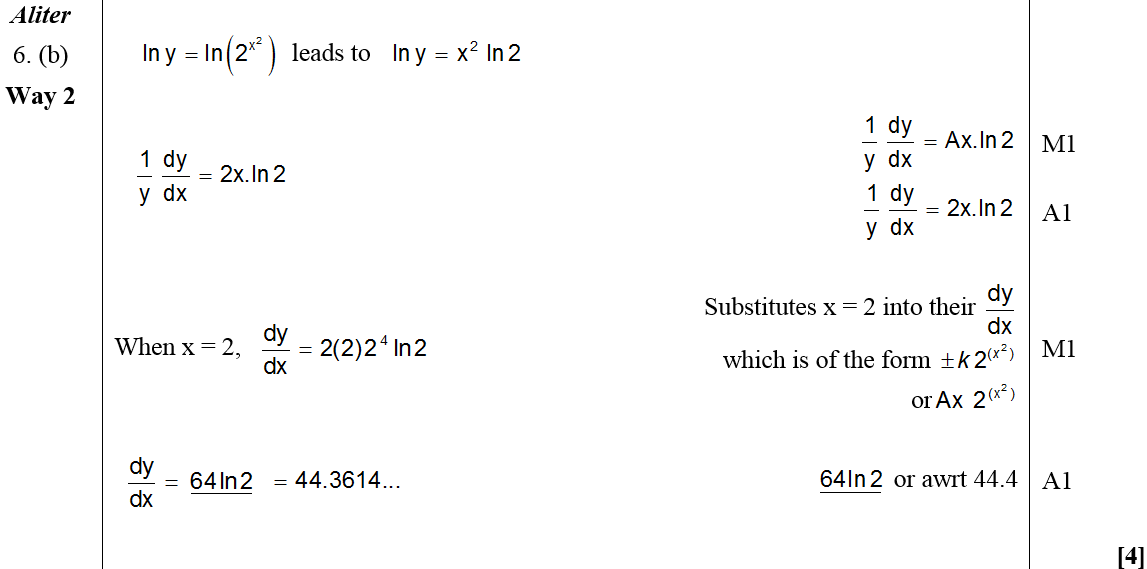 Alternative B
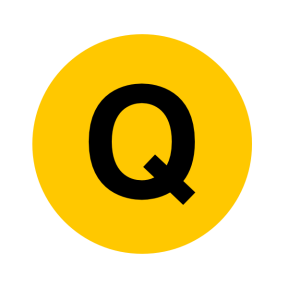 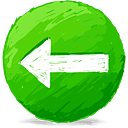 June 2007
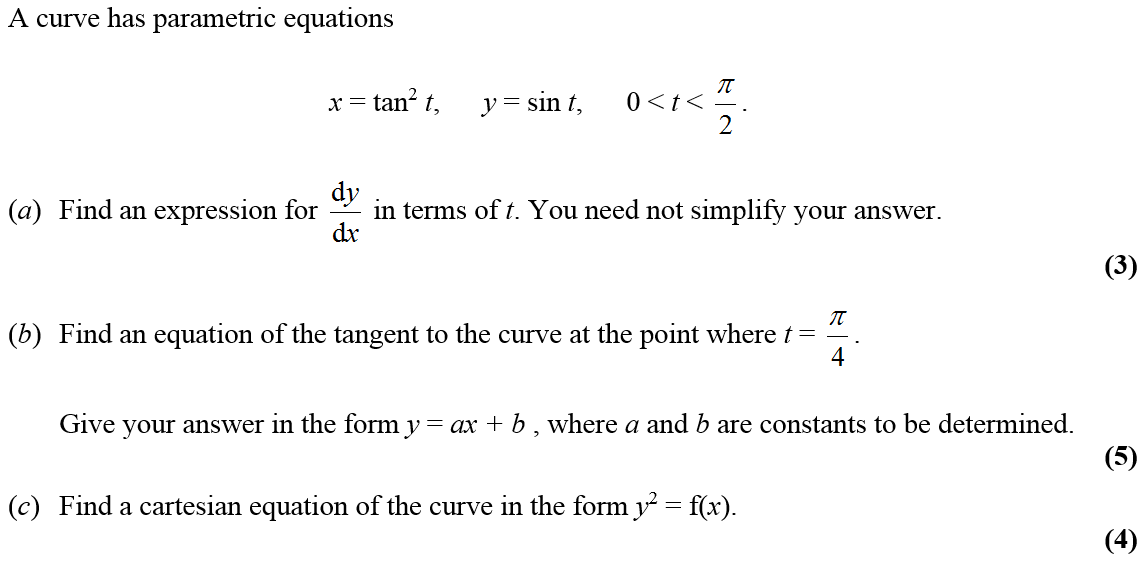 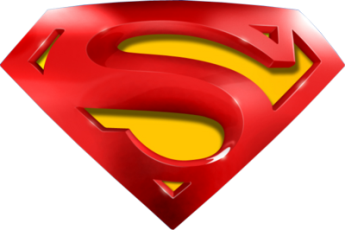 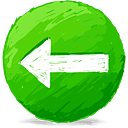 June 2007
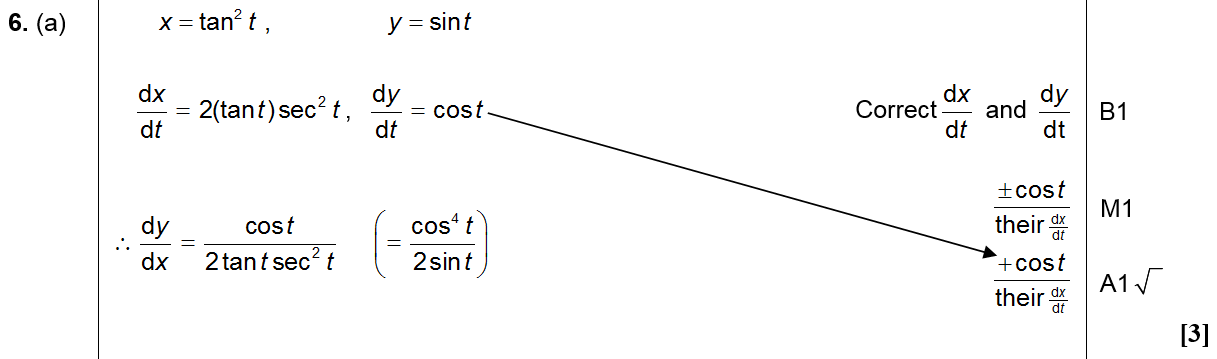 A
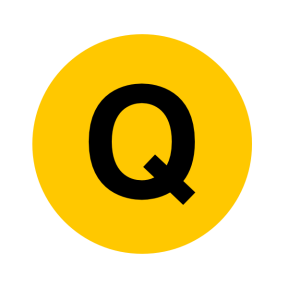 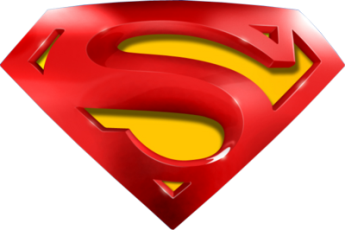 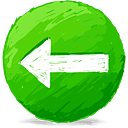 June 2007
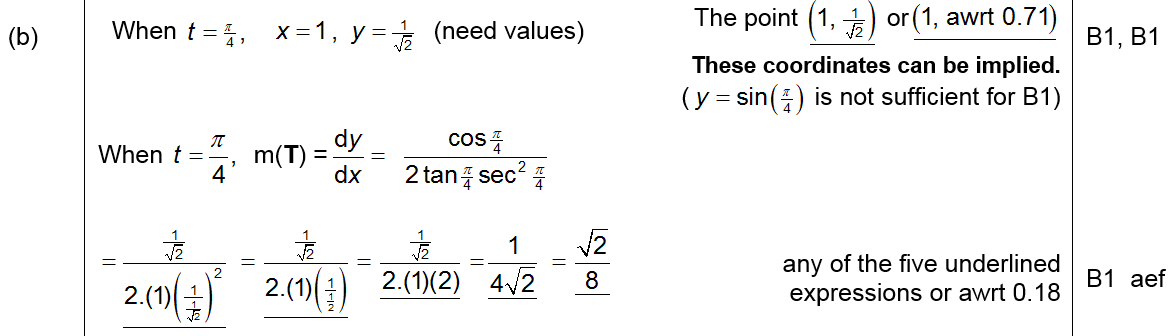 B
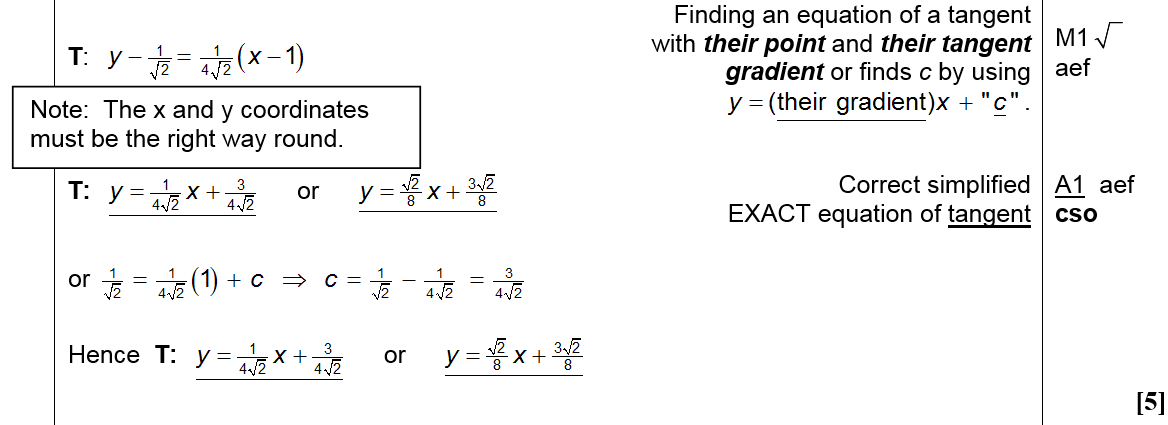 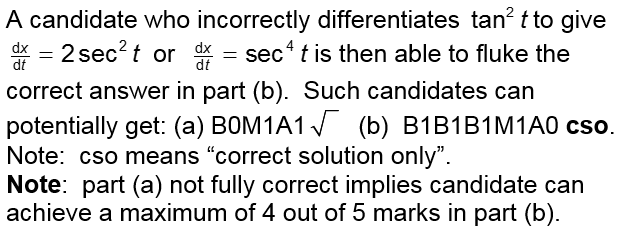 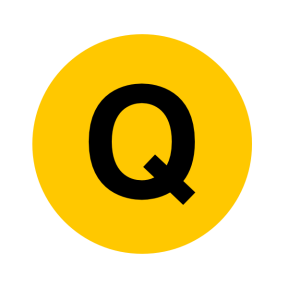 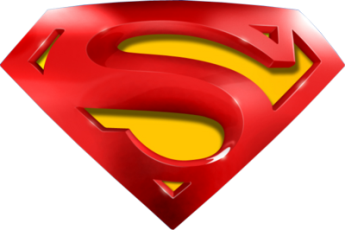 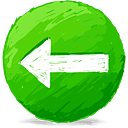 June 2007
C (Method 1)
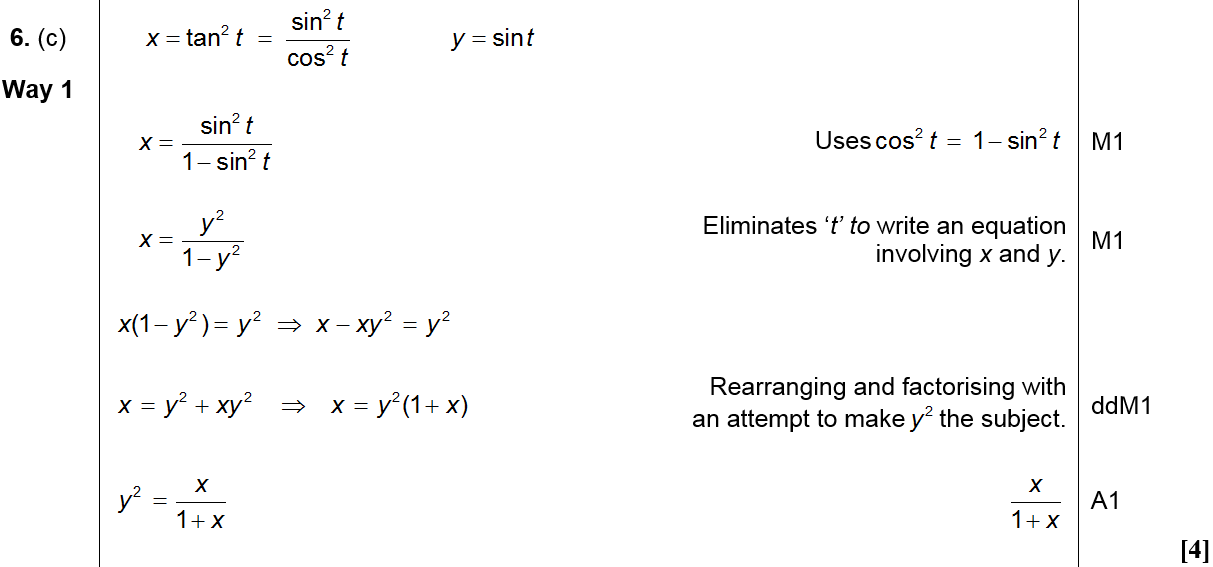 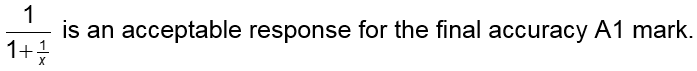 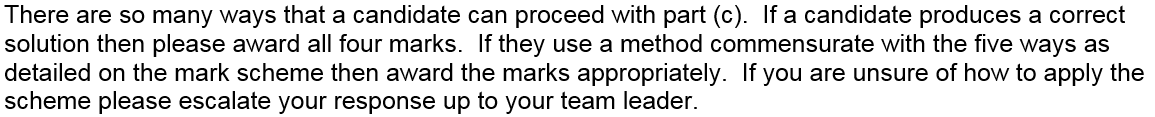 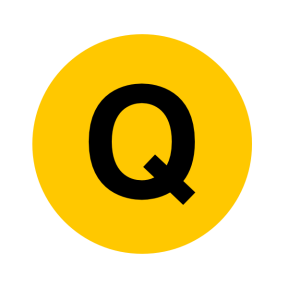 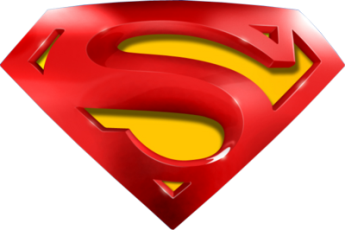 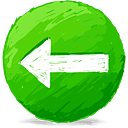 June 2007
C (Method 2)
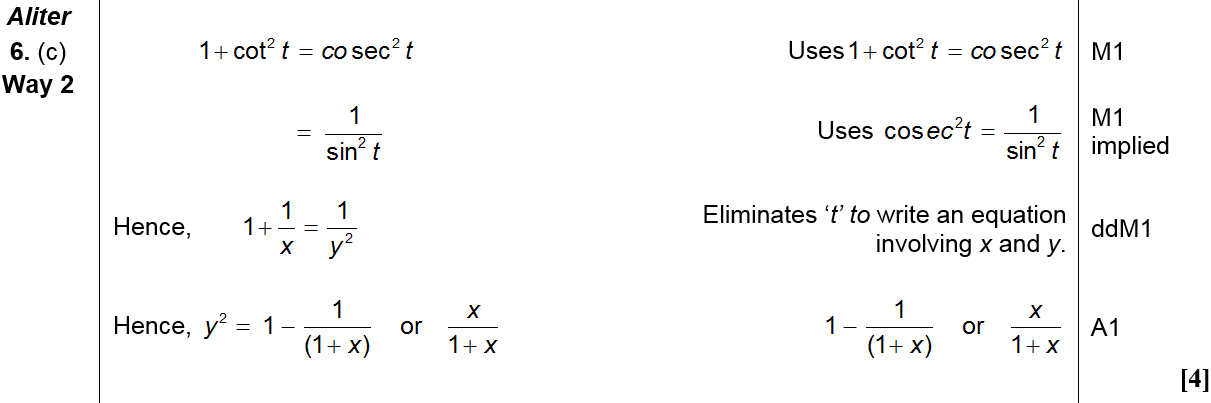 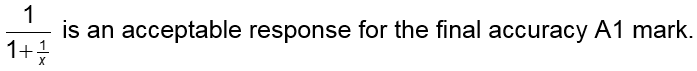 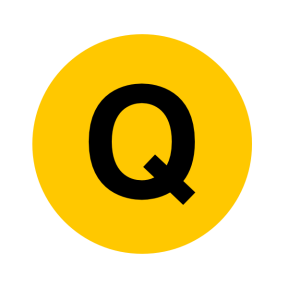 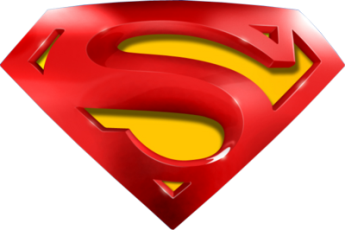 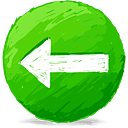 June 2007
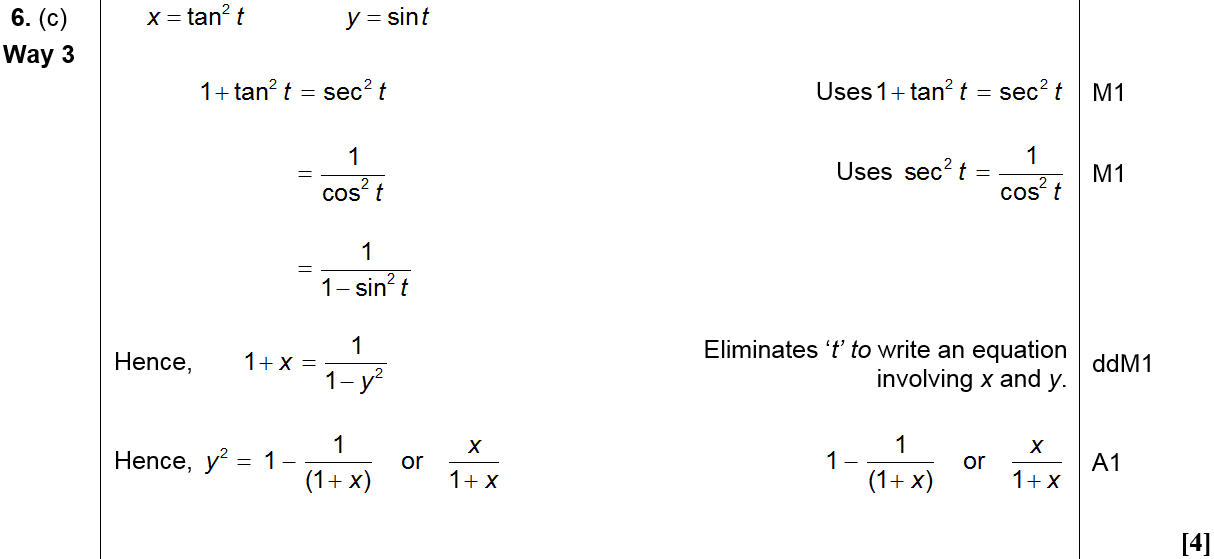 C (Method 3)
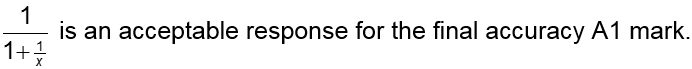 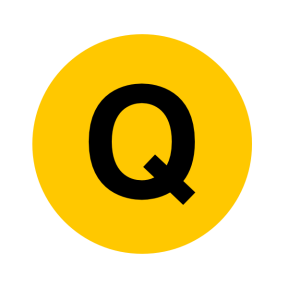 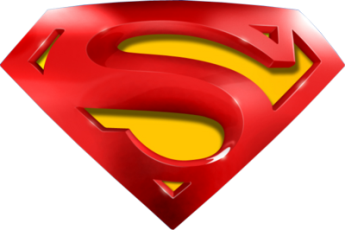 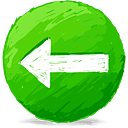 June 2007
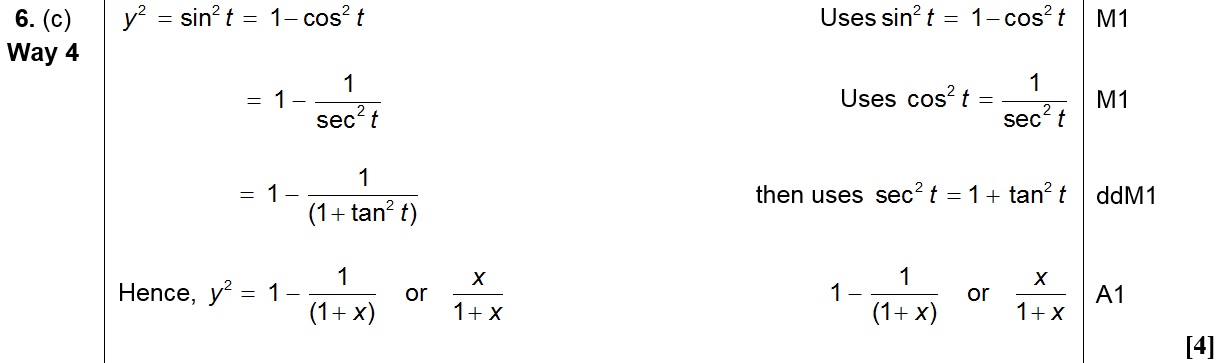 C (Method 4)
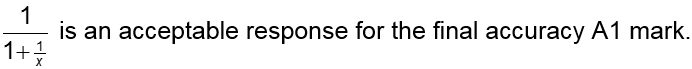 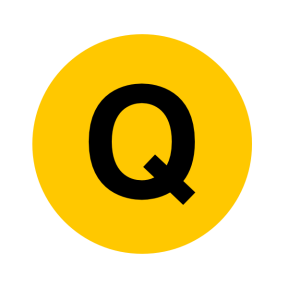 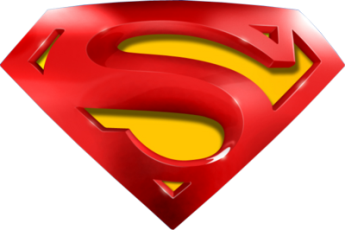 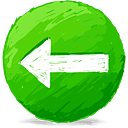 June 2007
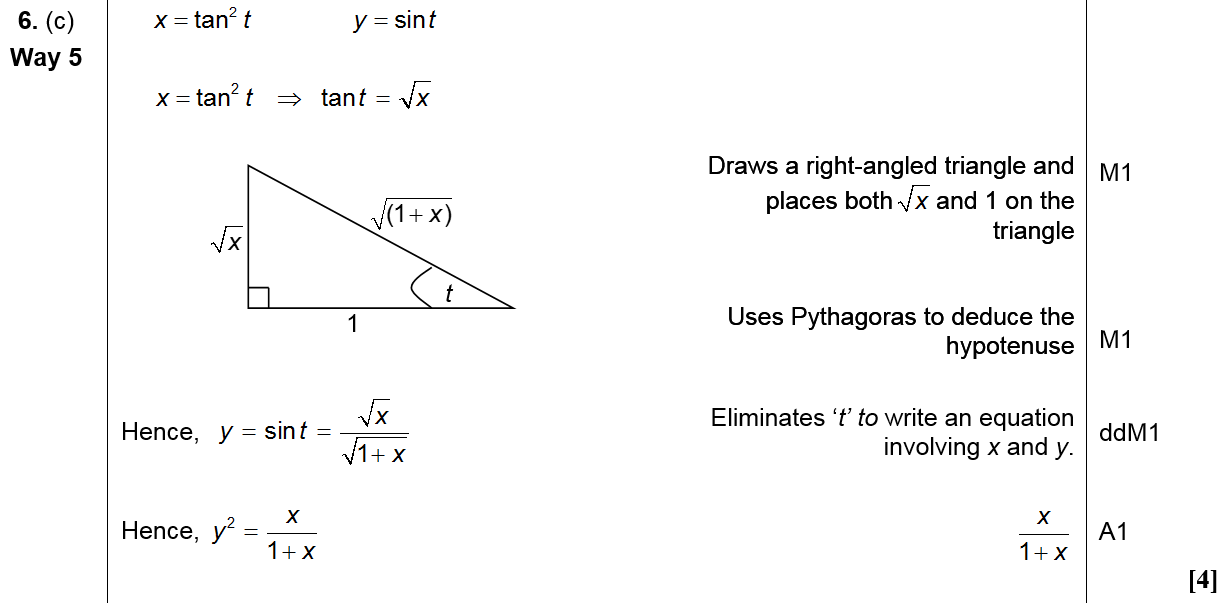 C (Method 5)
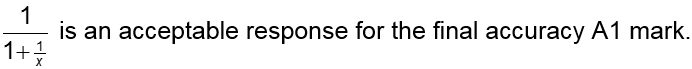 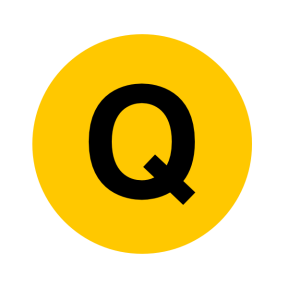 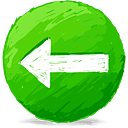 Jan 2008
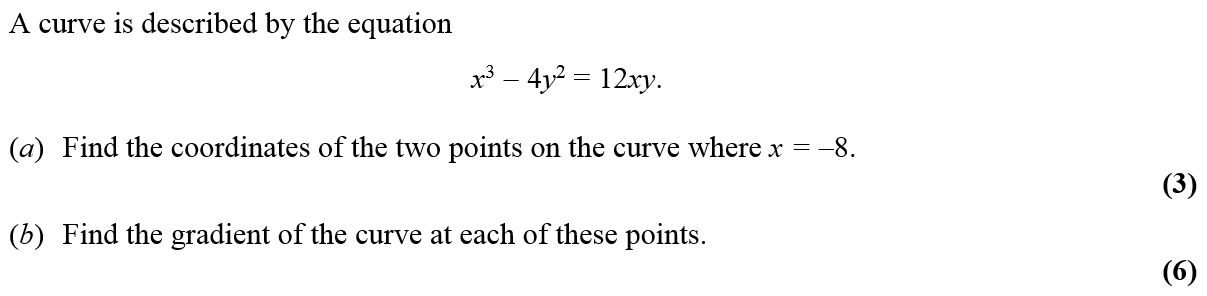 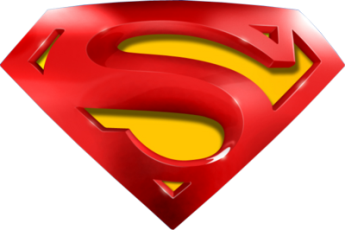 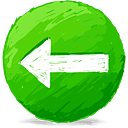 Jan 2008
A
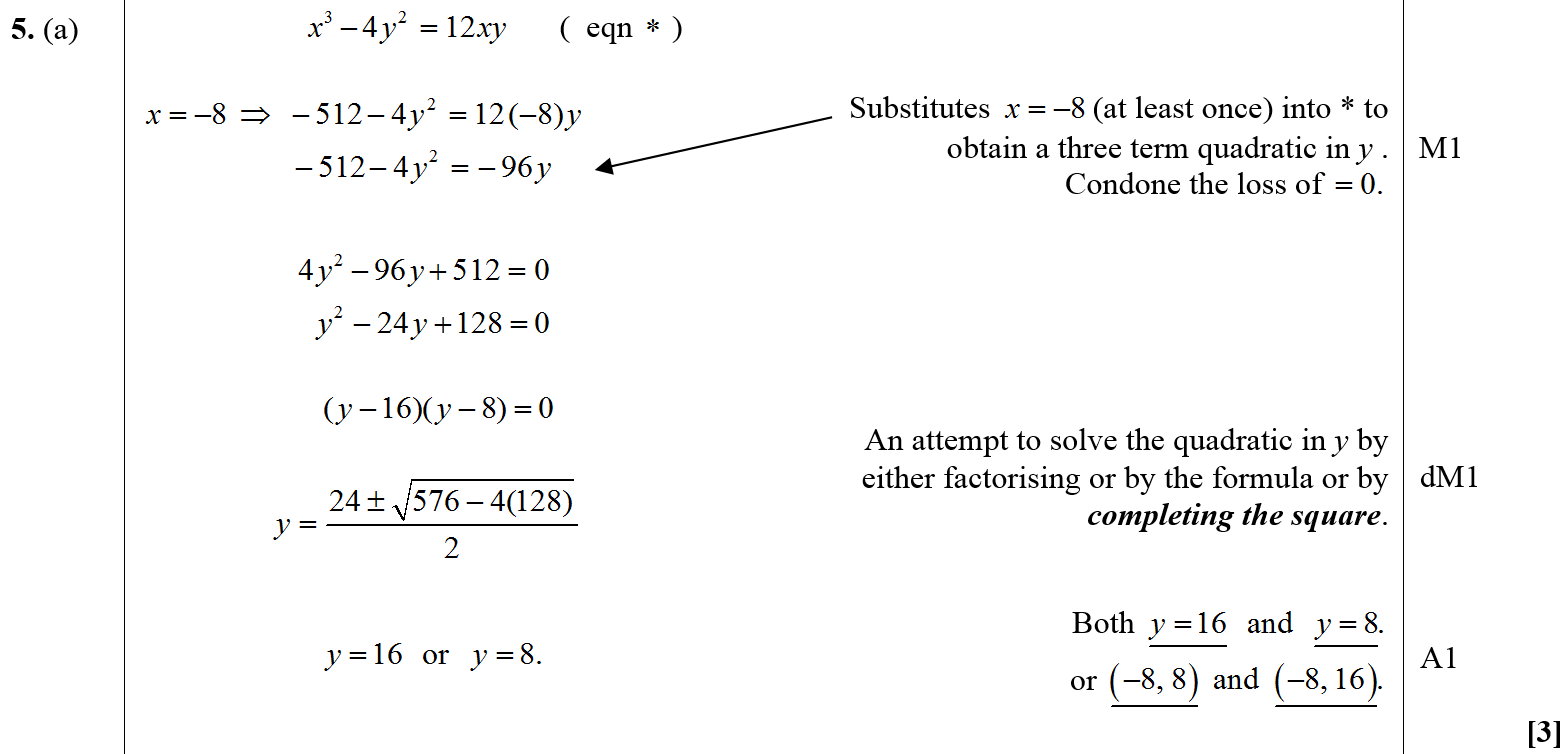 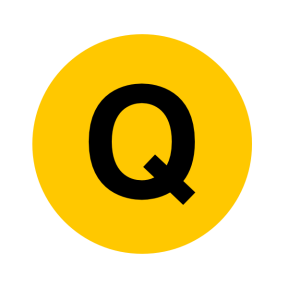 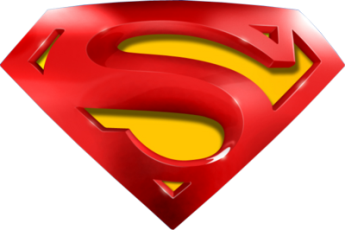 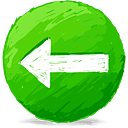 Jan 2008
B
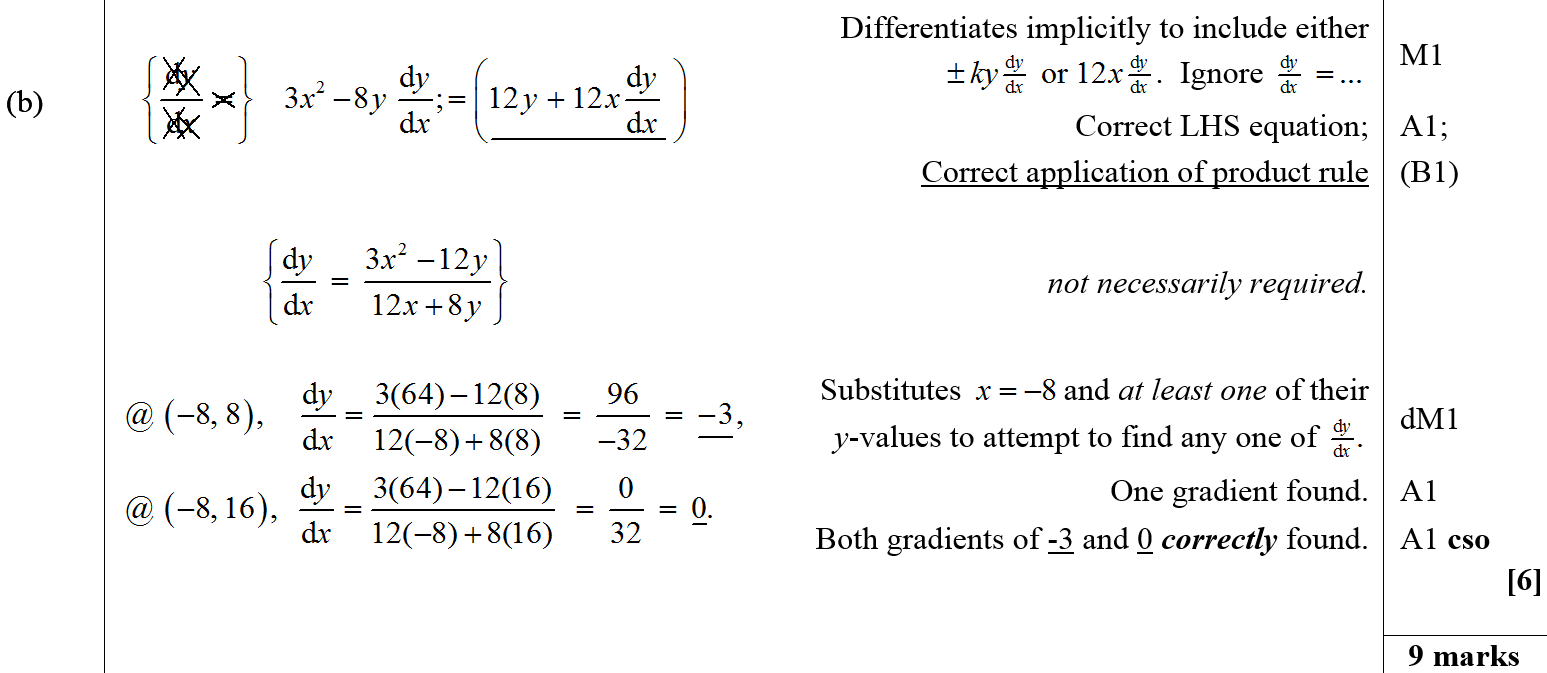 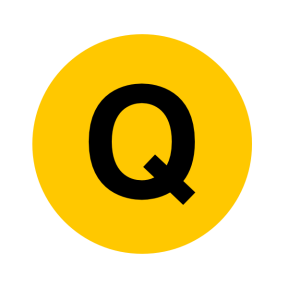 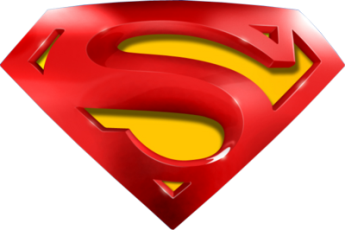 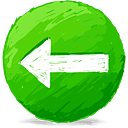 Jan 2008
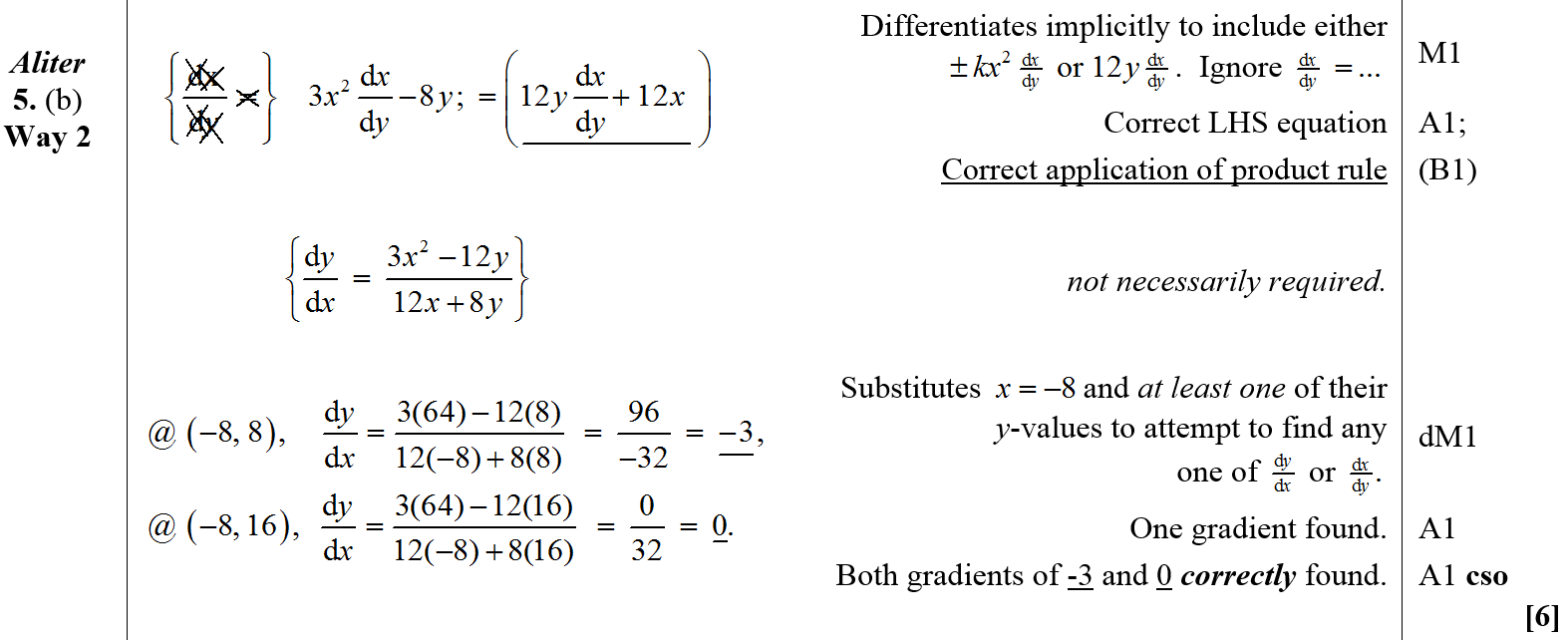 B Alternative (i)
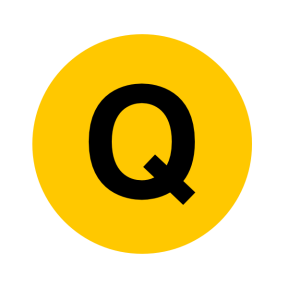 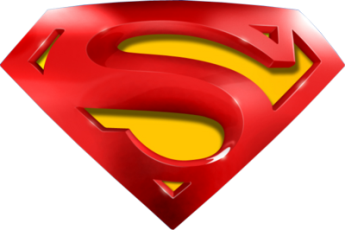 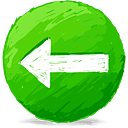 Jan 2008
B Alternative (ii)
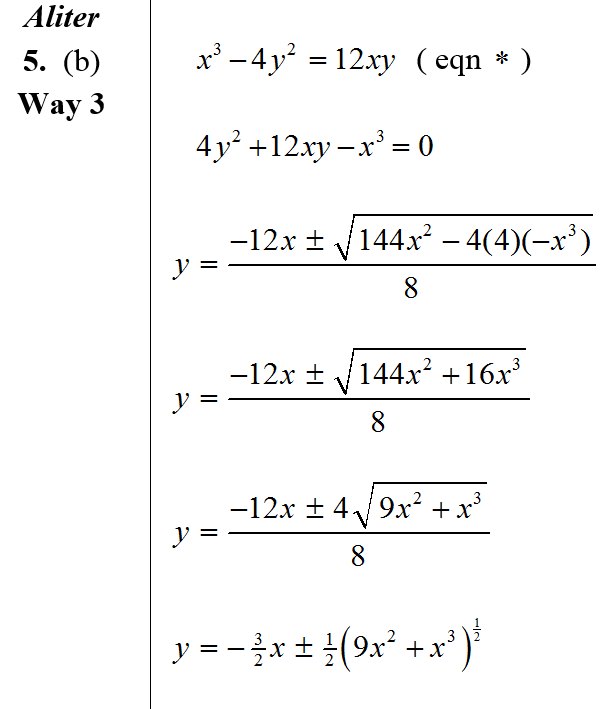 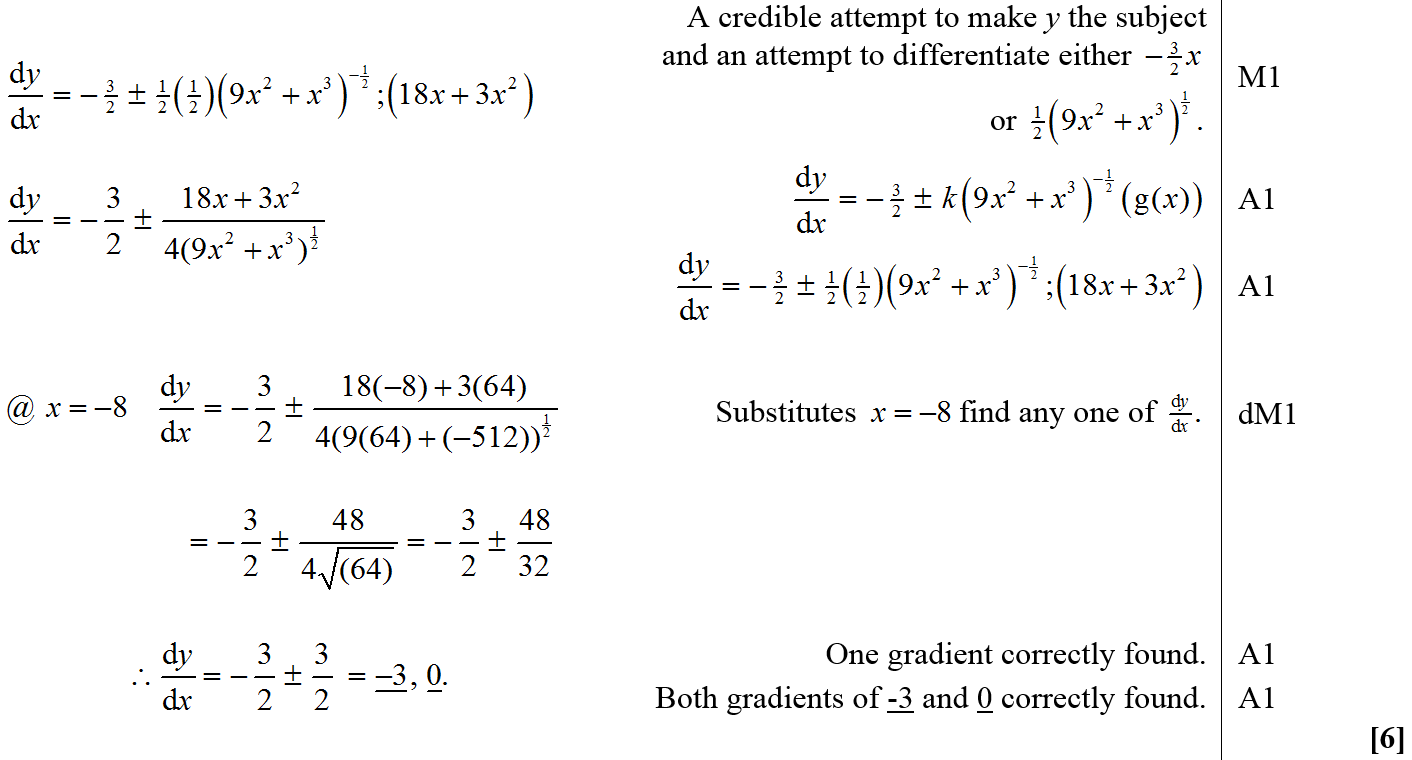 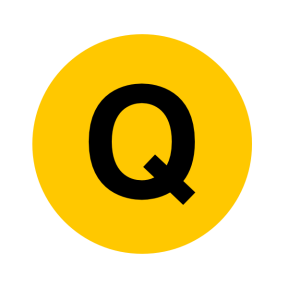 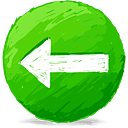 Jan 2008
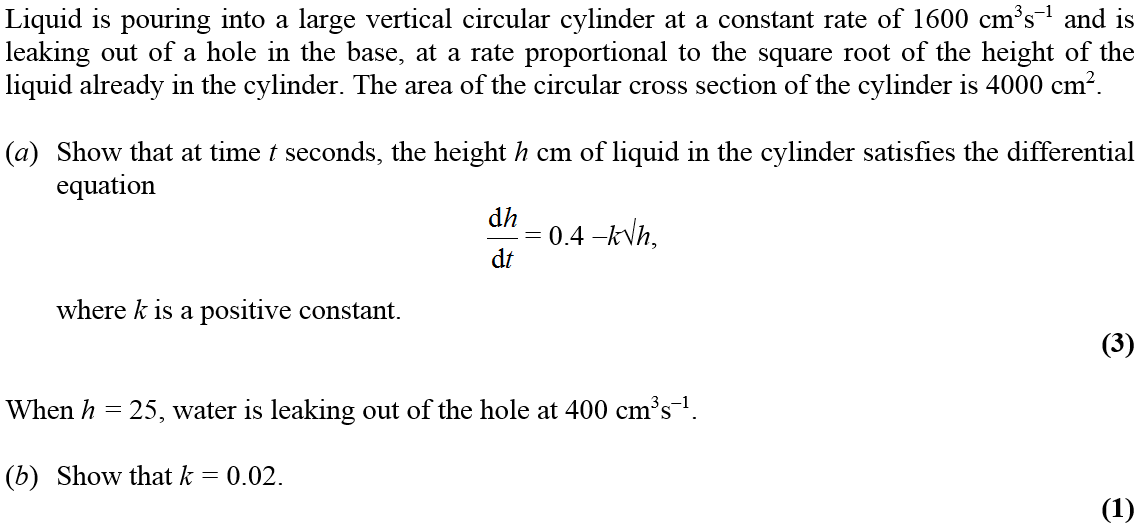 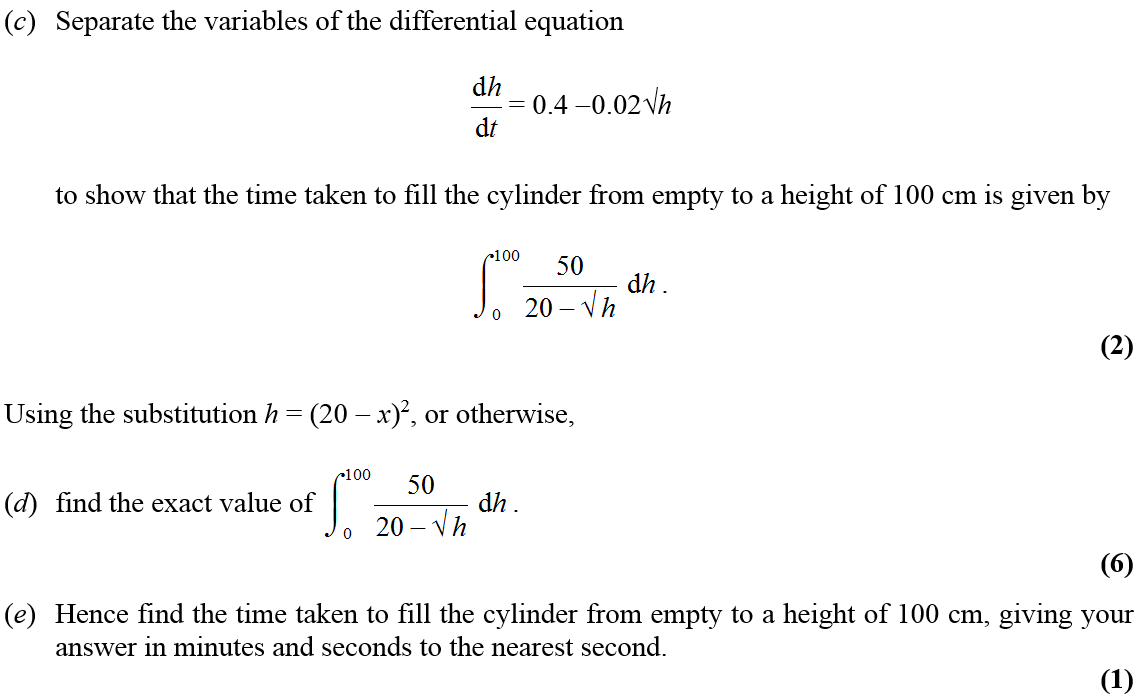 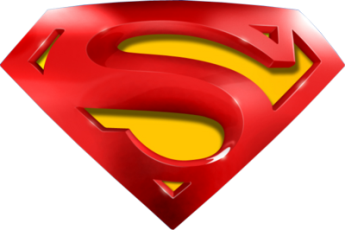 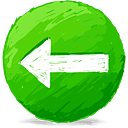 Jan 2008
A
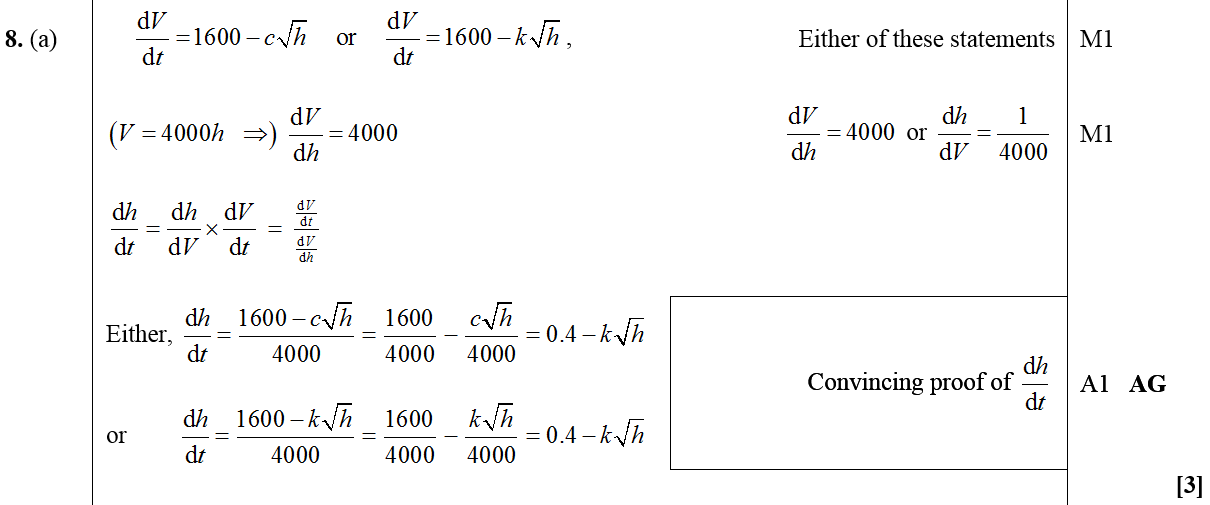 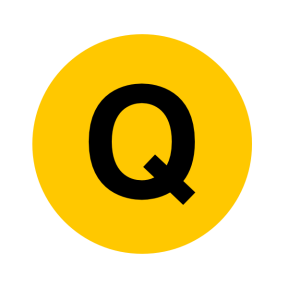 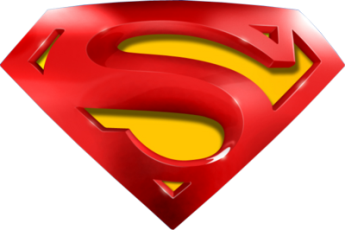 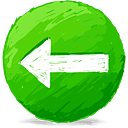 Jan 2008
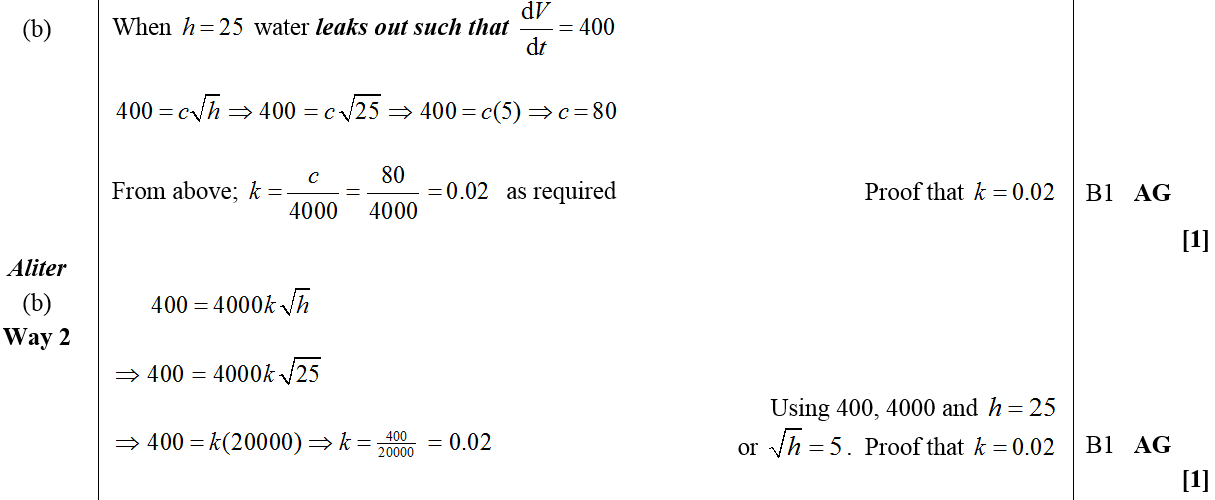 B
Alternative B
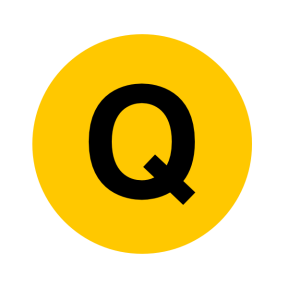 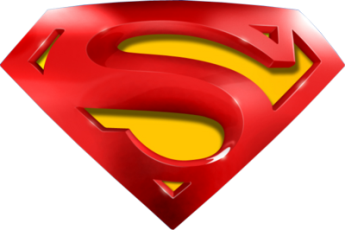 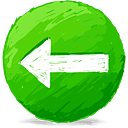 Jan 2008
C
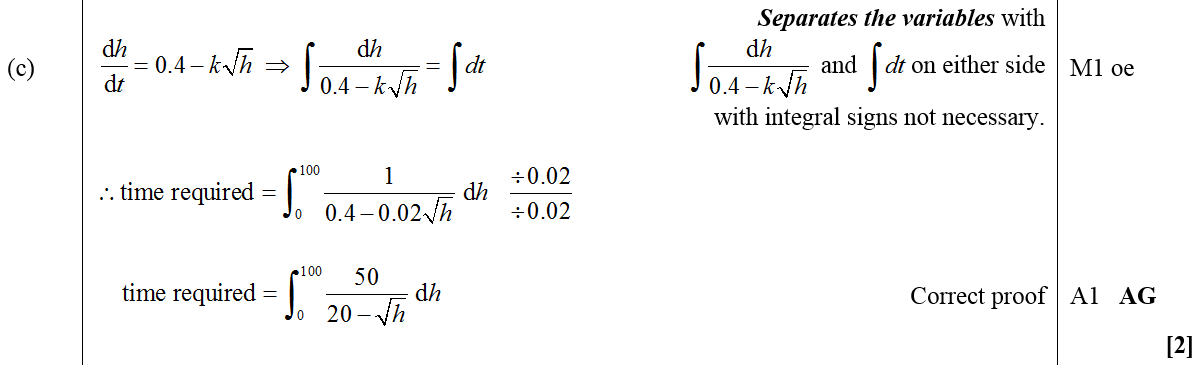 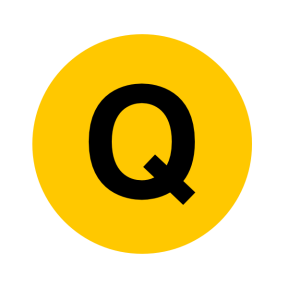 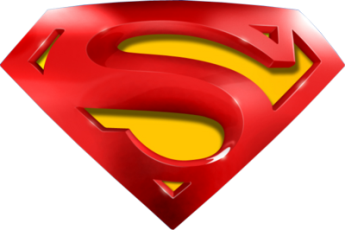 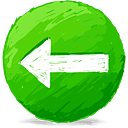 Jan 2008
D
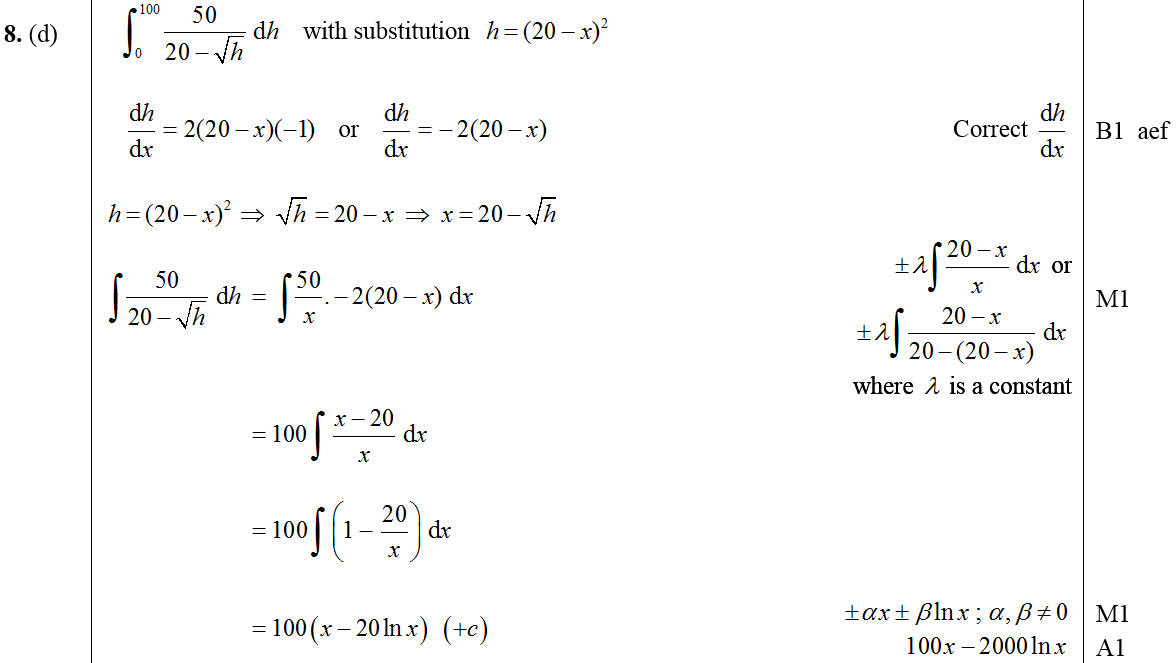 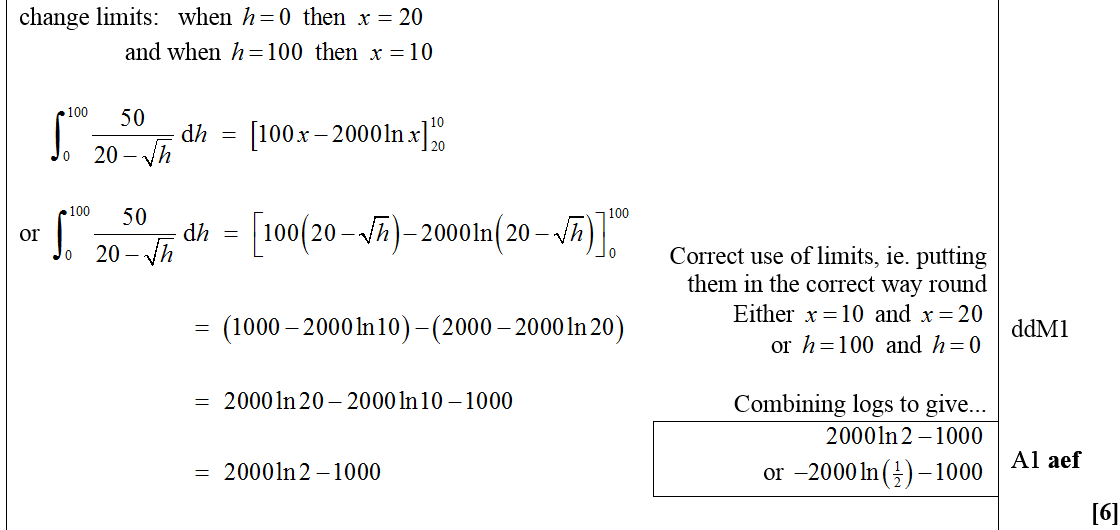 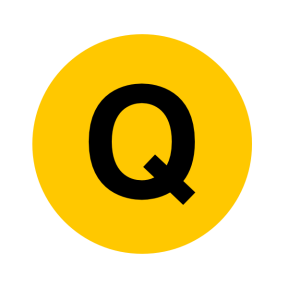 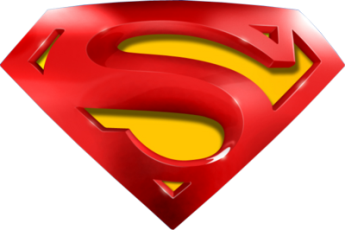 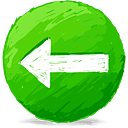 Jan 2008
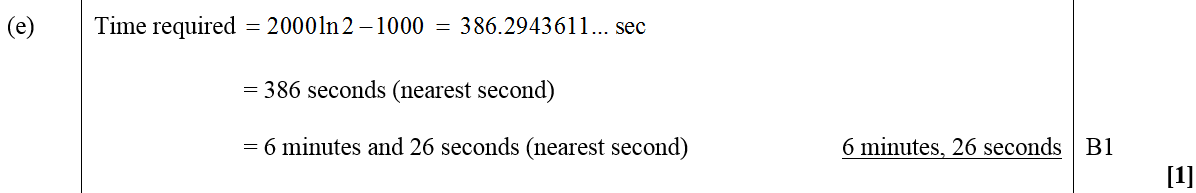 E
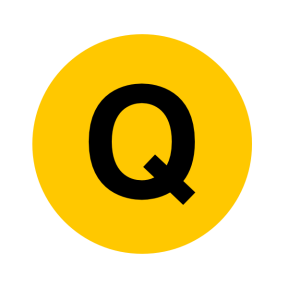 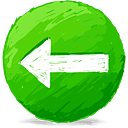 June 2008
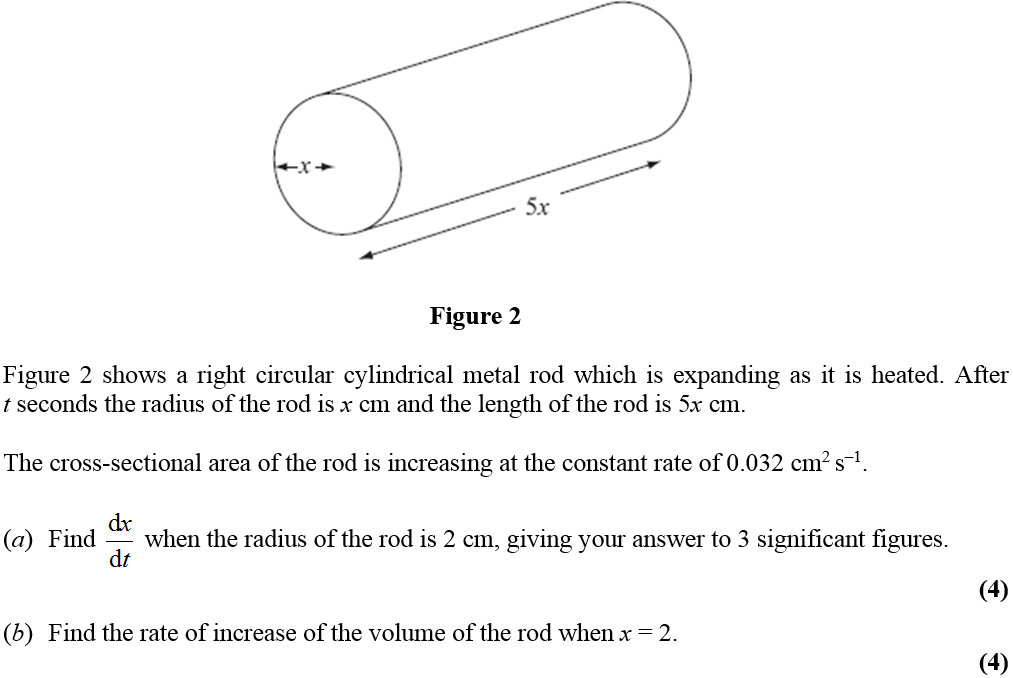 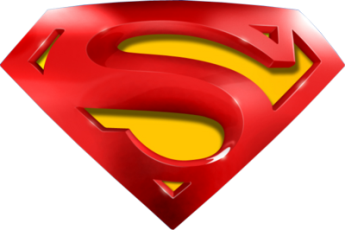 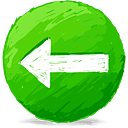 June 2008
A
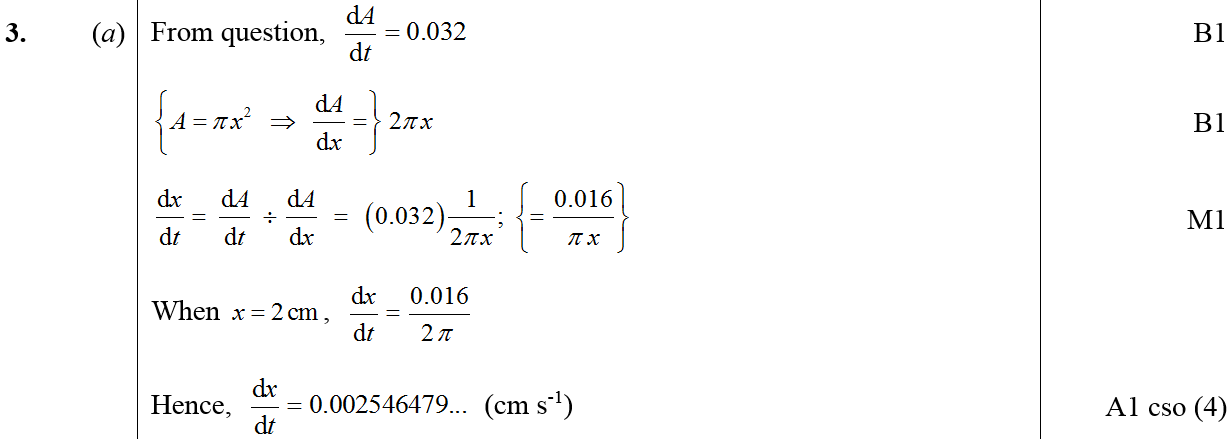 B
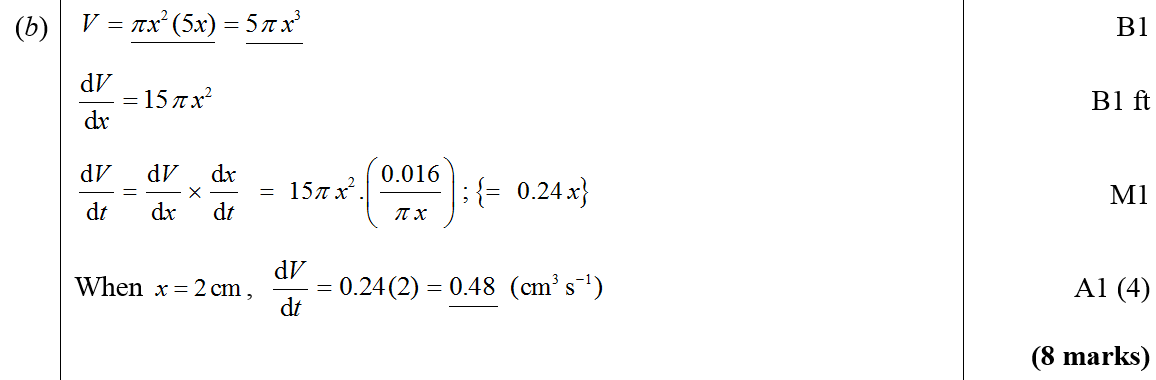 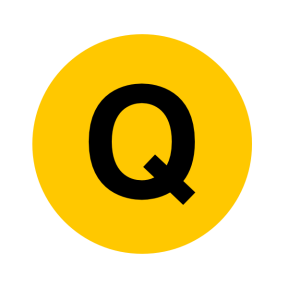 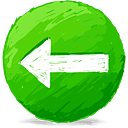 June 2008
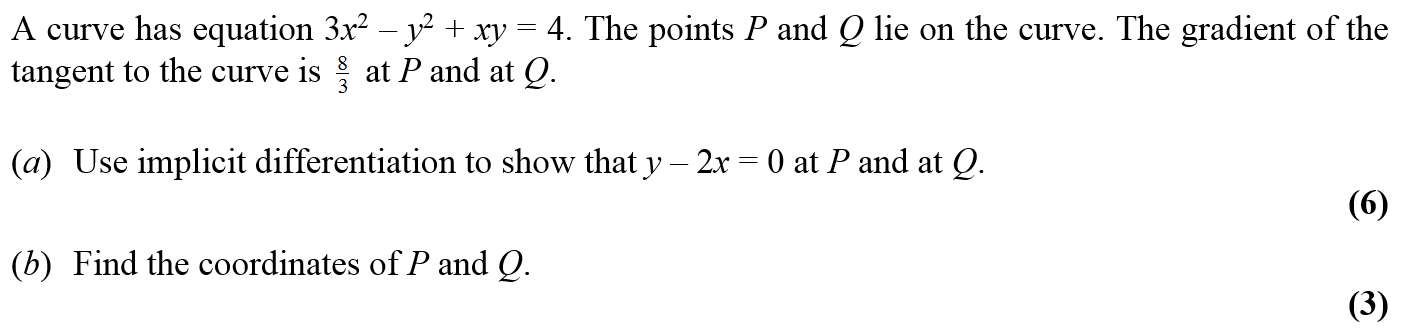 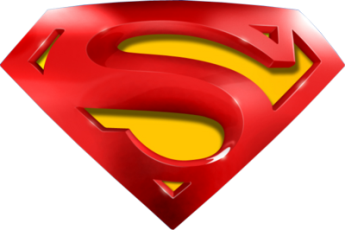 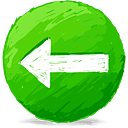 June 2008
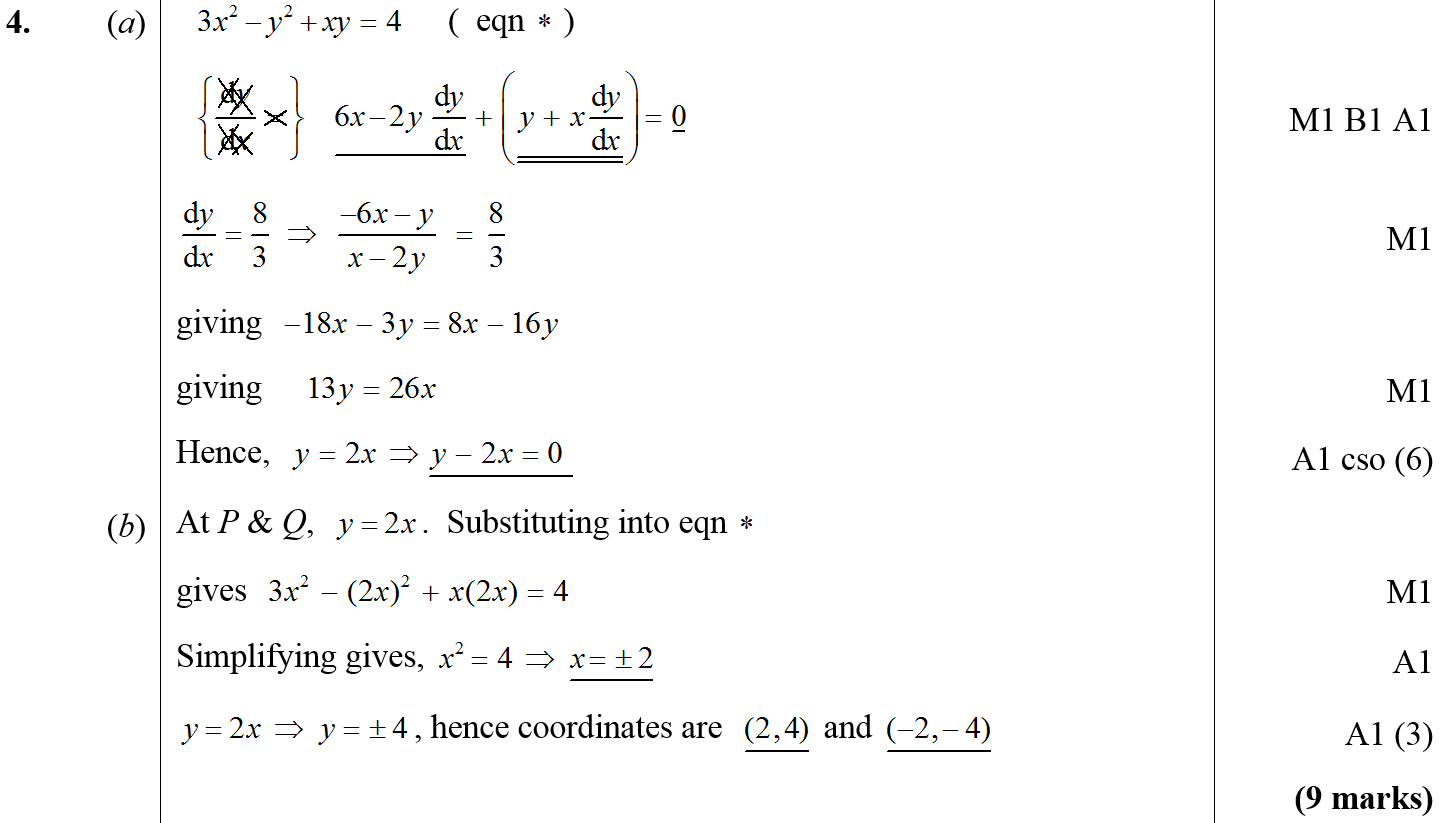 A
B
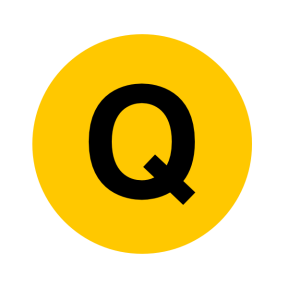 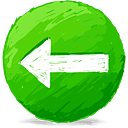 Jan 2009
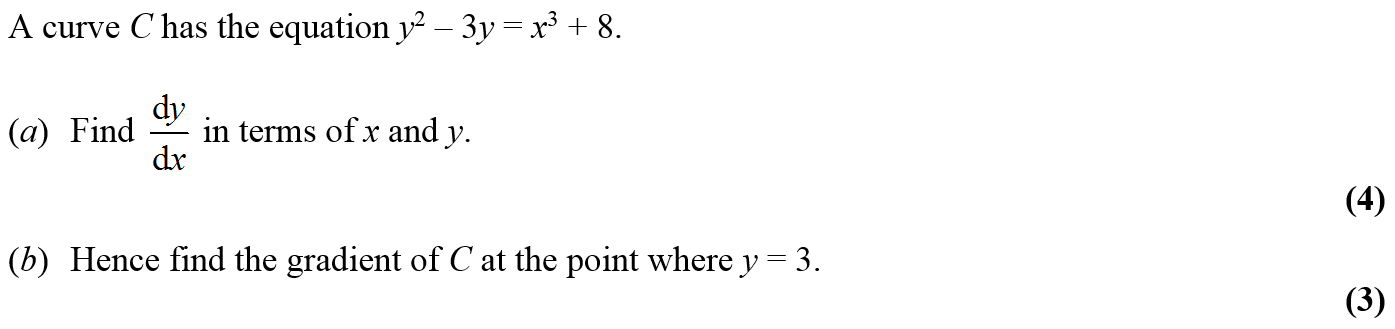 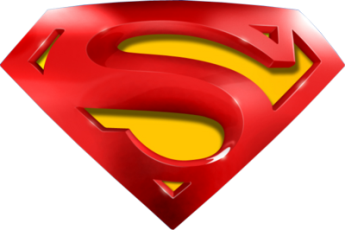 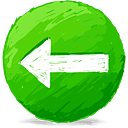 Jan 2009
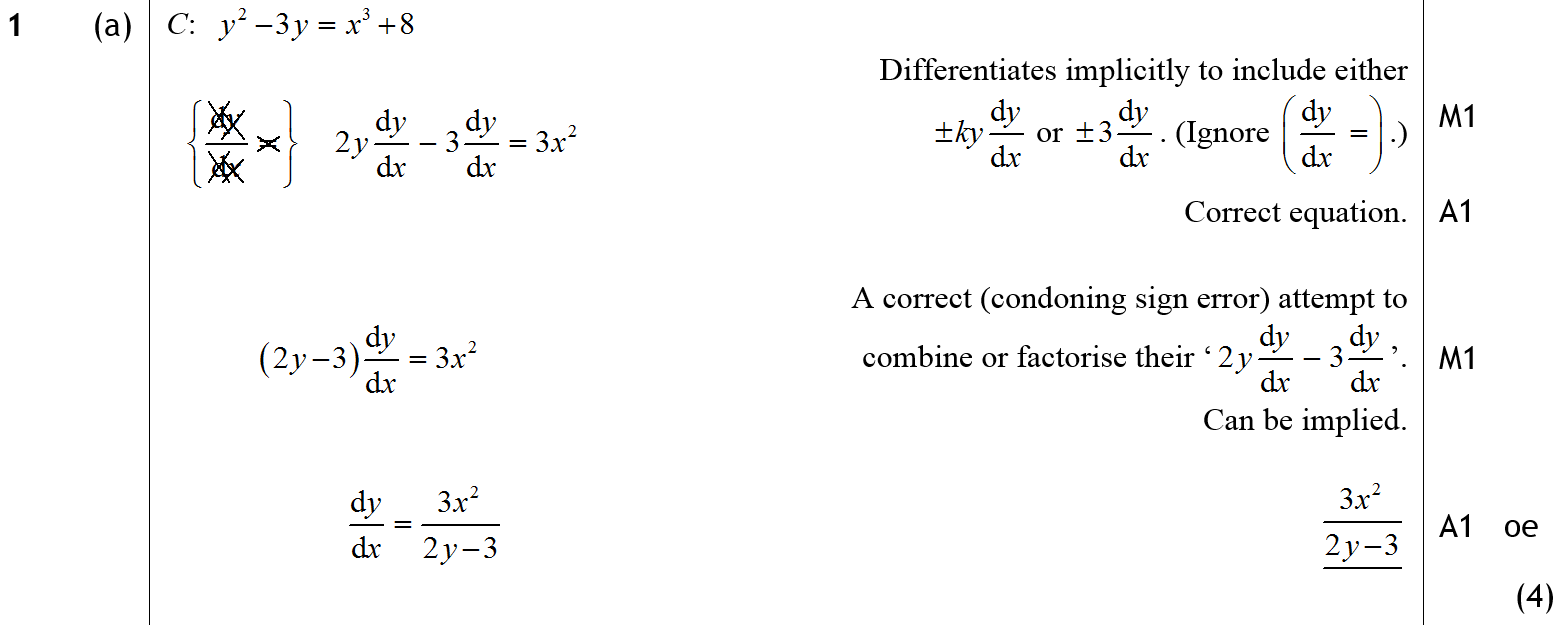 A (i)
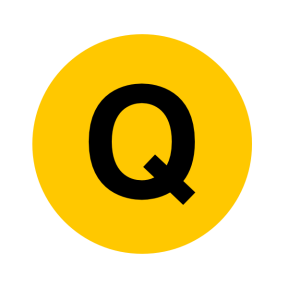 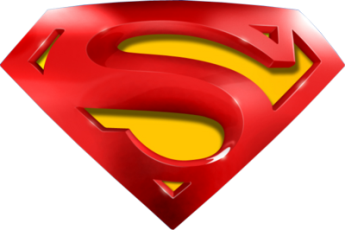 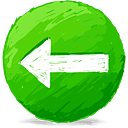 Jan 2009
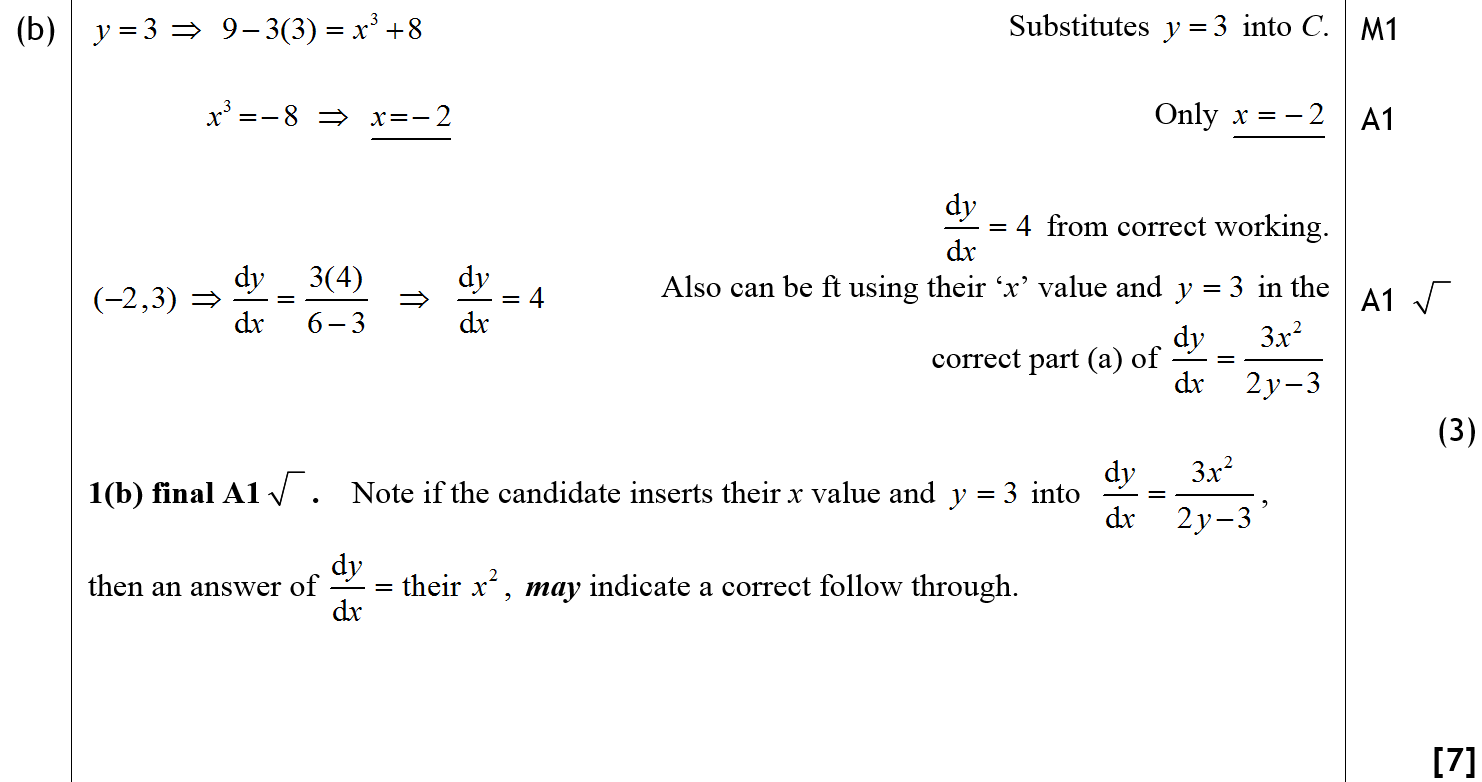 B
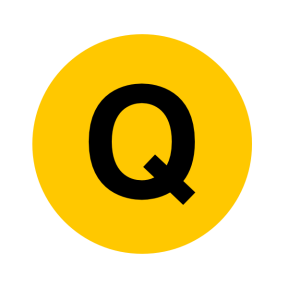 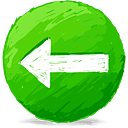 Jan 2009
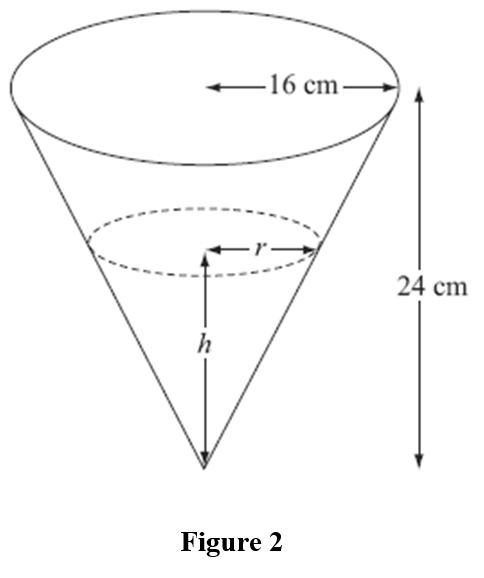 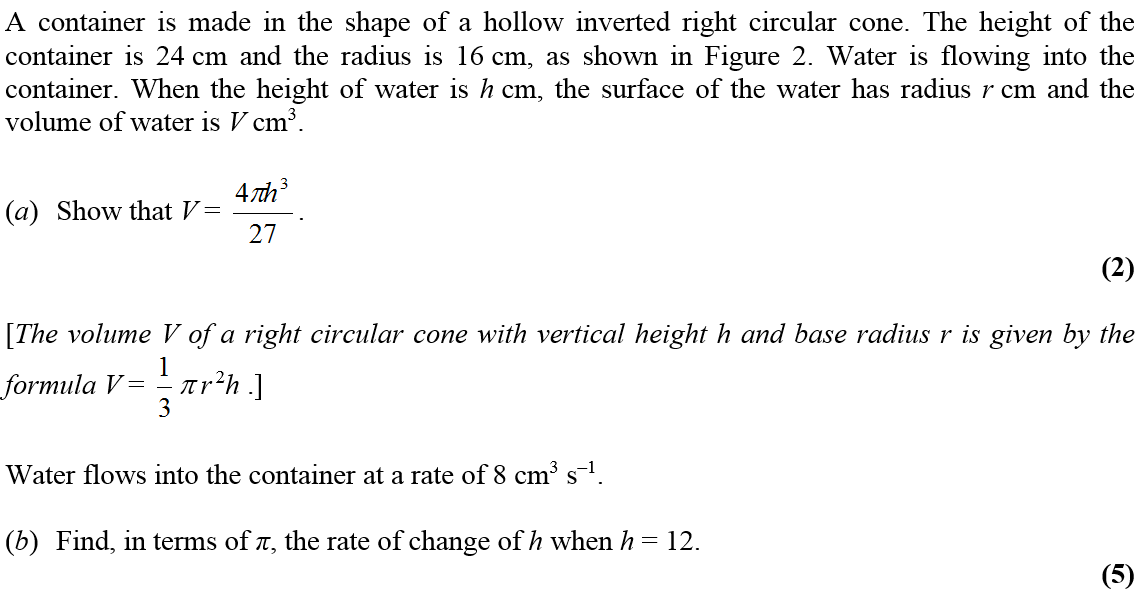 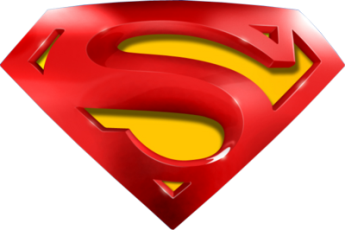 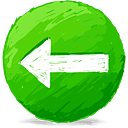 A
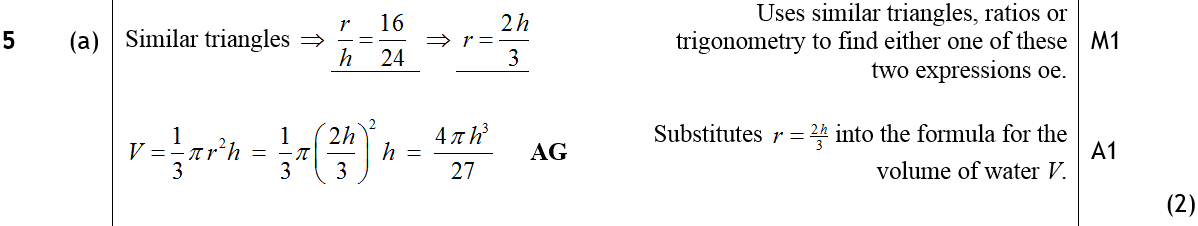 Jan 2009
B
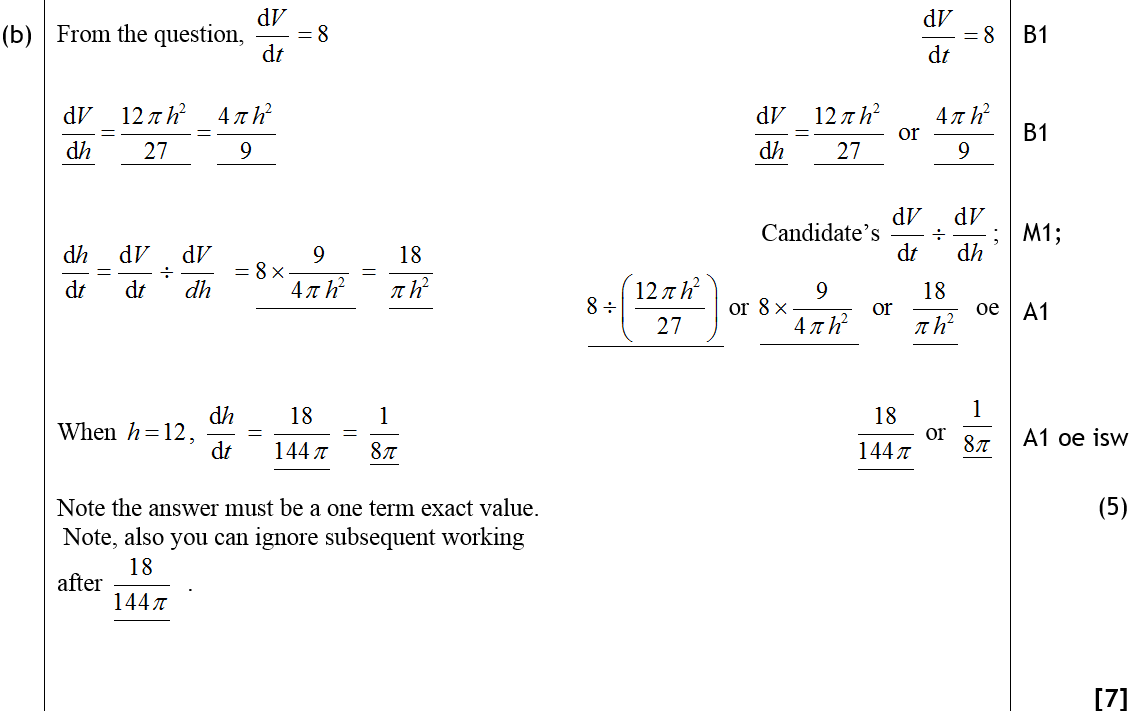 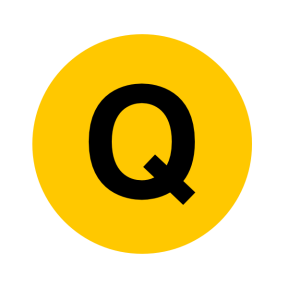 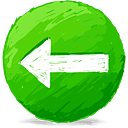 Jan 2009
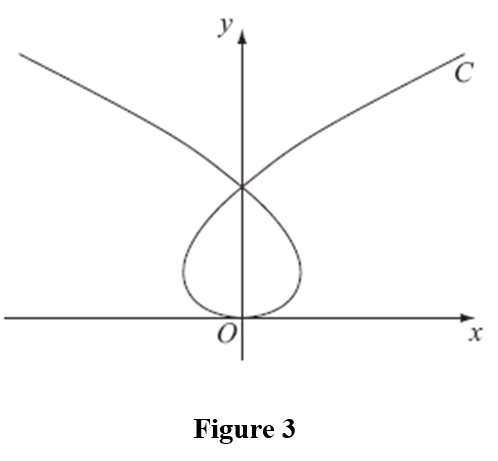 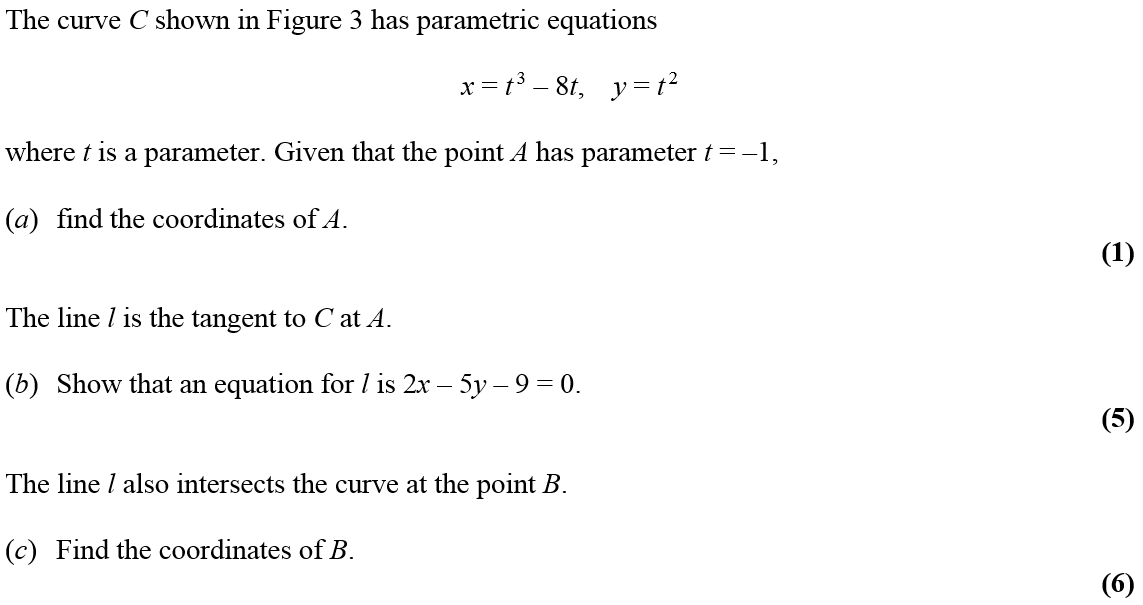 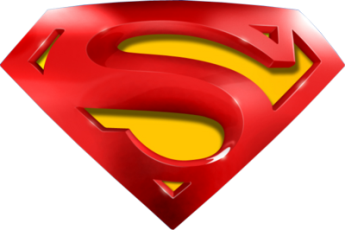 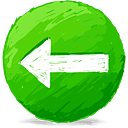 Jan 2009
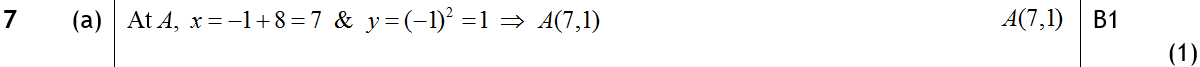 A
B
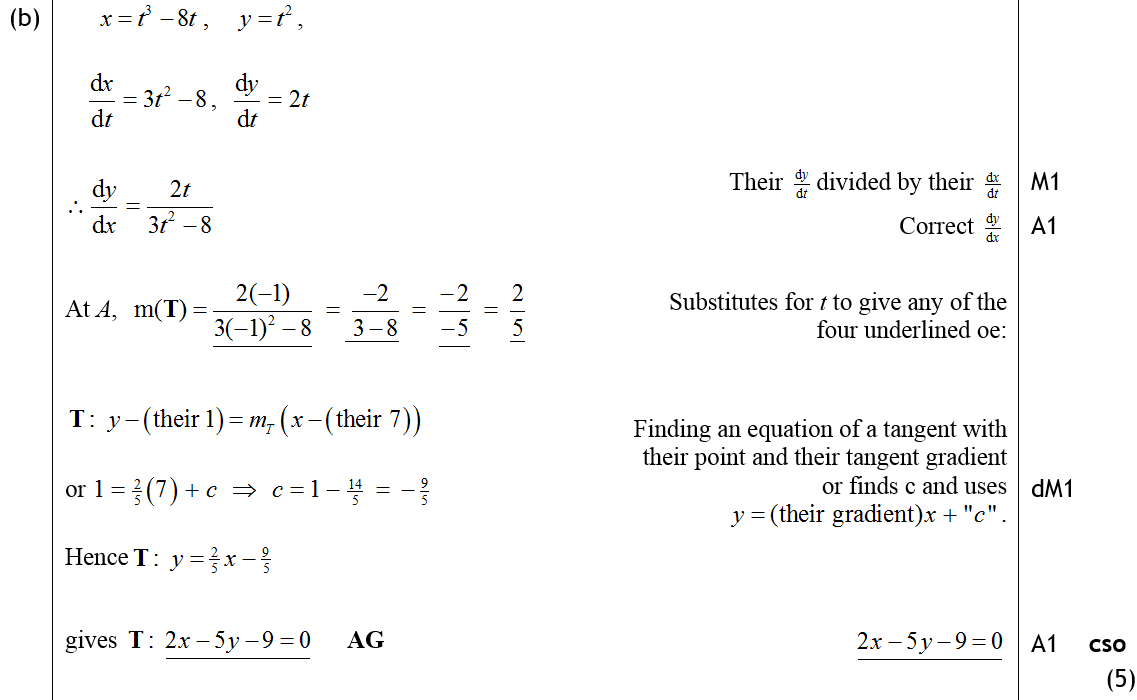 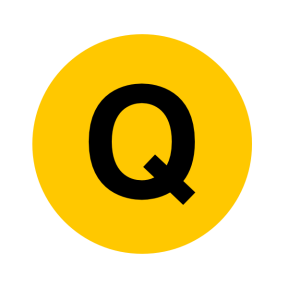 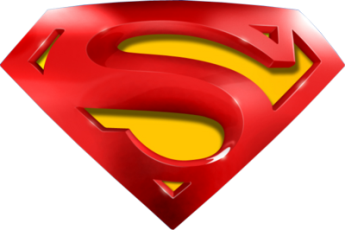 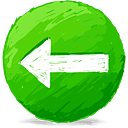 Jan 2009
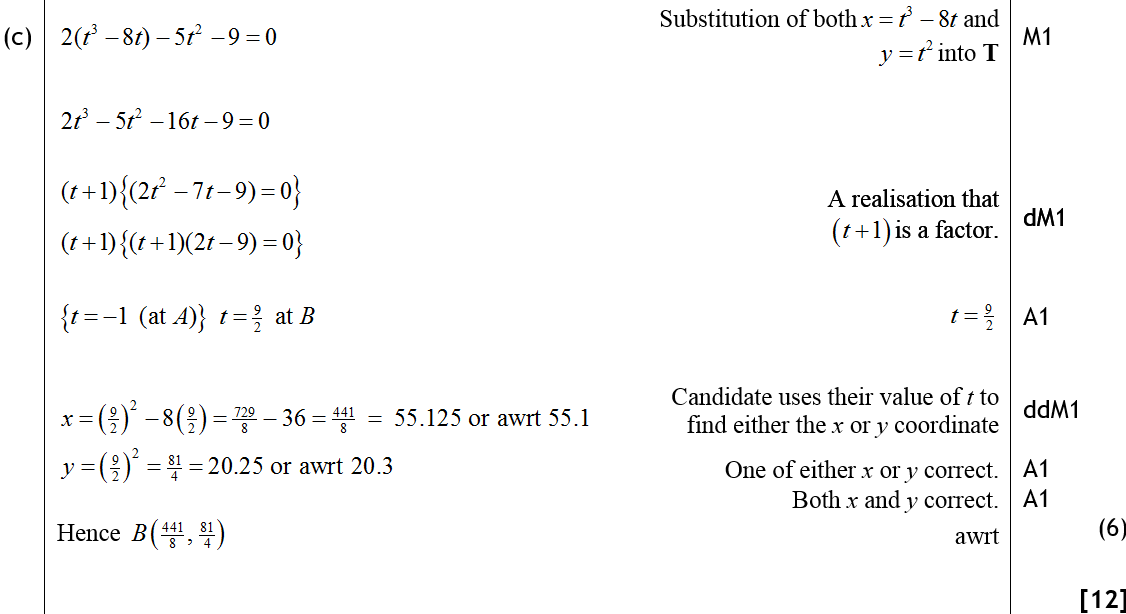 C
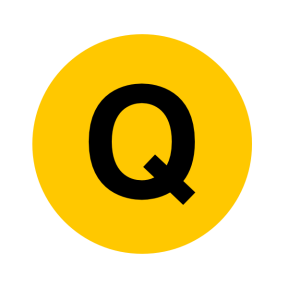 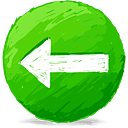 June 2009
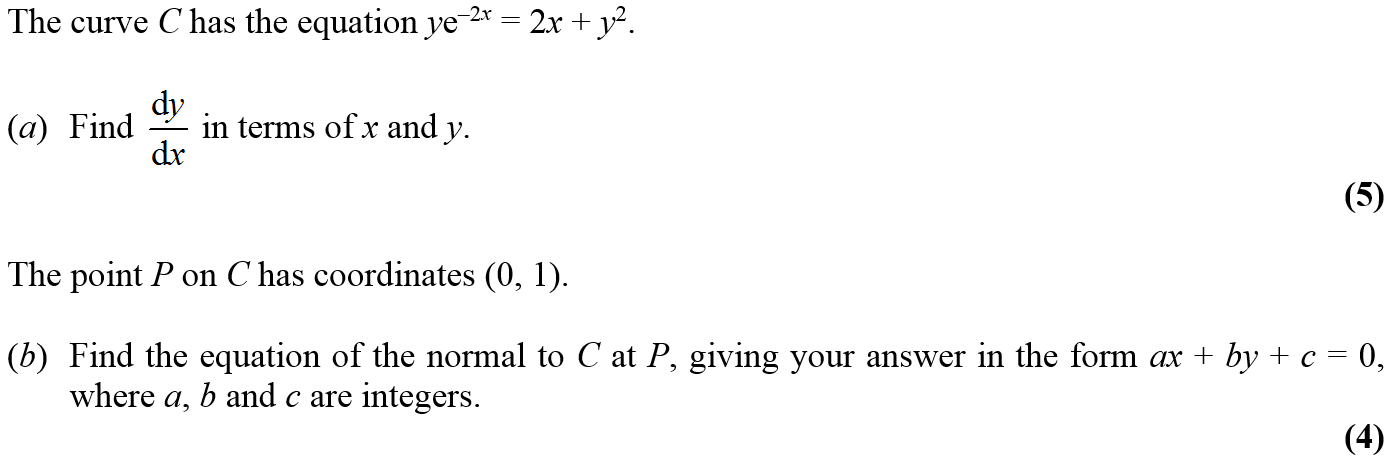 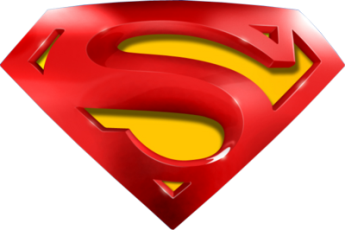 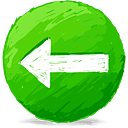 June 2009
A
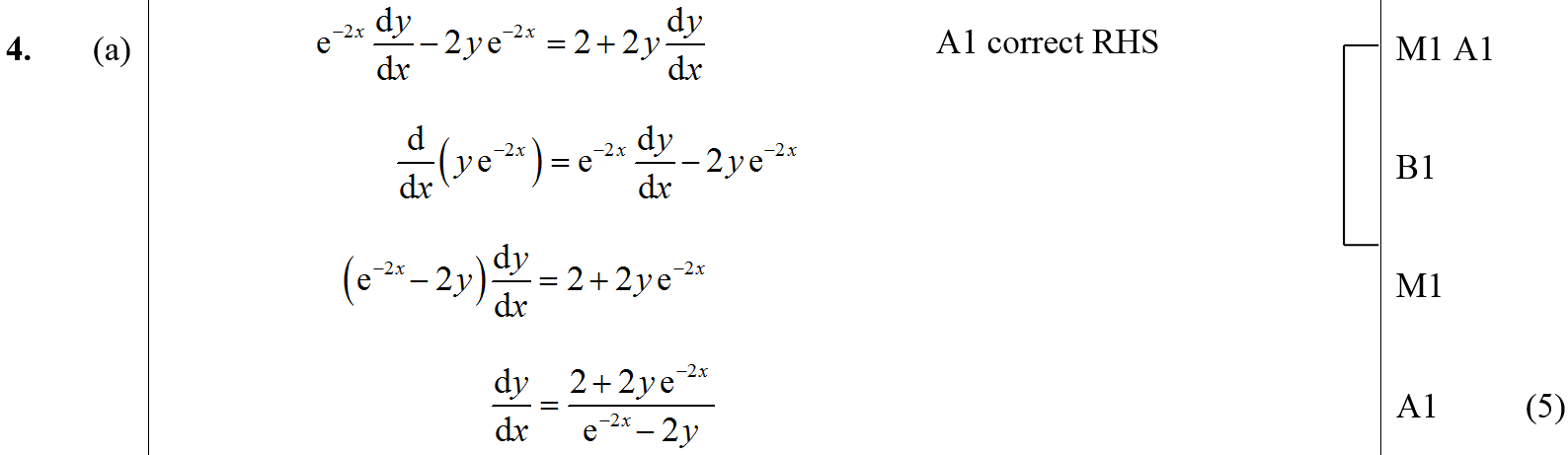 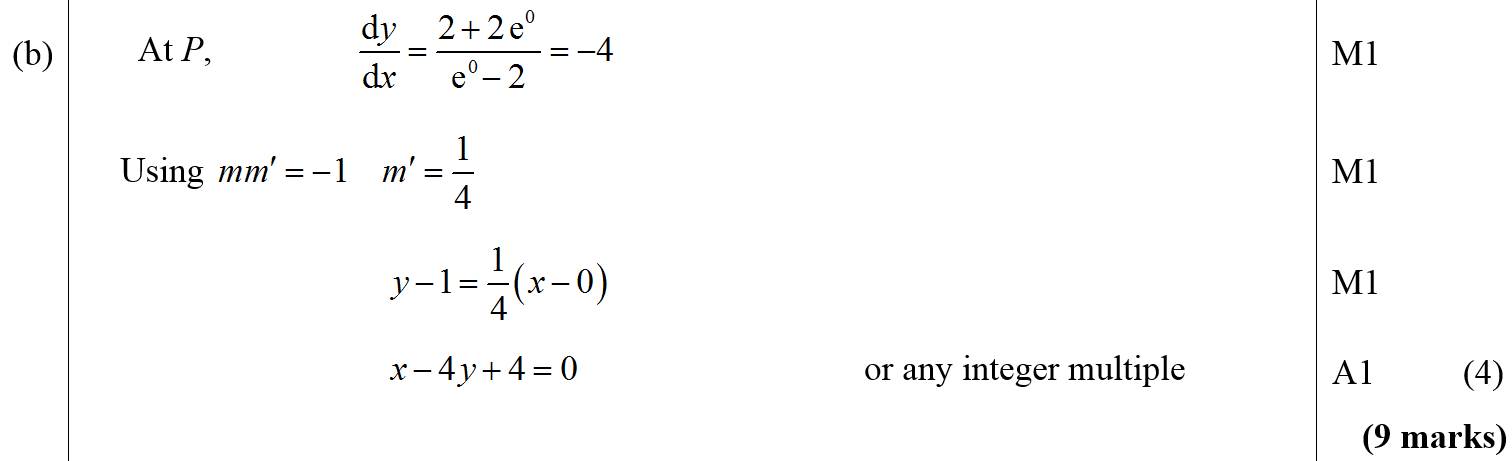 B
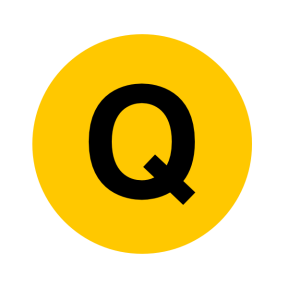 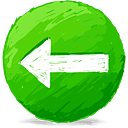 June 2009
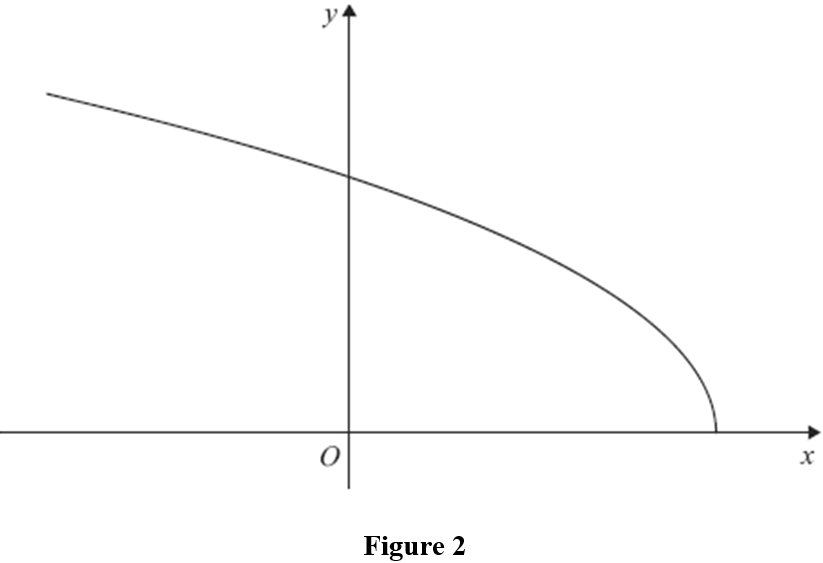 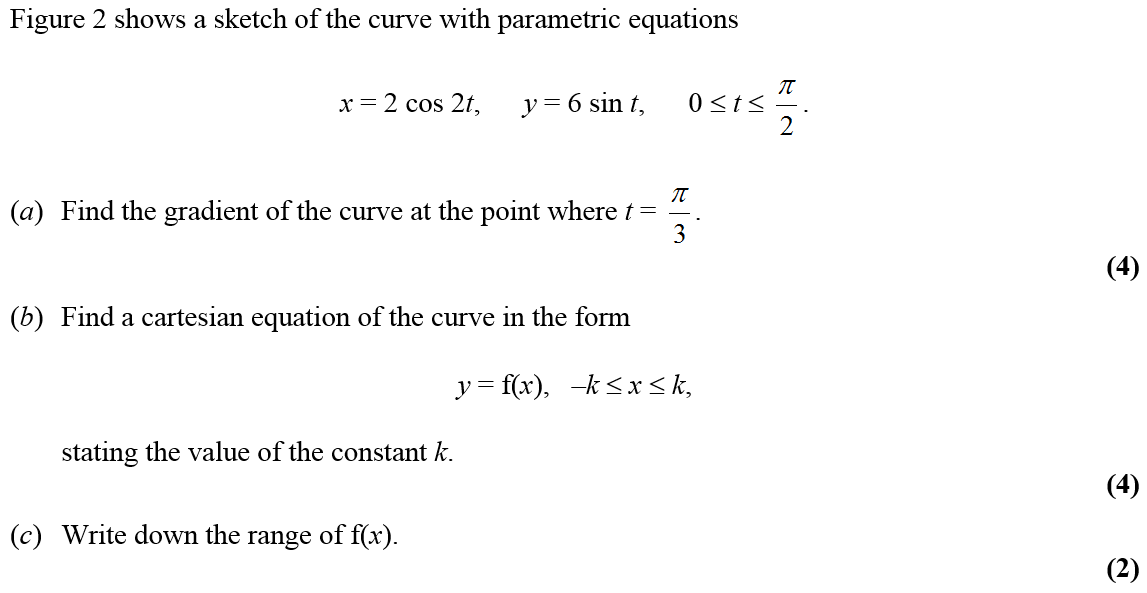 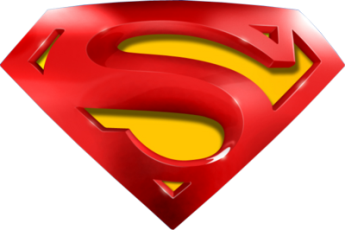 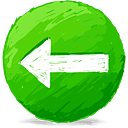 June 2009
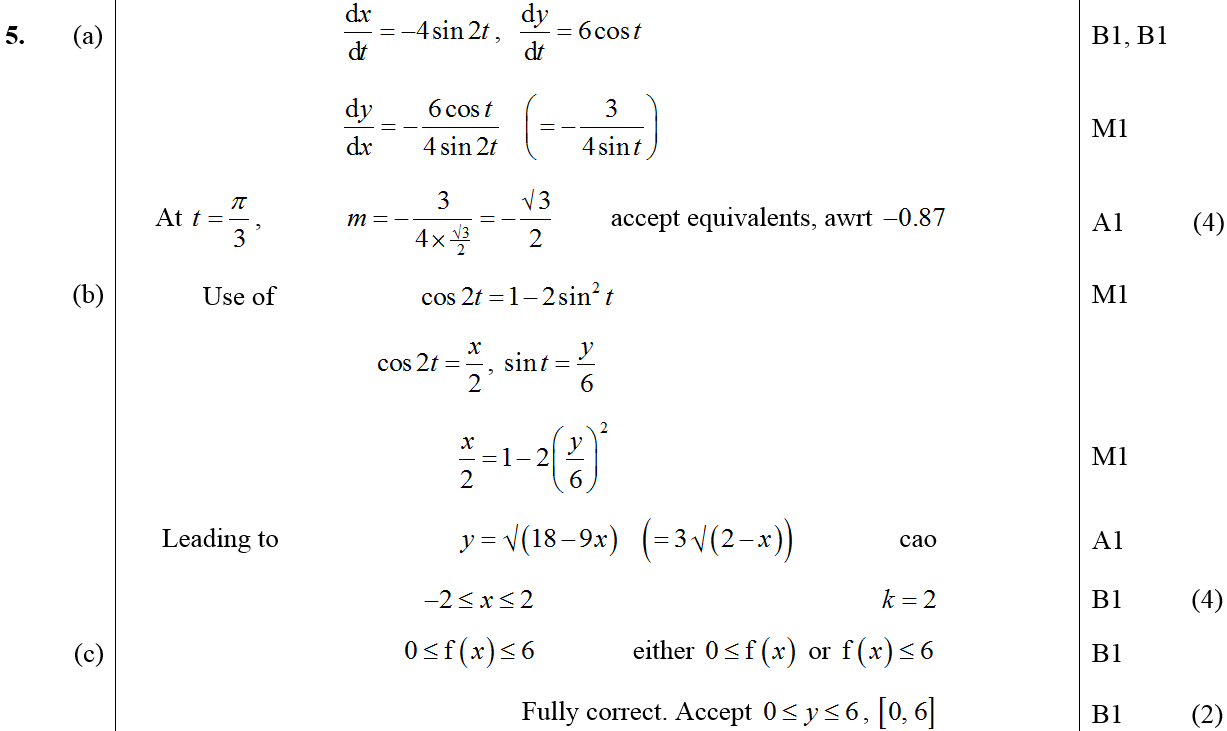 A
B
C
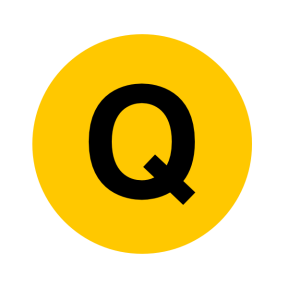 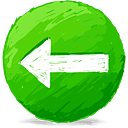 Jan 2010
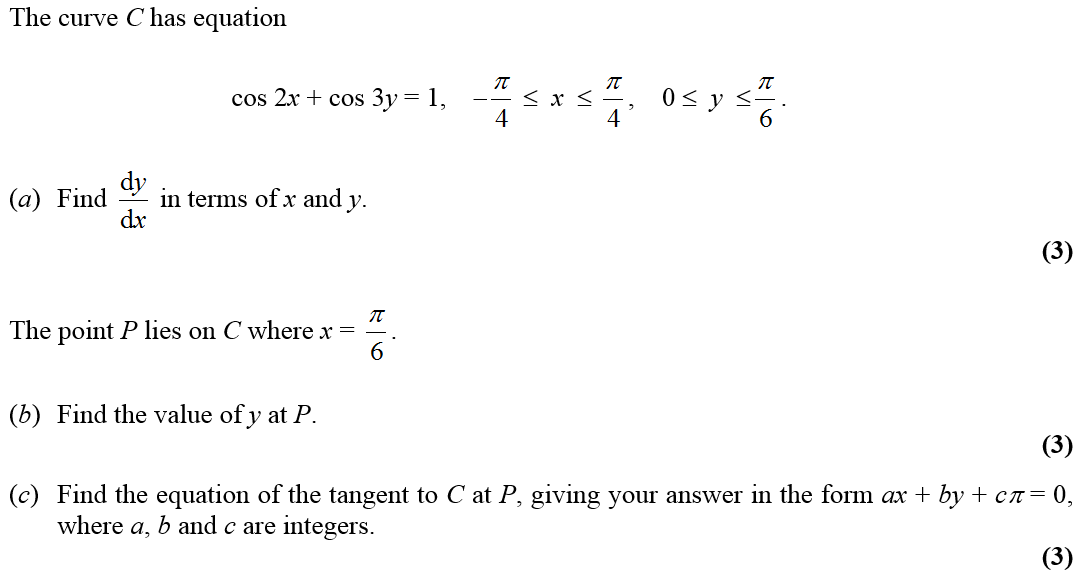 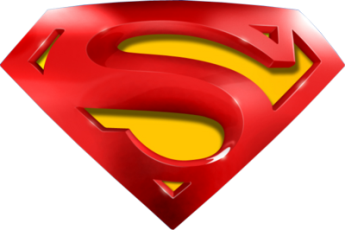 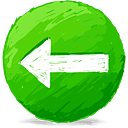 Jan 2010
A
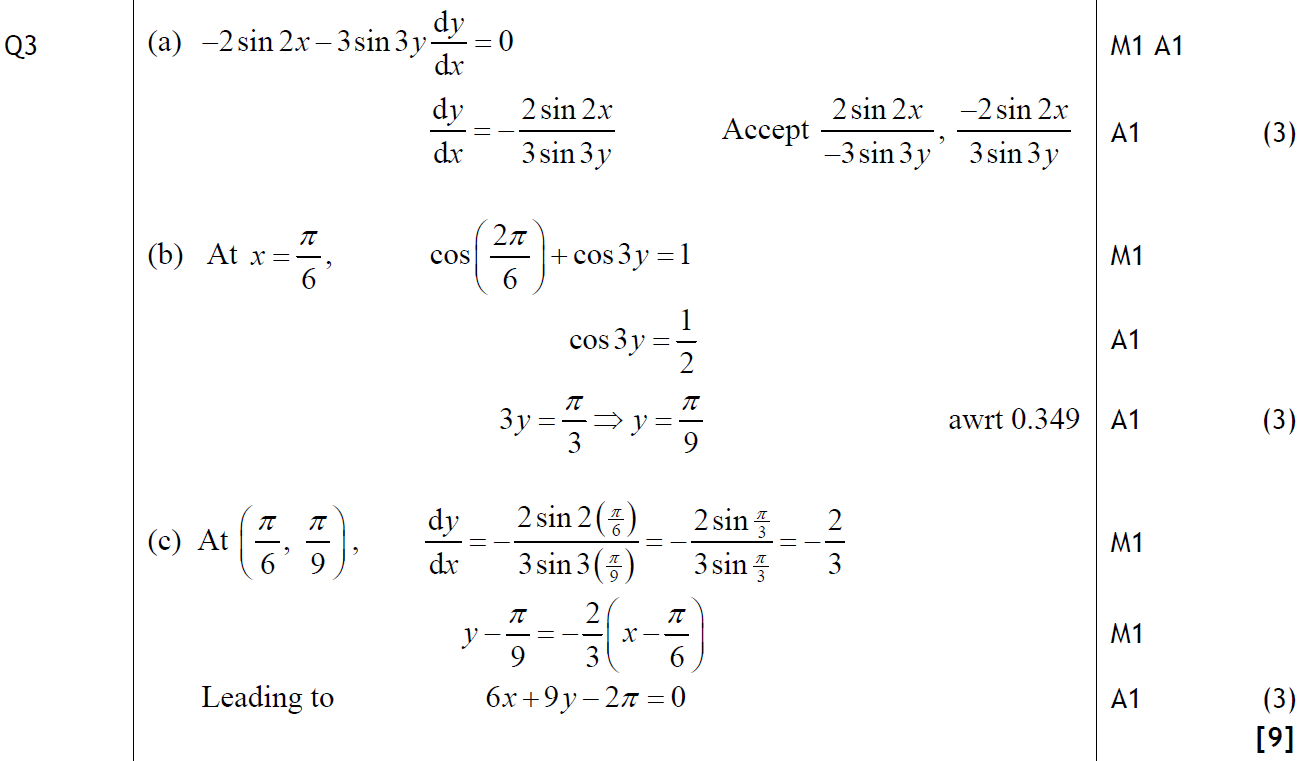 B
C
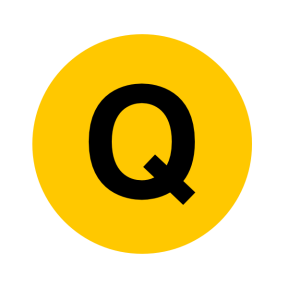 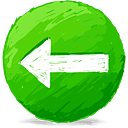 Jan 2010
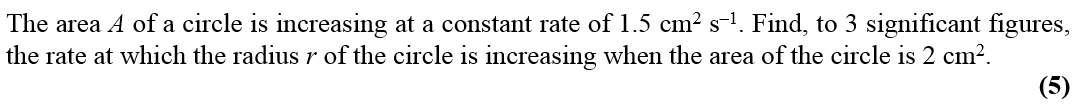 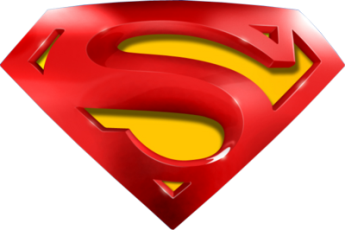 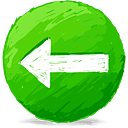 Jan 2010
A
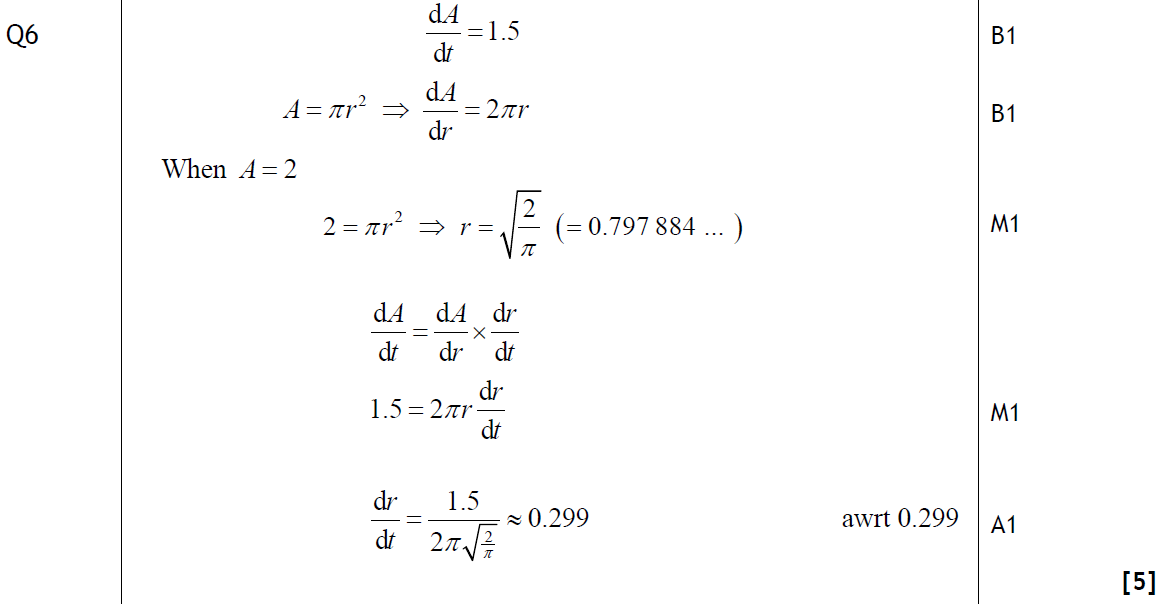 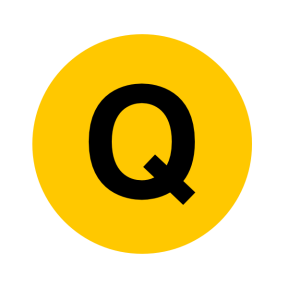 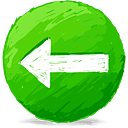 June 2010
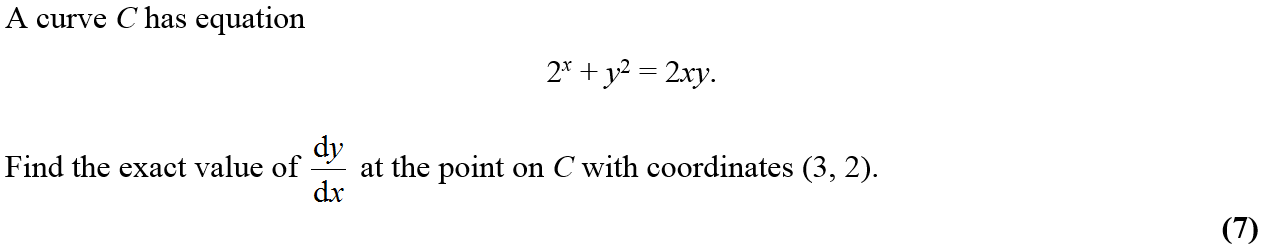 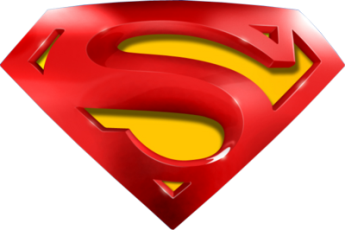 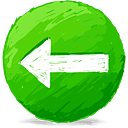 June 2010
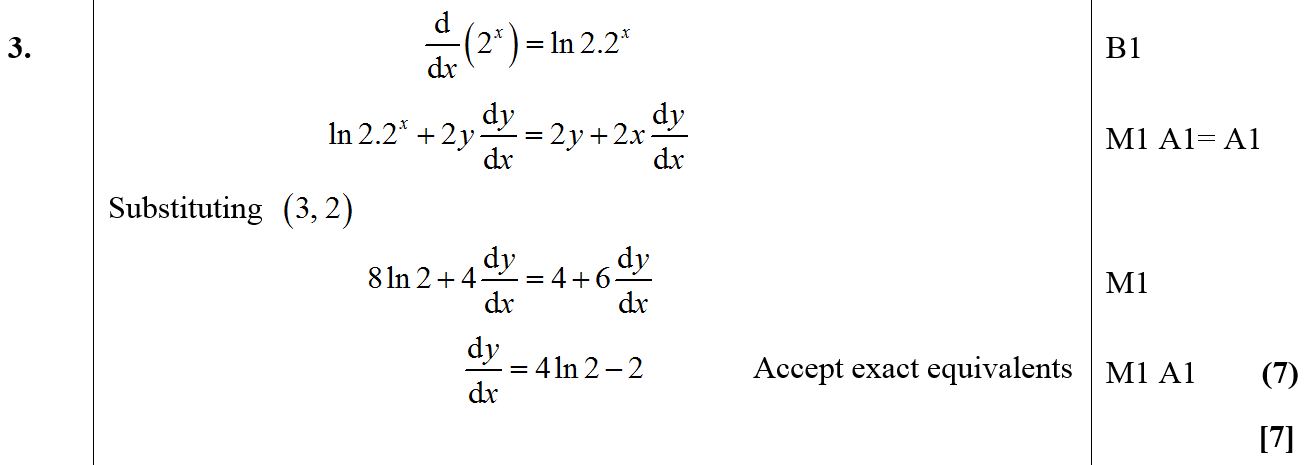 A
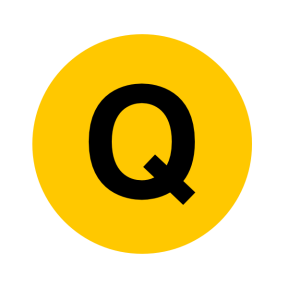 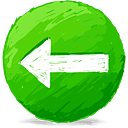 June 2010
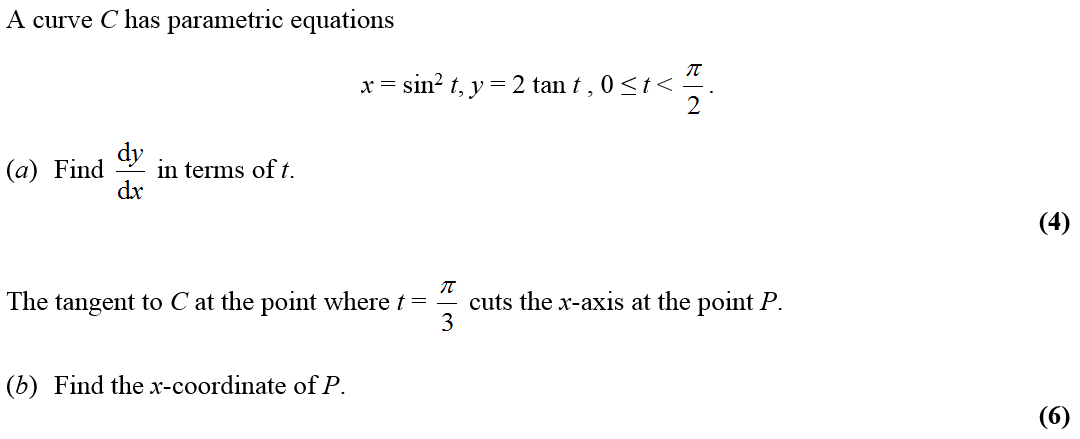 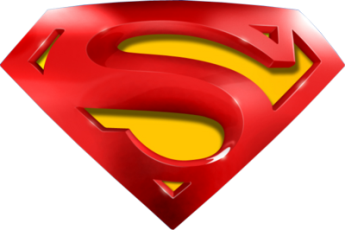 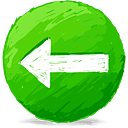 June 2010
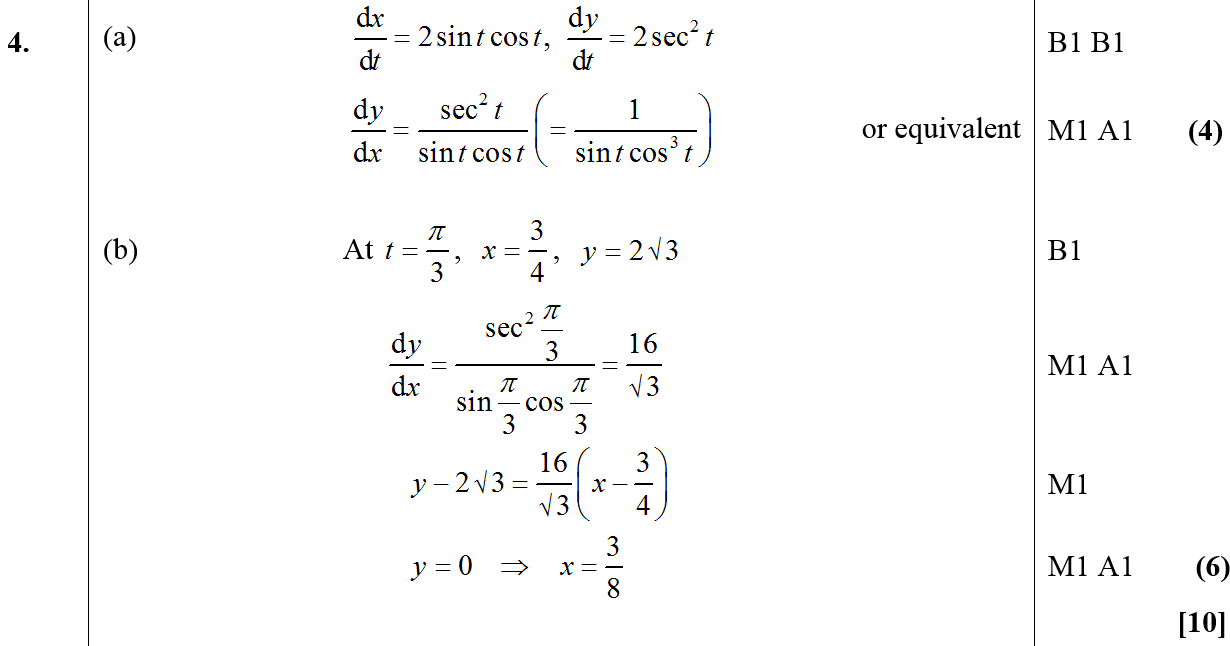 A
B
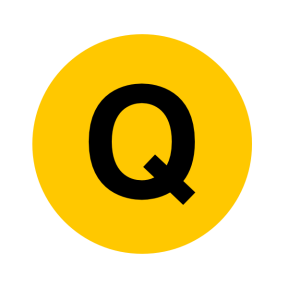 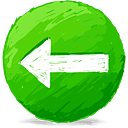 June 2010
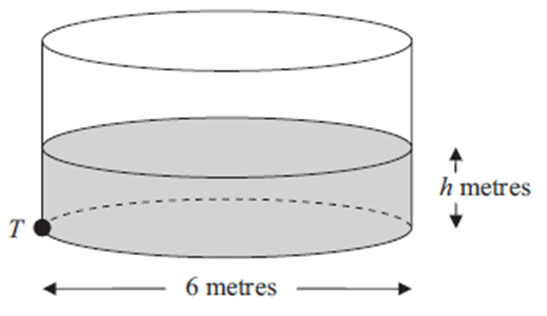 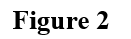 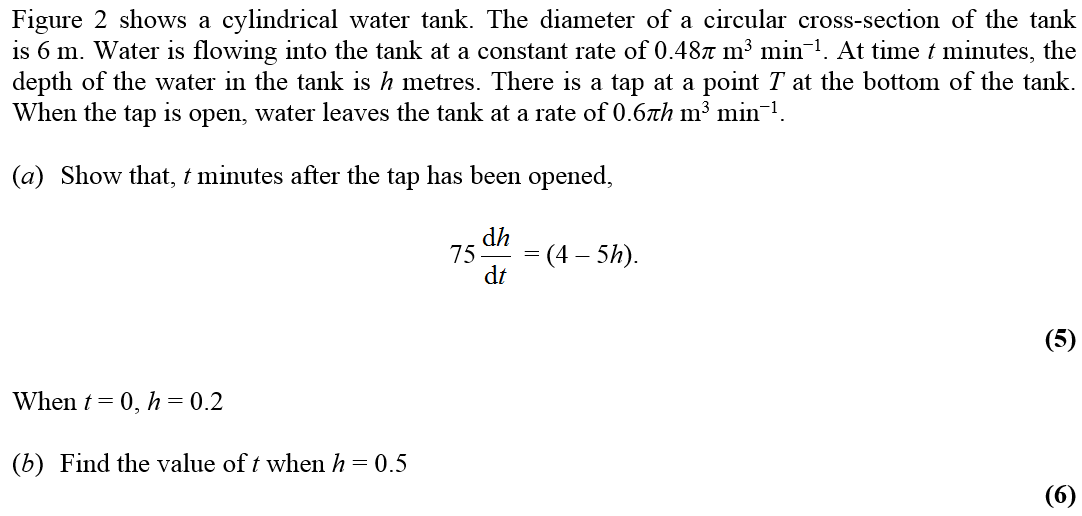 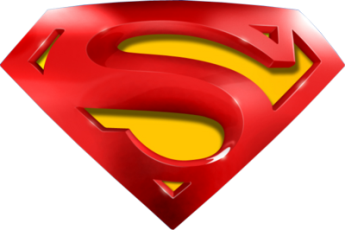 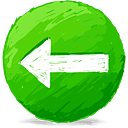 June 2010
A
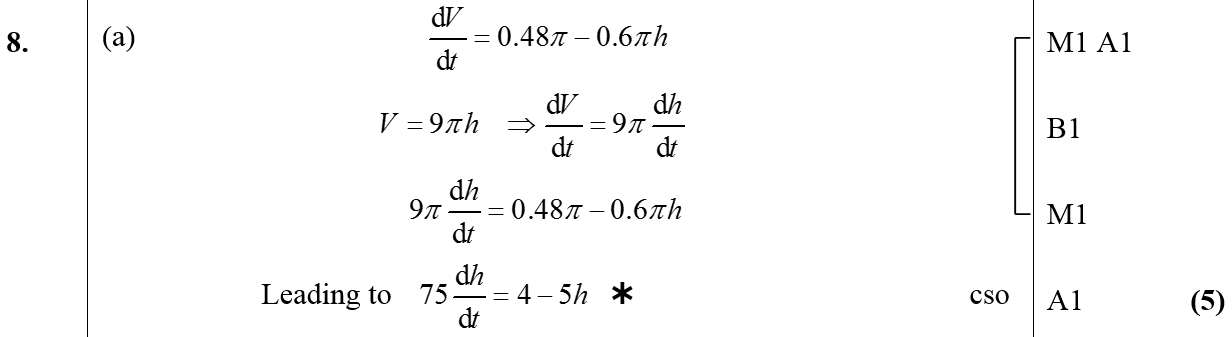 B
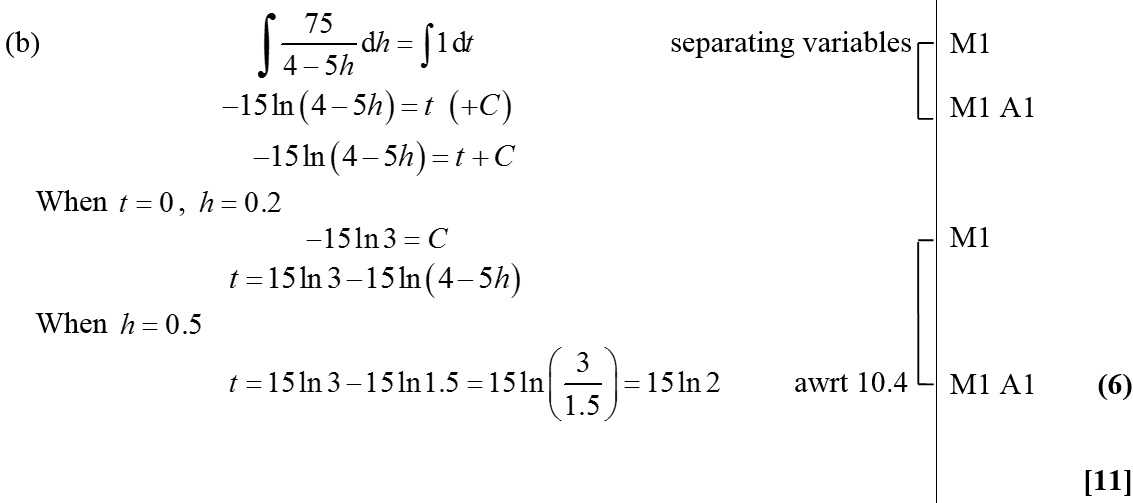 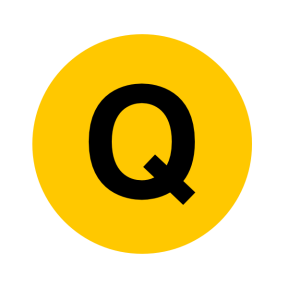 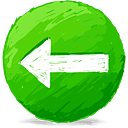 Jan 2011
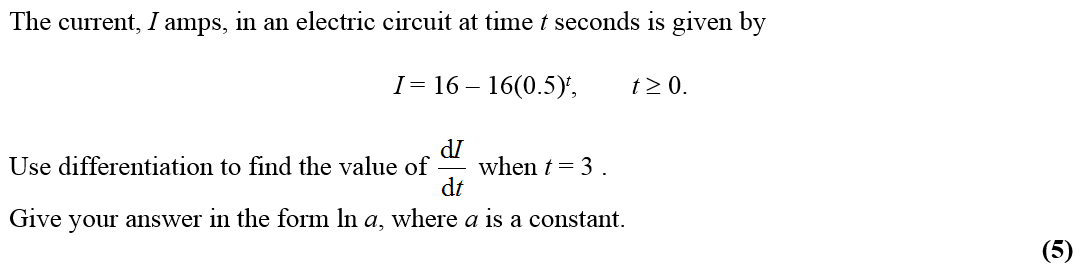 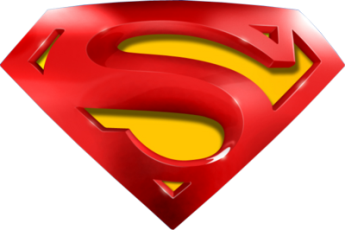 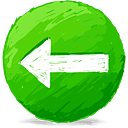 Jan 2011
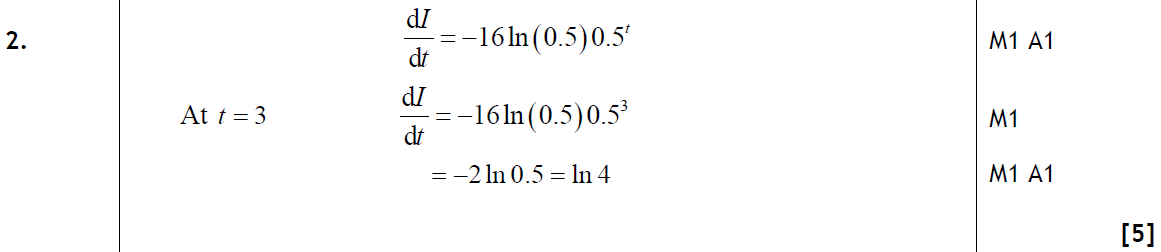 A
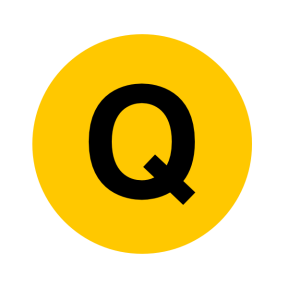 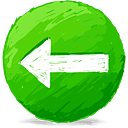 June 2011
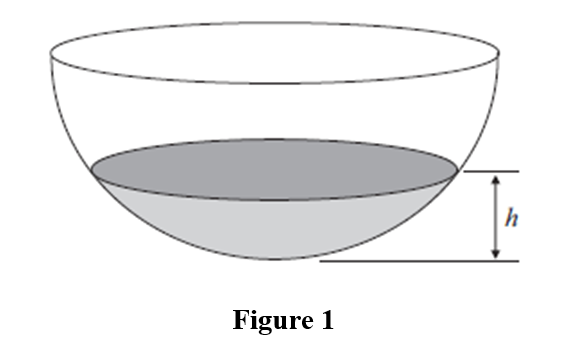 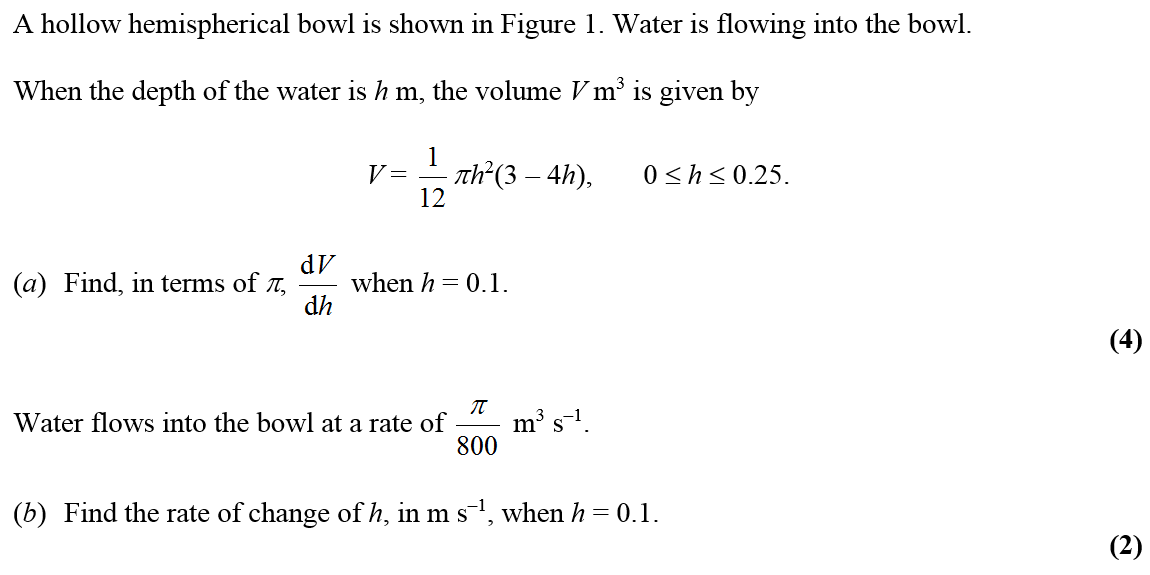 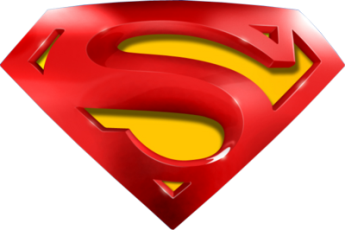 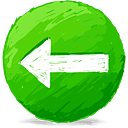 June 2011
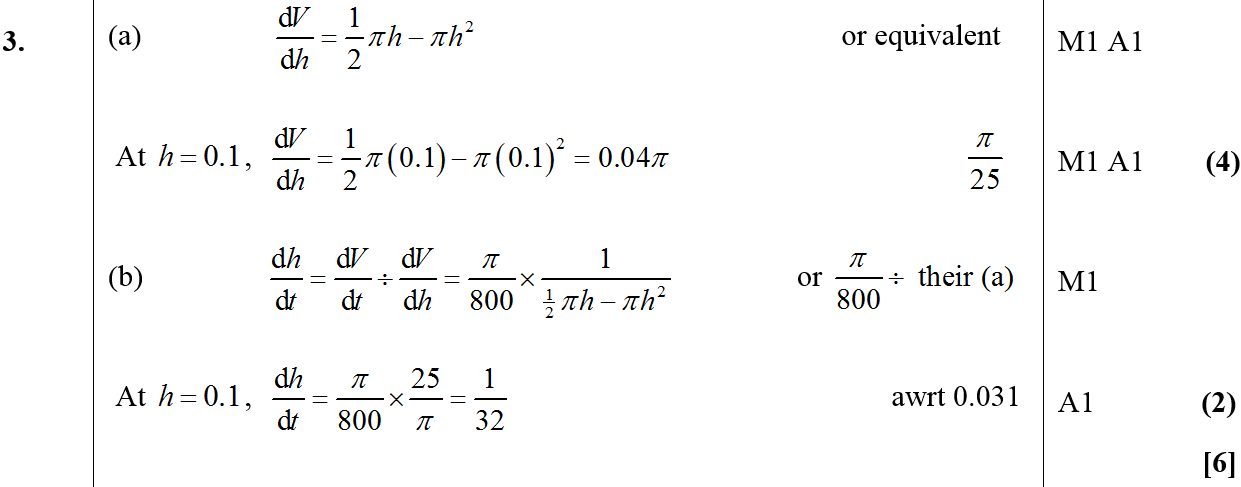 A
B
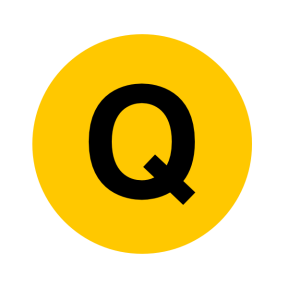 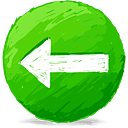 June 2011
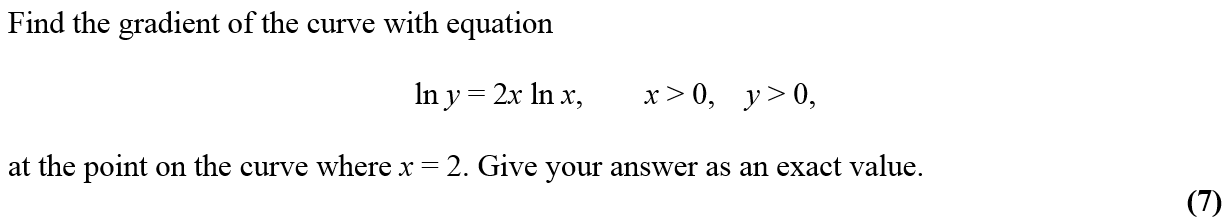 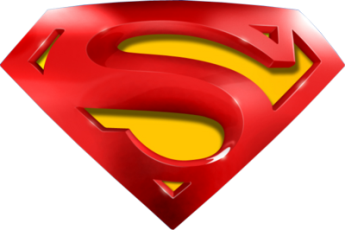 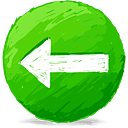 June 2011
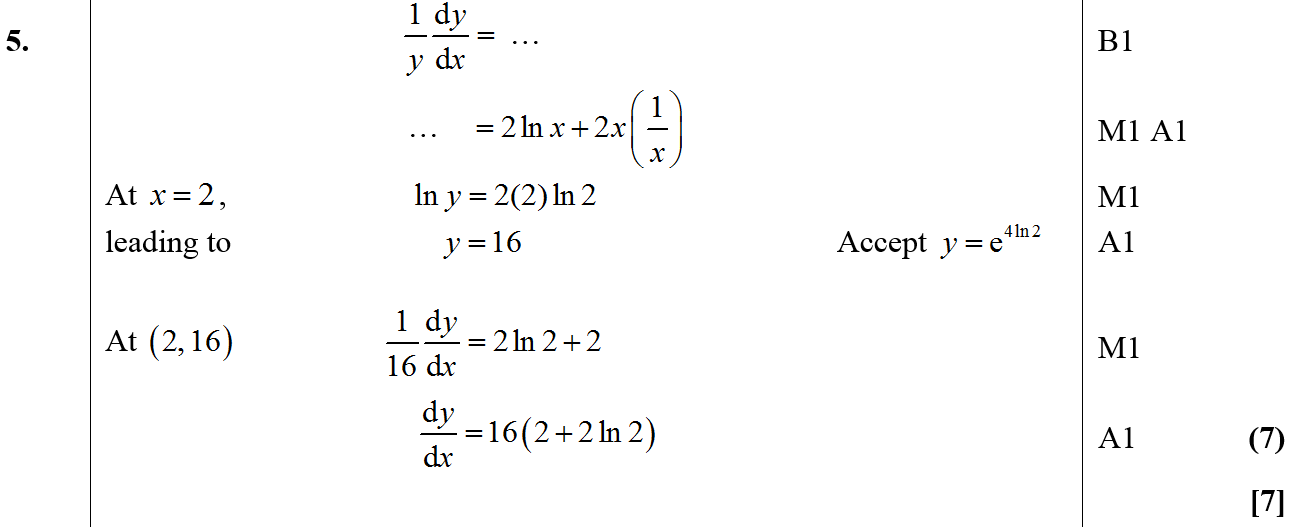 A
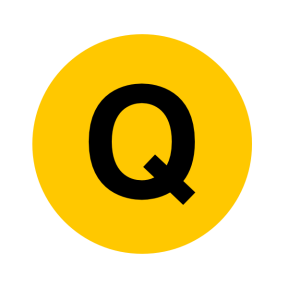 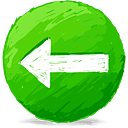 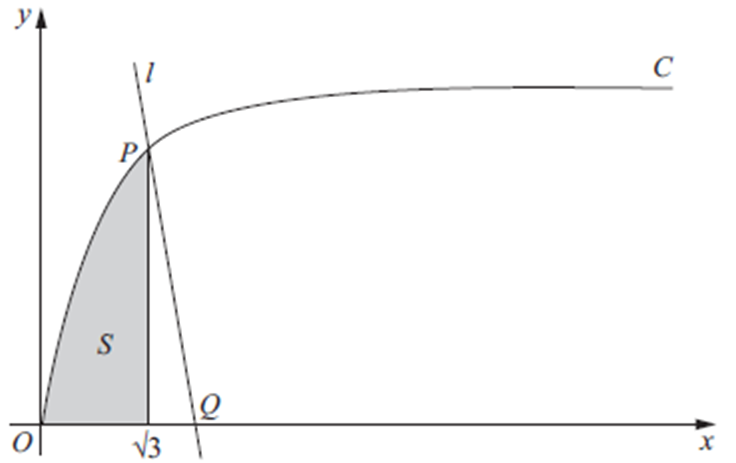 June 2011
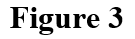 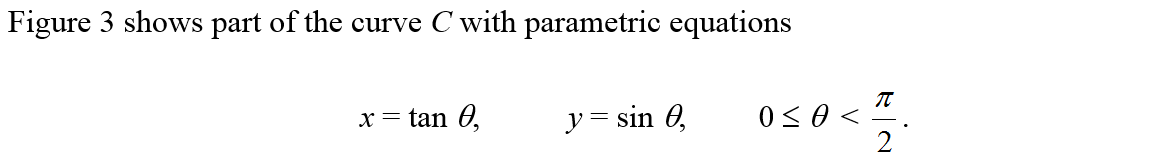 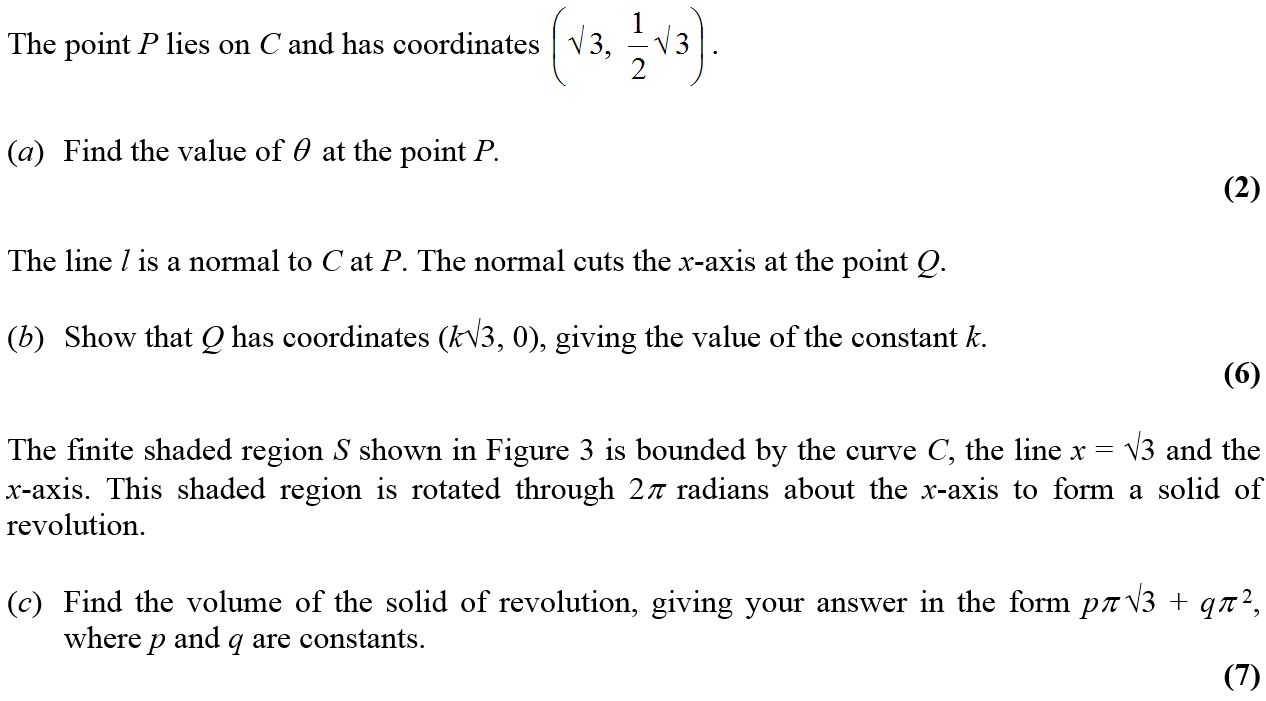 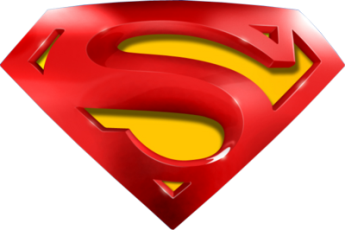 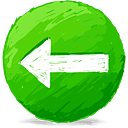 June 2011
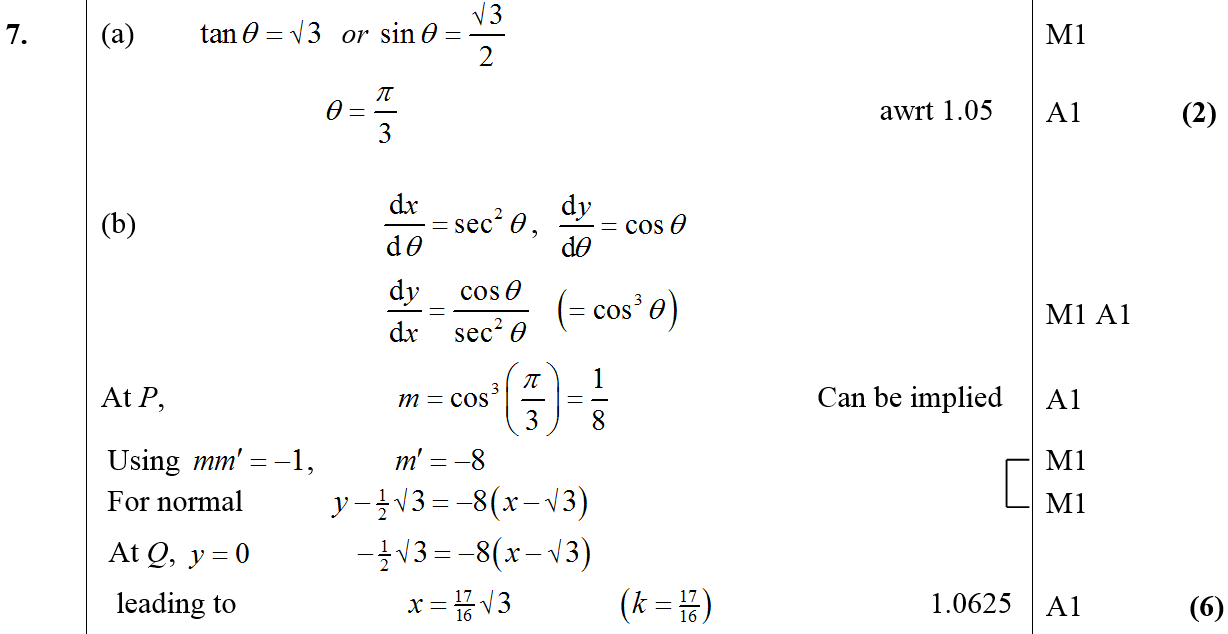 A
B
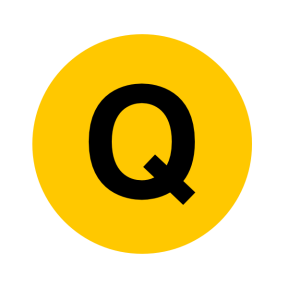 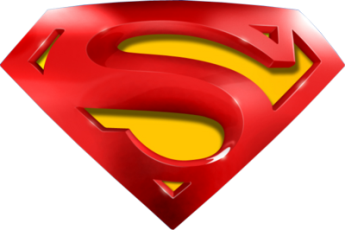 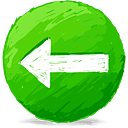 June 2011
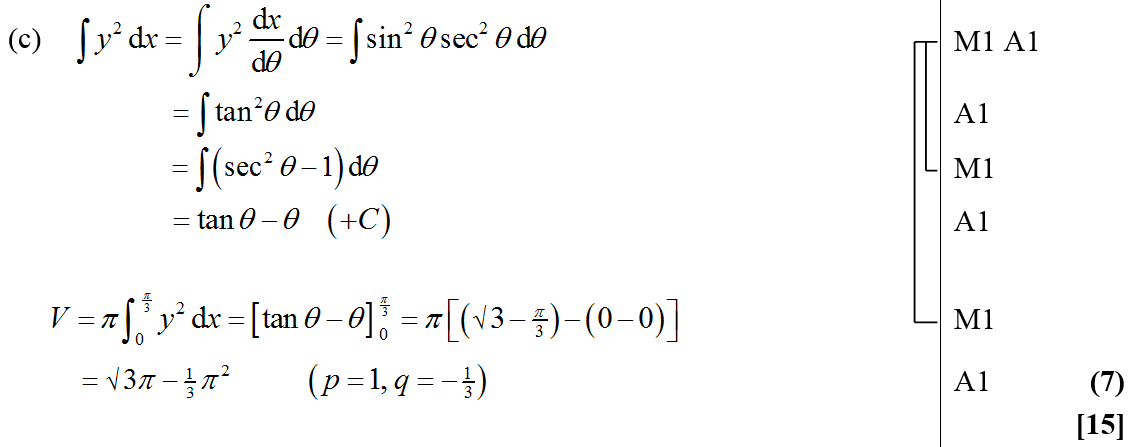 C
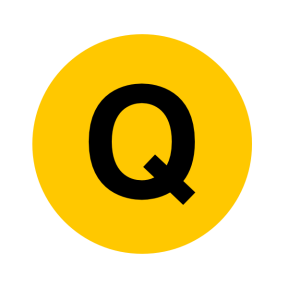 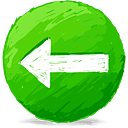 Jan 2012
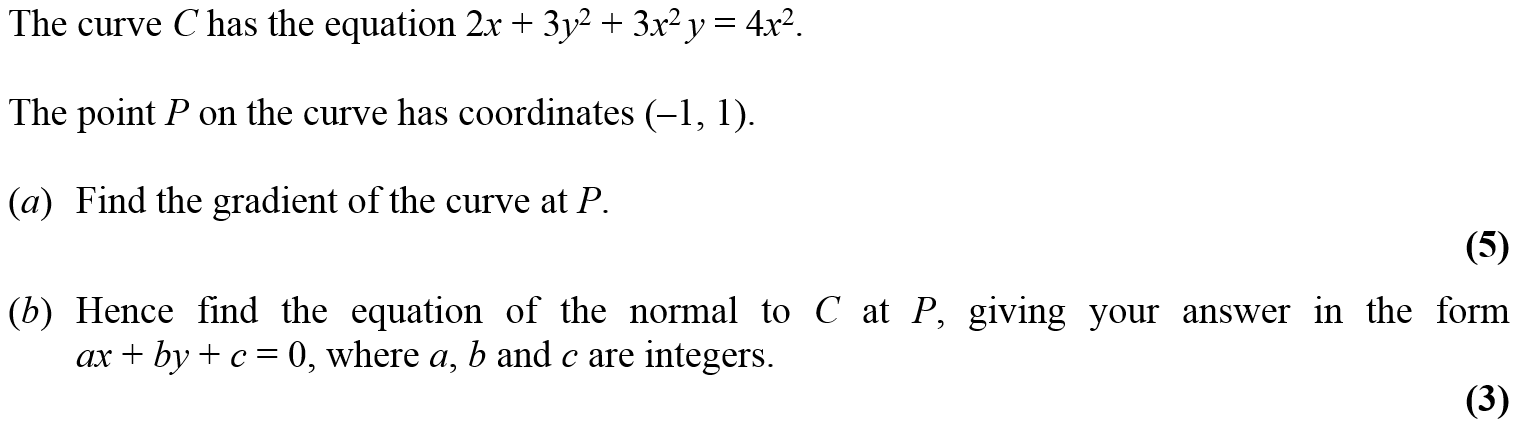 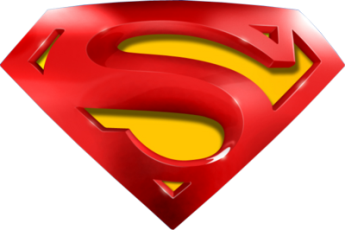 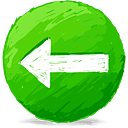 Jan 2012
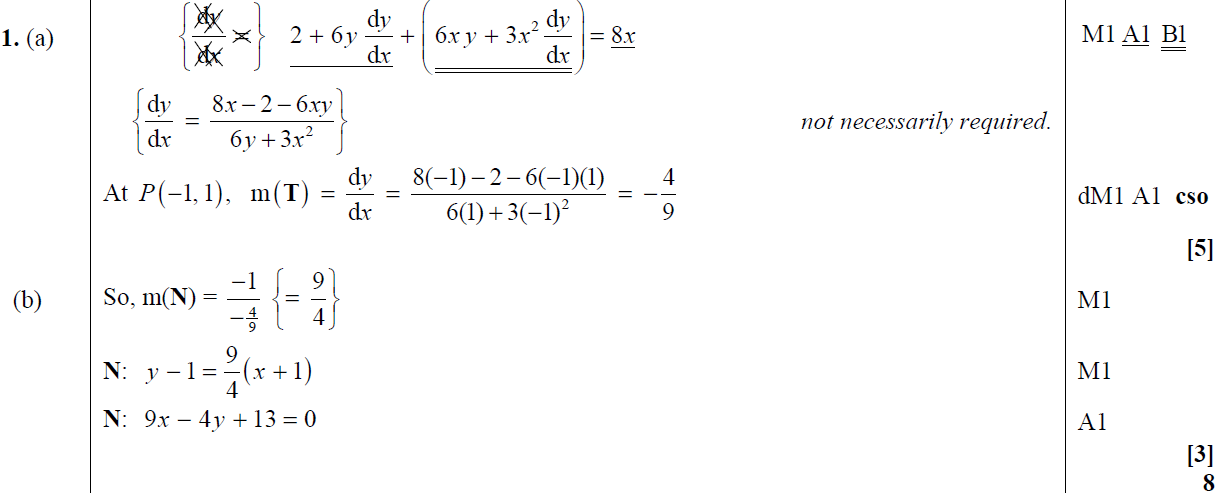 A
B
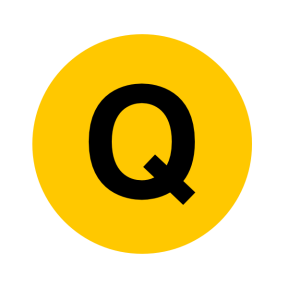 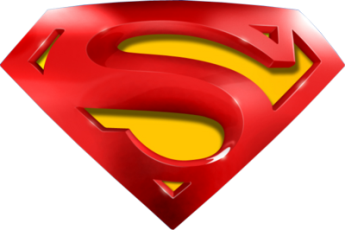 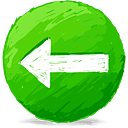 Jan 2012
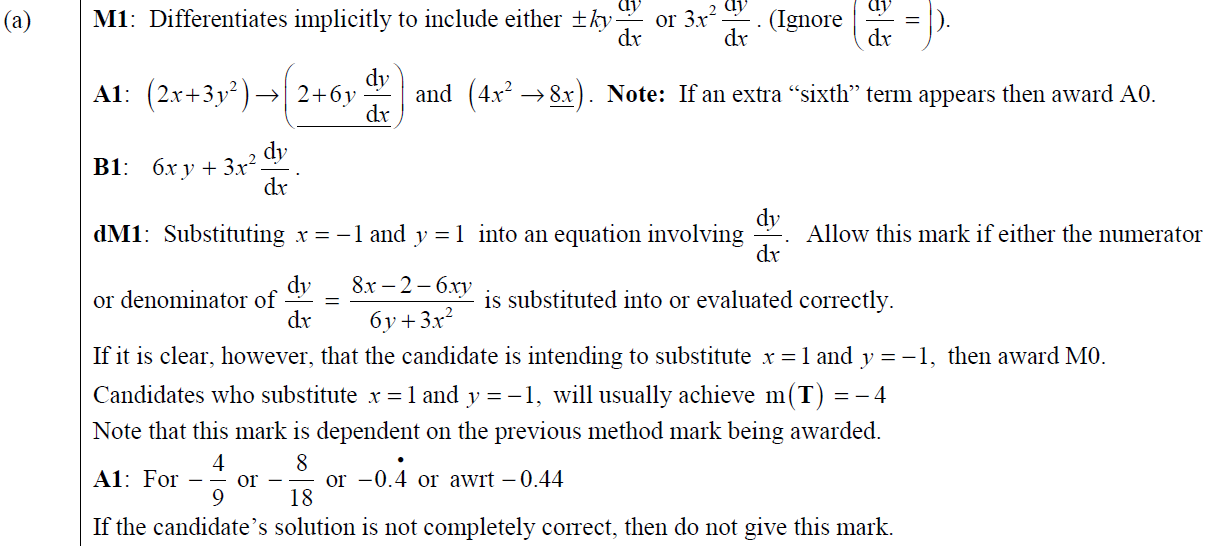 A Notes
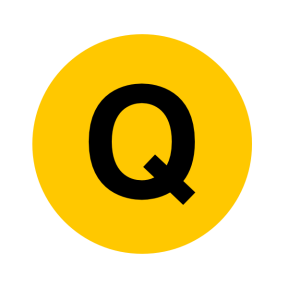 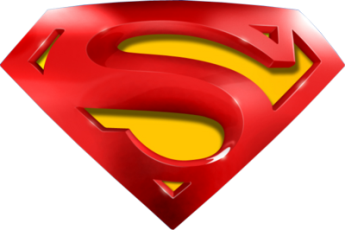 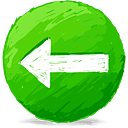 Jan 2012
B Notes
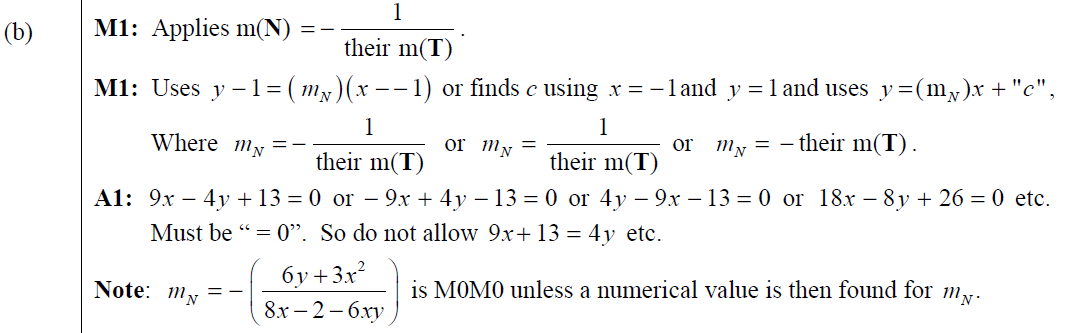 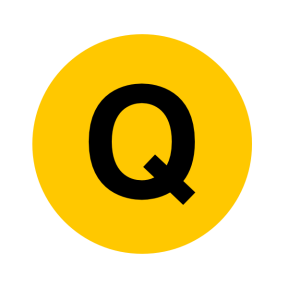 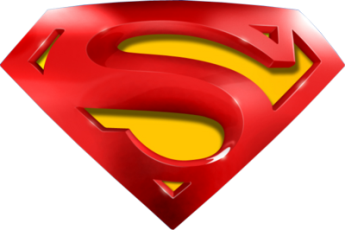 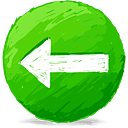 Jan 2012
Alternative A
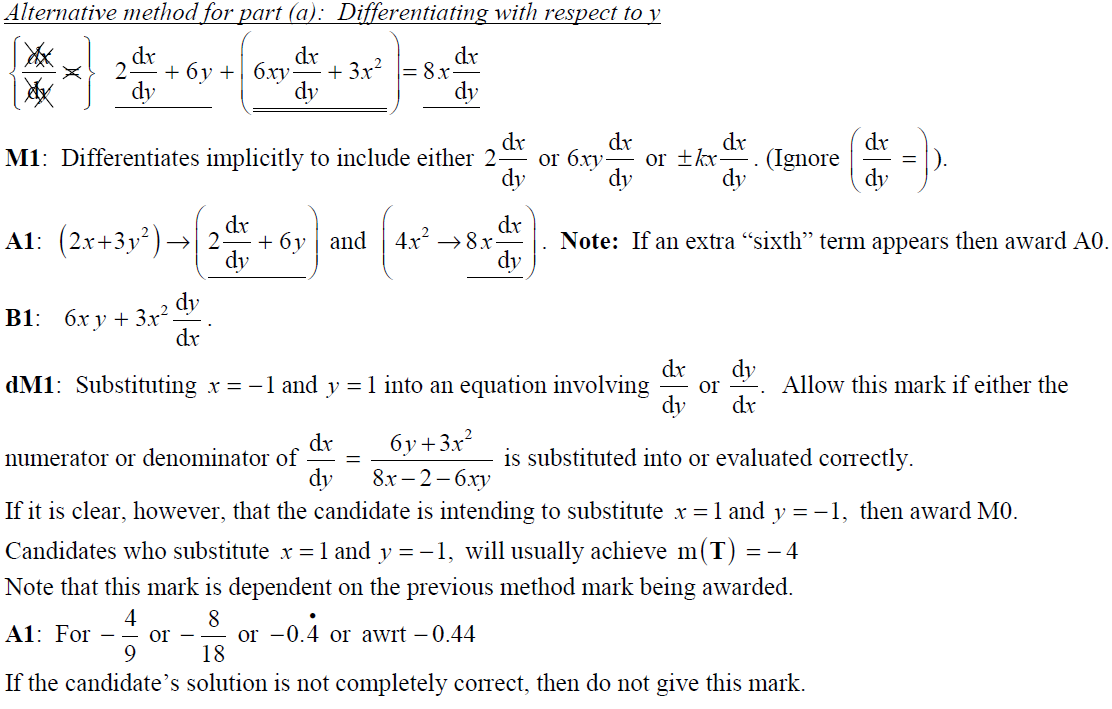 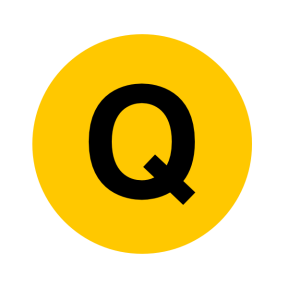 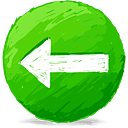 Jan 2012
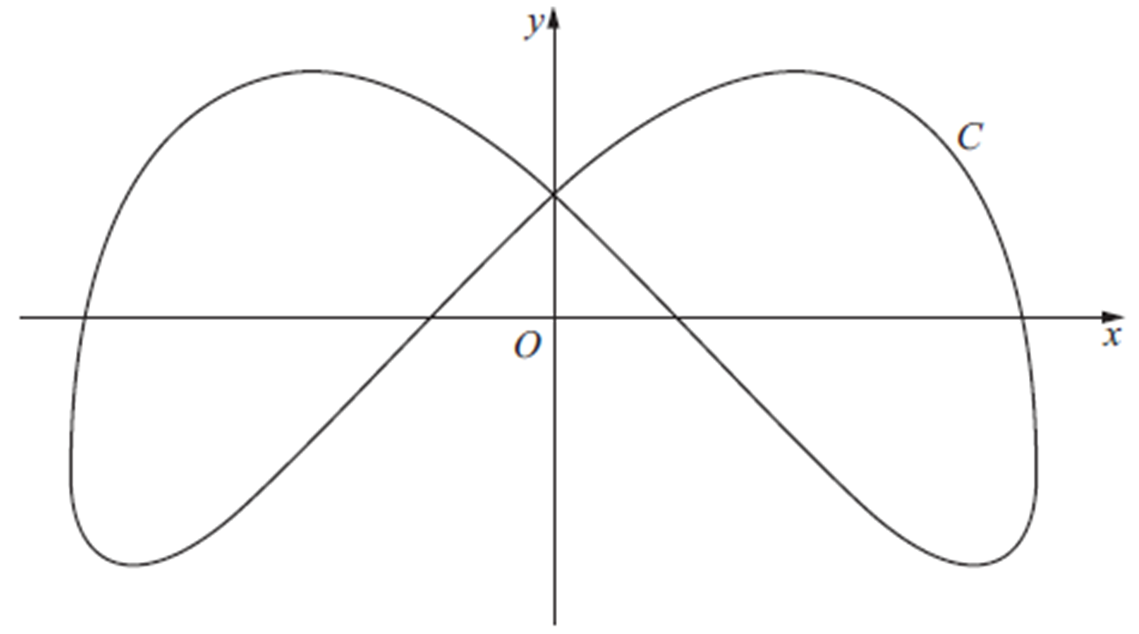 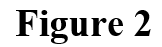 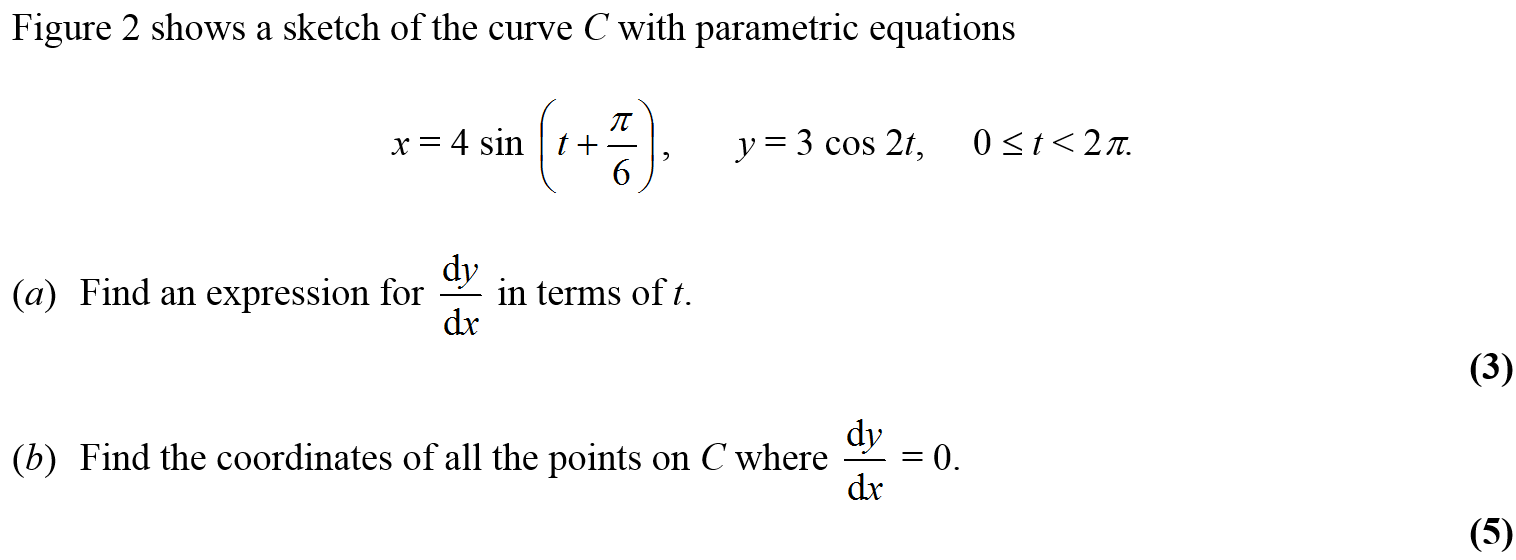 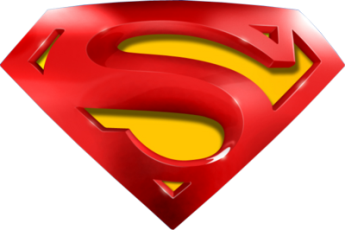 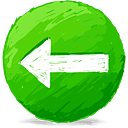 Jan 2012
A
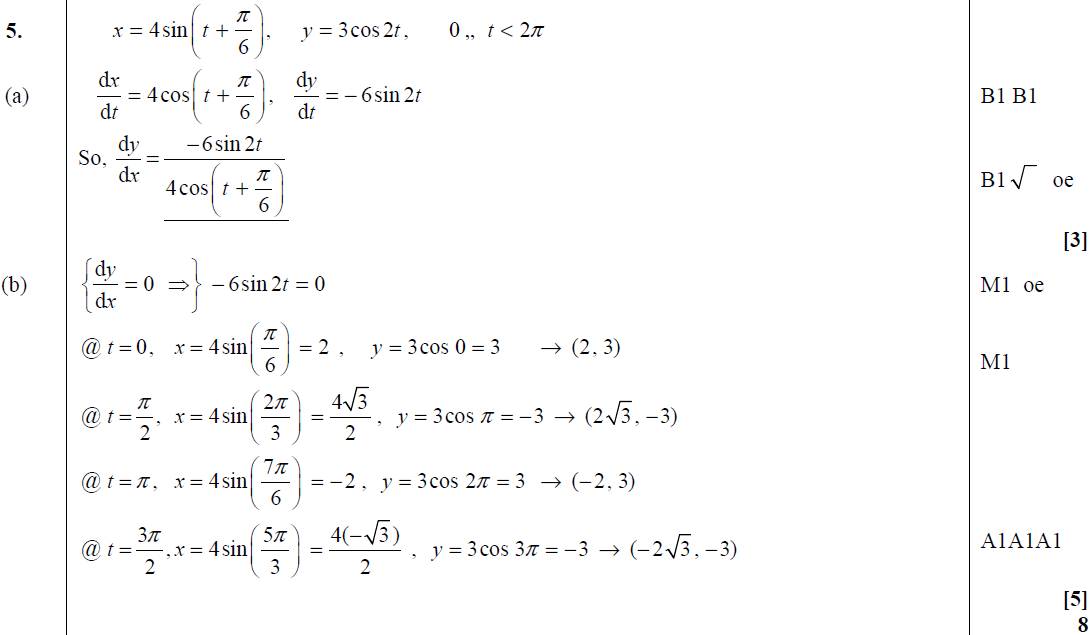 B
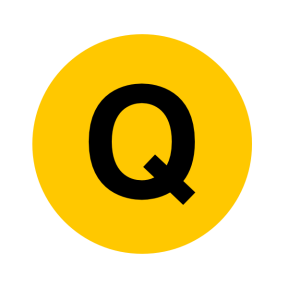 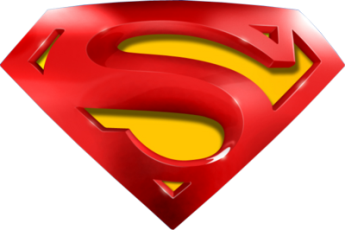 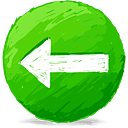 Jan 2012
A Notes
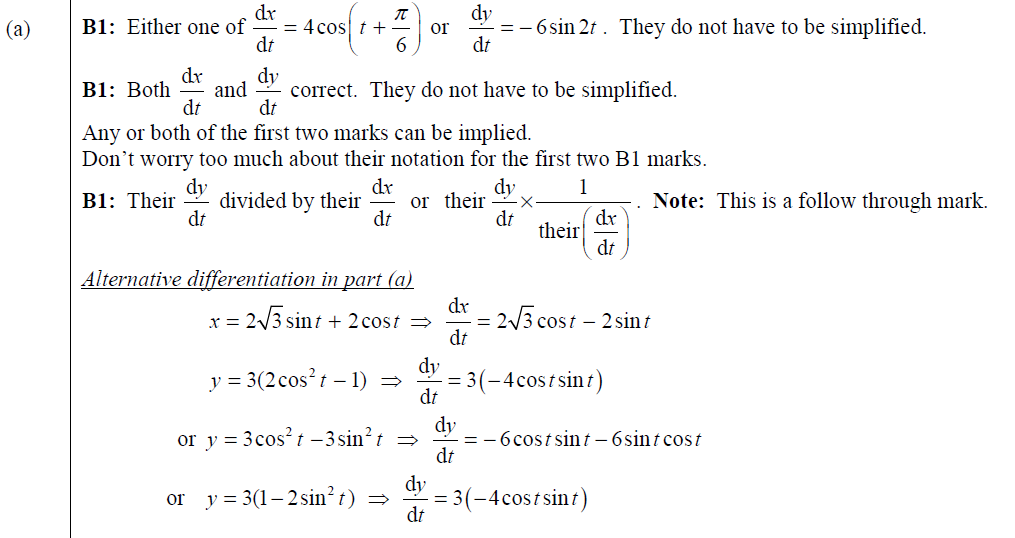 Alternative differentiation for A
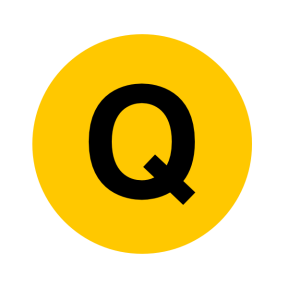 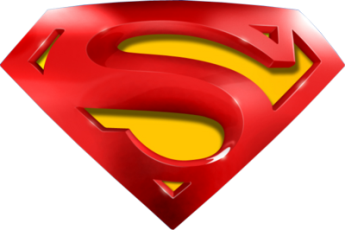 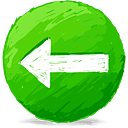 Jan 2012
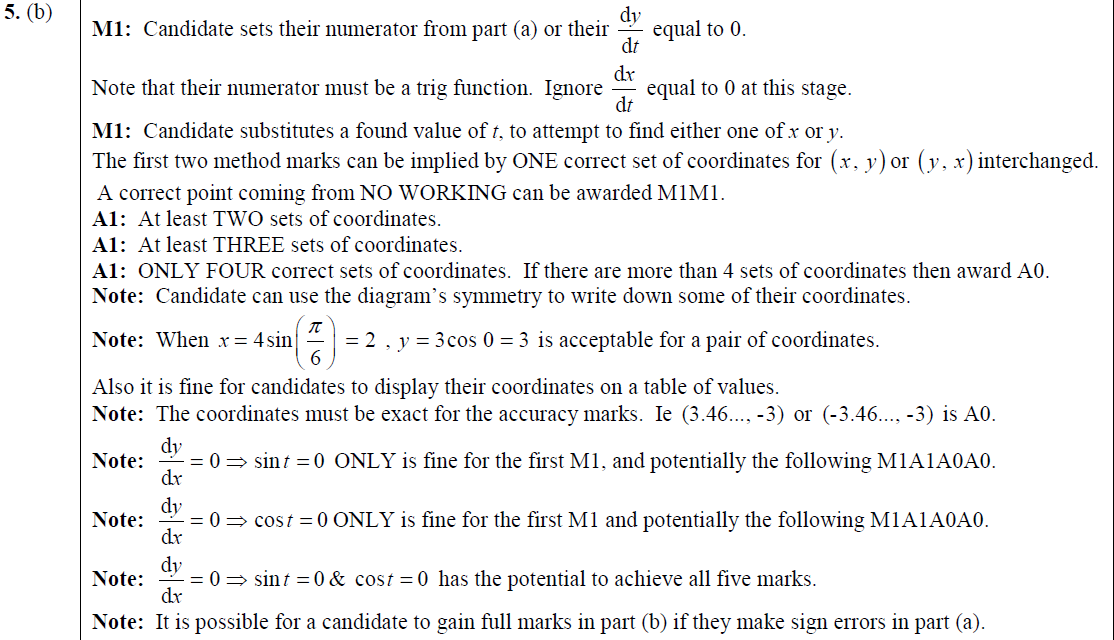 B Notes
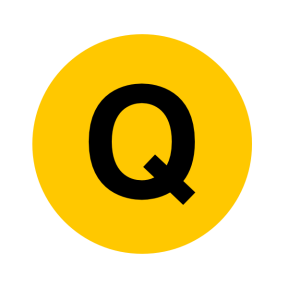 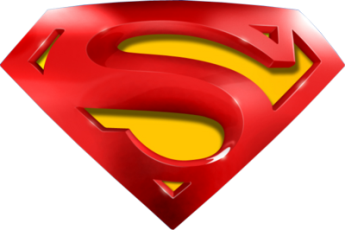 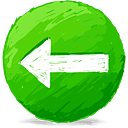 Jan 2012
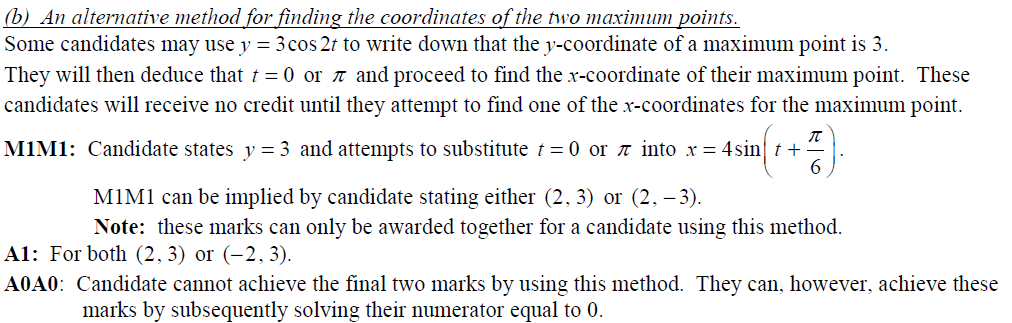 Alternative B
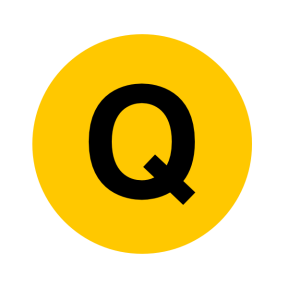 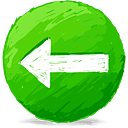 June 2012
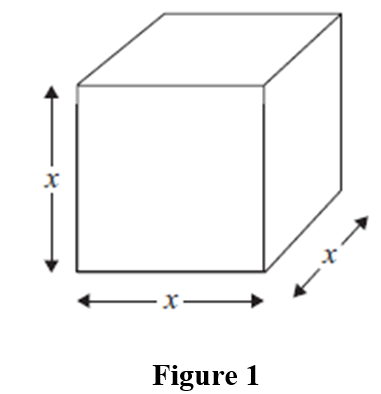 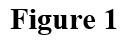 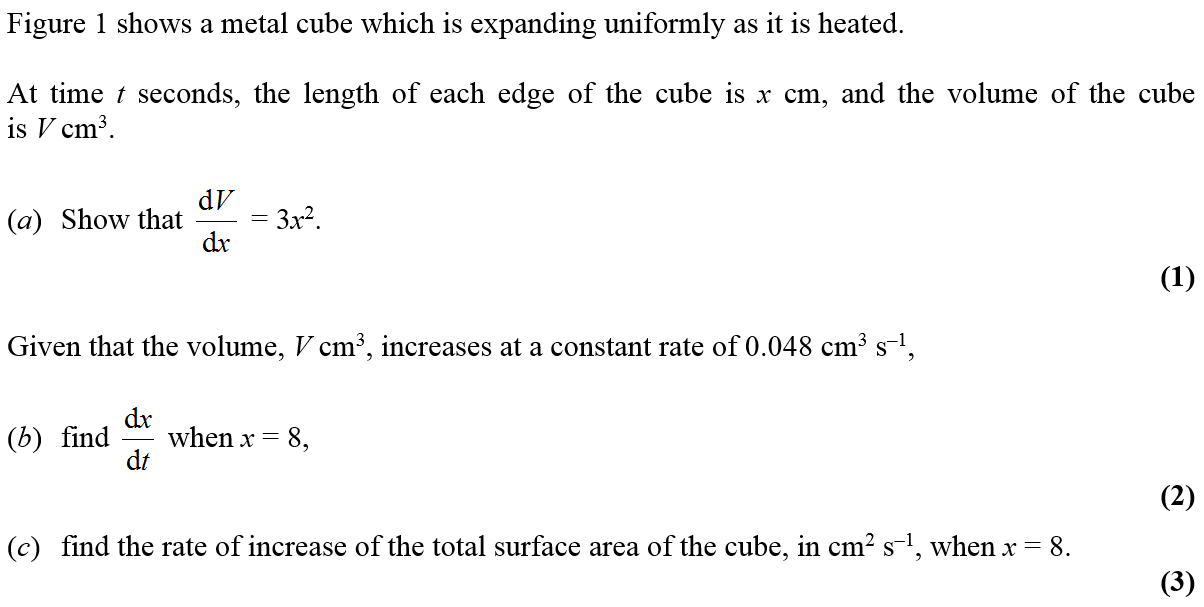 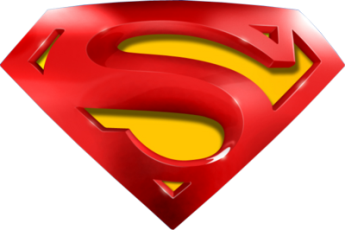 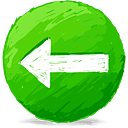 June 2012
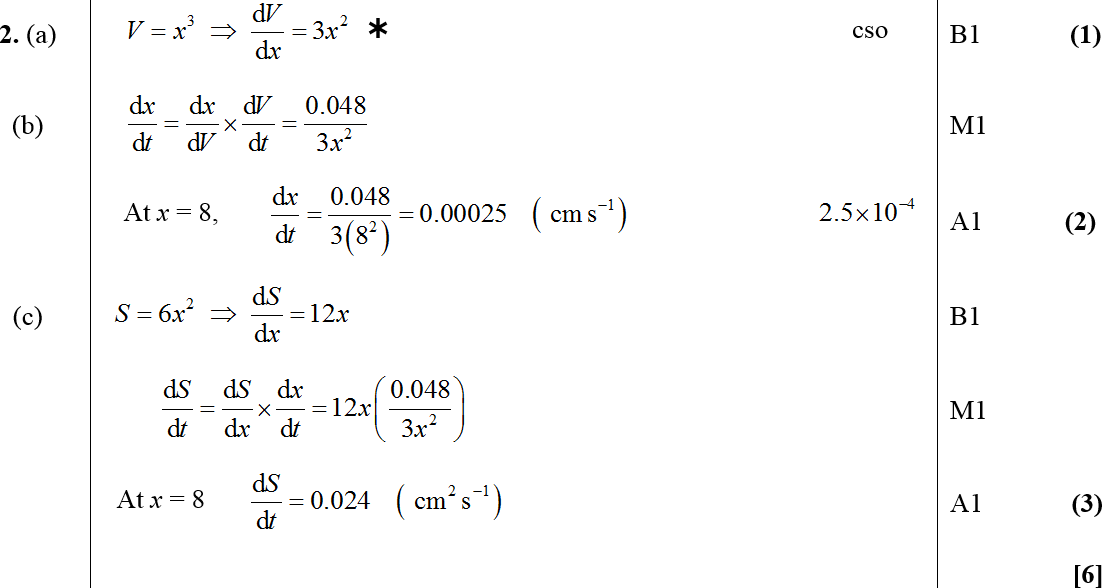 A
B
C
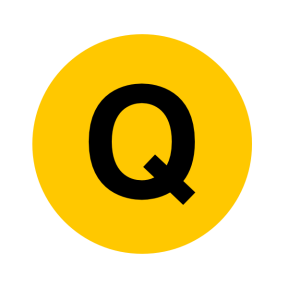 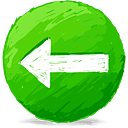 June 2012
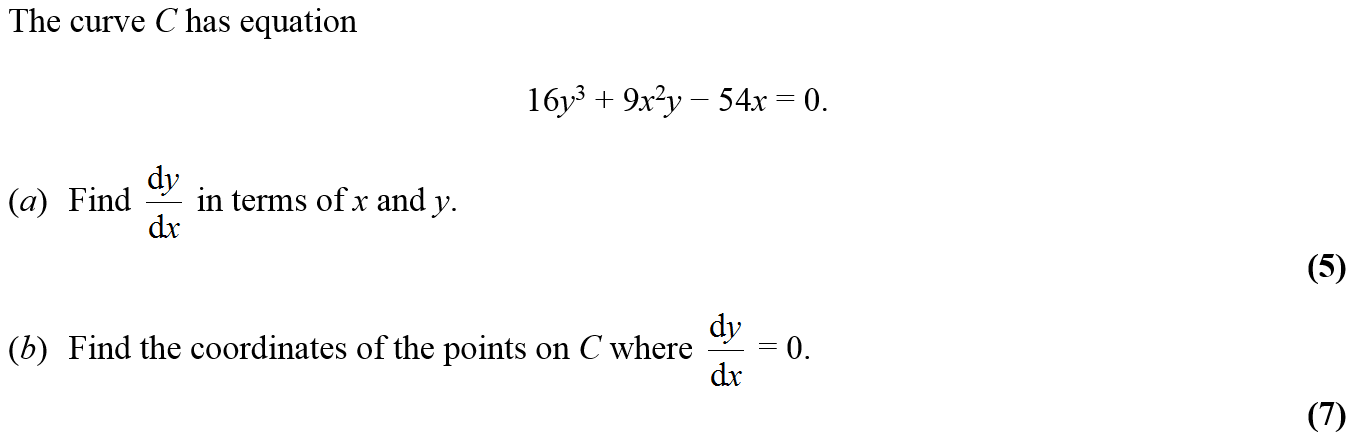 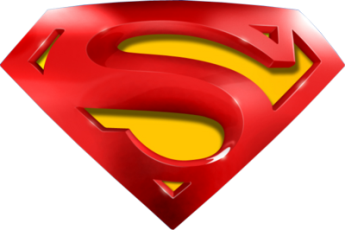 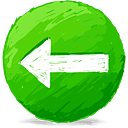 June 2012
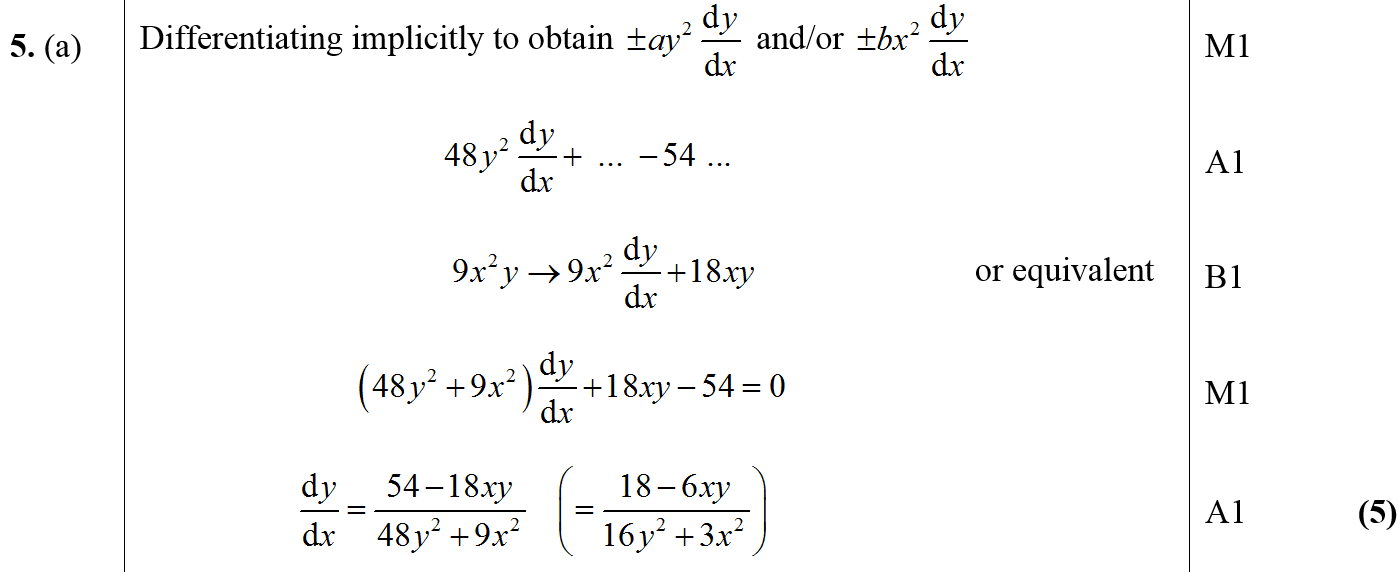 A
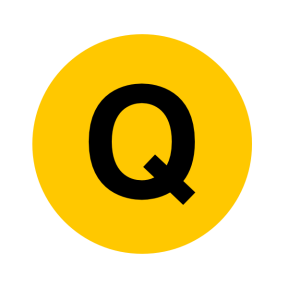 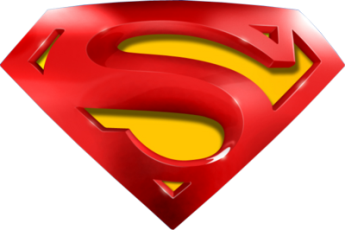 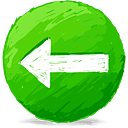 June 2012
B
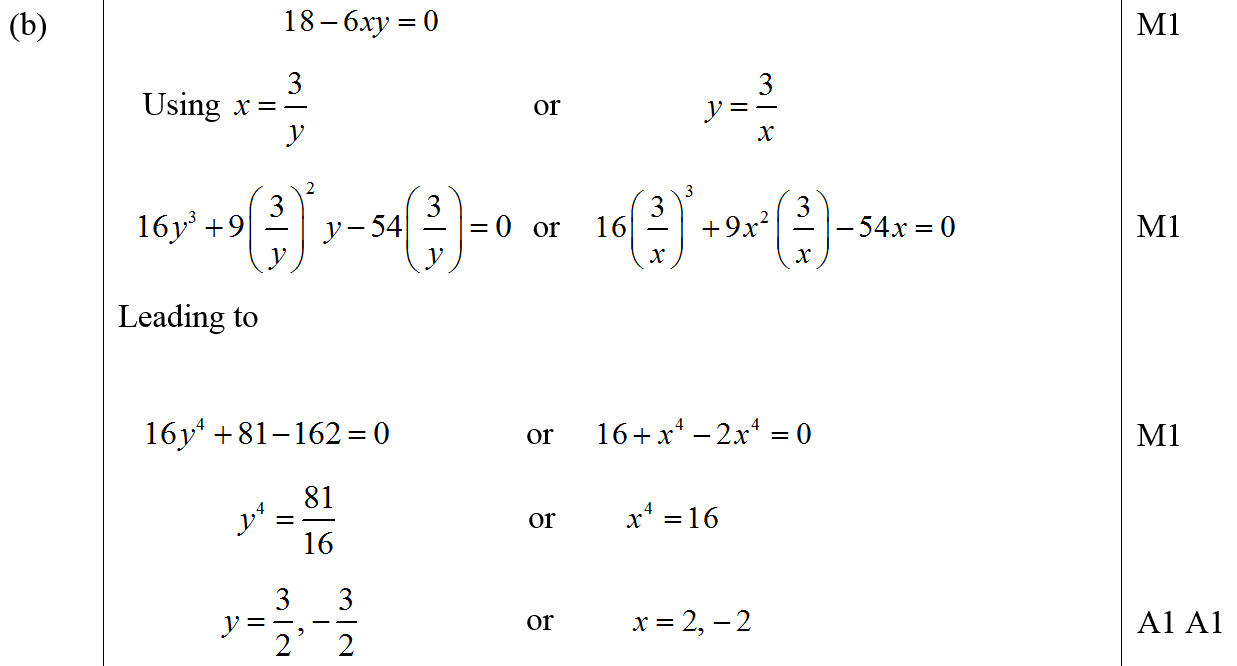 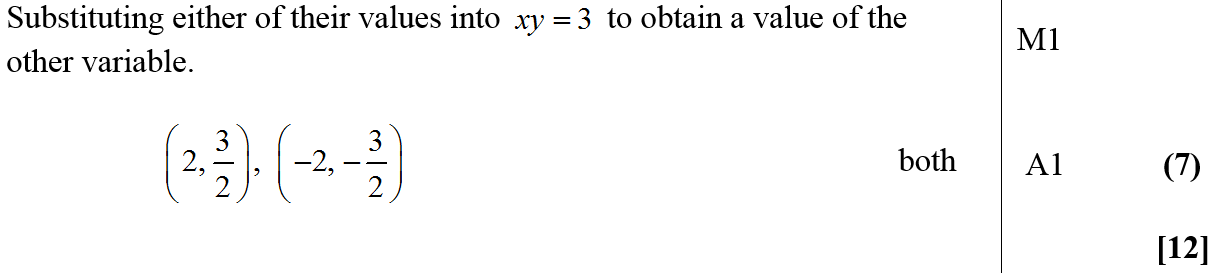 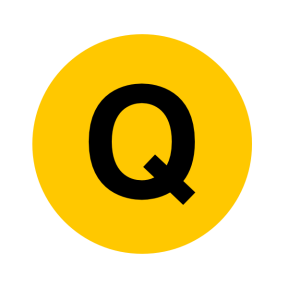 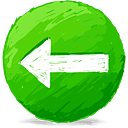 June 2012
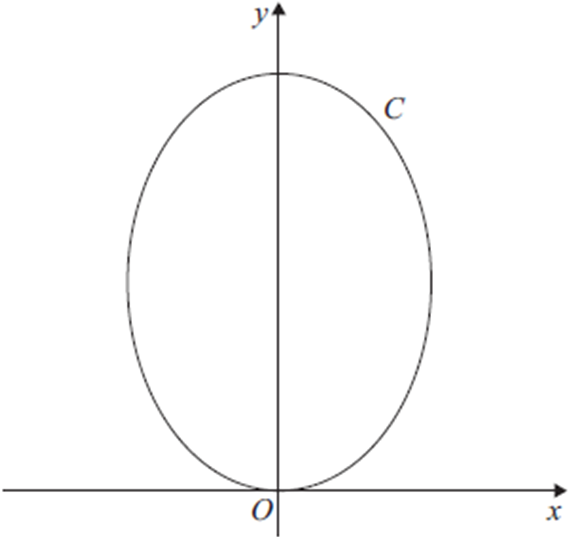 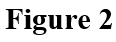 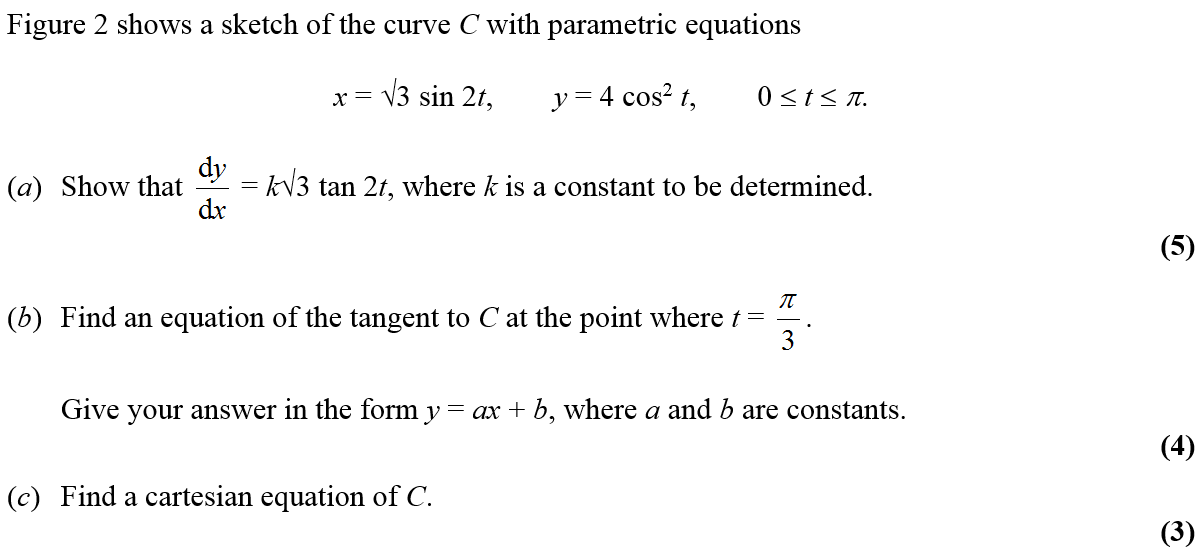 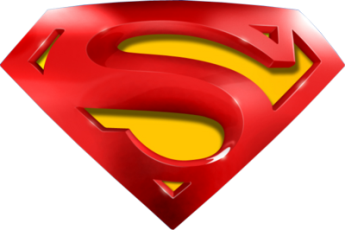 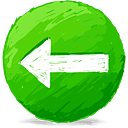 June 2012
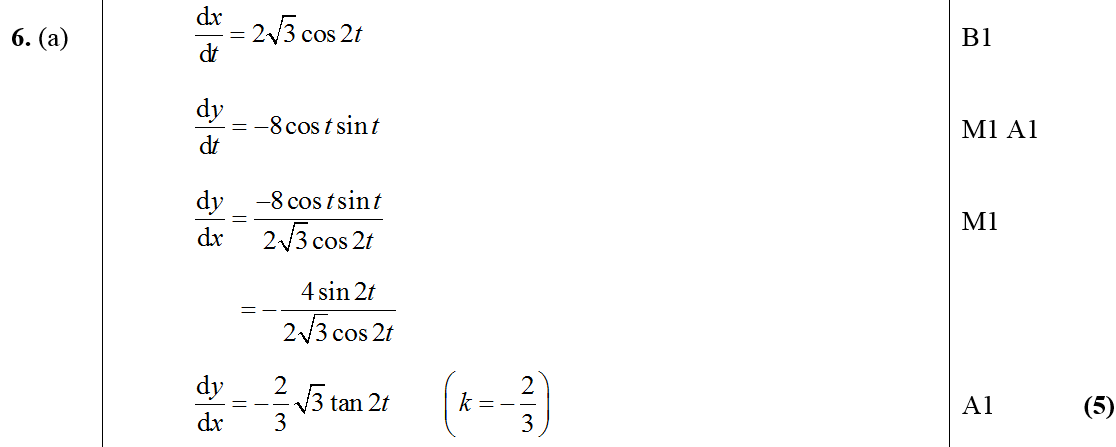 A
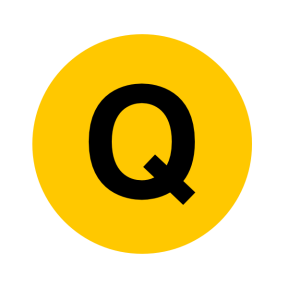 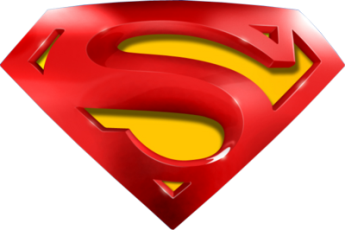 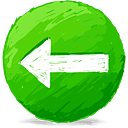 June 2012
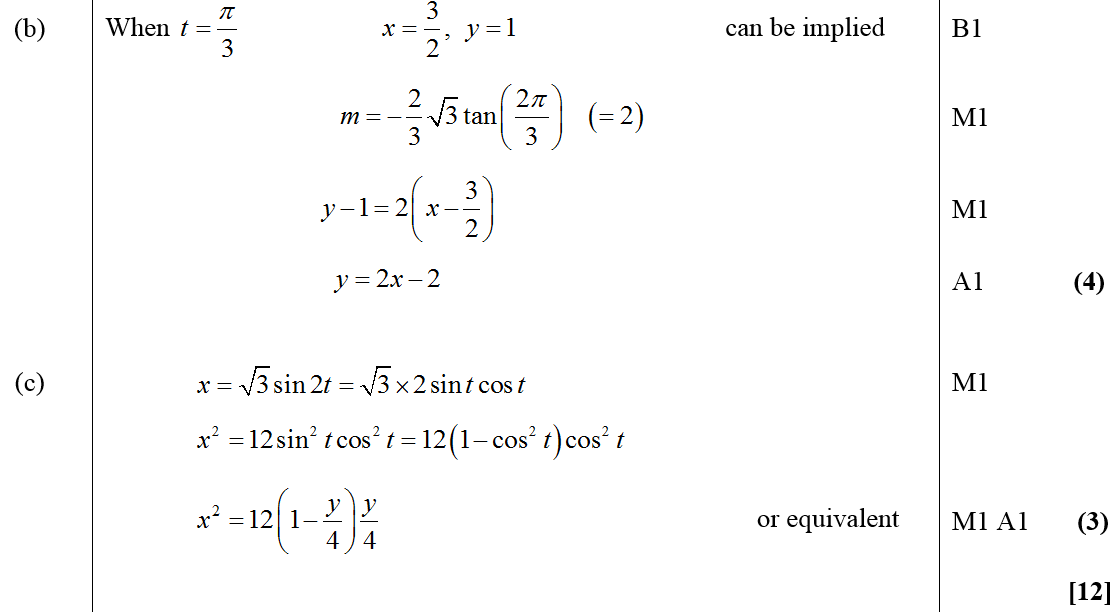 B
C
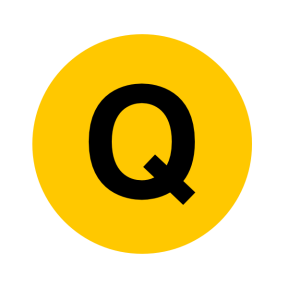 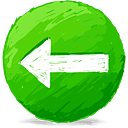 Jan 2013
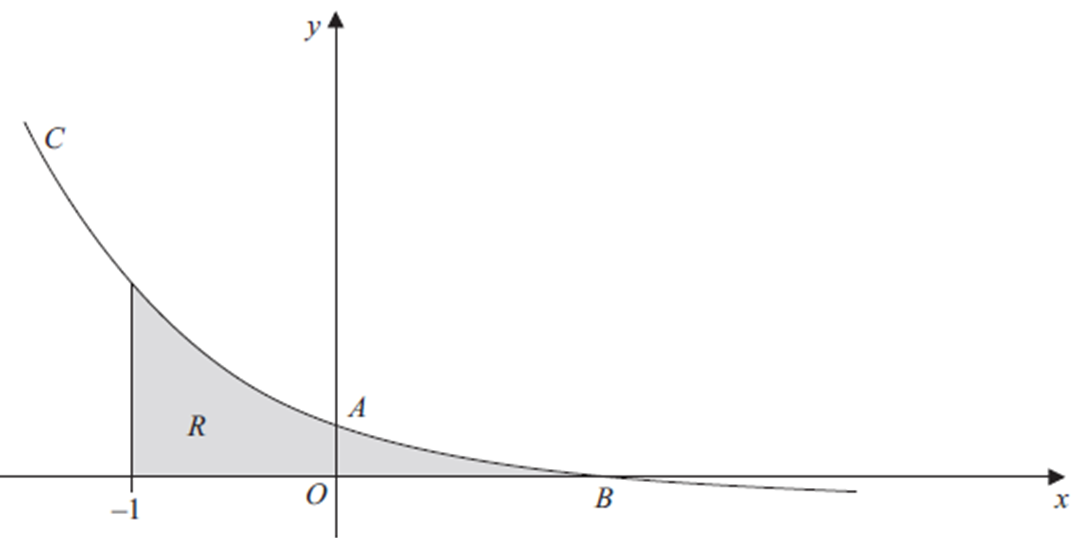 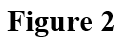 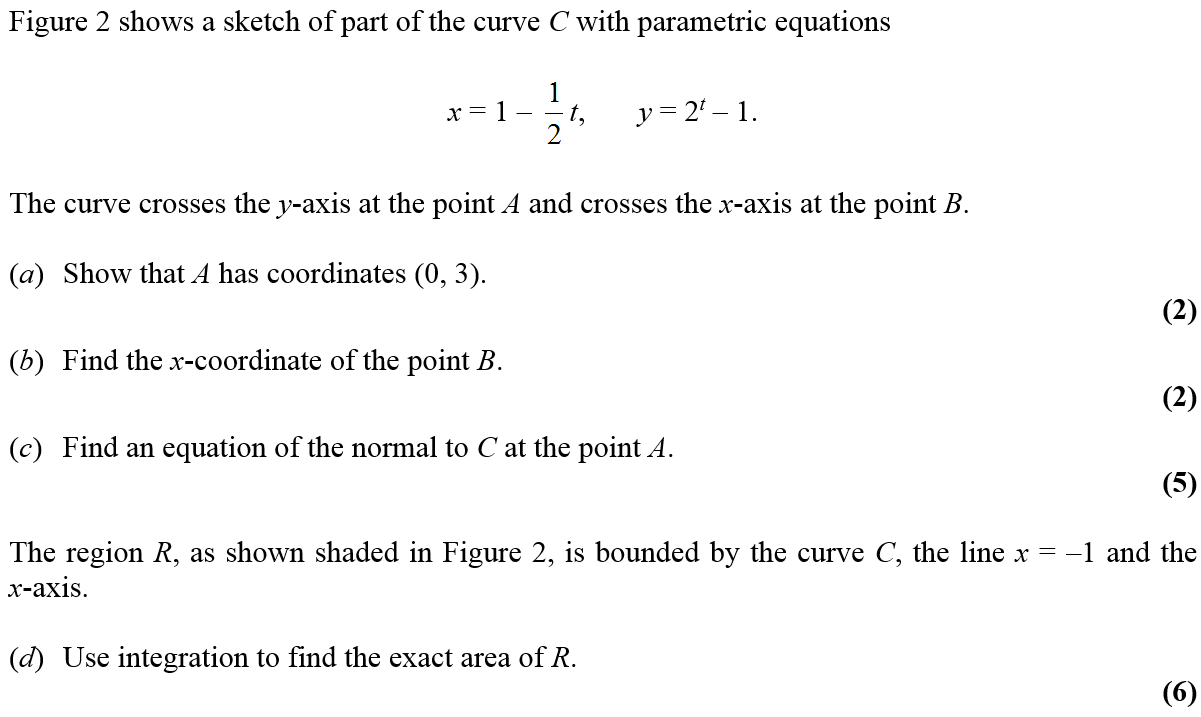 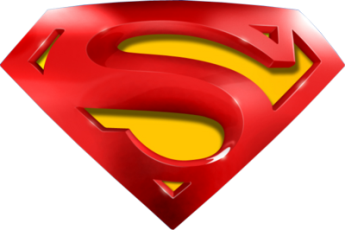 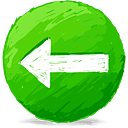 Jan 2013
A
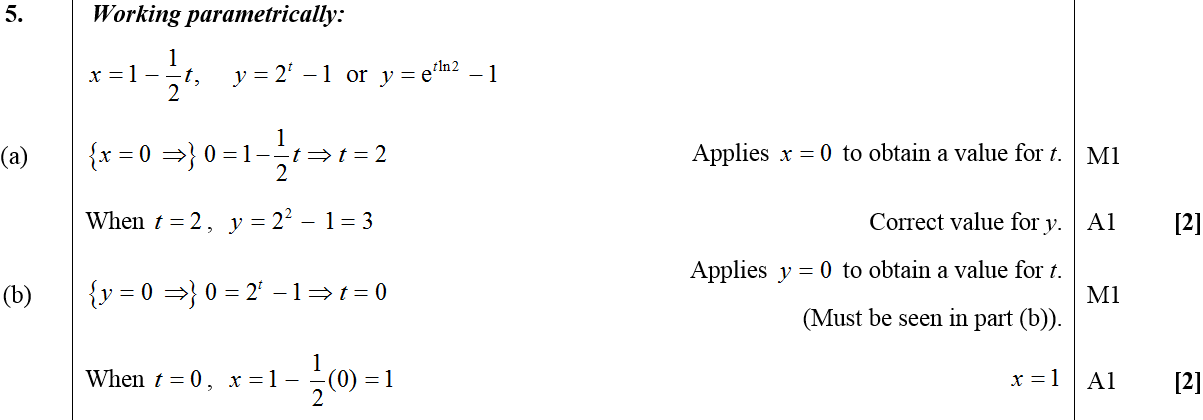 B
C
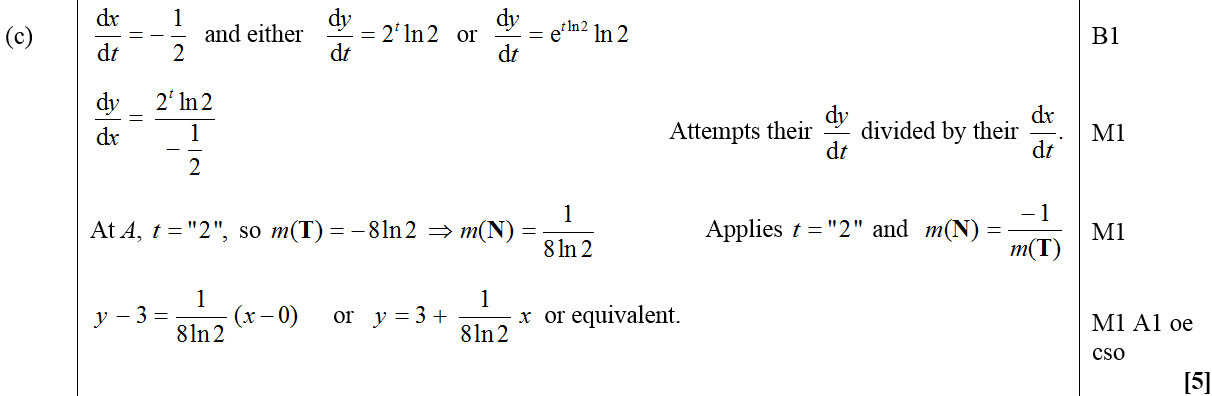 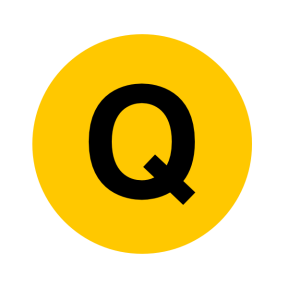 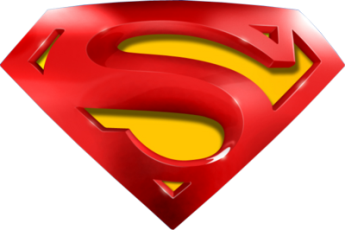 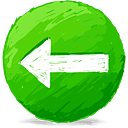 Jan 2013
D
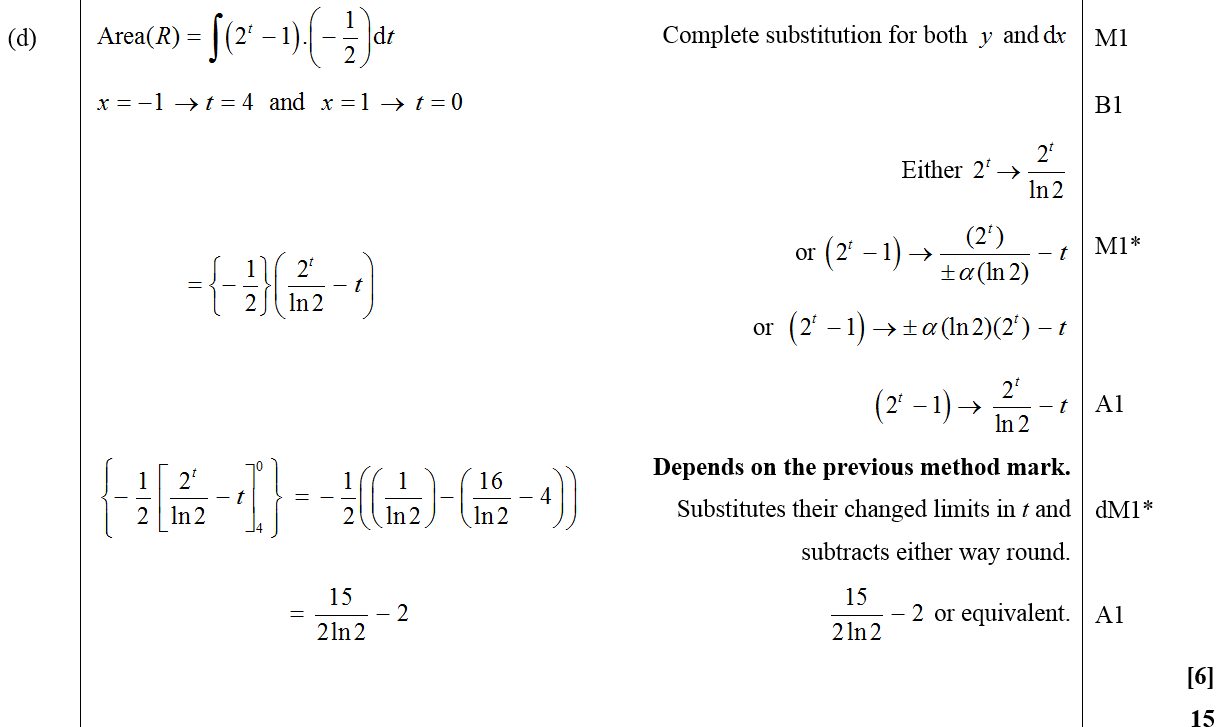 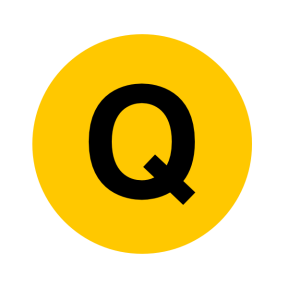 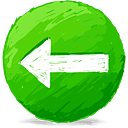 June 2013
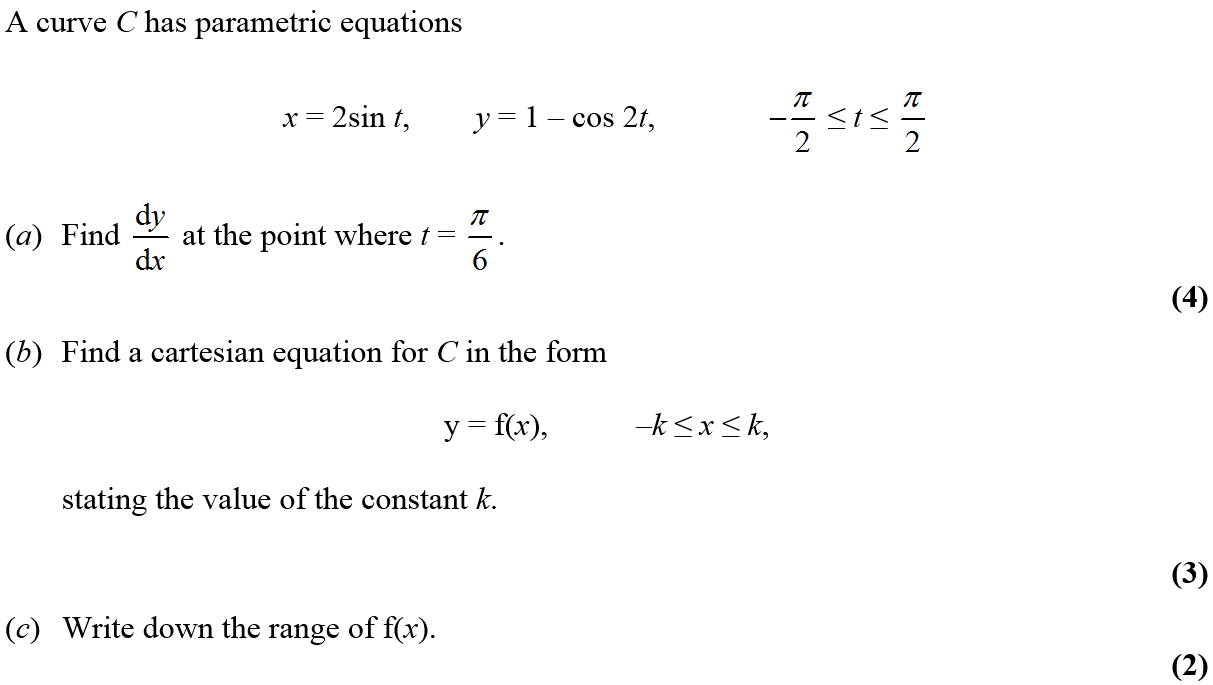 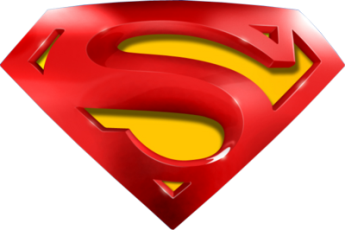 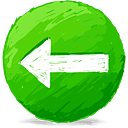 June 2013
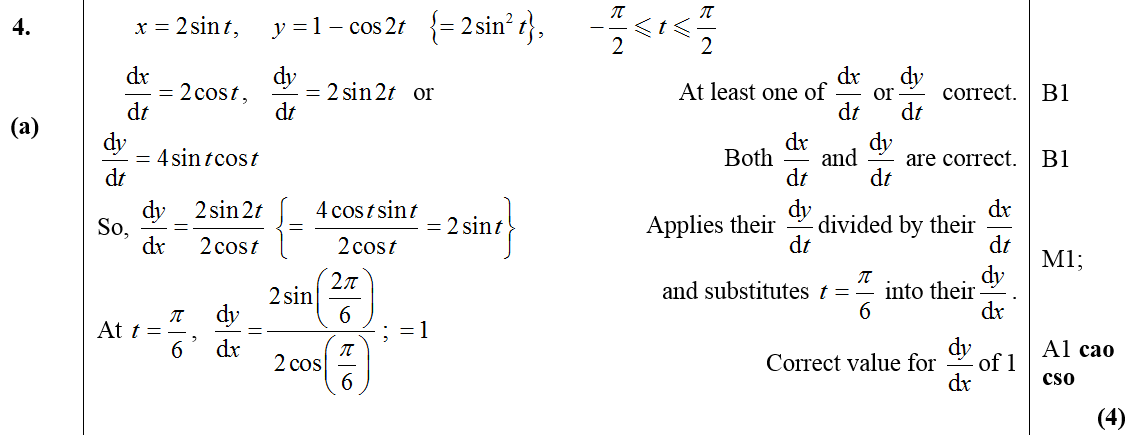 A
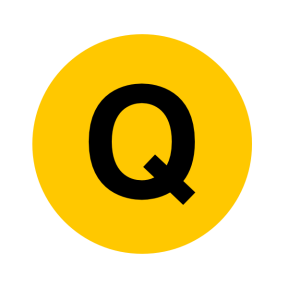 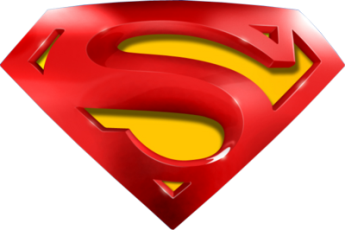 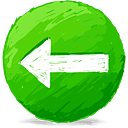 June 2013
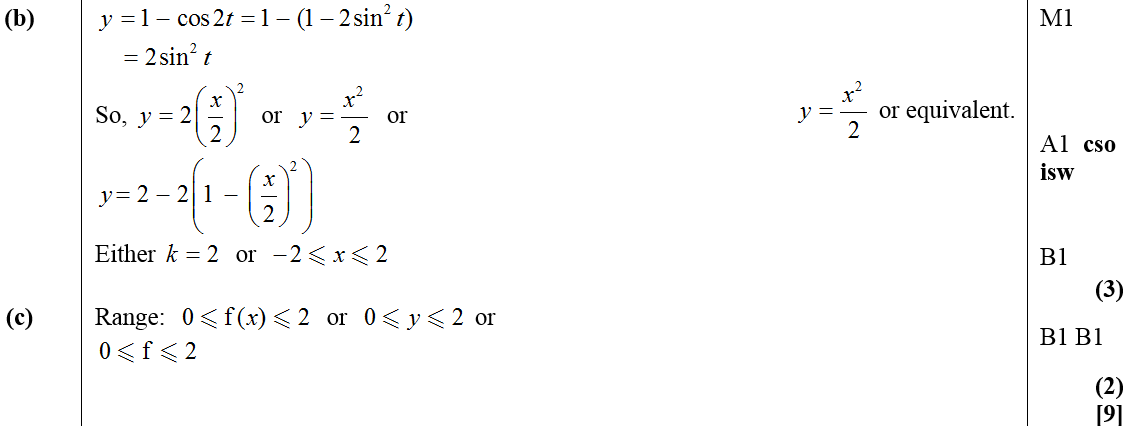 B
C
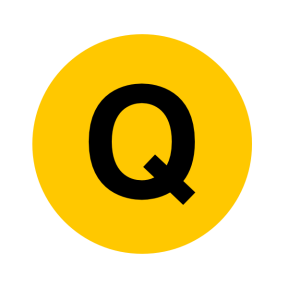 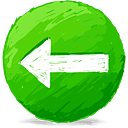 June 2013
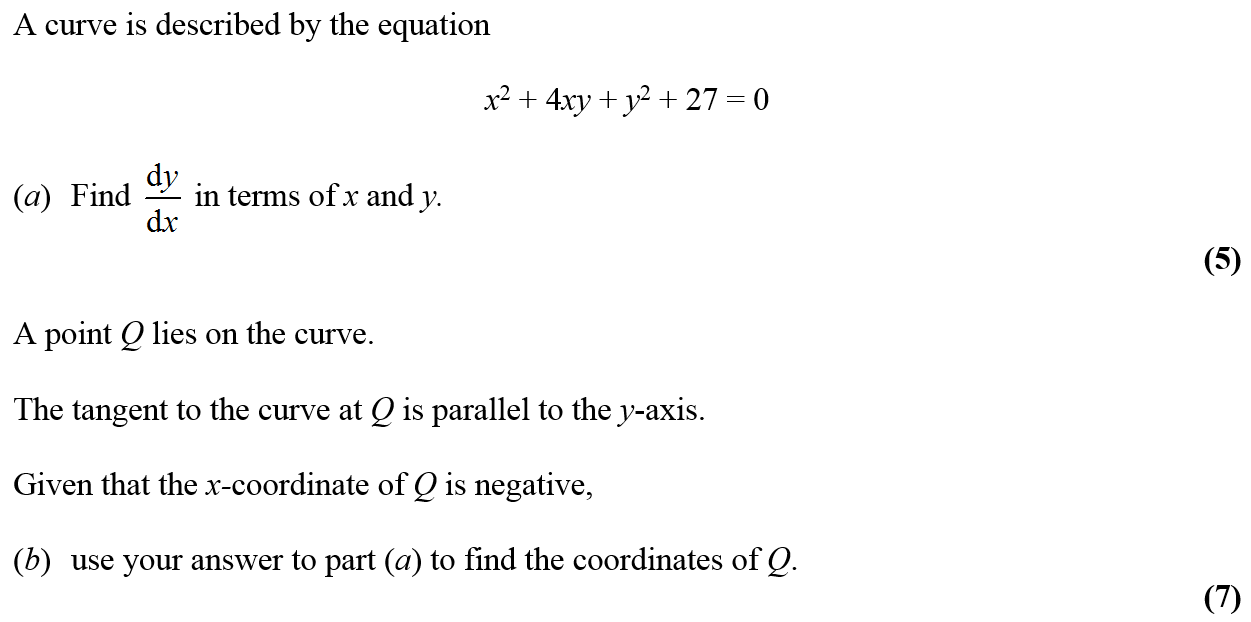 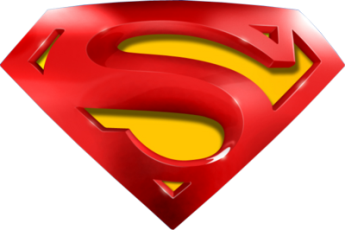 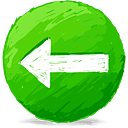 June 2013
A
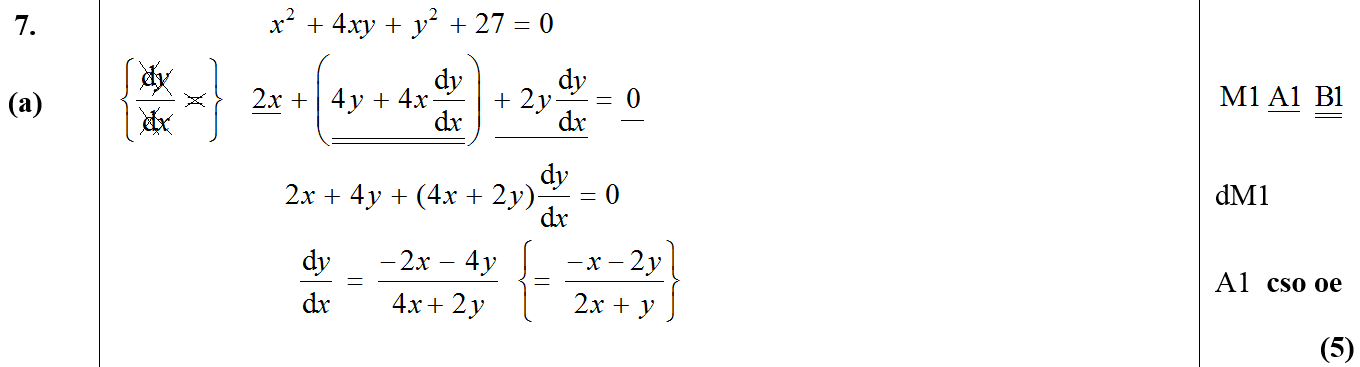 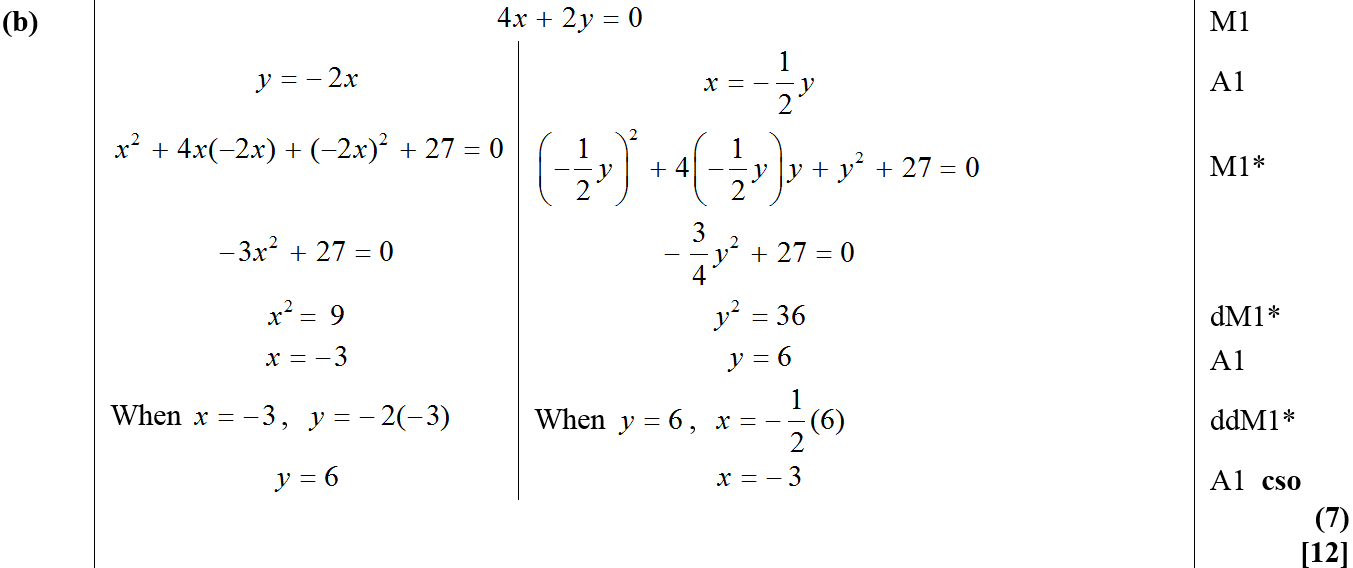 B
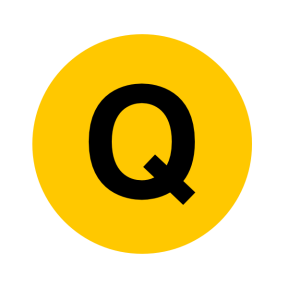 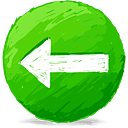 June 2014
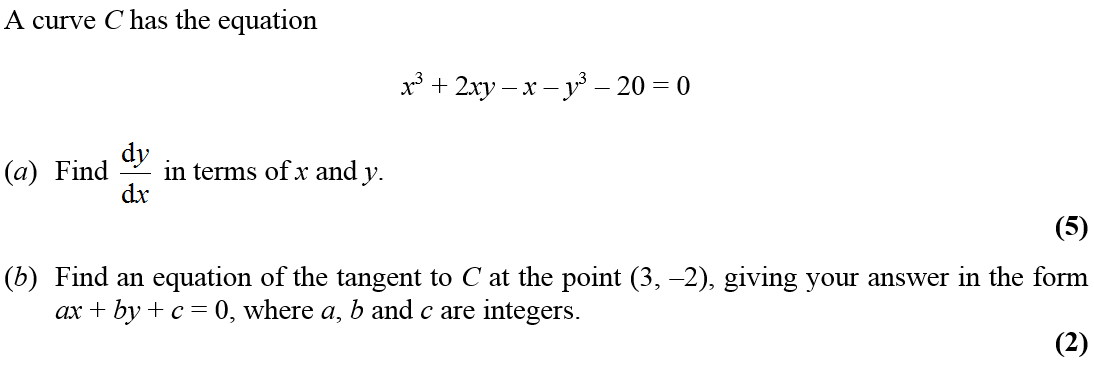 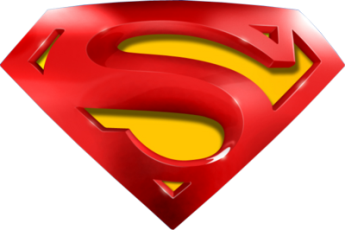 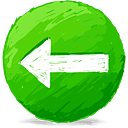 June 2014
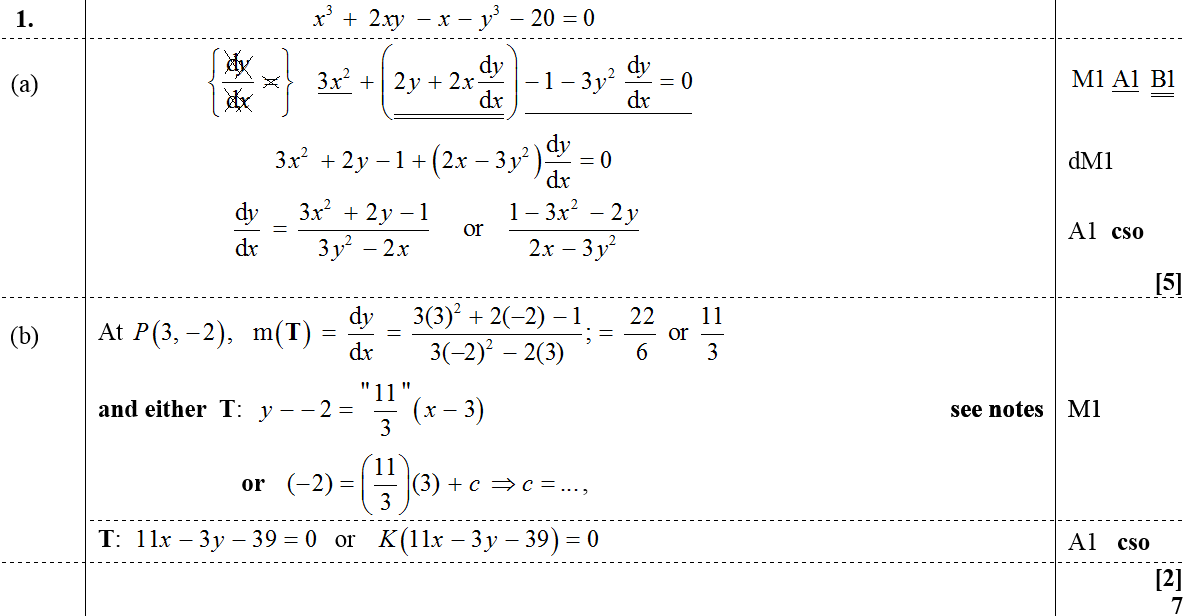 A
B
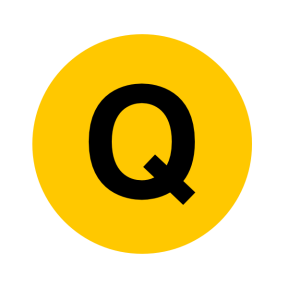 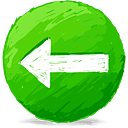 June 2014
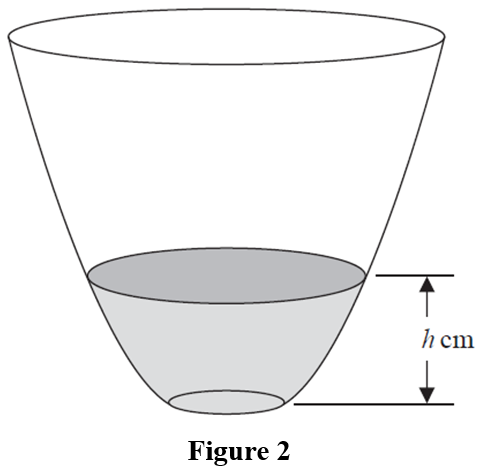 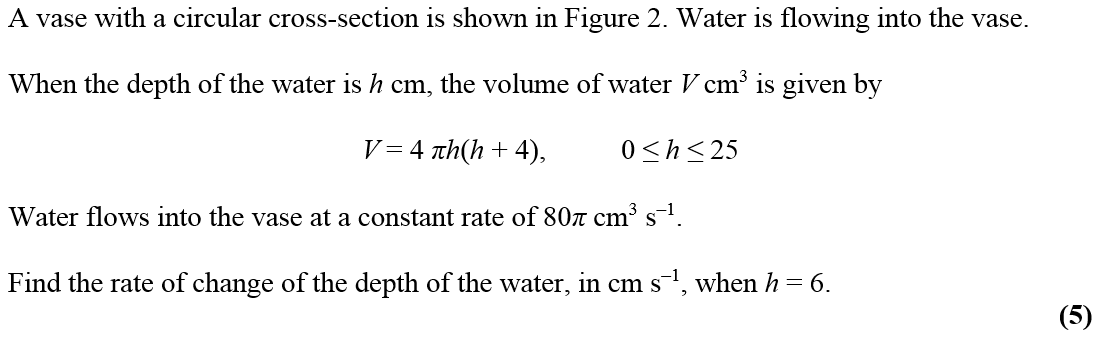 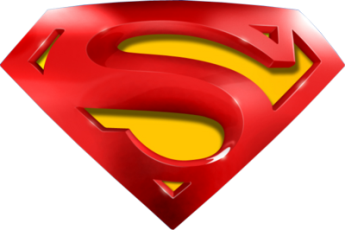 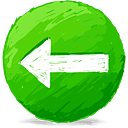 June 2014
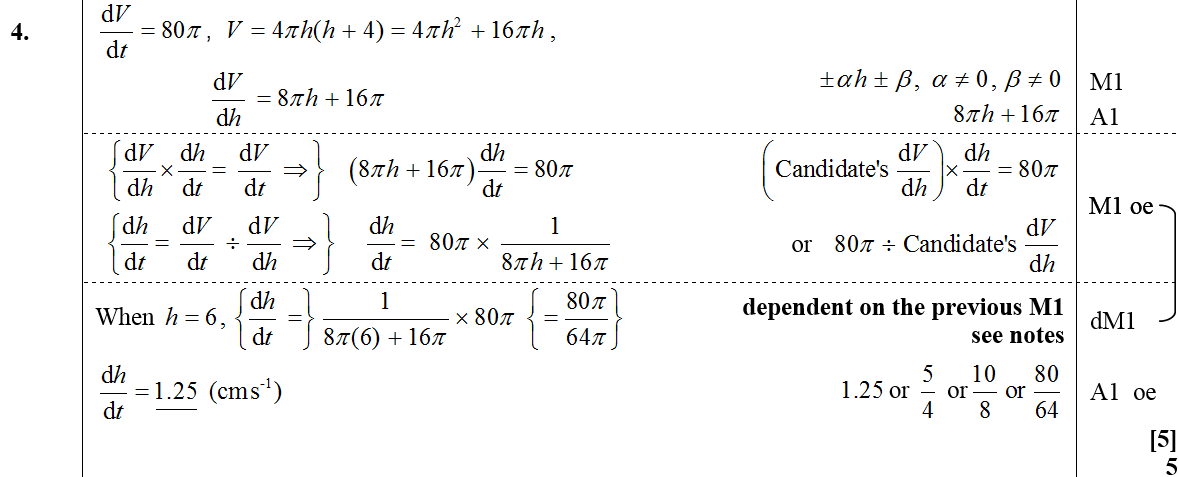 A
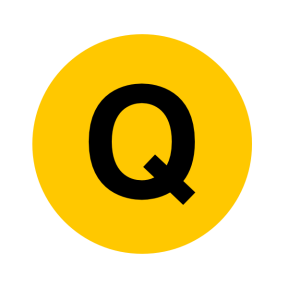 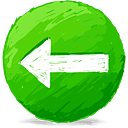 June 2014
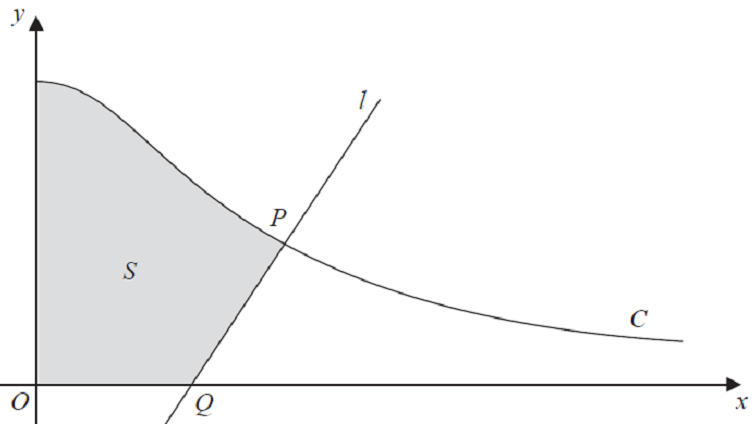 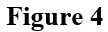 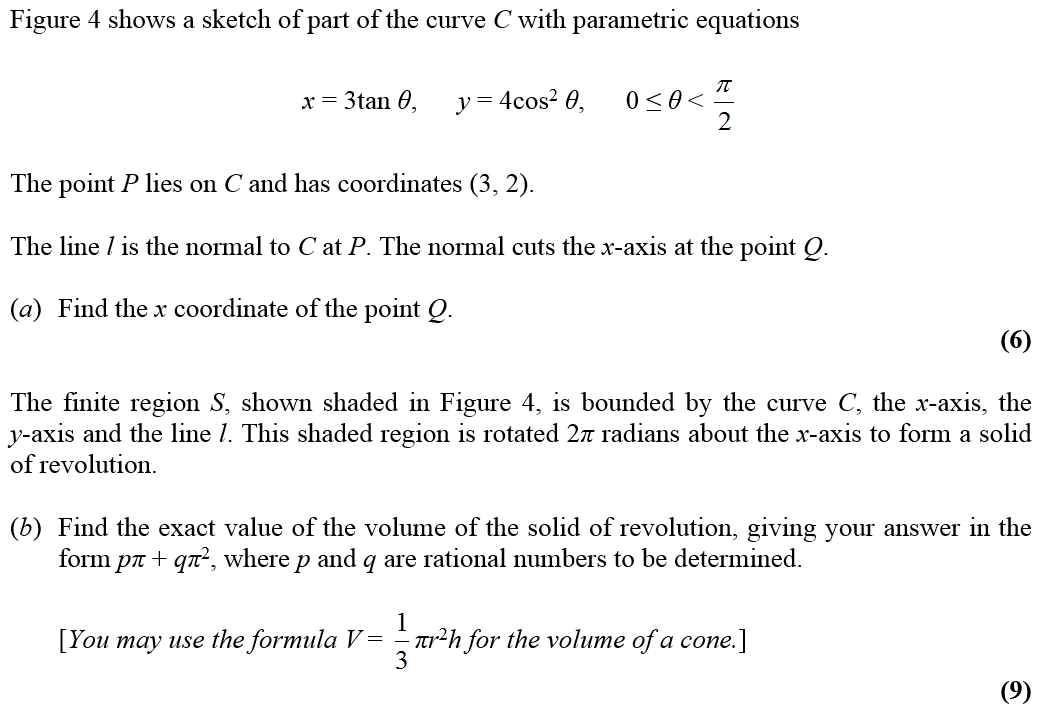 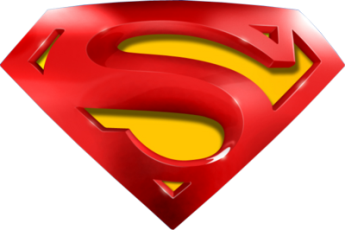 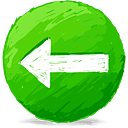 June 2014
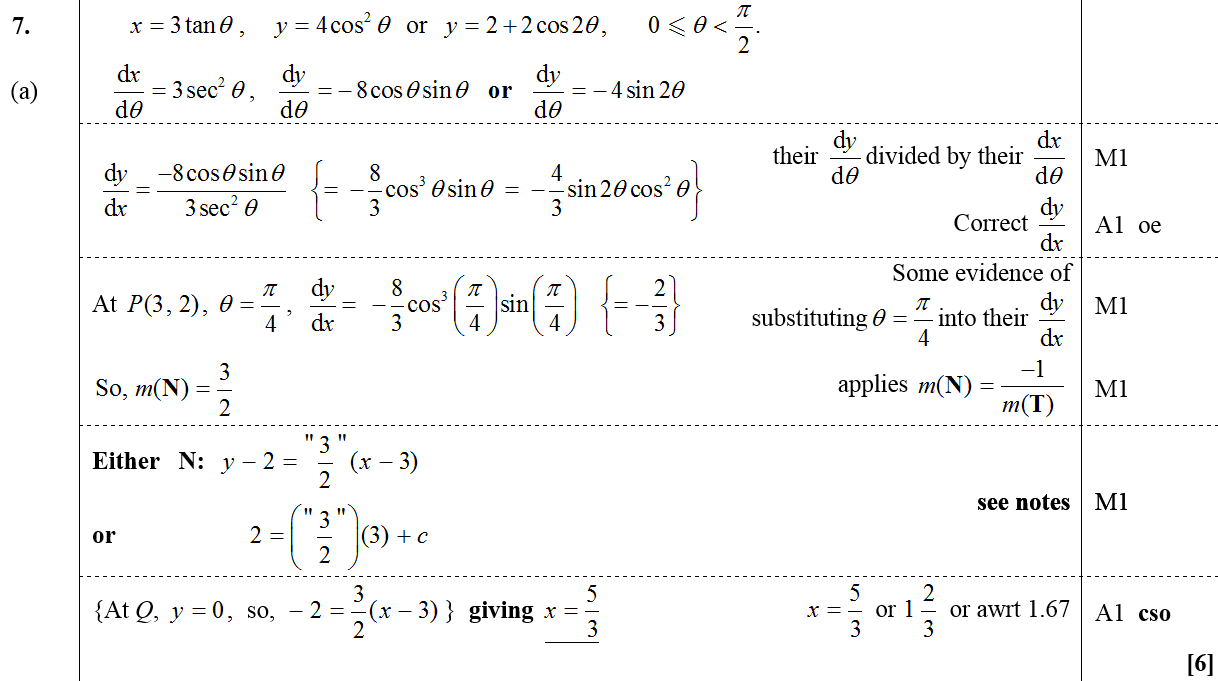 A
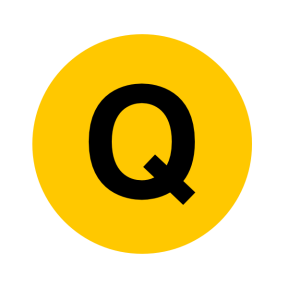 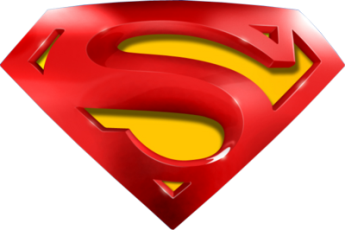 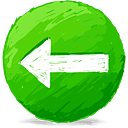 June 2014
B
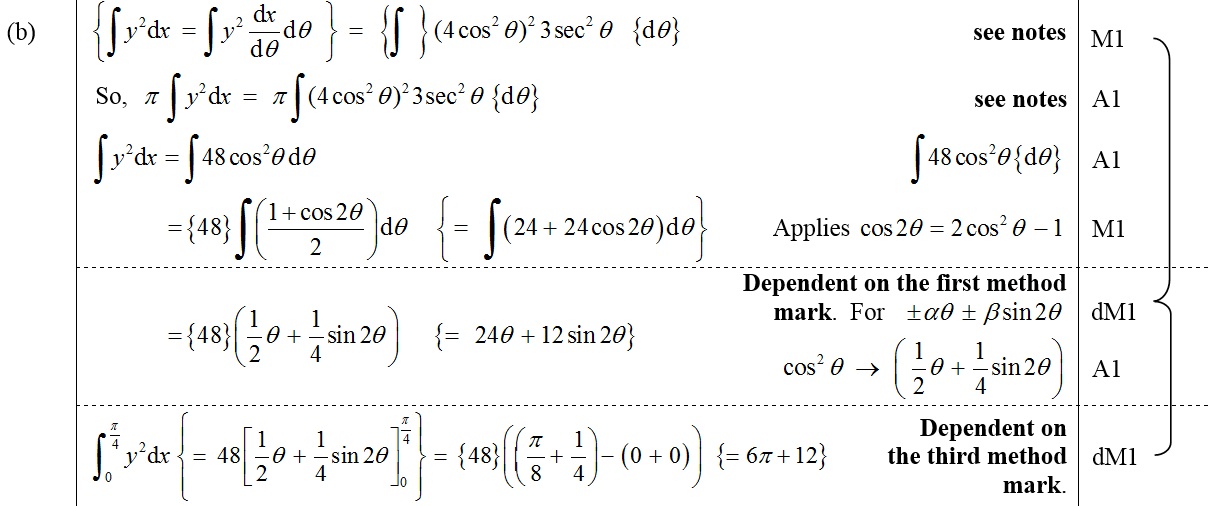 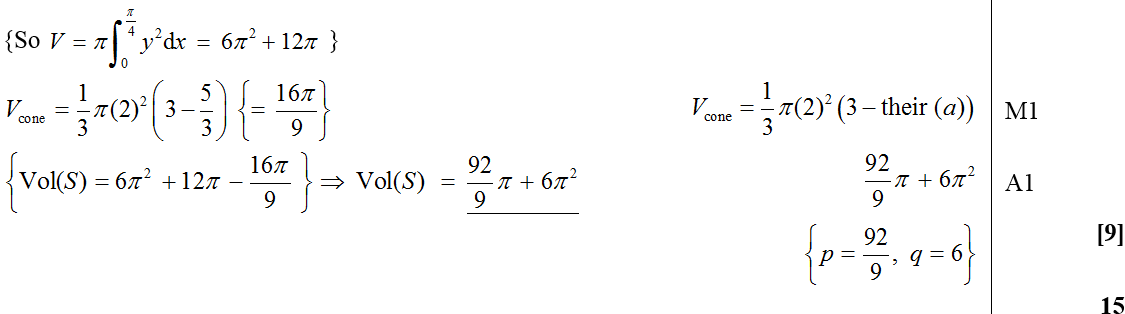 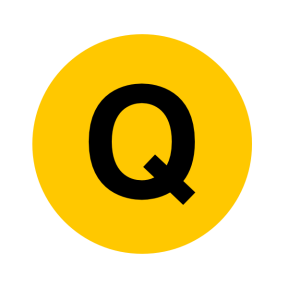 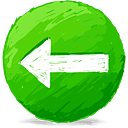 June 2015
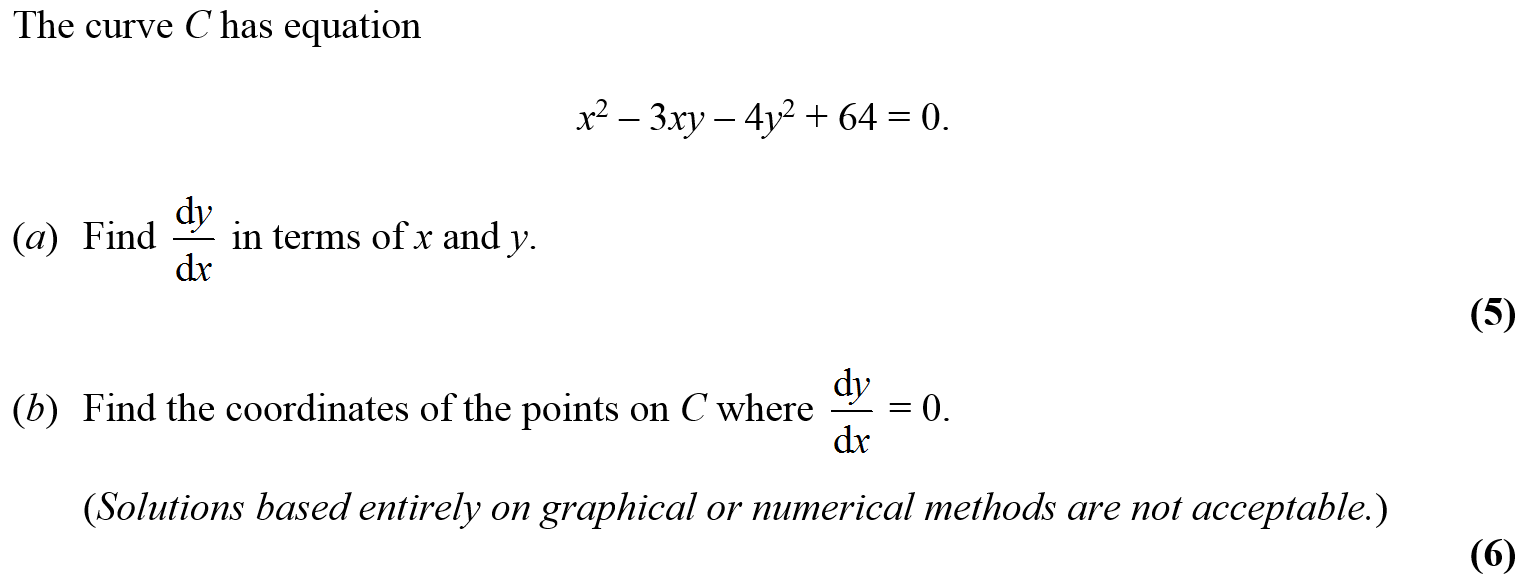 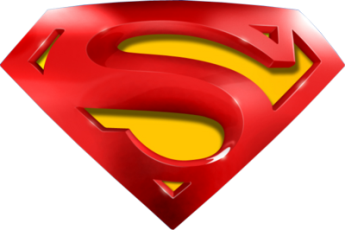 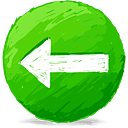 A
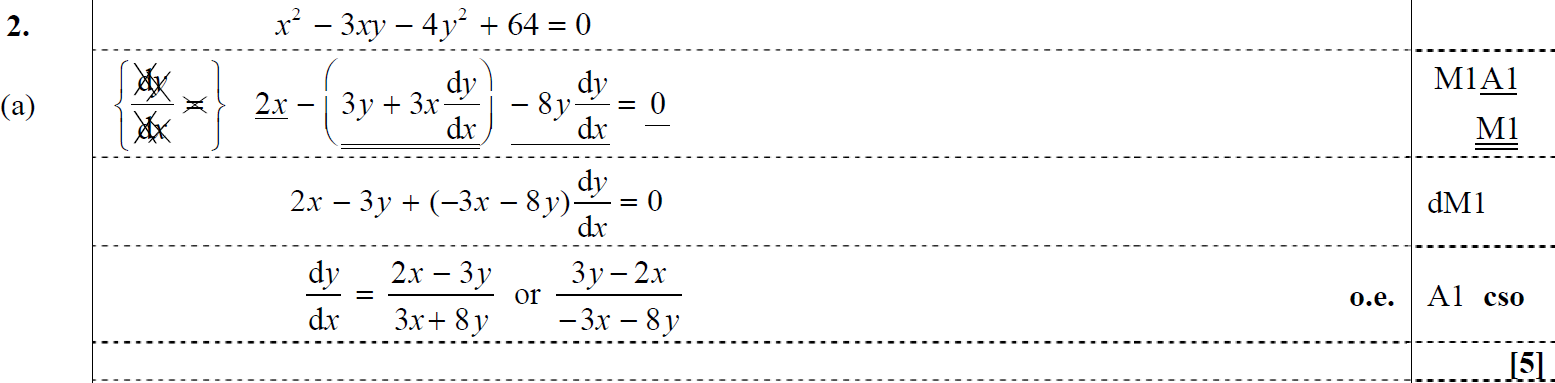 June 2015
B
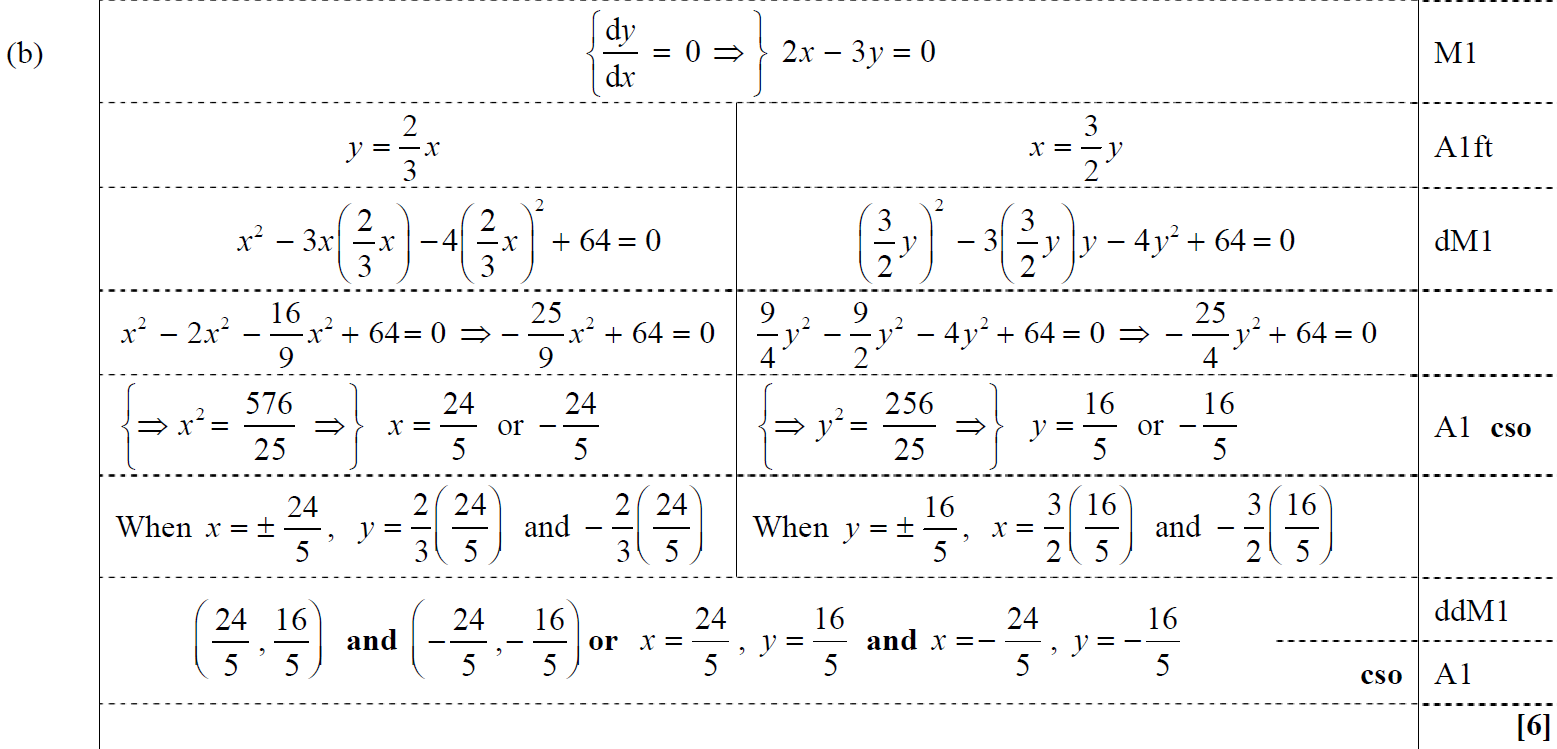 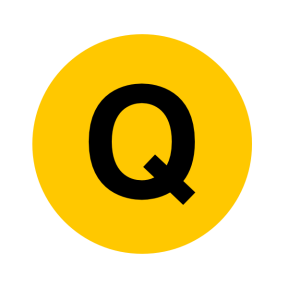 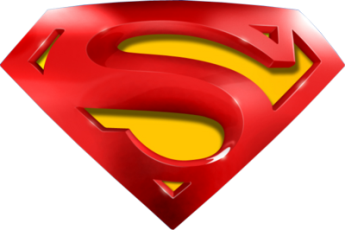 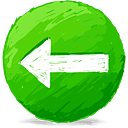 June 2015
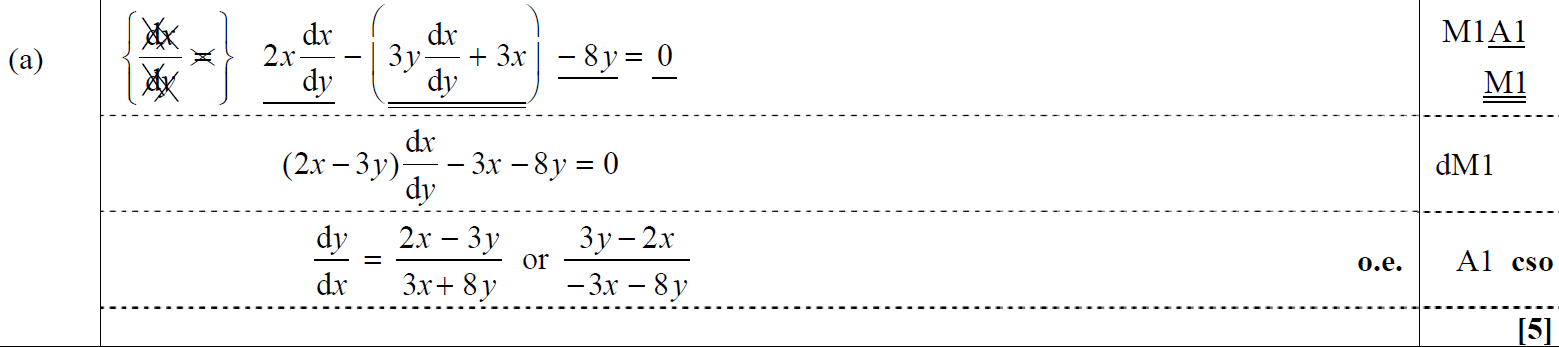 A Alternative
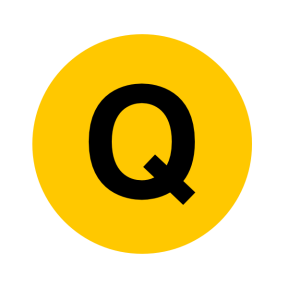 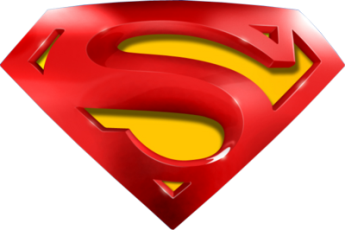 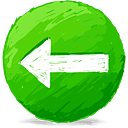 June 2015
A Notes
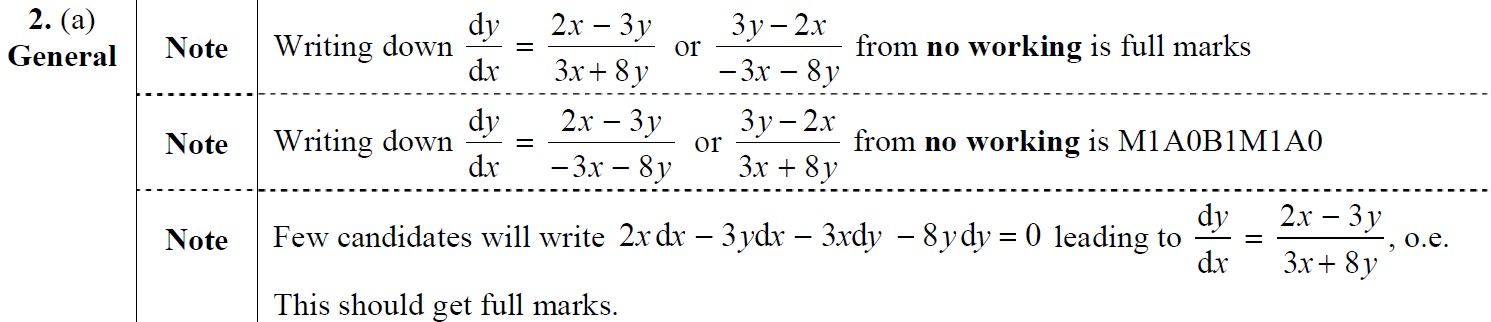 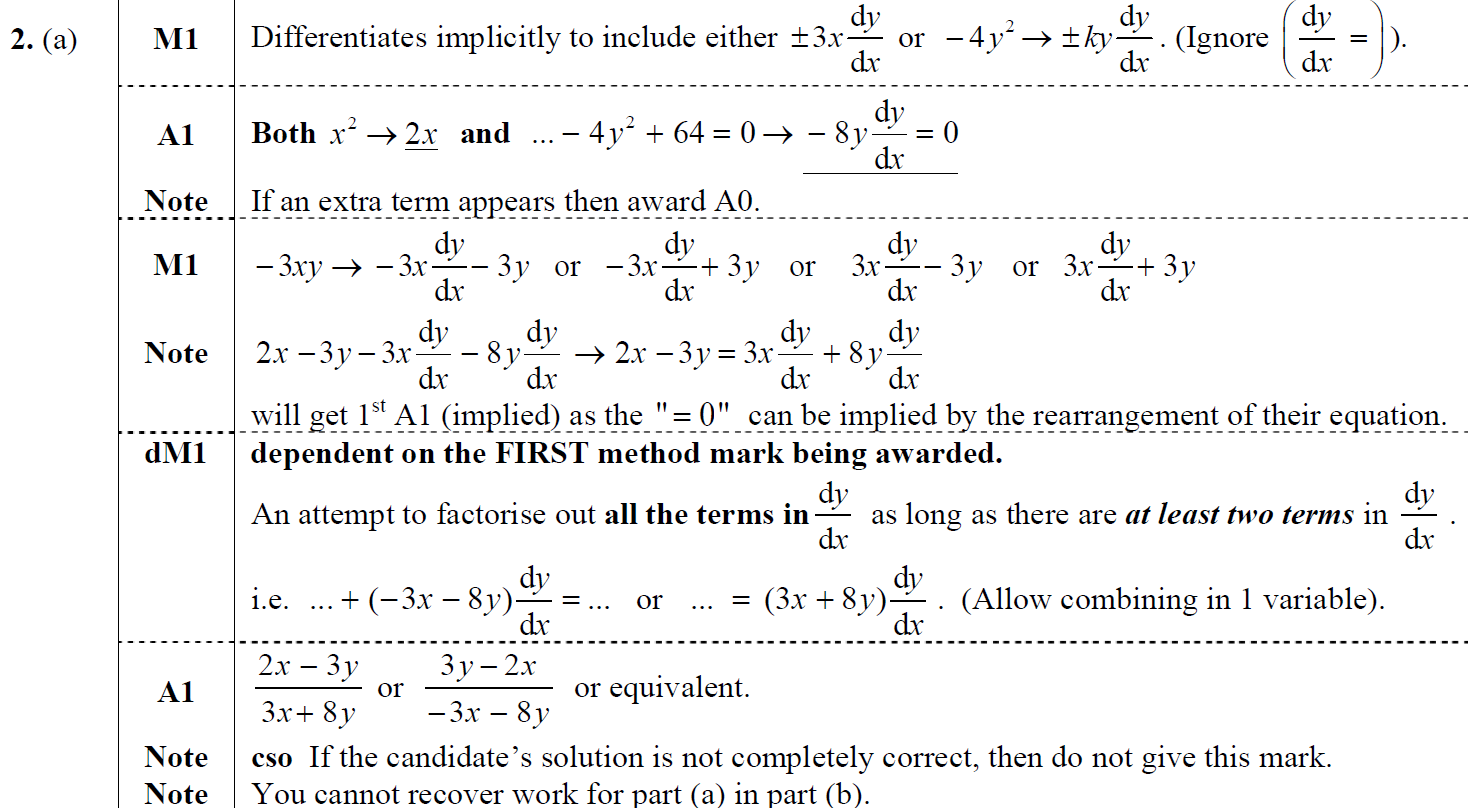 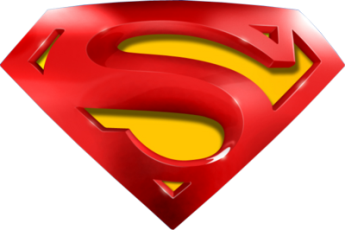 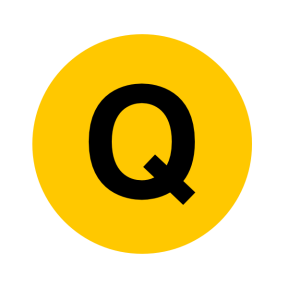 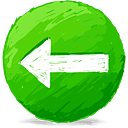 June 2015
B Notes
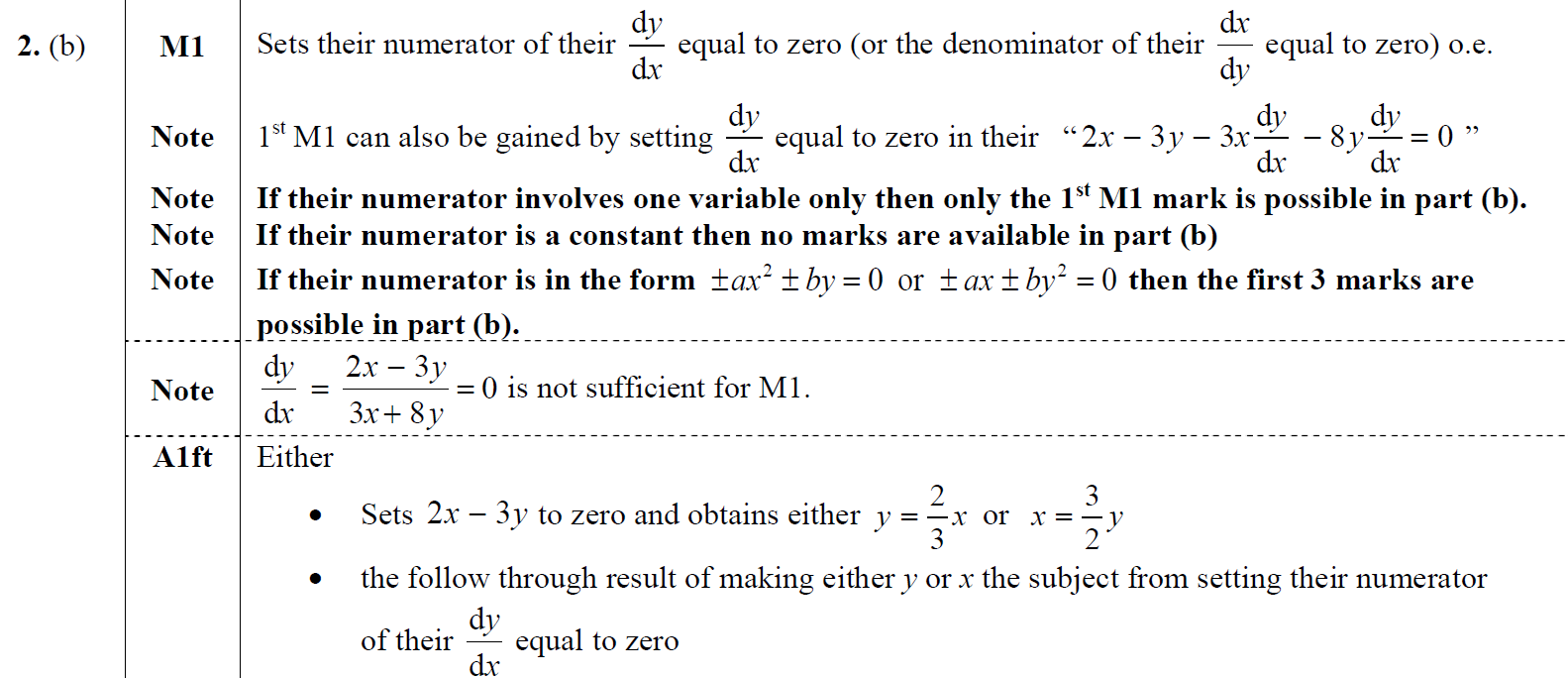 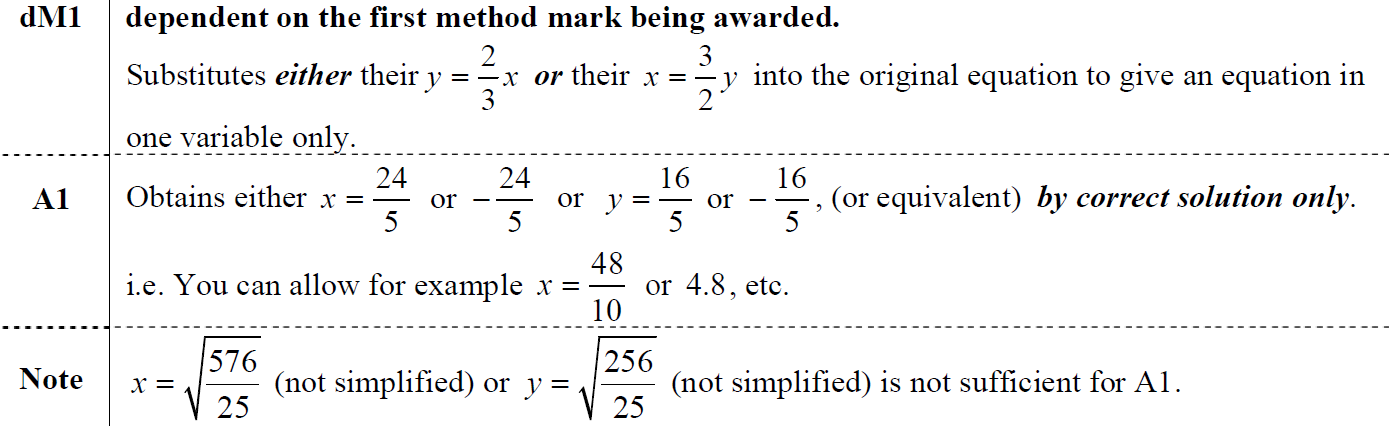 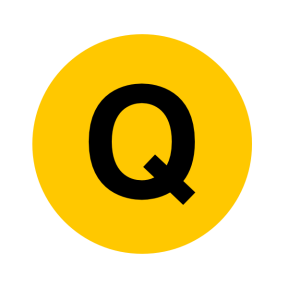 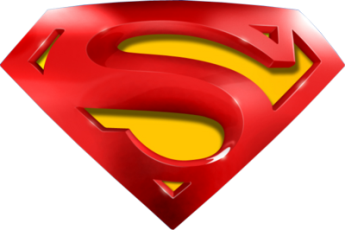 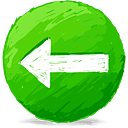 B Notes continued
June 2015
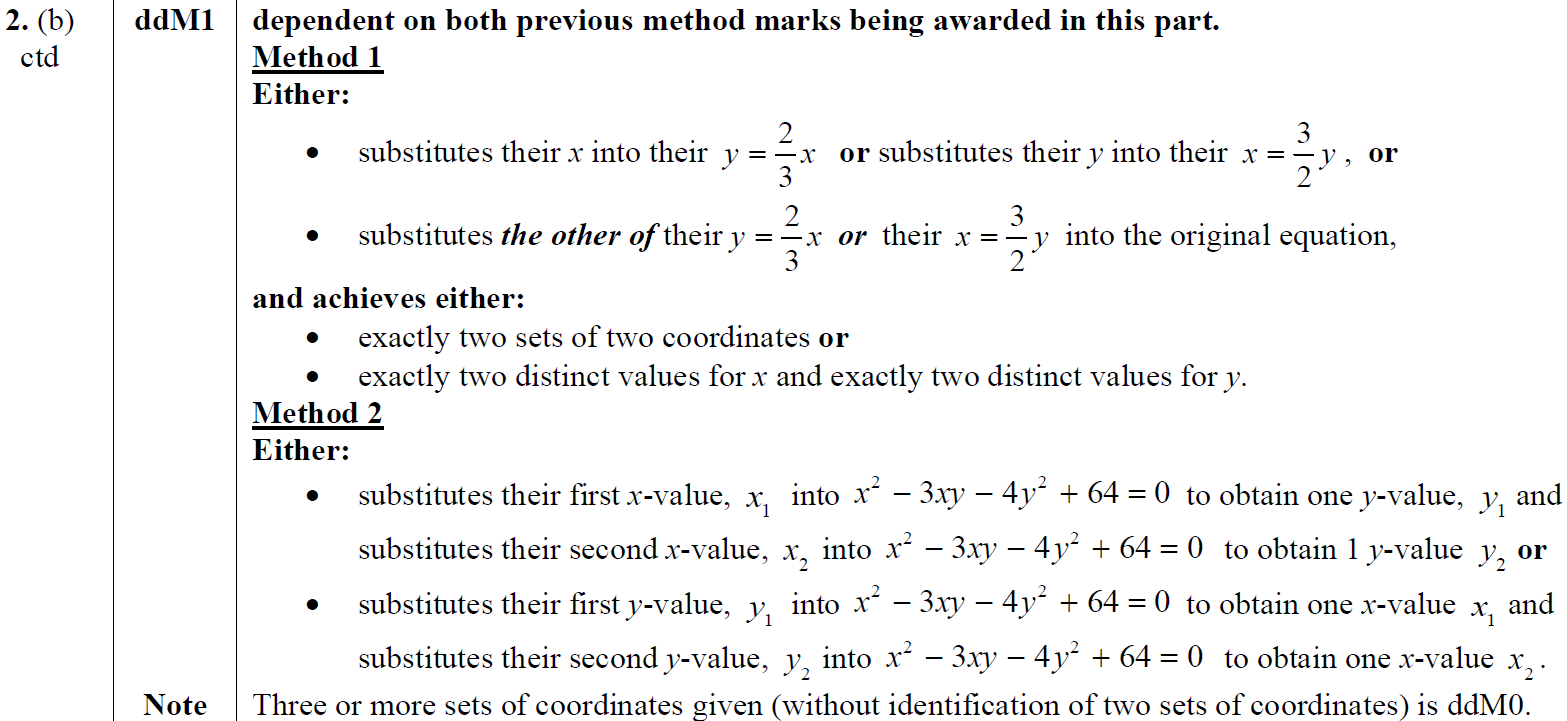 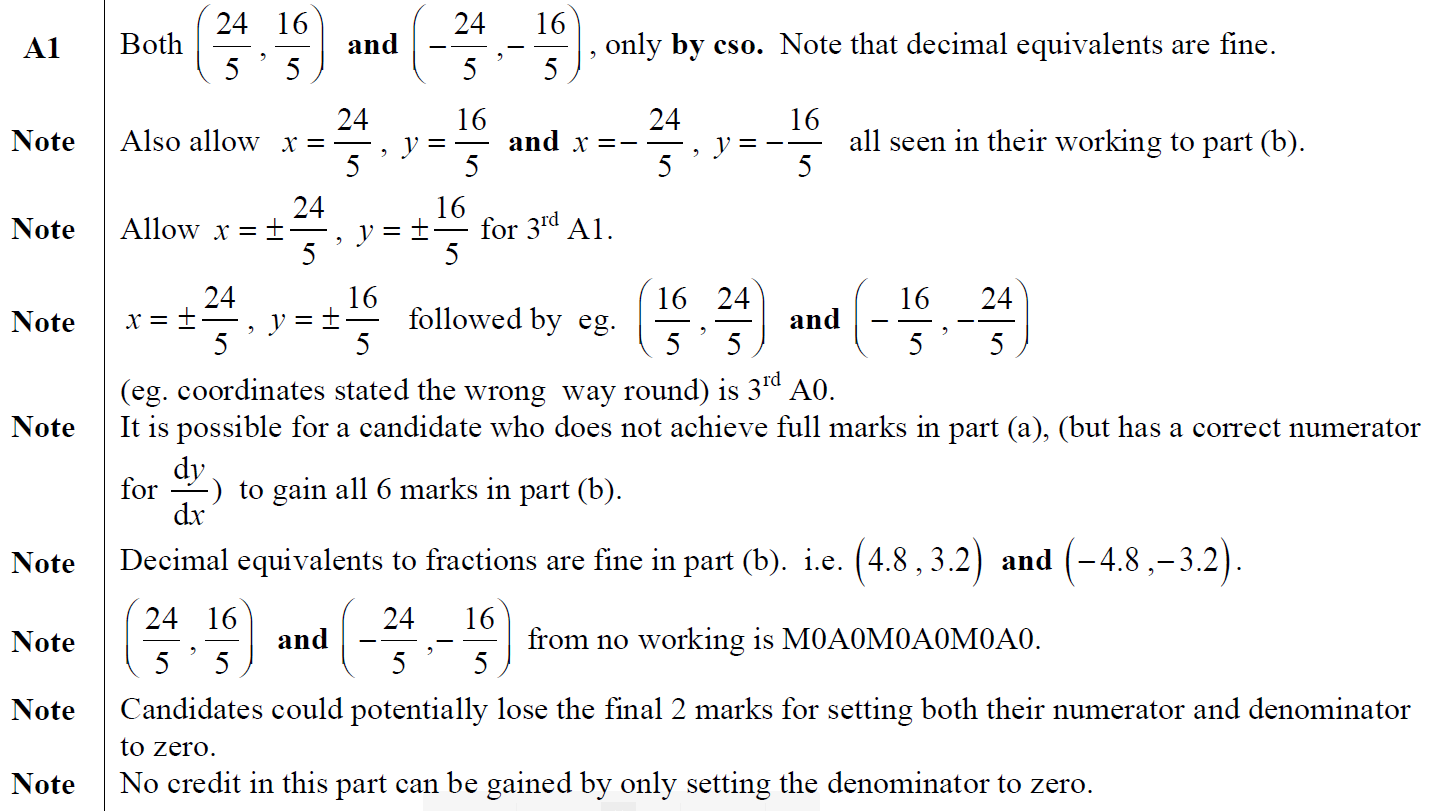 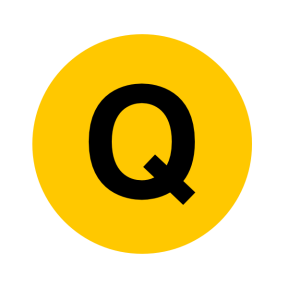 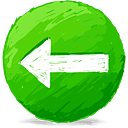 June 2015
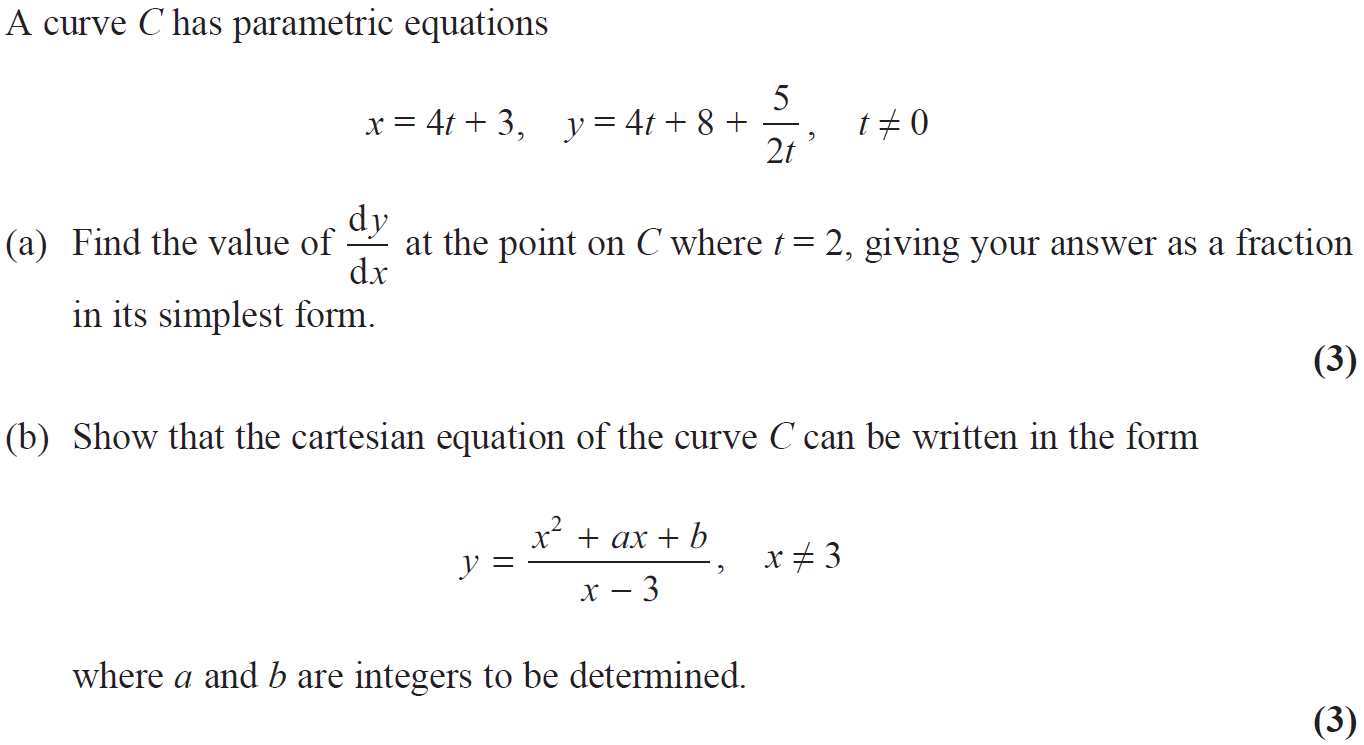 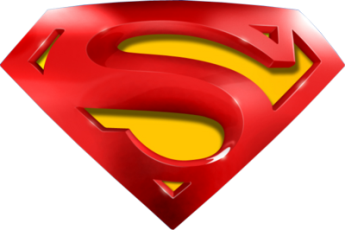 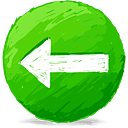 June 2015
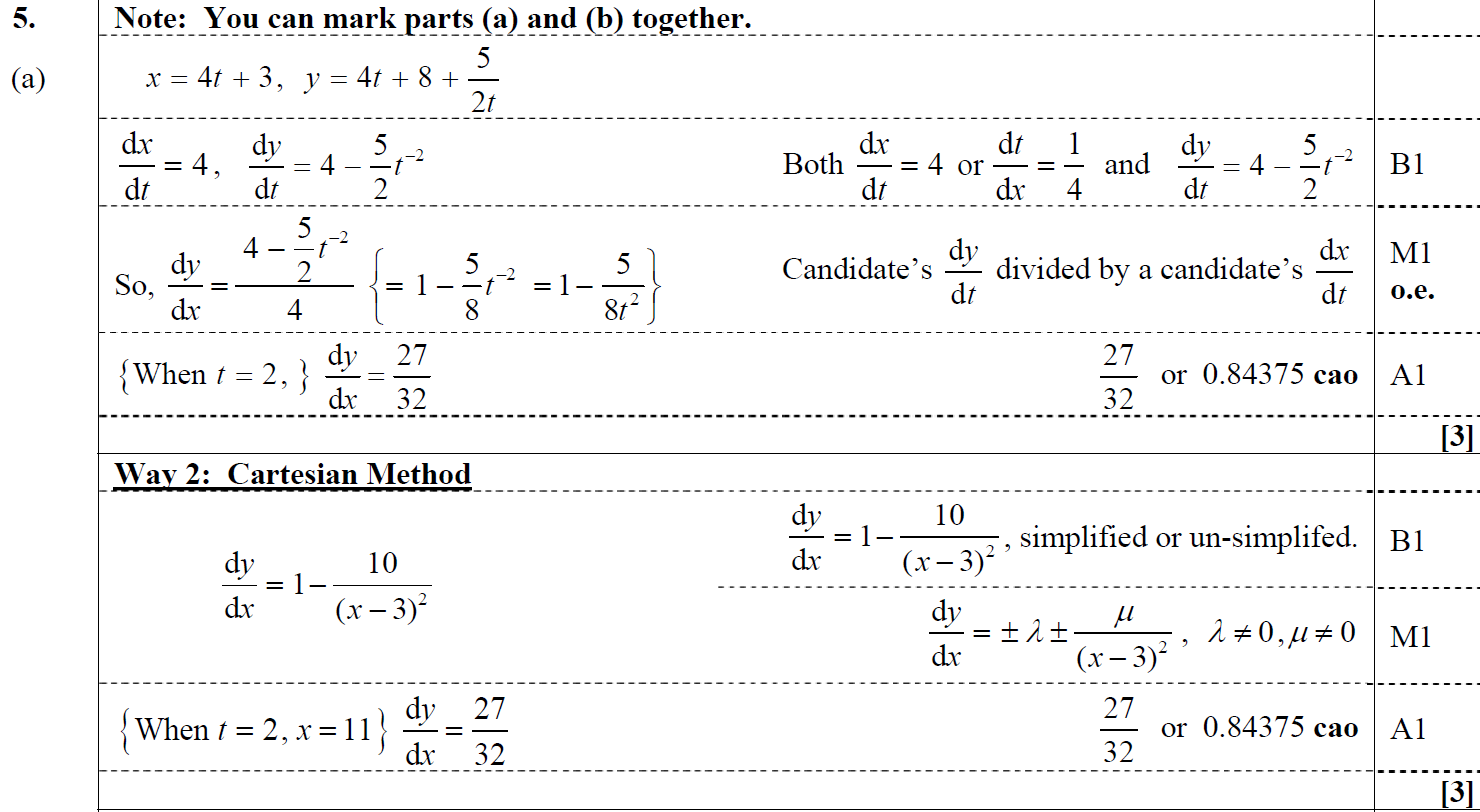 A
A Alternative 1
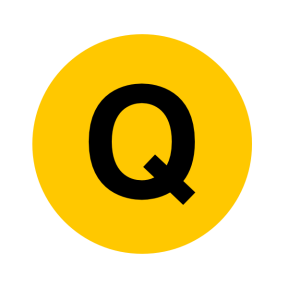 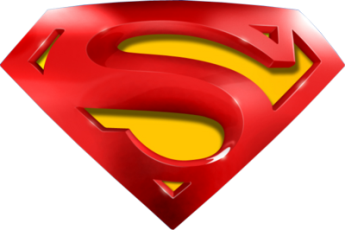 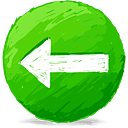 June 2015
A Alternative 2
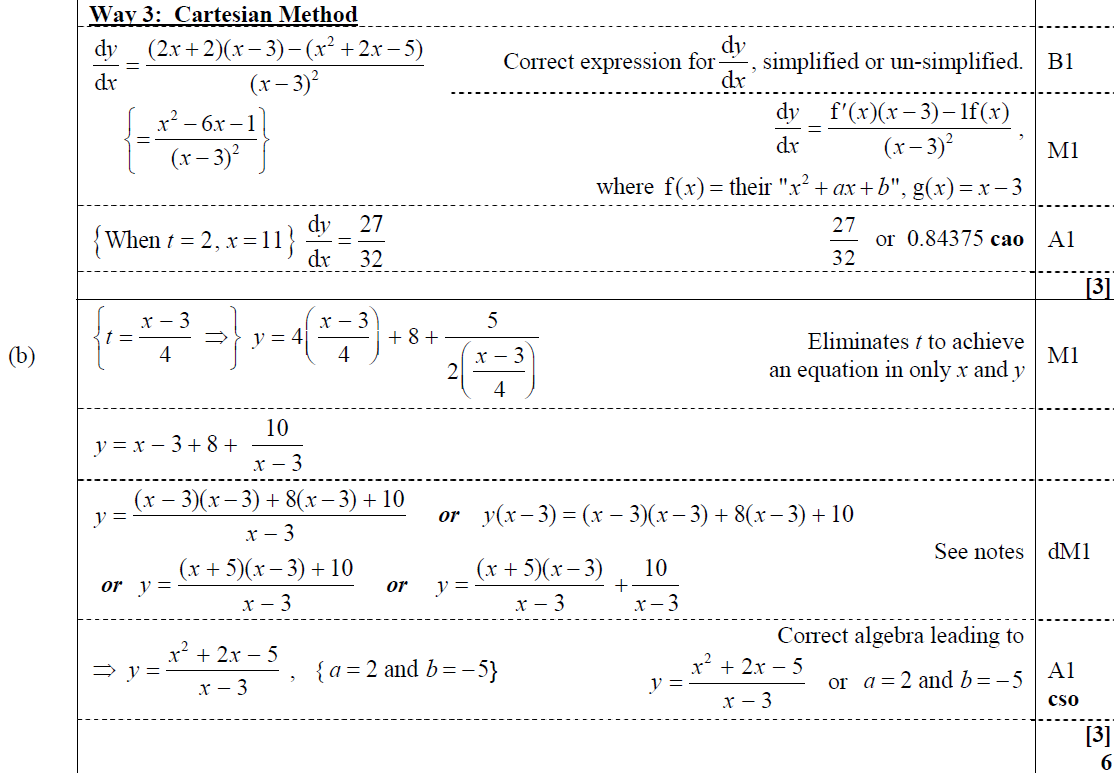 B
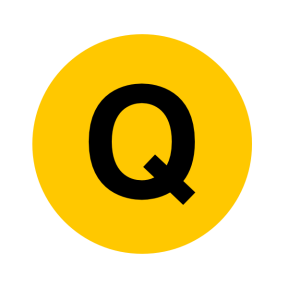 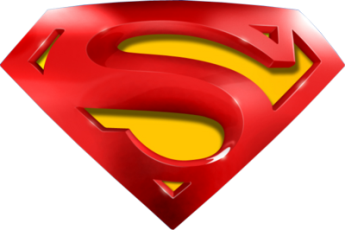 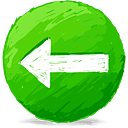 June 2015
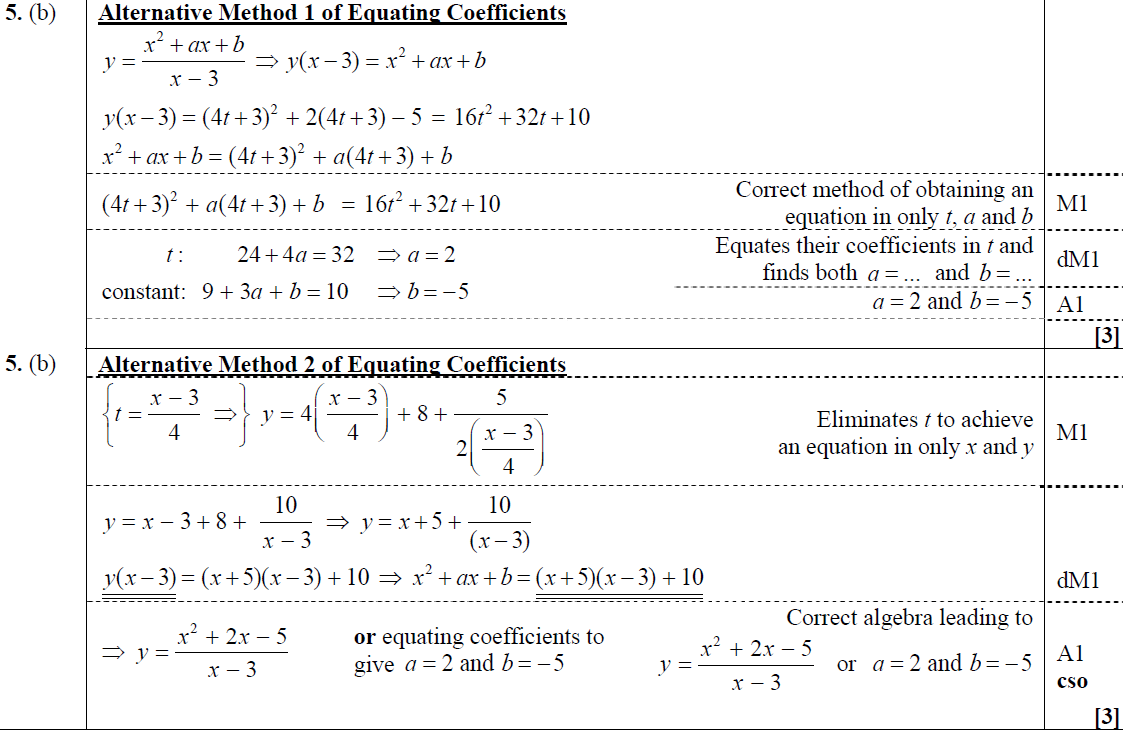 B Alternative 1
B Alternative 2
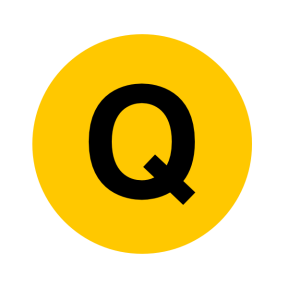 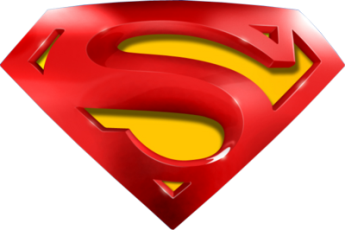 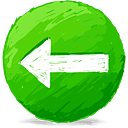 June 2015
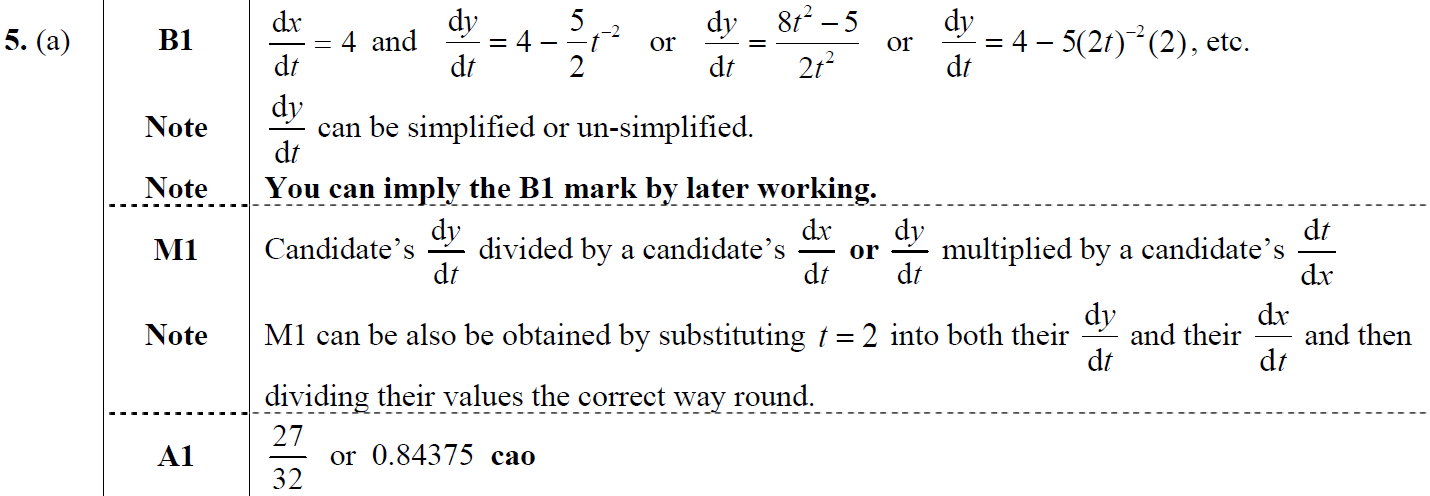 A notes
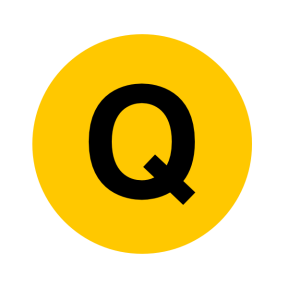 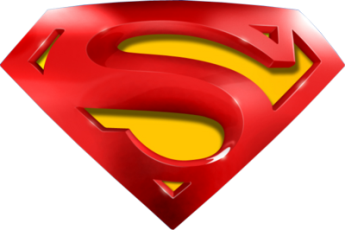 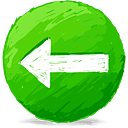 June 2015
B notes
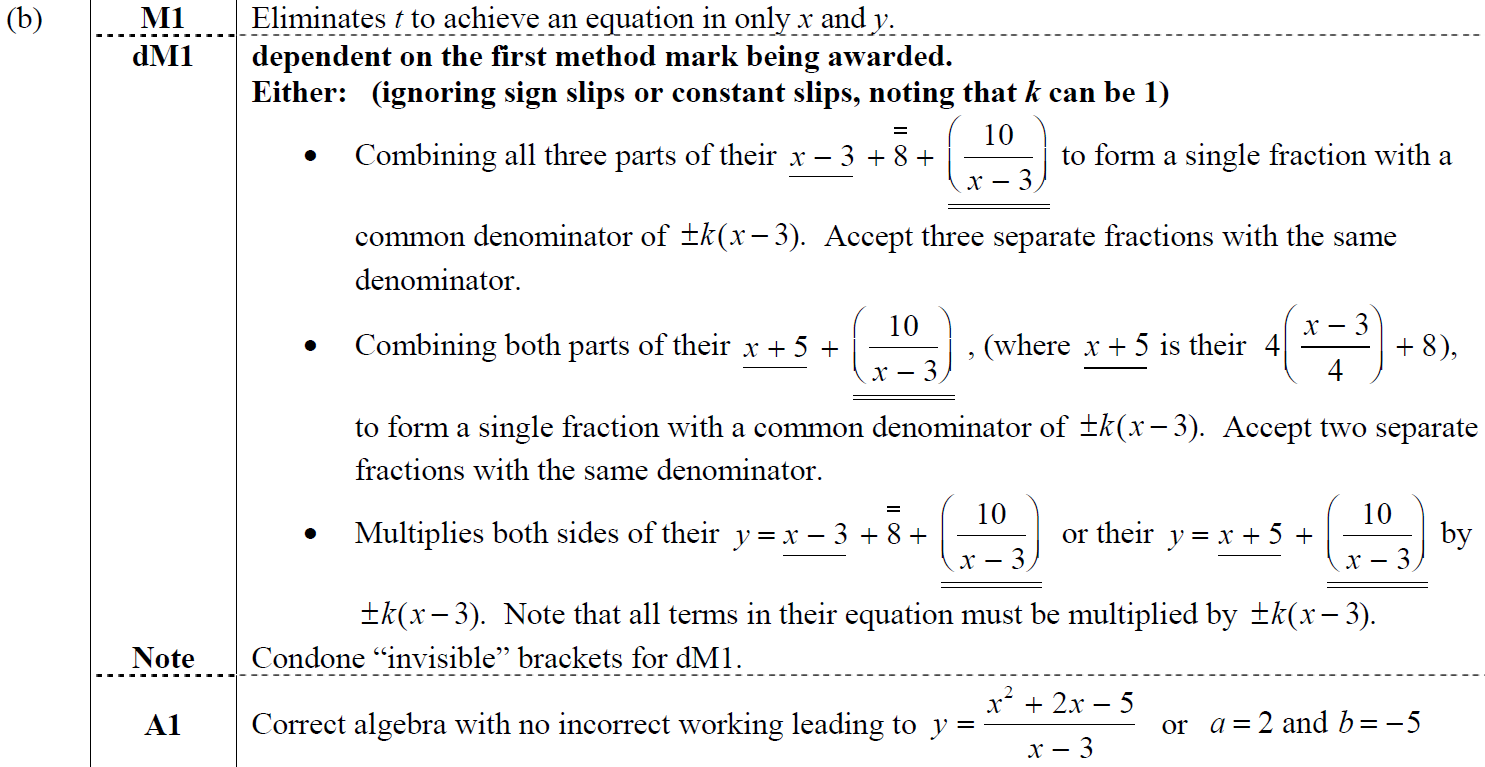 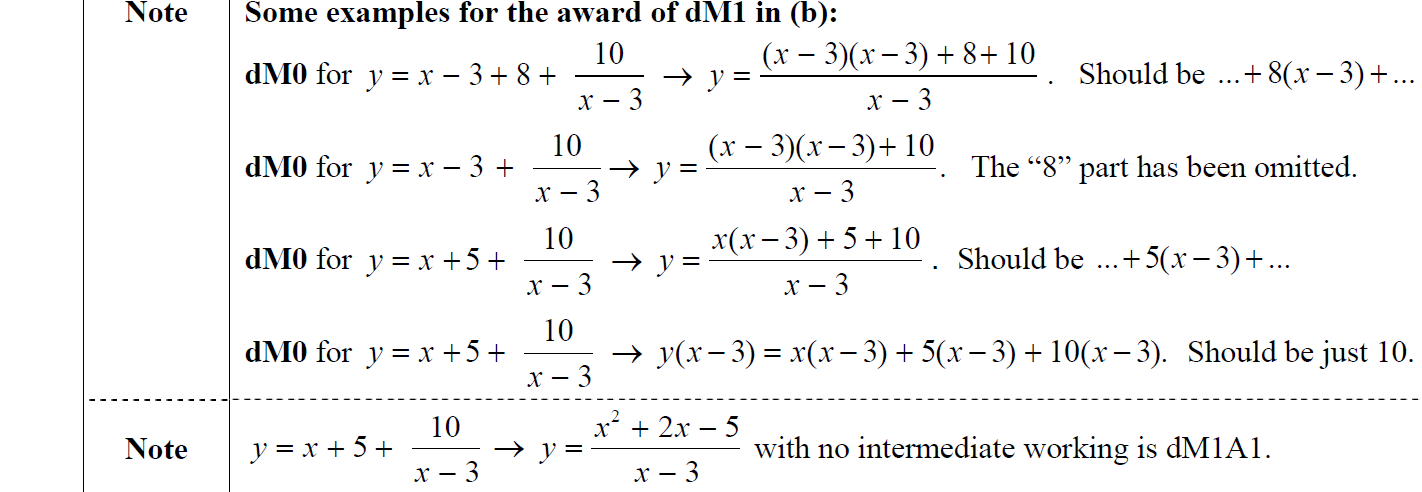 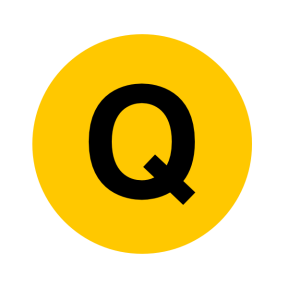 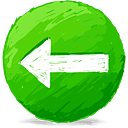 June 2015
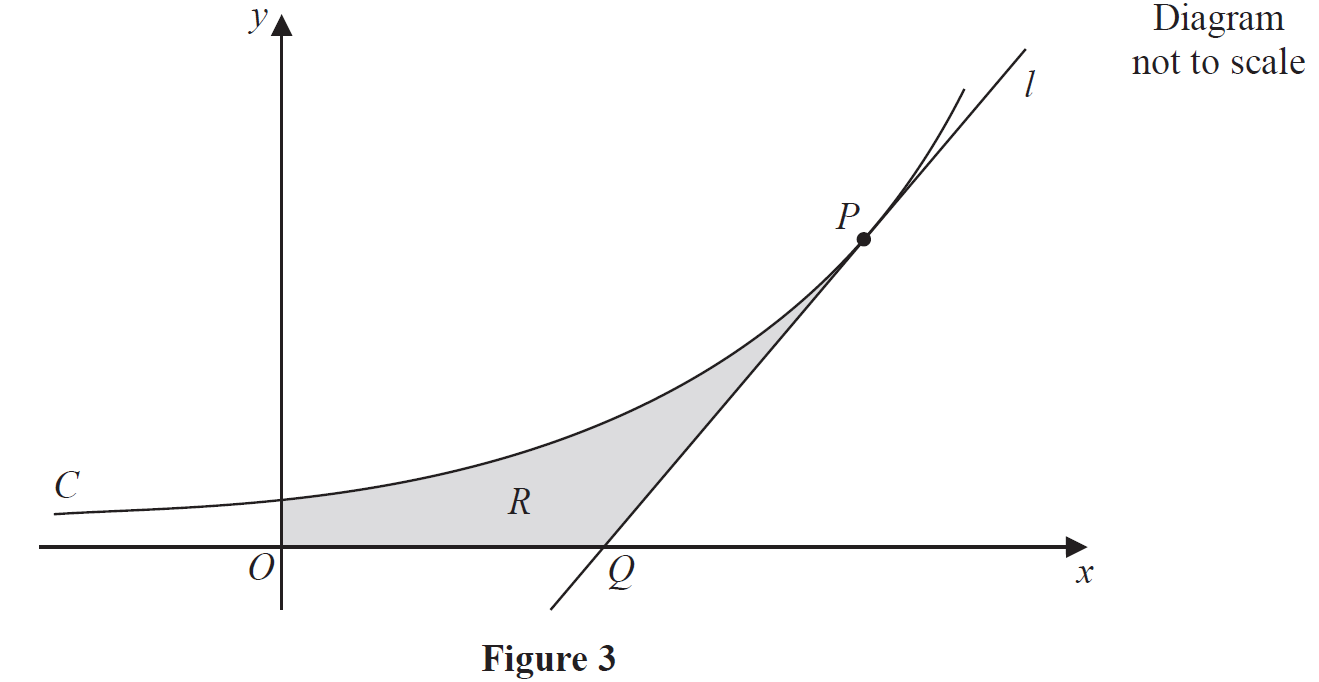 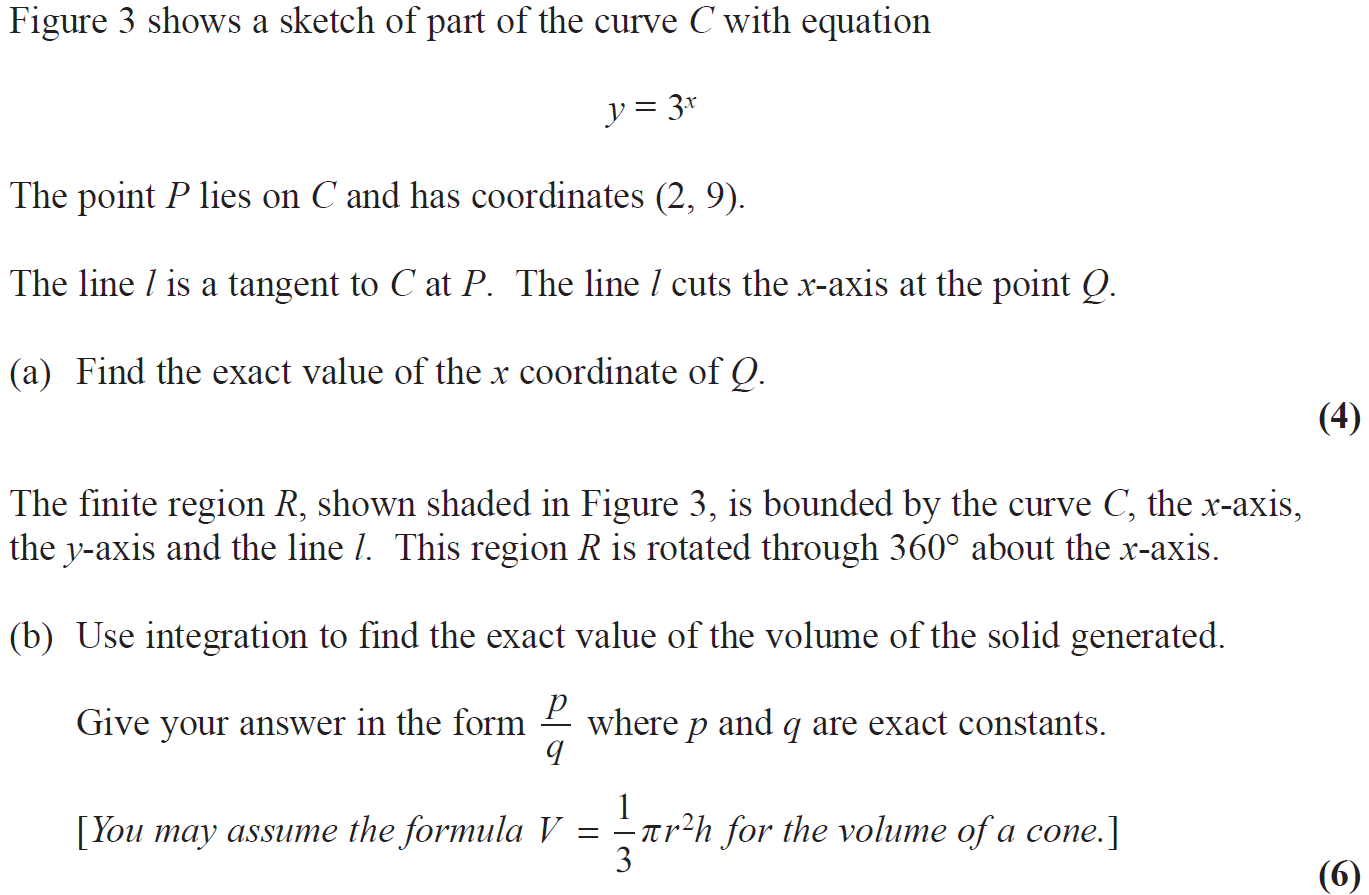 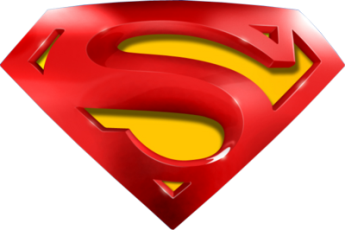 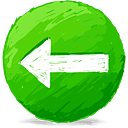 June 2015
A
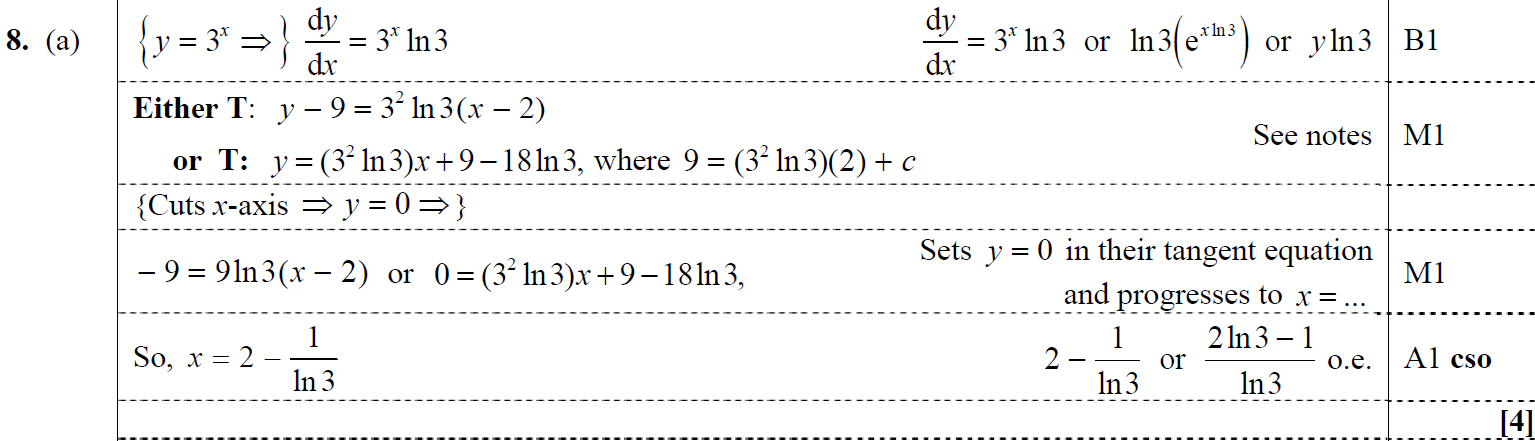 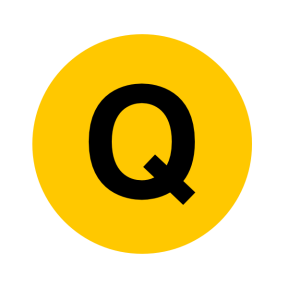 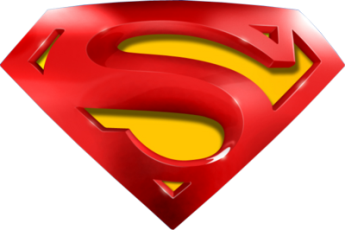 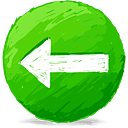 June 2015
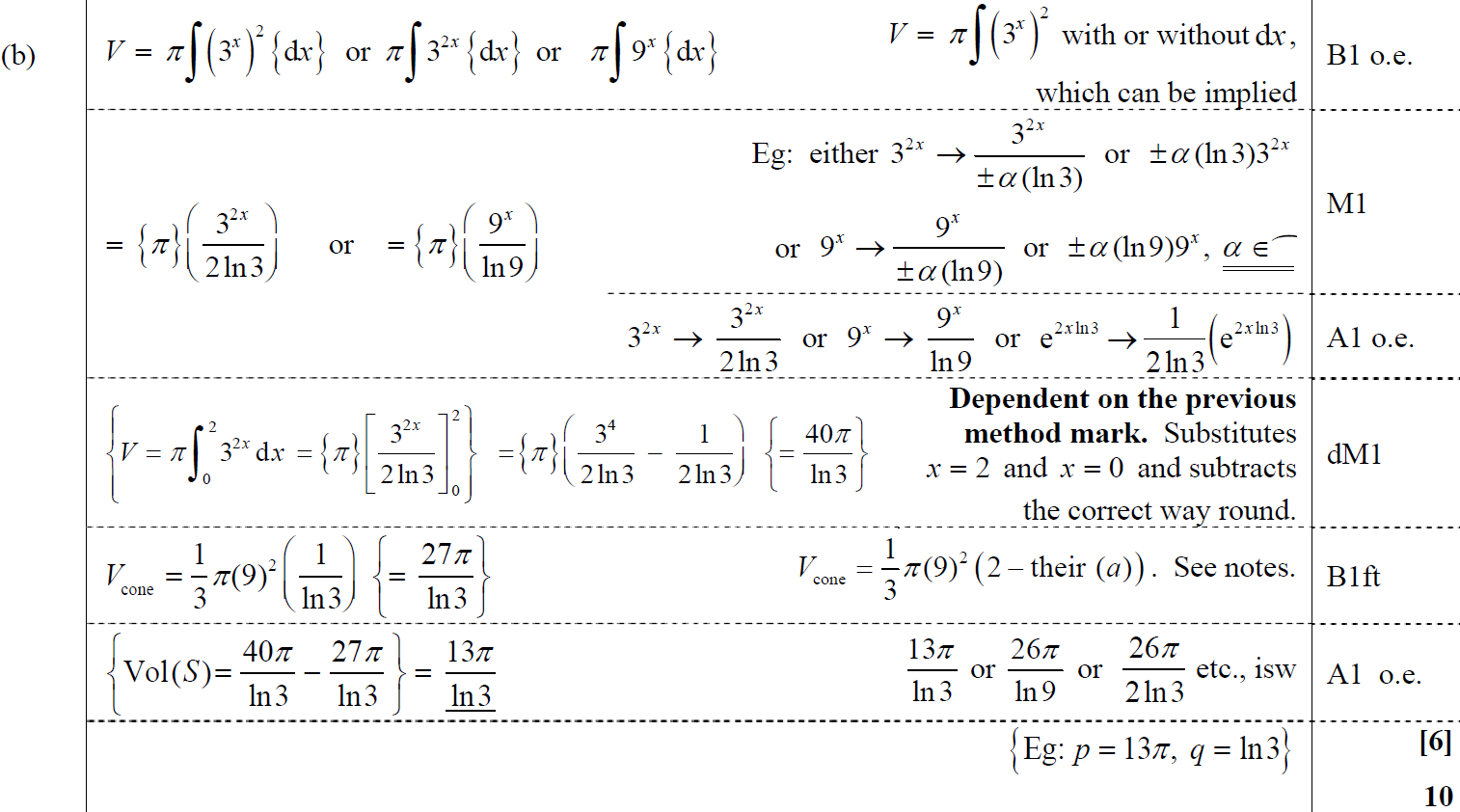 B
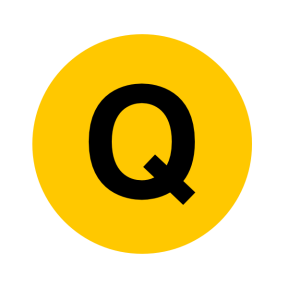 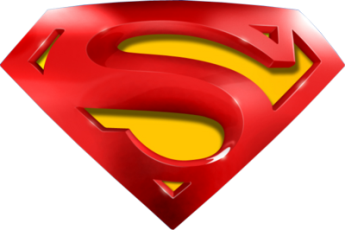 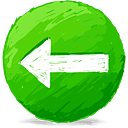 June 2015
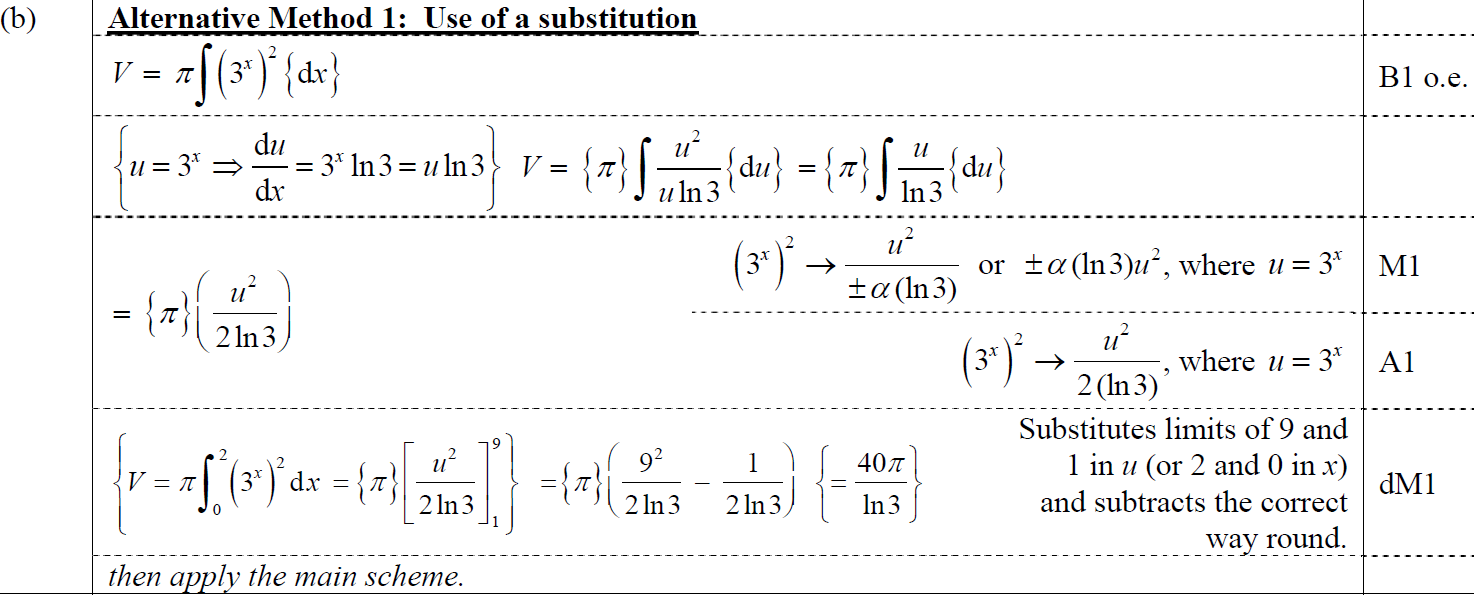 B Alternative
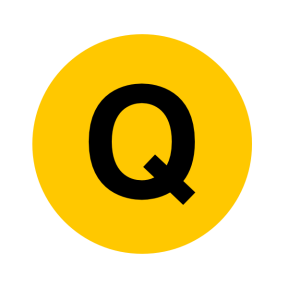 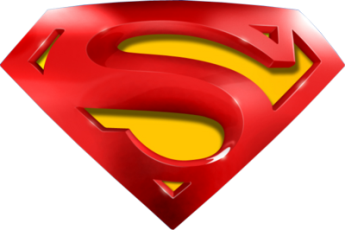 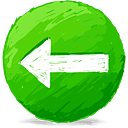 June 2015
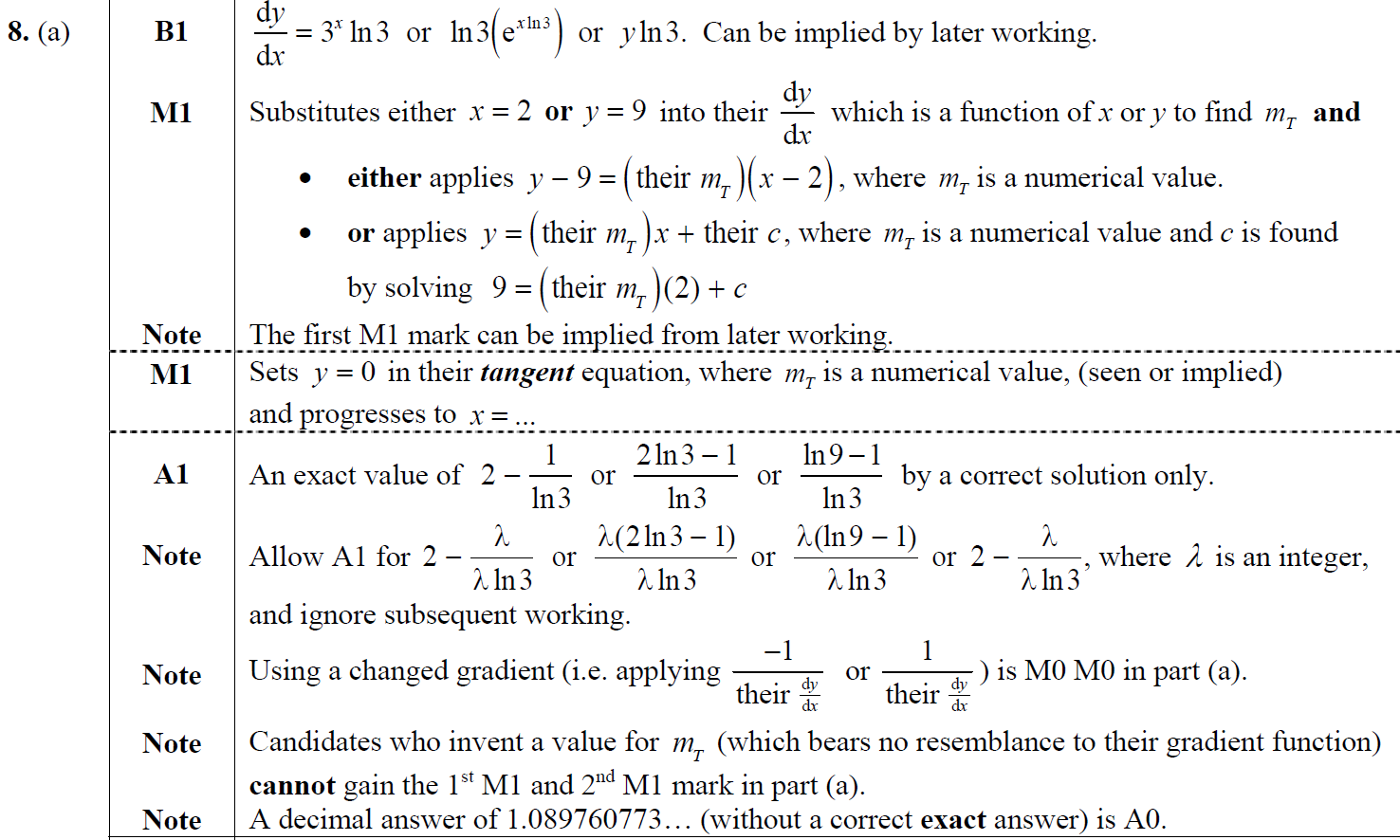 A notes
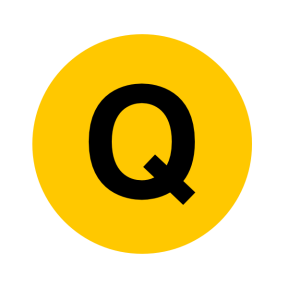 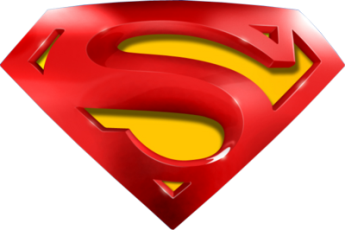 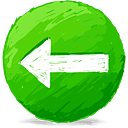 June 2015
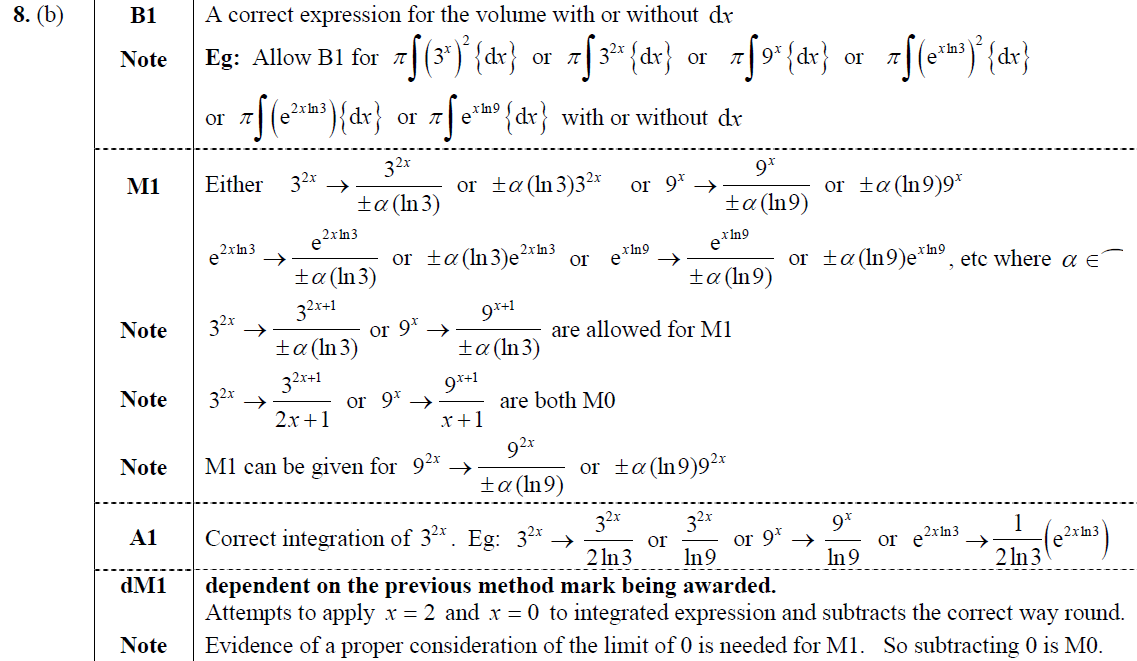 B notes
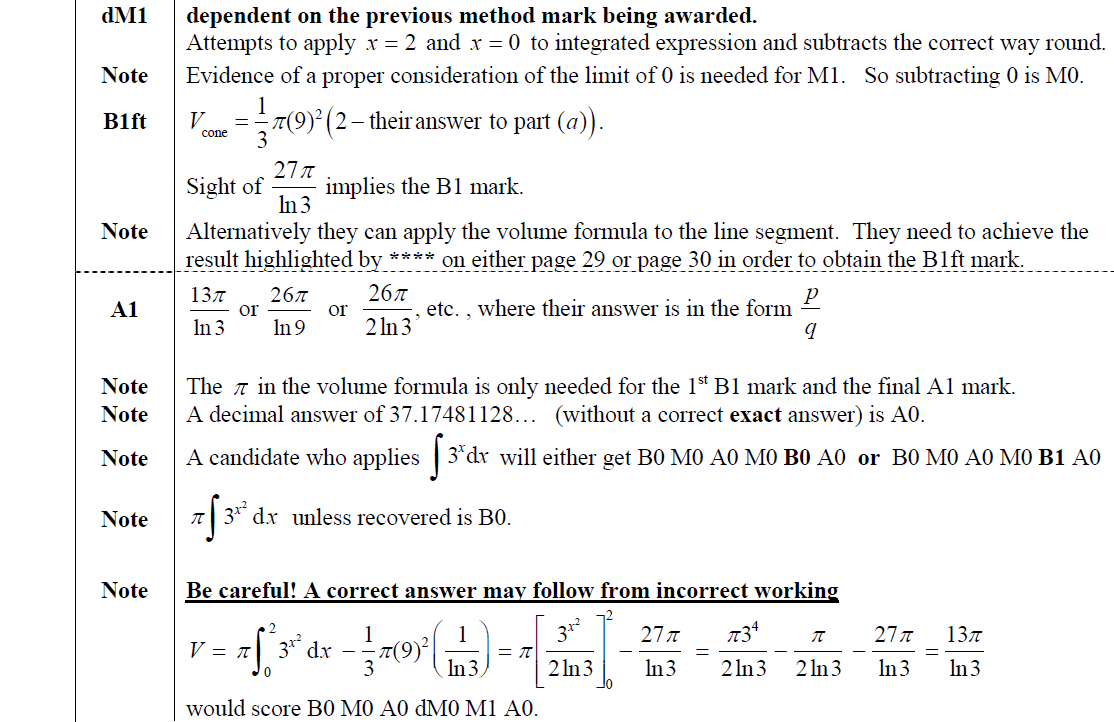 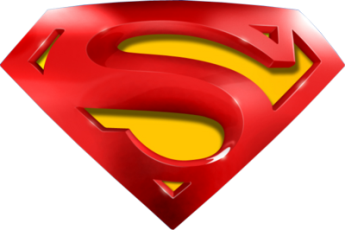 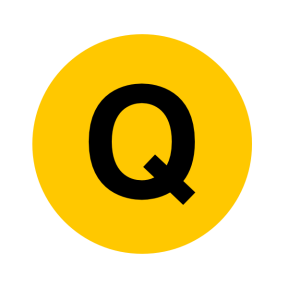 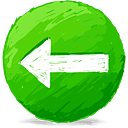 June 2015
B notes on volume of cone
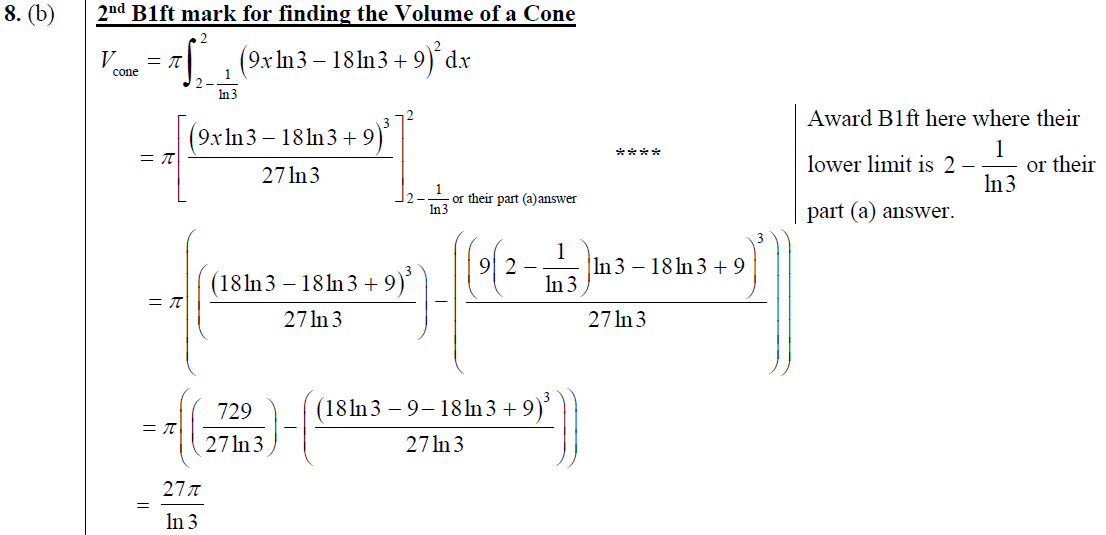 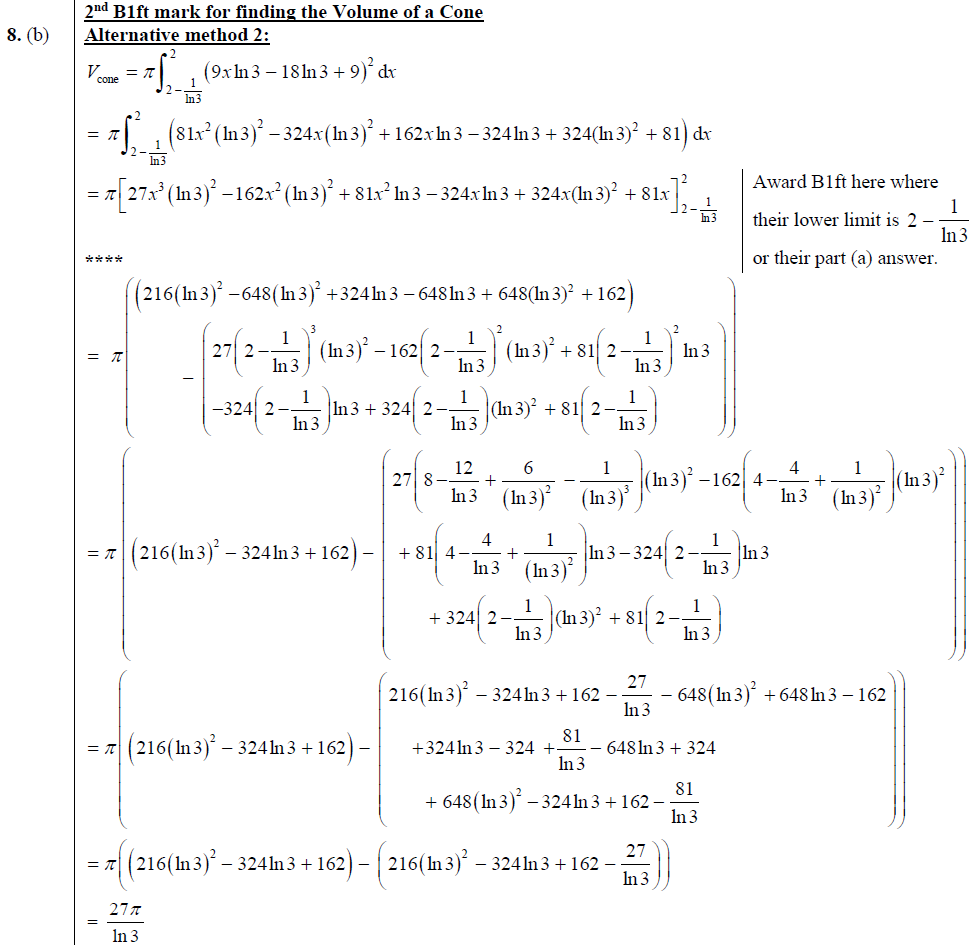 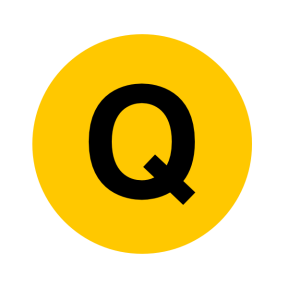 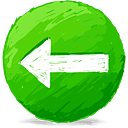 June 2016
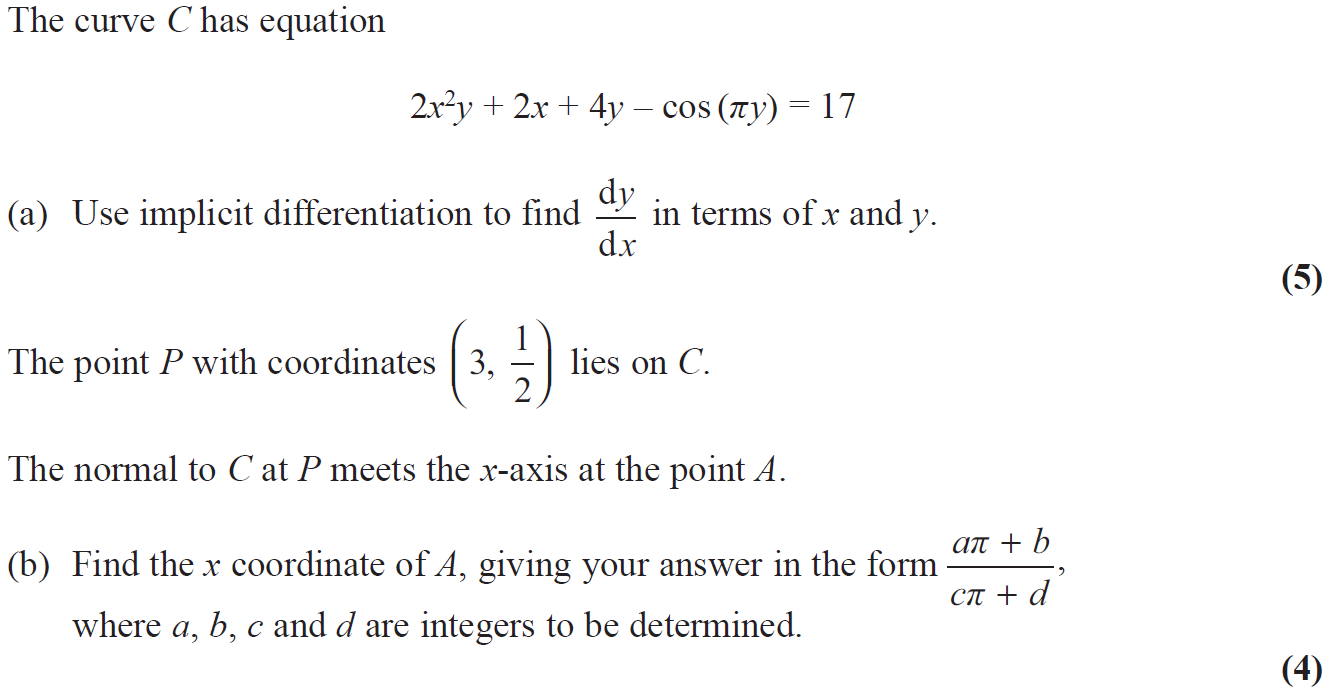 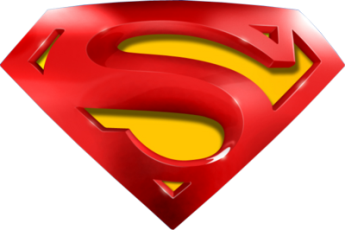 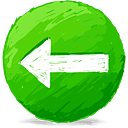 June 2016
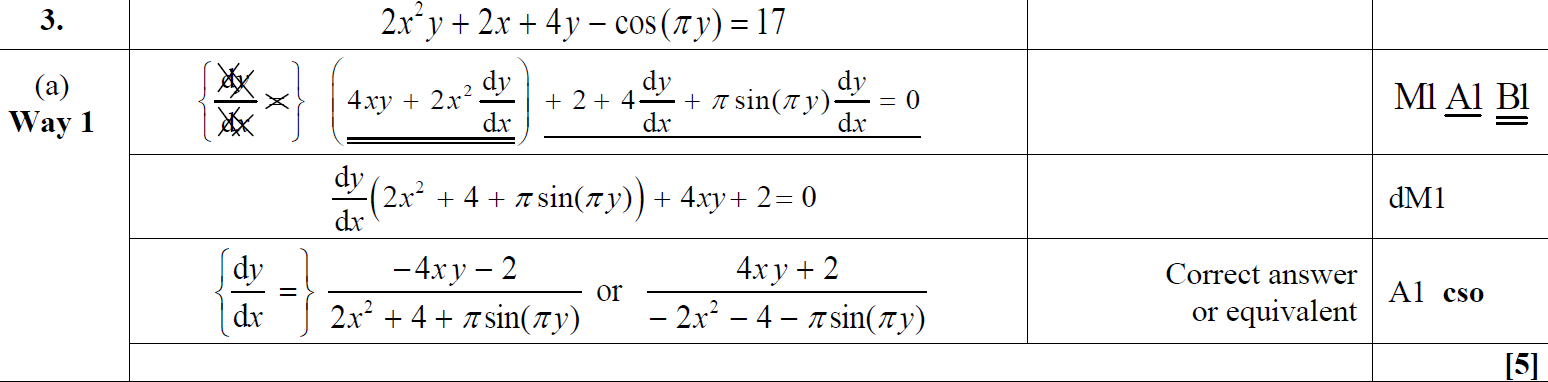 A
A Alternative
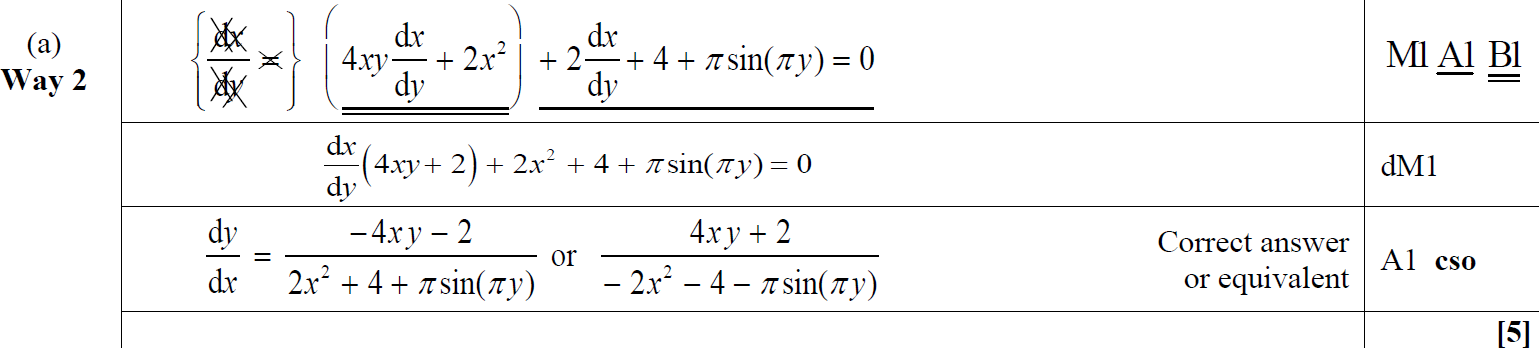 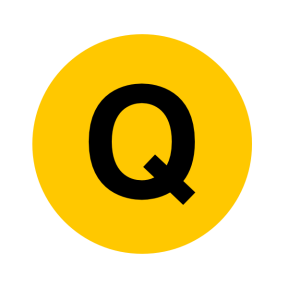 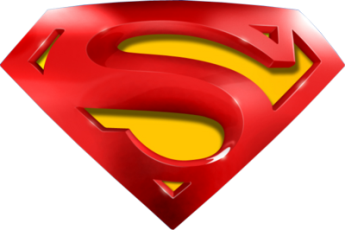 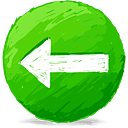 June 2016
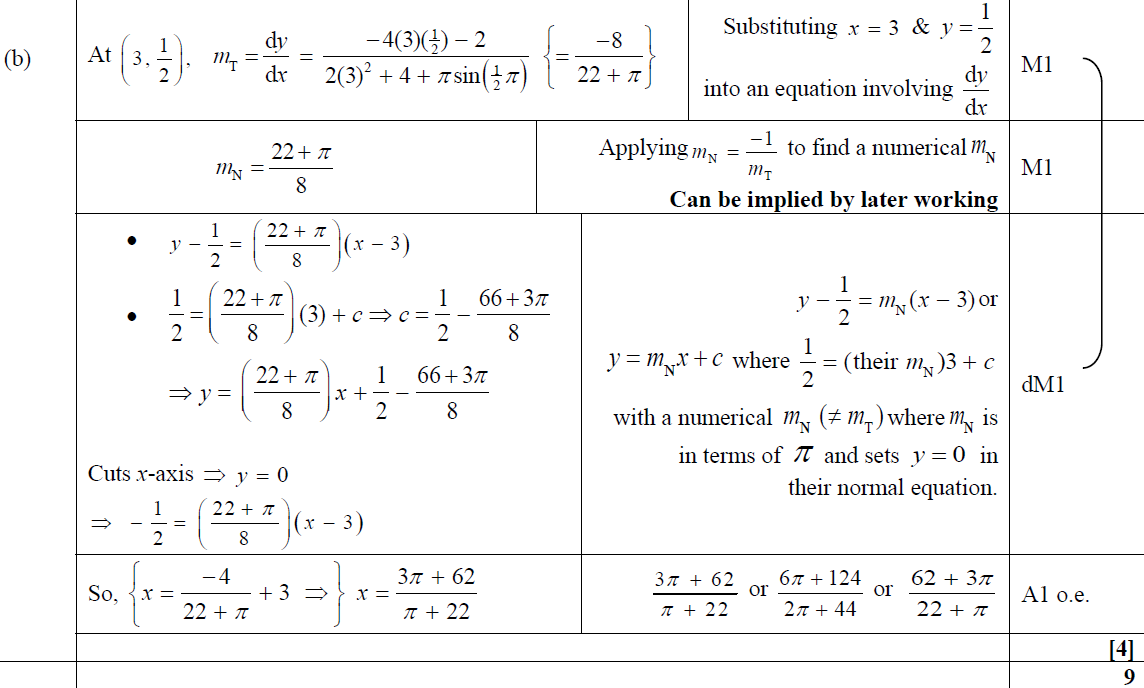 B
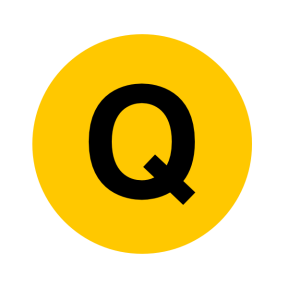 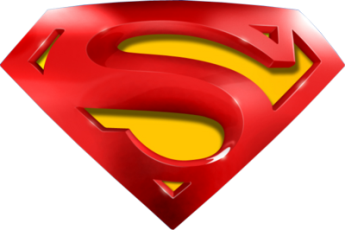 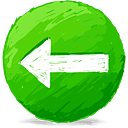 June 2016
A notes
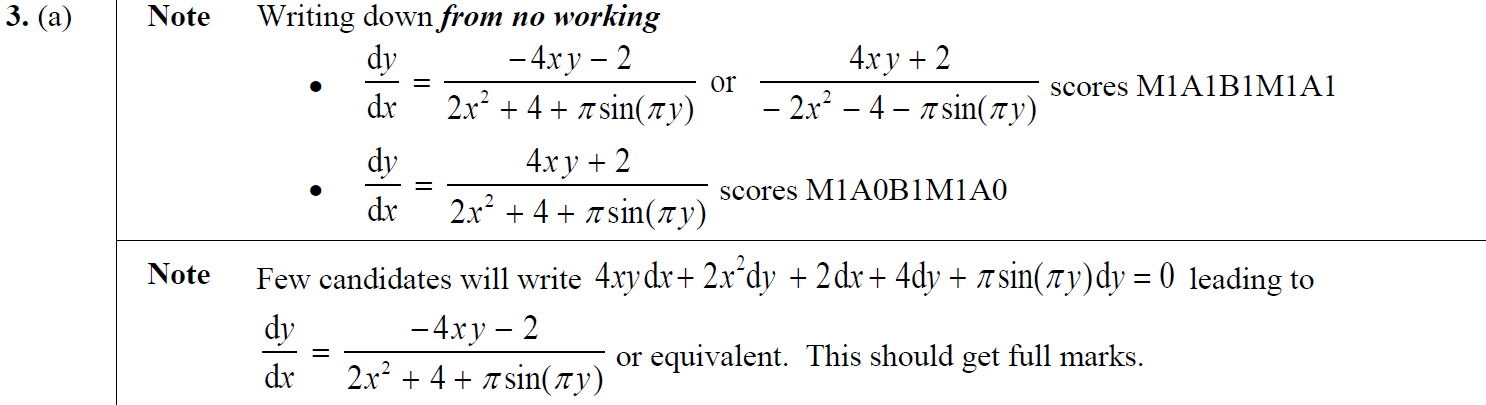 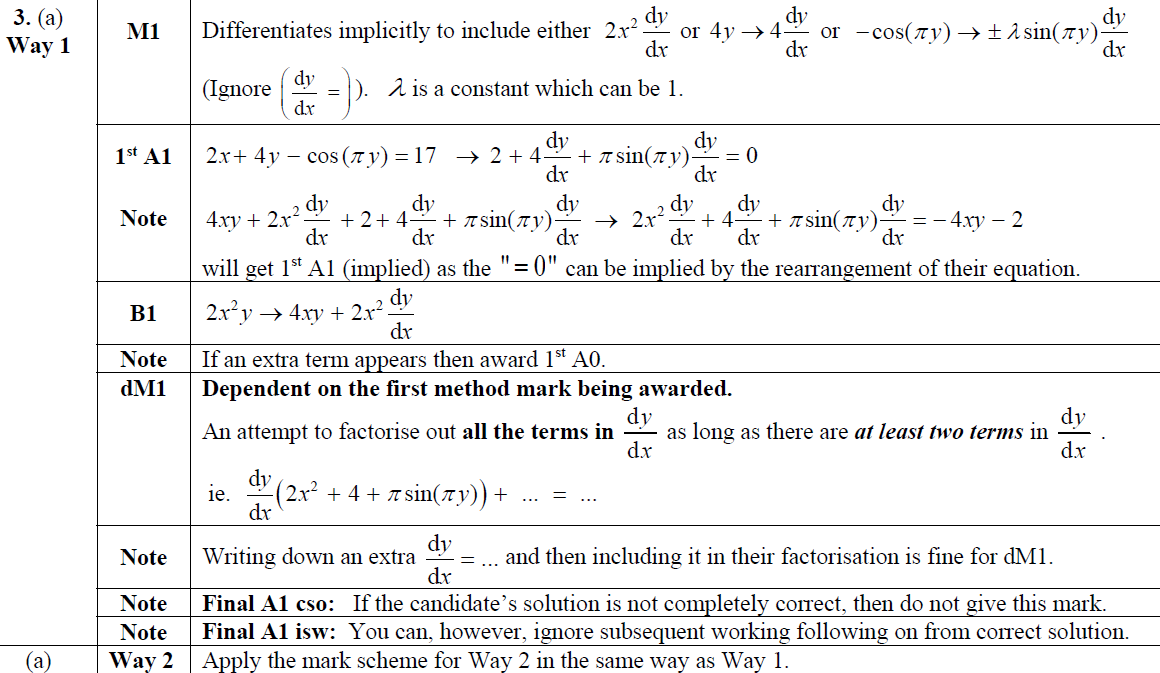 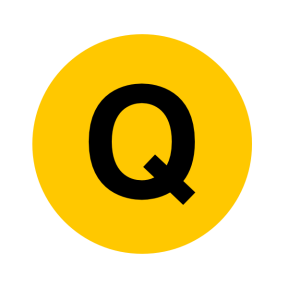 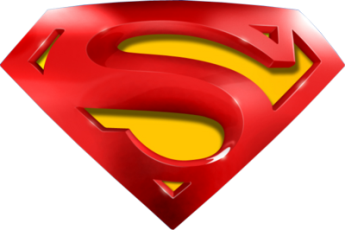 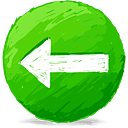 June 2016
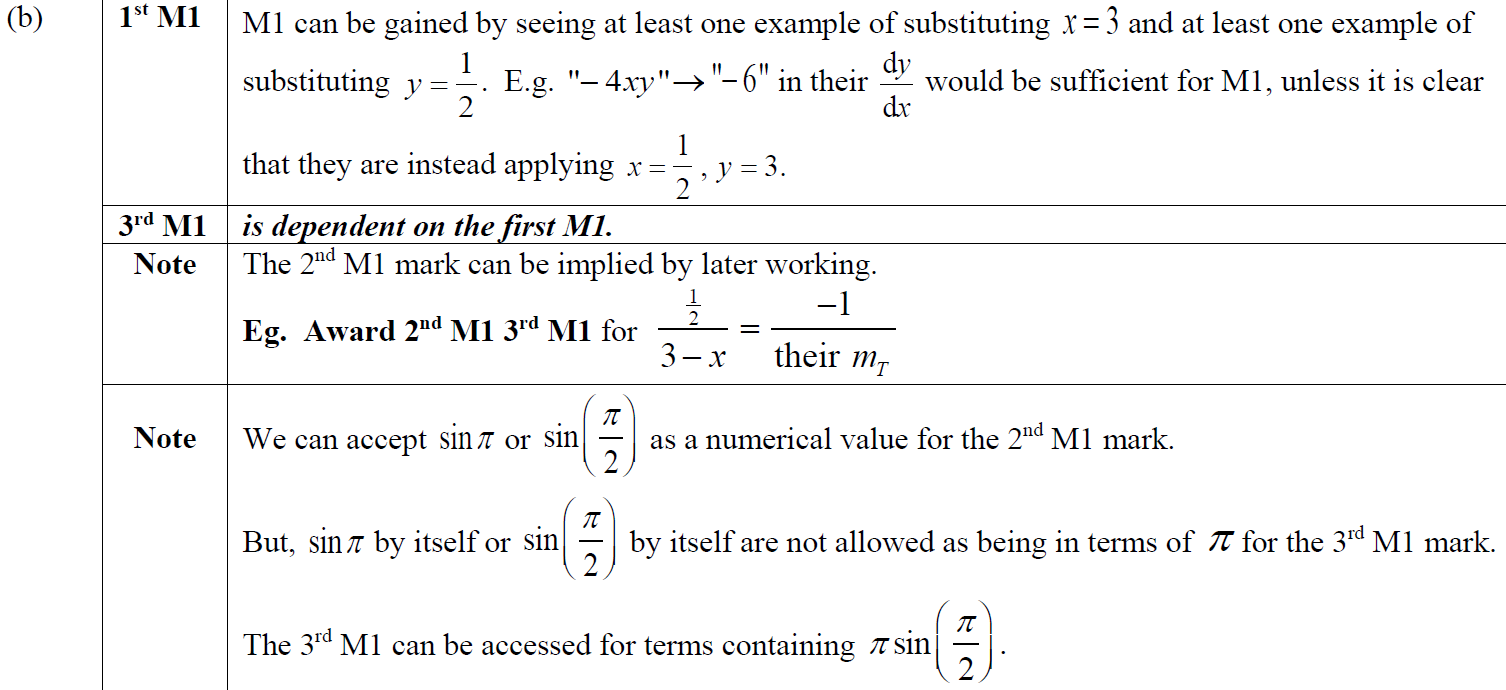 B notes
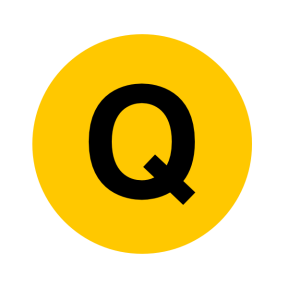 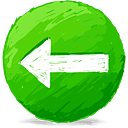 June 2016
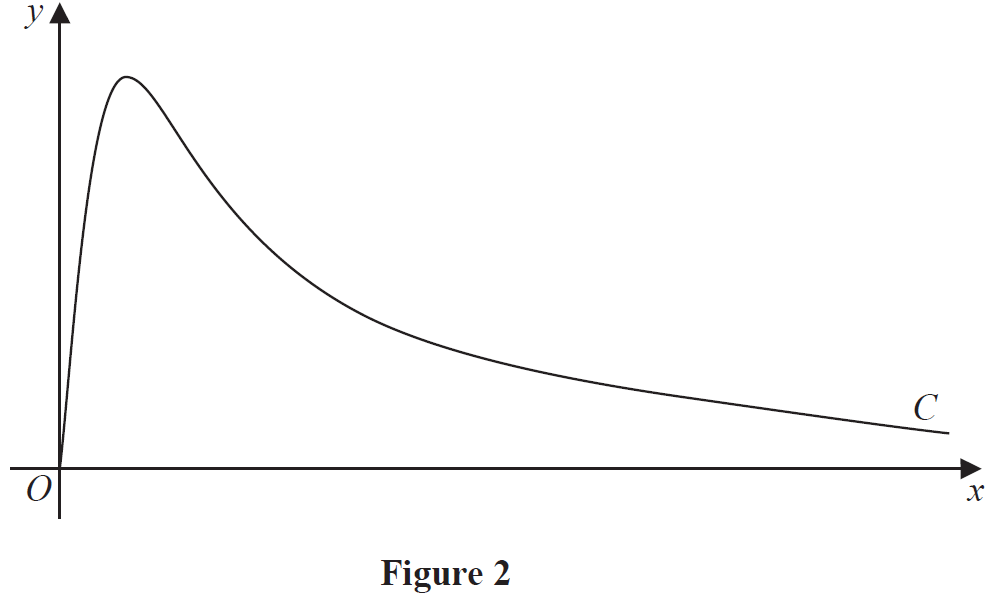 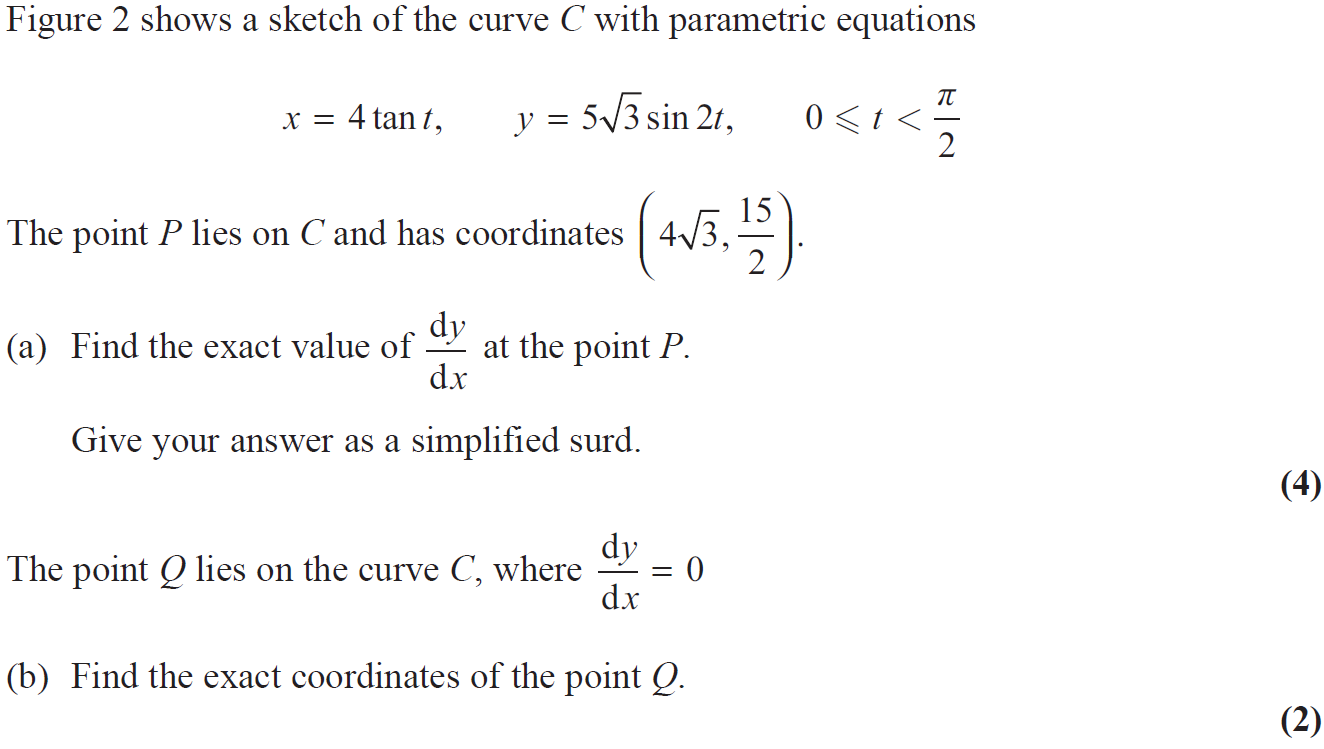 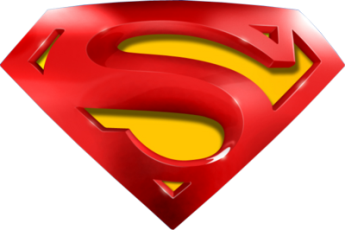 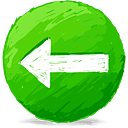 June 2016
A
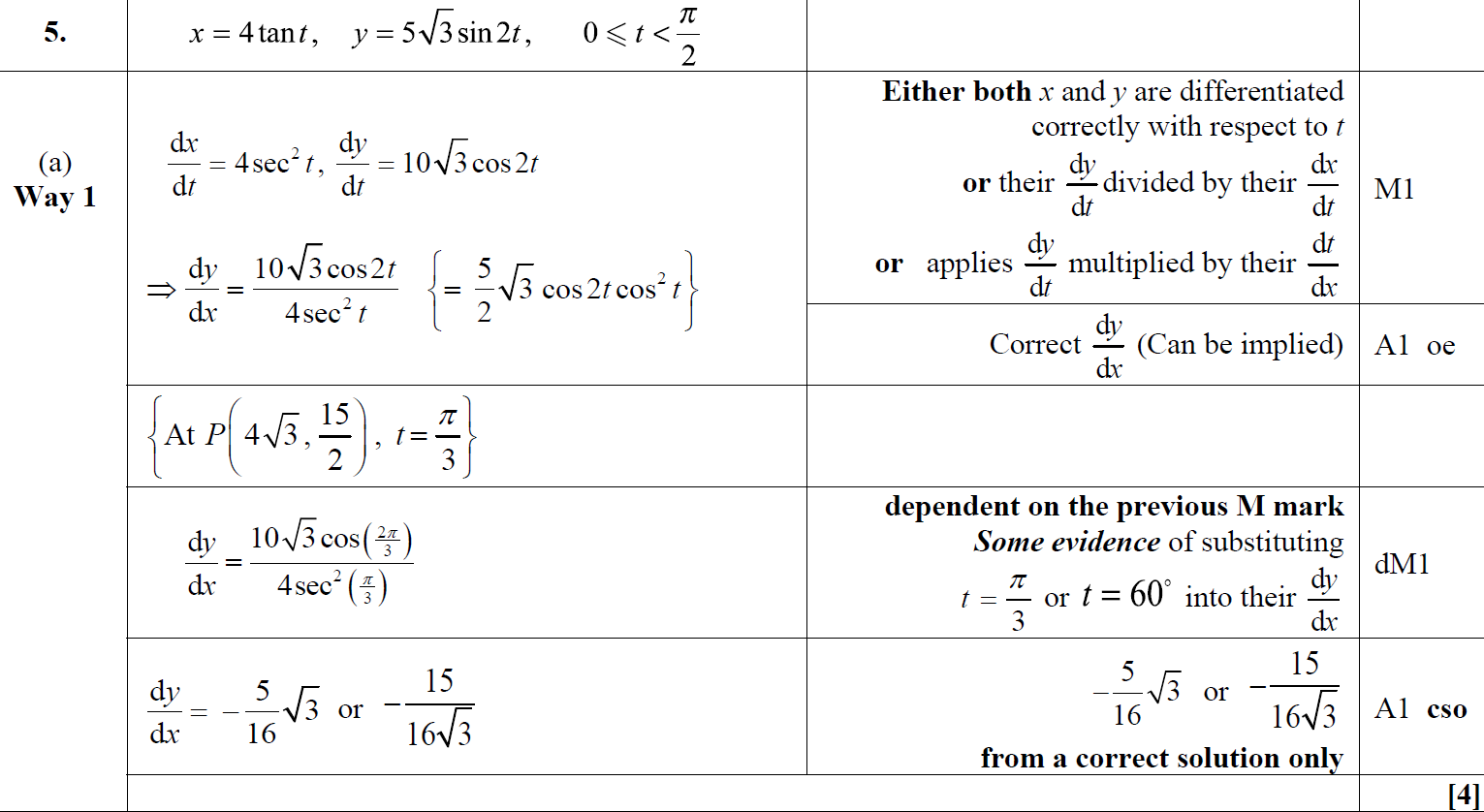 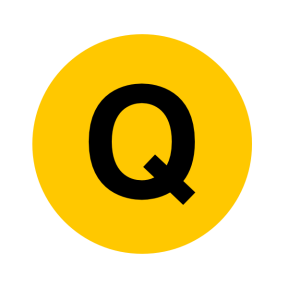 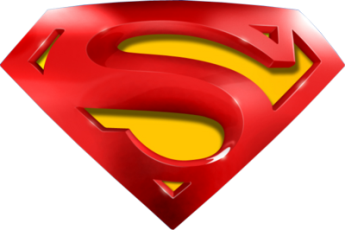 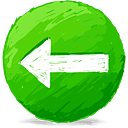 June 2016
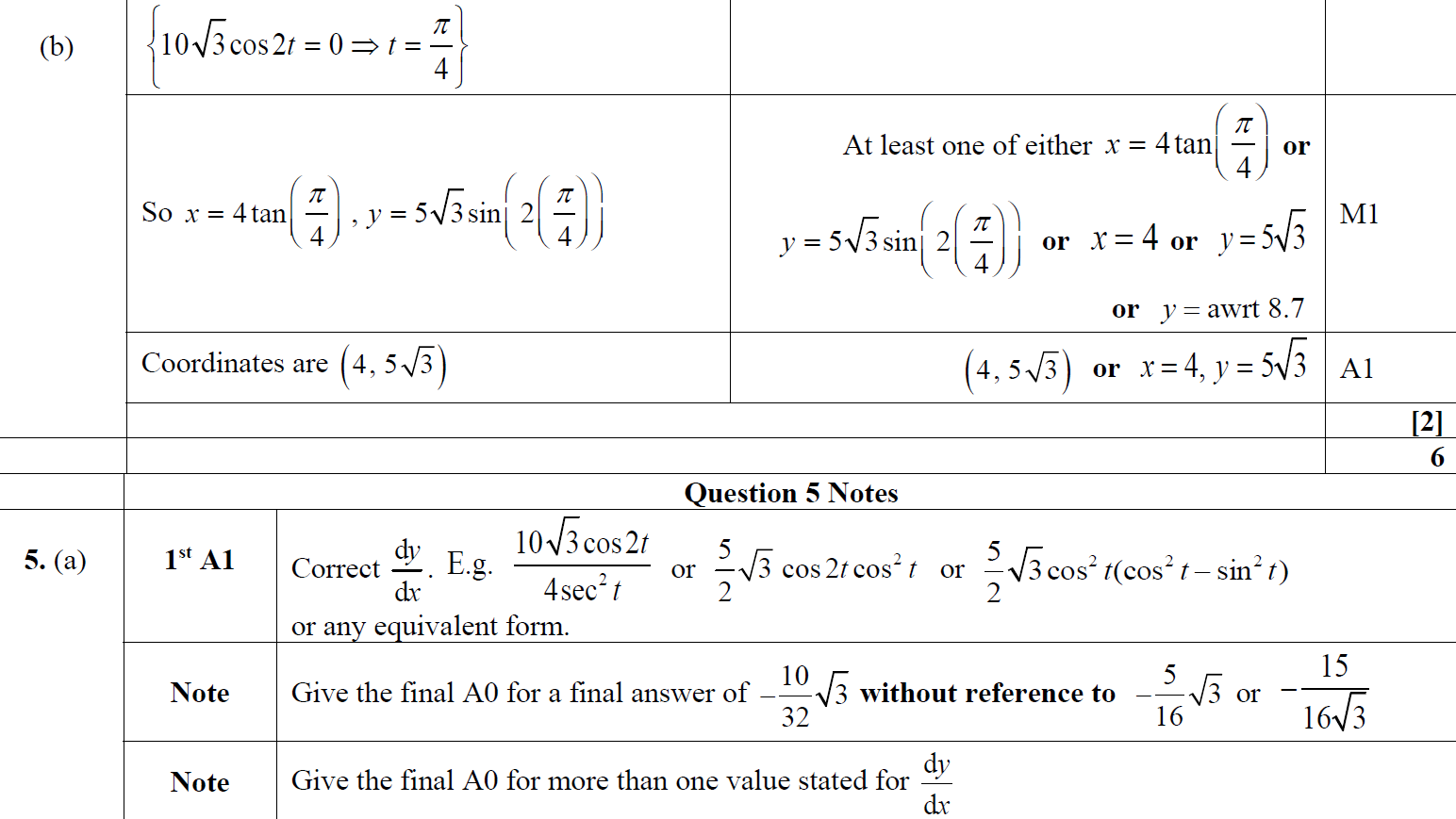 B
A notes
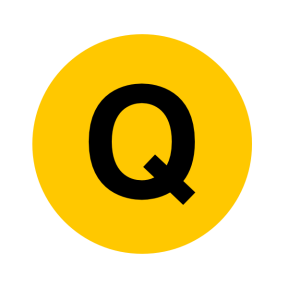 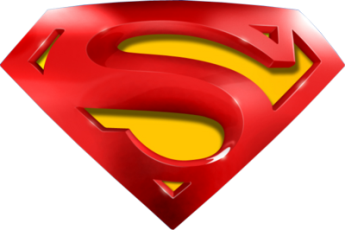 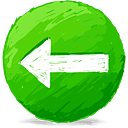 June 2016
B notes
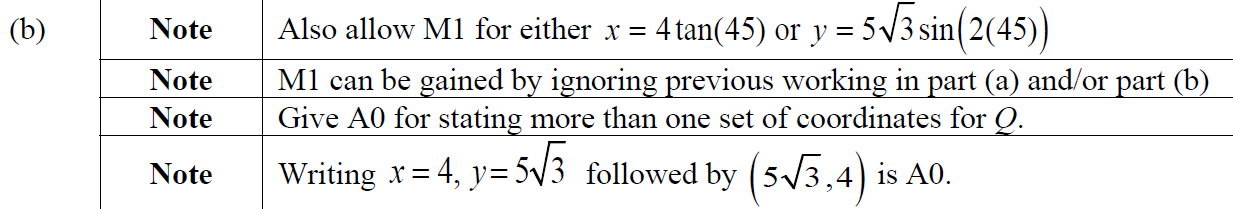 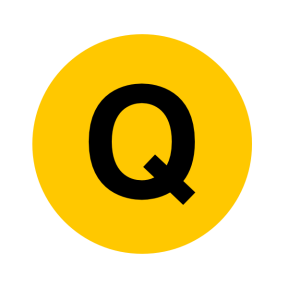 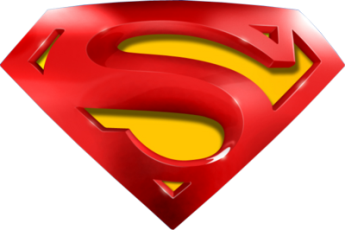 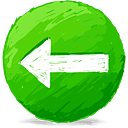 June 2016
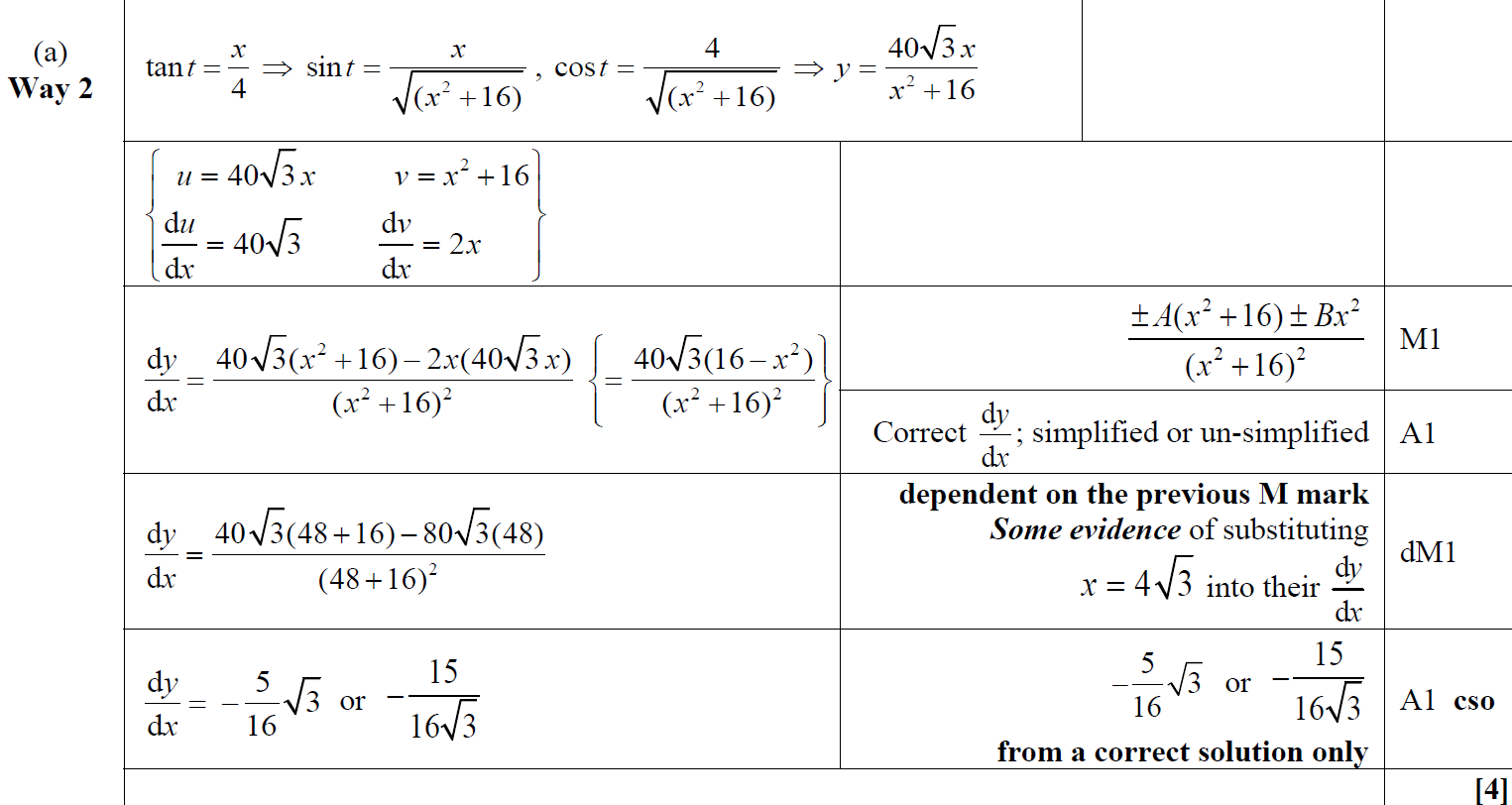 A Alternative 1
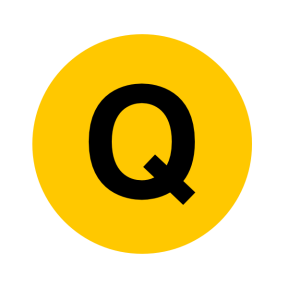 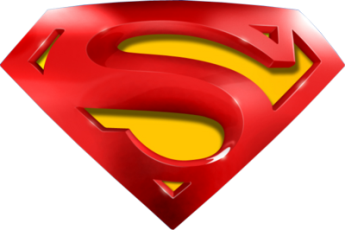 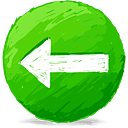 June 2016
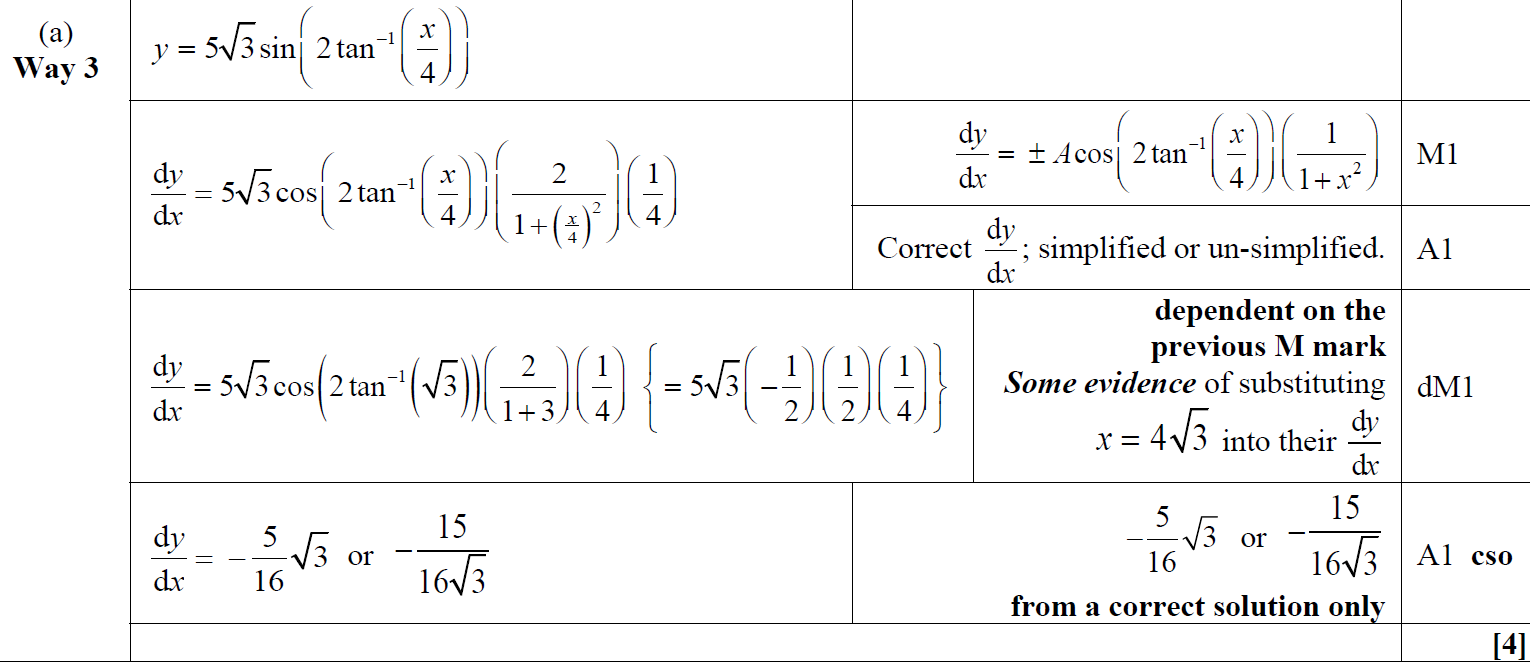 A Alternative 2
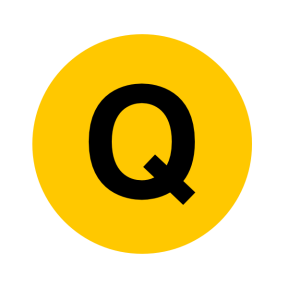 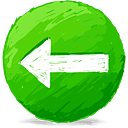 June 2017
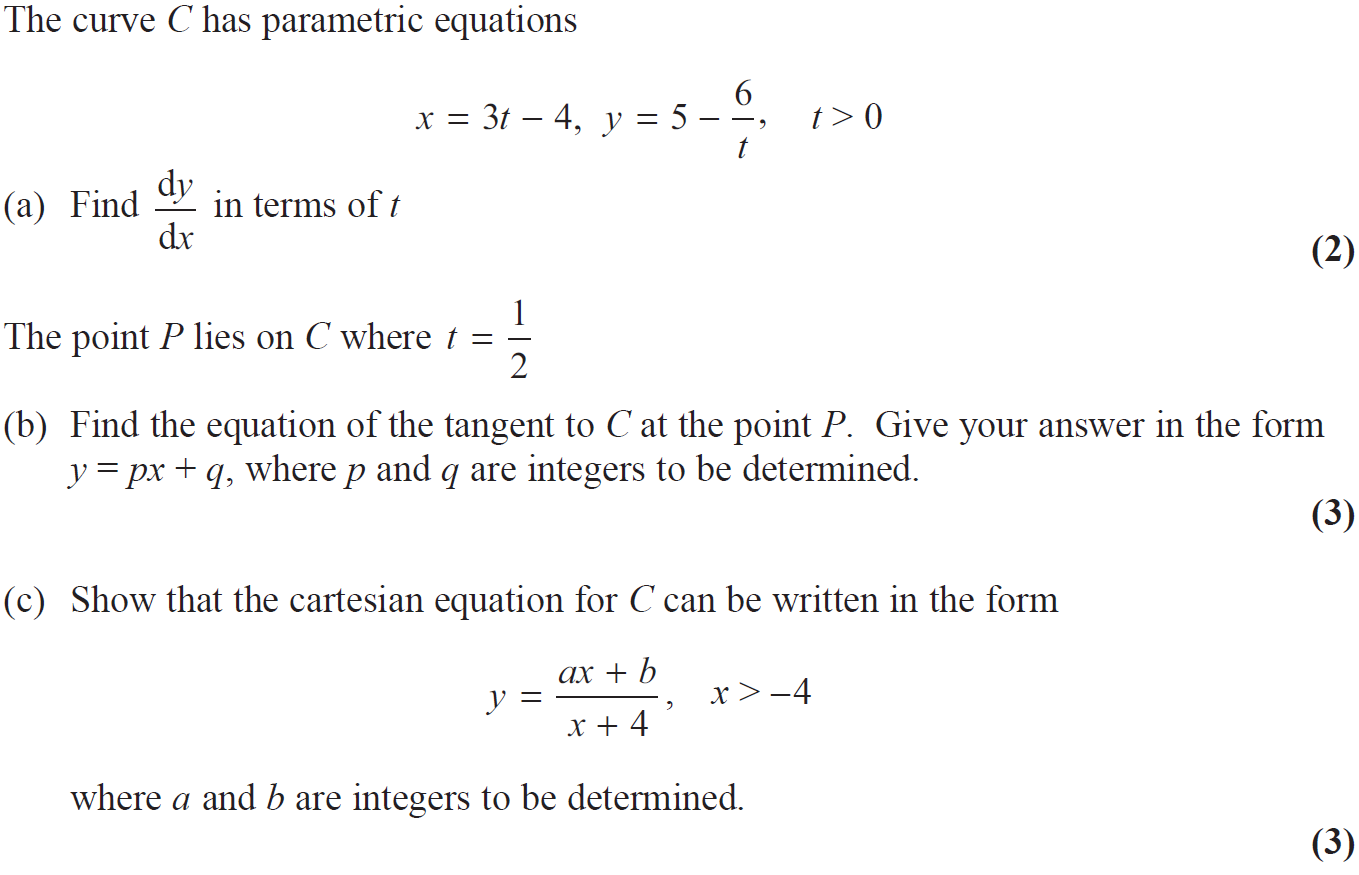 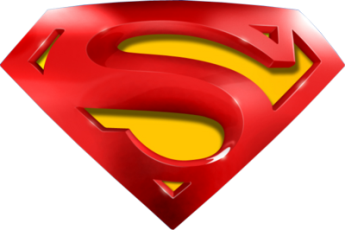 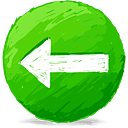 June 2017
A
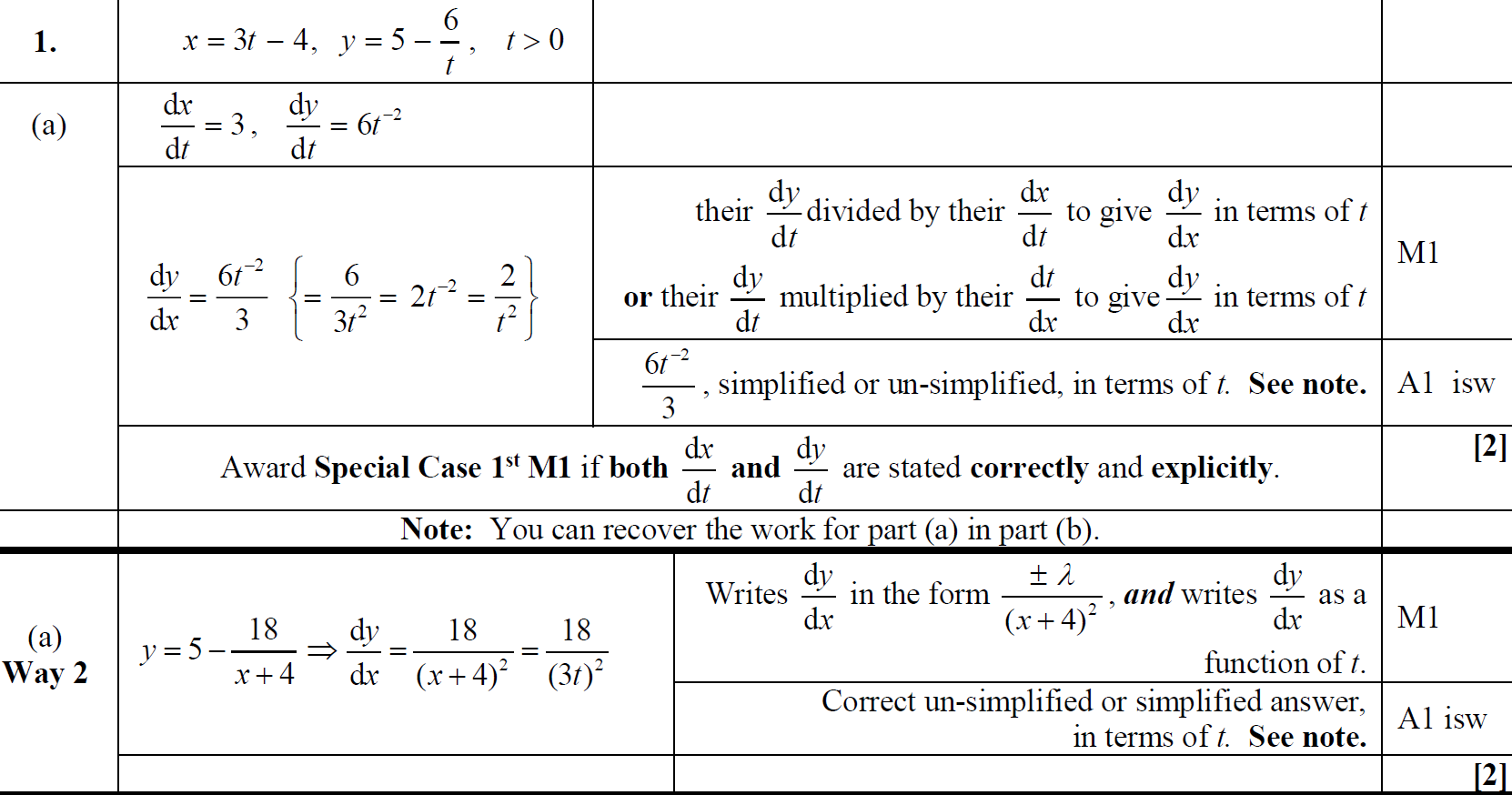 A Alternative
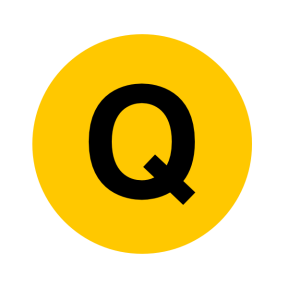 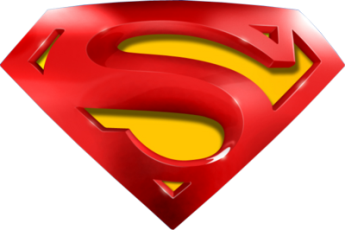 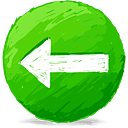 June 2017
B
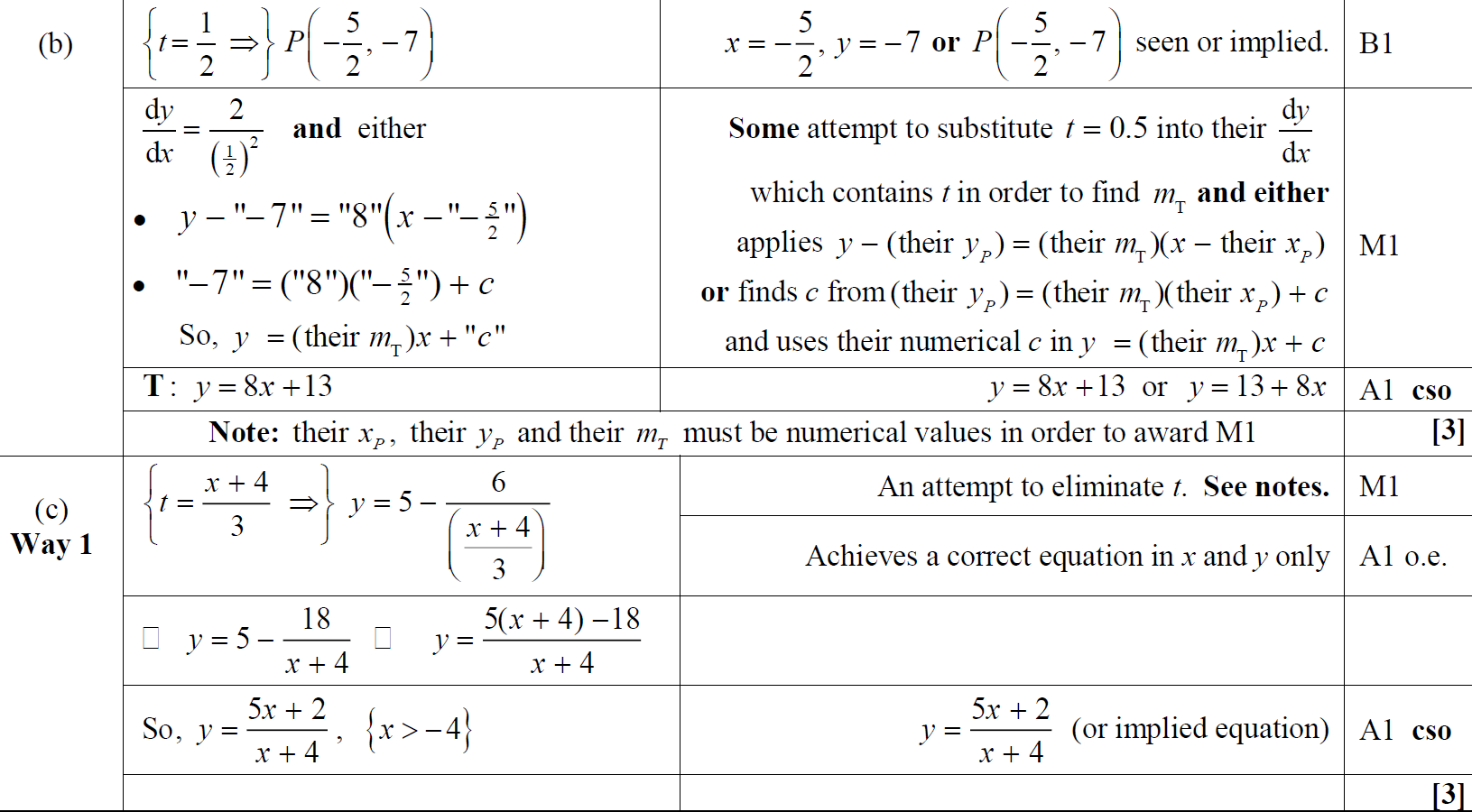 C
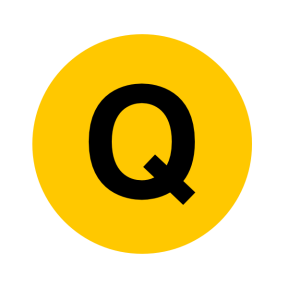 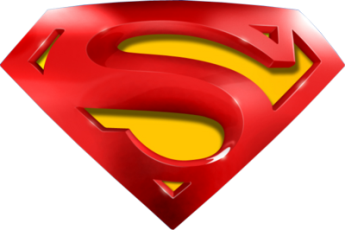 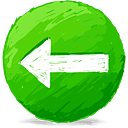 June 2017
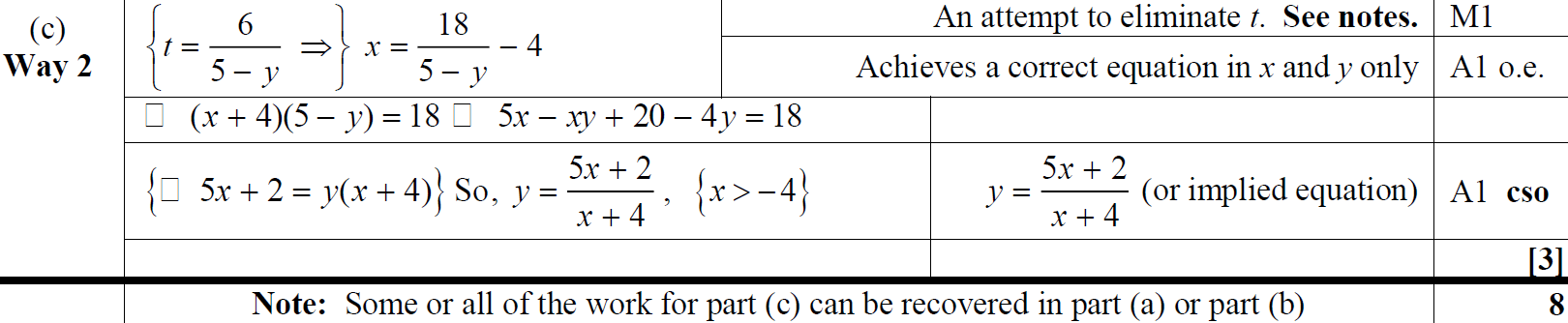 C Alternative 1
C Alternative 2
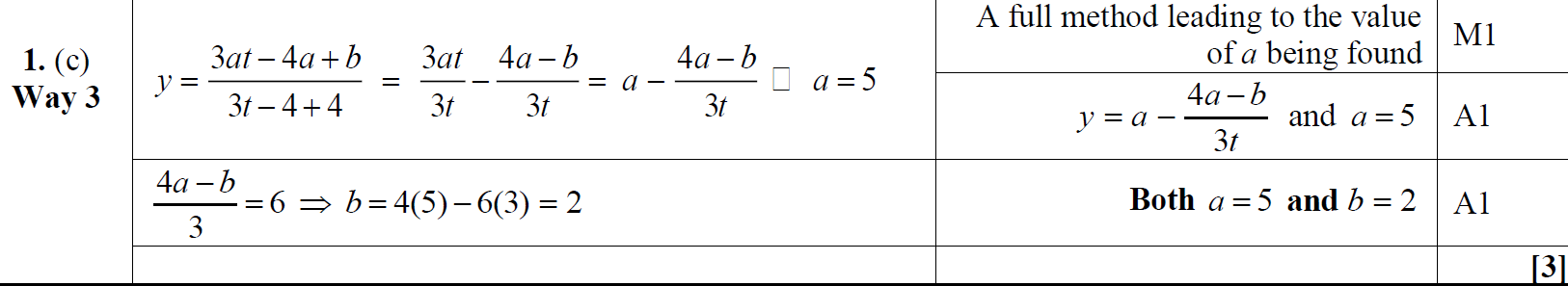 A notes
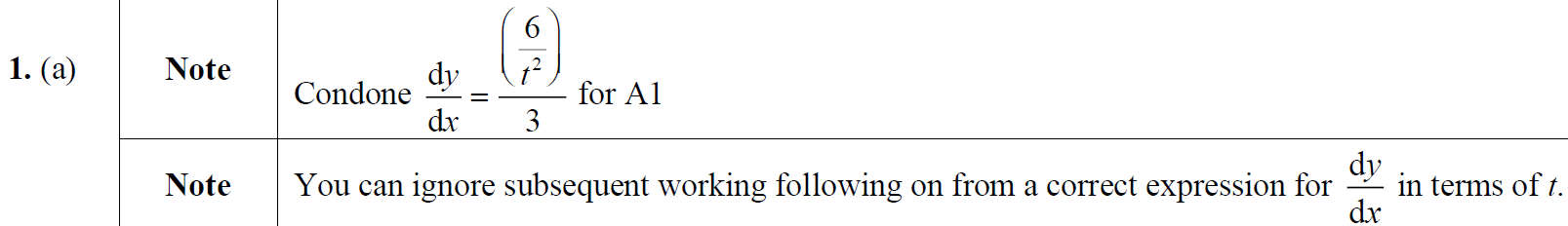 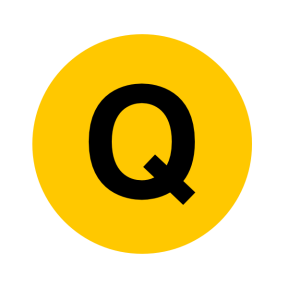 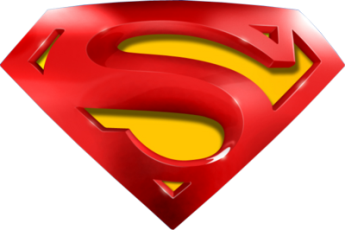 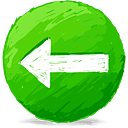 June 2017
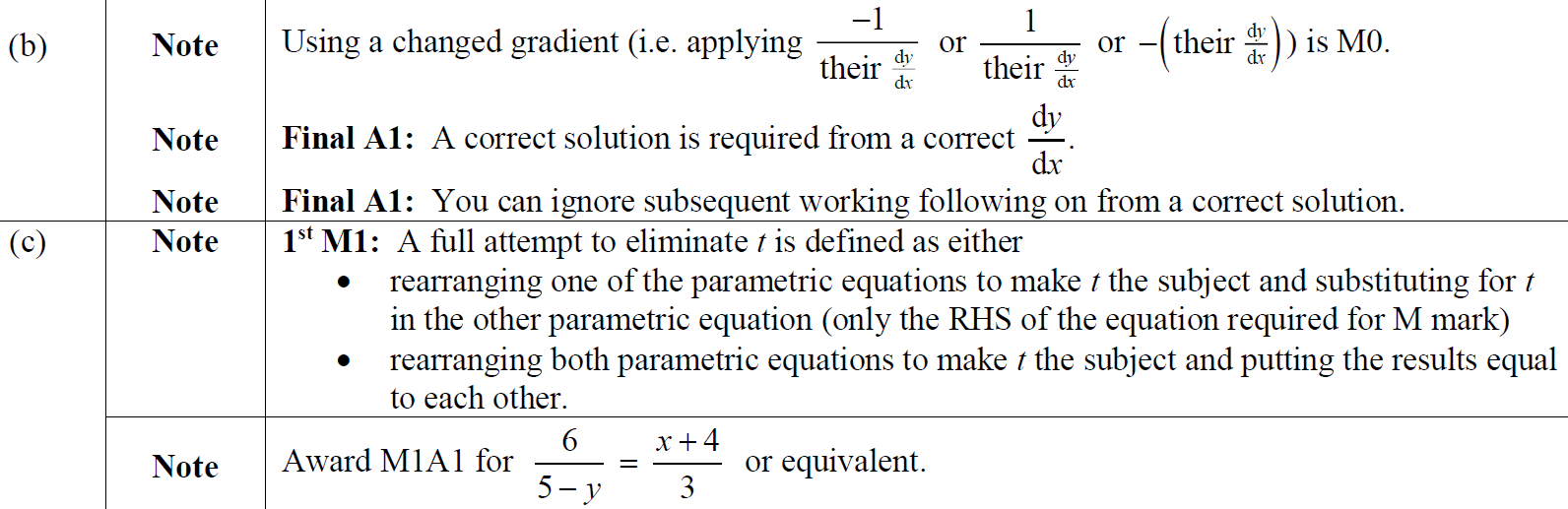 B notes
C notes
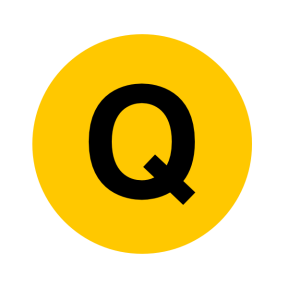 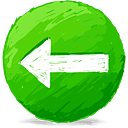 June 2017
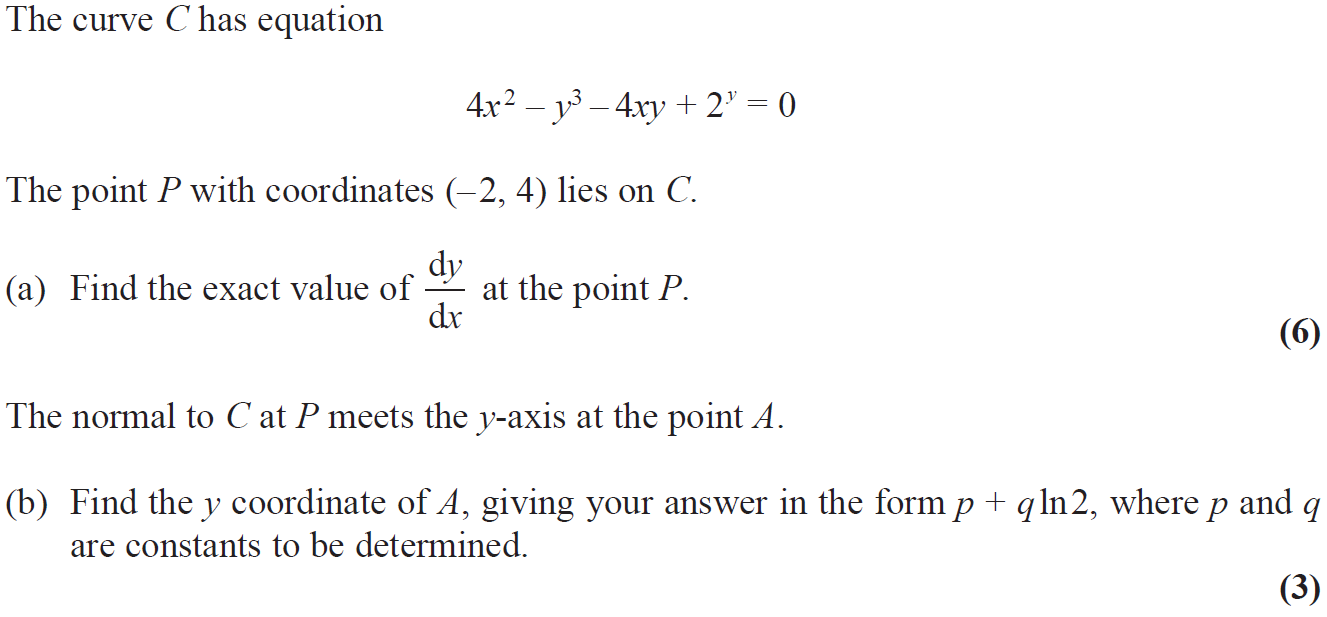 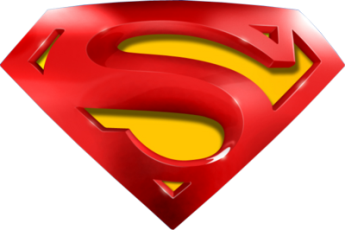 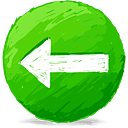 June 2017
A
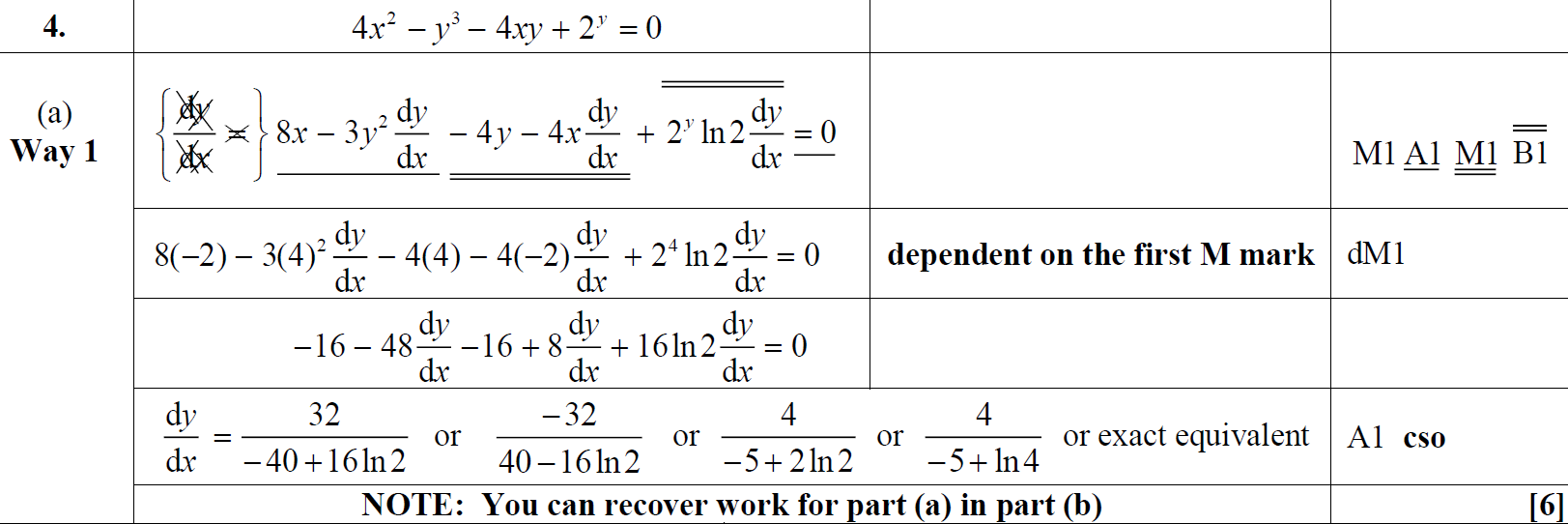 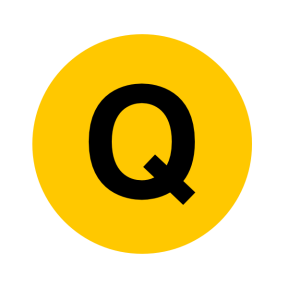 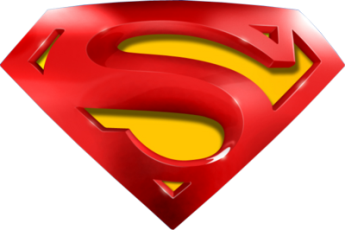 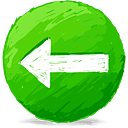 June 2017
B
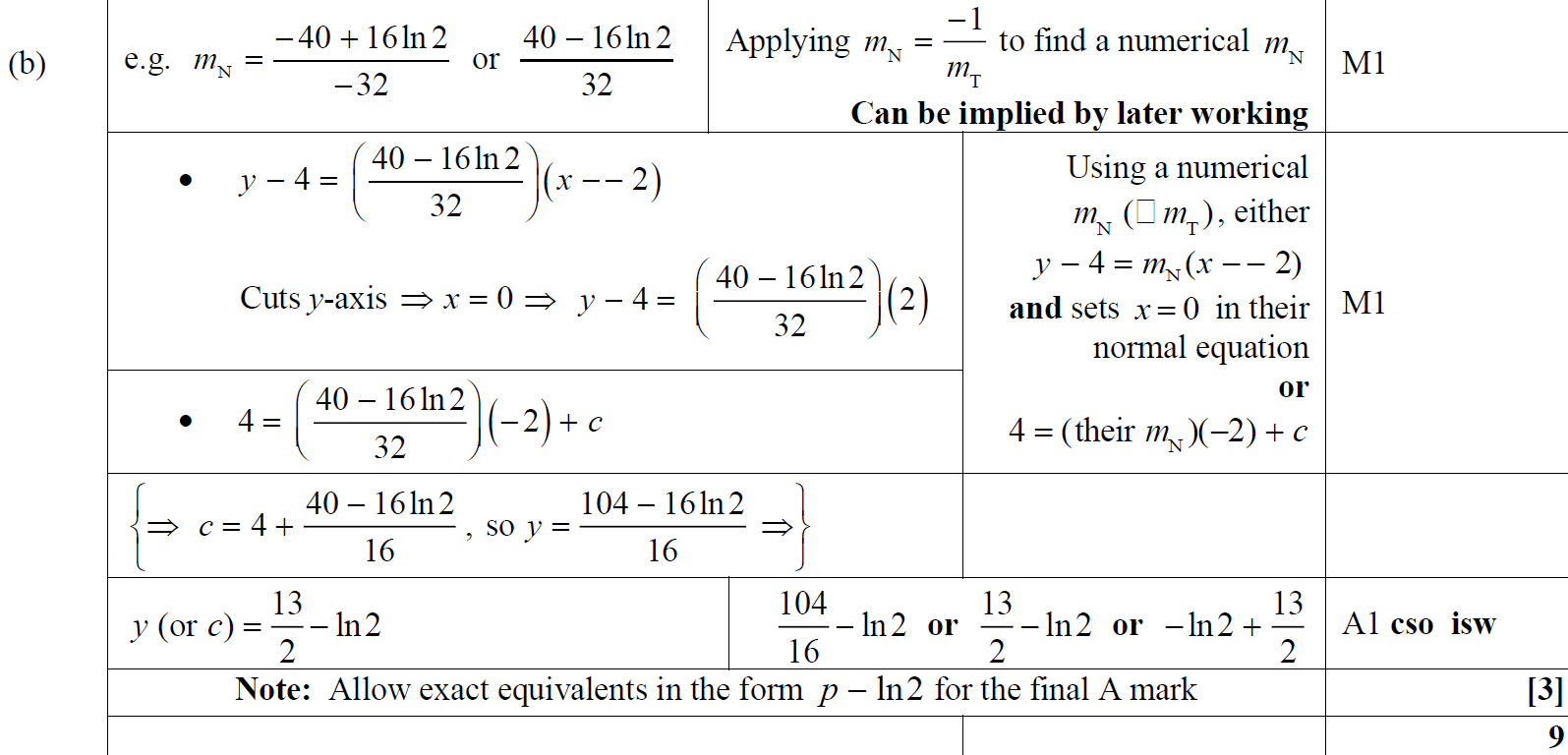 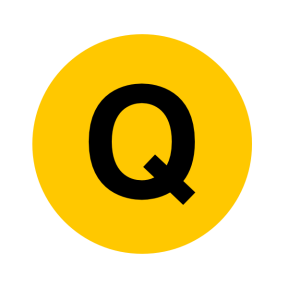 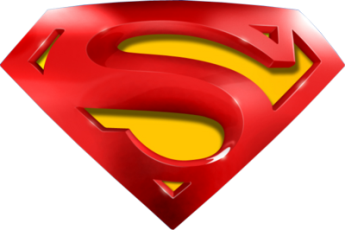 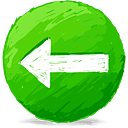 June 2017
A Alternative
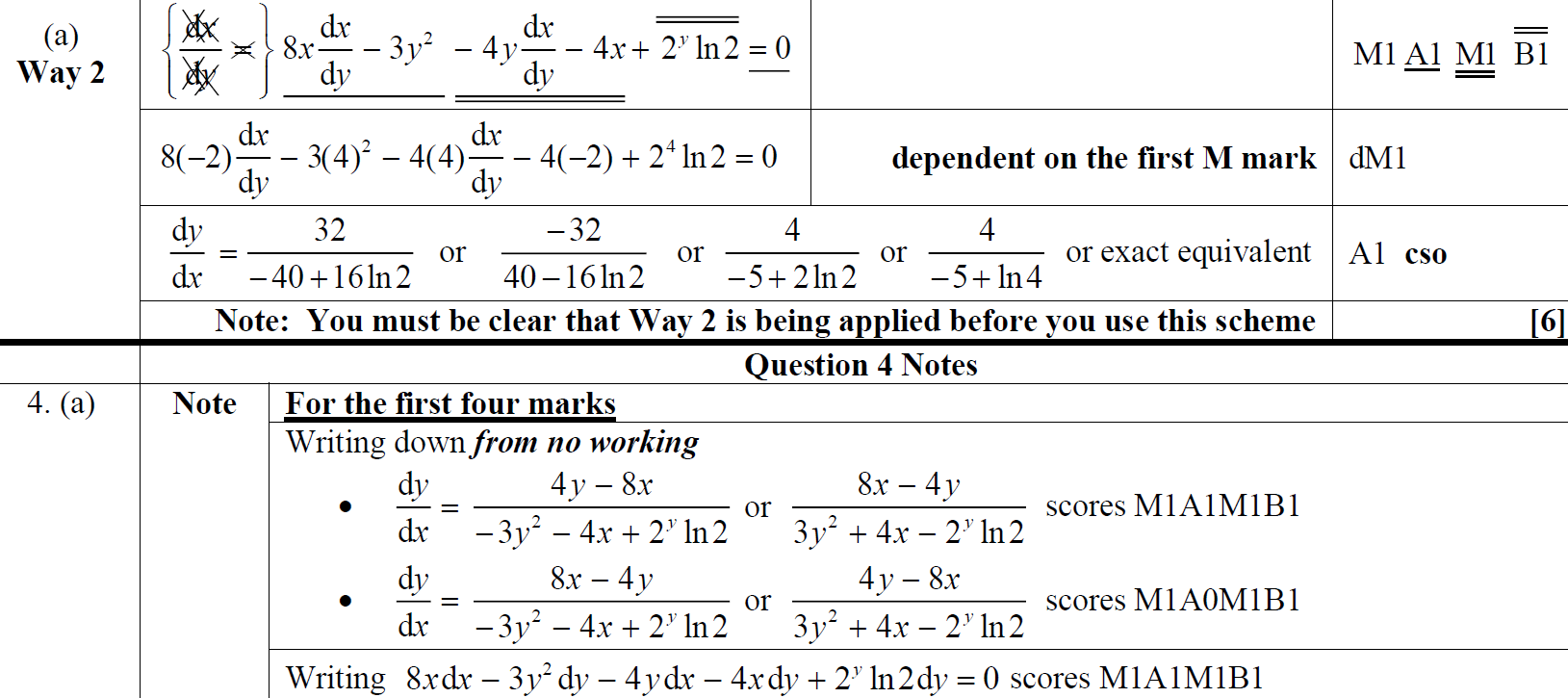 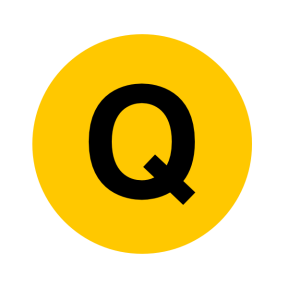 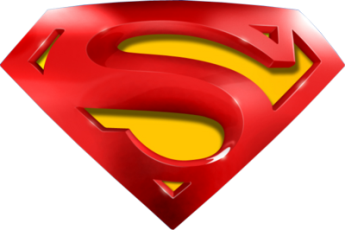 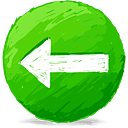 June 2017
A notes
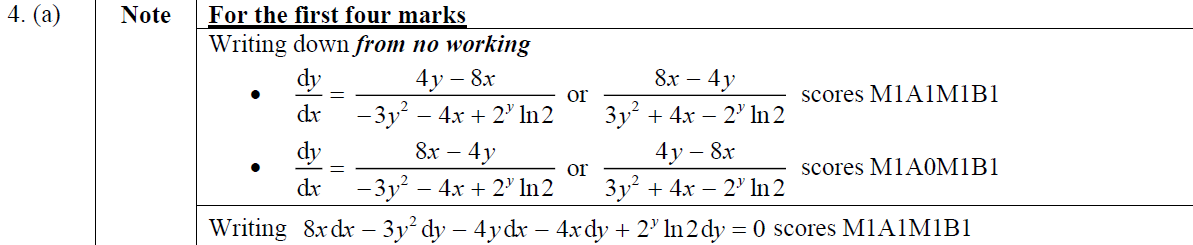 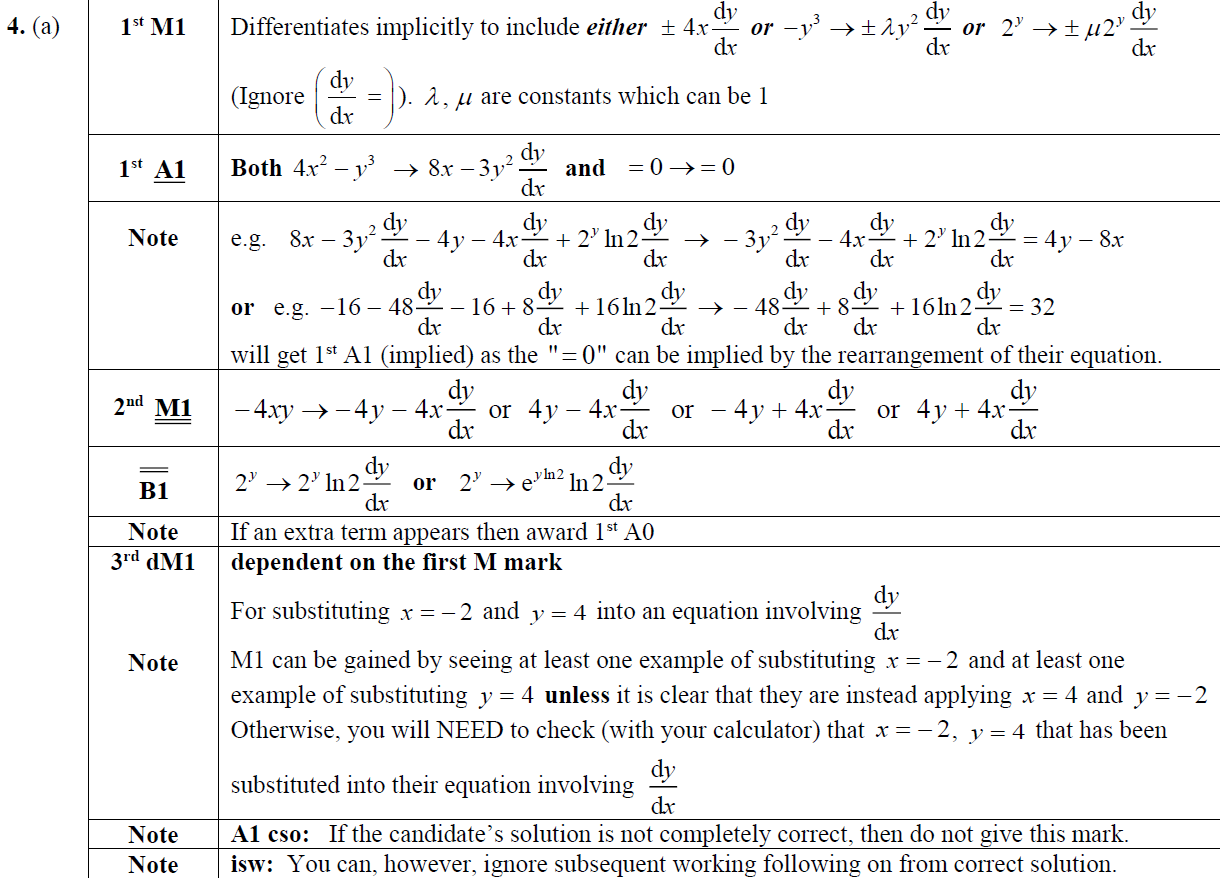 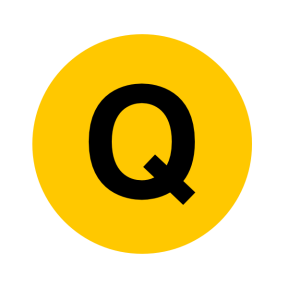 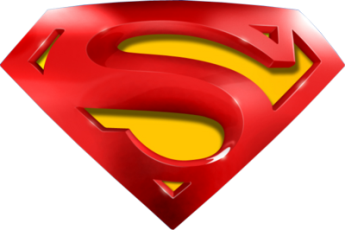 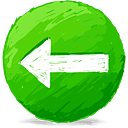 June 2017
B notes
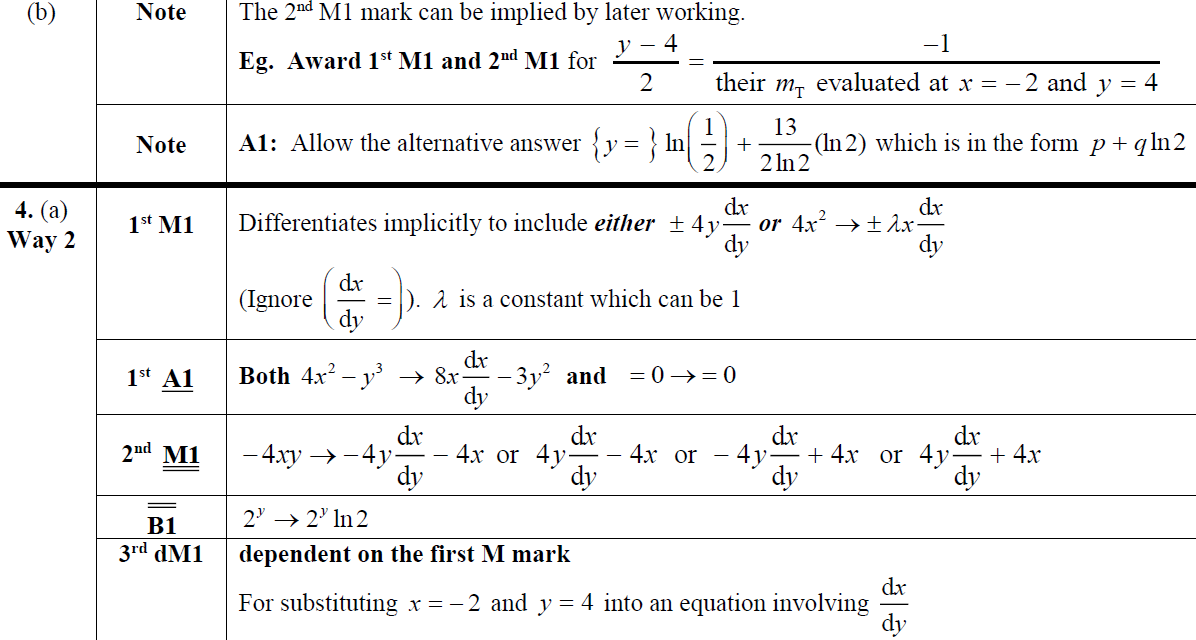 A Alternative notes
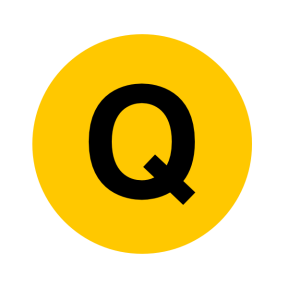 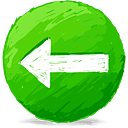 June 2018
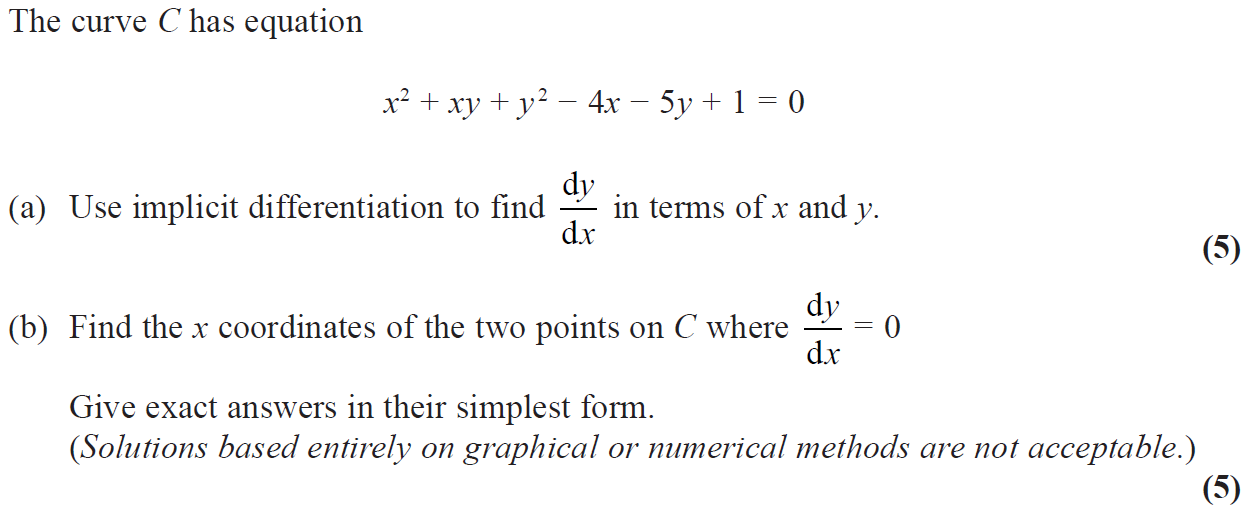 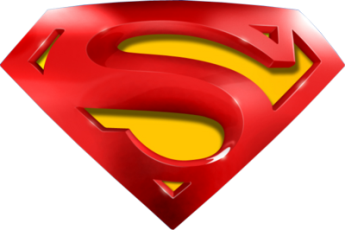 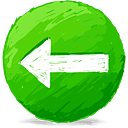 June 2018
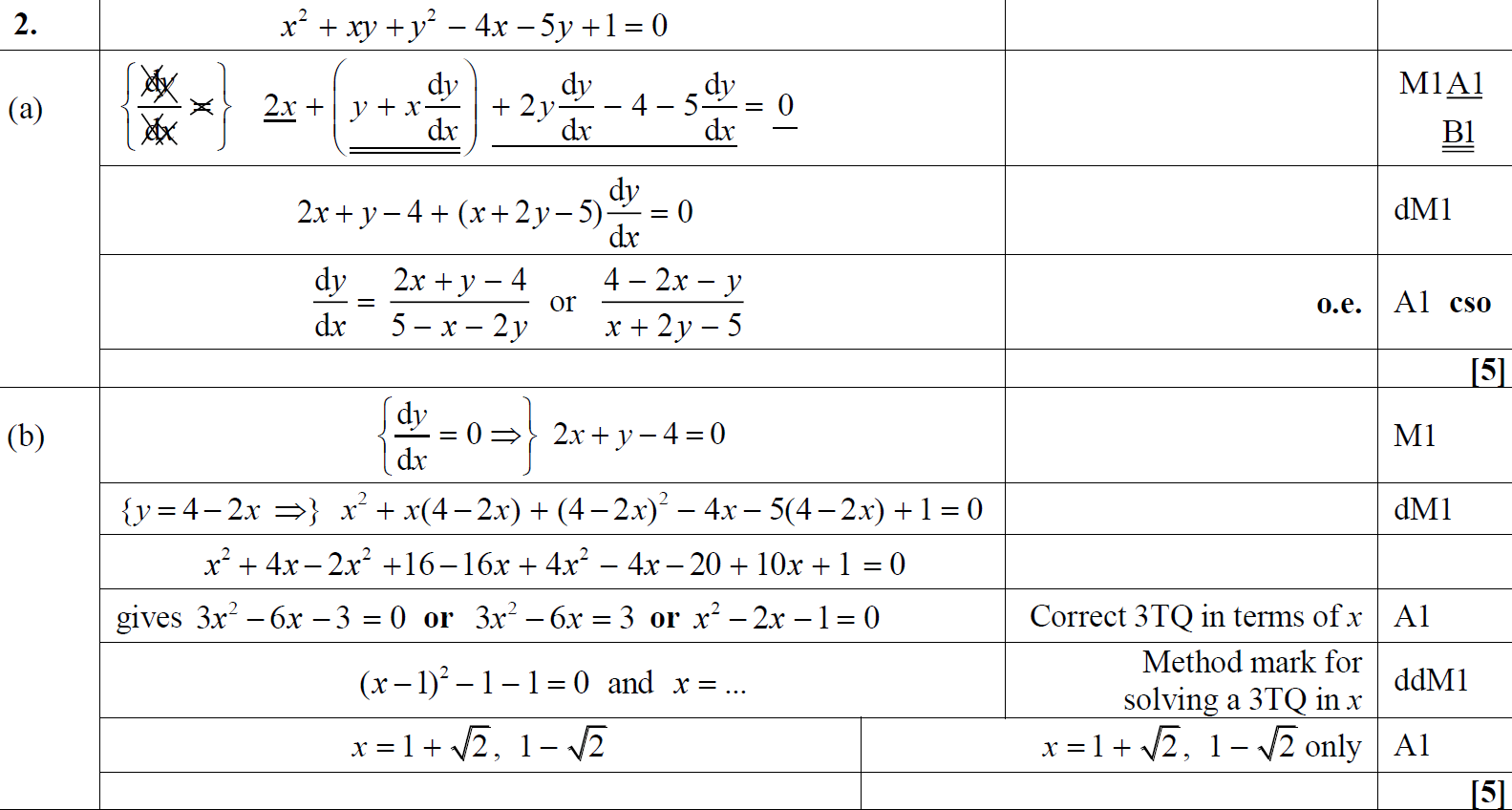 A
B
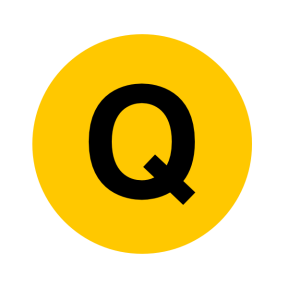 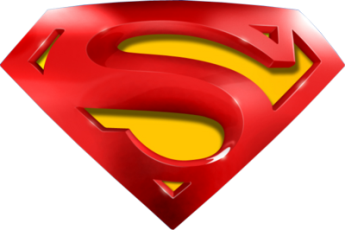 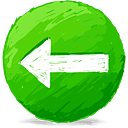 June 2018
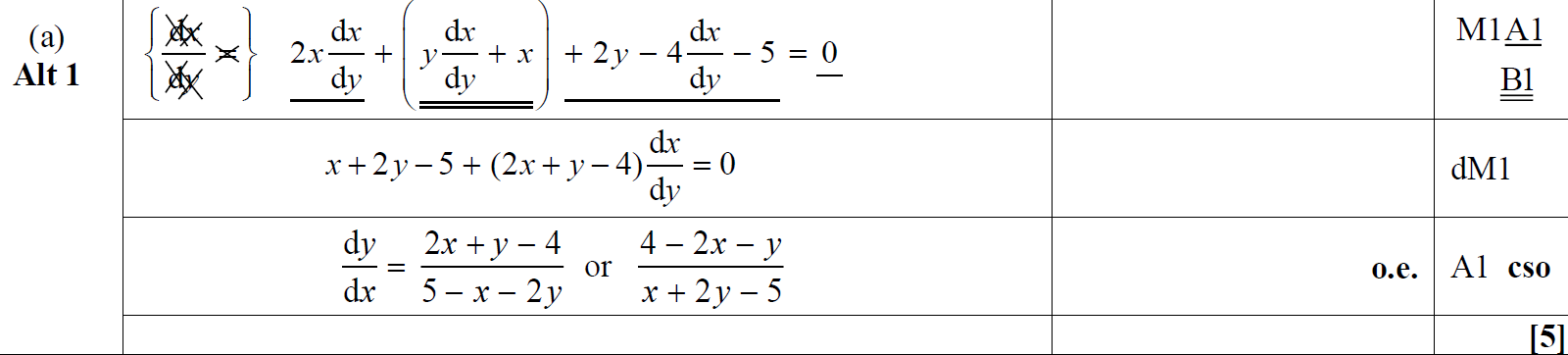 A Alternative
B Alternative
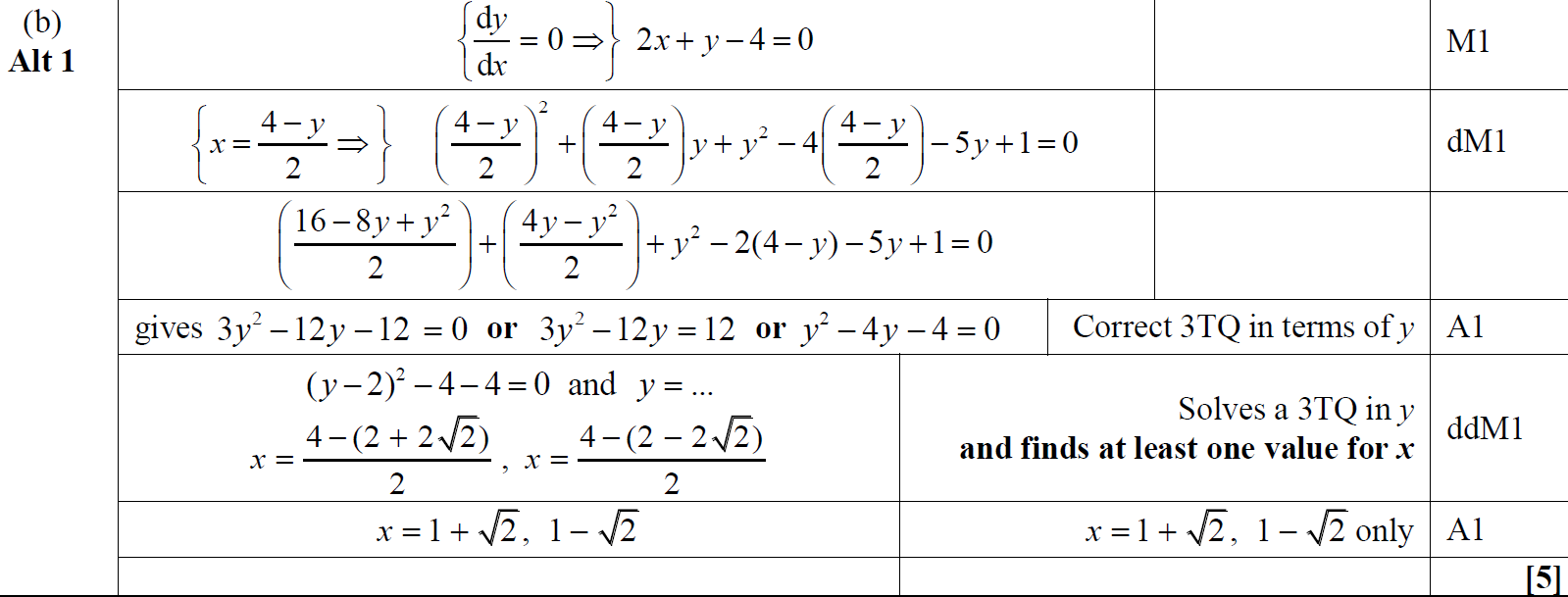 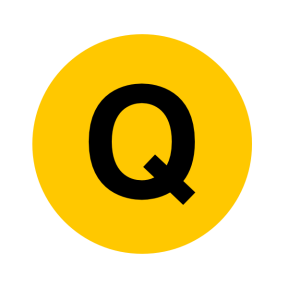 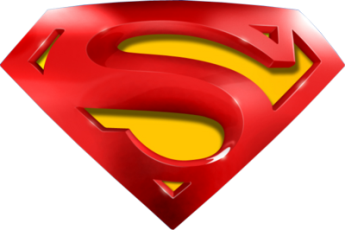 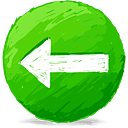 June 2018
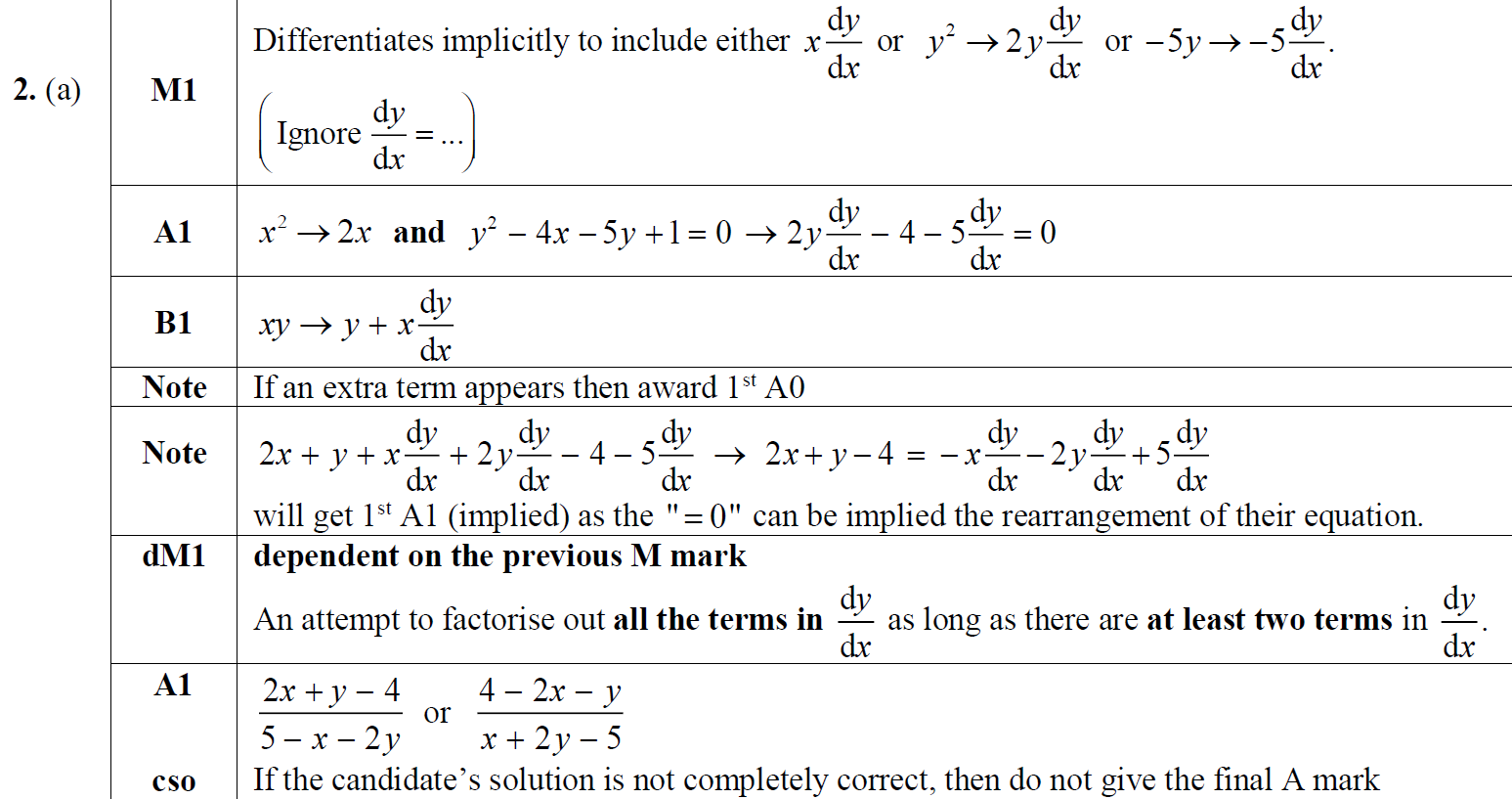 A notes
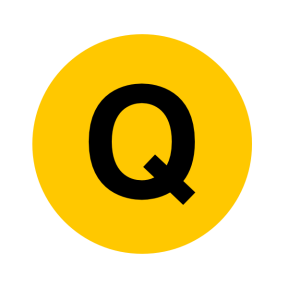 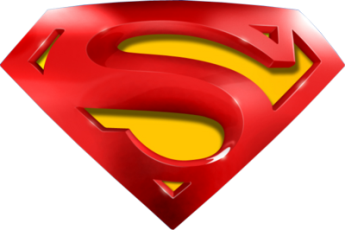 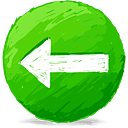 June 2018
B notes
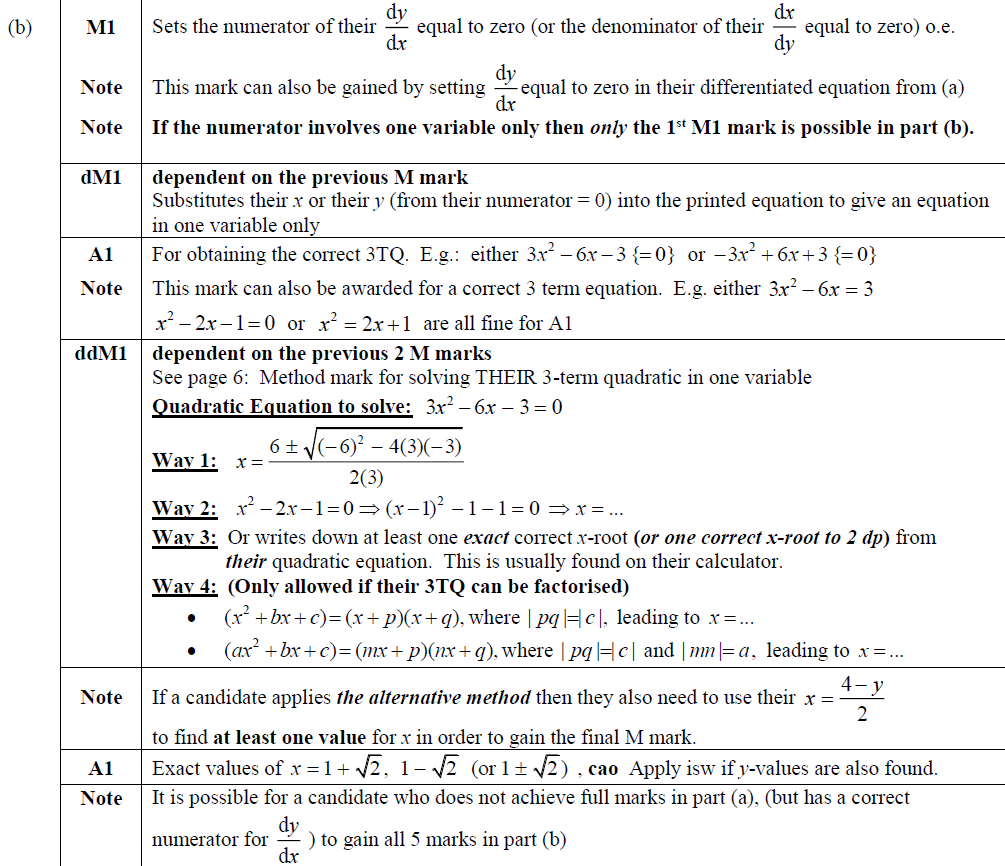 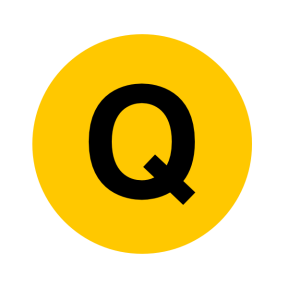 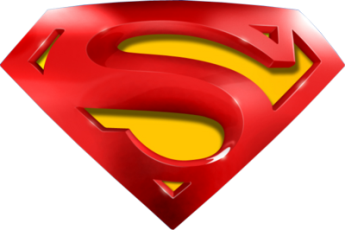 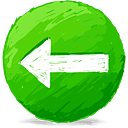 June 2018
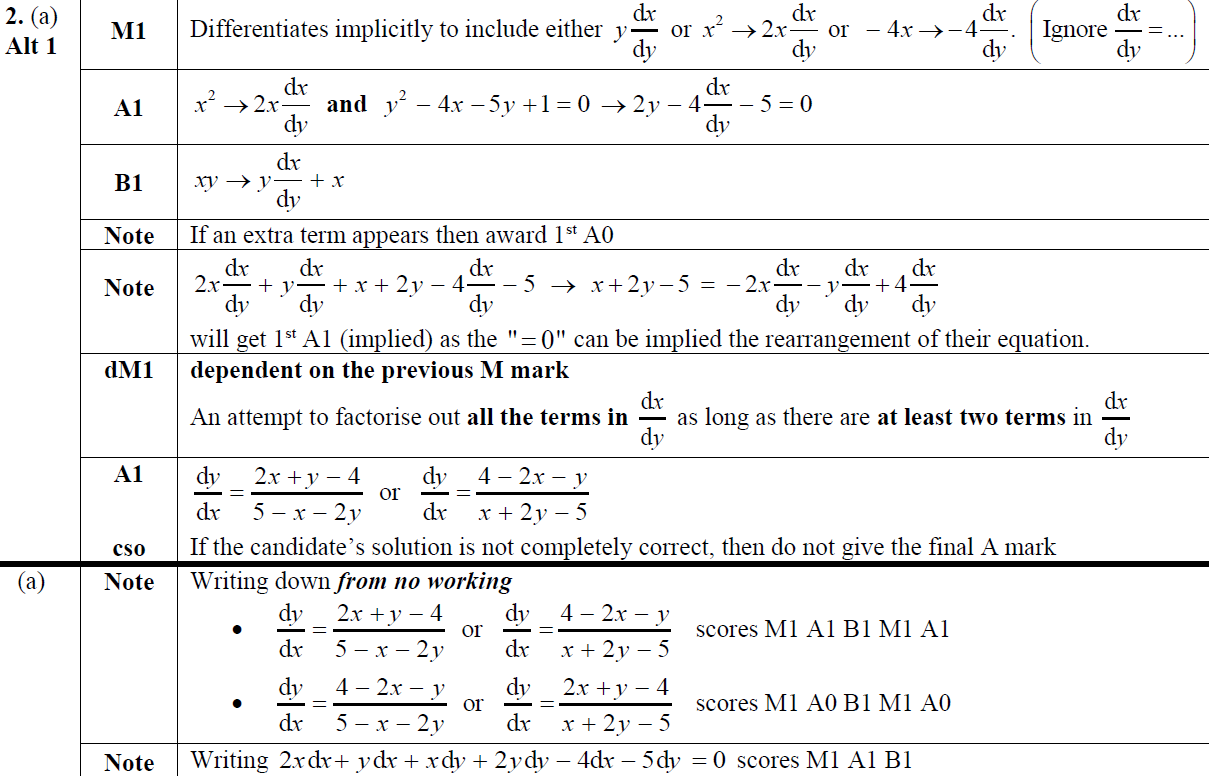 A Alternative notes
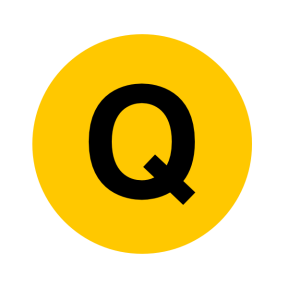 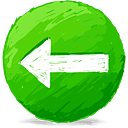 June 2018
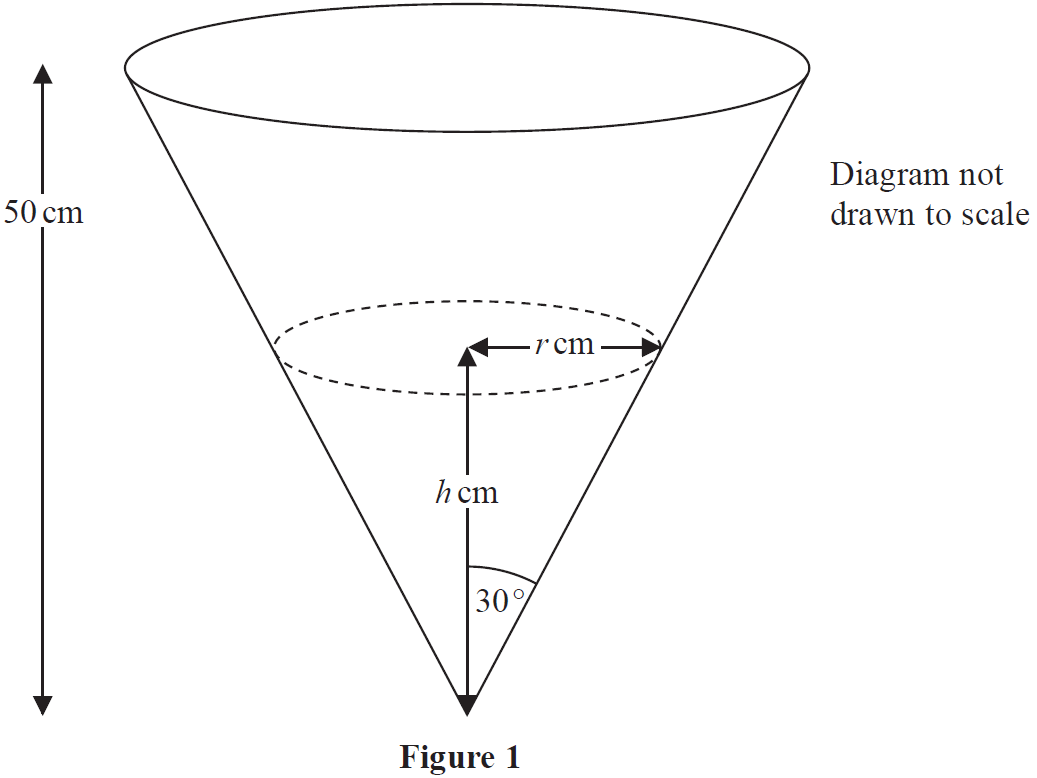 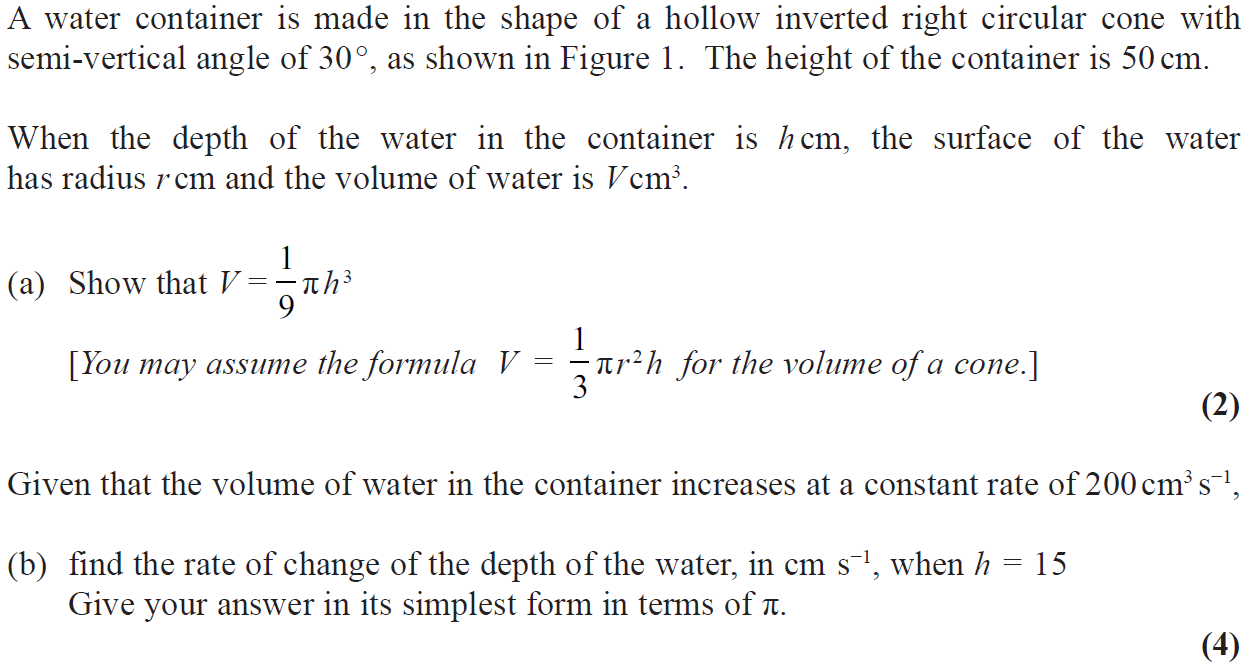 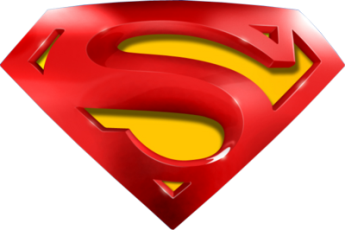 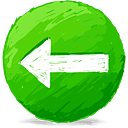 June 2018
A
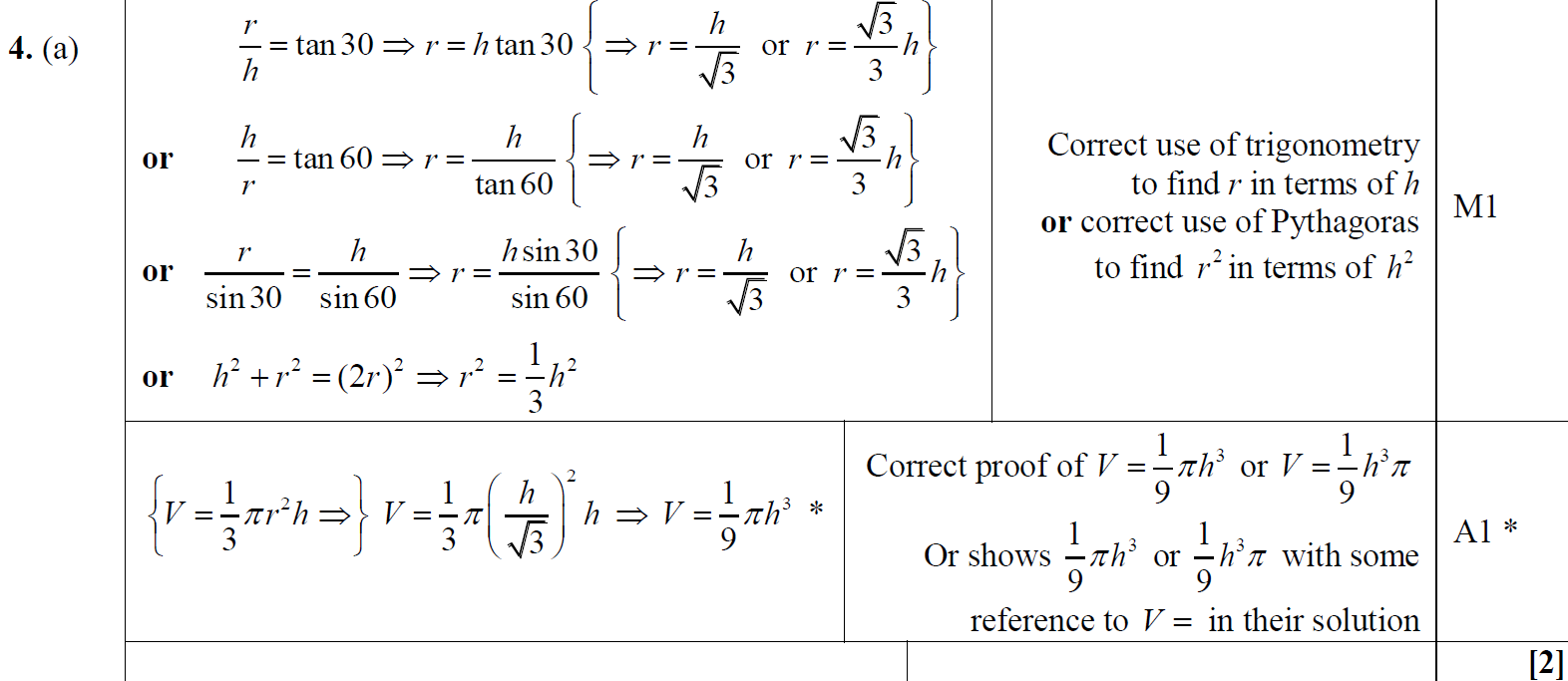 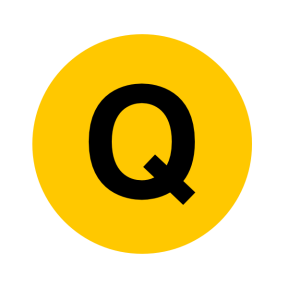 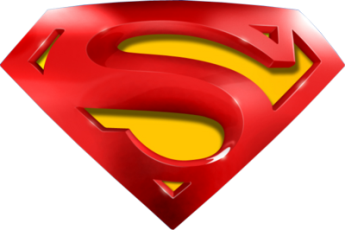 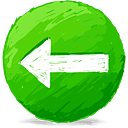 June 2018
B
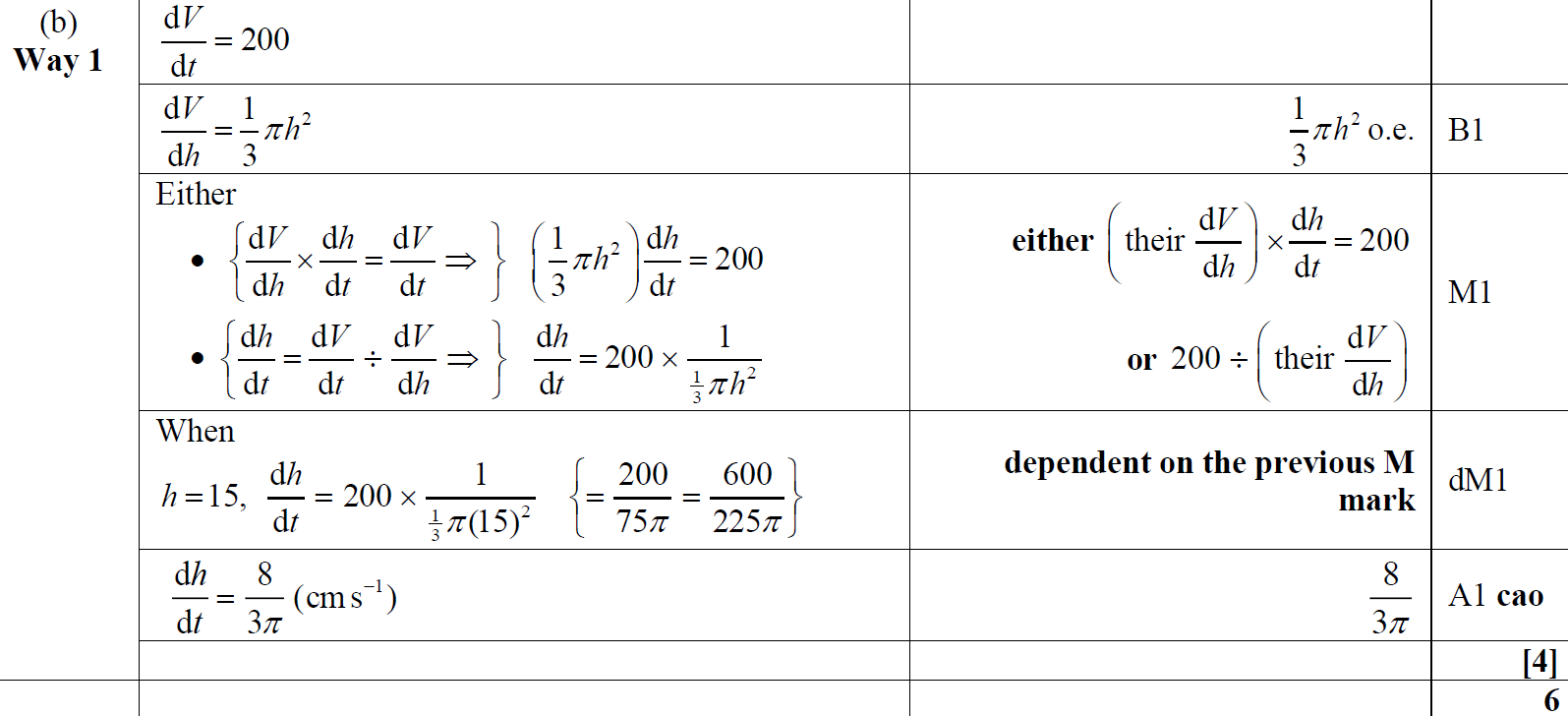 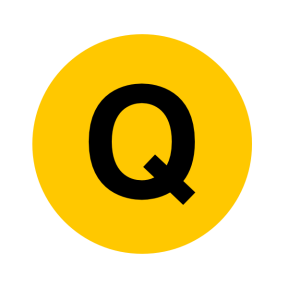 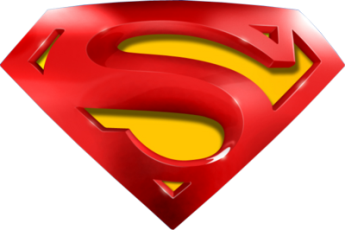 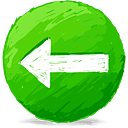 June 2018
B Alternative
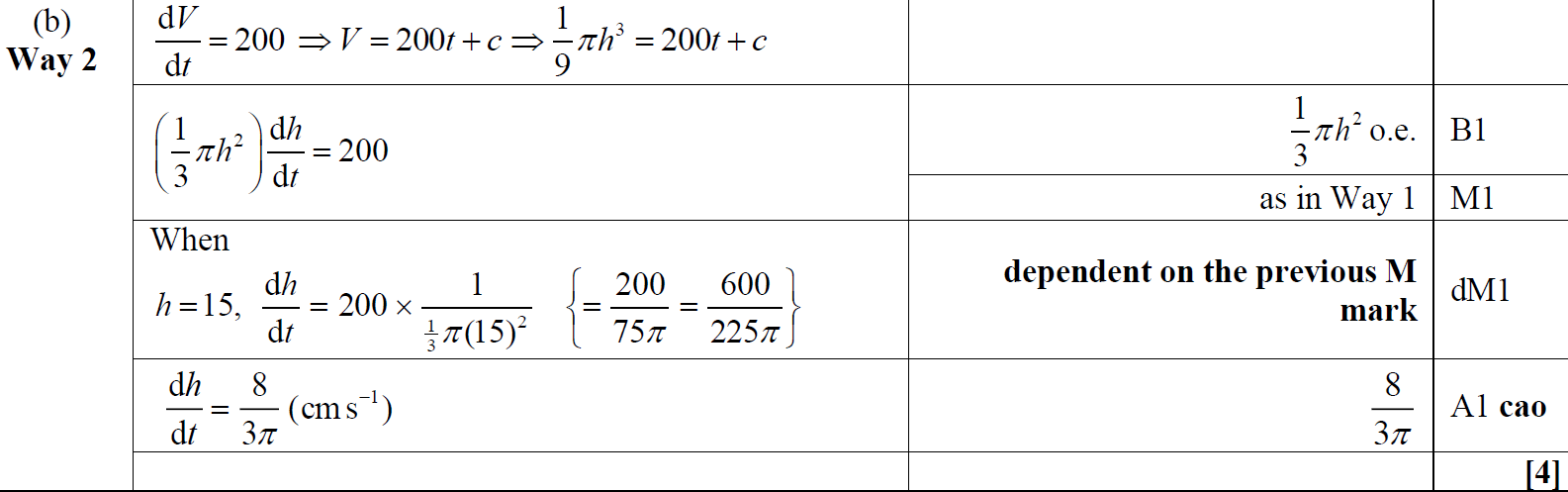 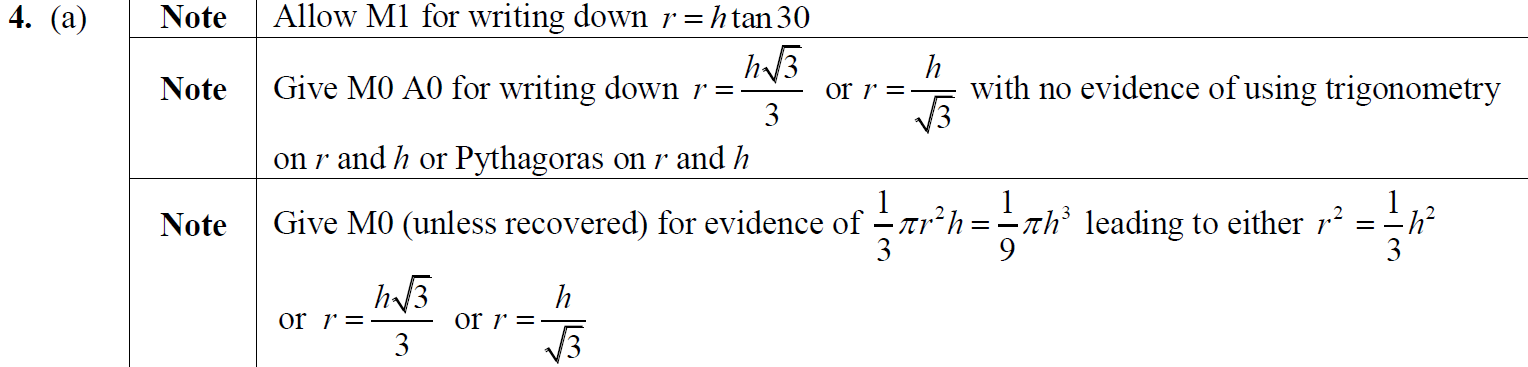 A notes
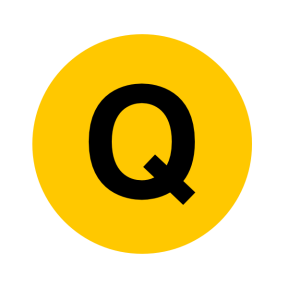 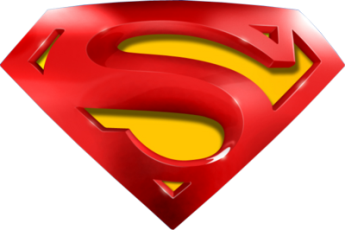 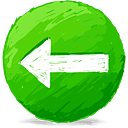 June 2018
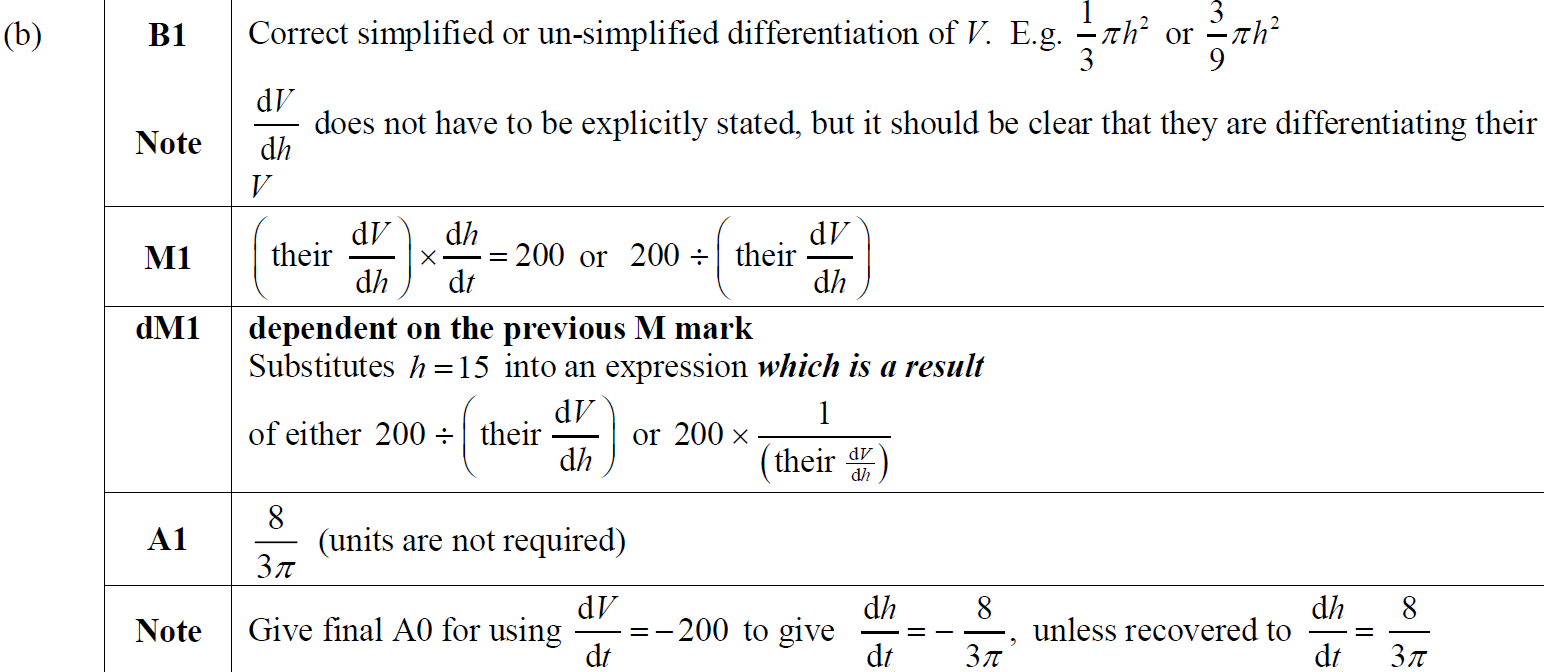 B notes
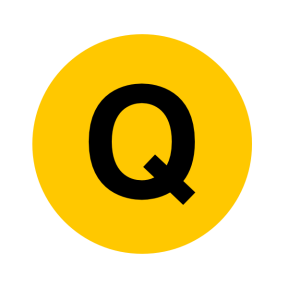 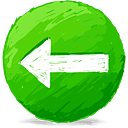 June 2018
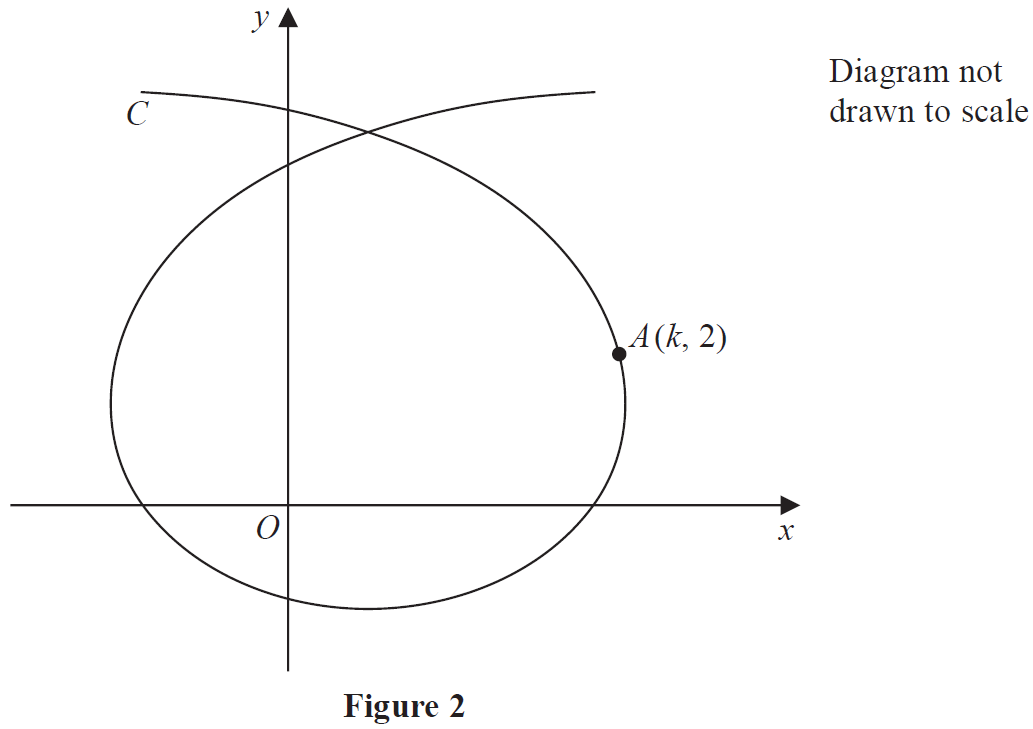 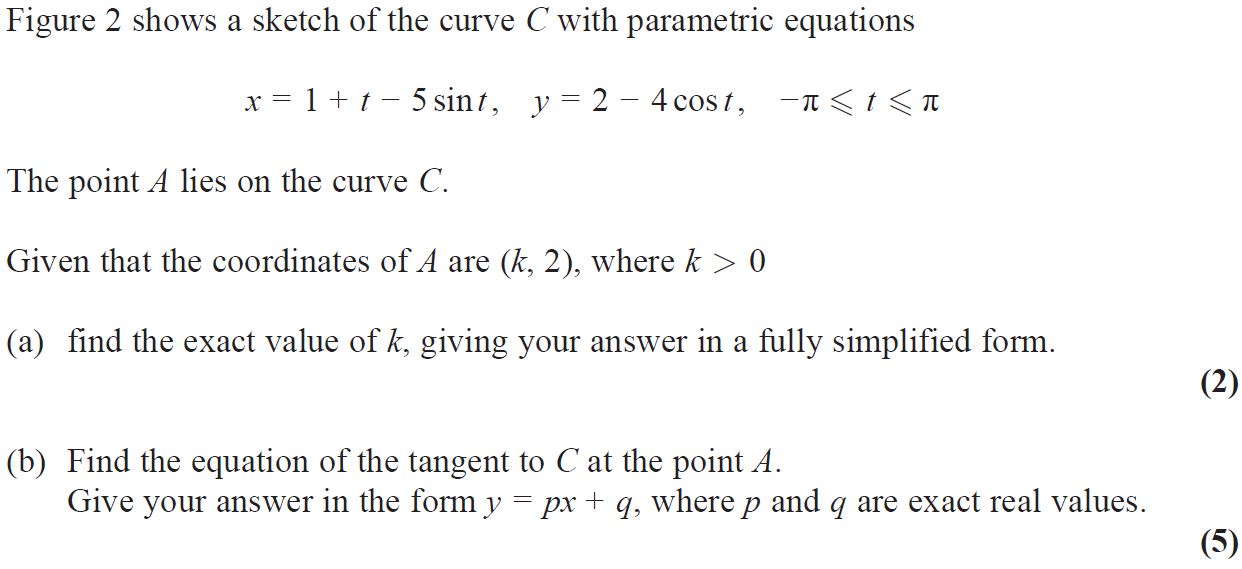 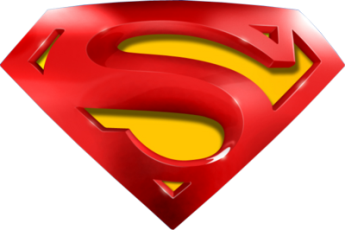 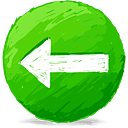 June 2018
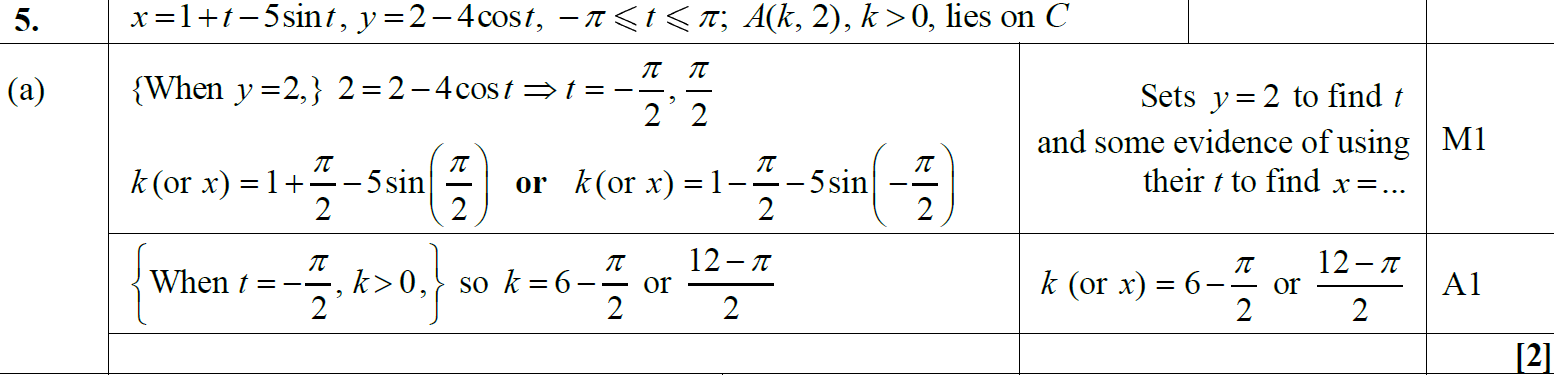 A
A notes
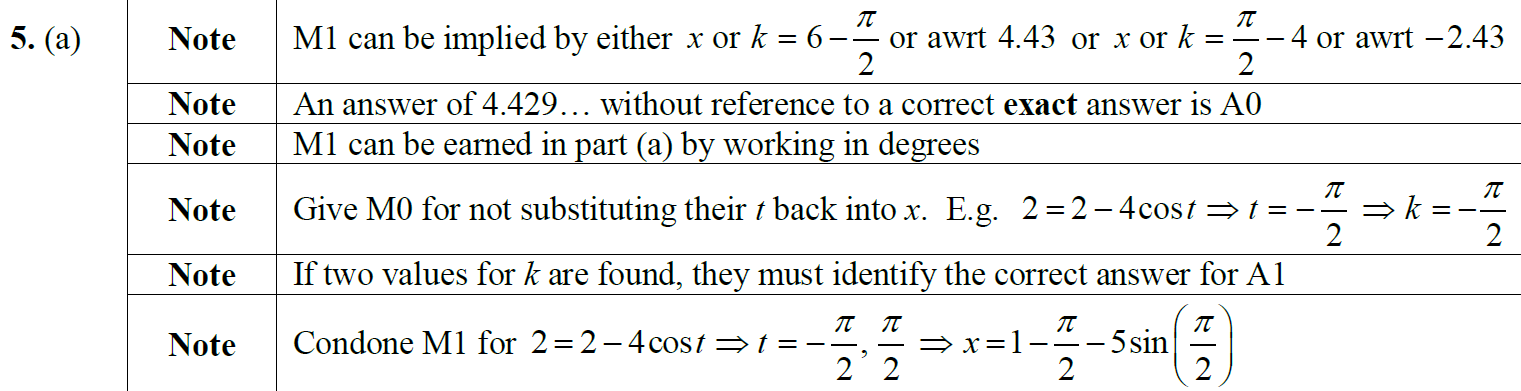 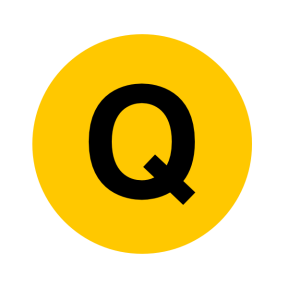 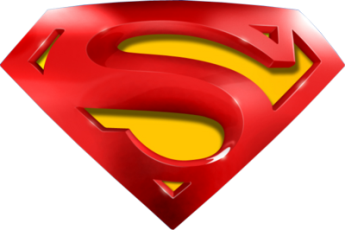 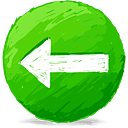 June 2018
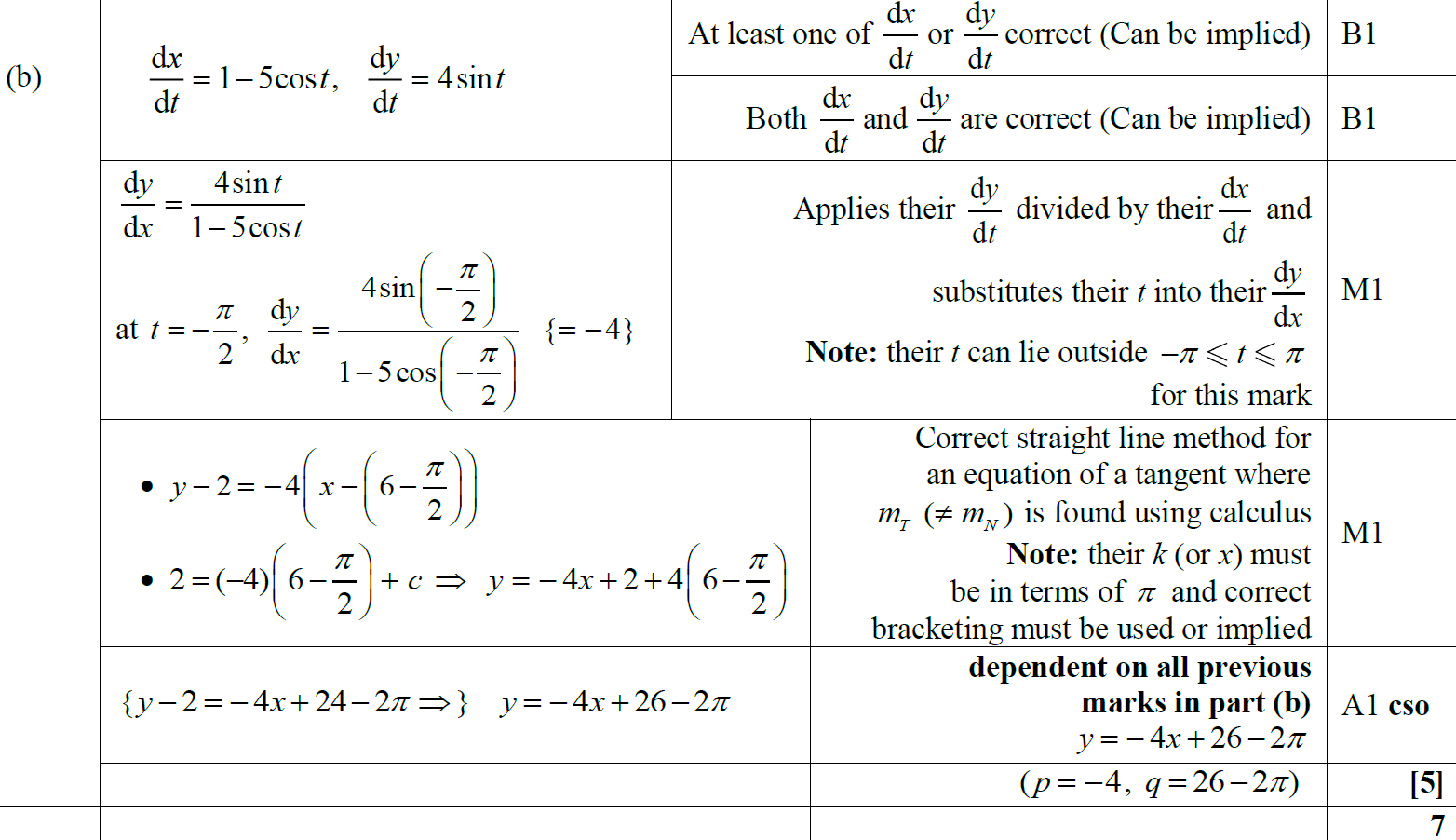 B
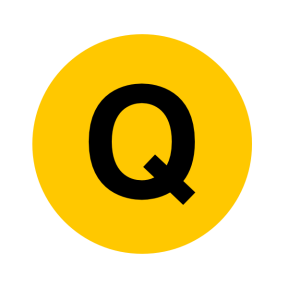 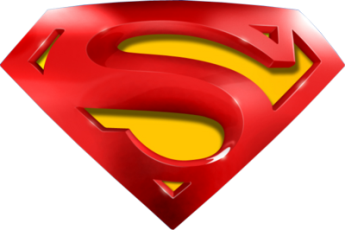 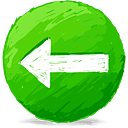 June 2018
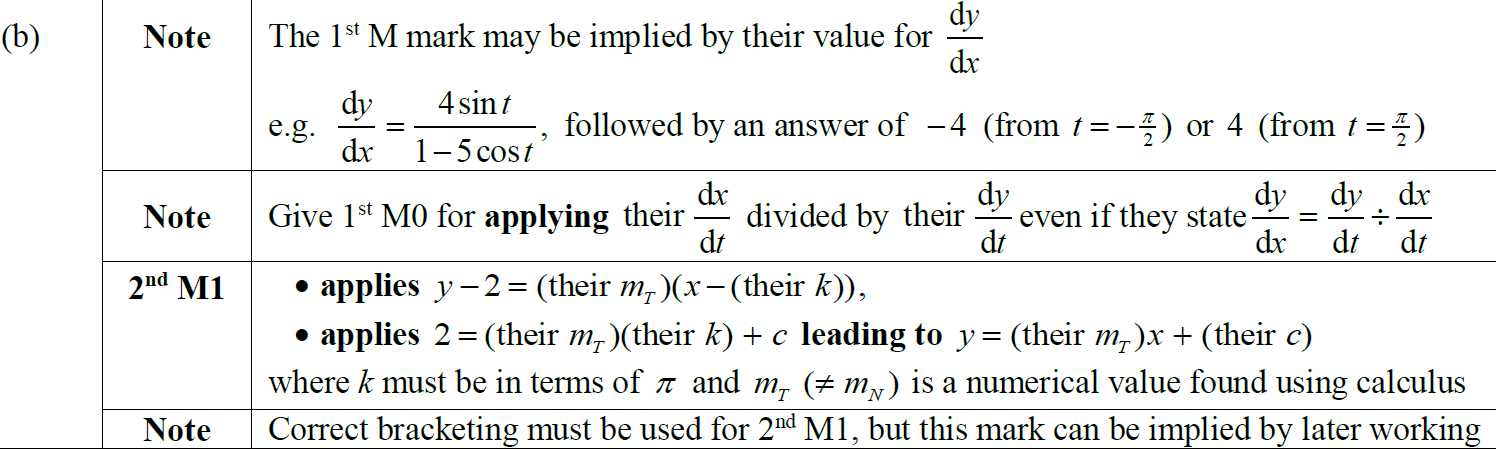 B notes
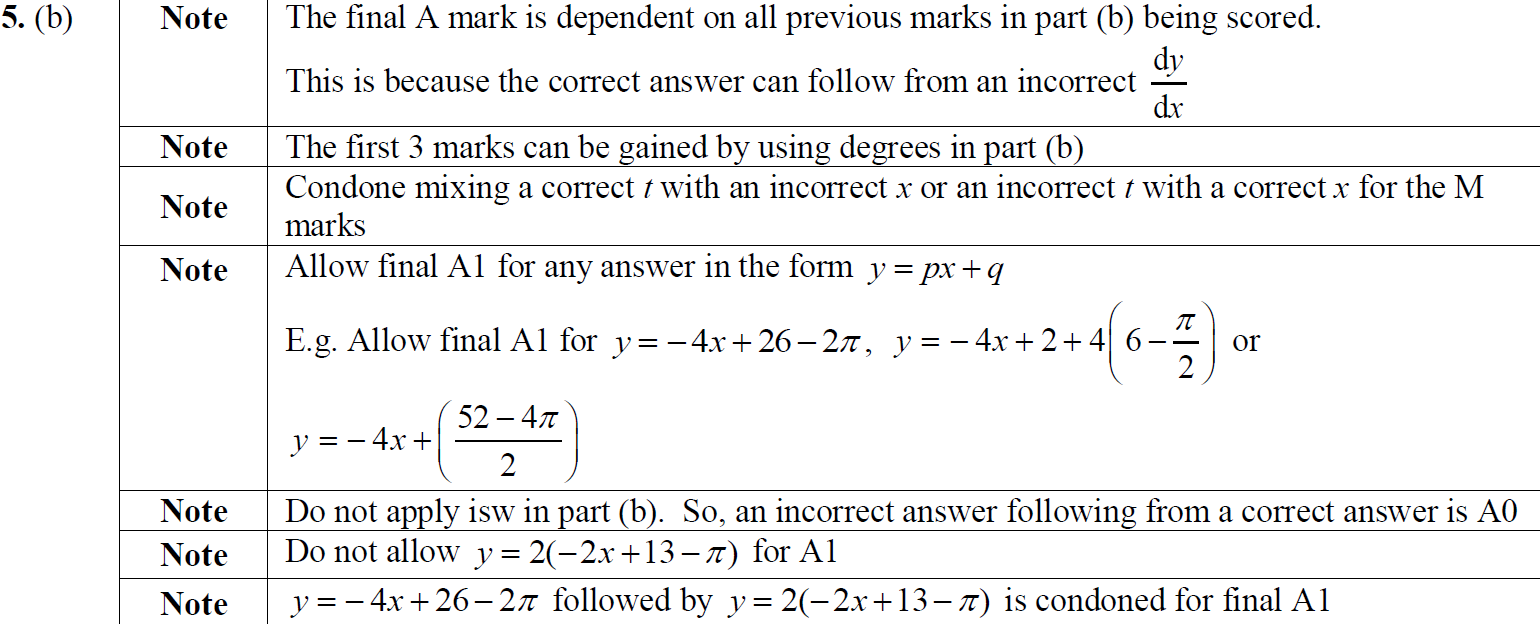 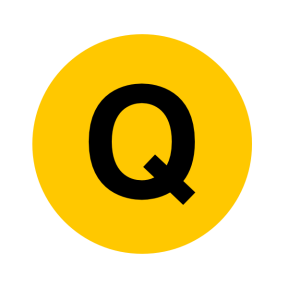 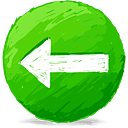